Utilise les ronds pour dessiner les paquets de chaque personnage puis ajoute ou enlève des bonbons.
Les bonbons
Réserve de bonbons
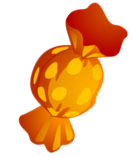 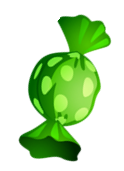 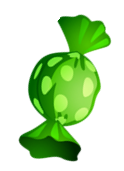 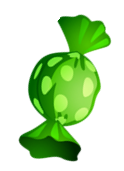 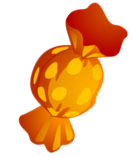 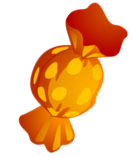 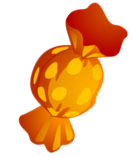 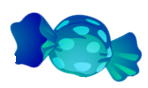 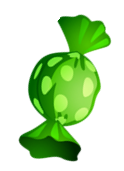 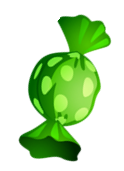 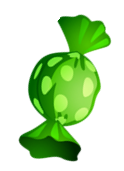 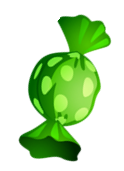 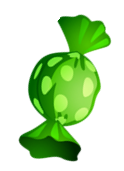 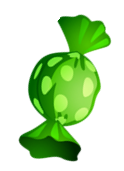 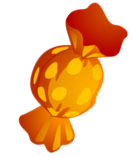 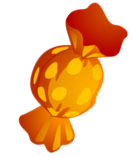 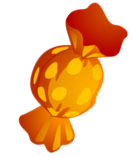 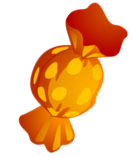 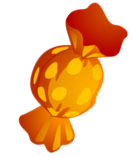 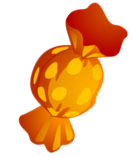 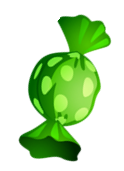 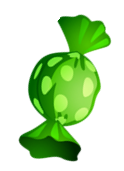 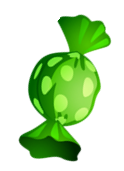 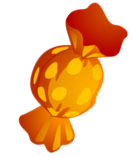 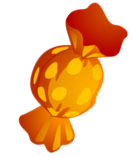 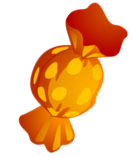 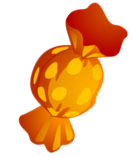 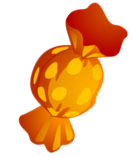 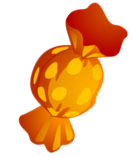 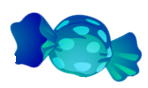 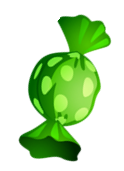 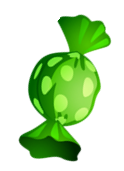 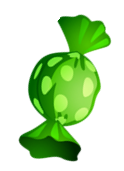 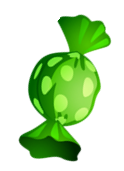 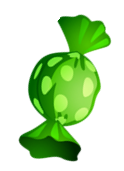 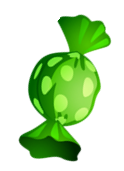 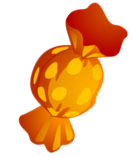 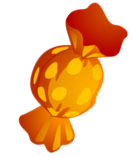 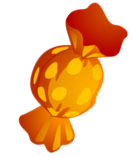 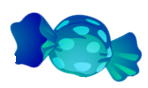 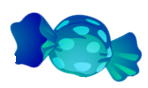 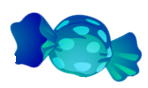 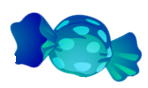 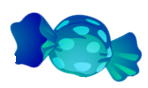 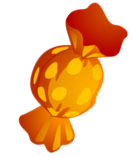 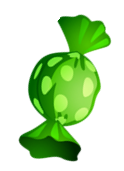 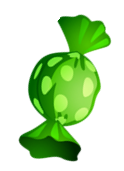 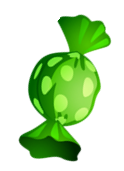 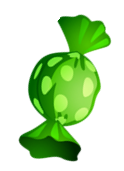 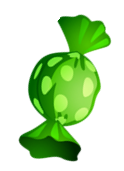 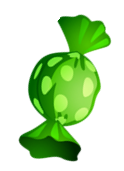 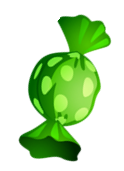 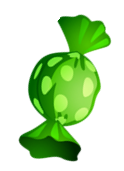 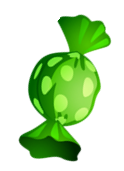 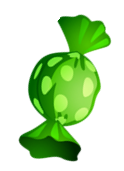 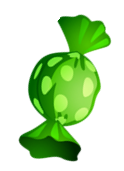 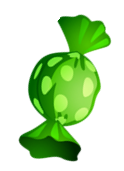 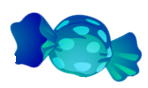 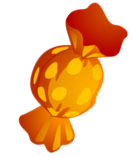 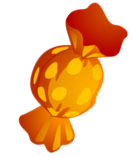 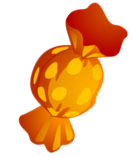 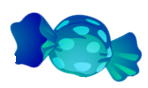 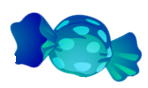 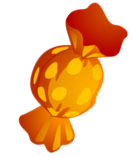 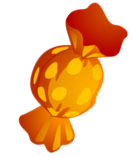 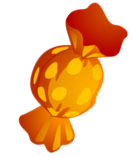 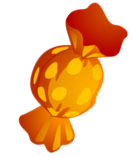 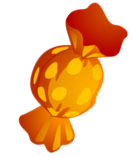 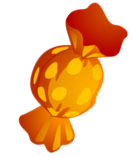 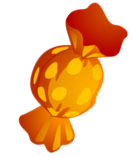 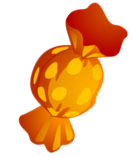 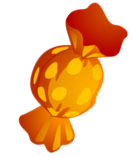 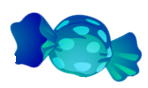 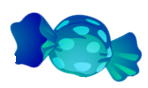 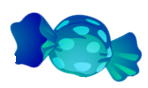 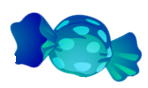 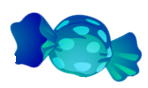 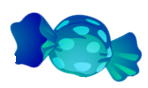 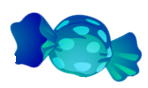 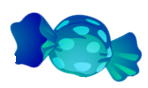 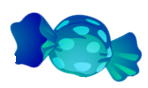 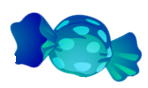 [Speaker Notes: 1. Partage
2. Reste
3. Partage avec reste
4. Reste]
Ajoute ou enlève de l’argent comme bon te semble.
L’argent de poche
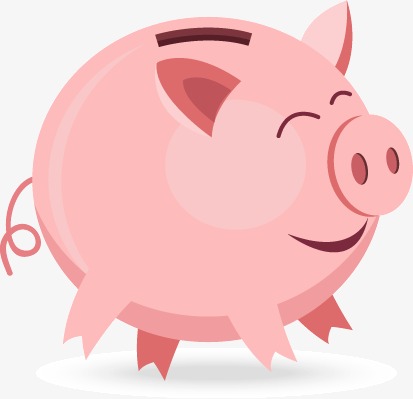 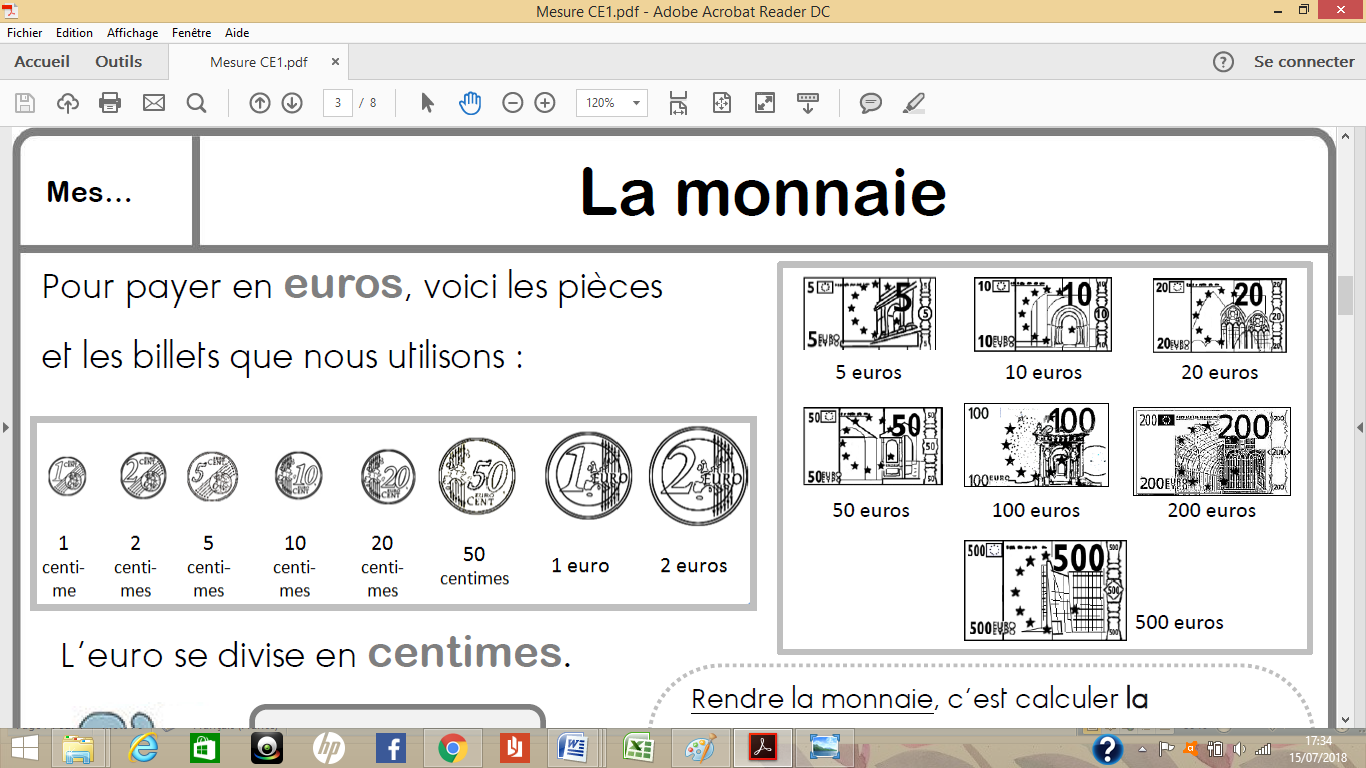 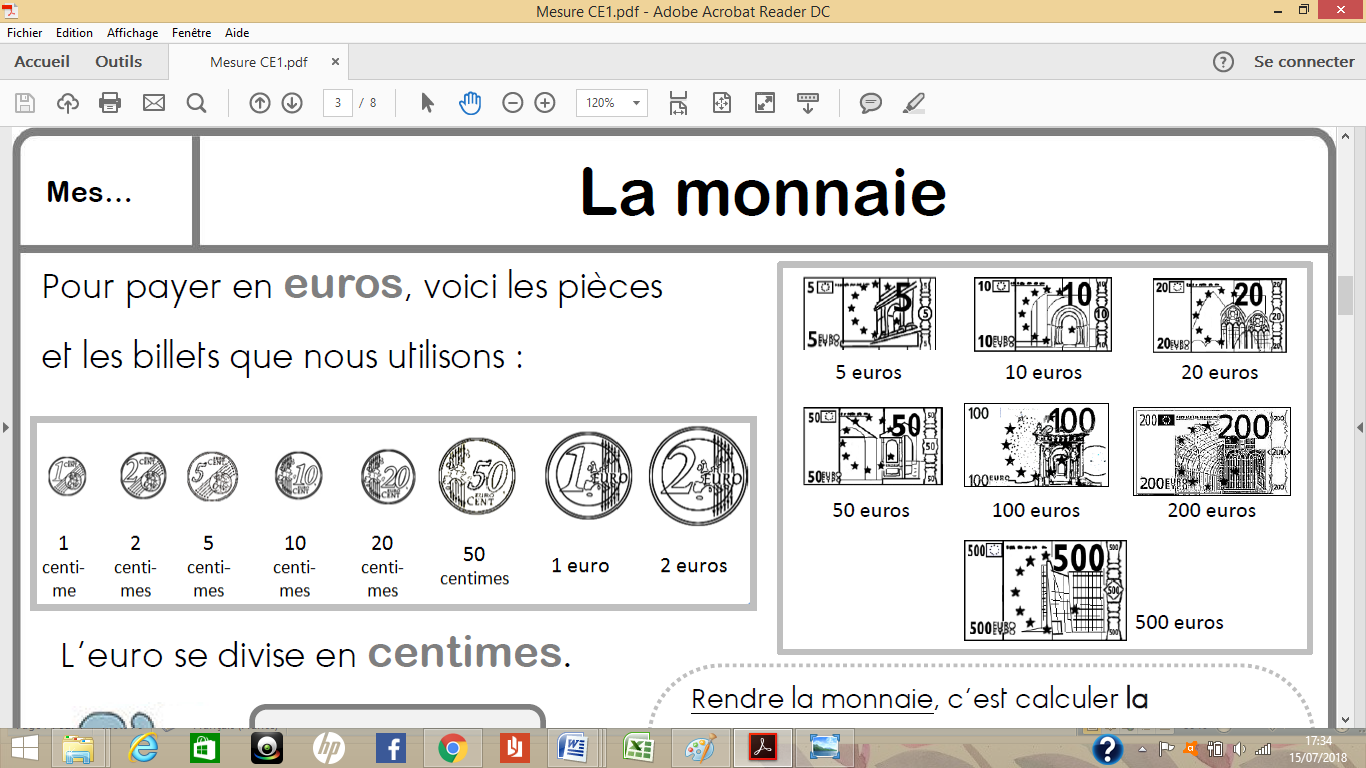 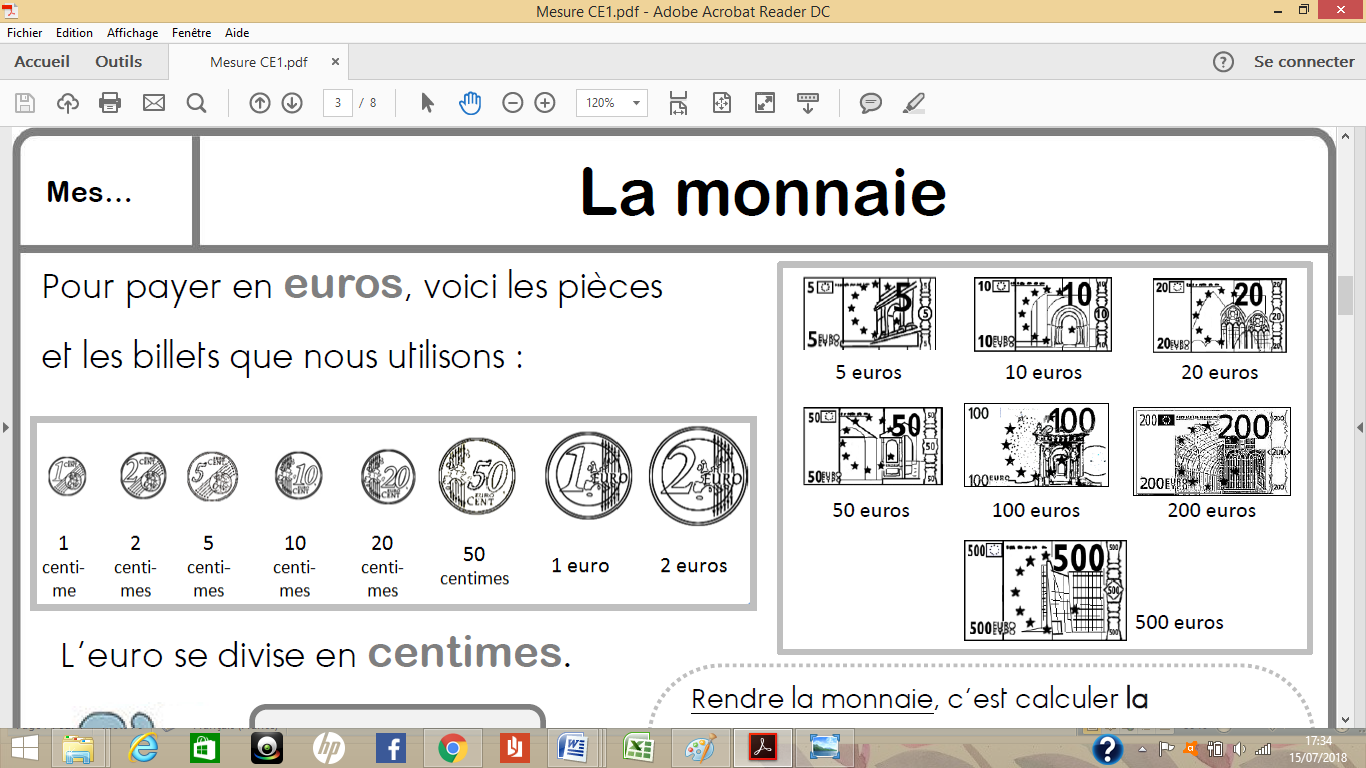 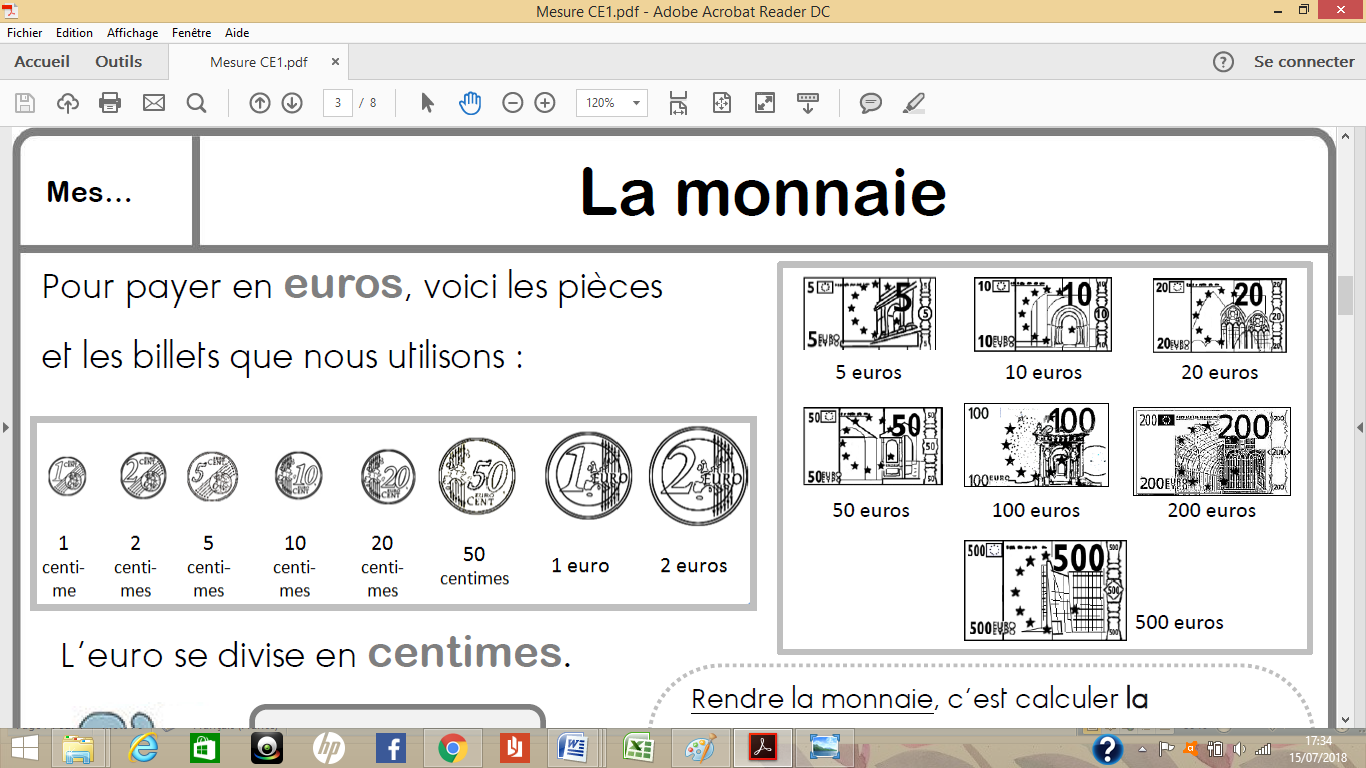 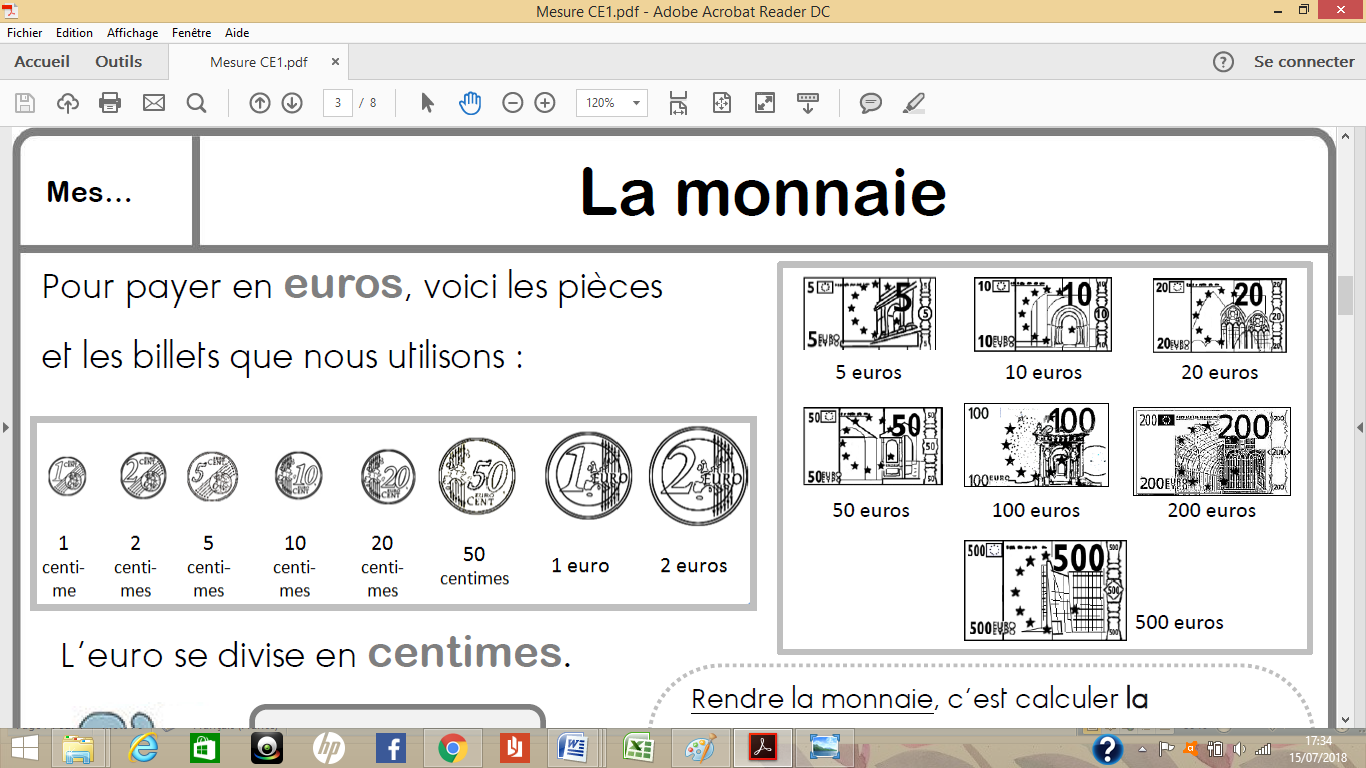 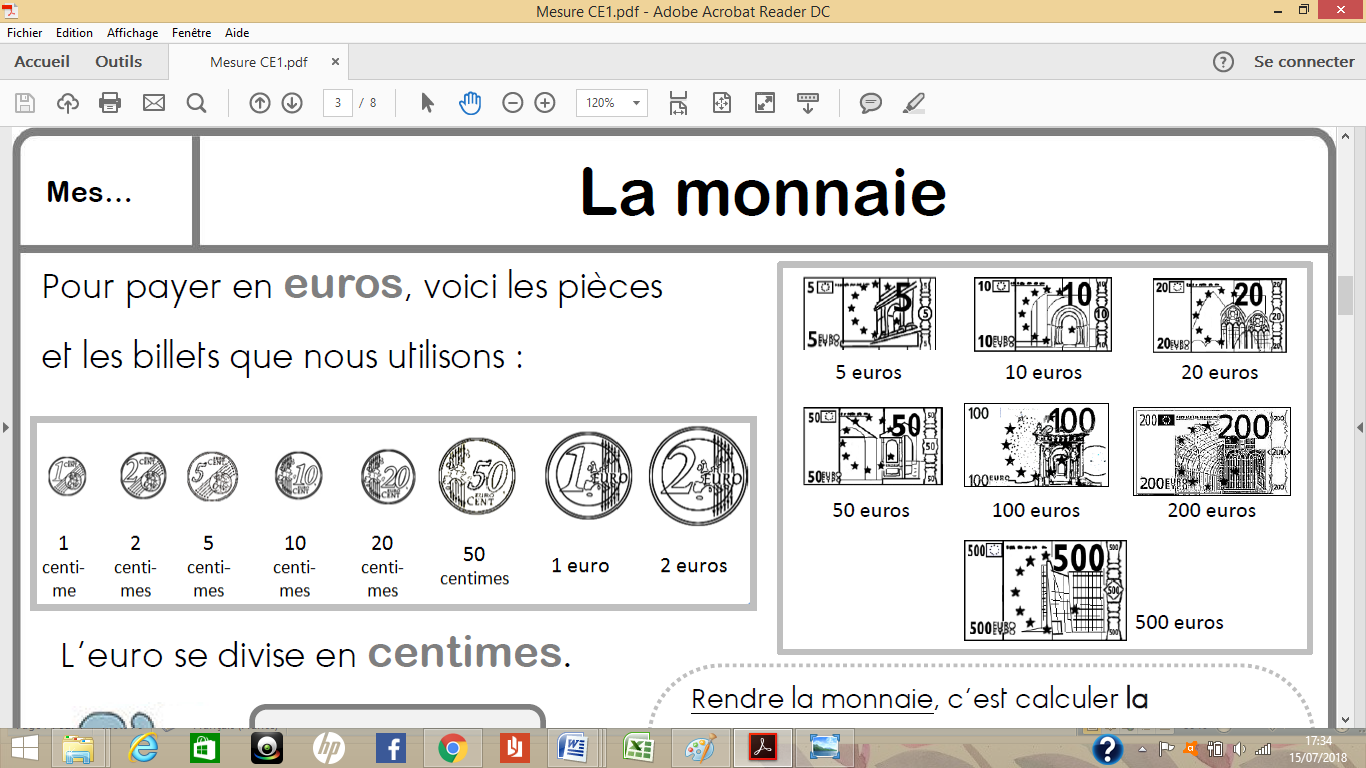 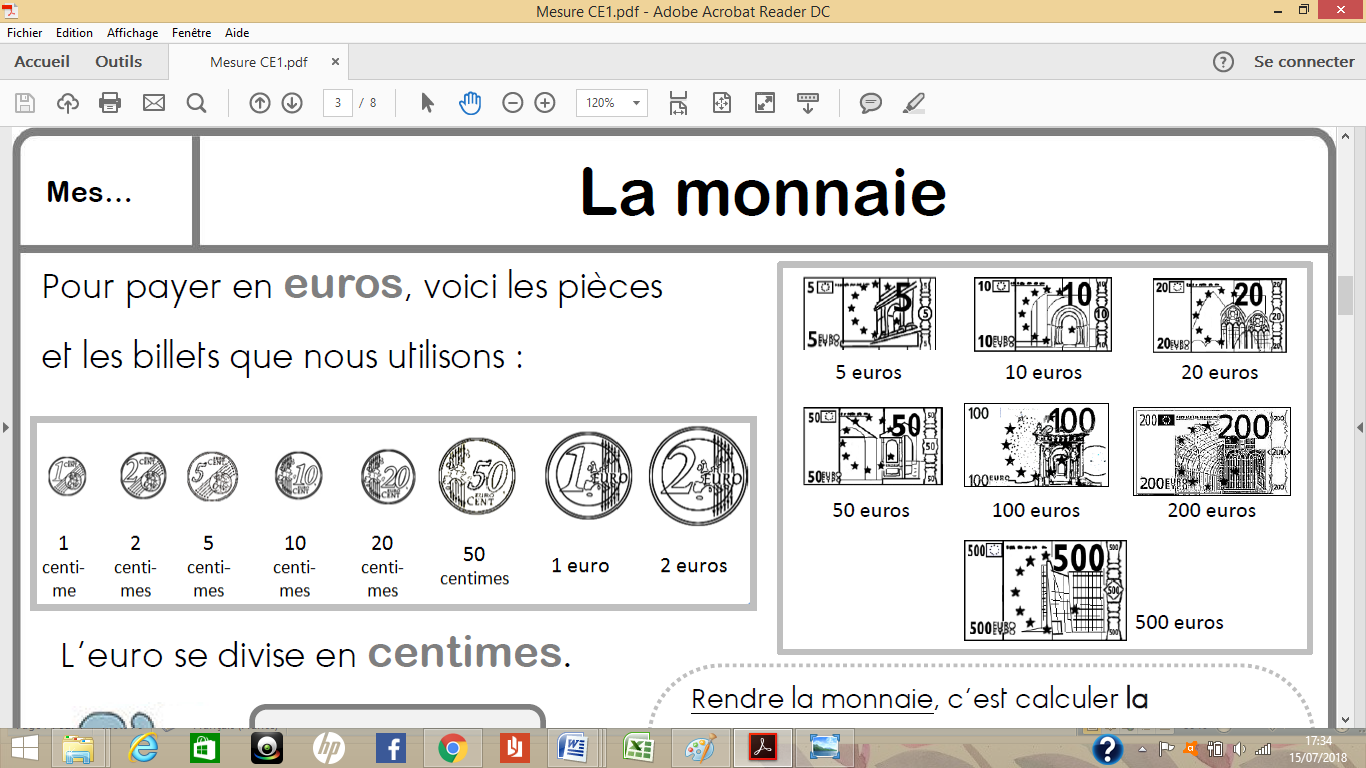 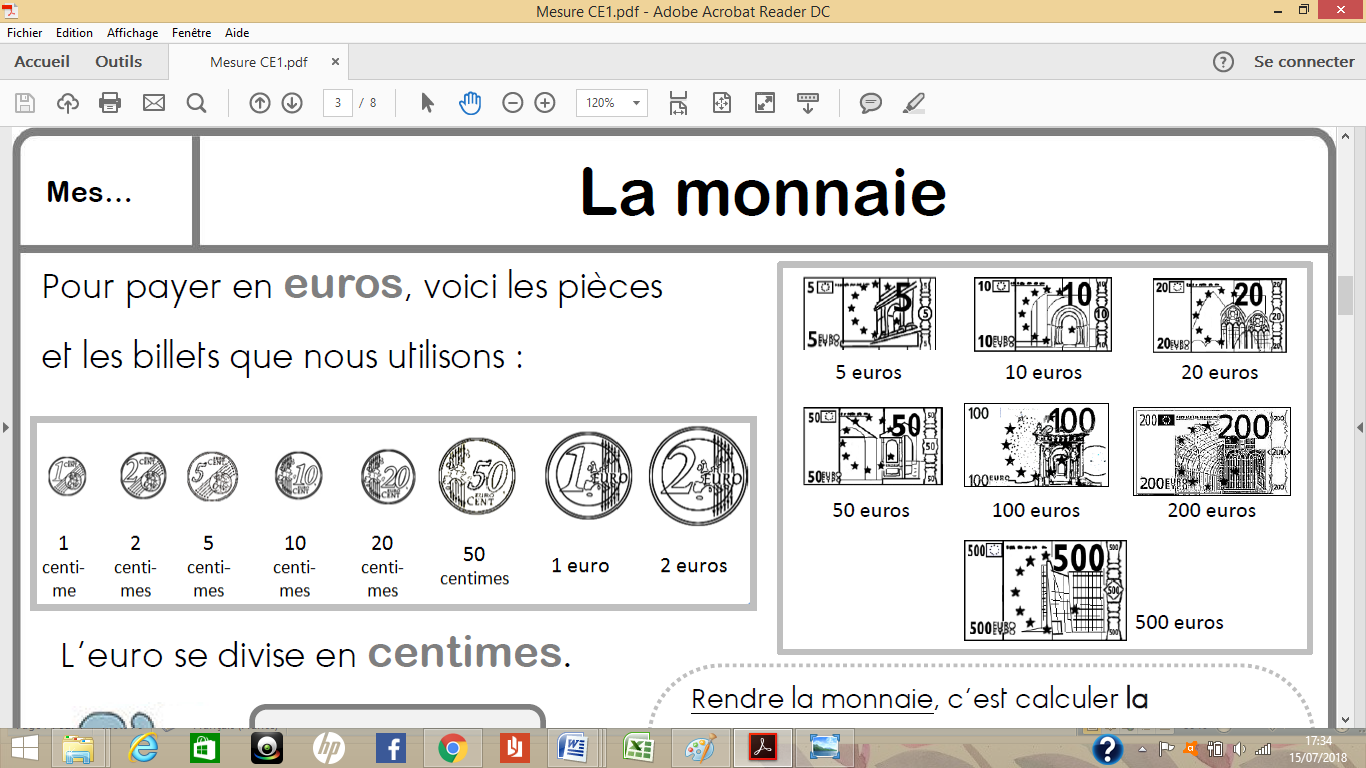 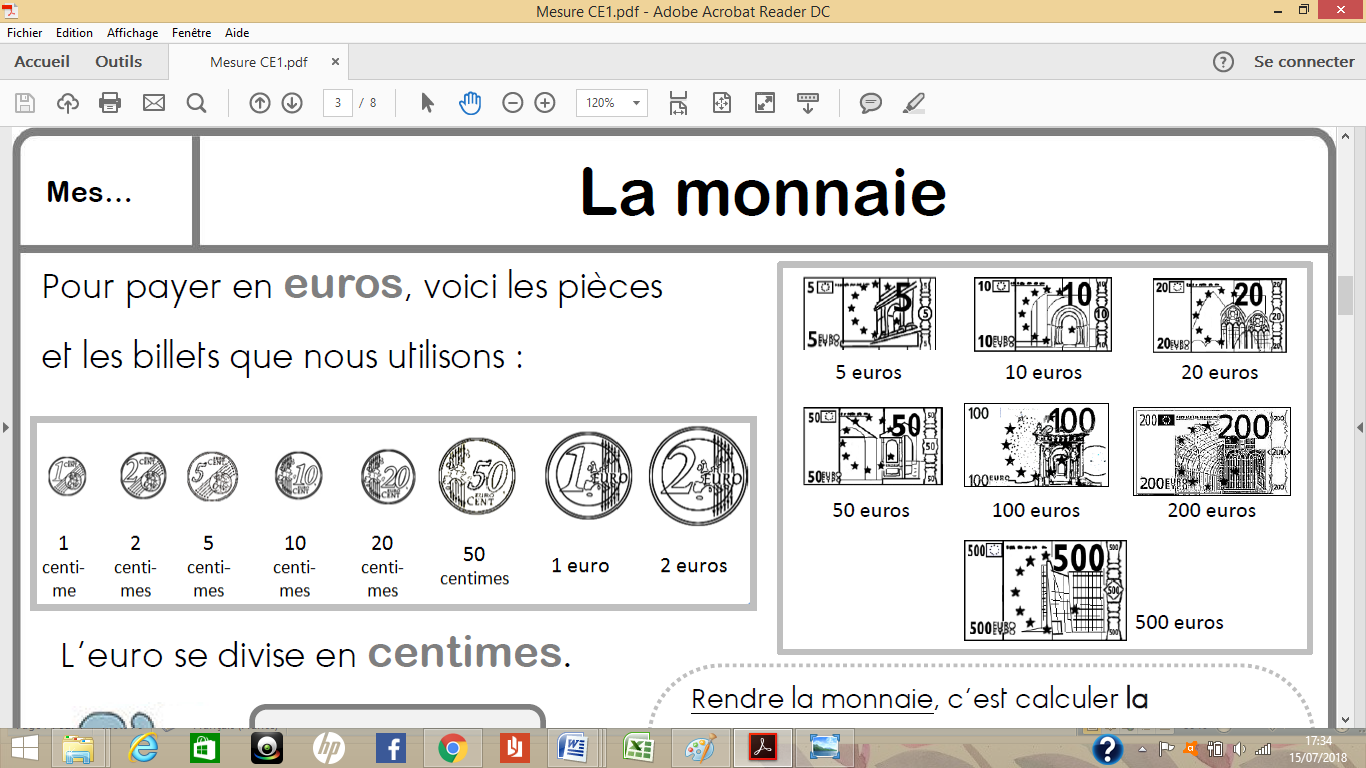 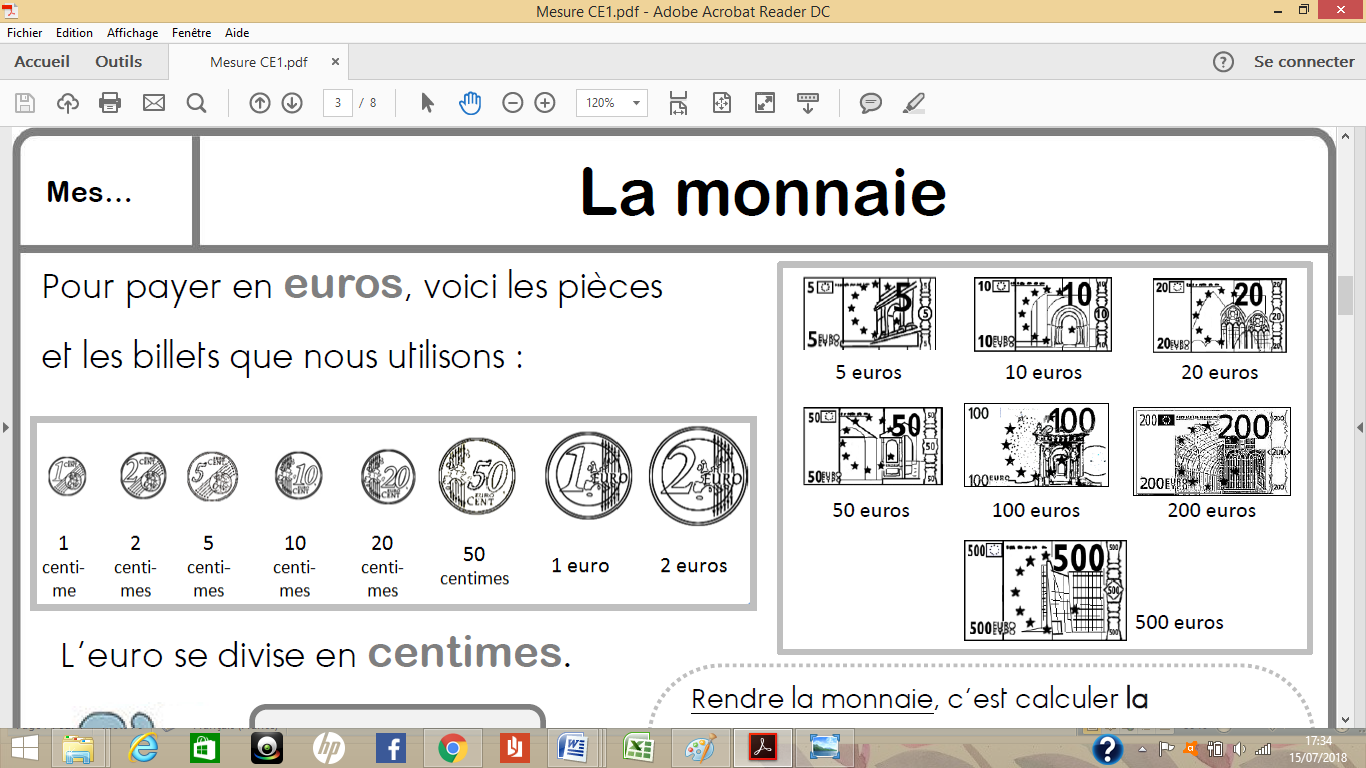 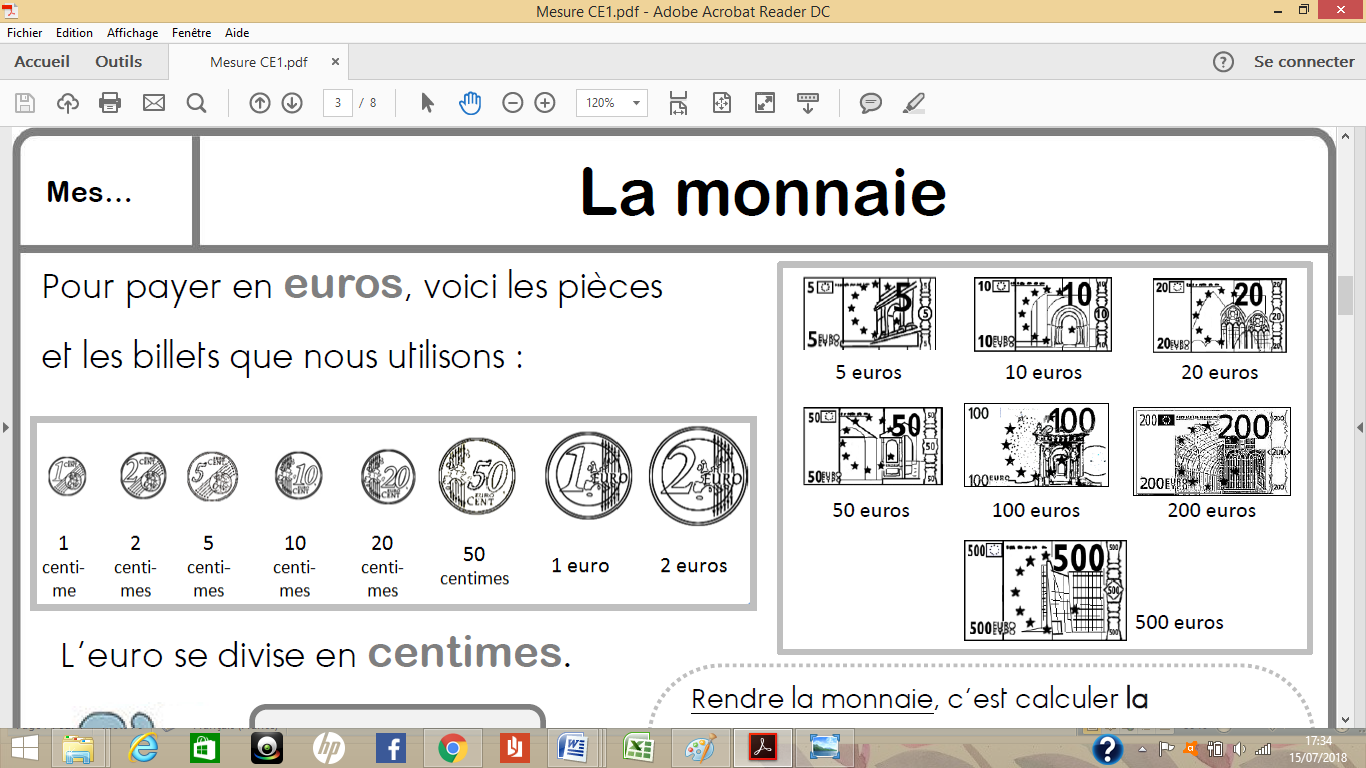 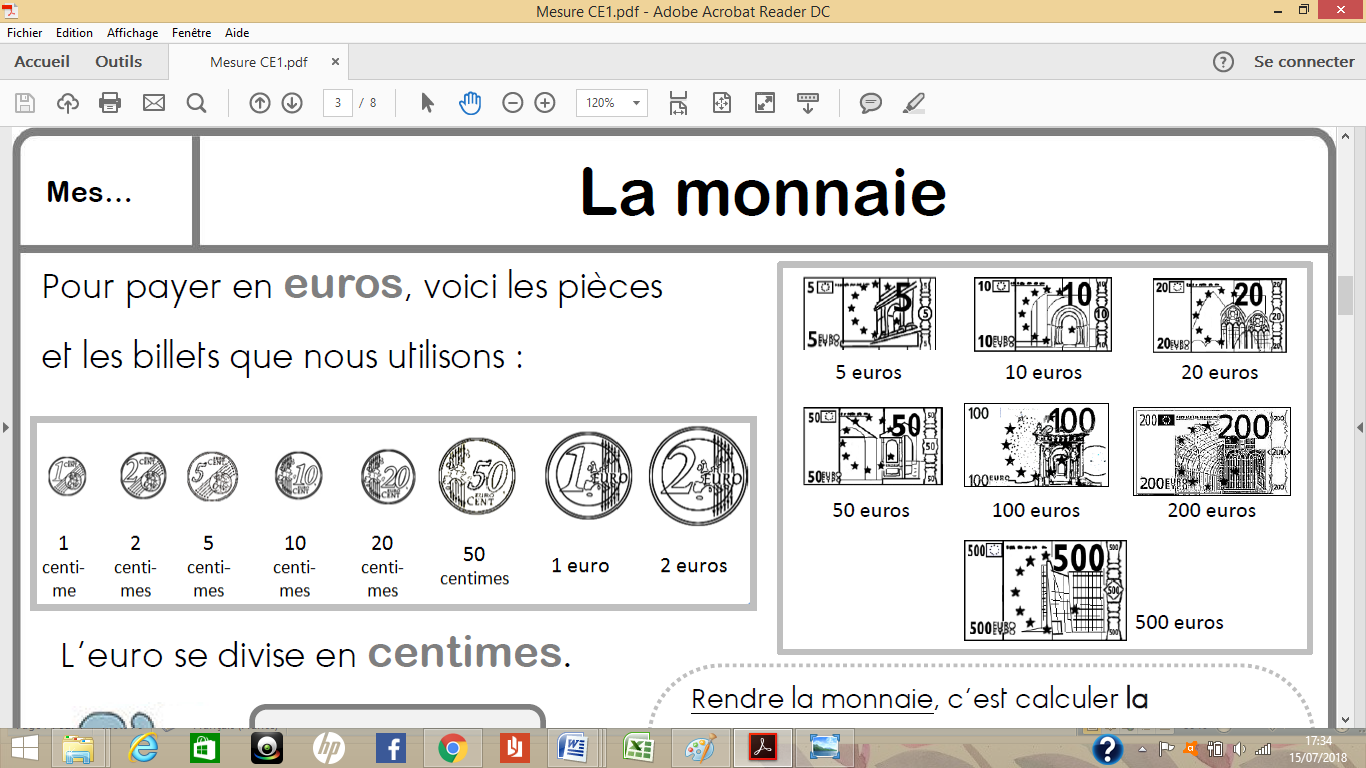 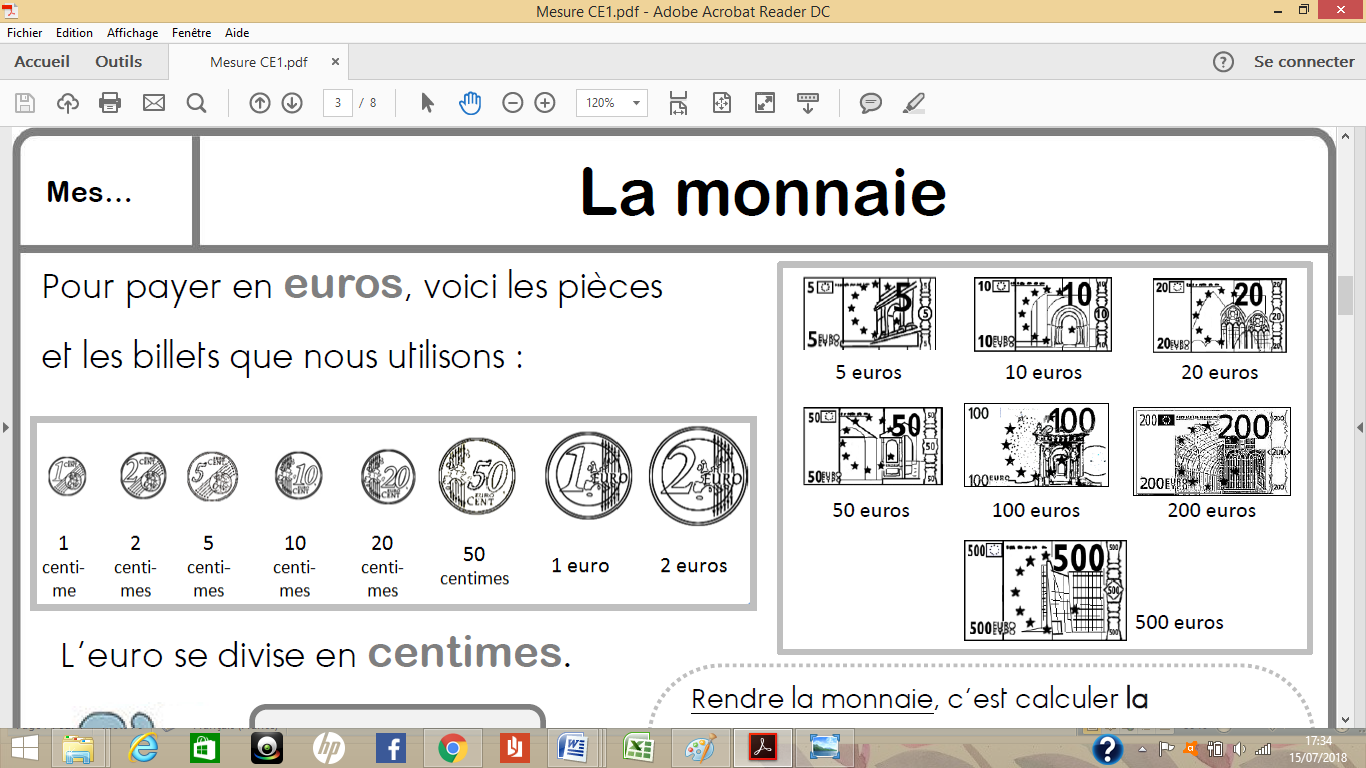 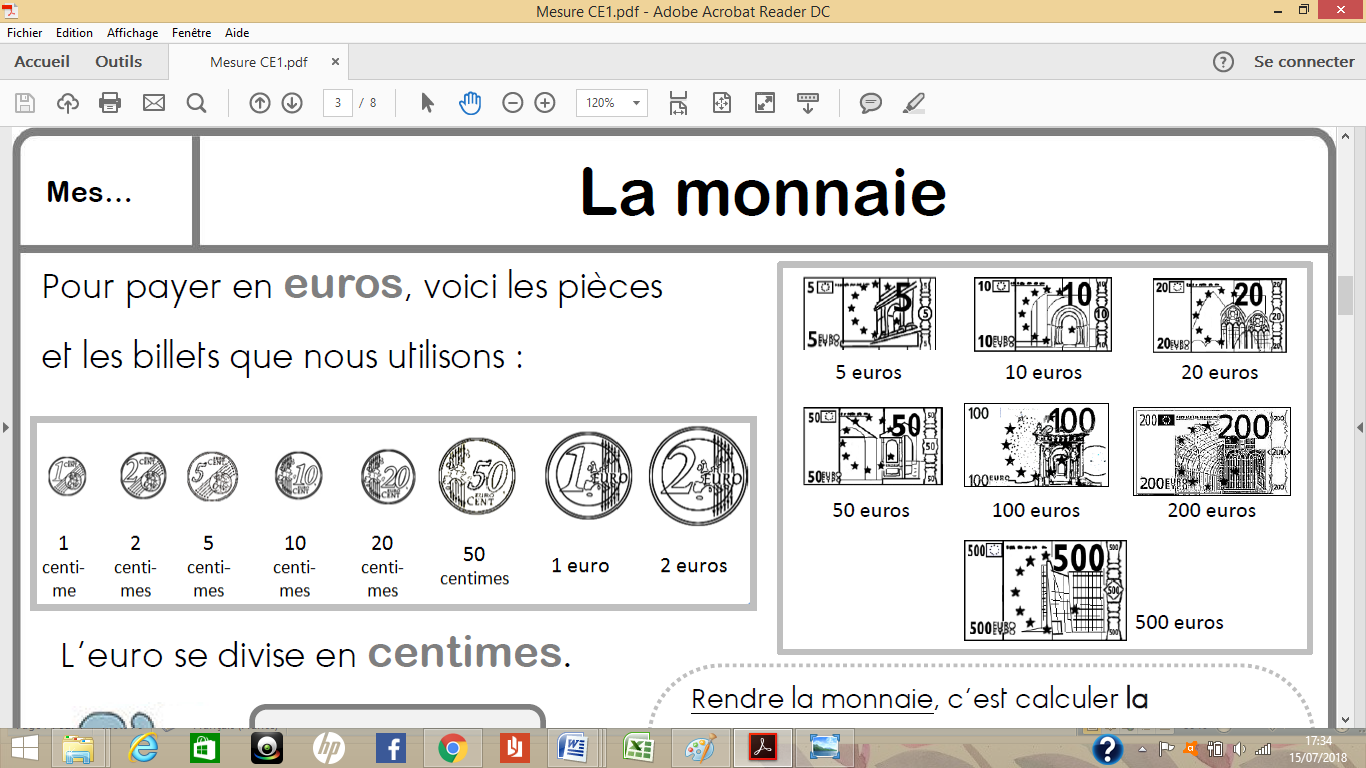 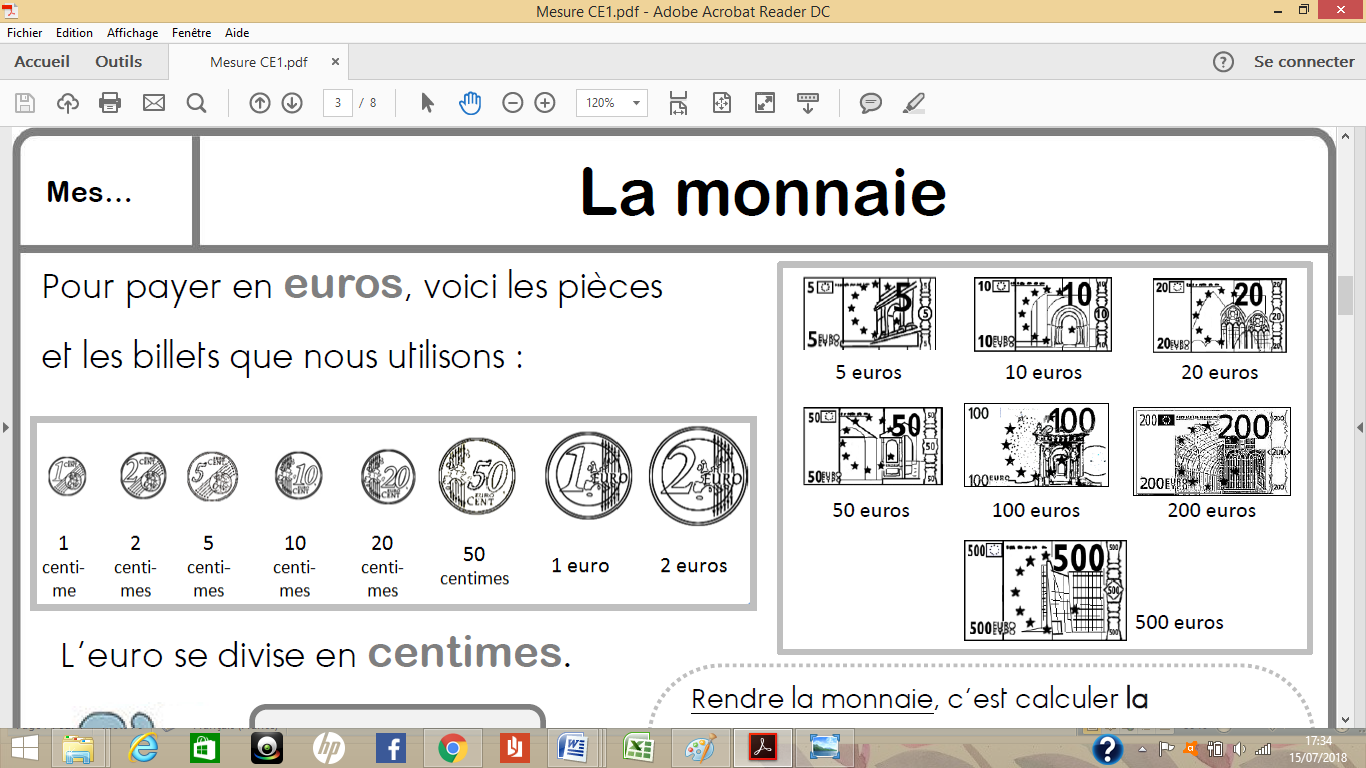 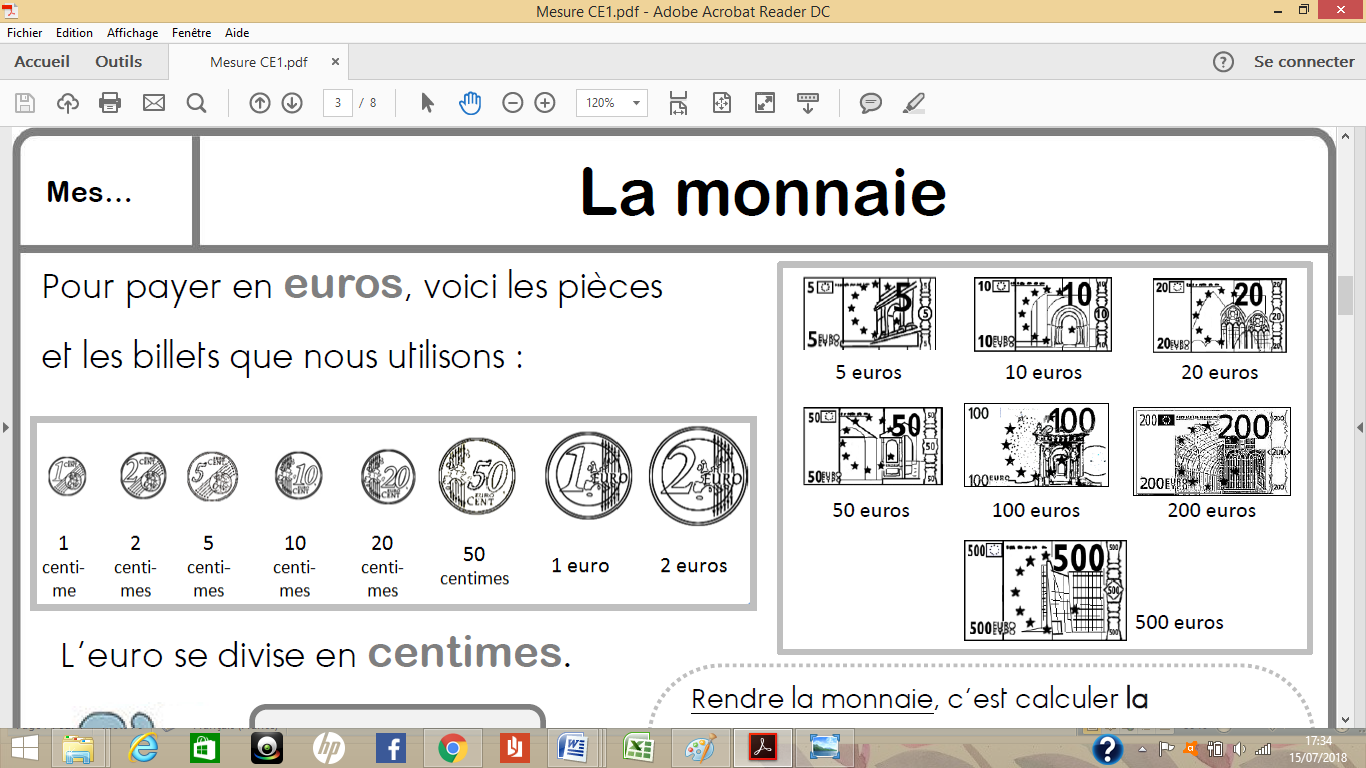 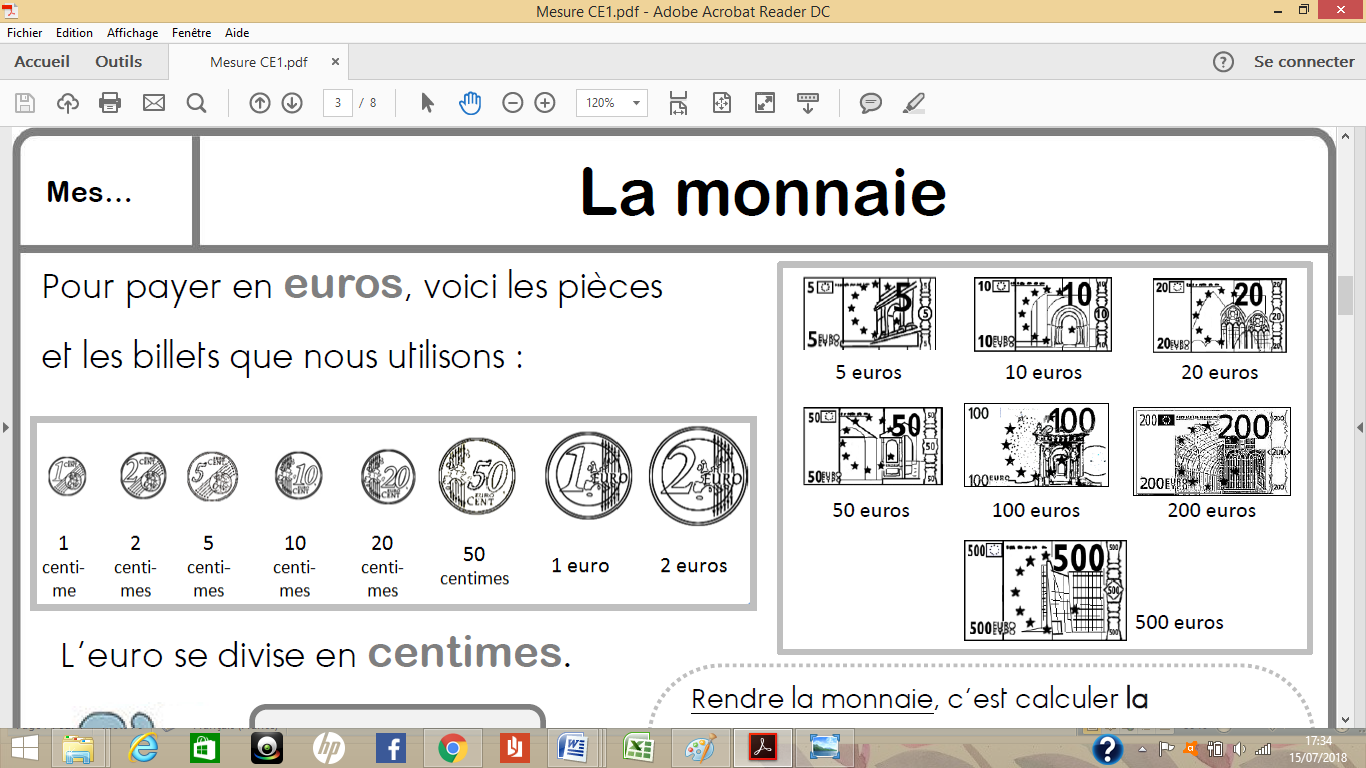 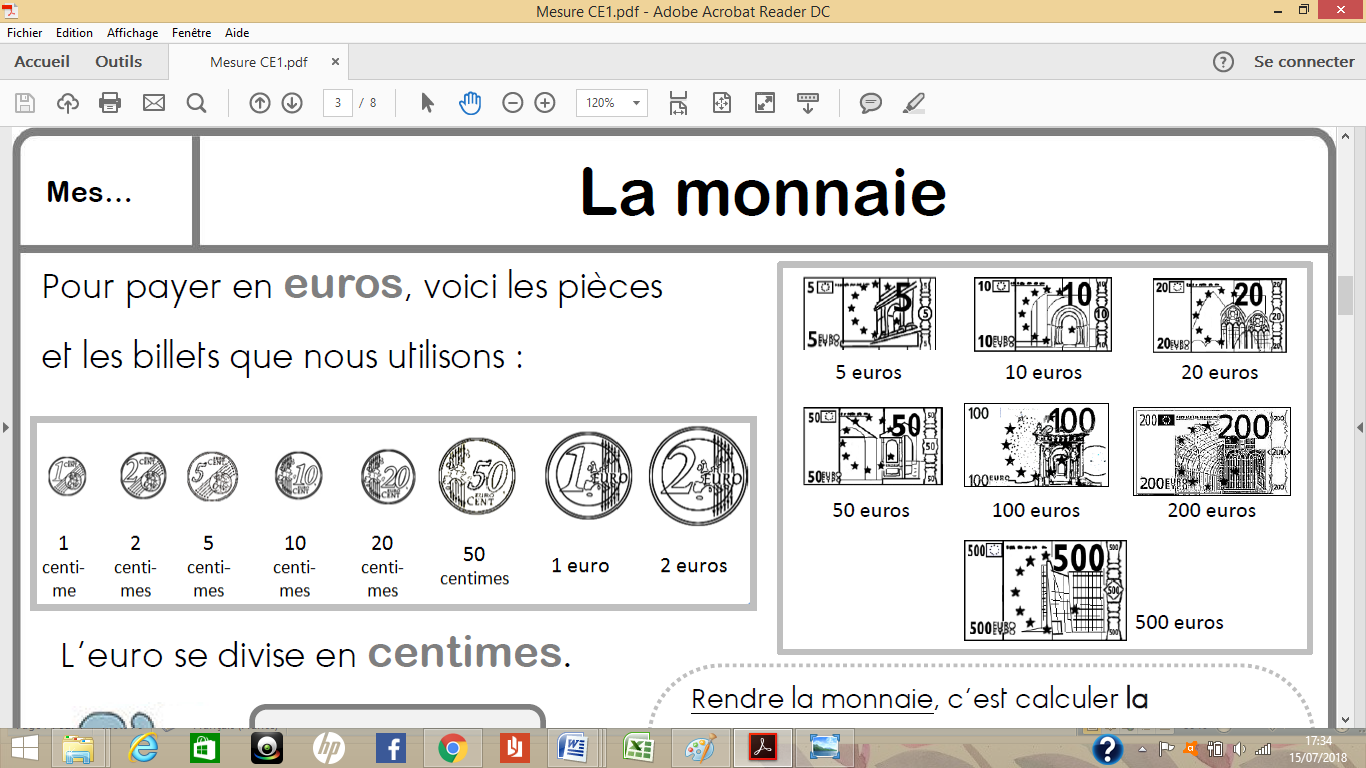 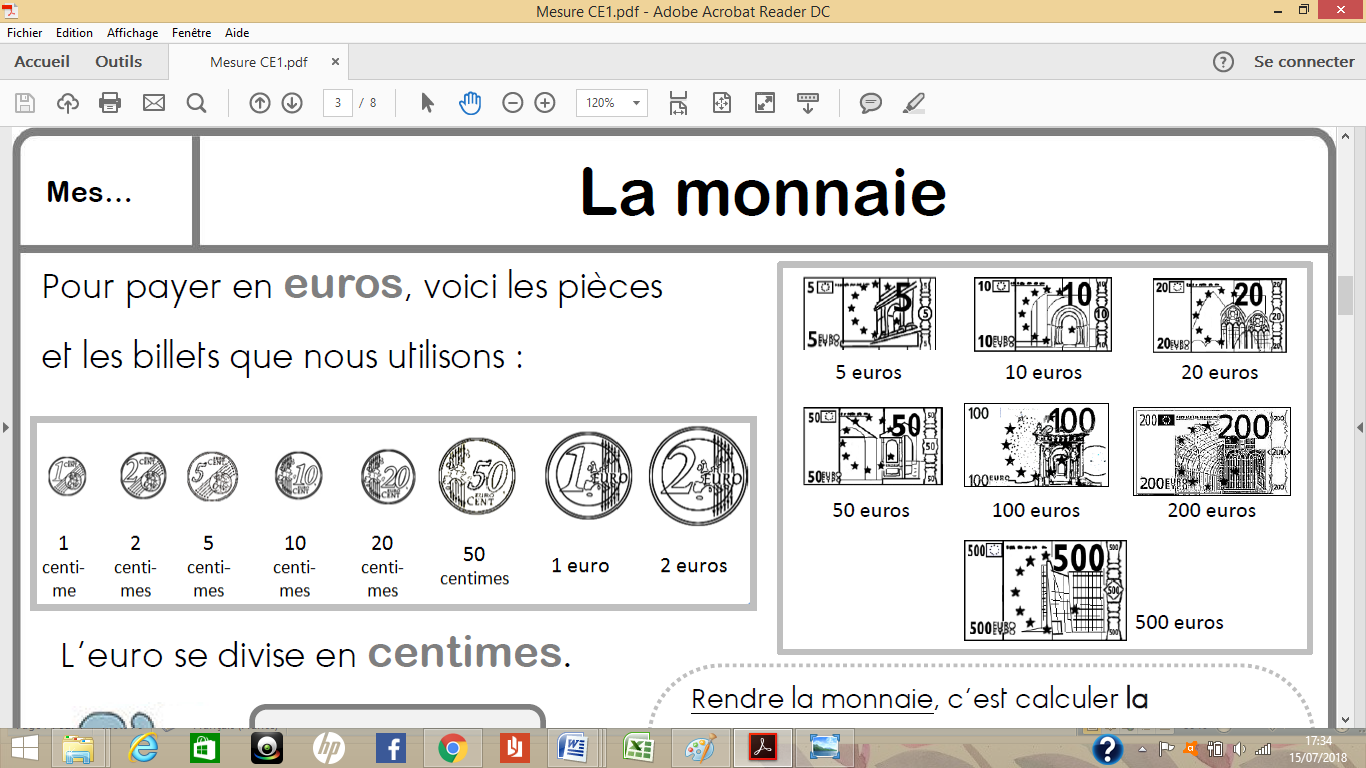 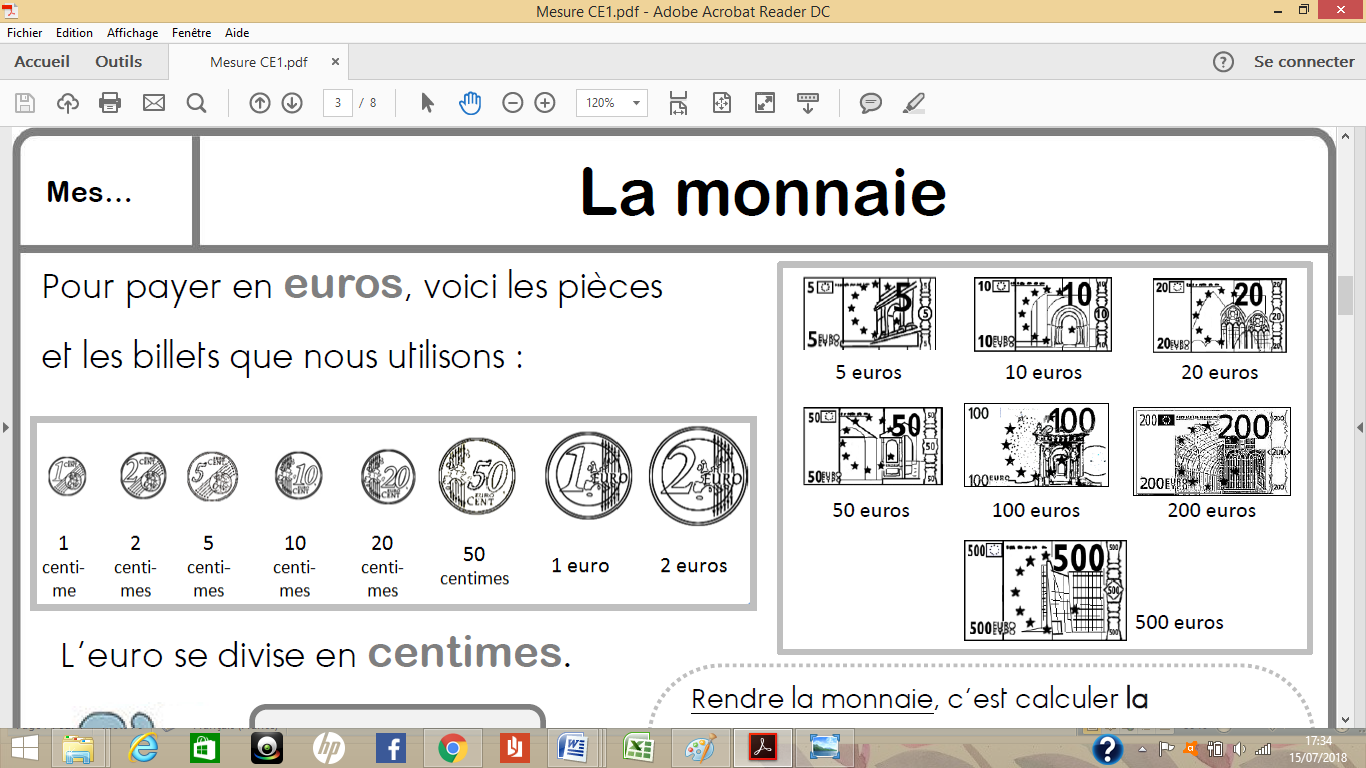 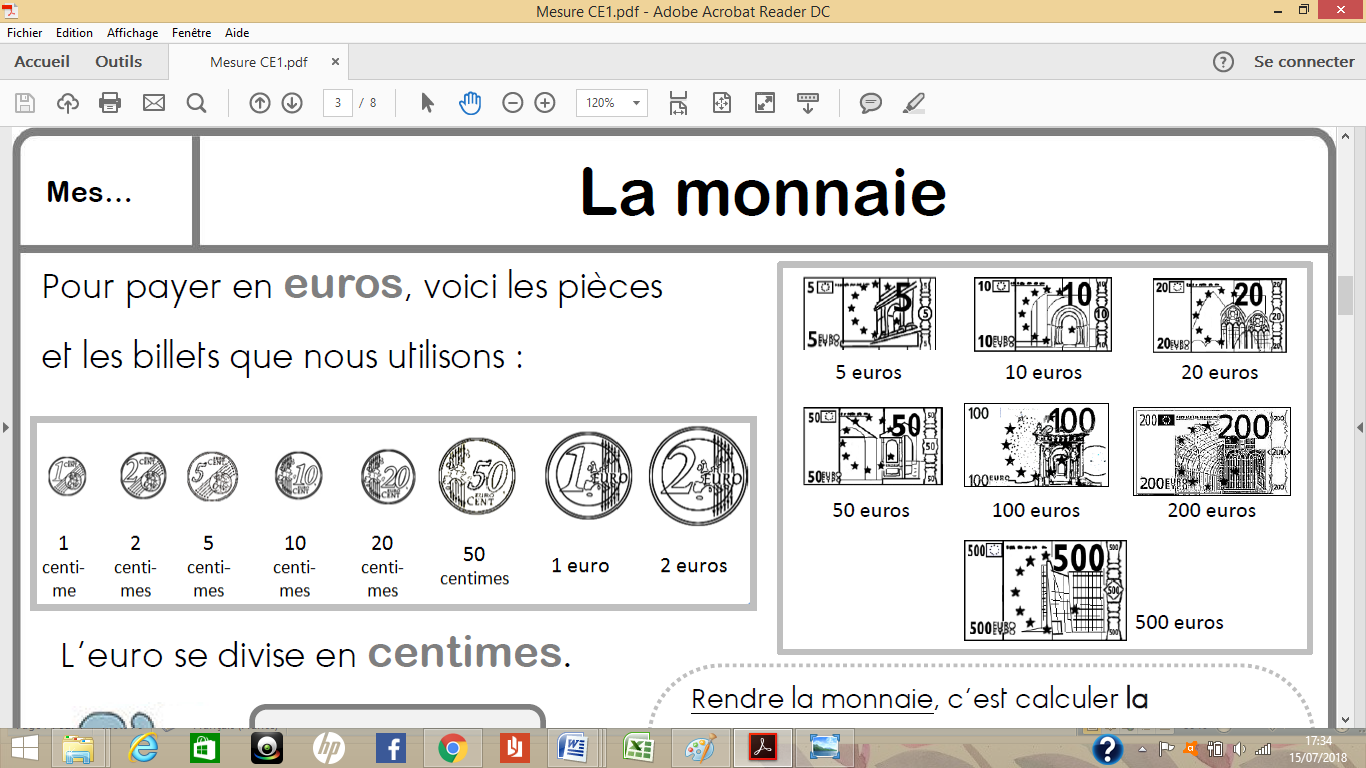 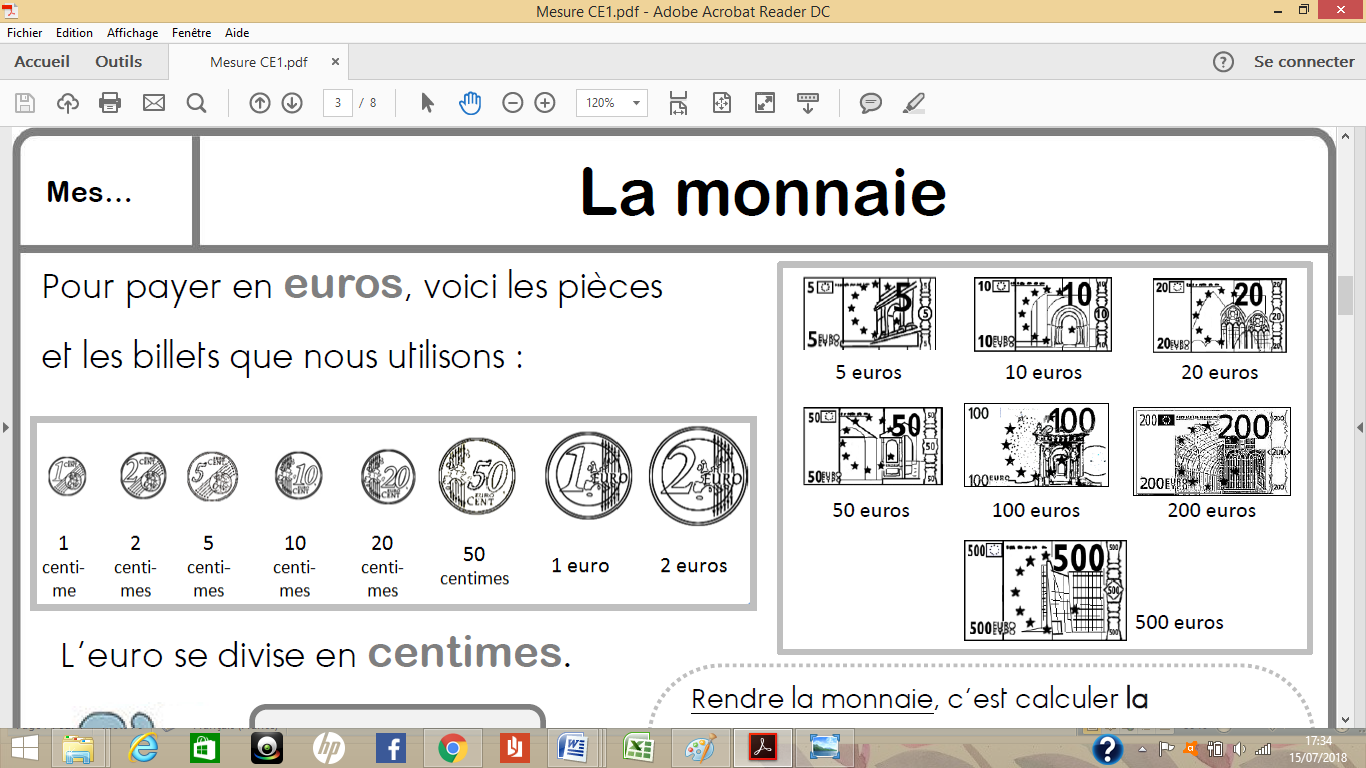 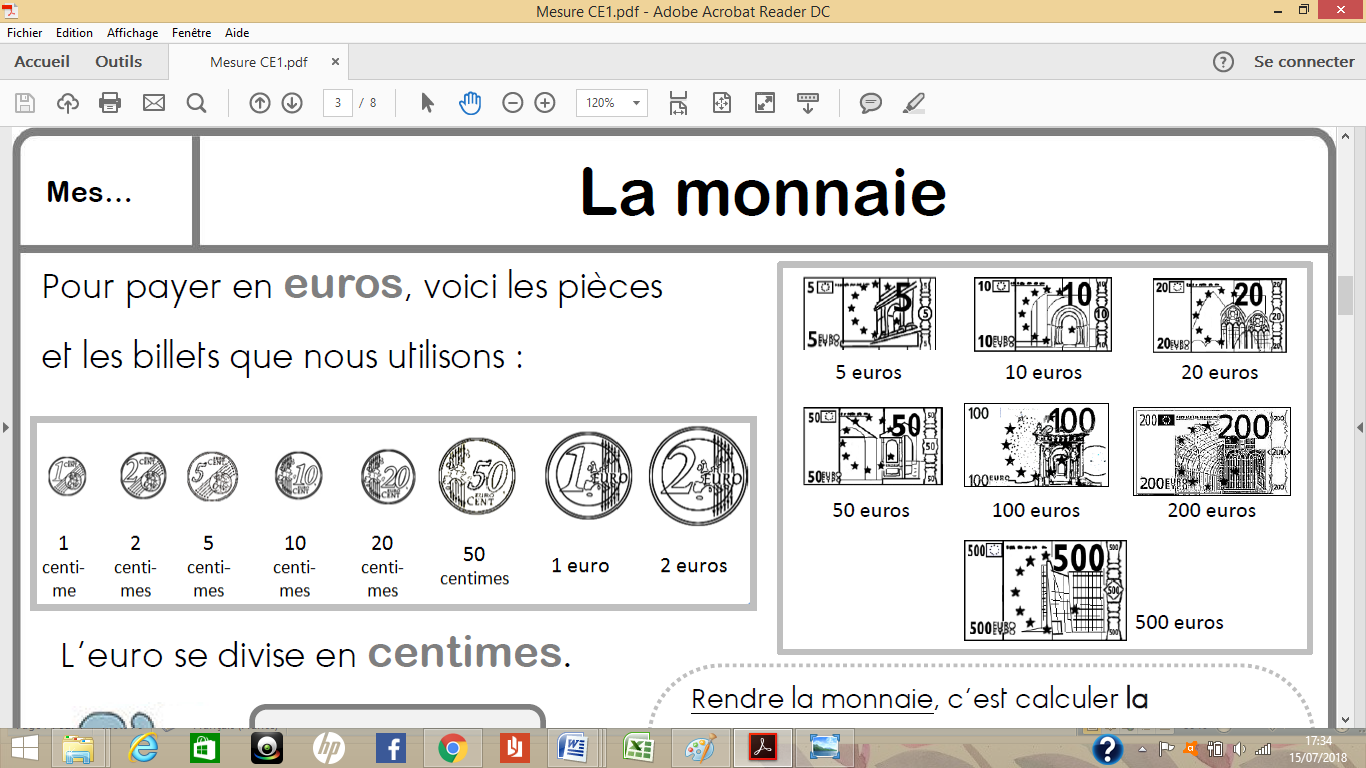 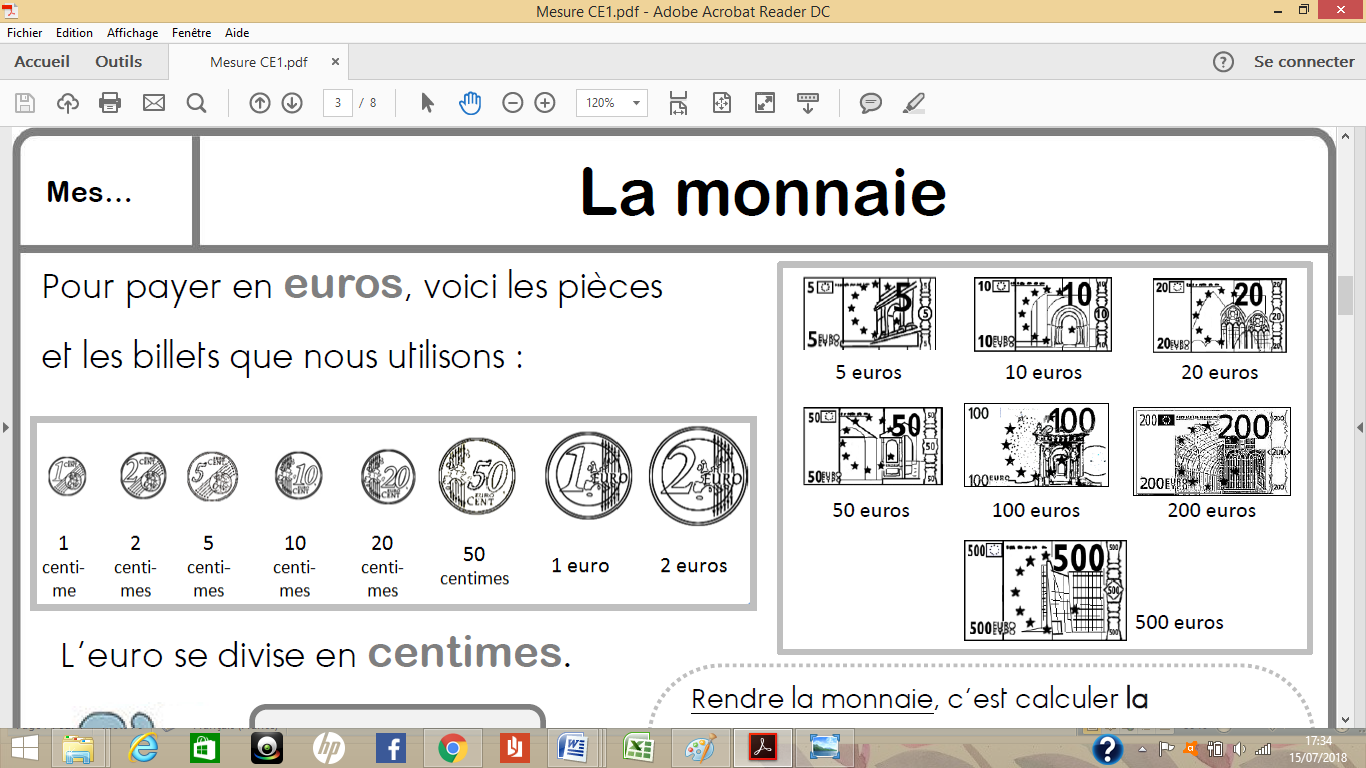 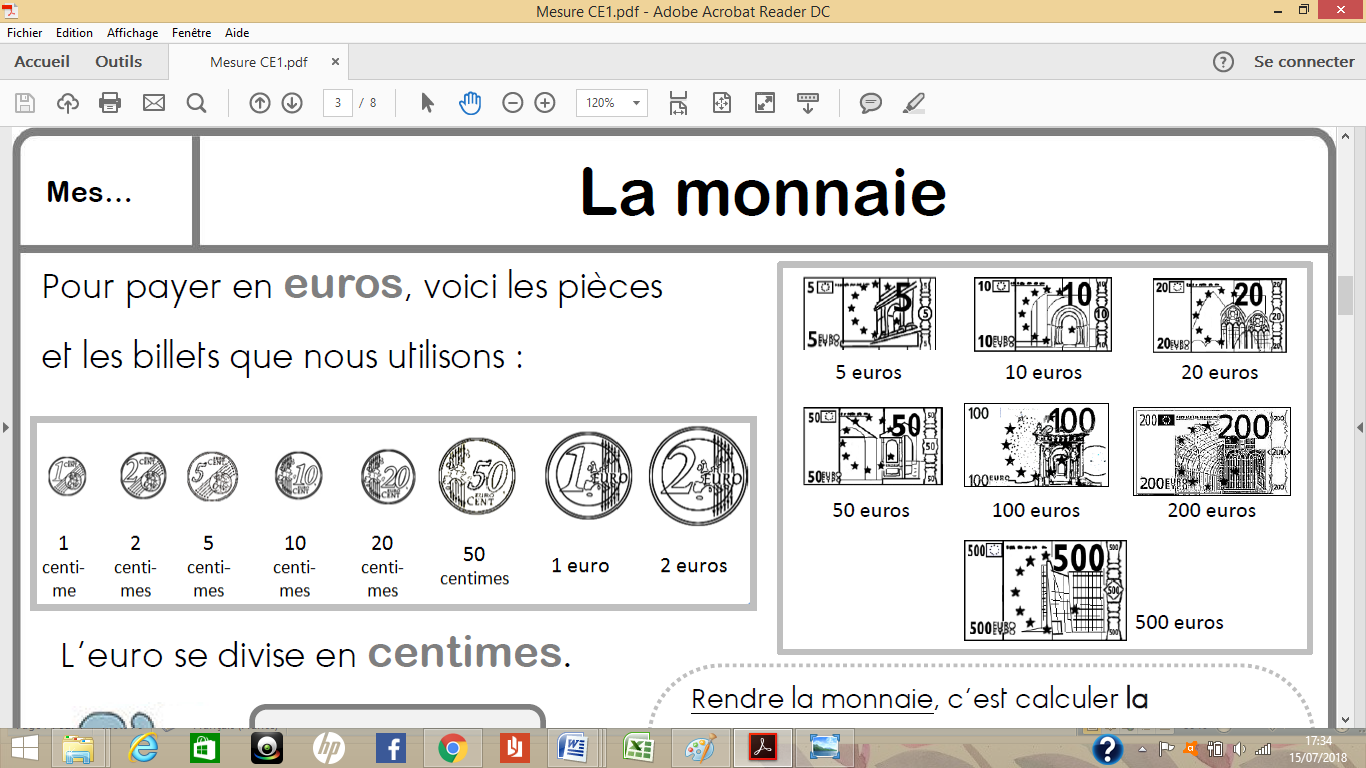 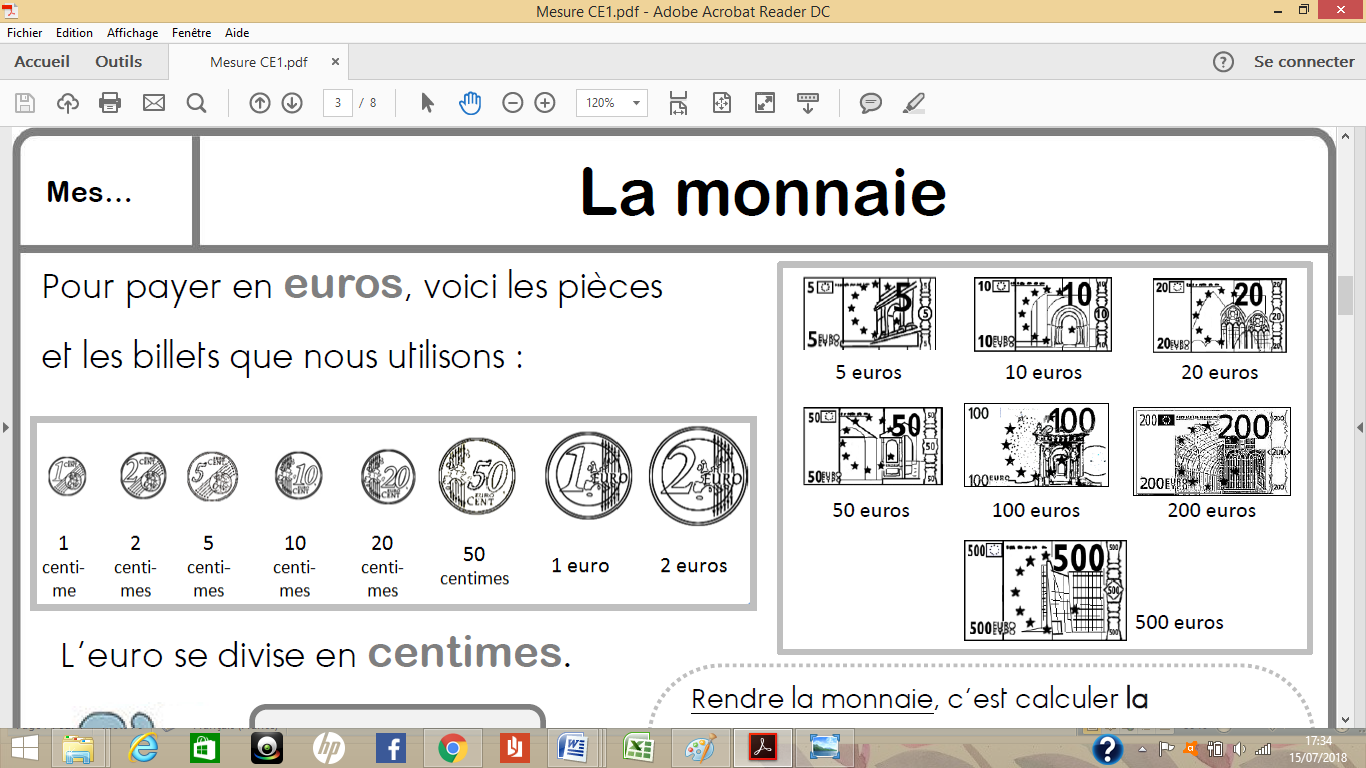 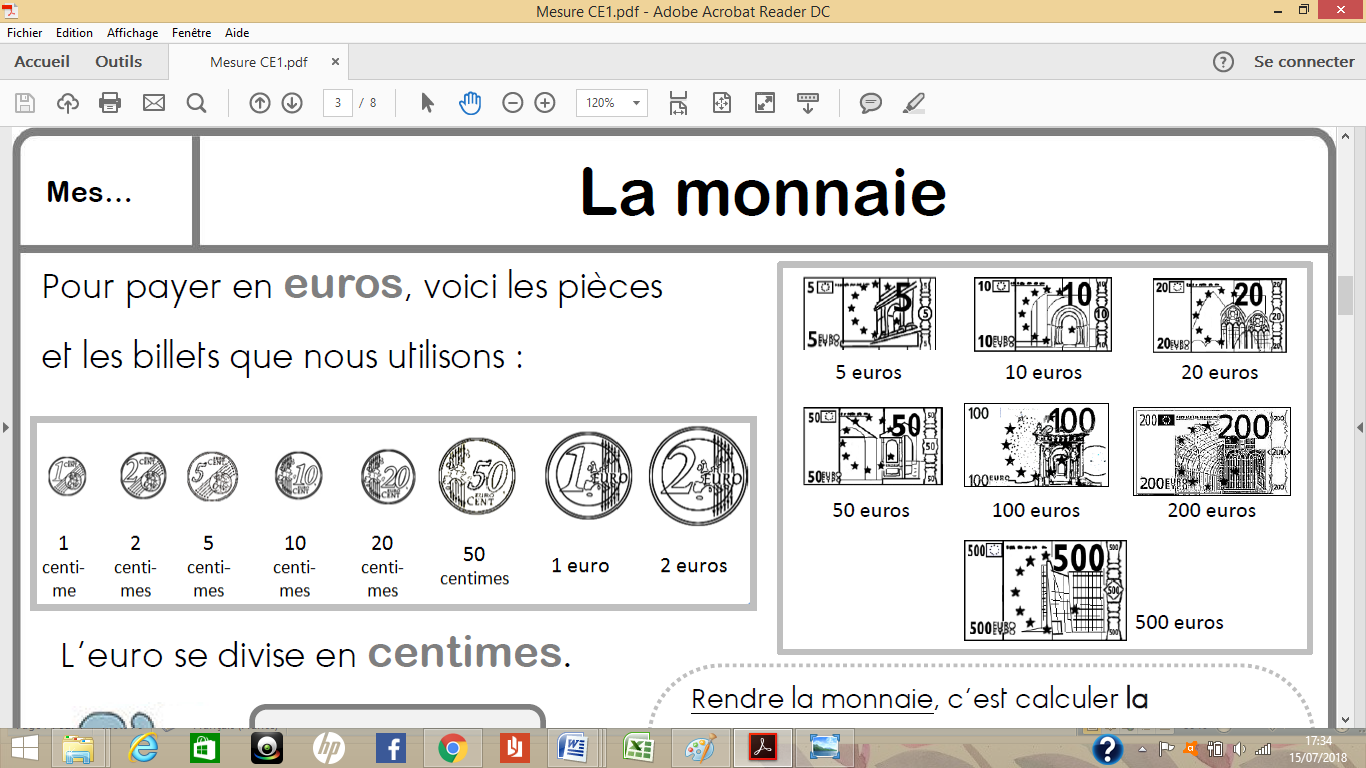 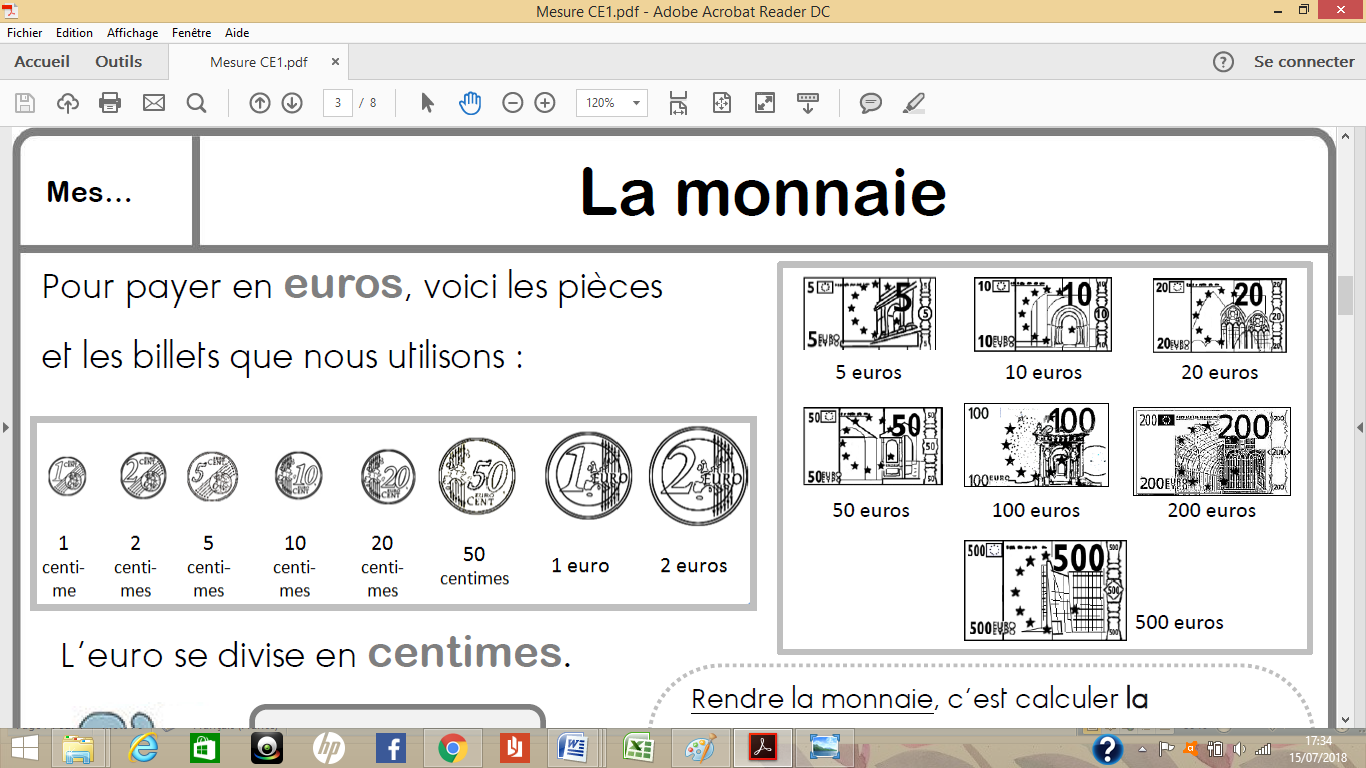 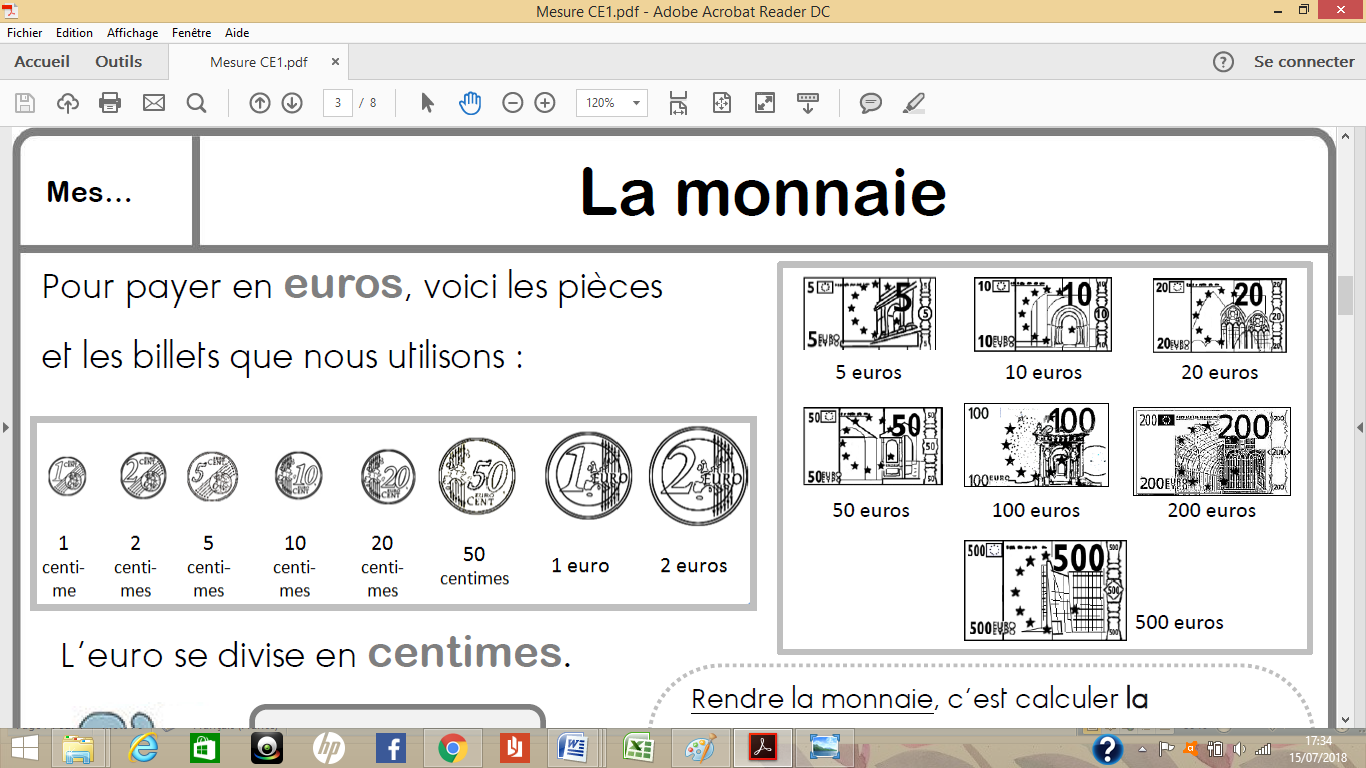 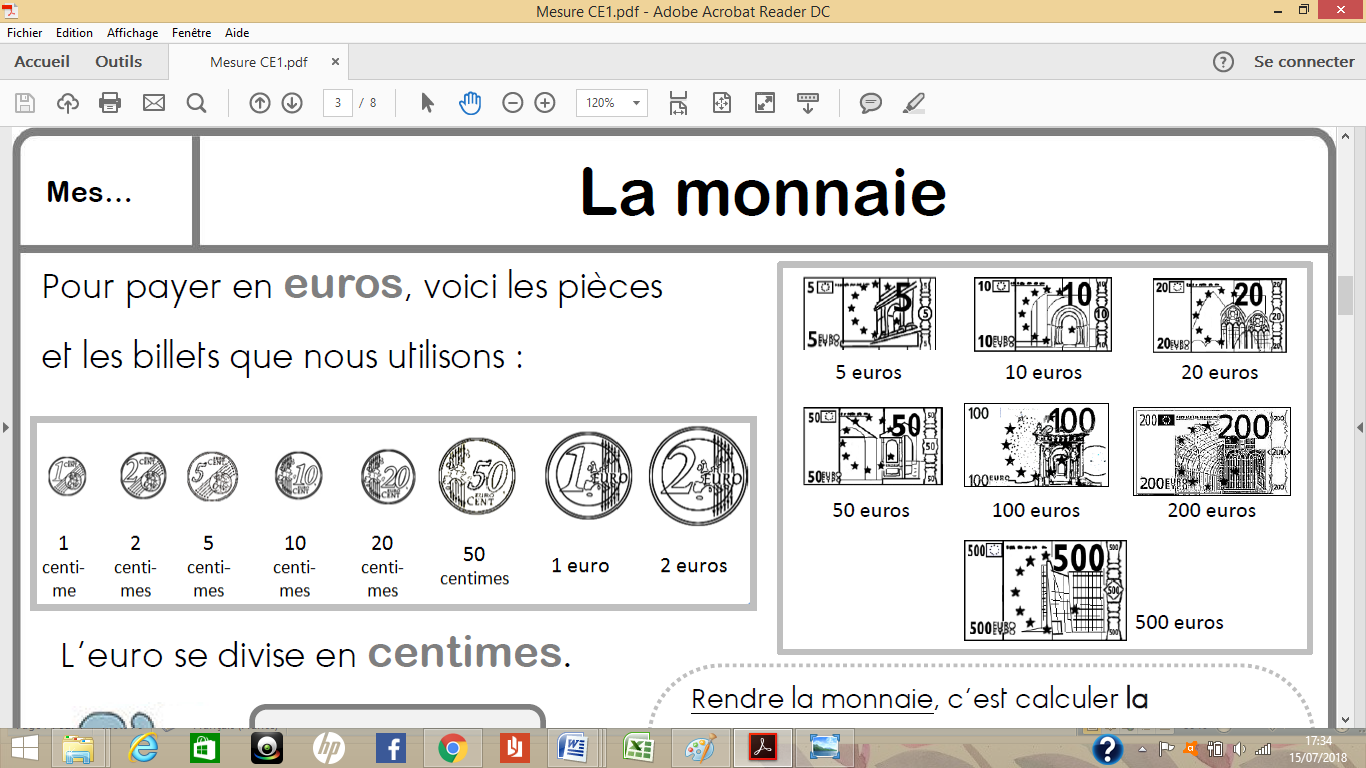 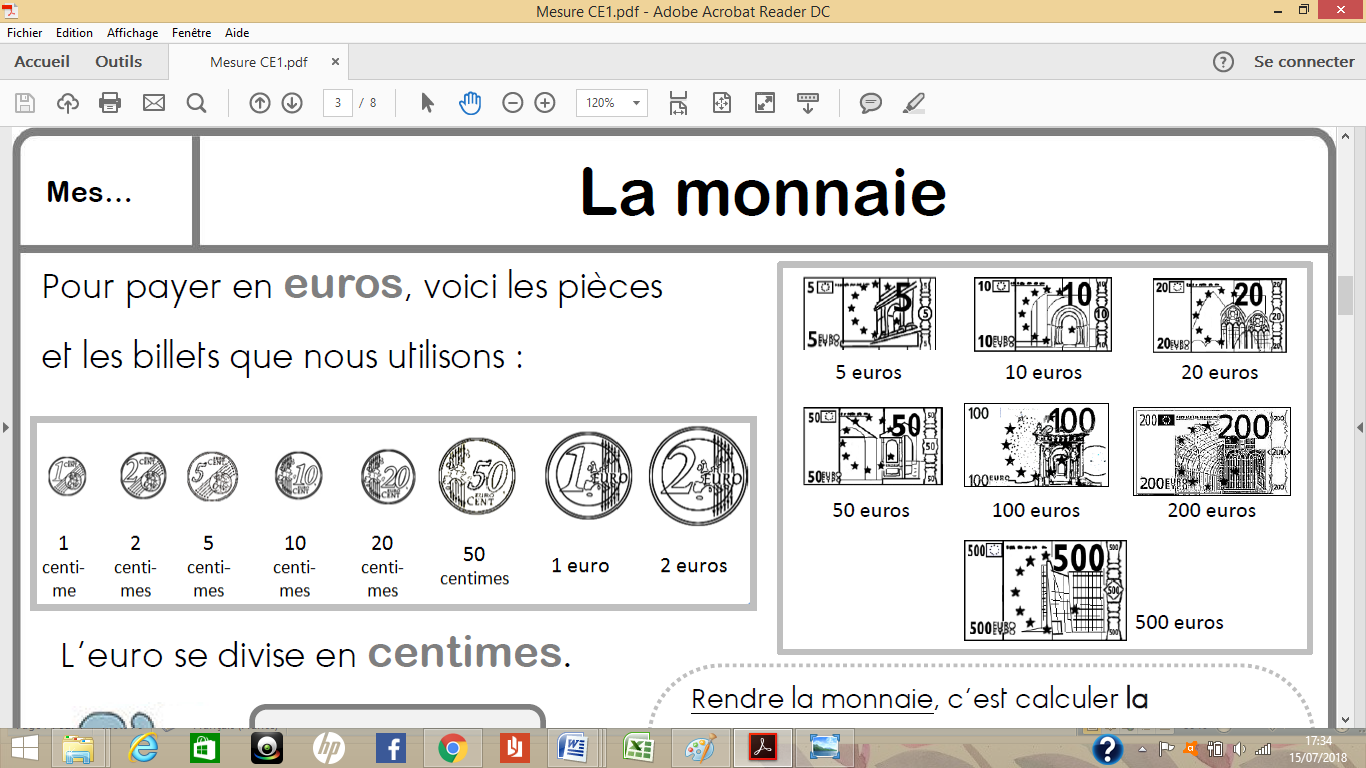 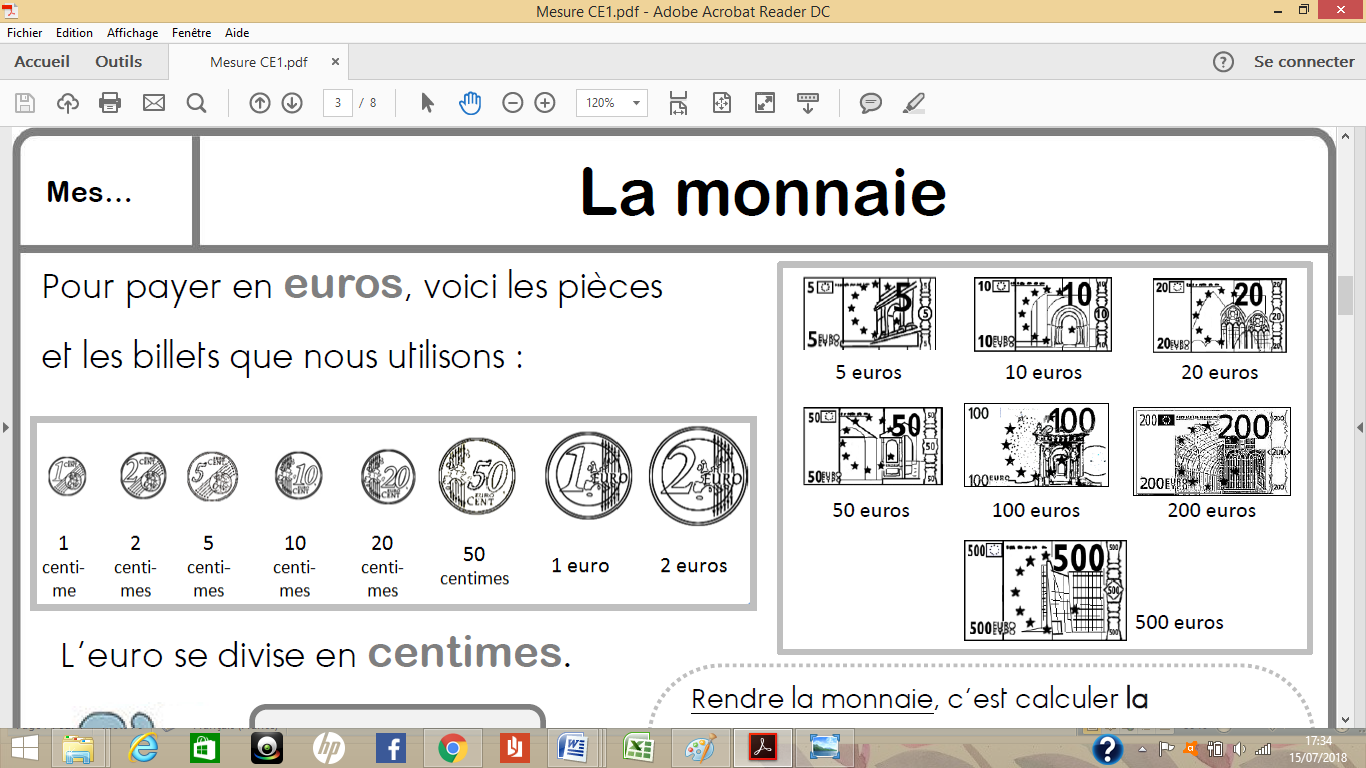 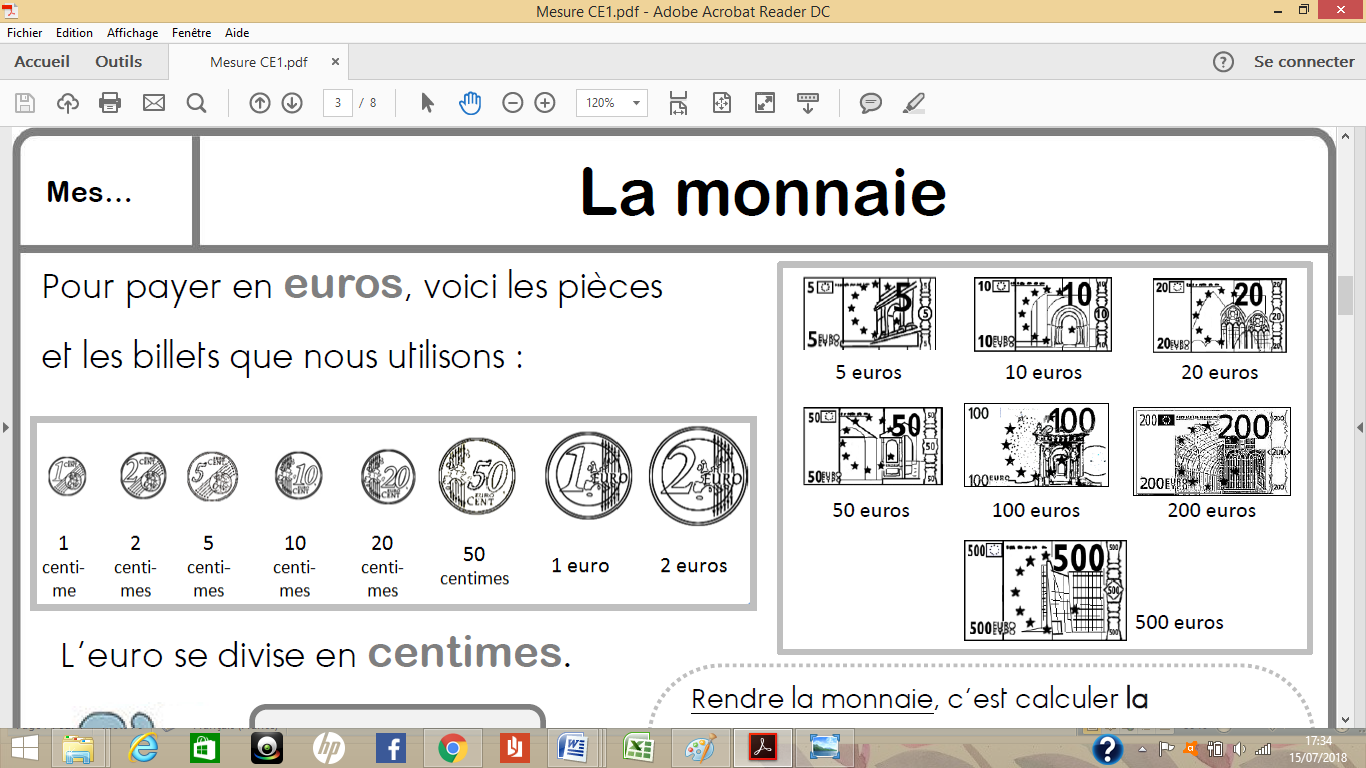 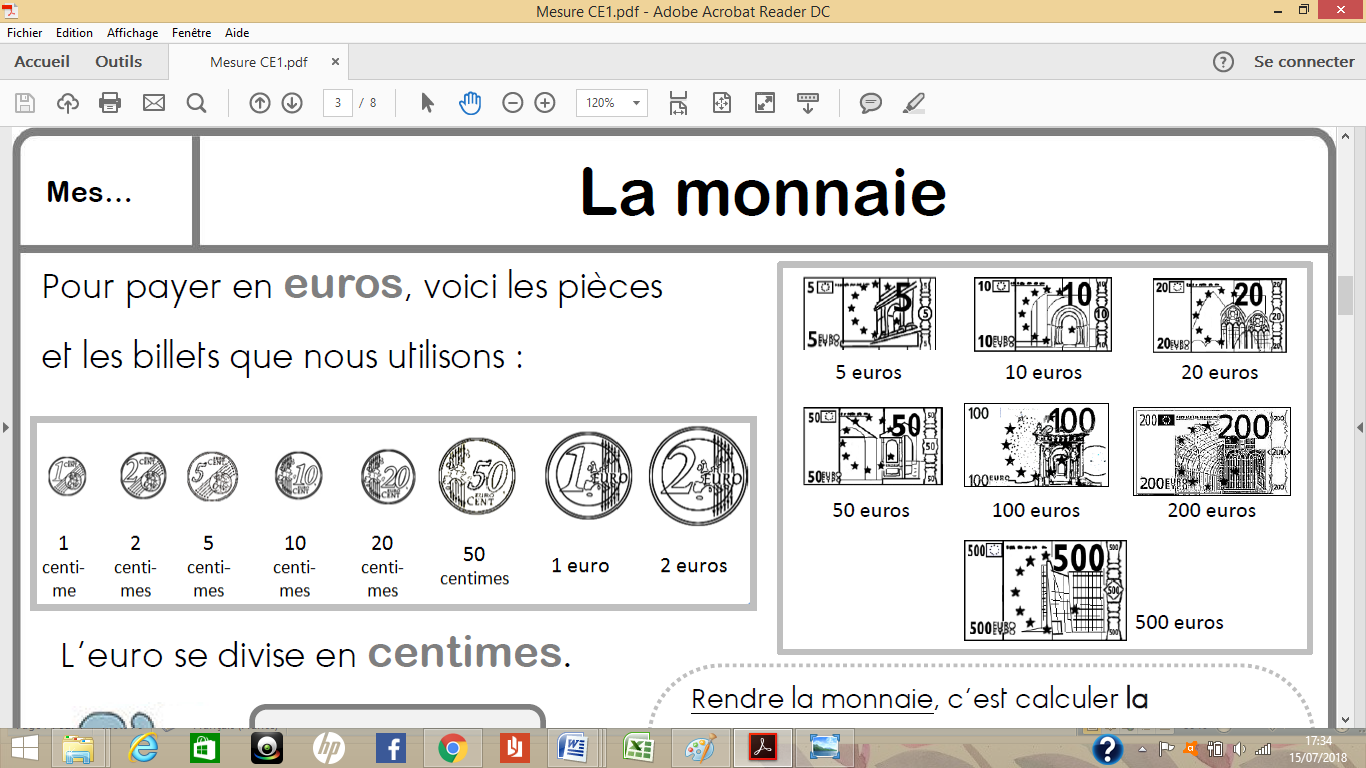 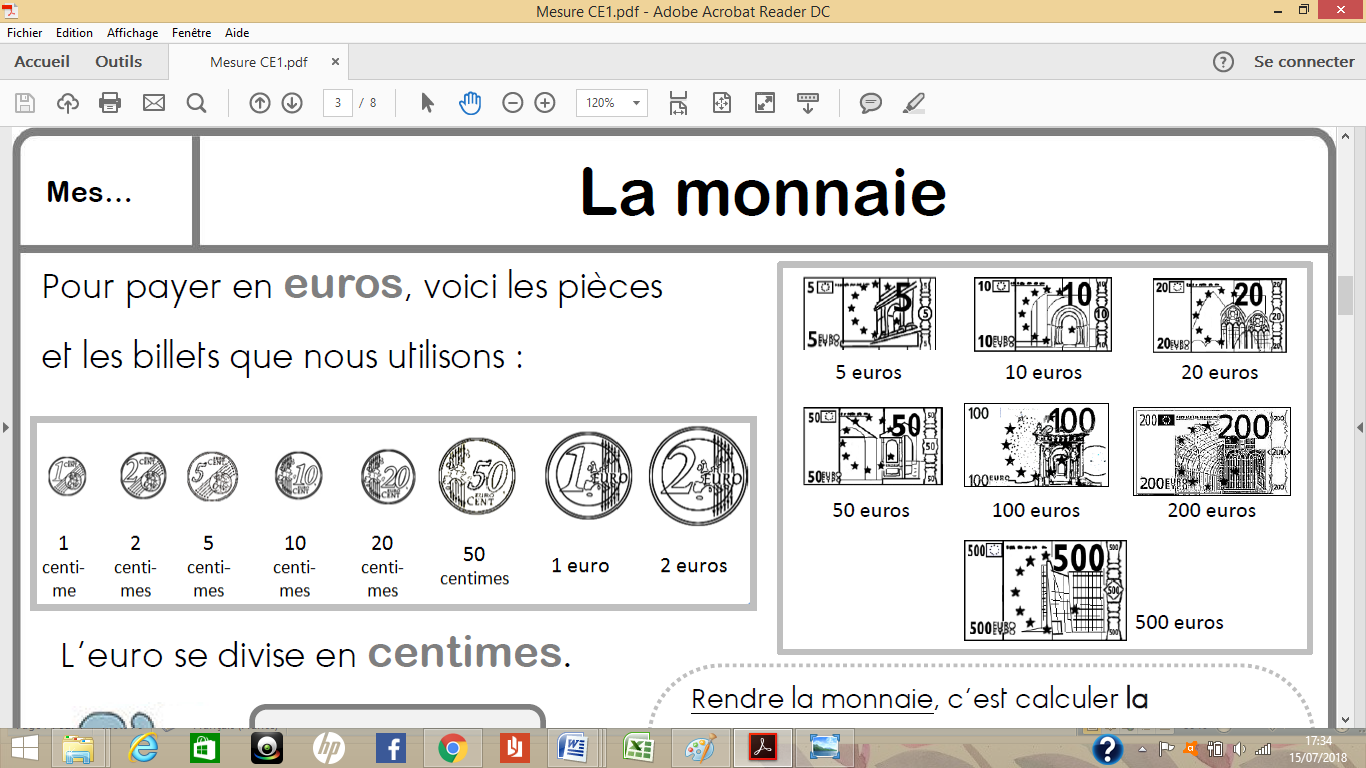 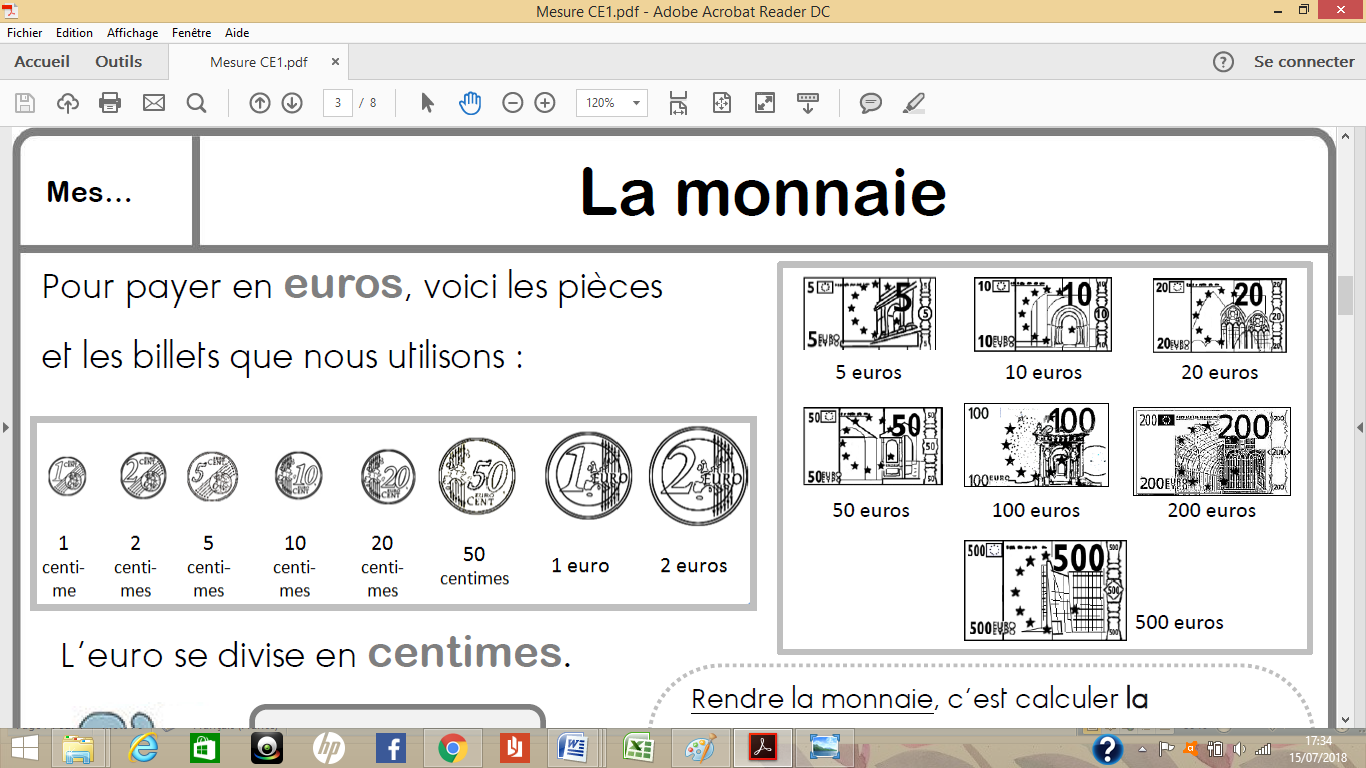 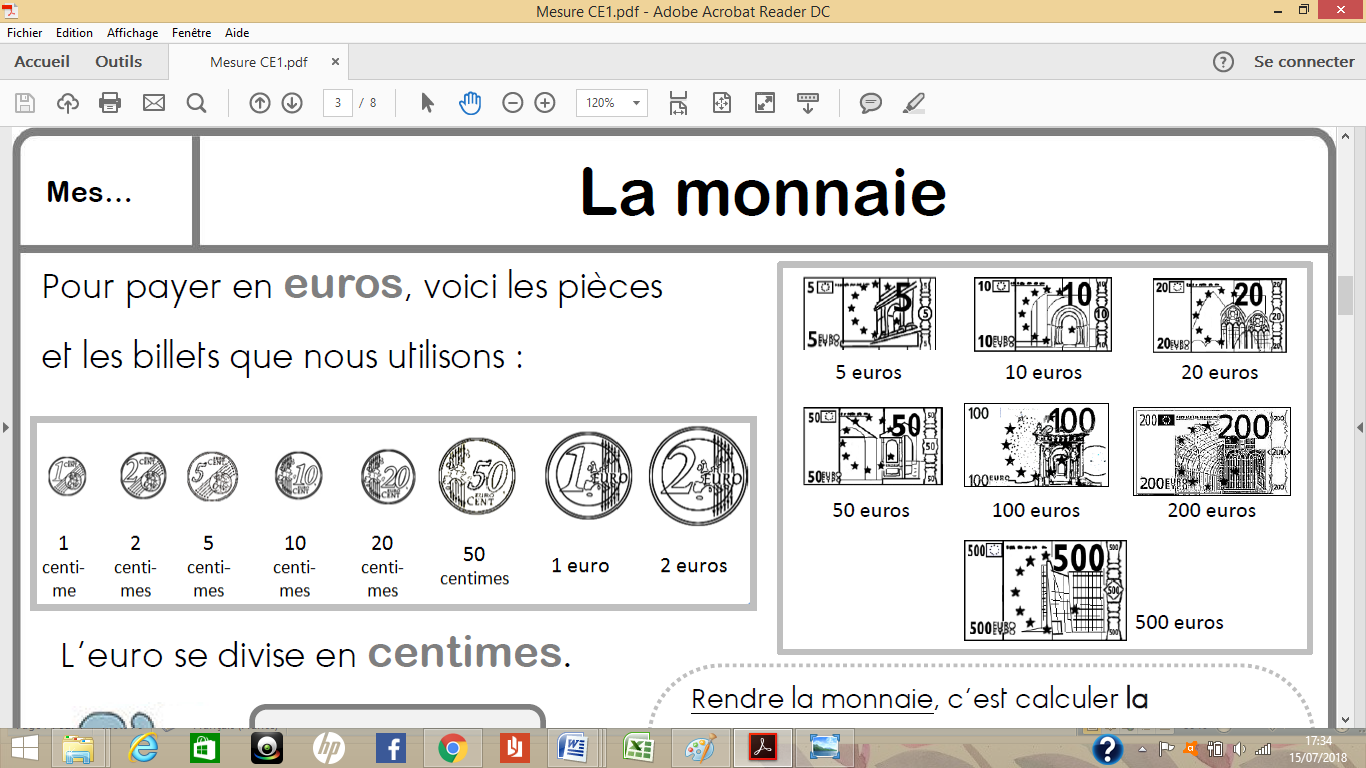 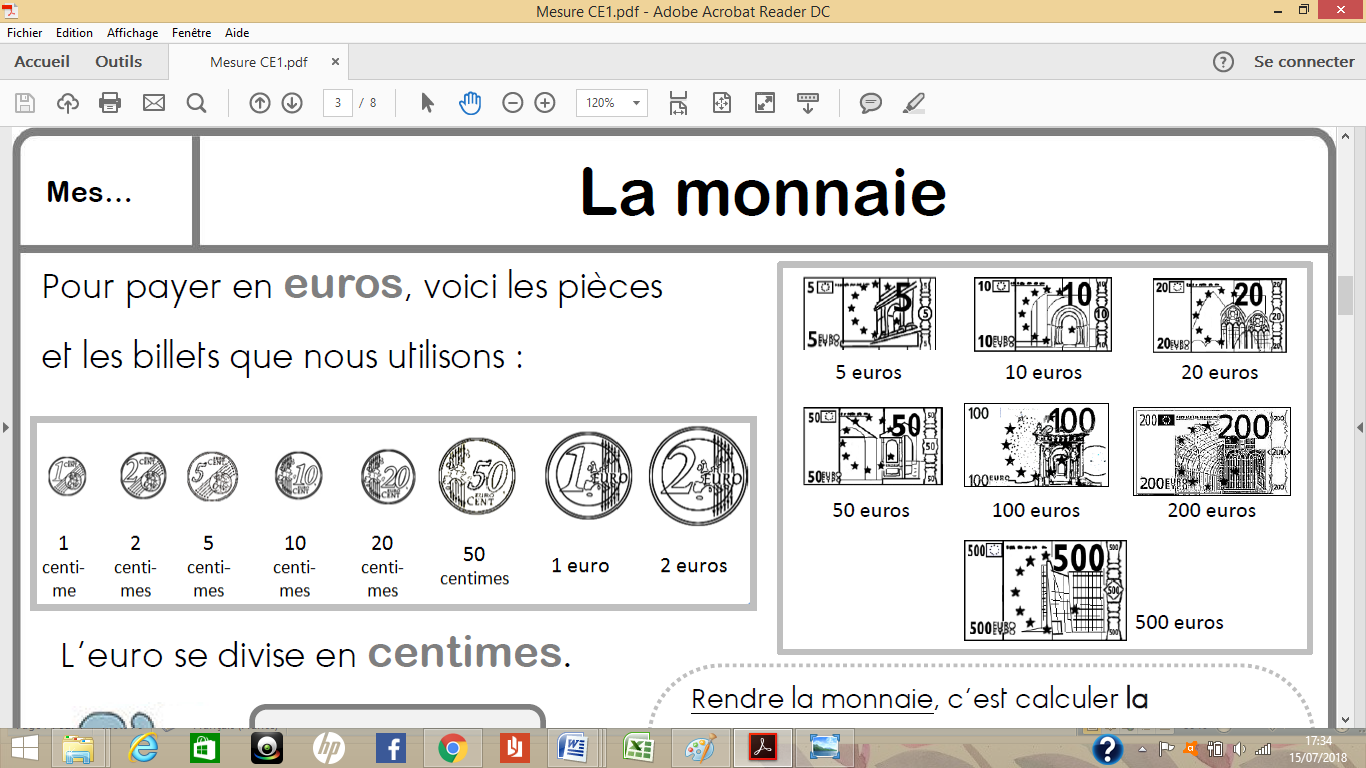 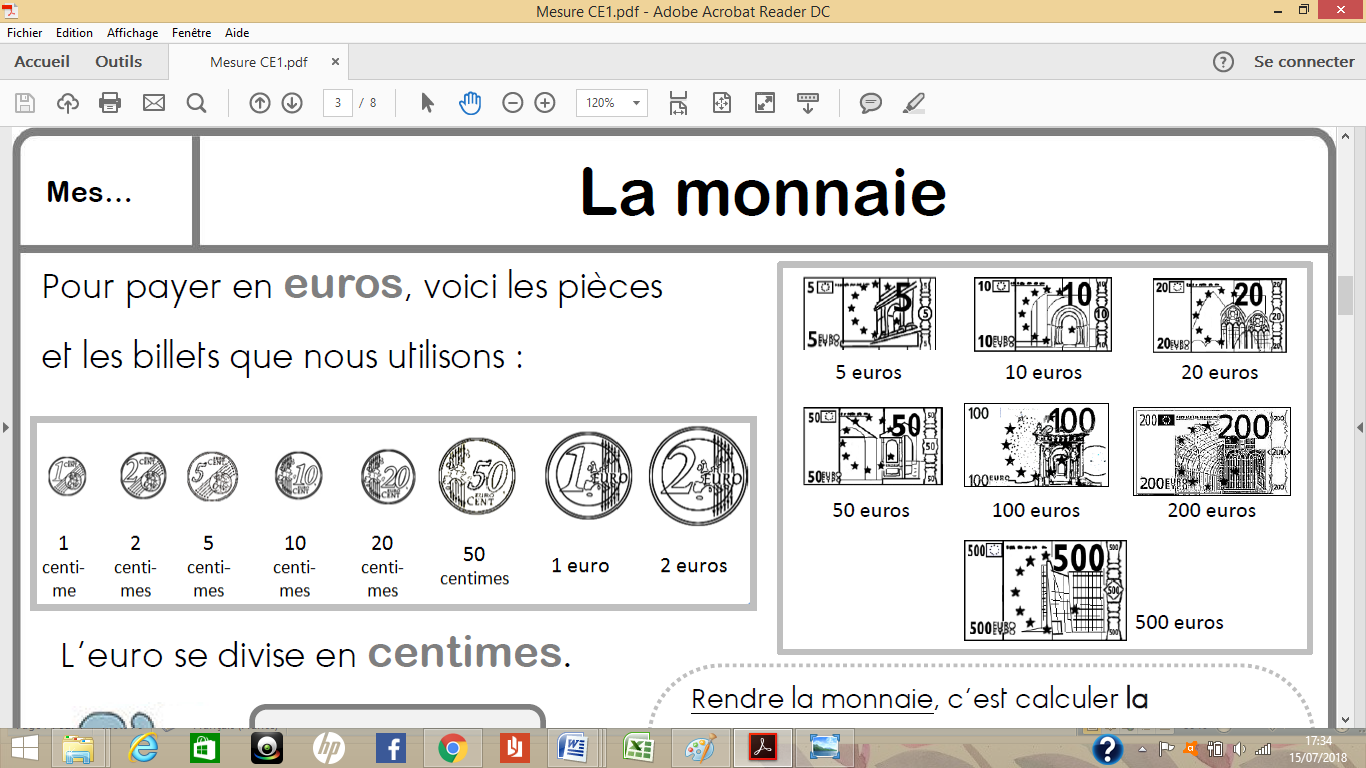 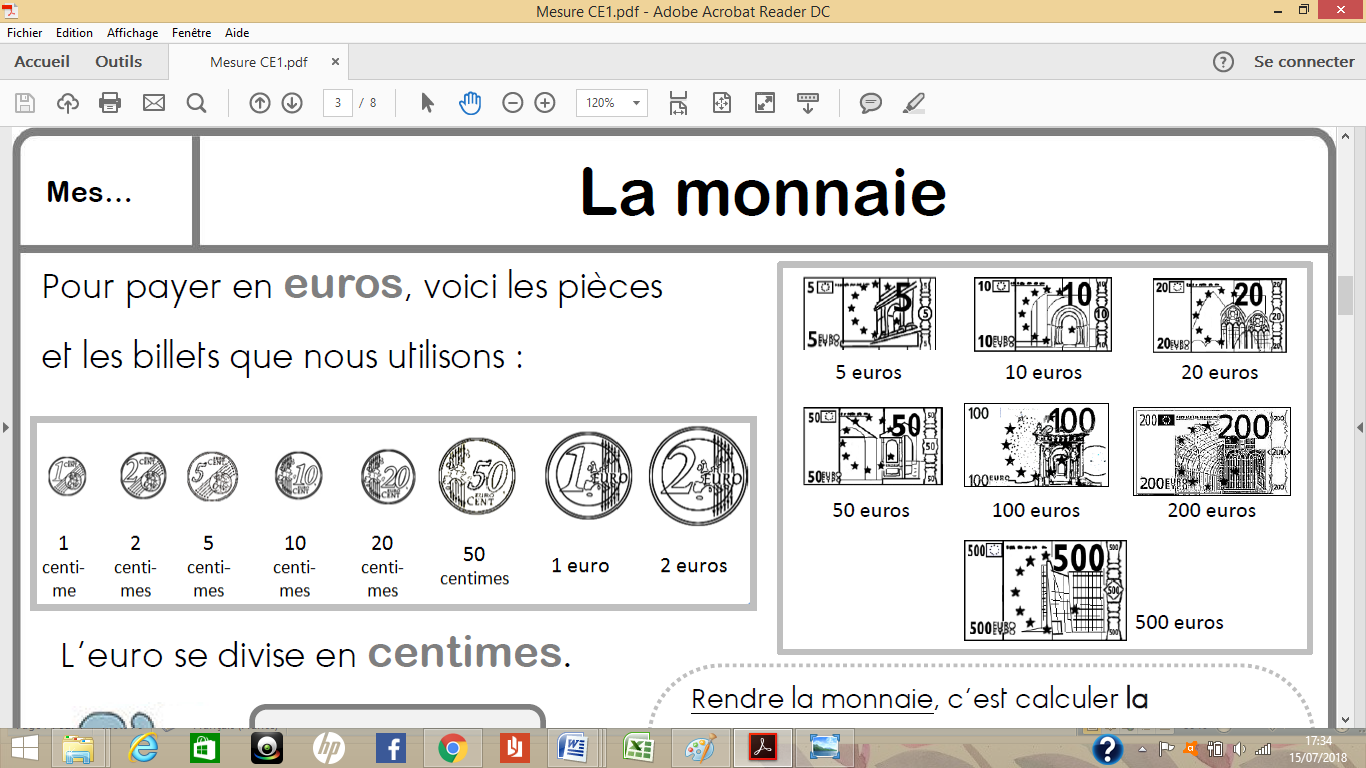 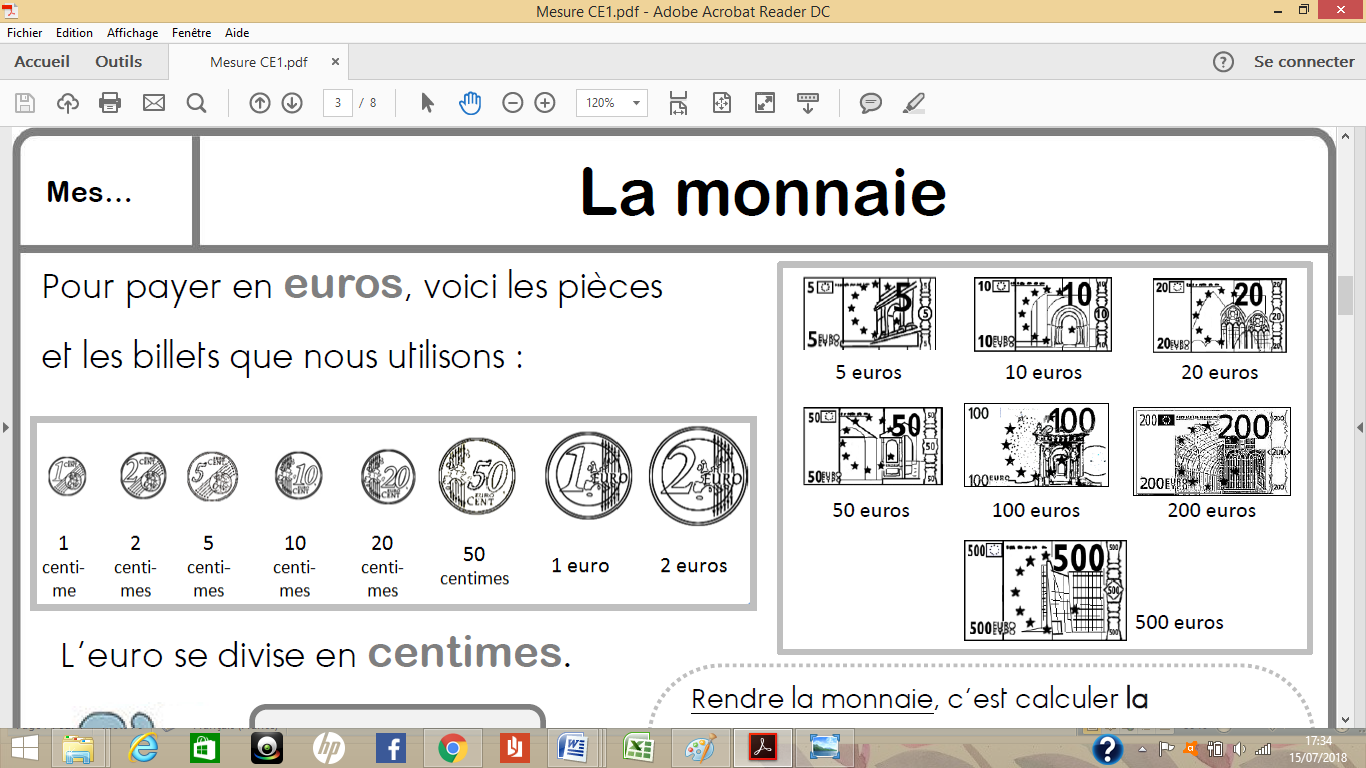 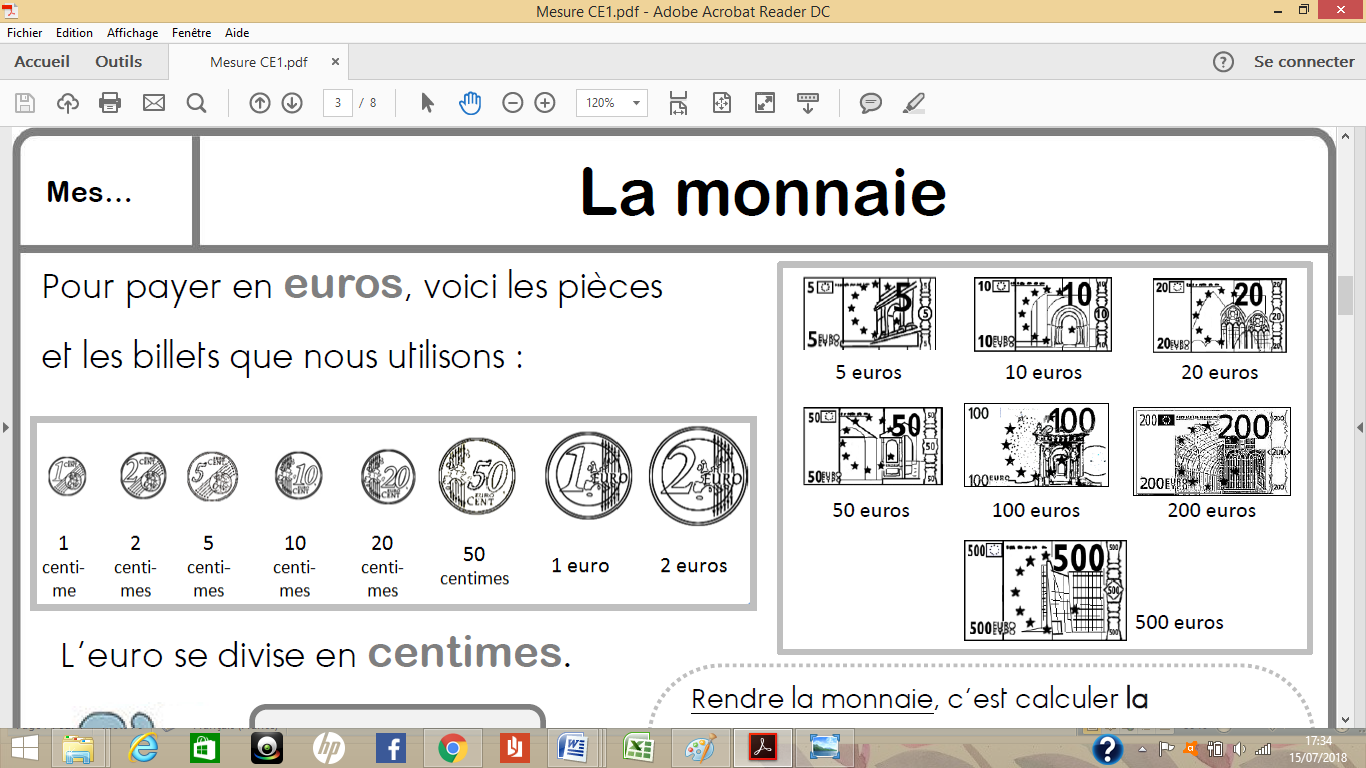 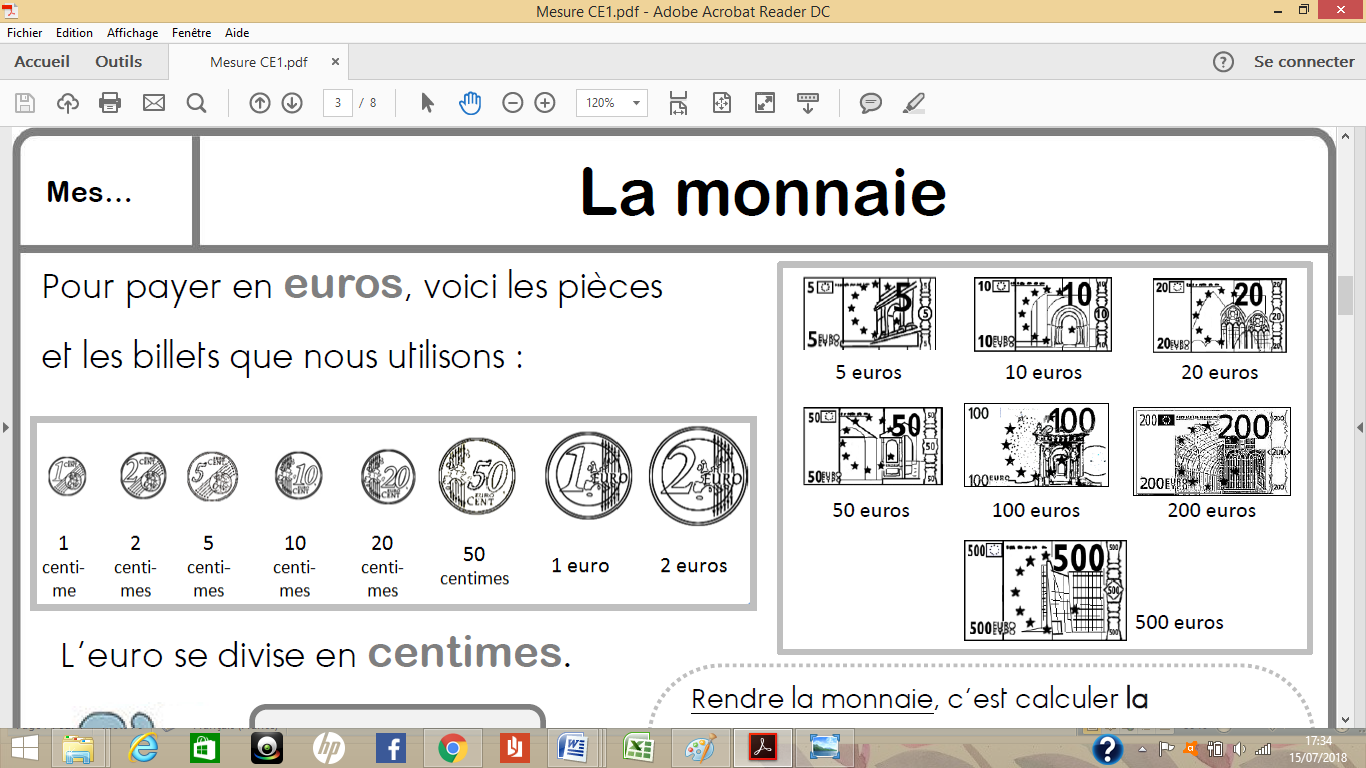 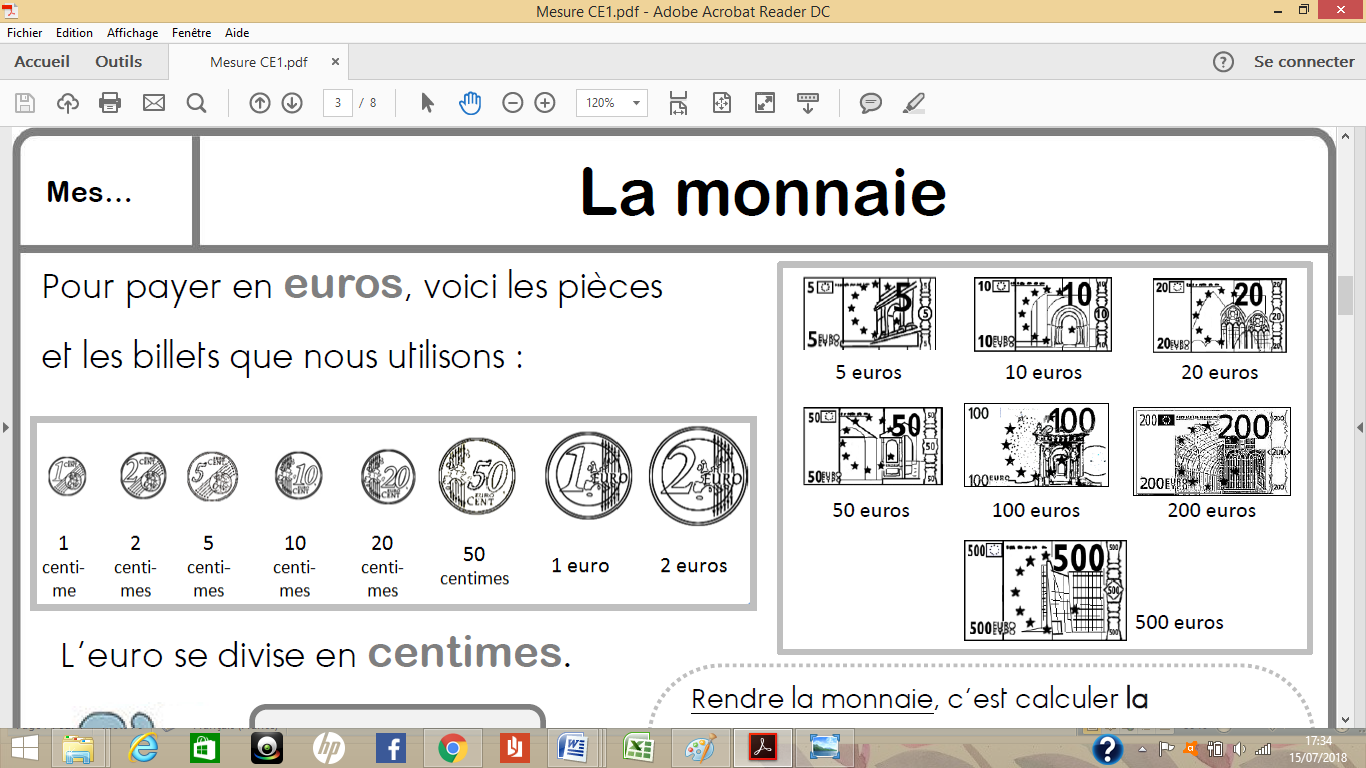 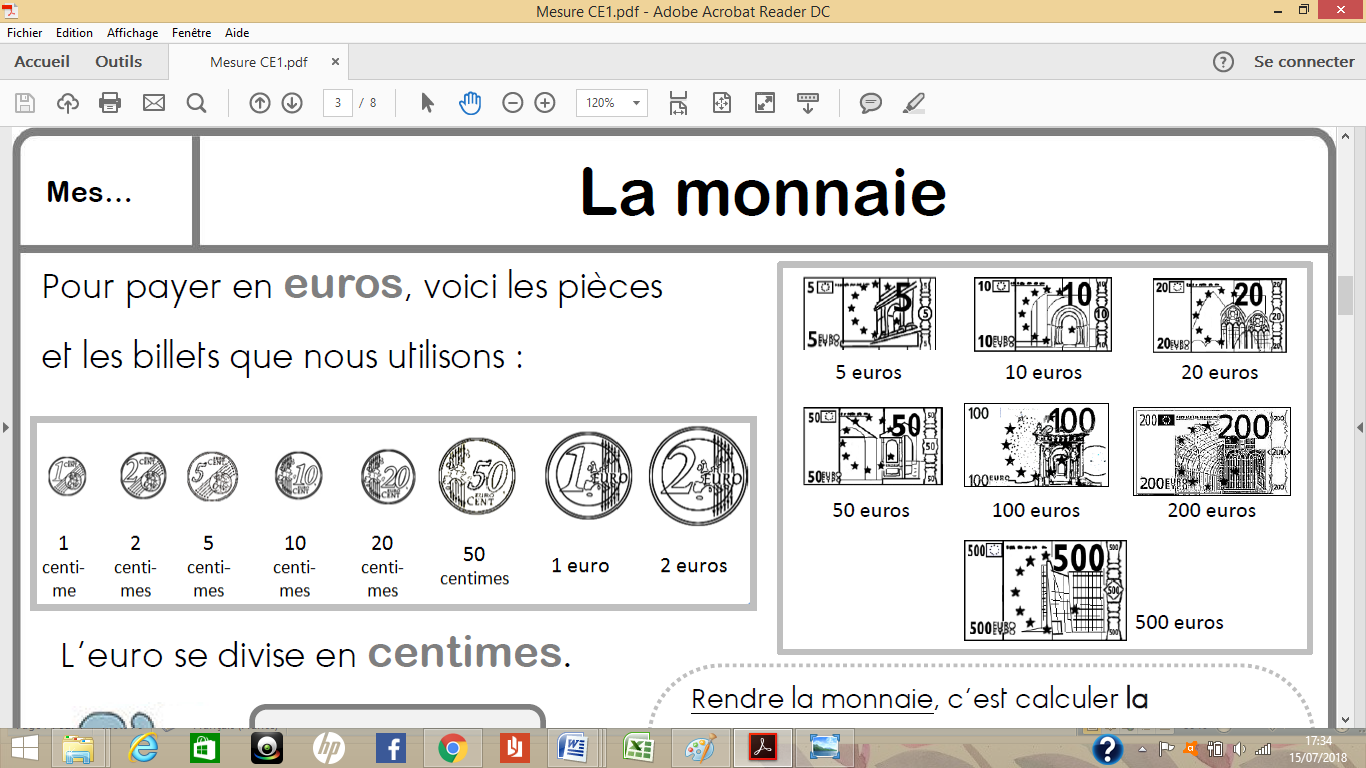 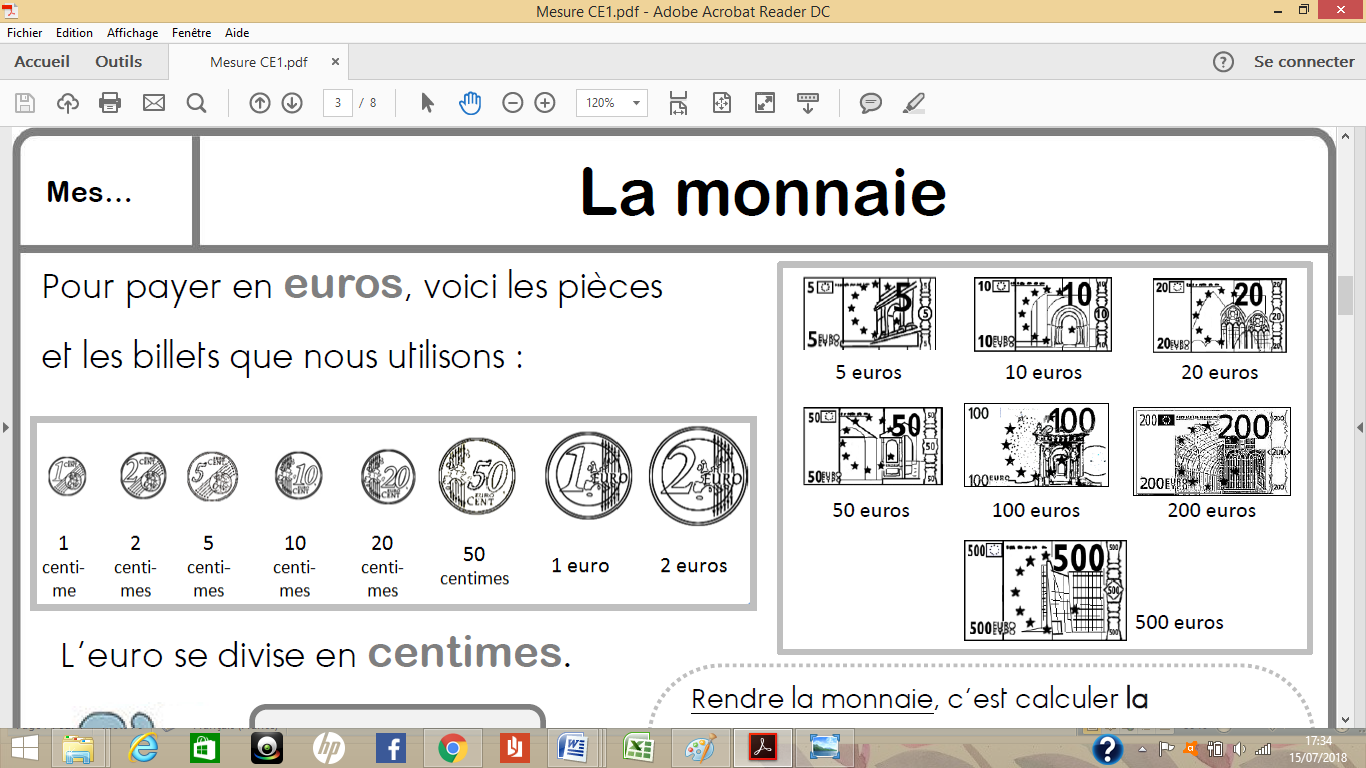 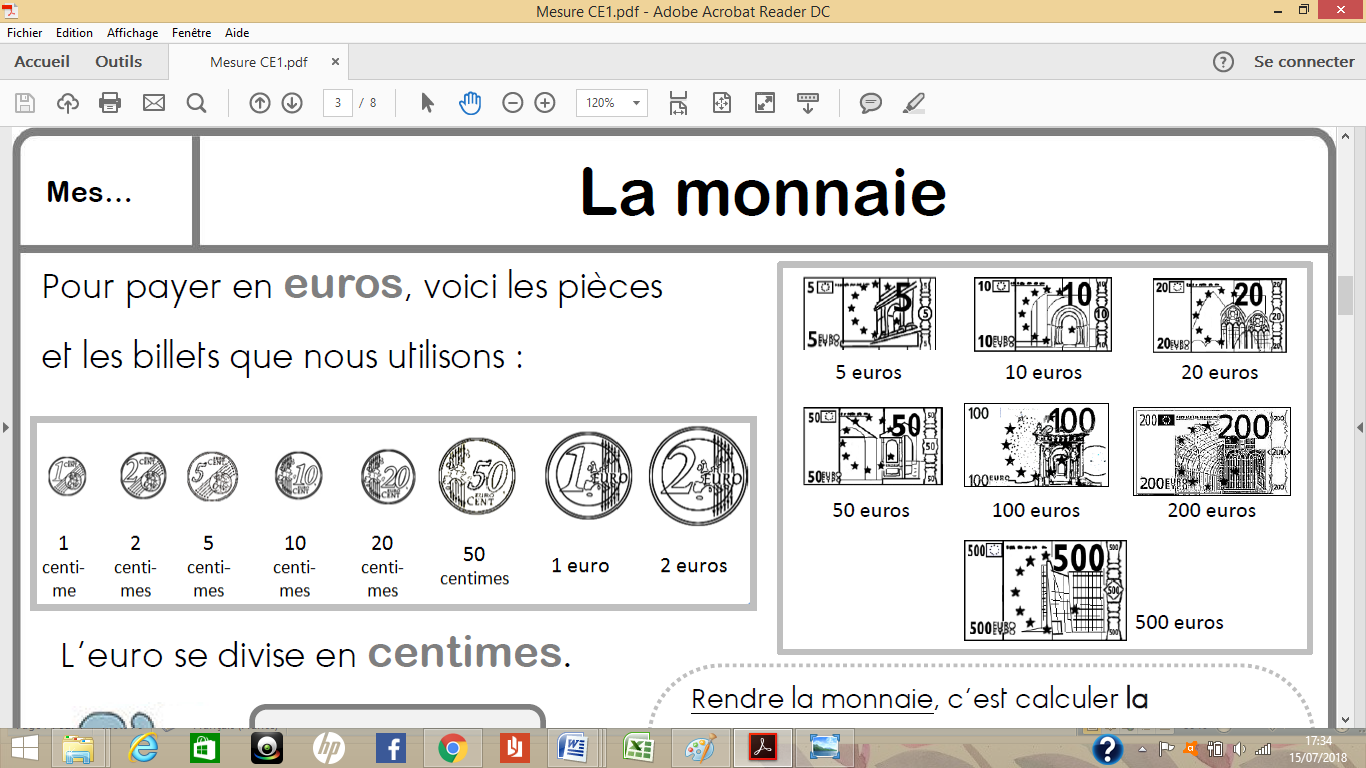 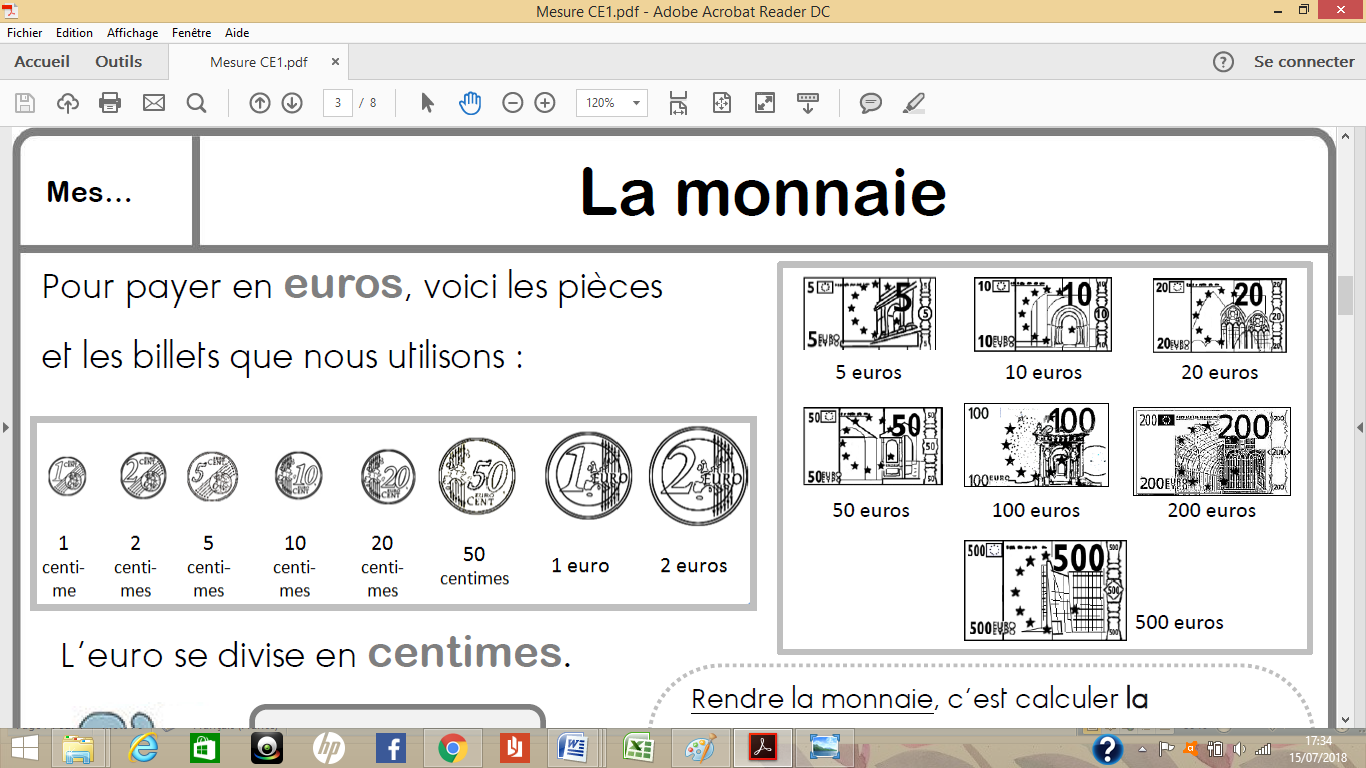 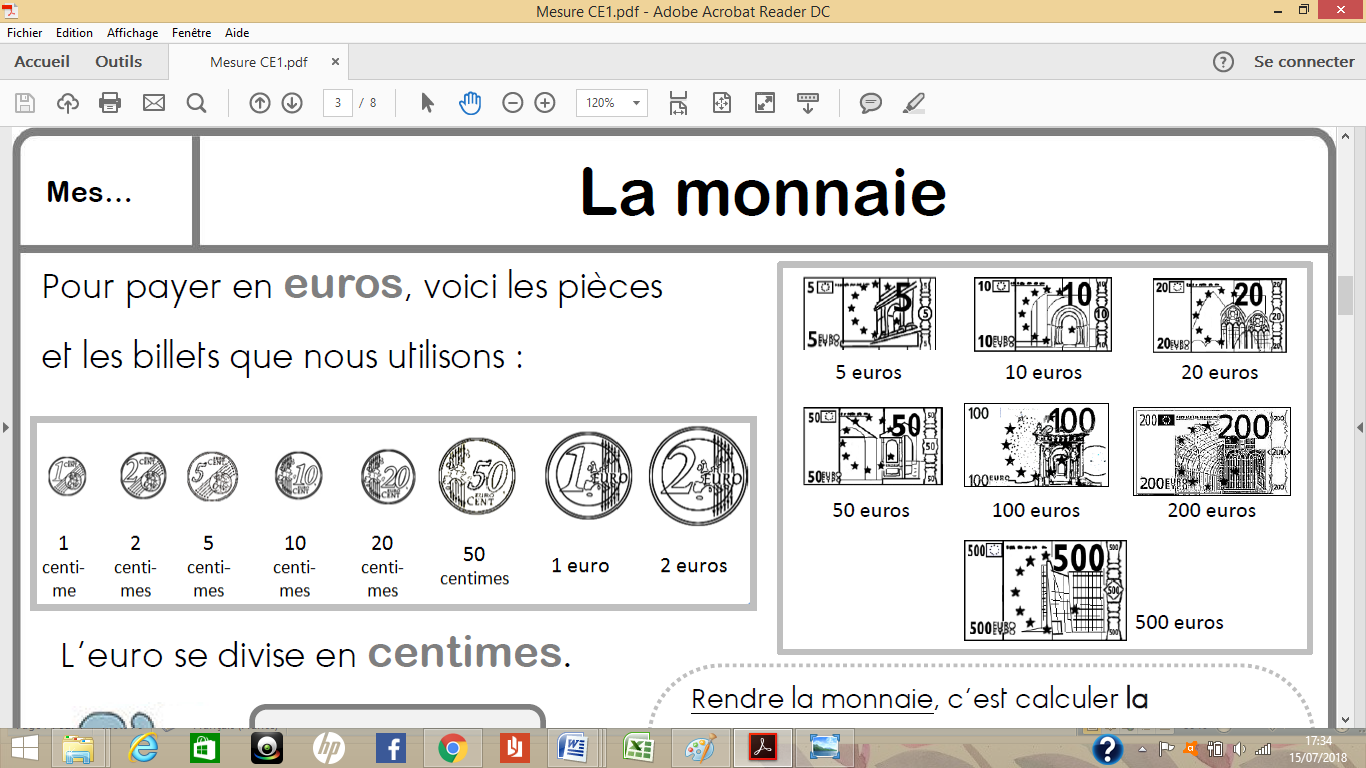 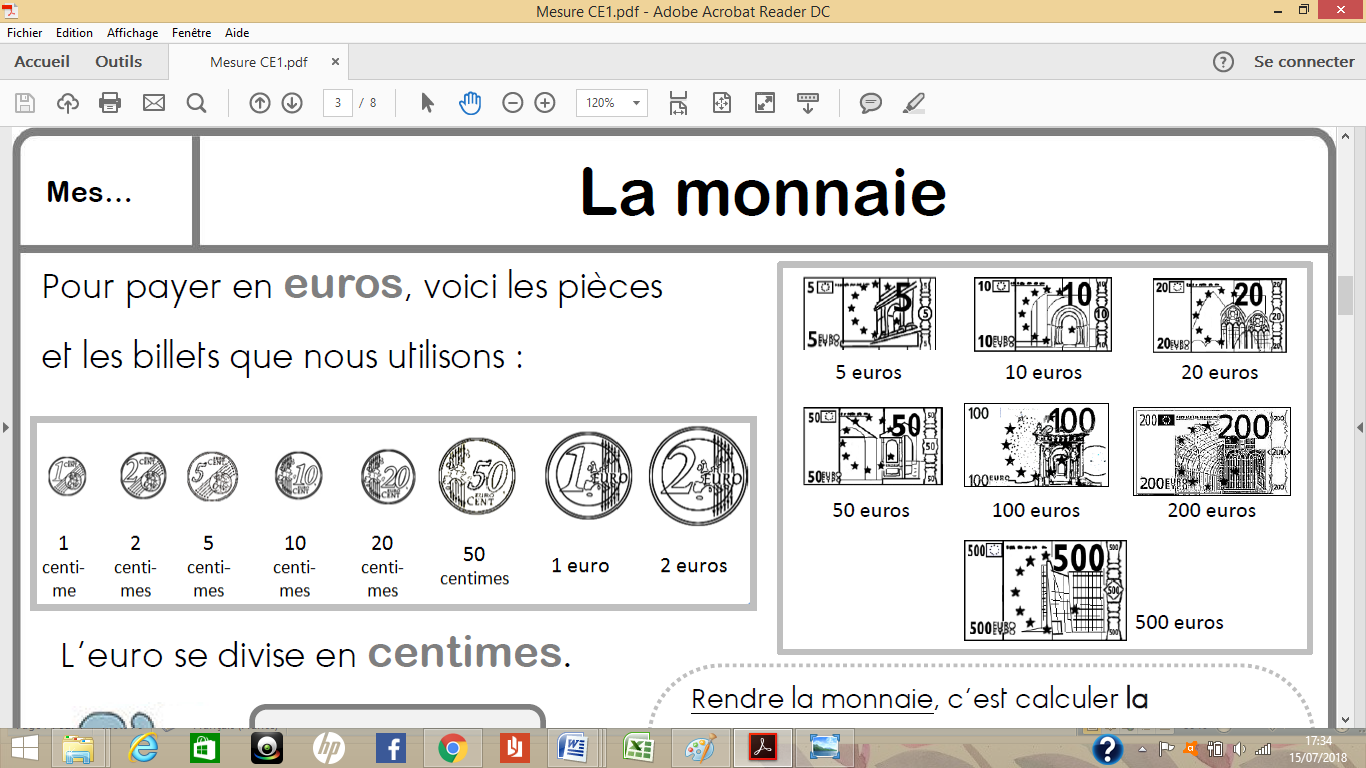 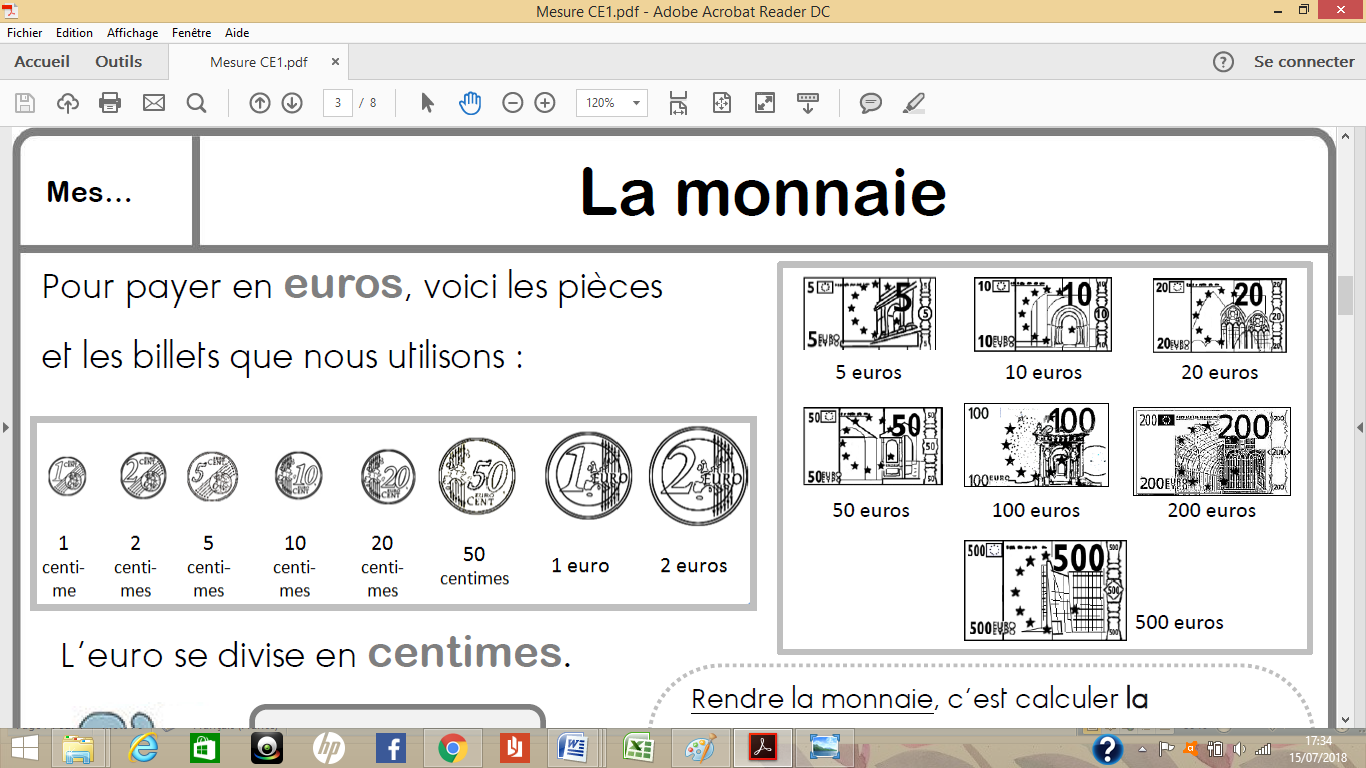 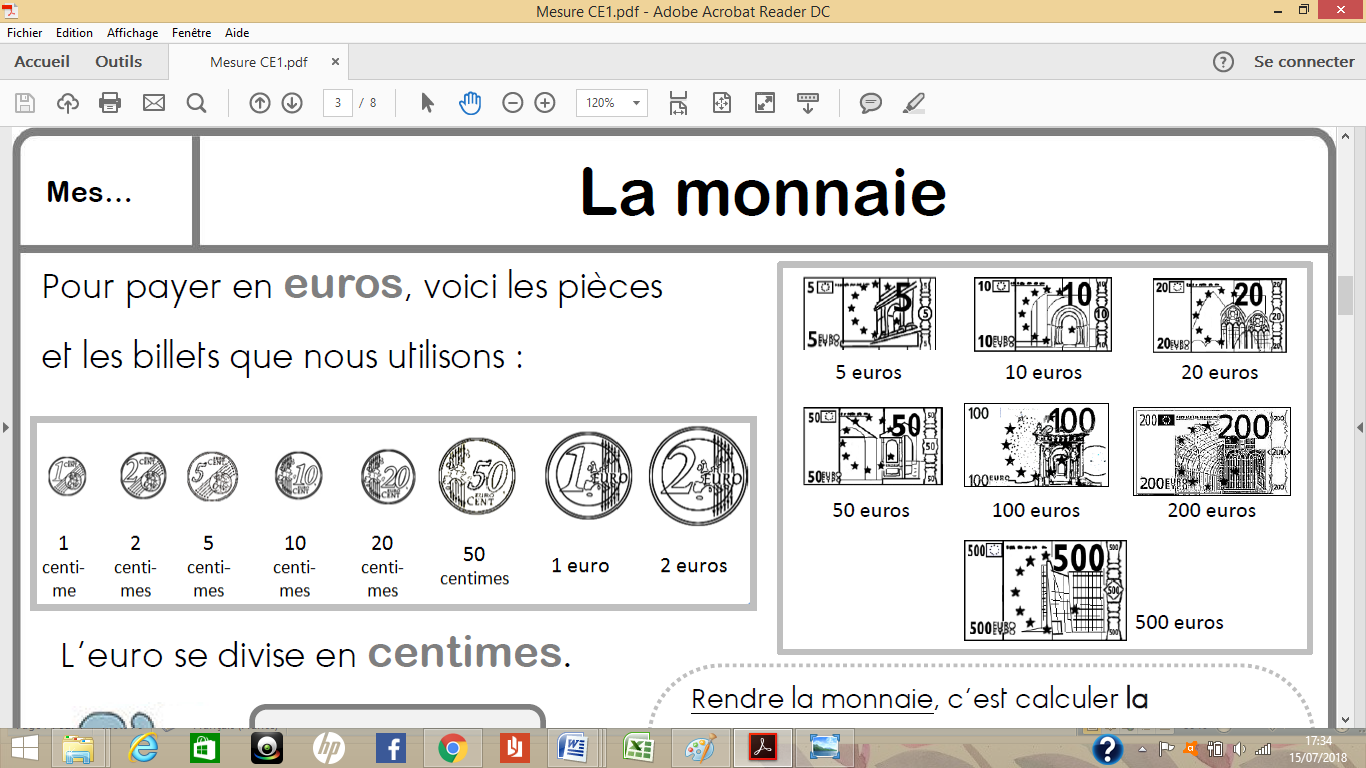 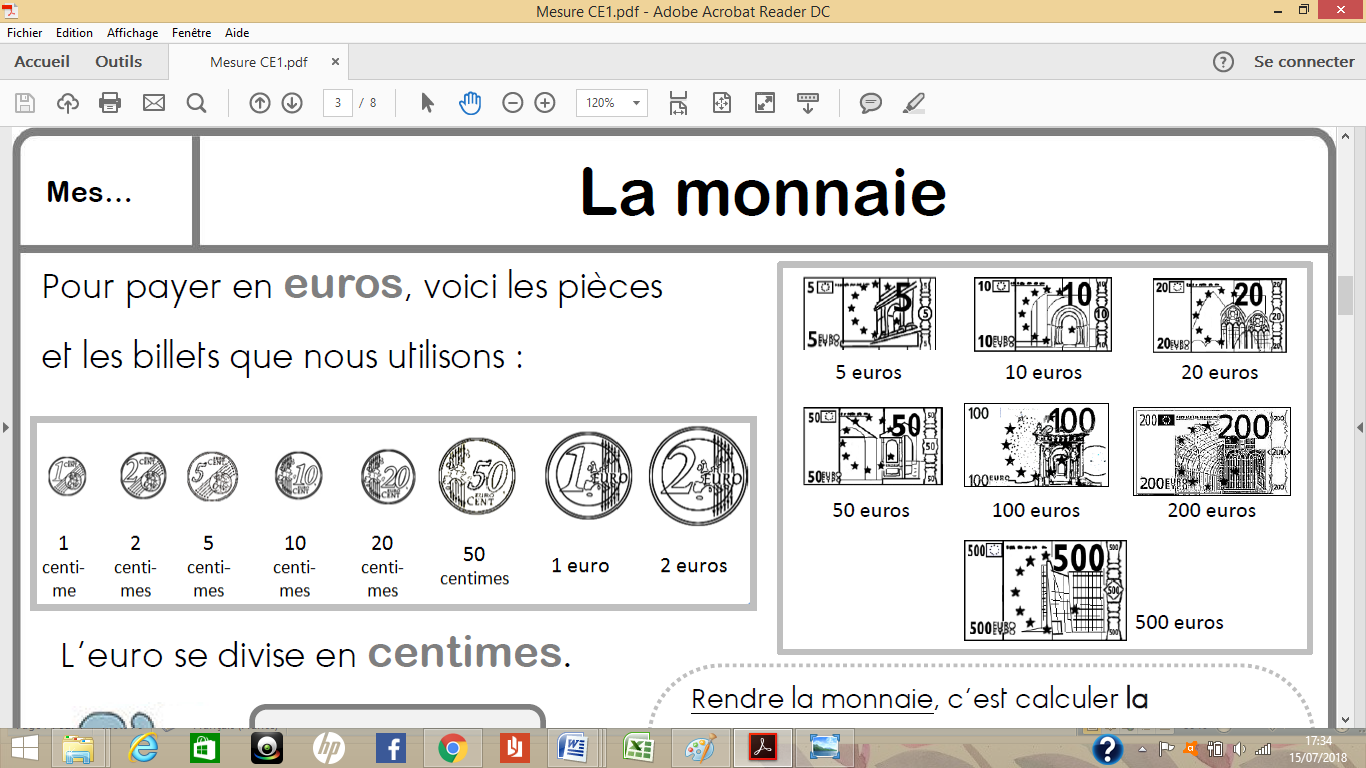 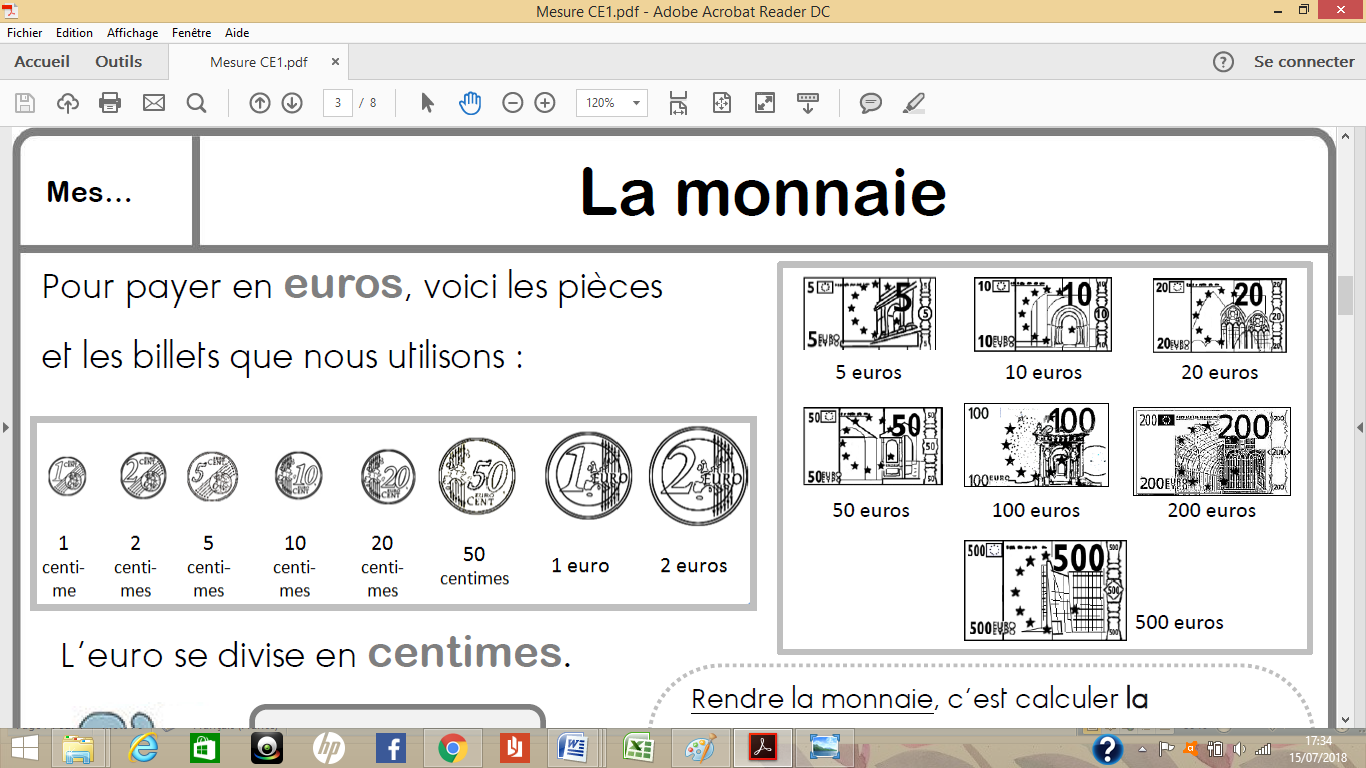 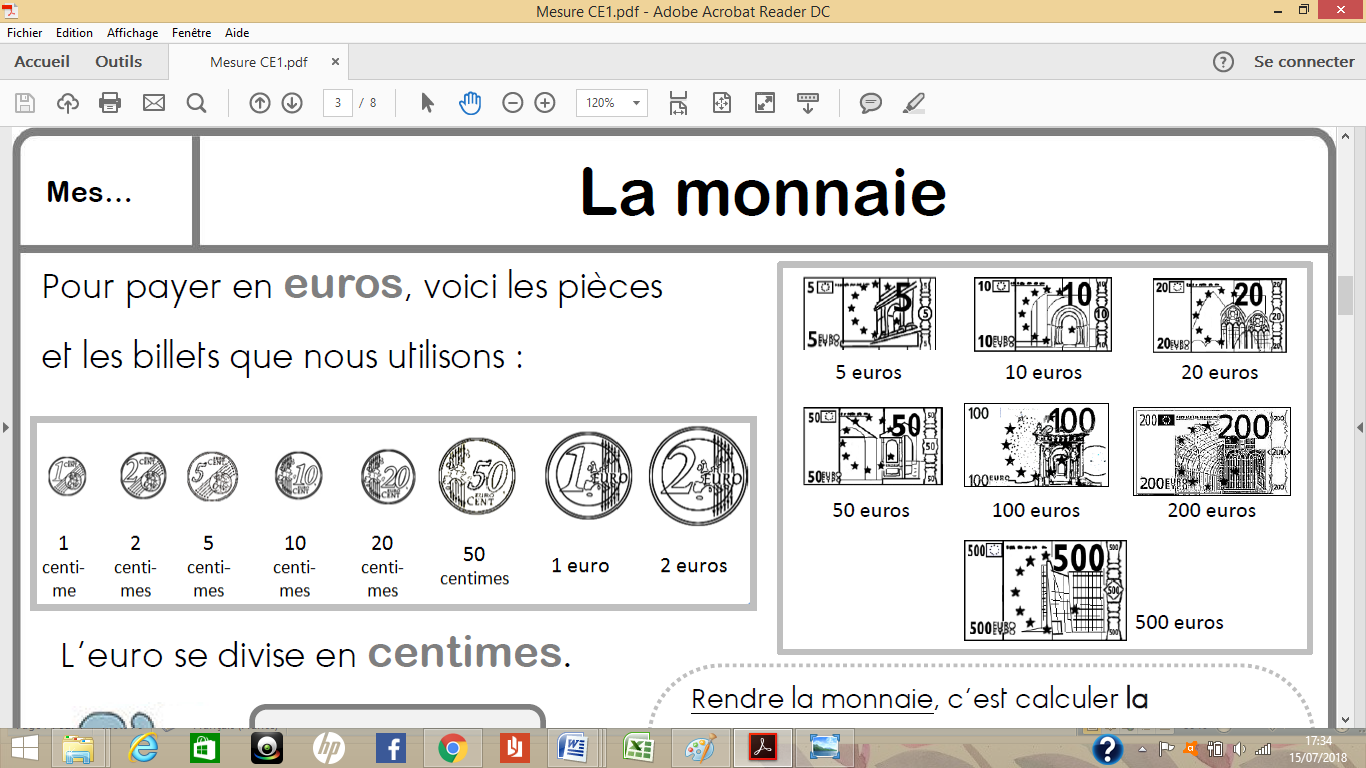 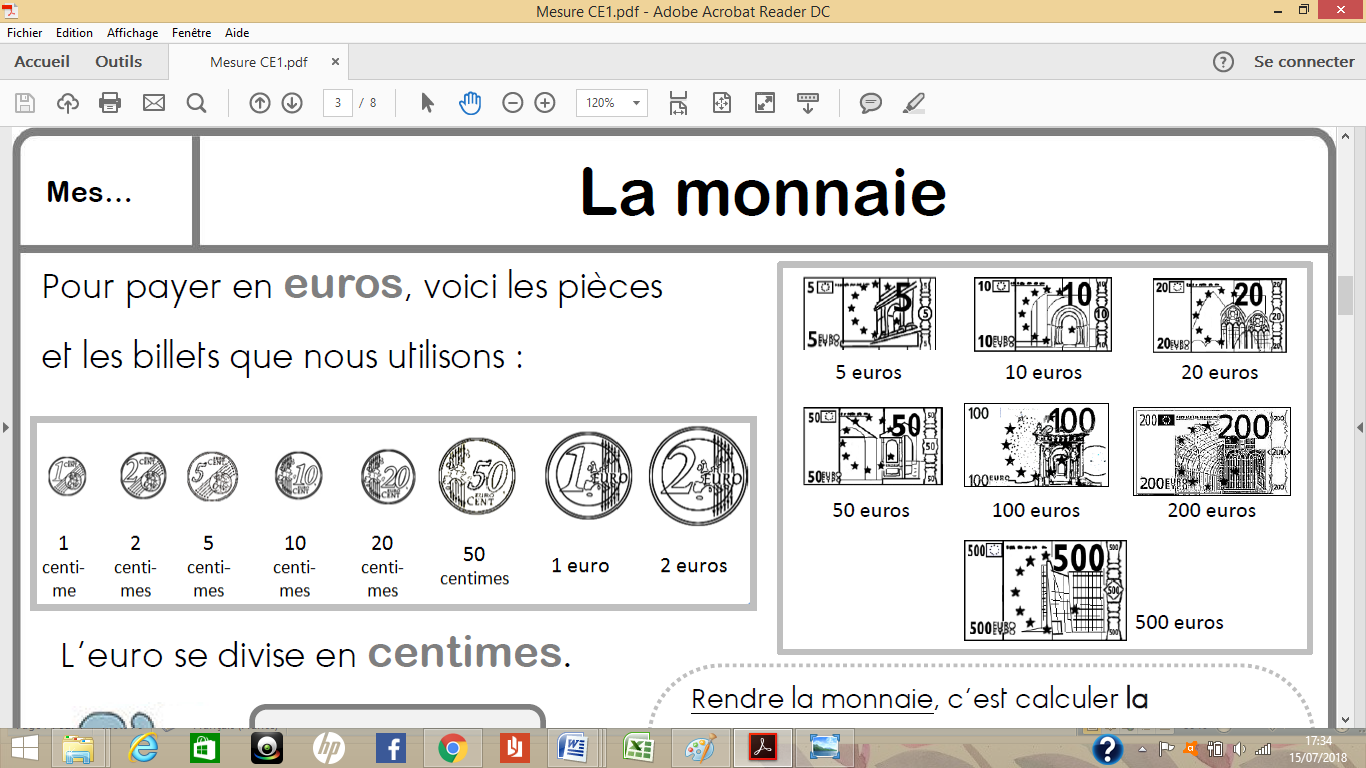 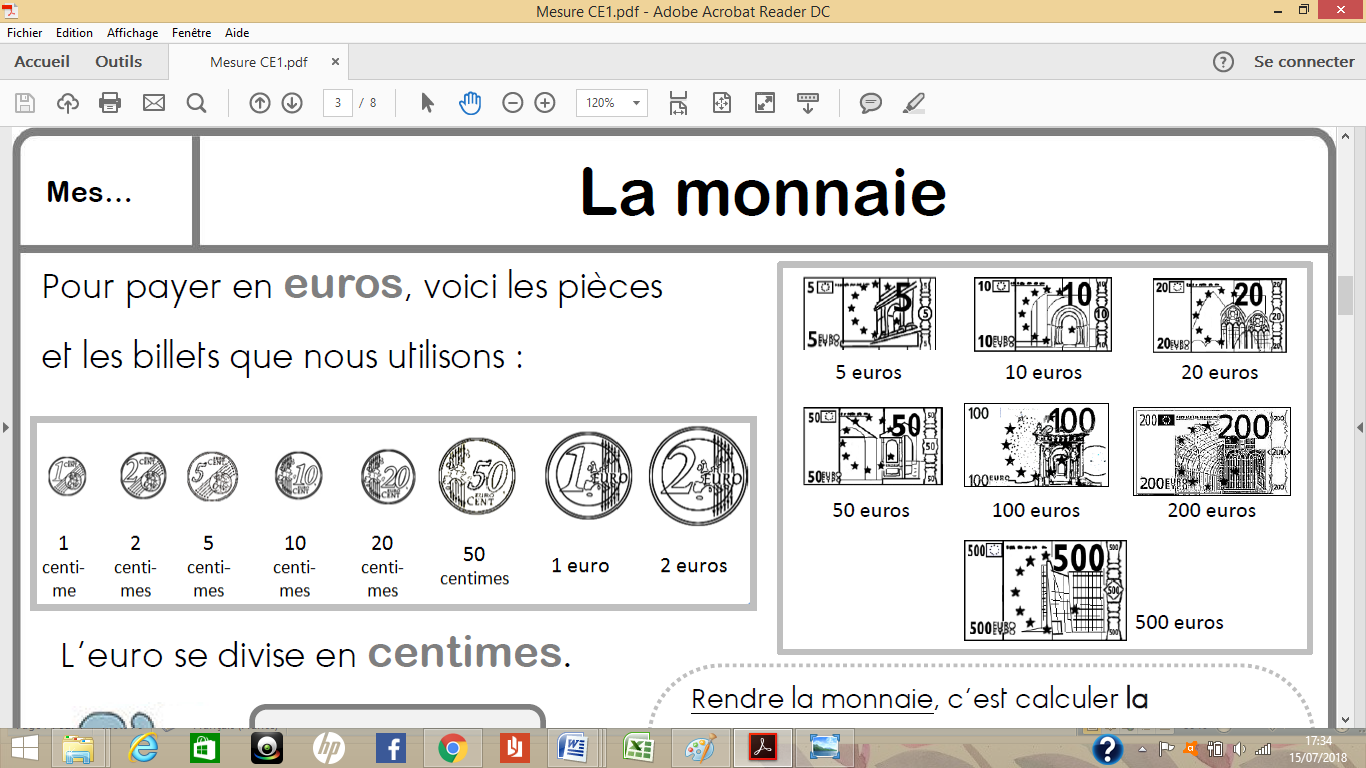 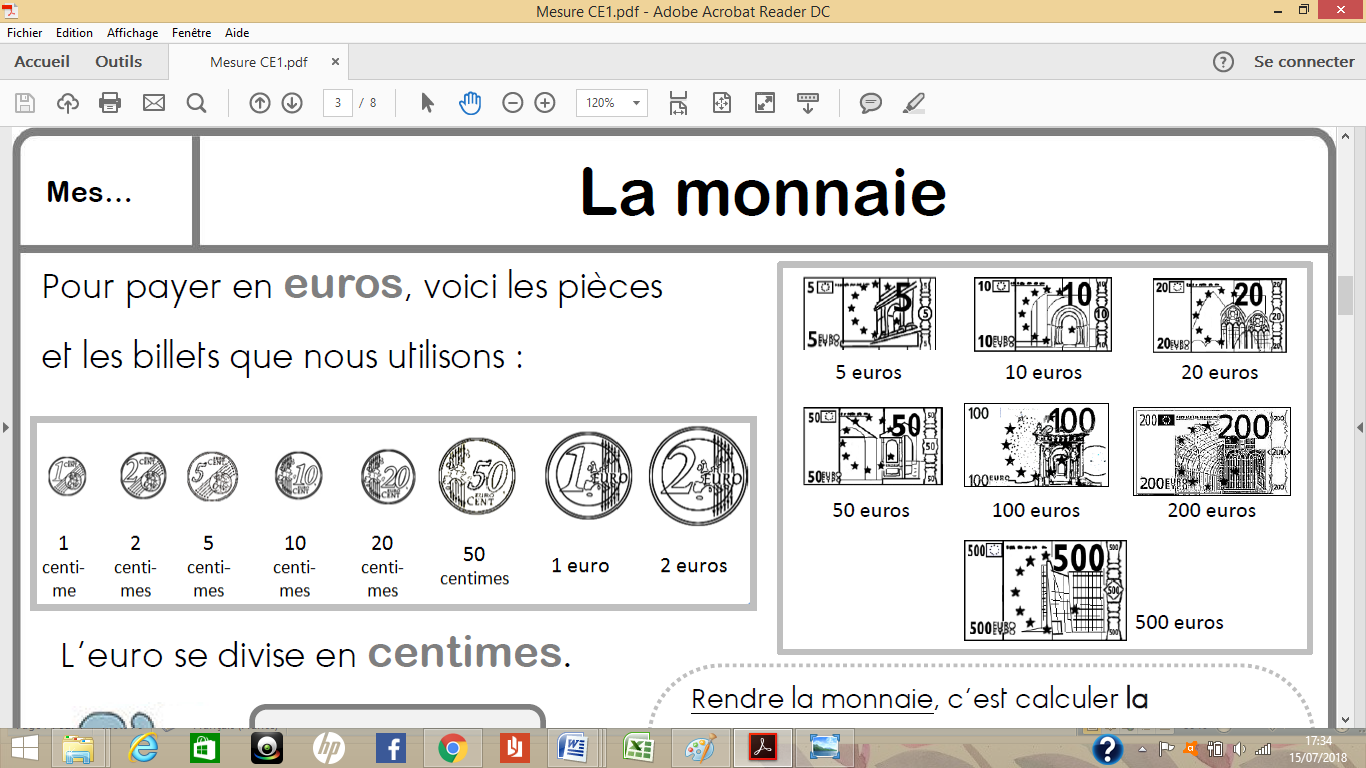 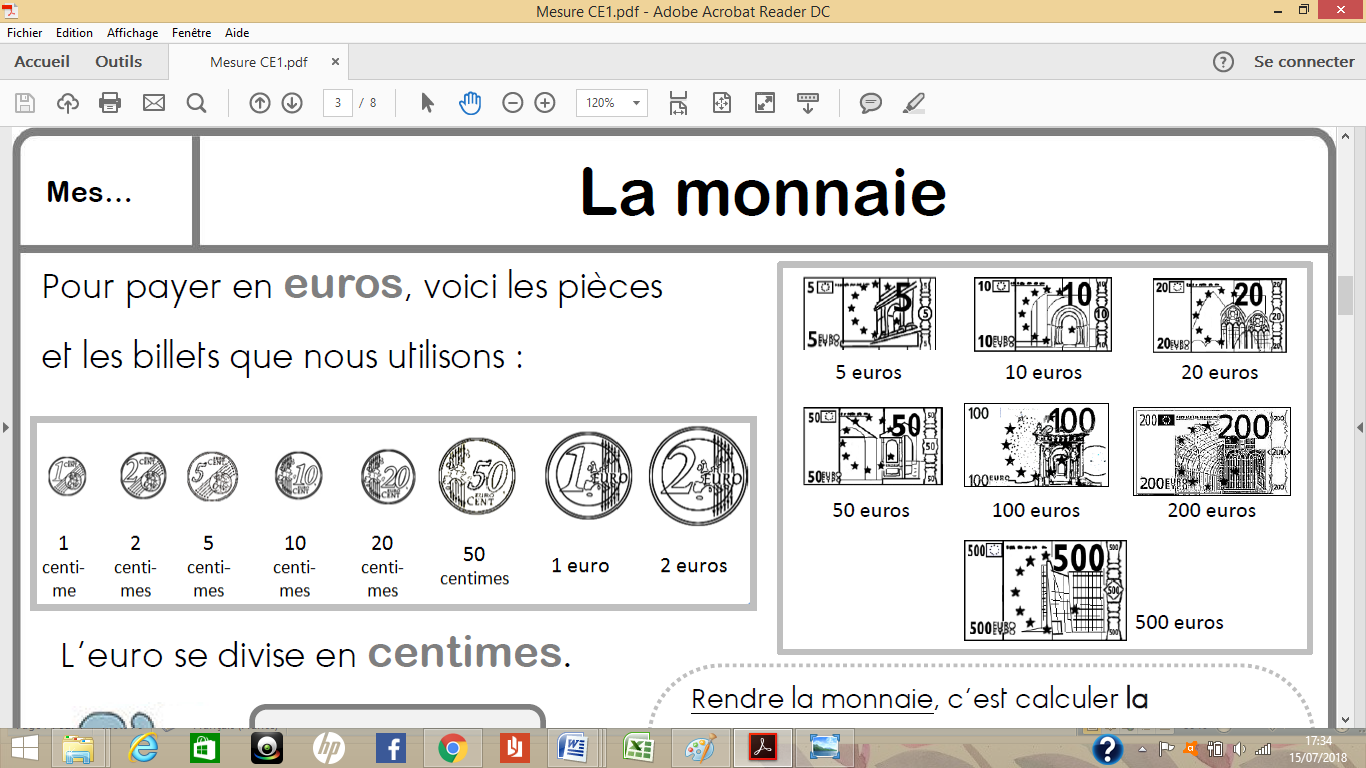 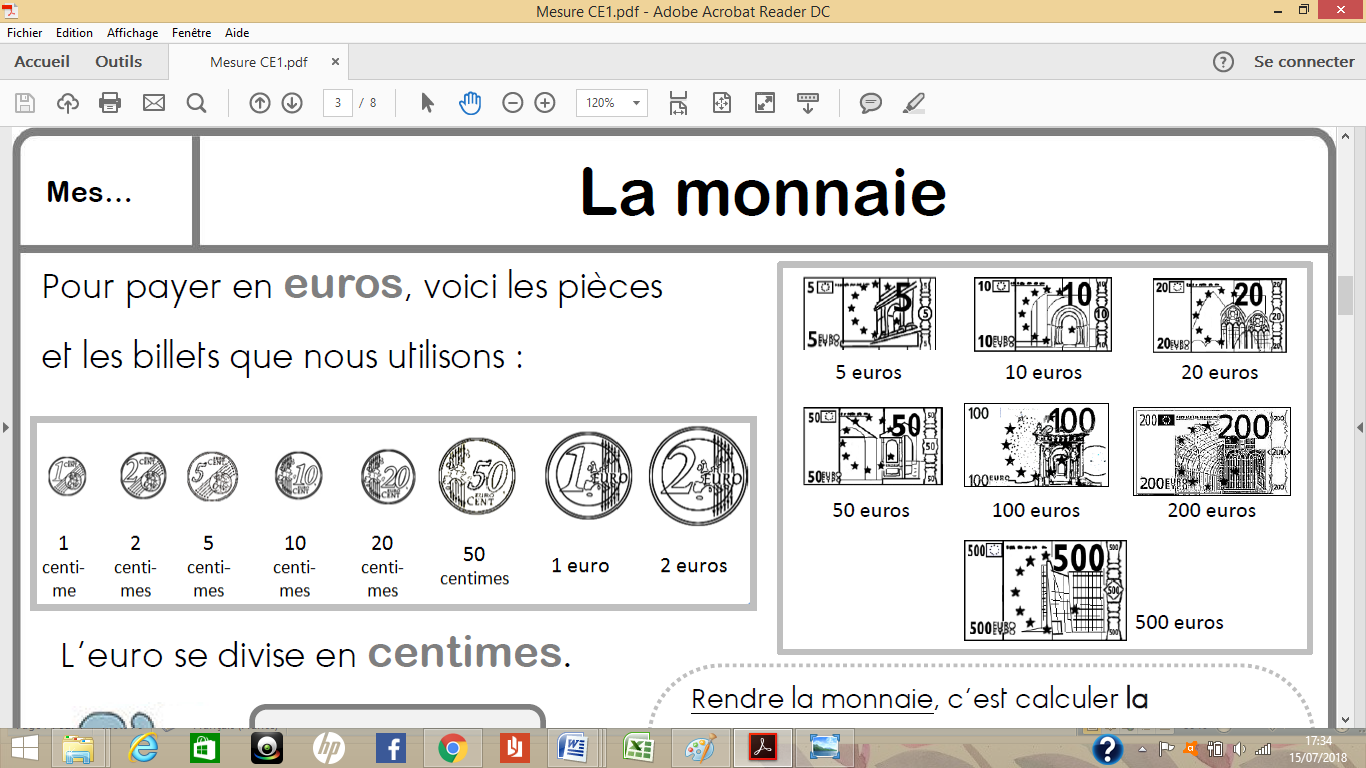 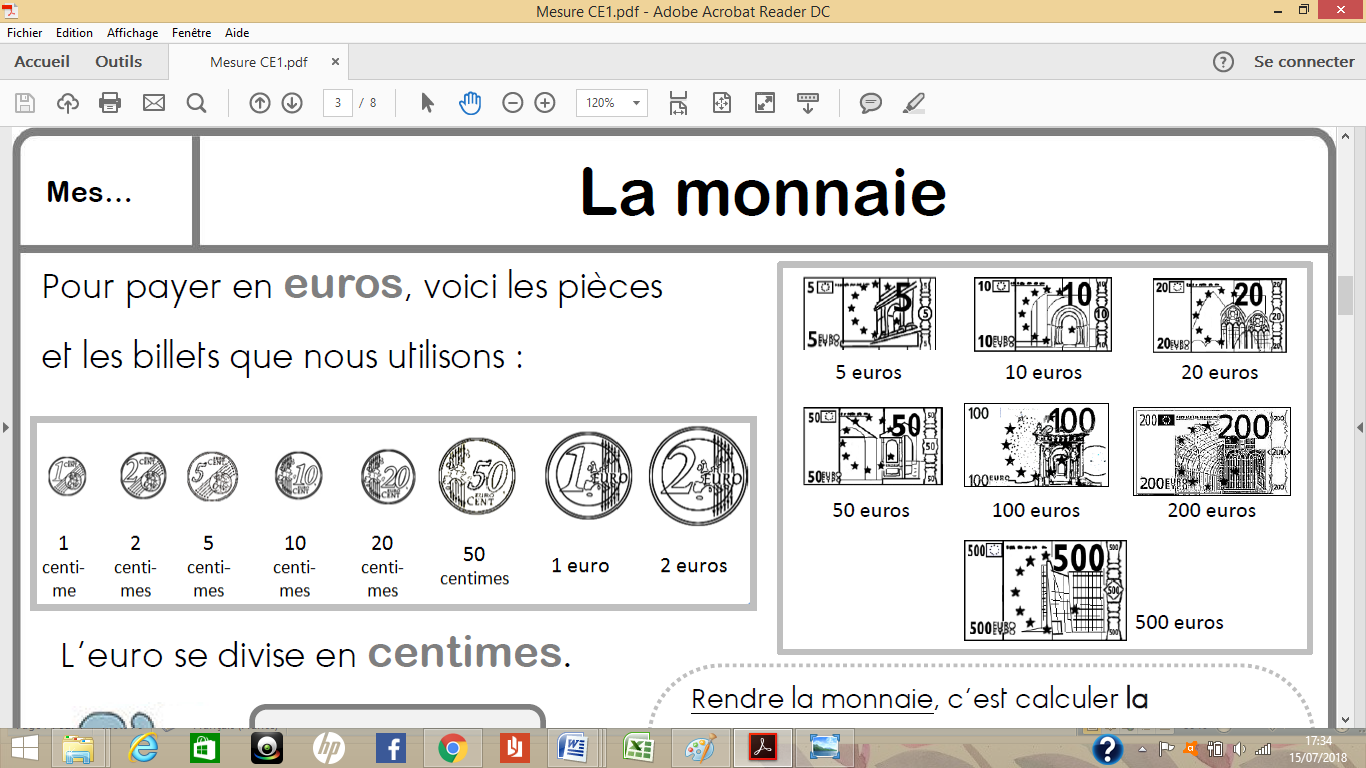 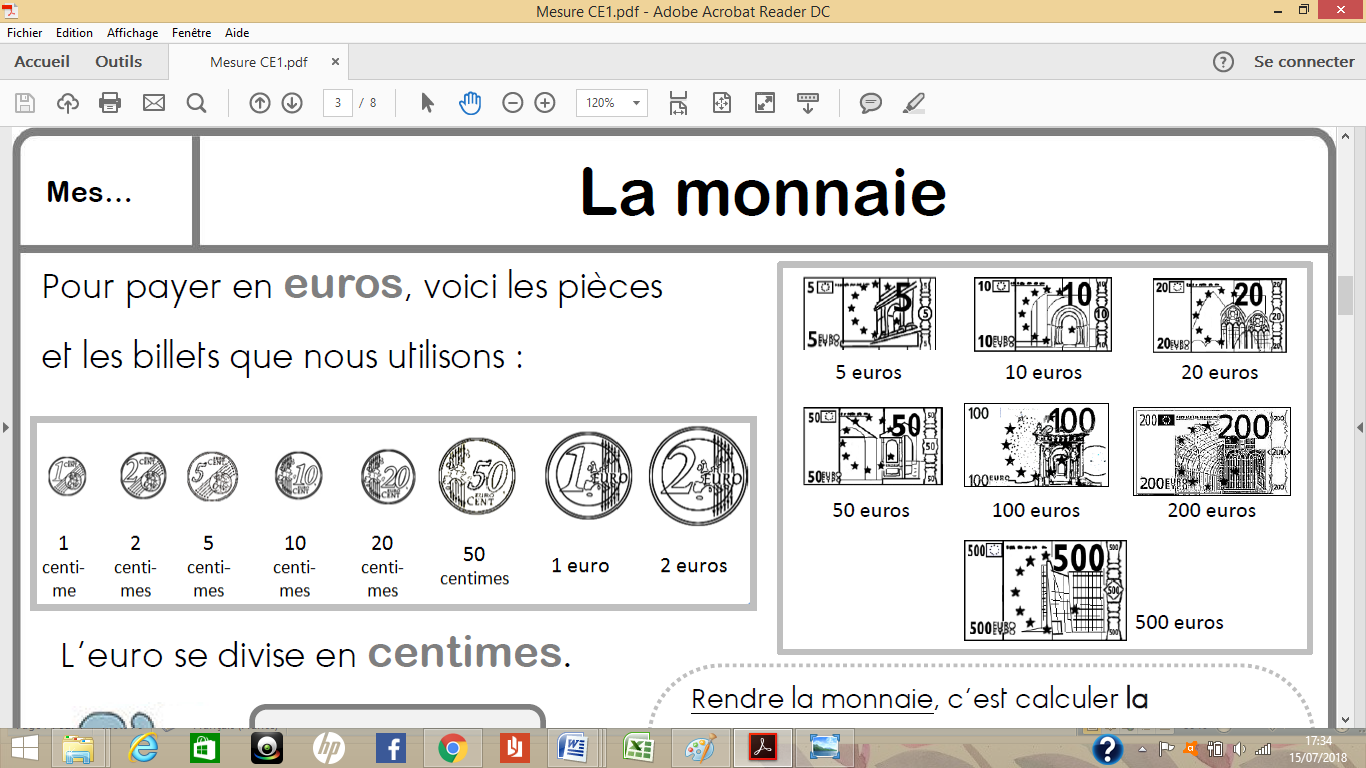 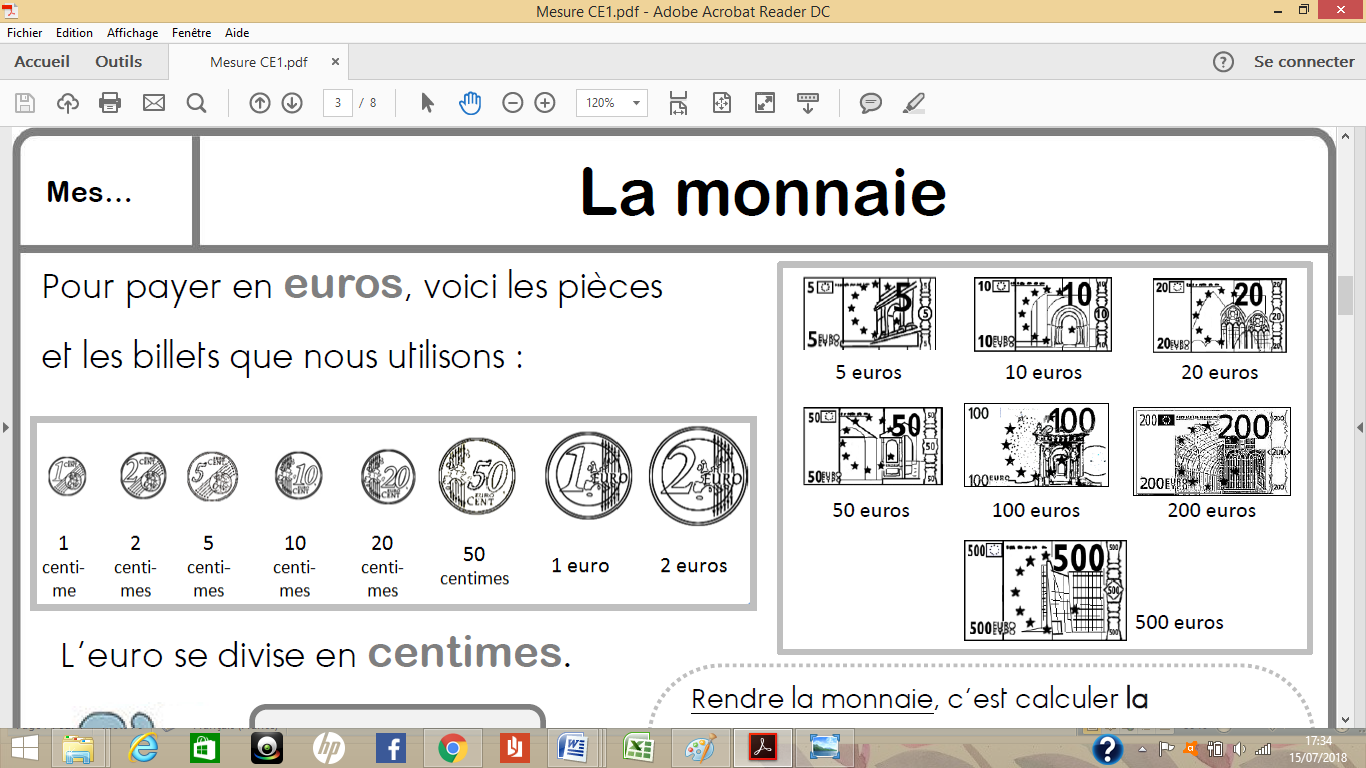 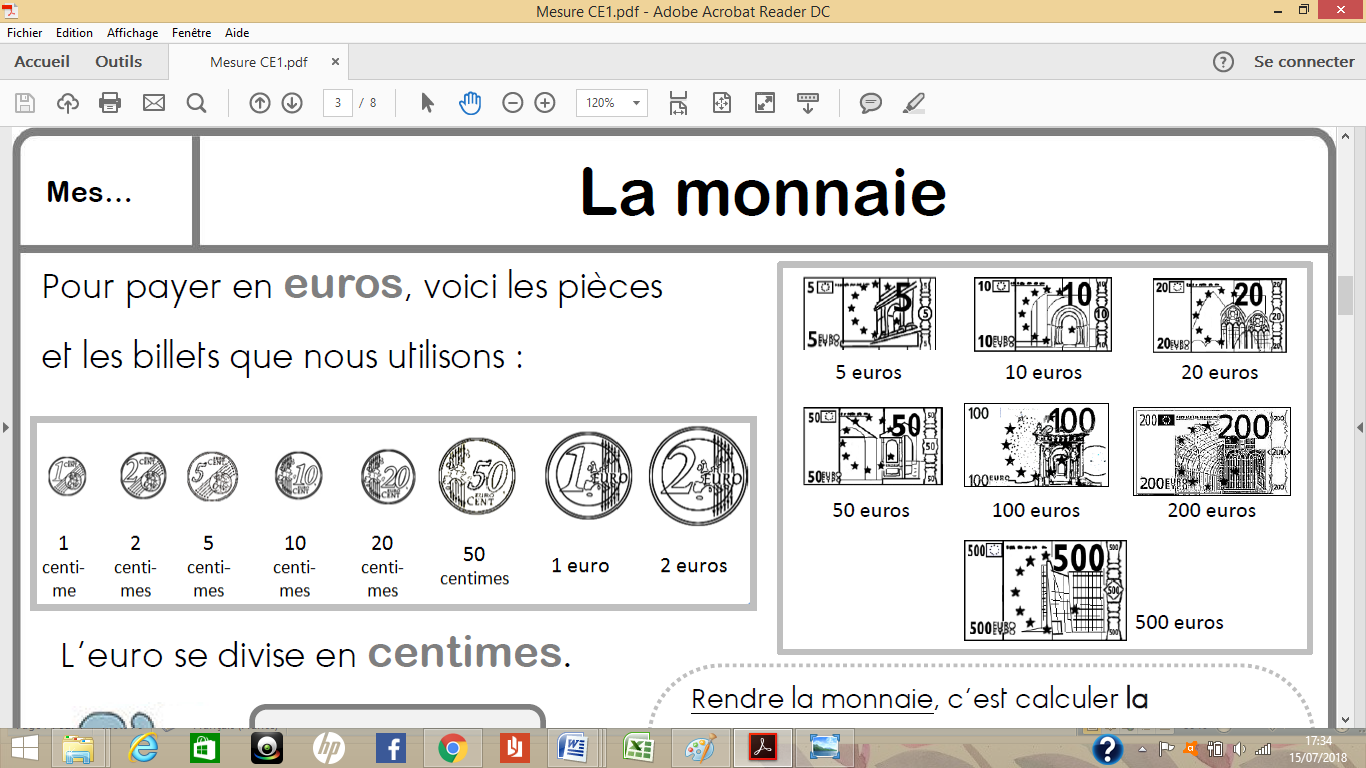 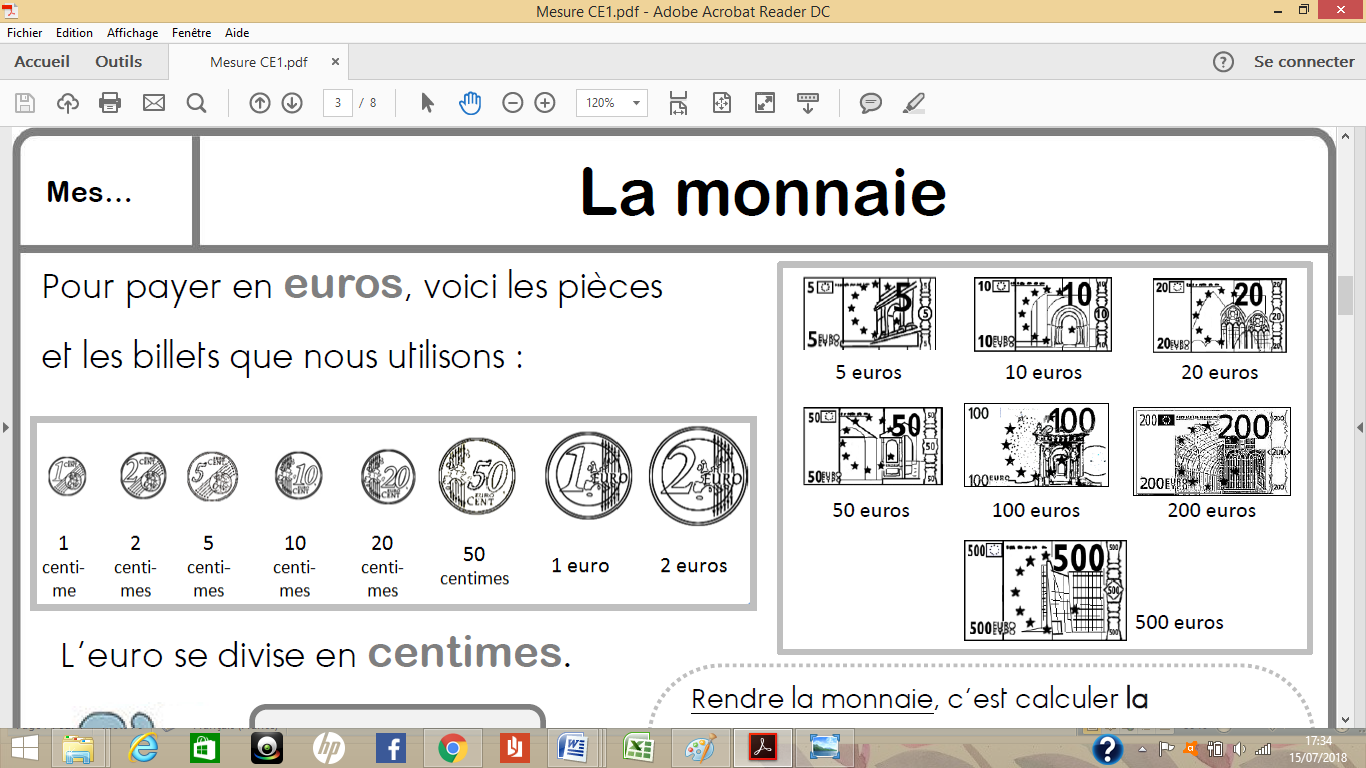 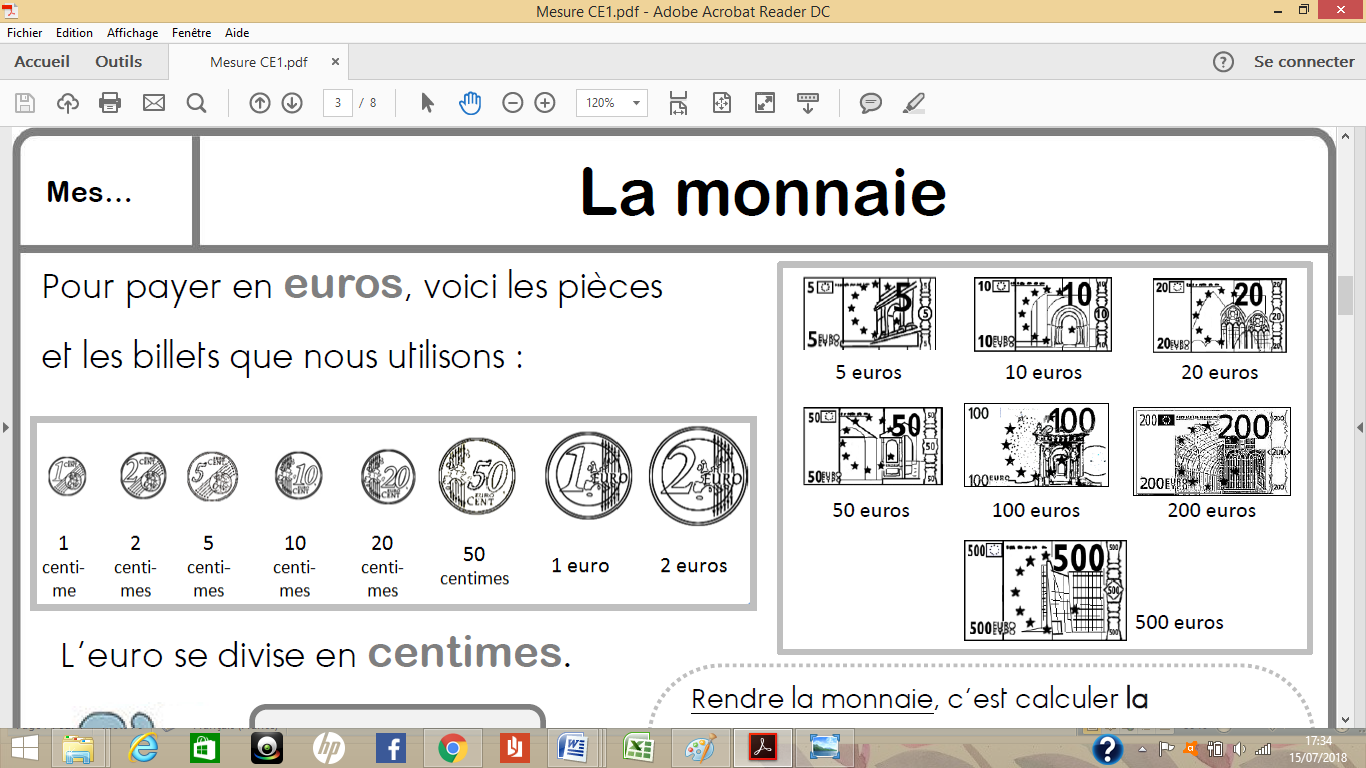 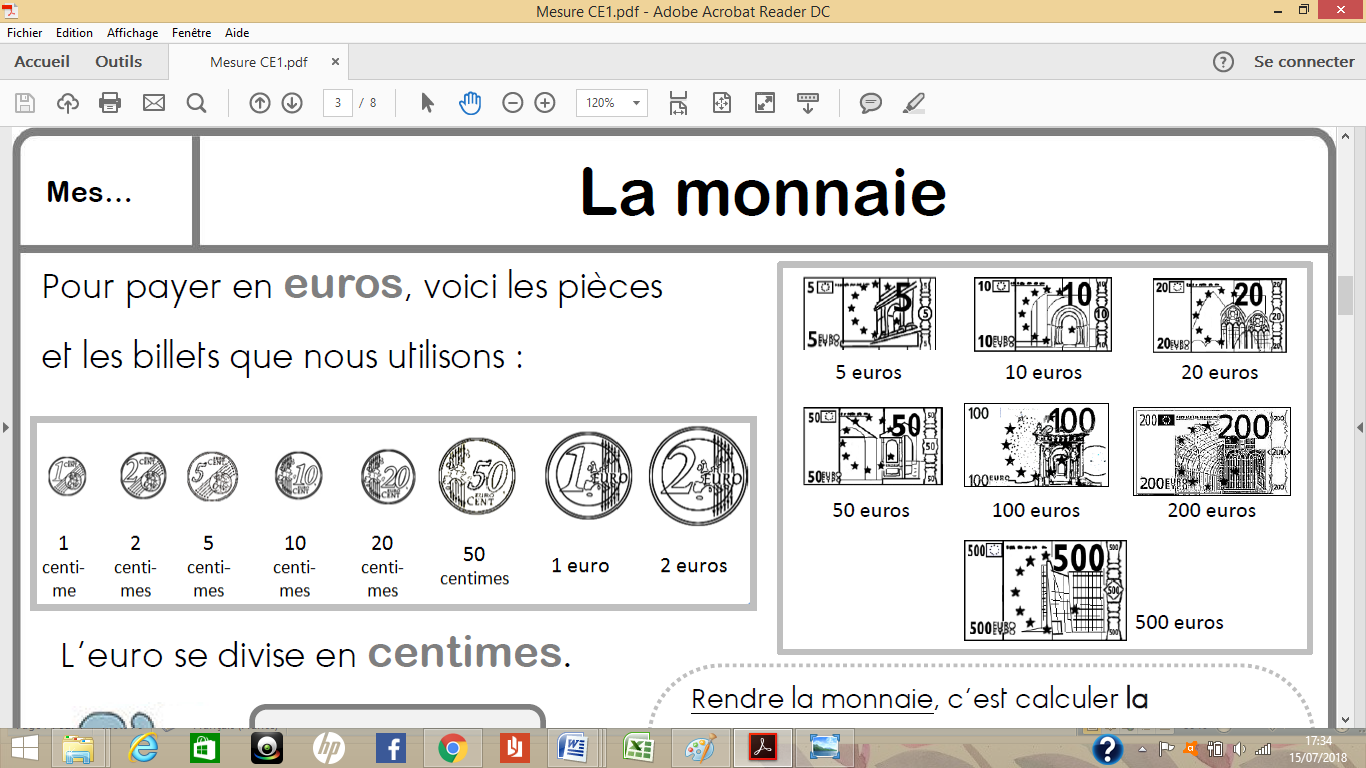 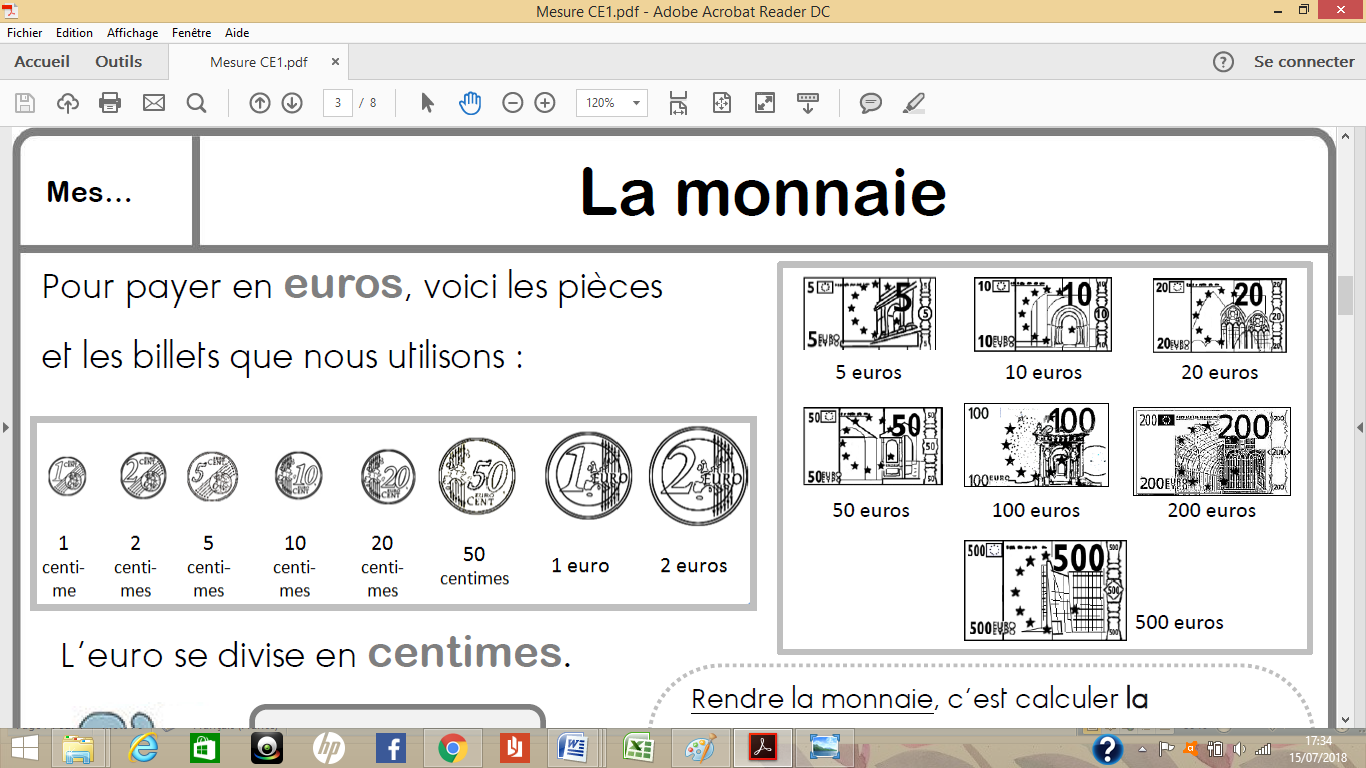 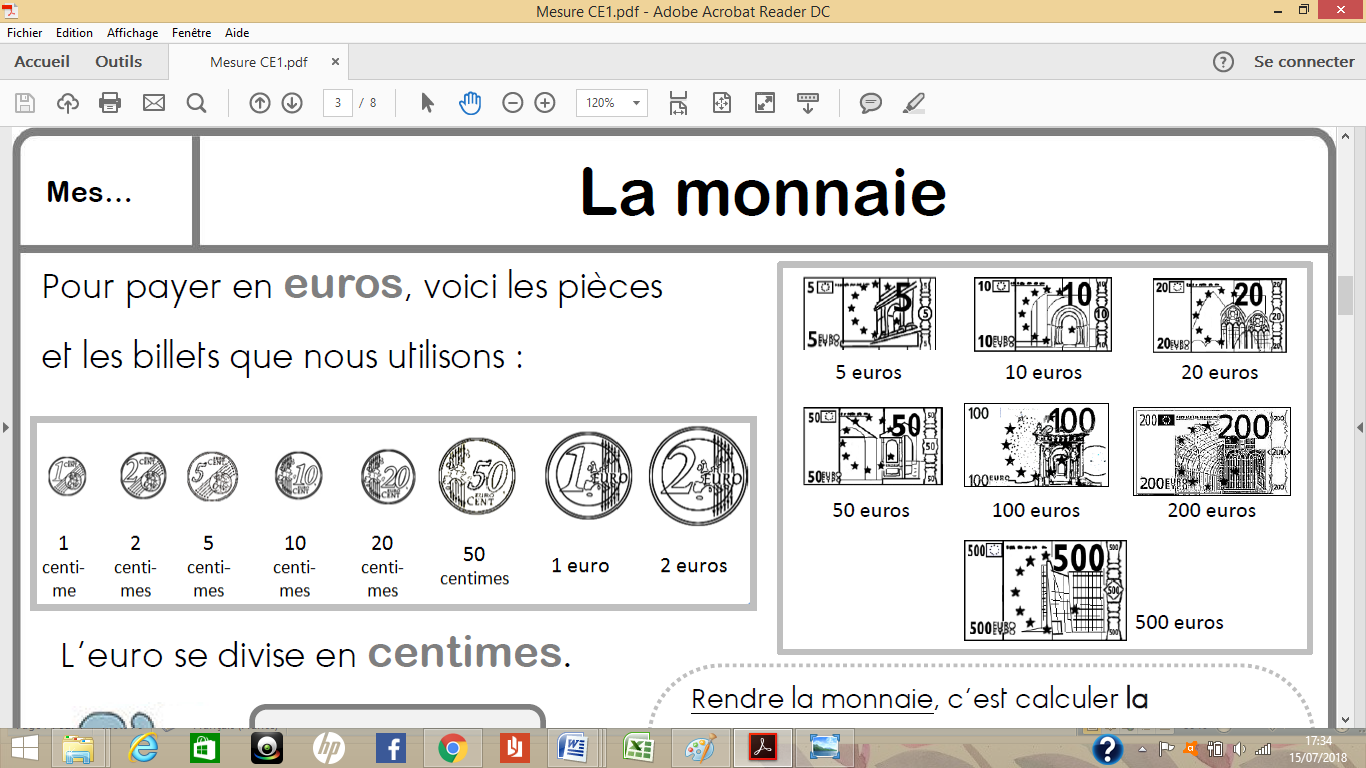 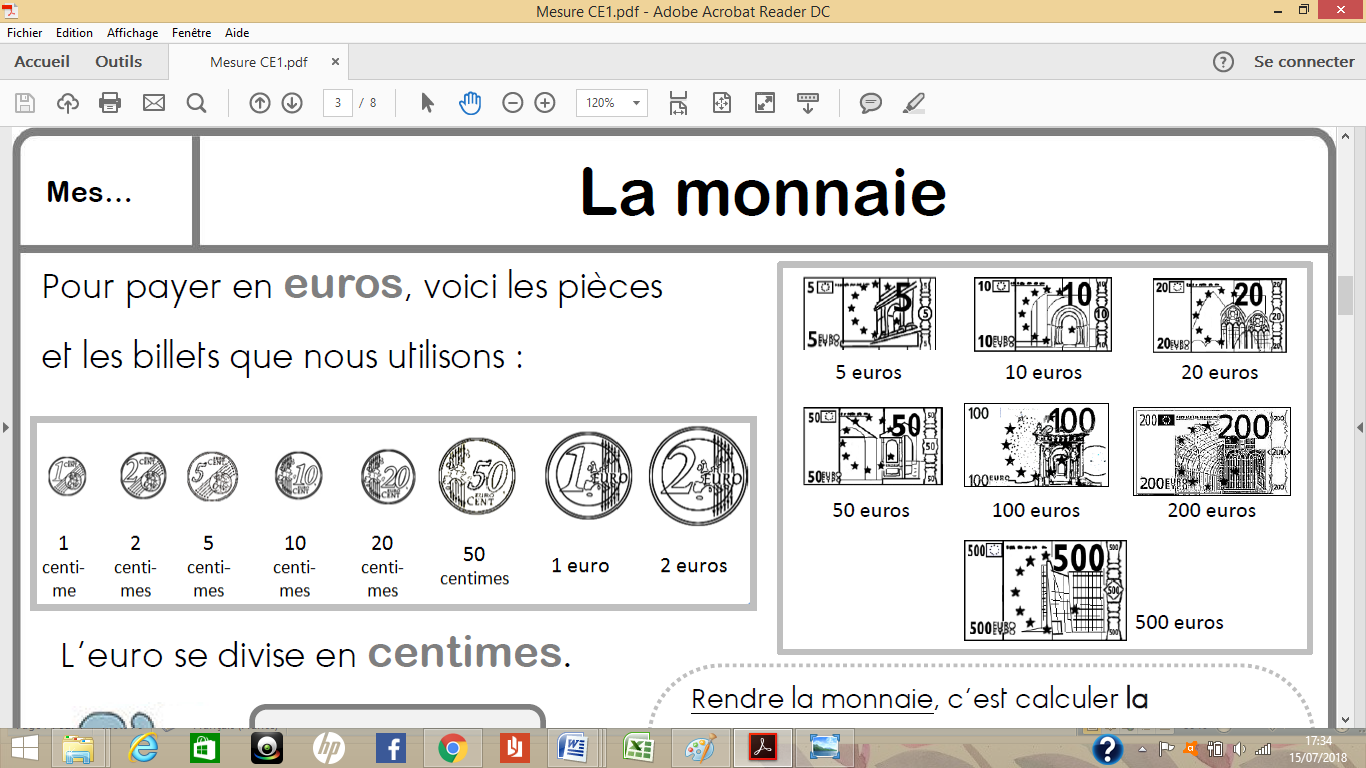 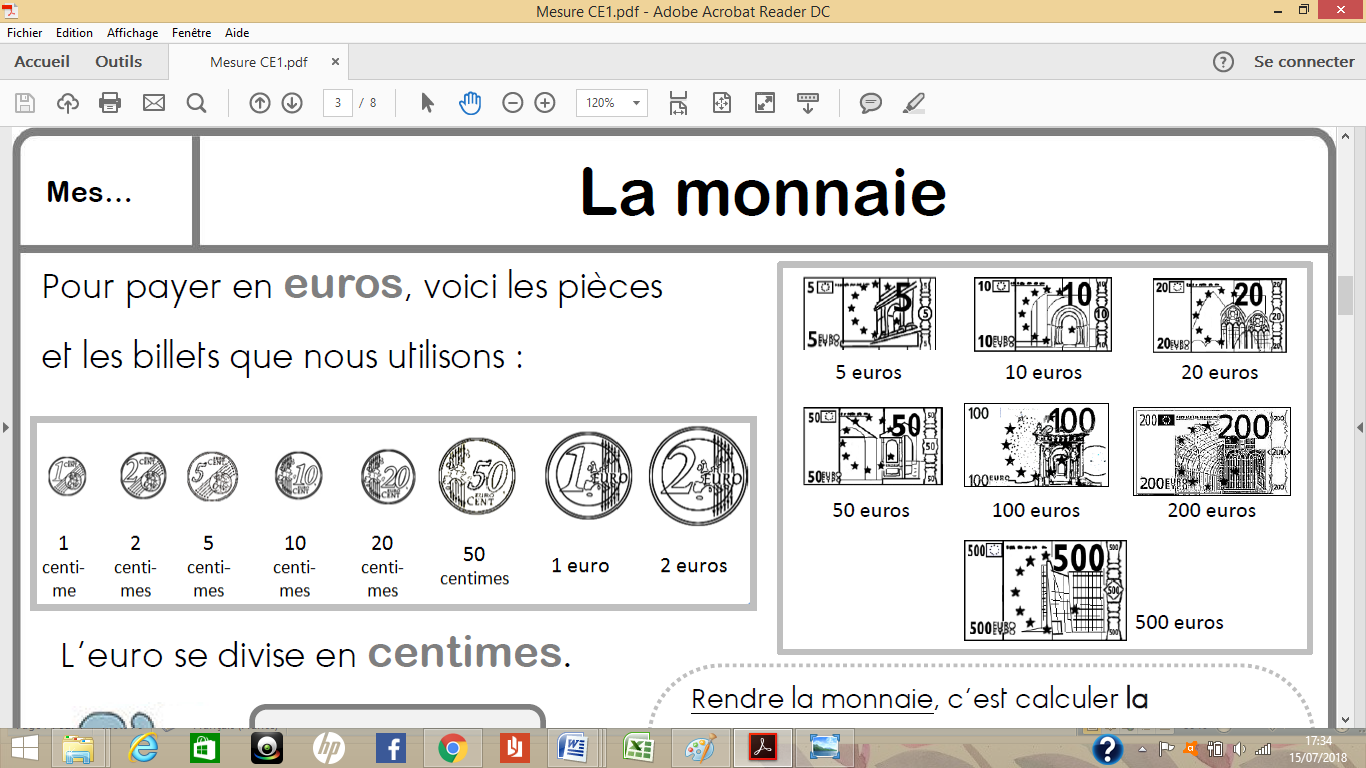 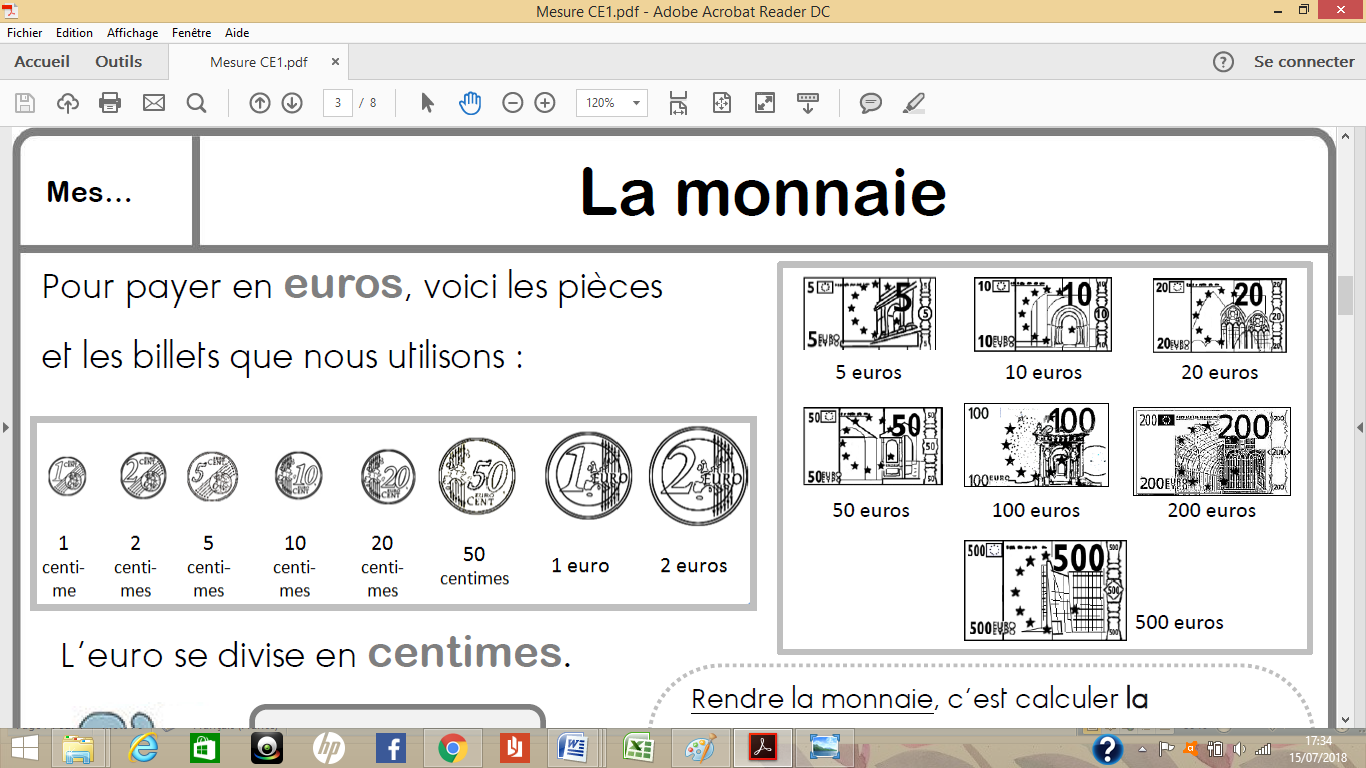 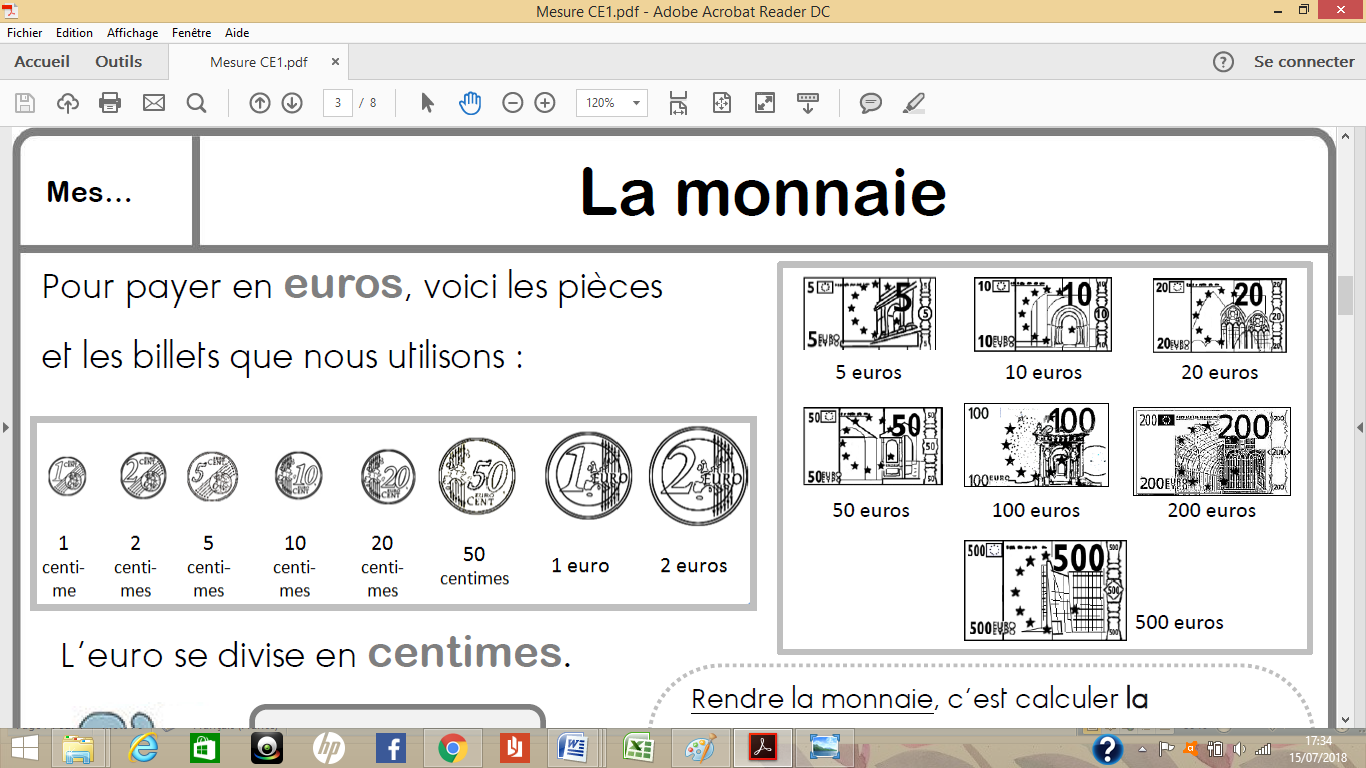 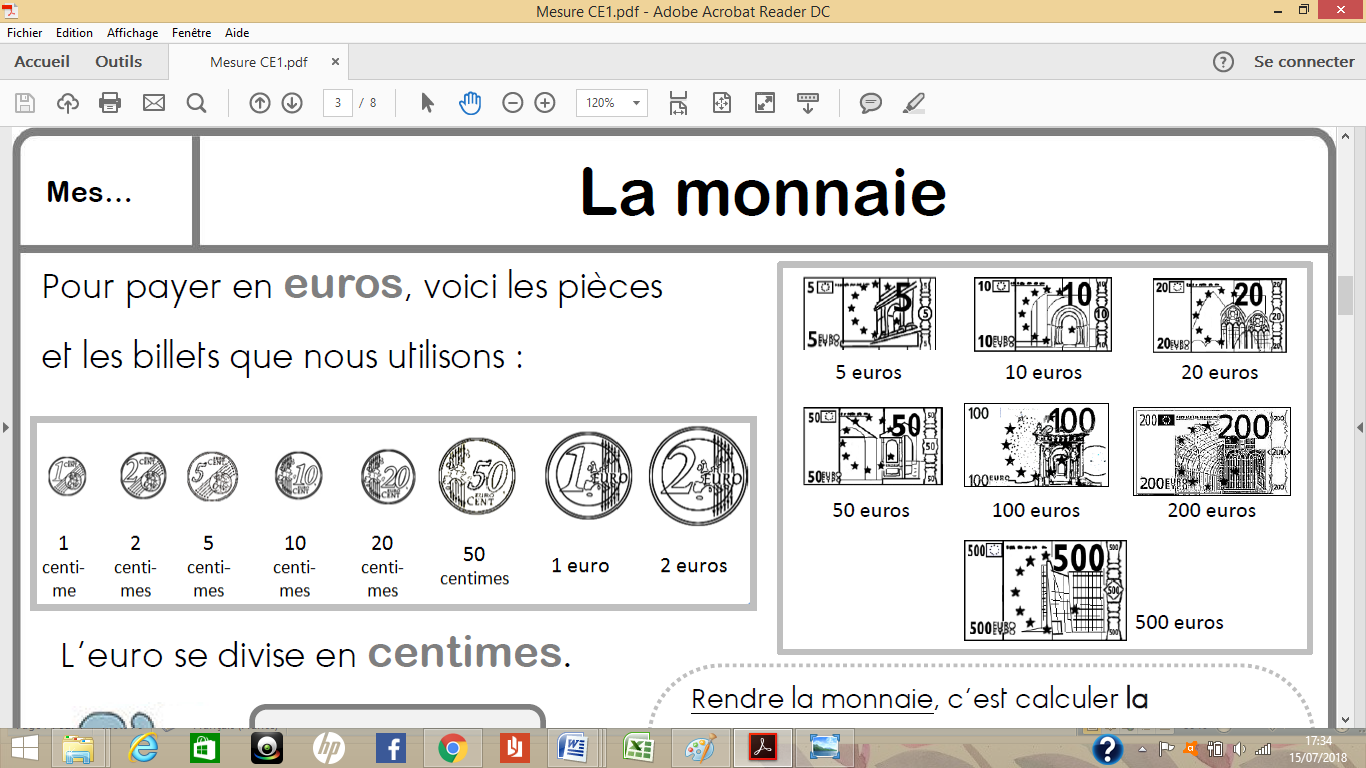 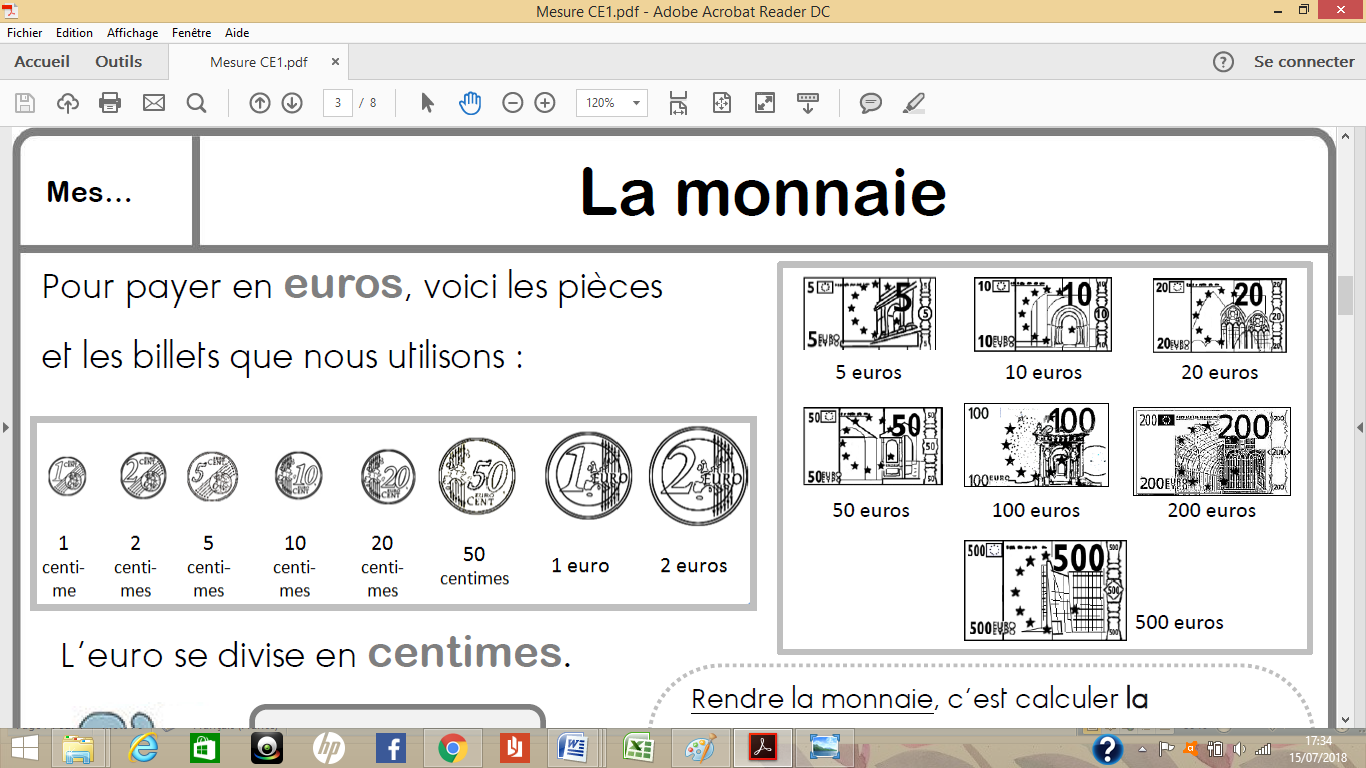 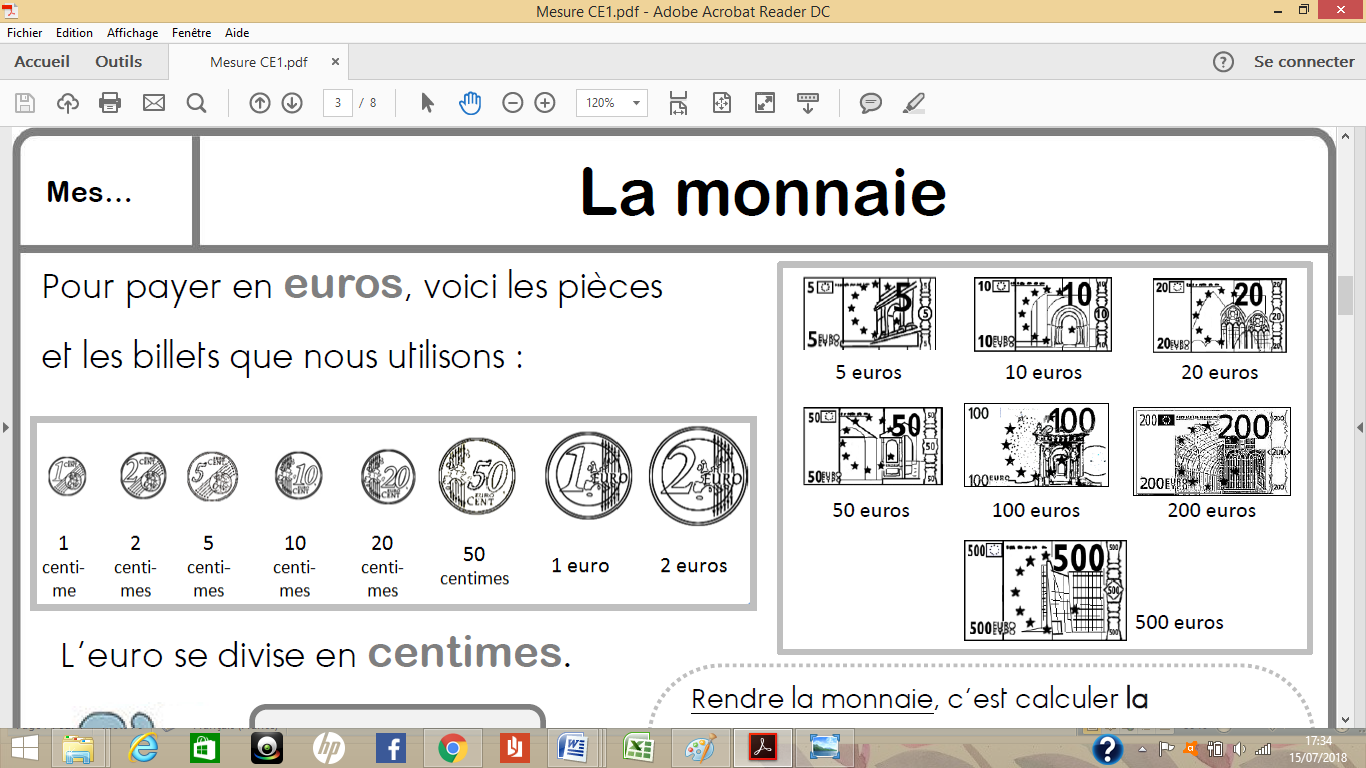 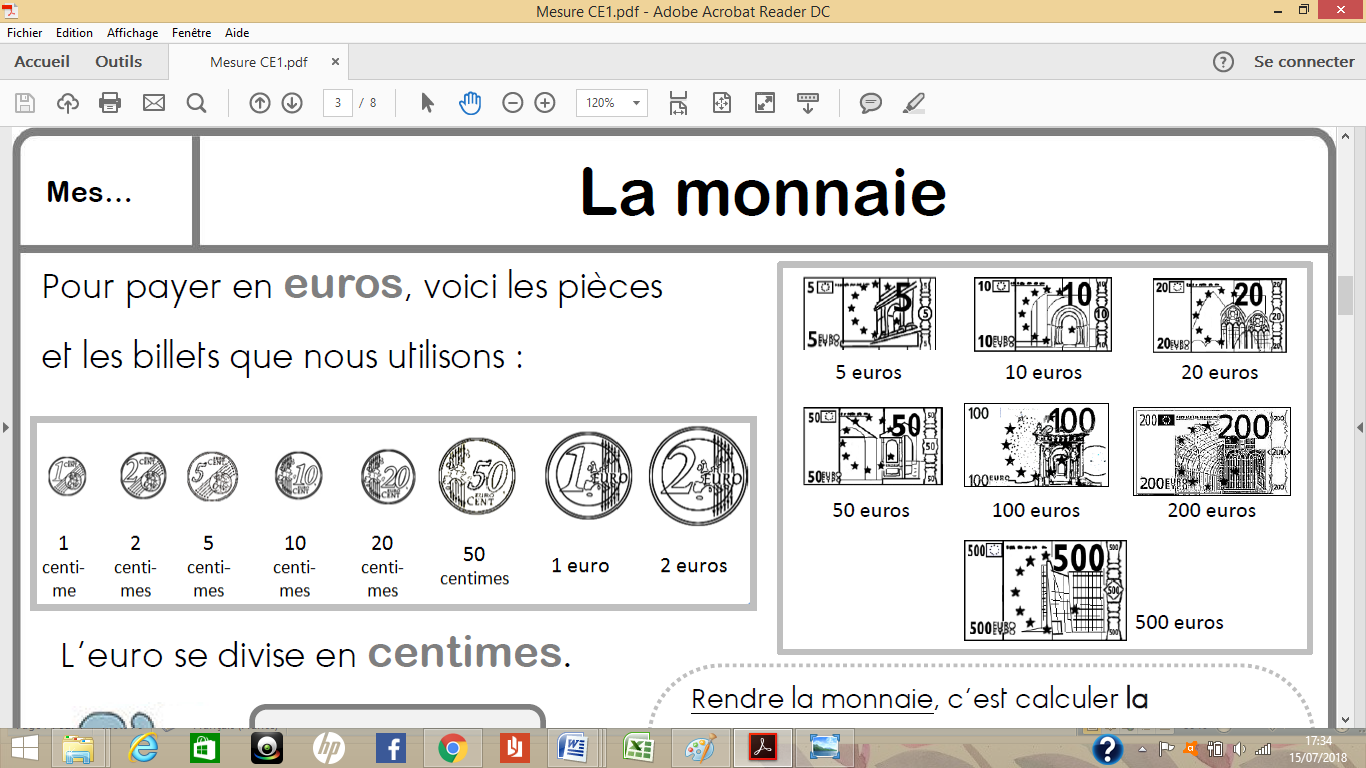 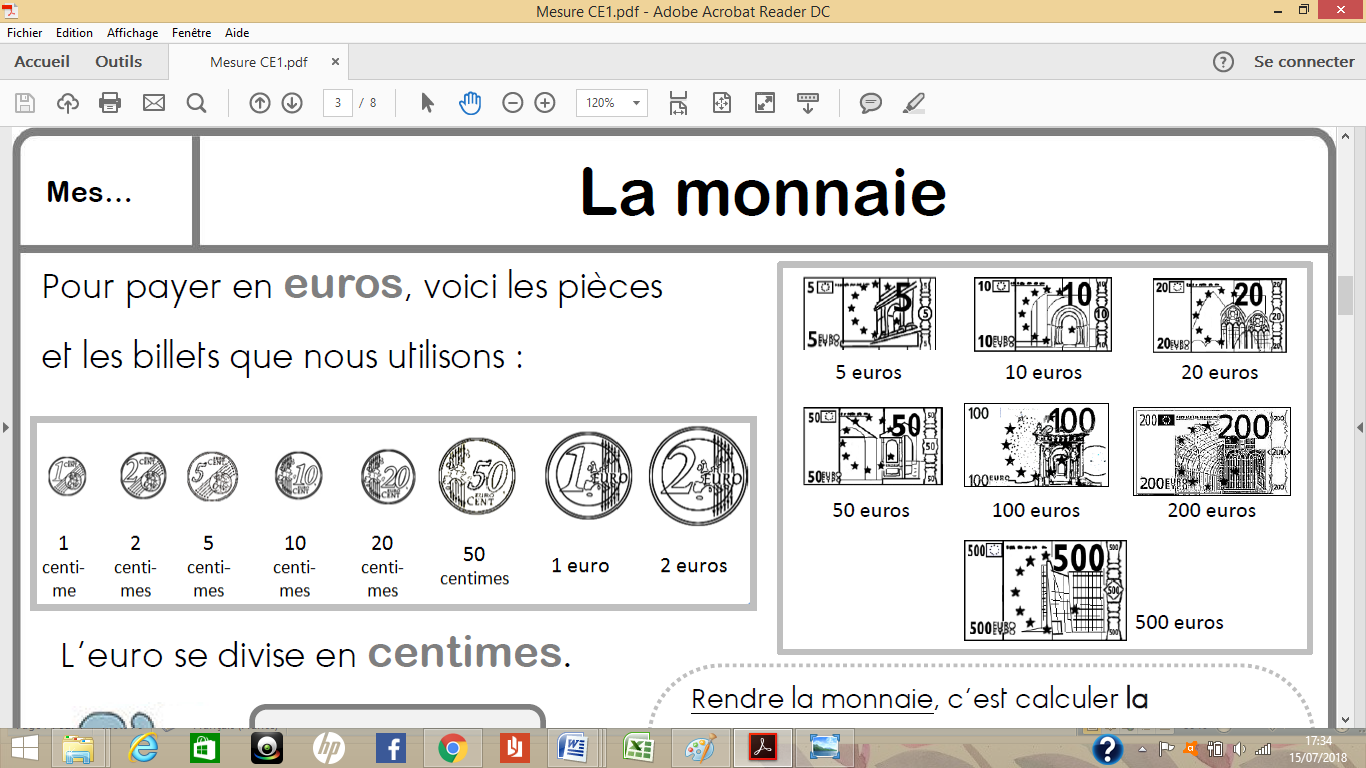 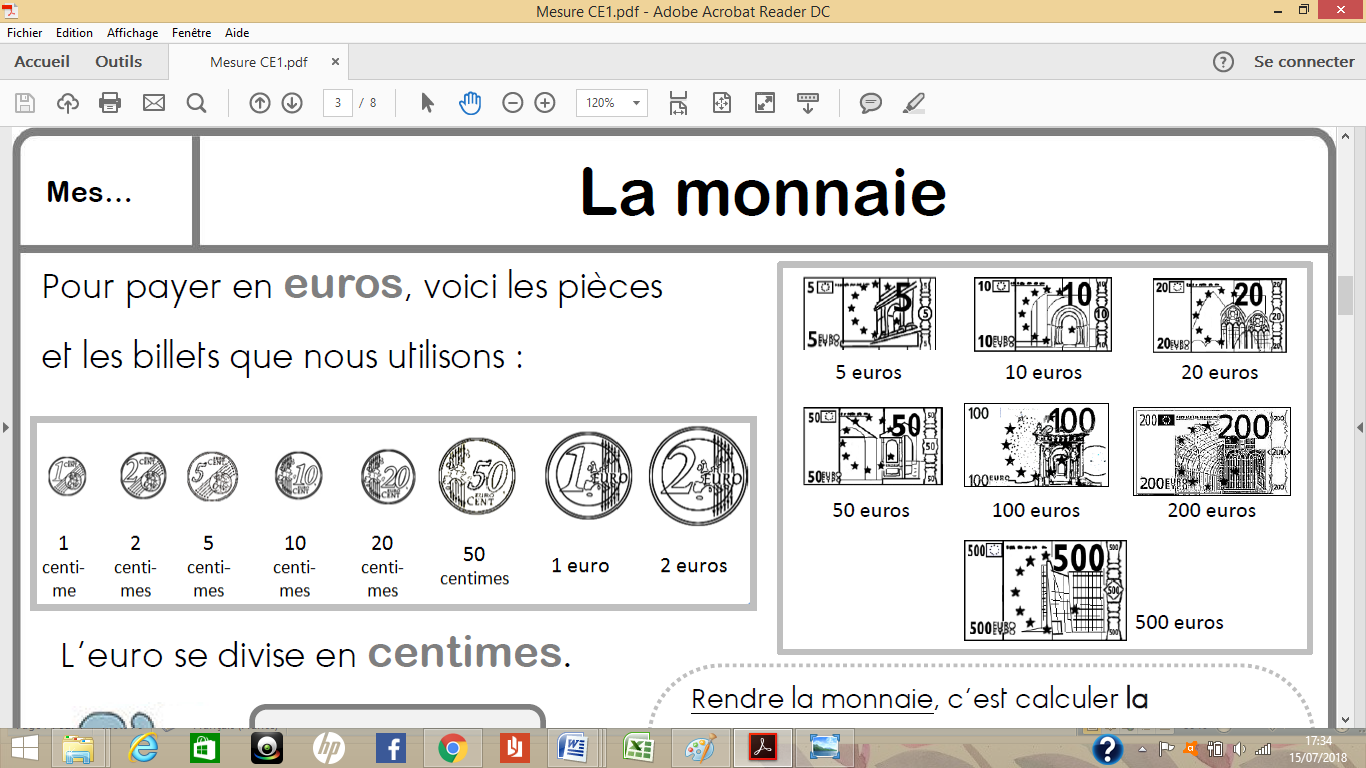 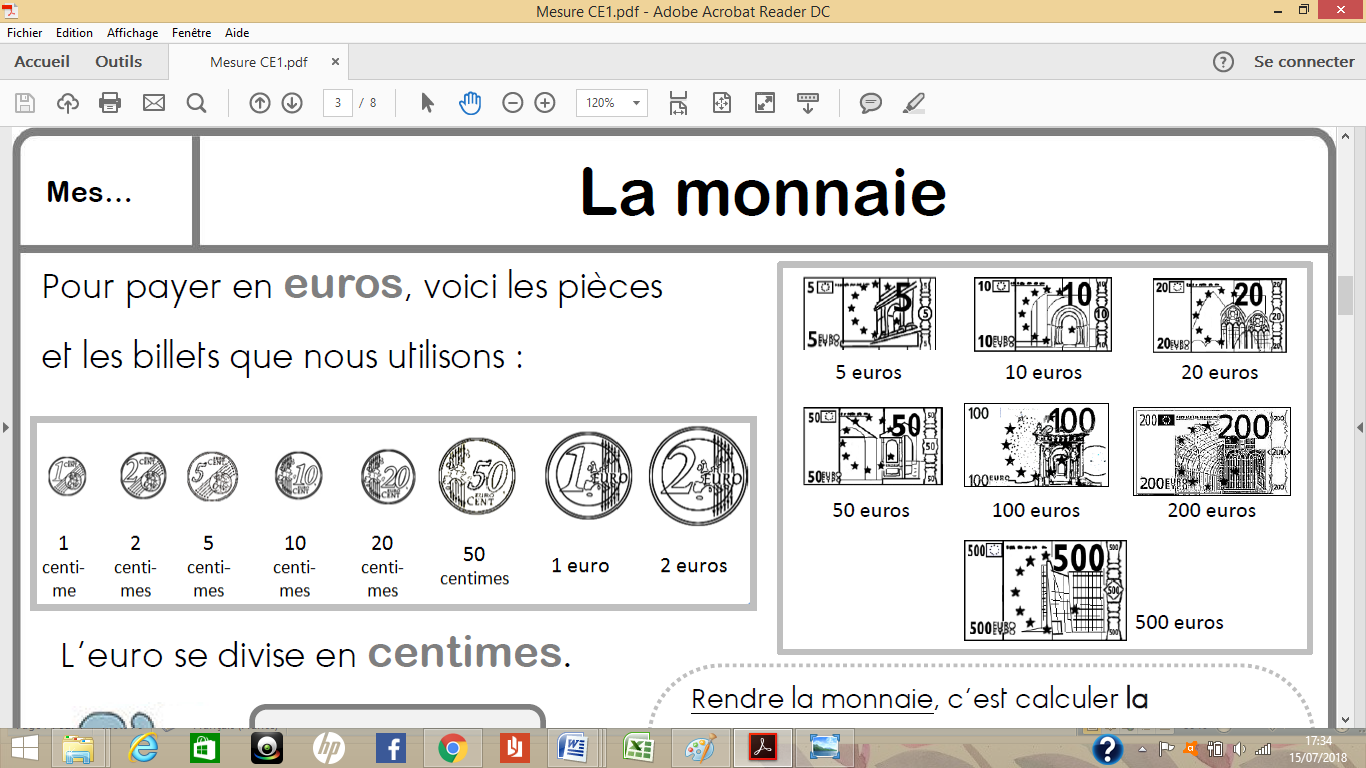 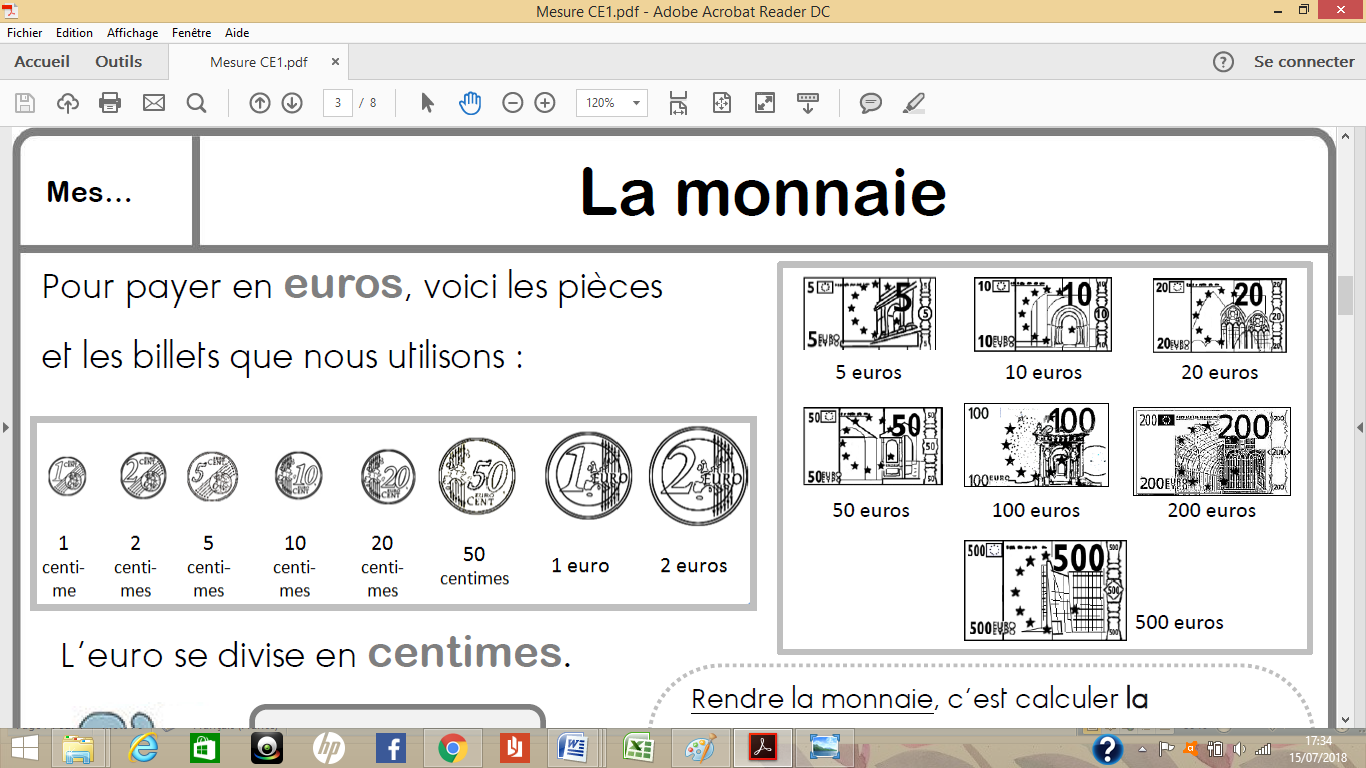 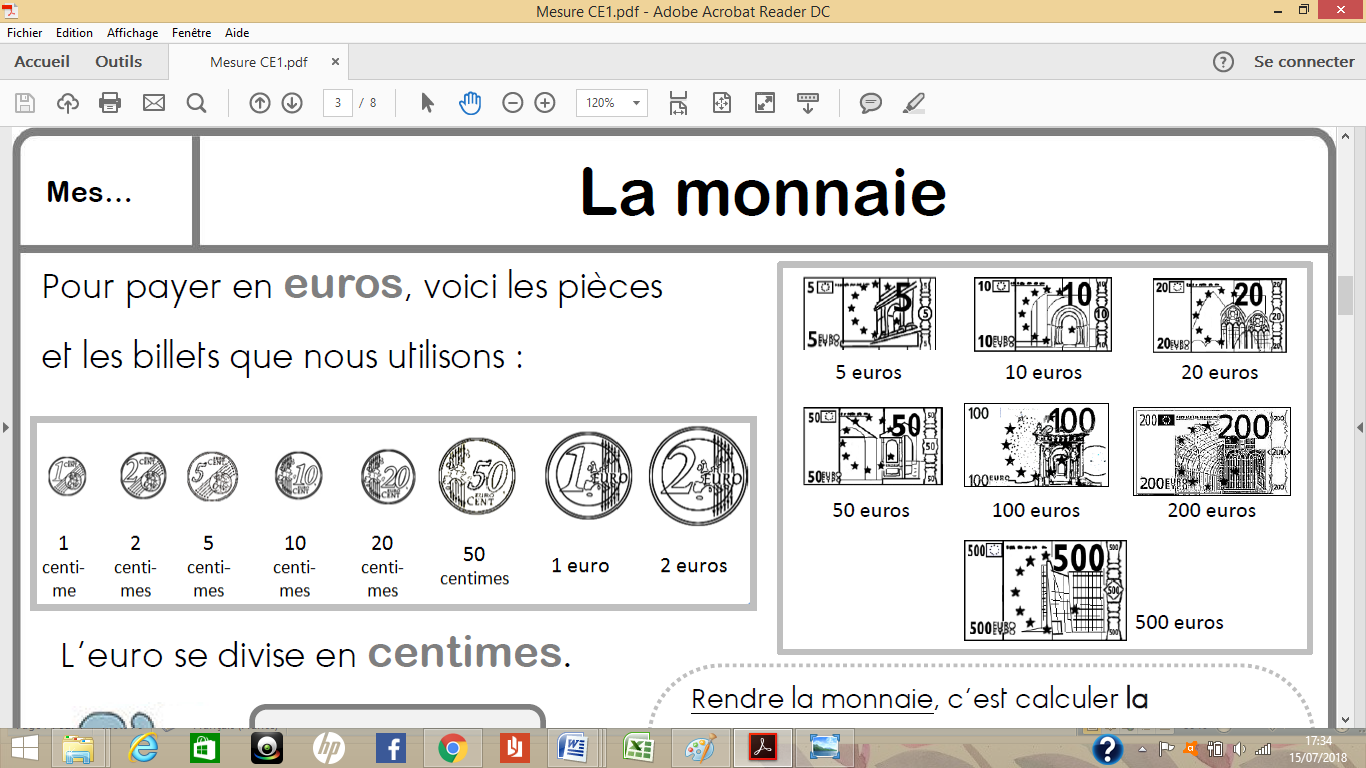 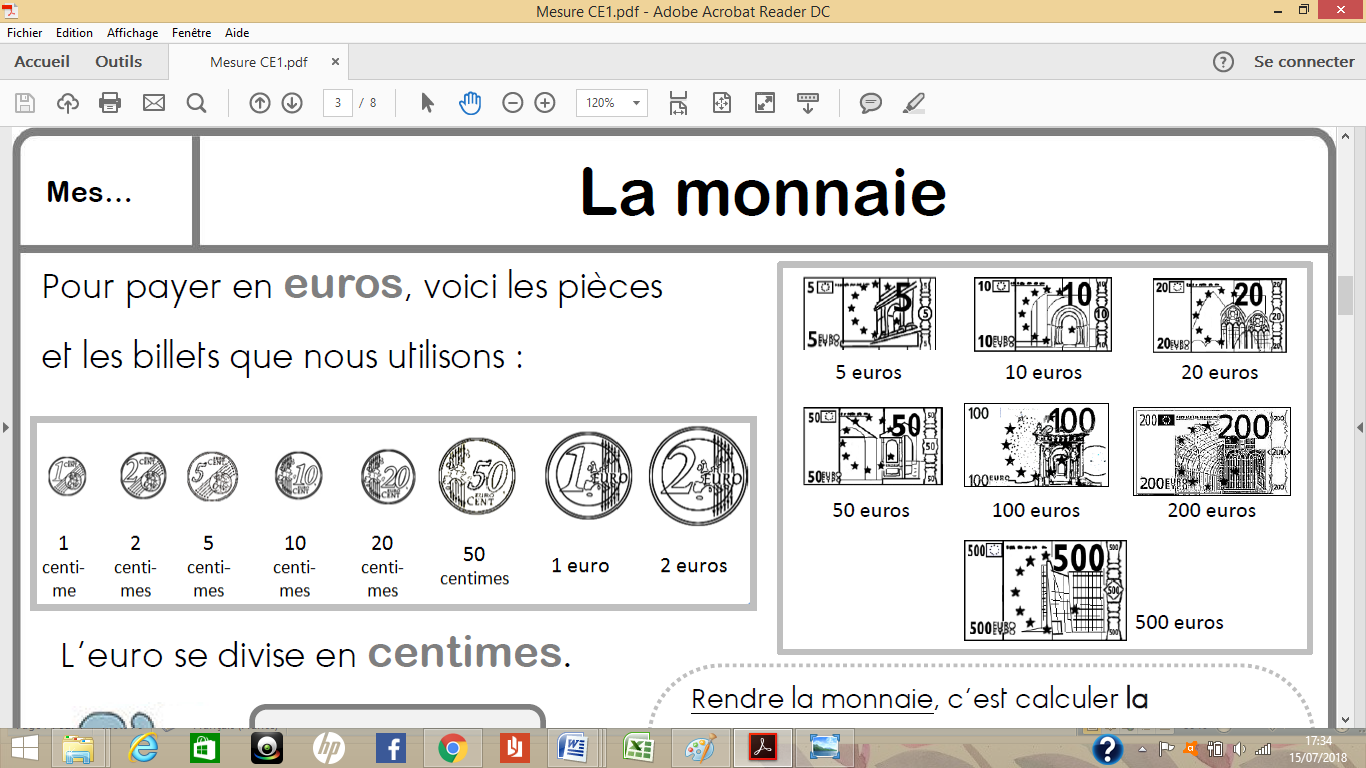 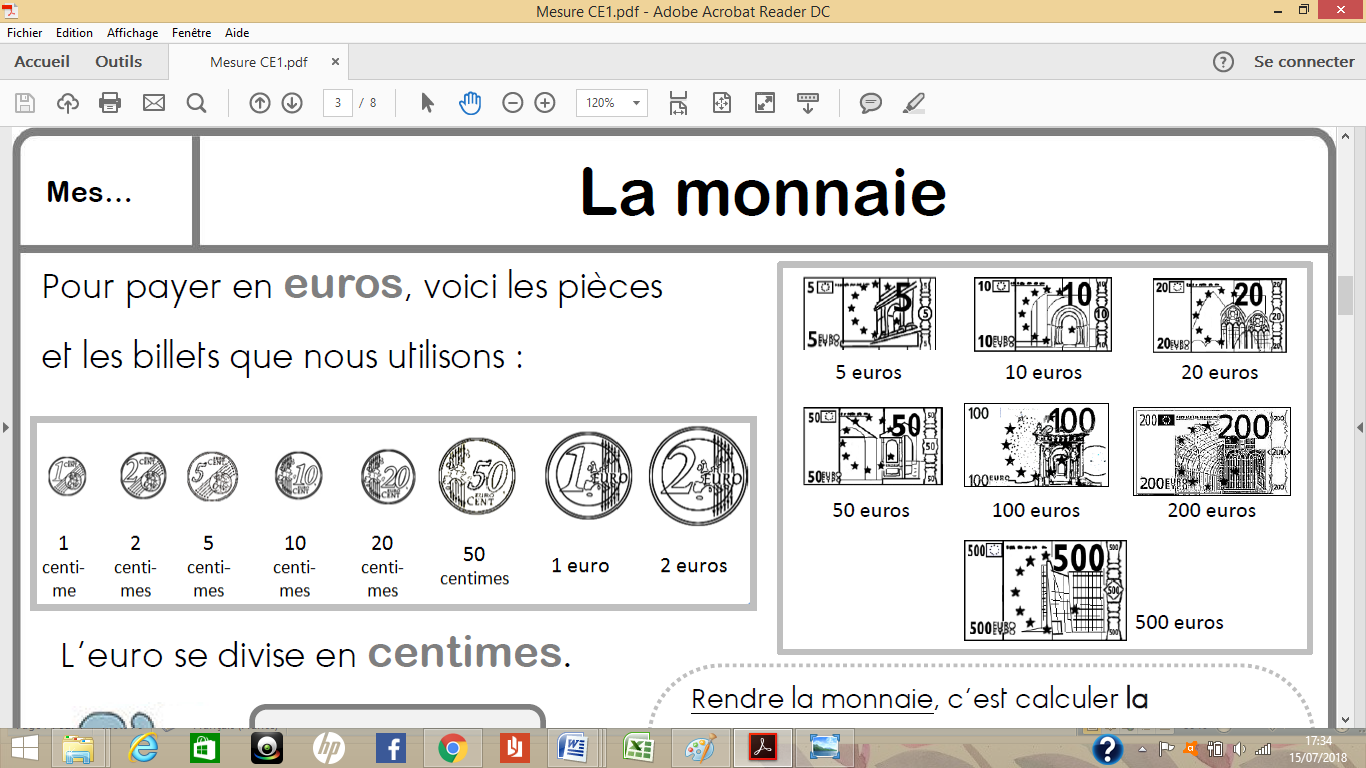 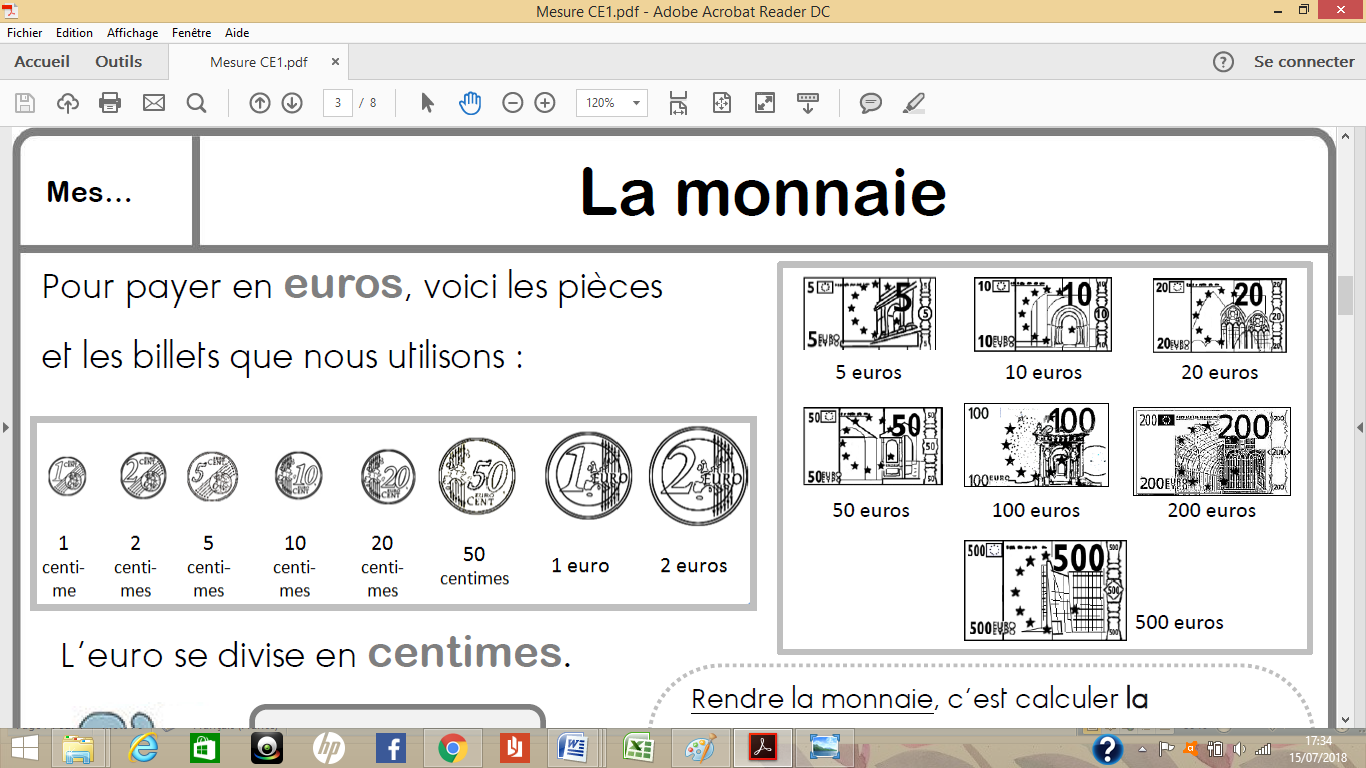 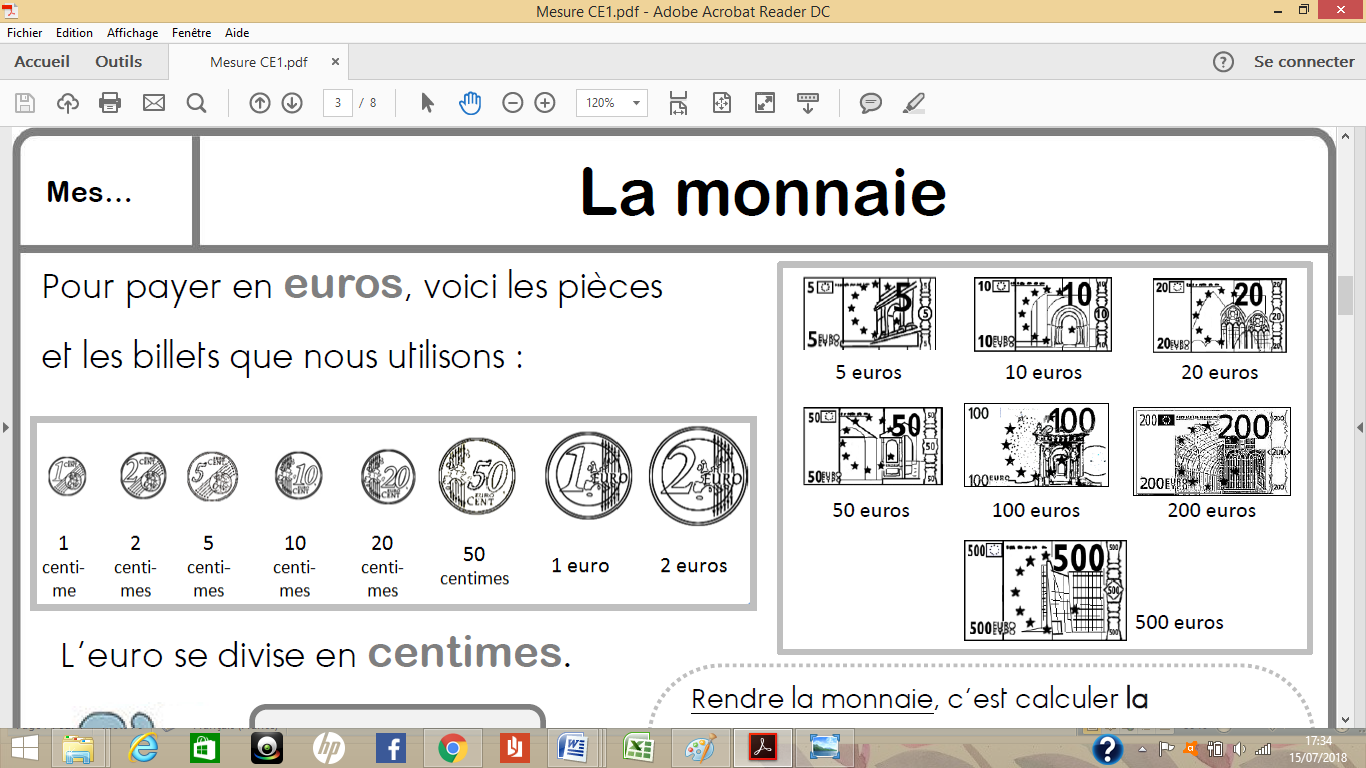 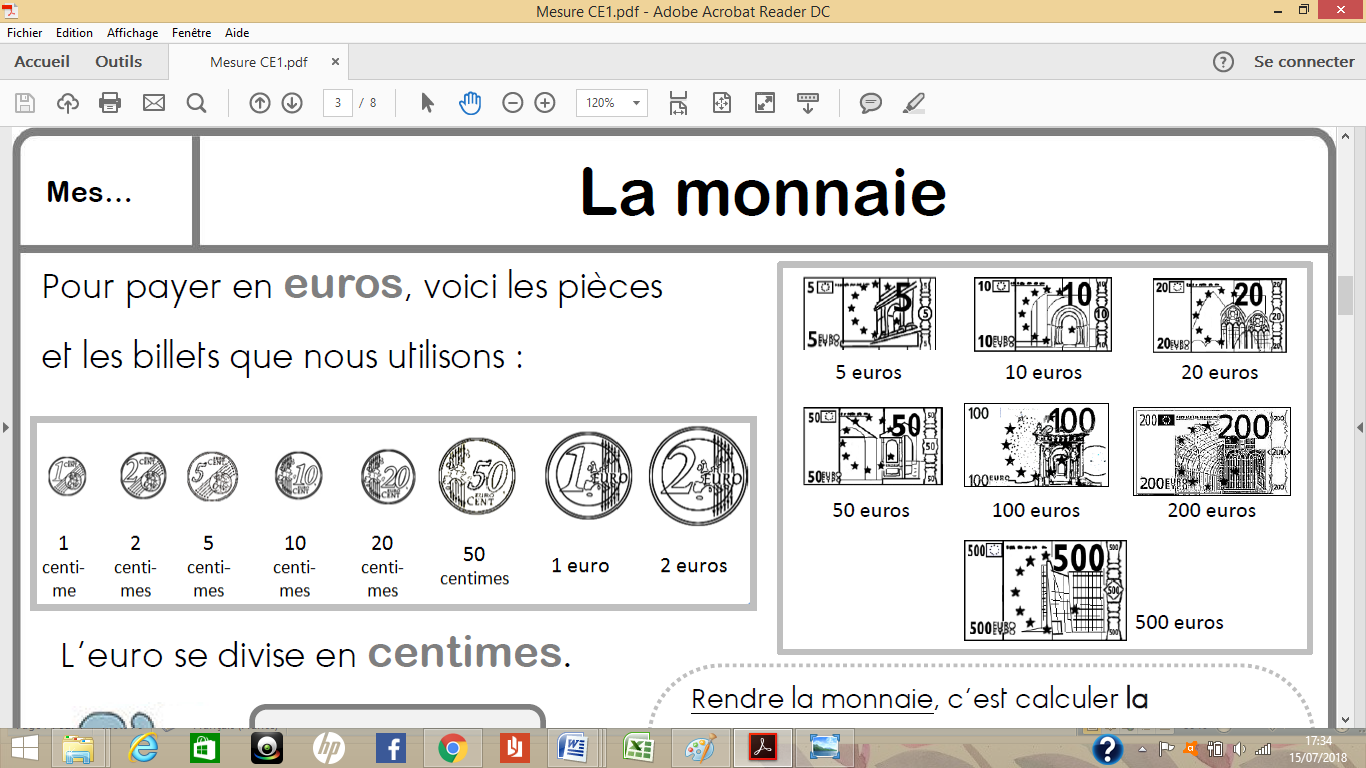 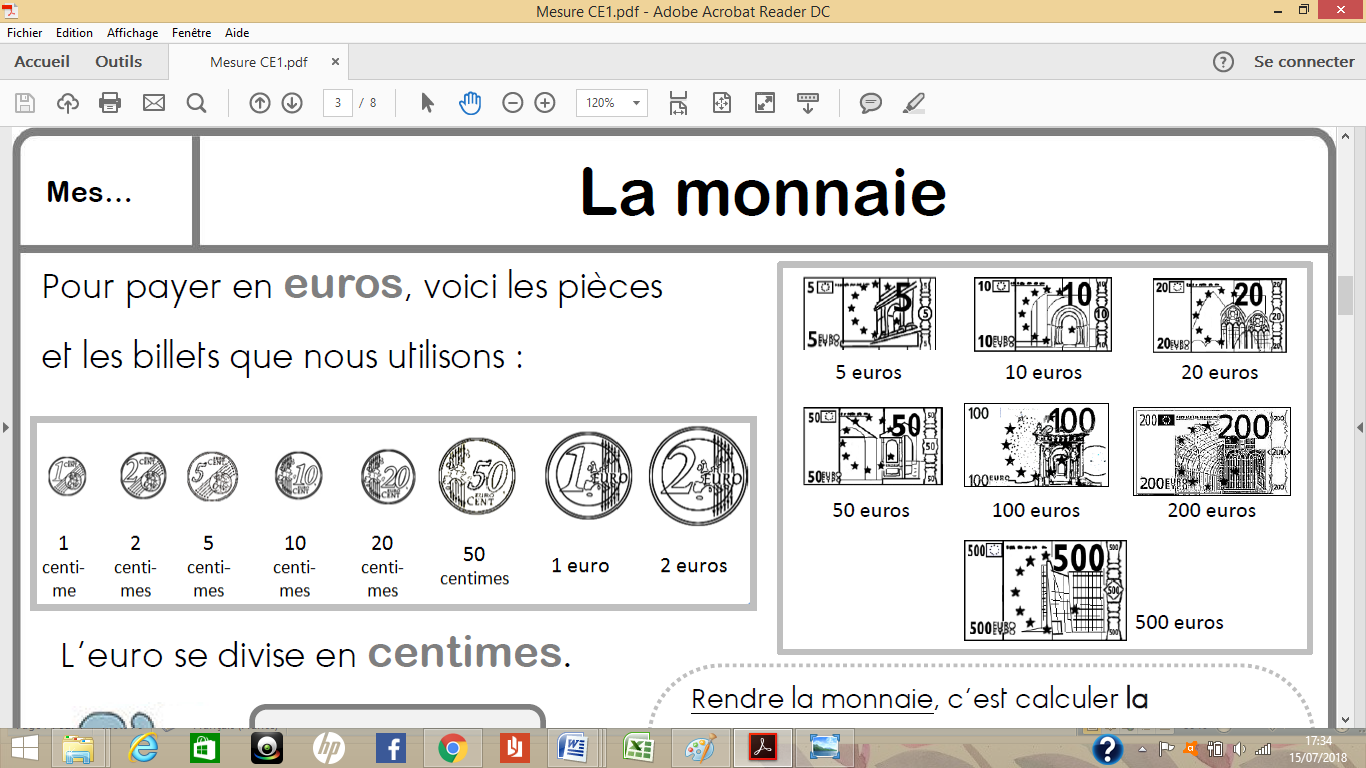 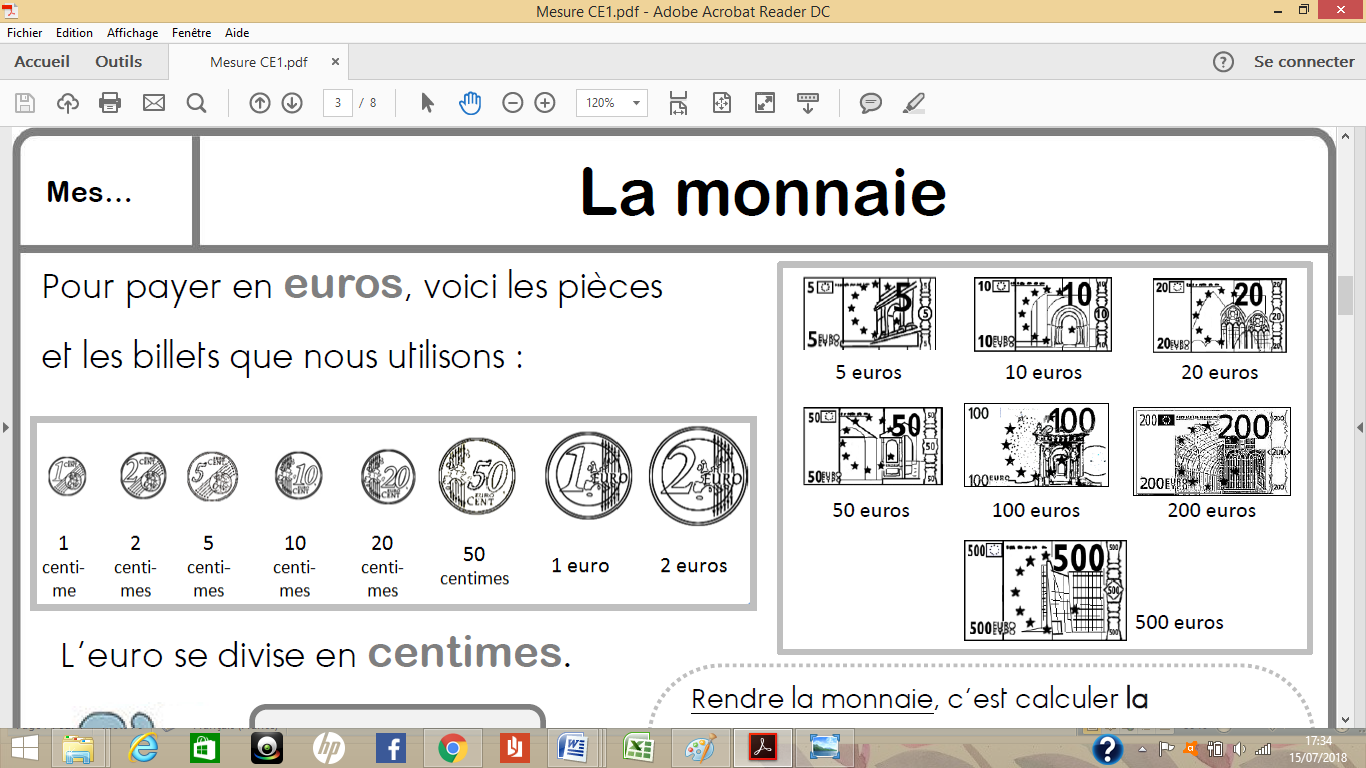 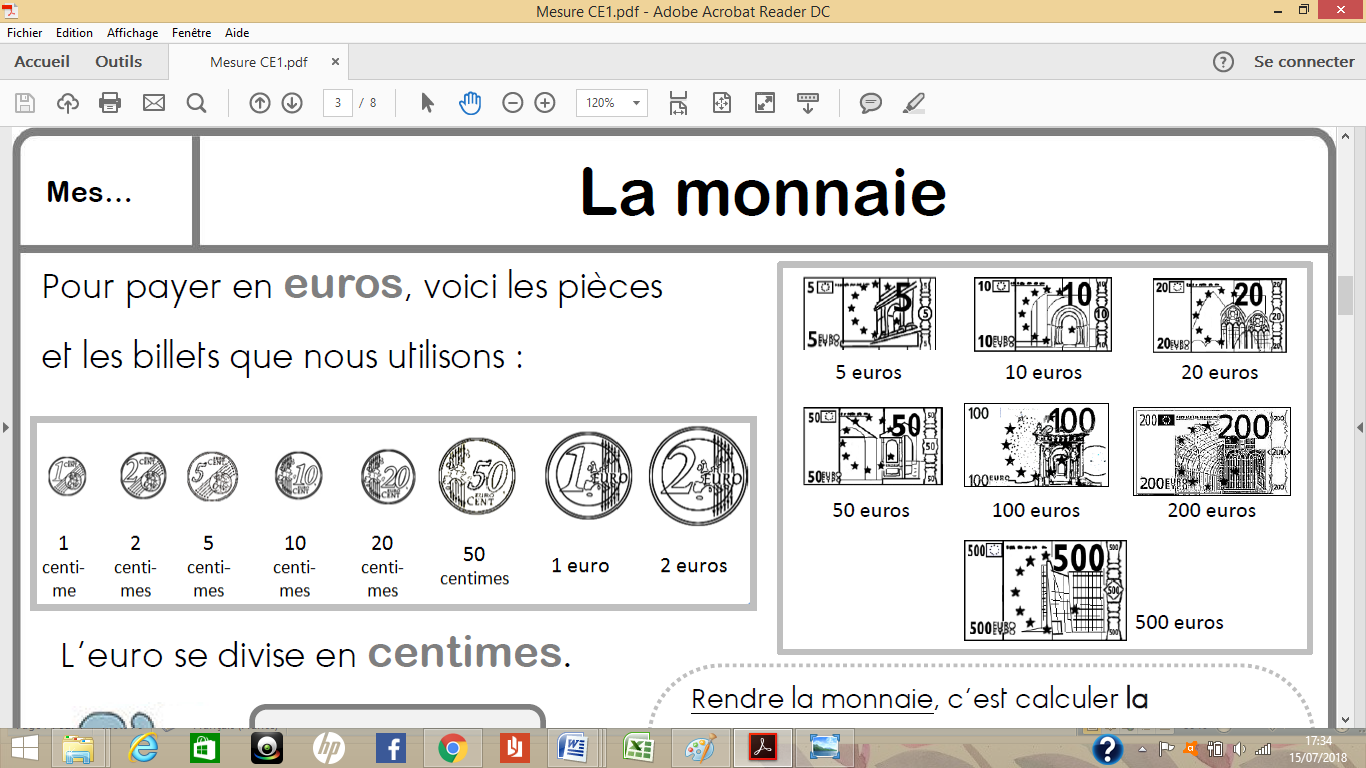 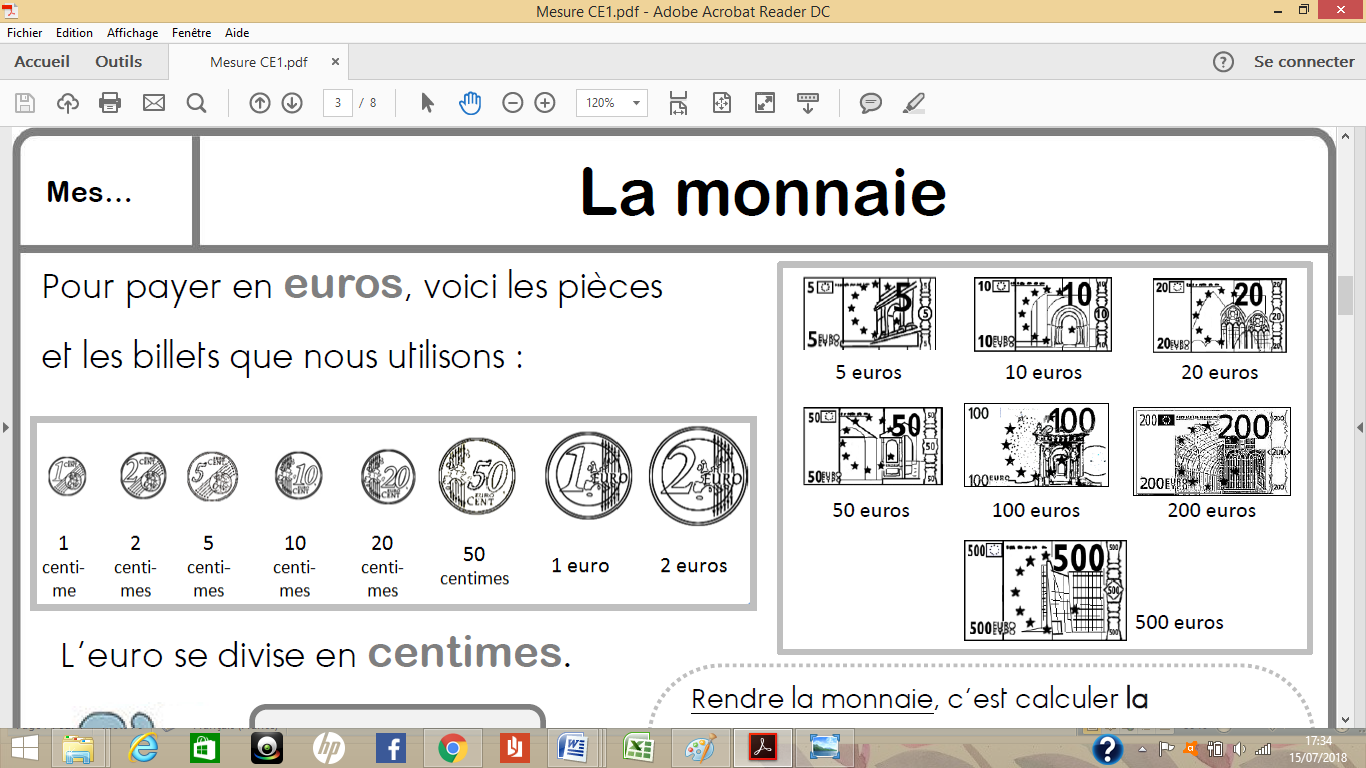 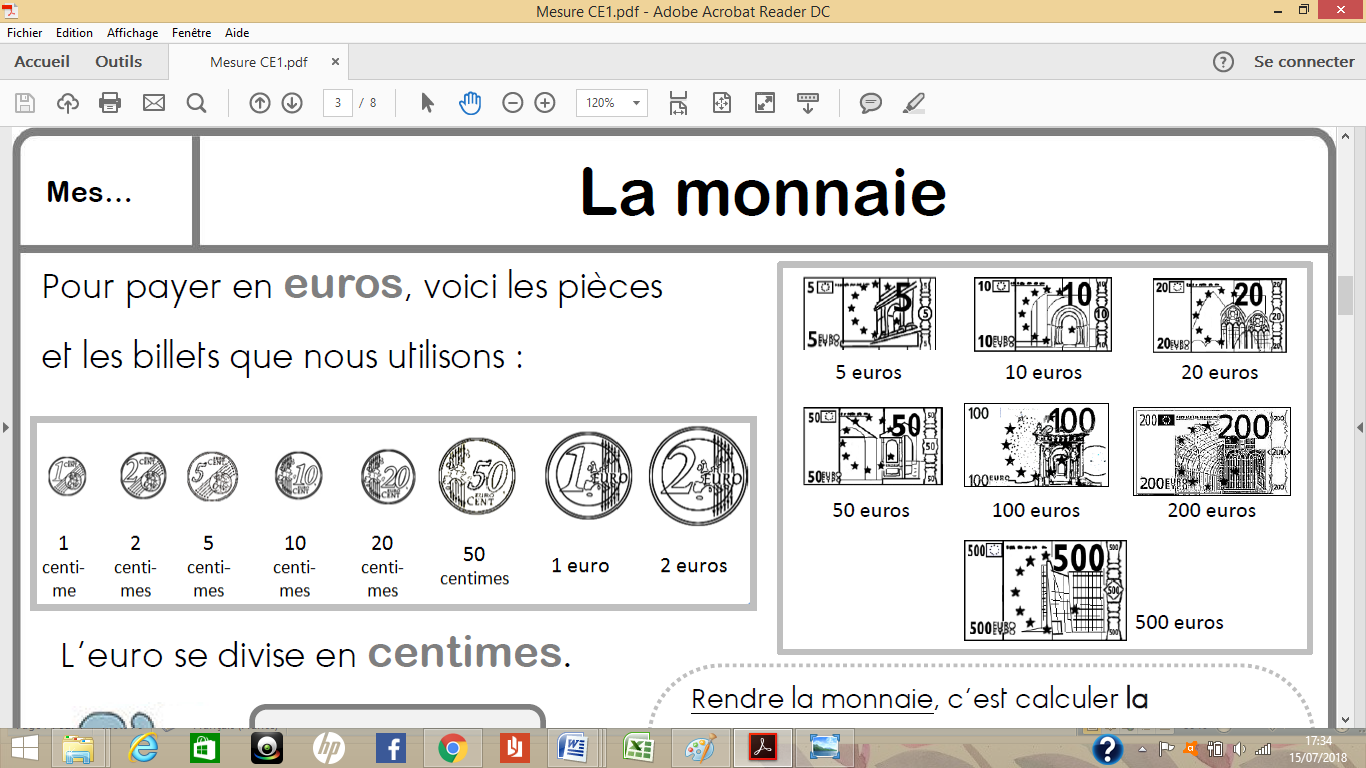 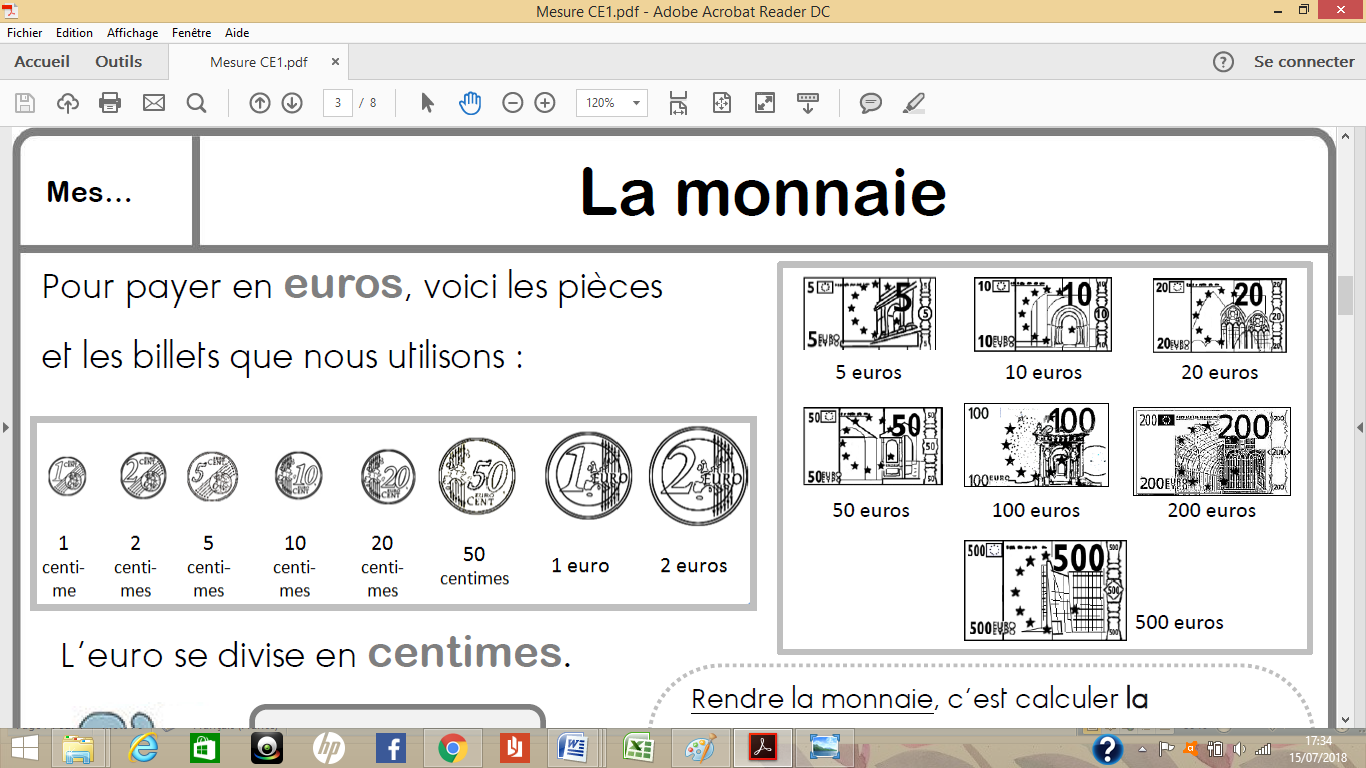 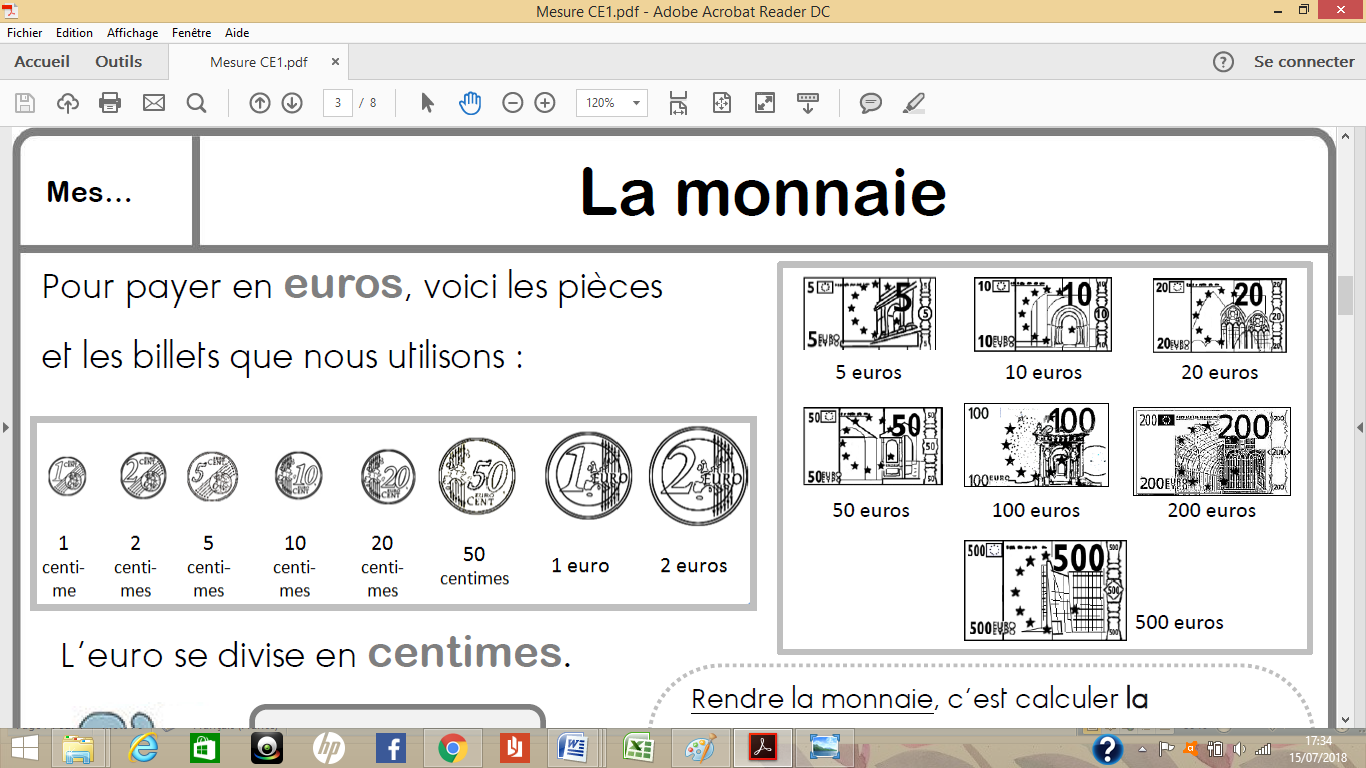 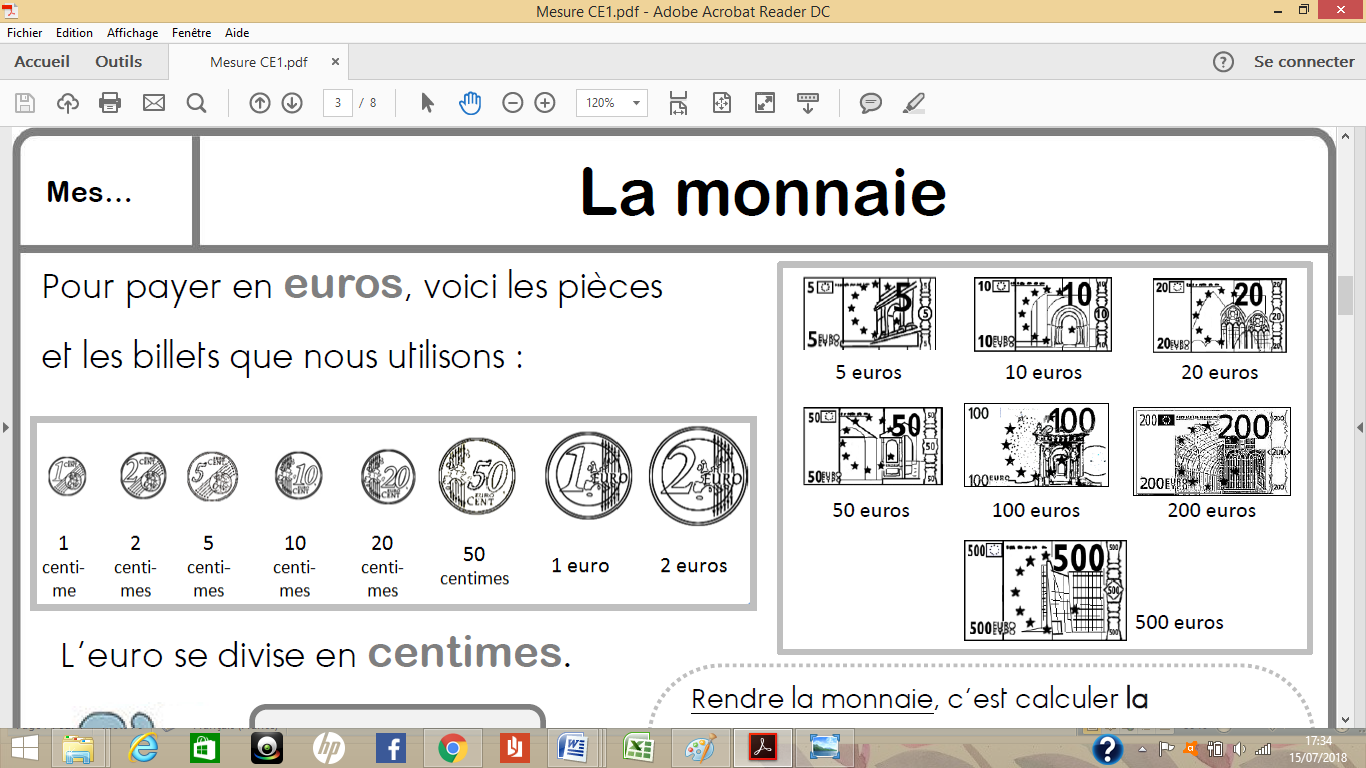 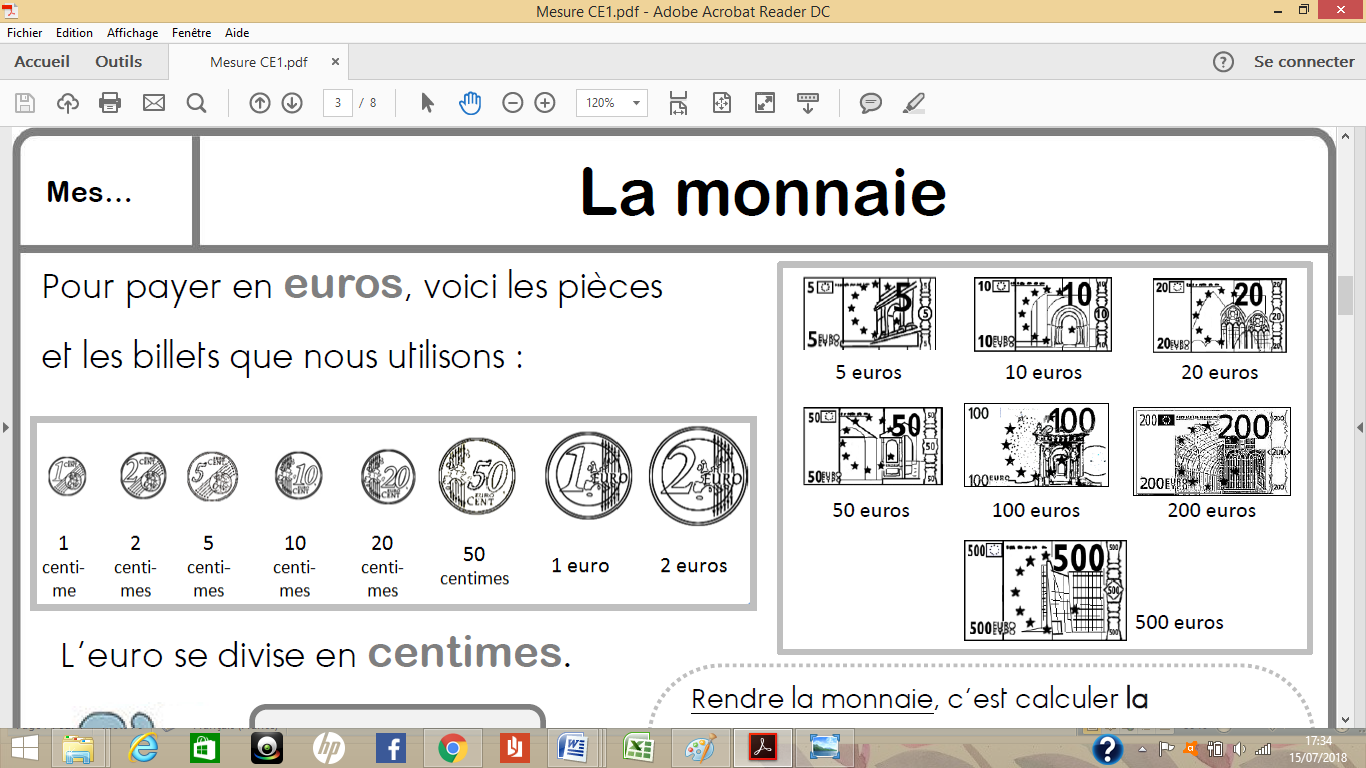 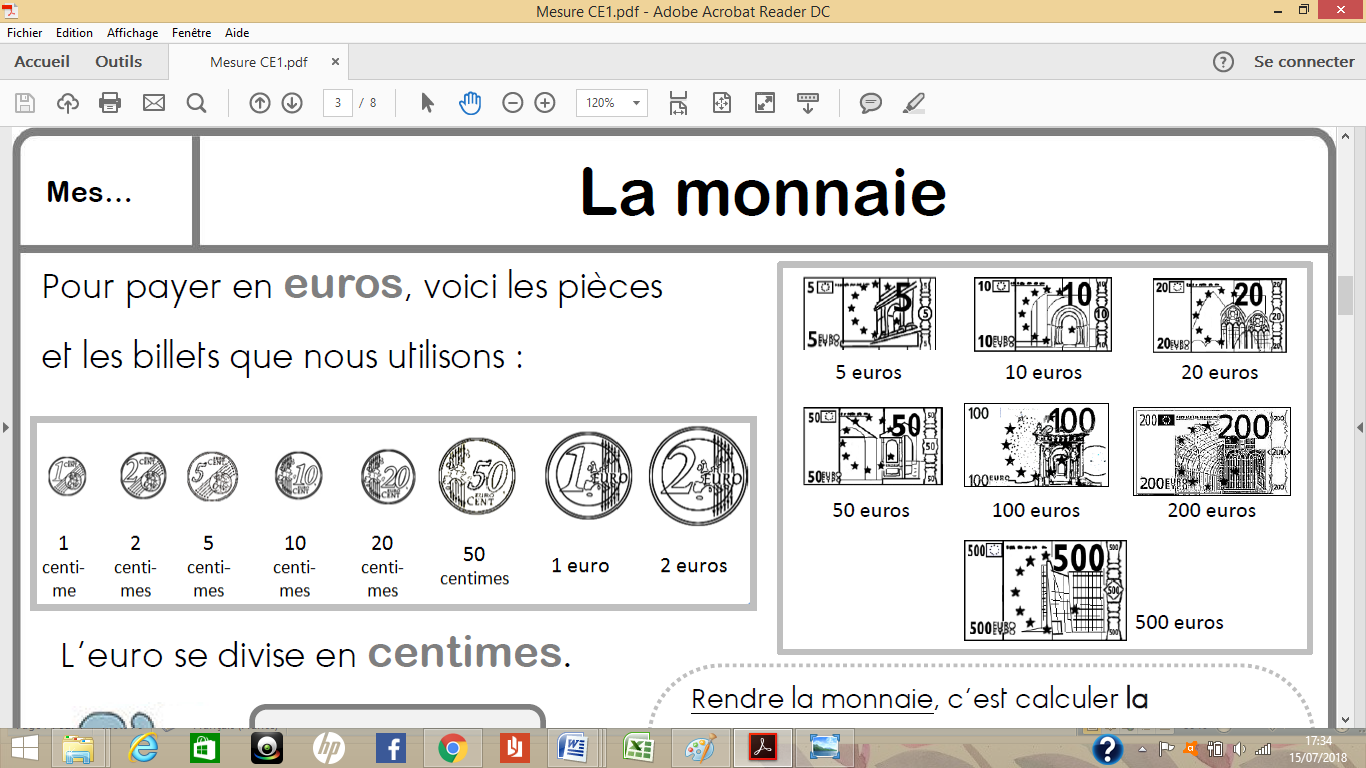 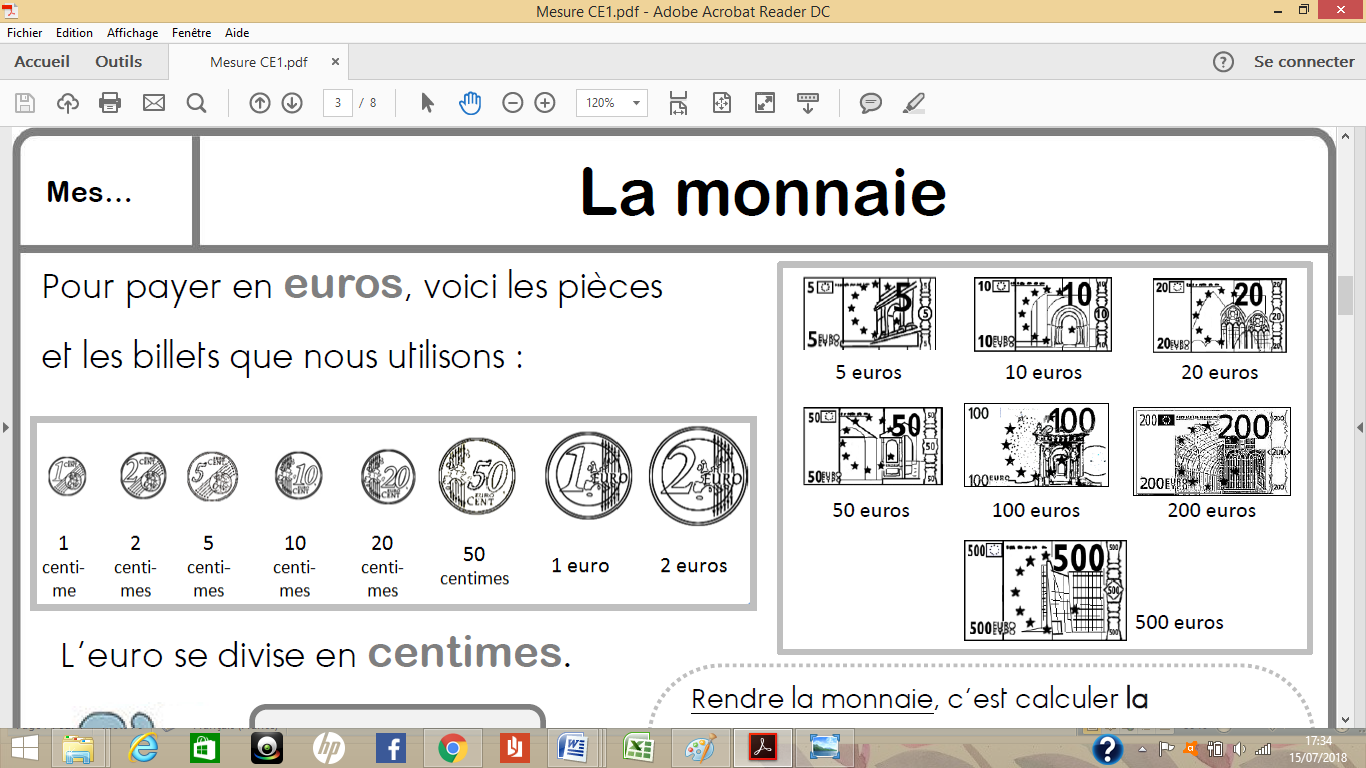 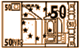 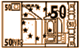 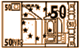 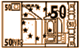 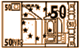 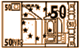 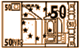 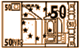 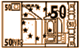 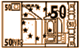 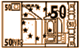 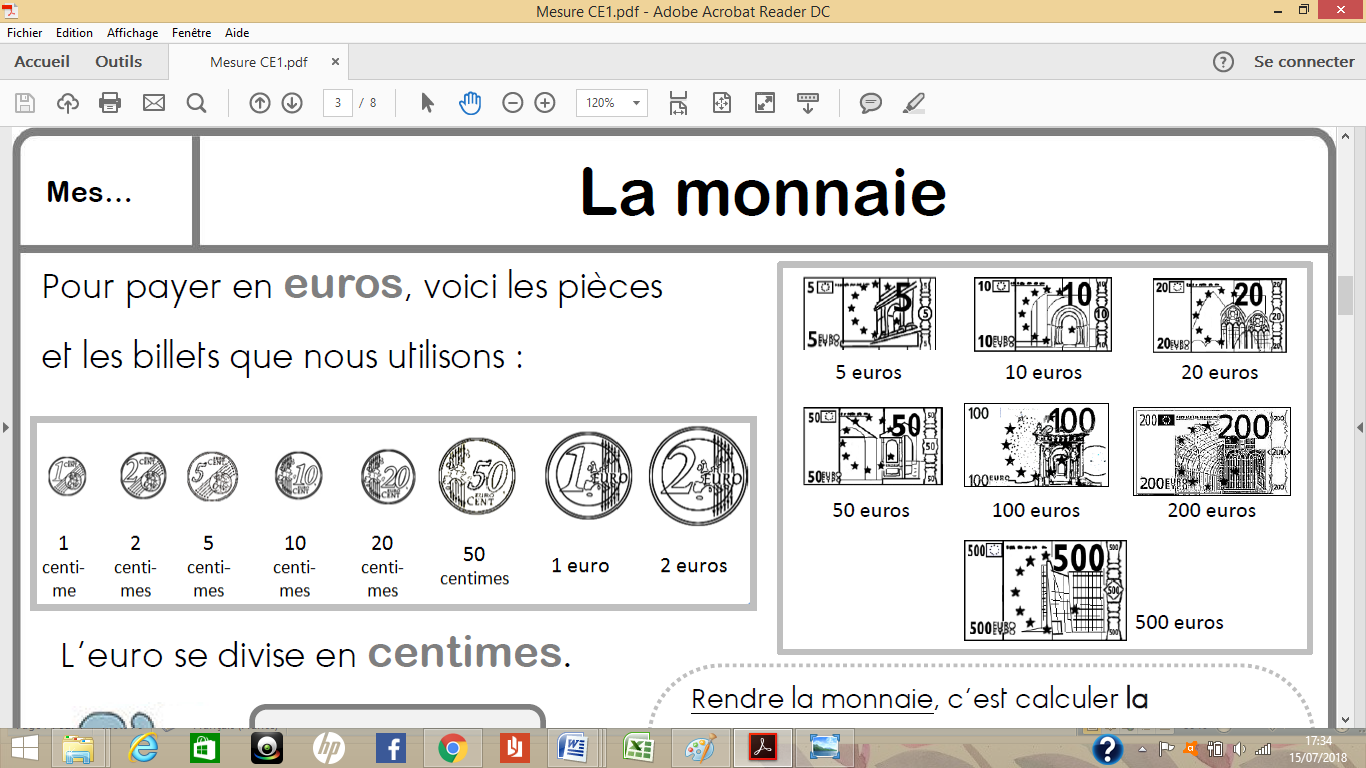 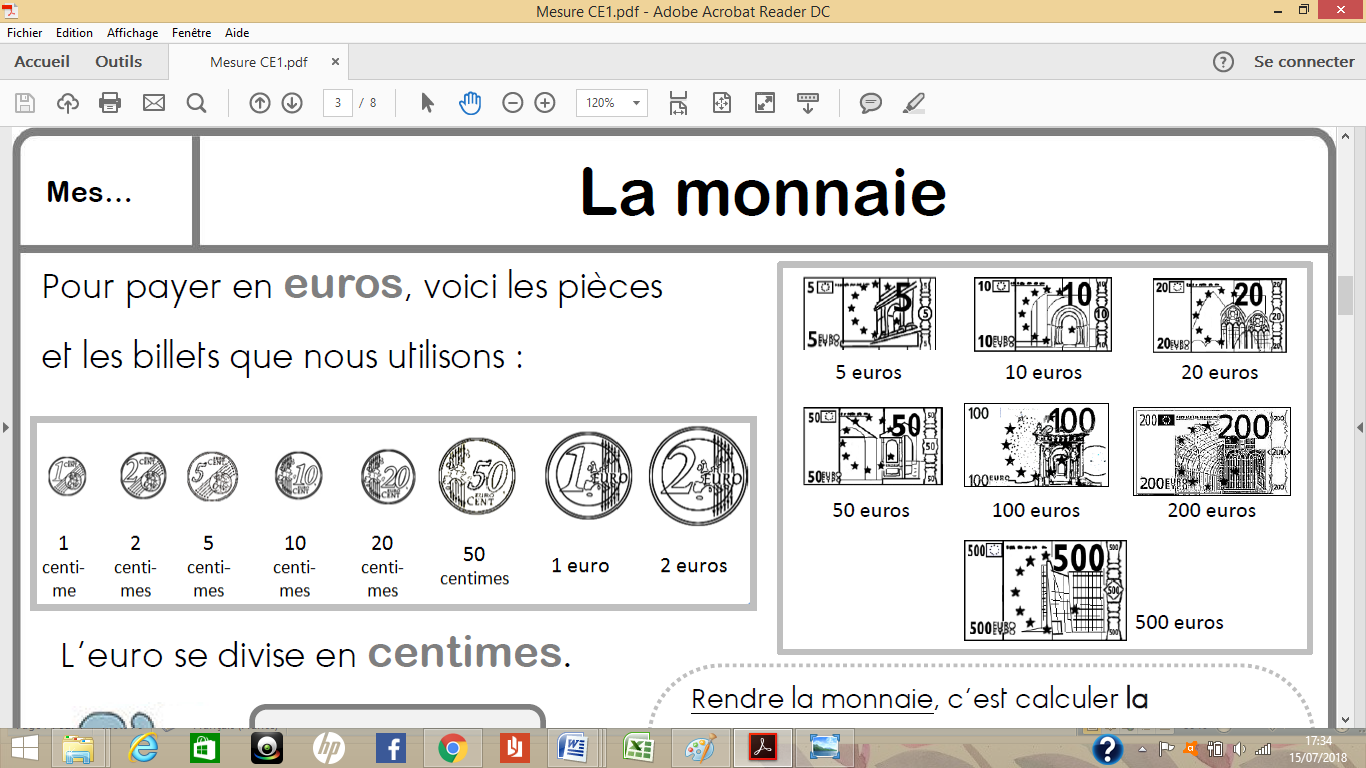 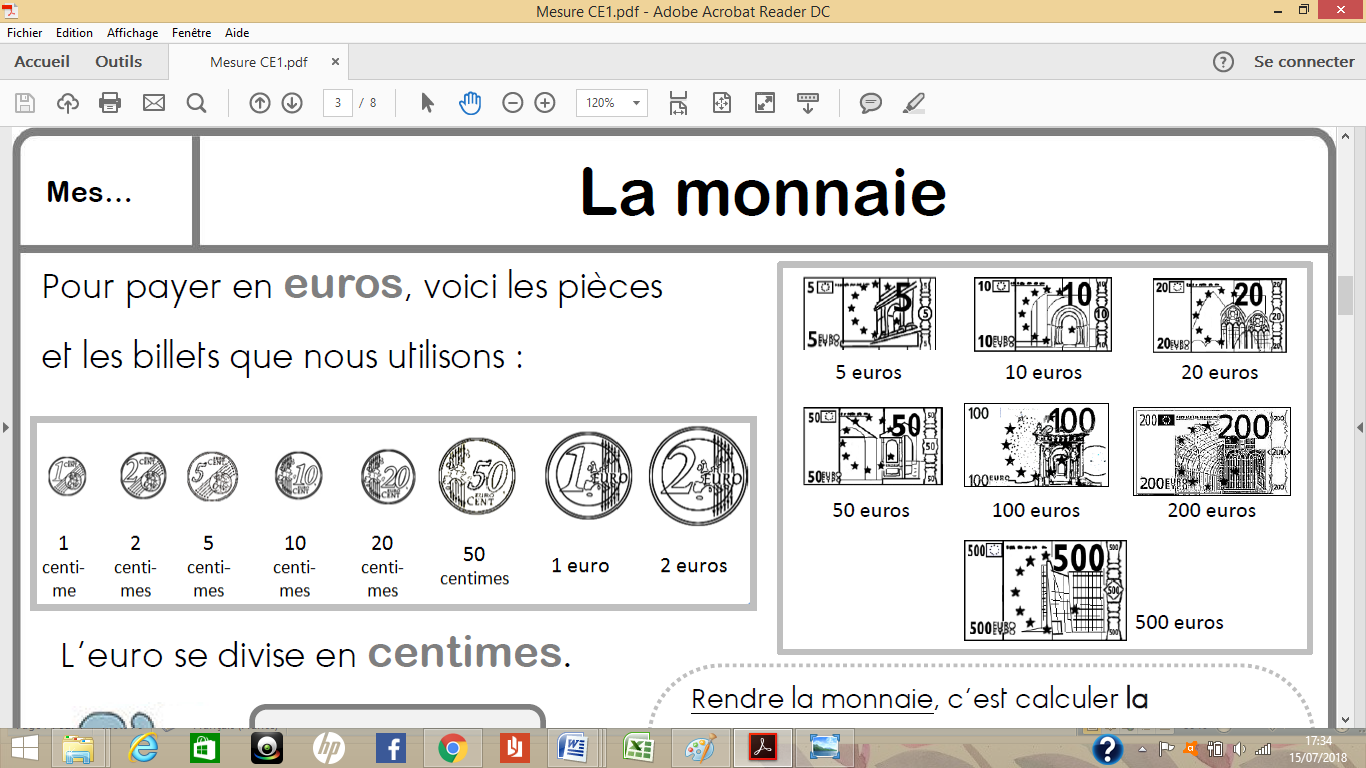 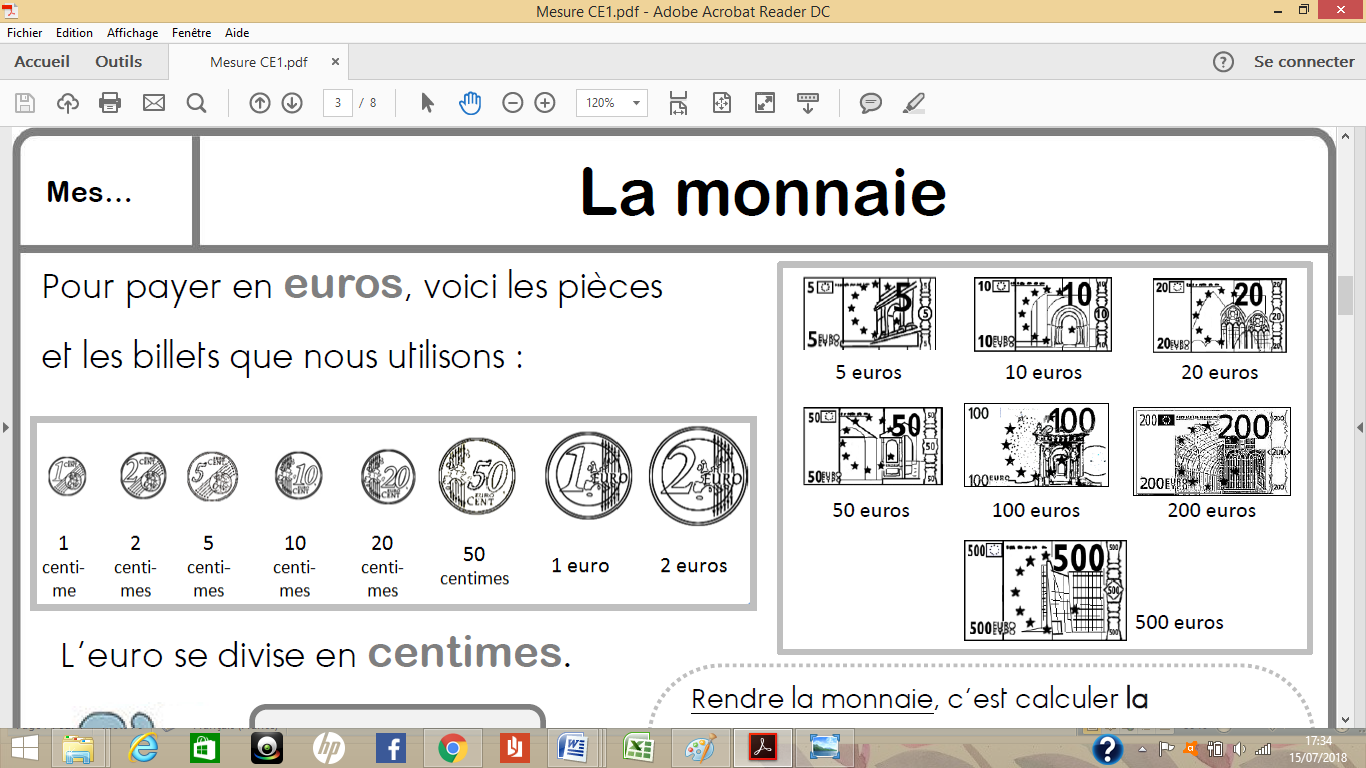 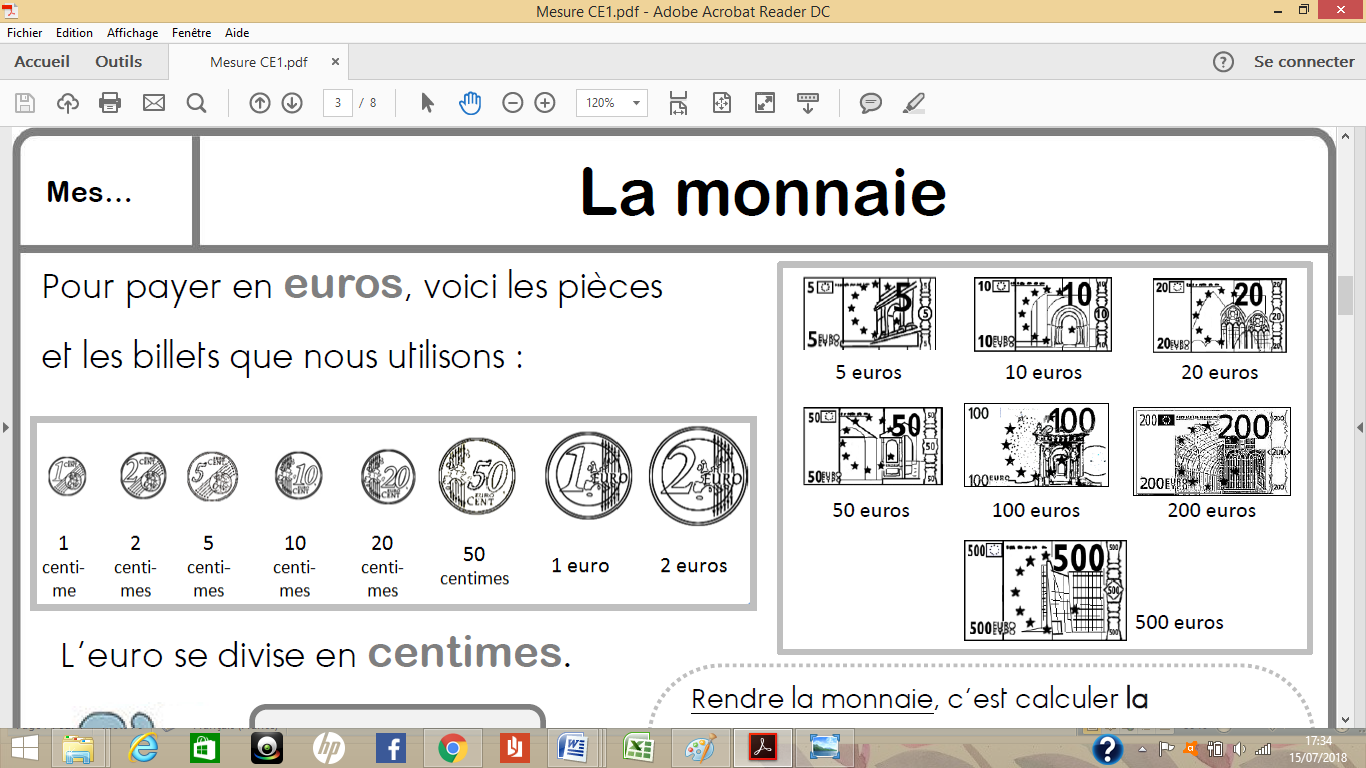 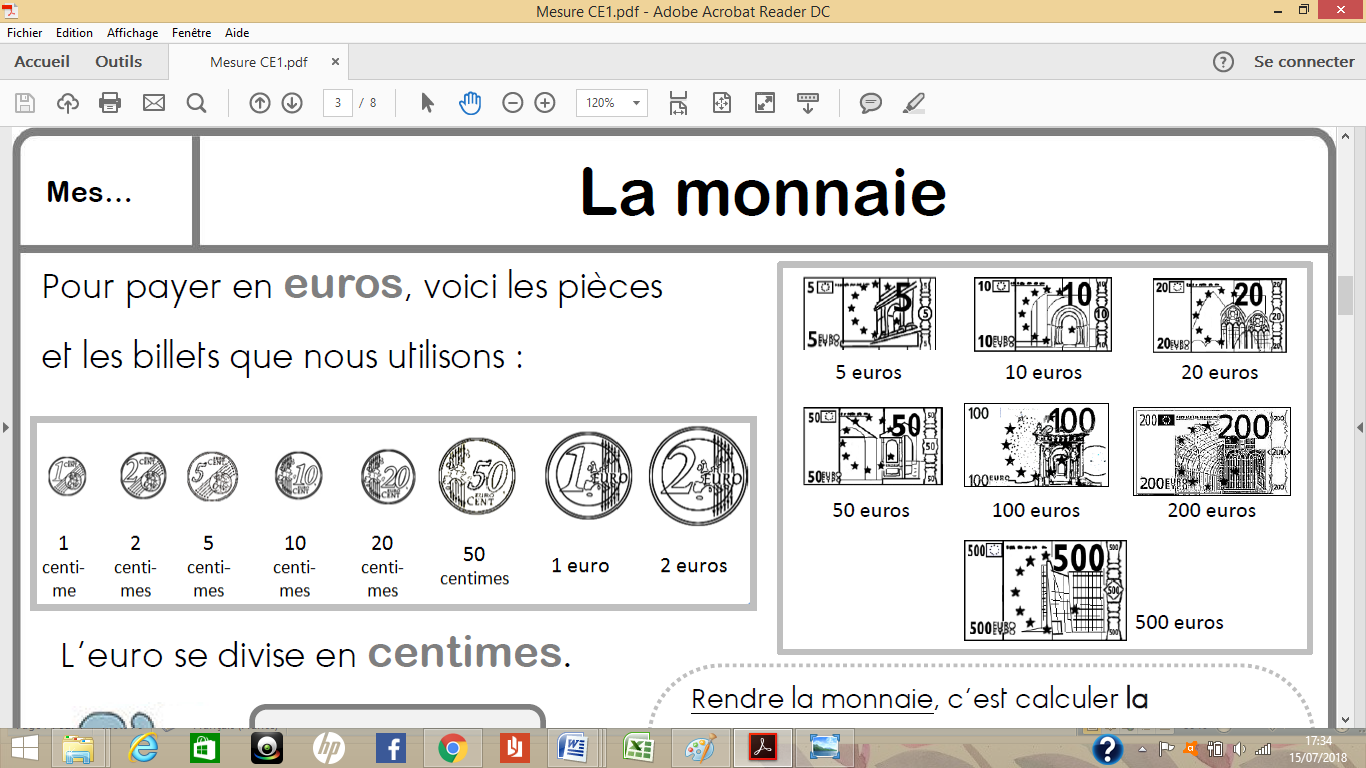 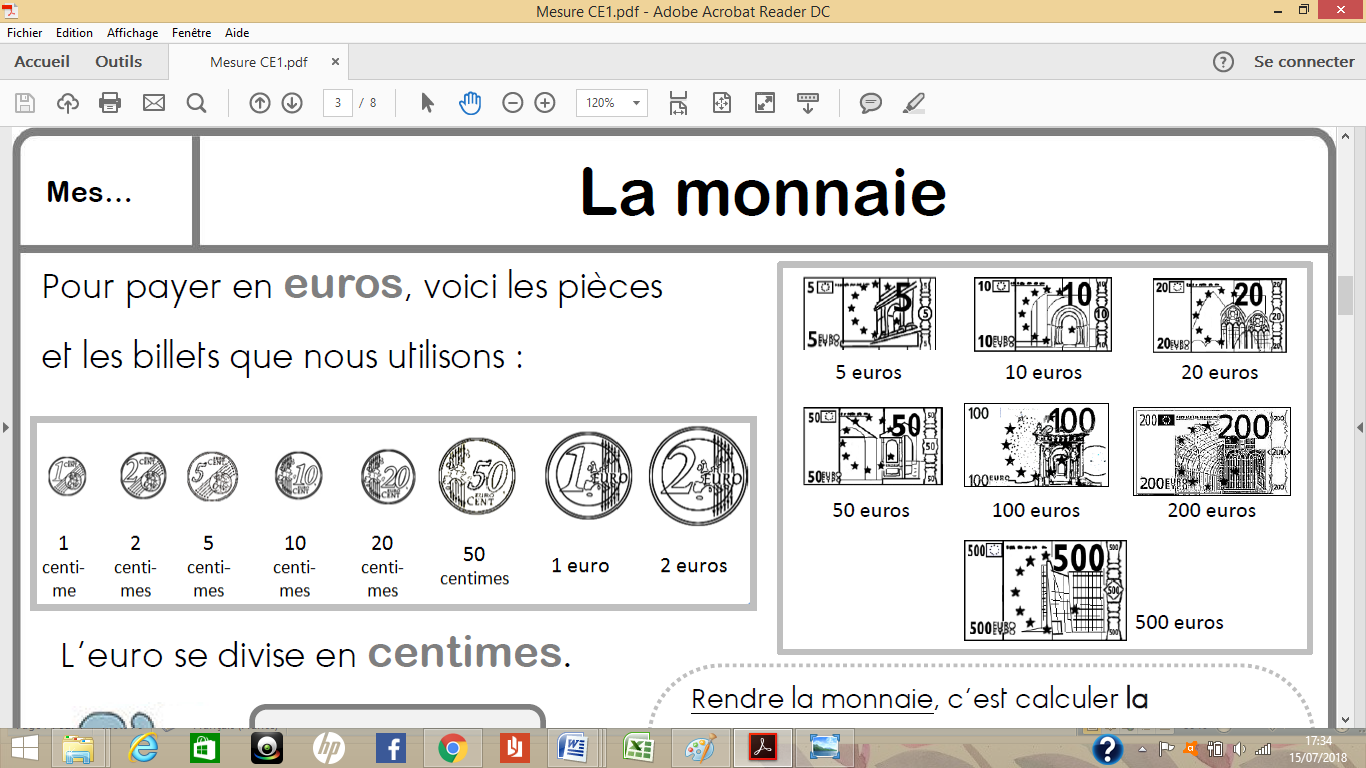 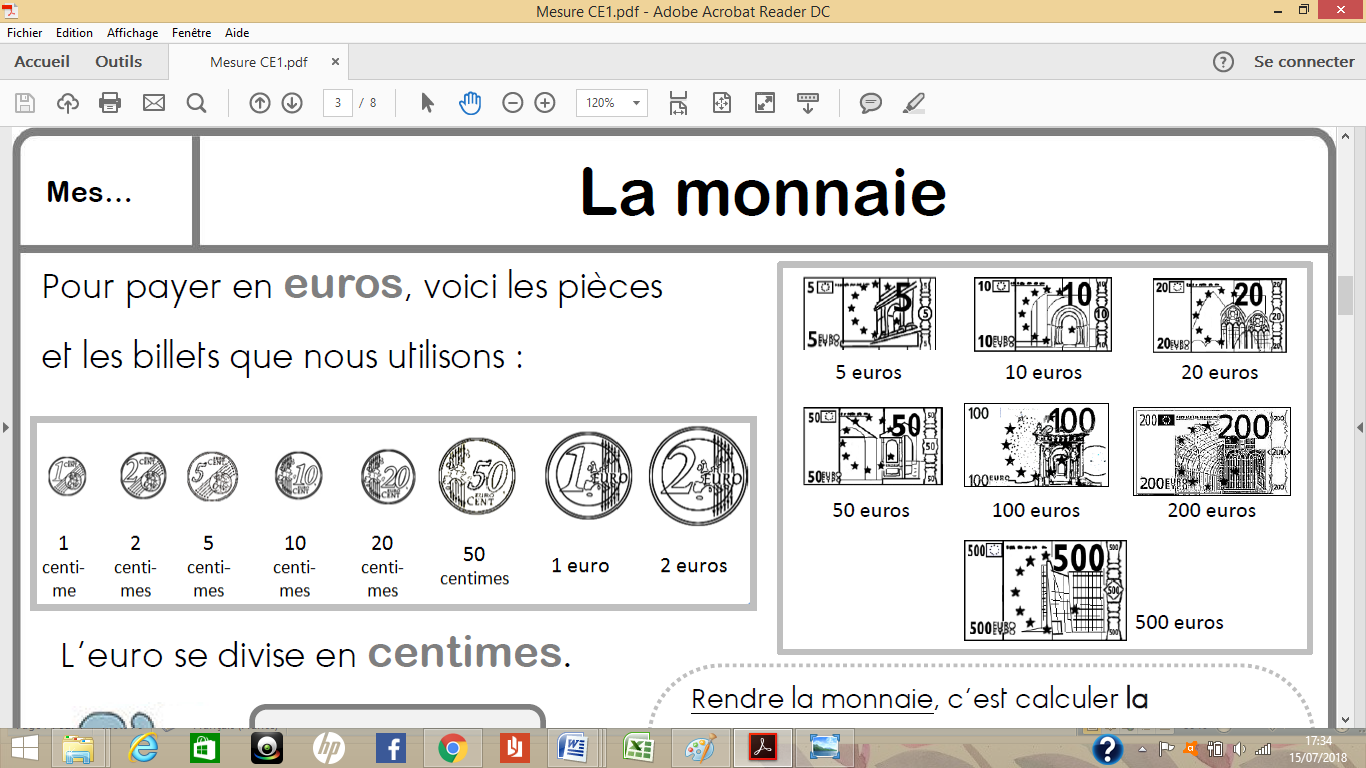 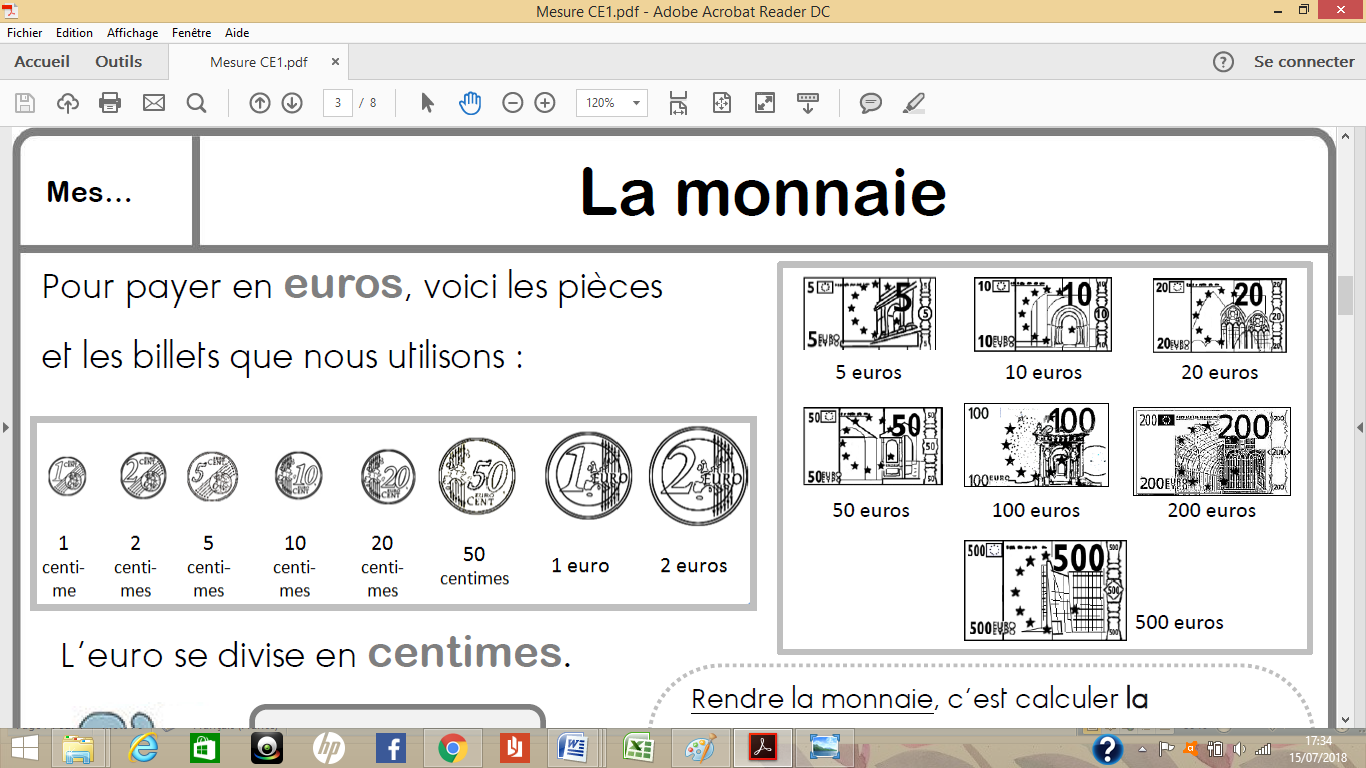 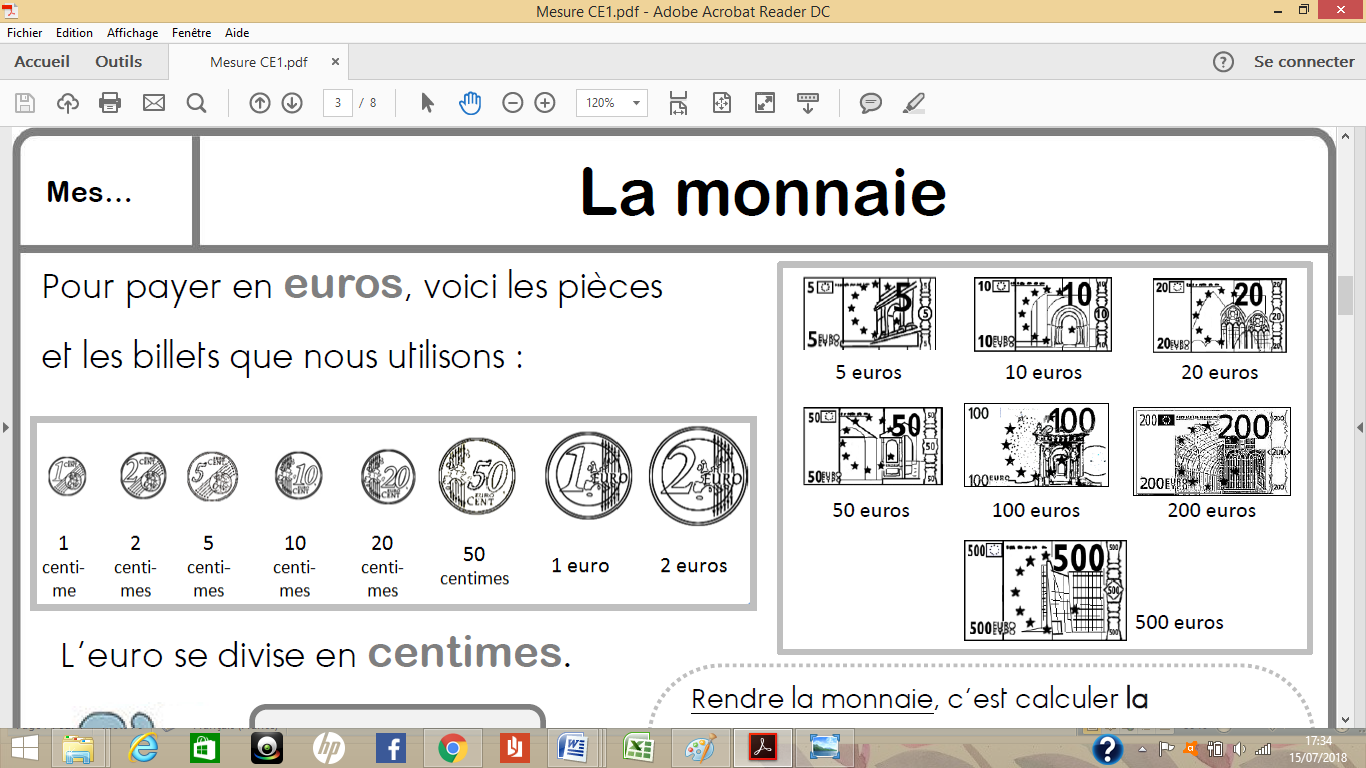 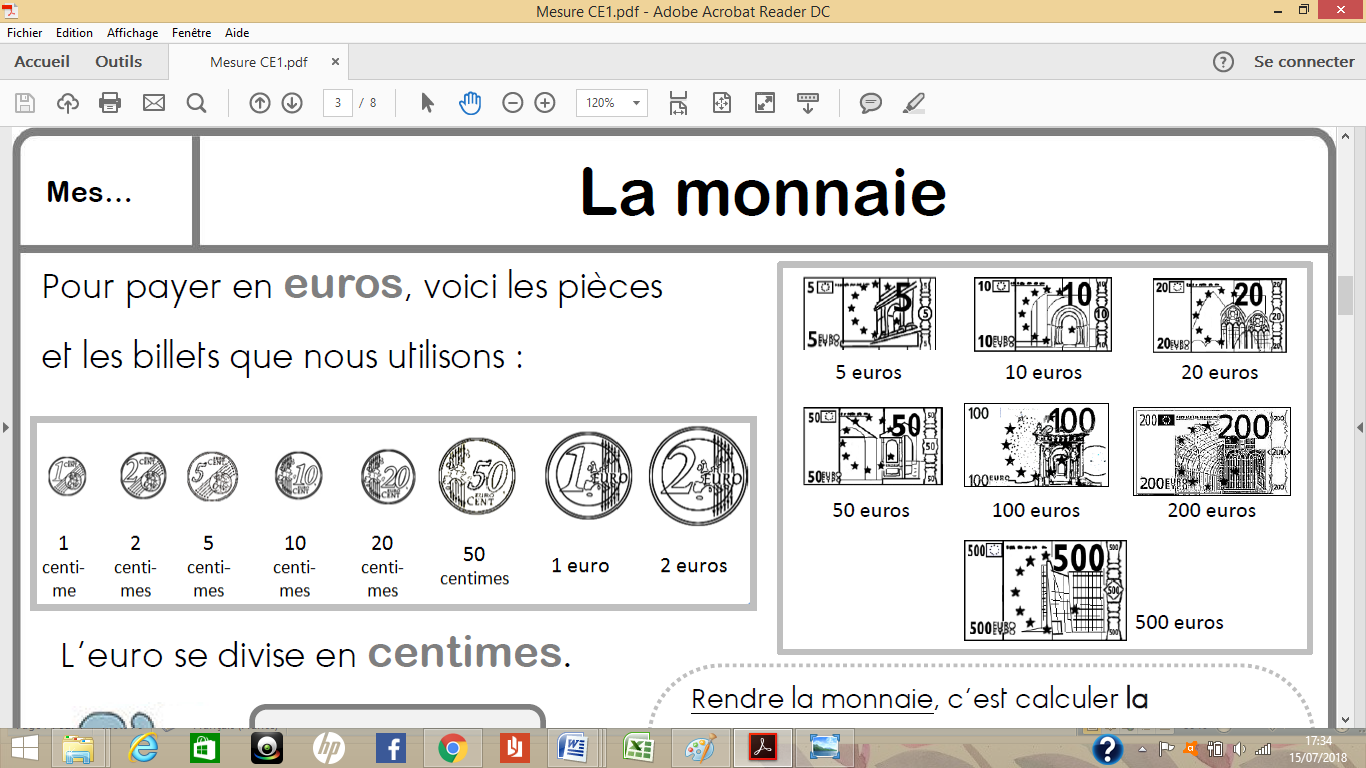 [Speaker Notes: 1. Combien ça fait en tout
2. Reste
3. Reste
4. Reste]
La tour de kaplas
Ma tour contient déjà
 
………….

Kaplas.
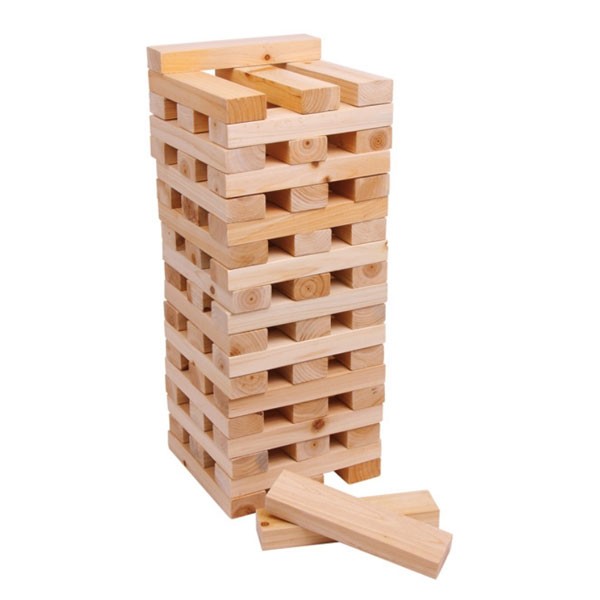 Réserve de Kaplas
Ecris le nombre de kaplas que tu as déjà. Ajoute des kaplas comme bon te semble.
[Speaker Notes: 1. Partage
2. Combien ça fait en tout
3. Combien ça fait en tout
4. Partage]
Ajoute ou enlève de l’argent comme bon te semble.
La boulangerie
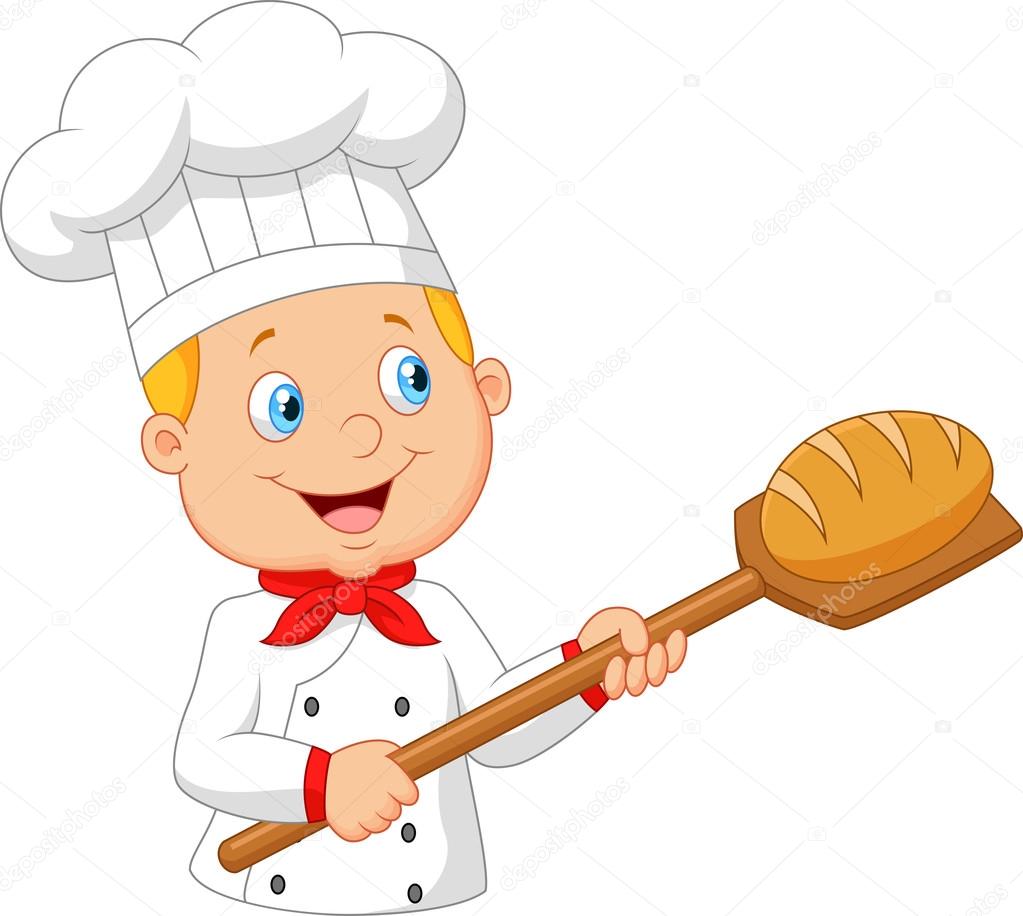 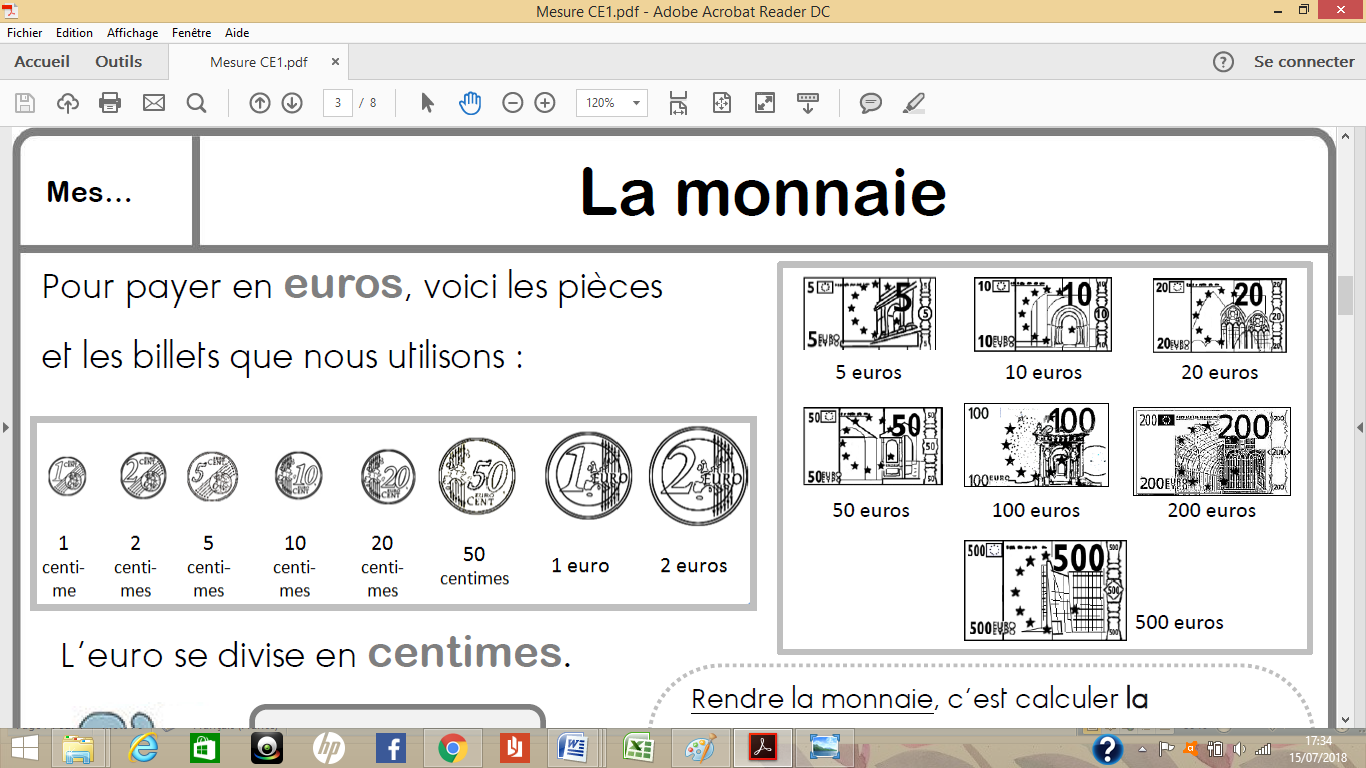 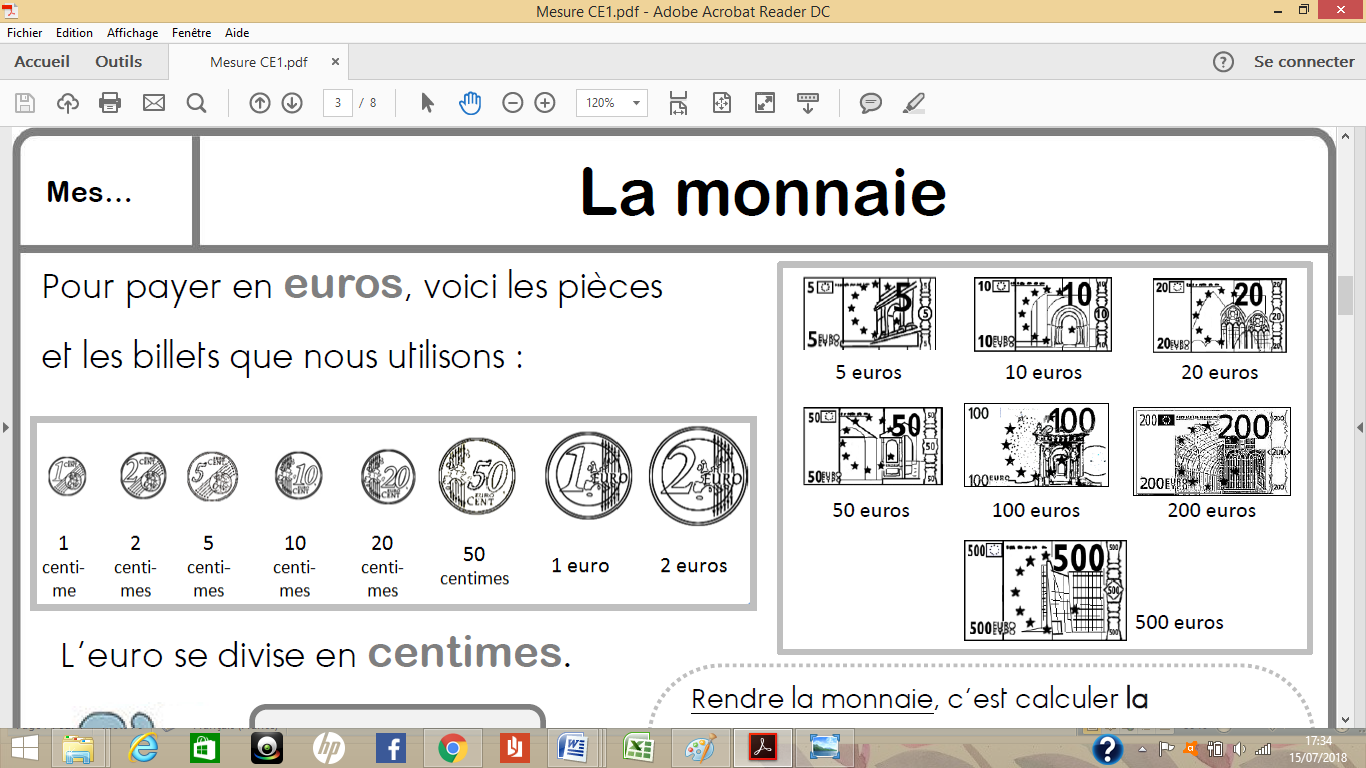 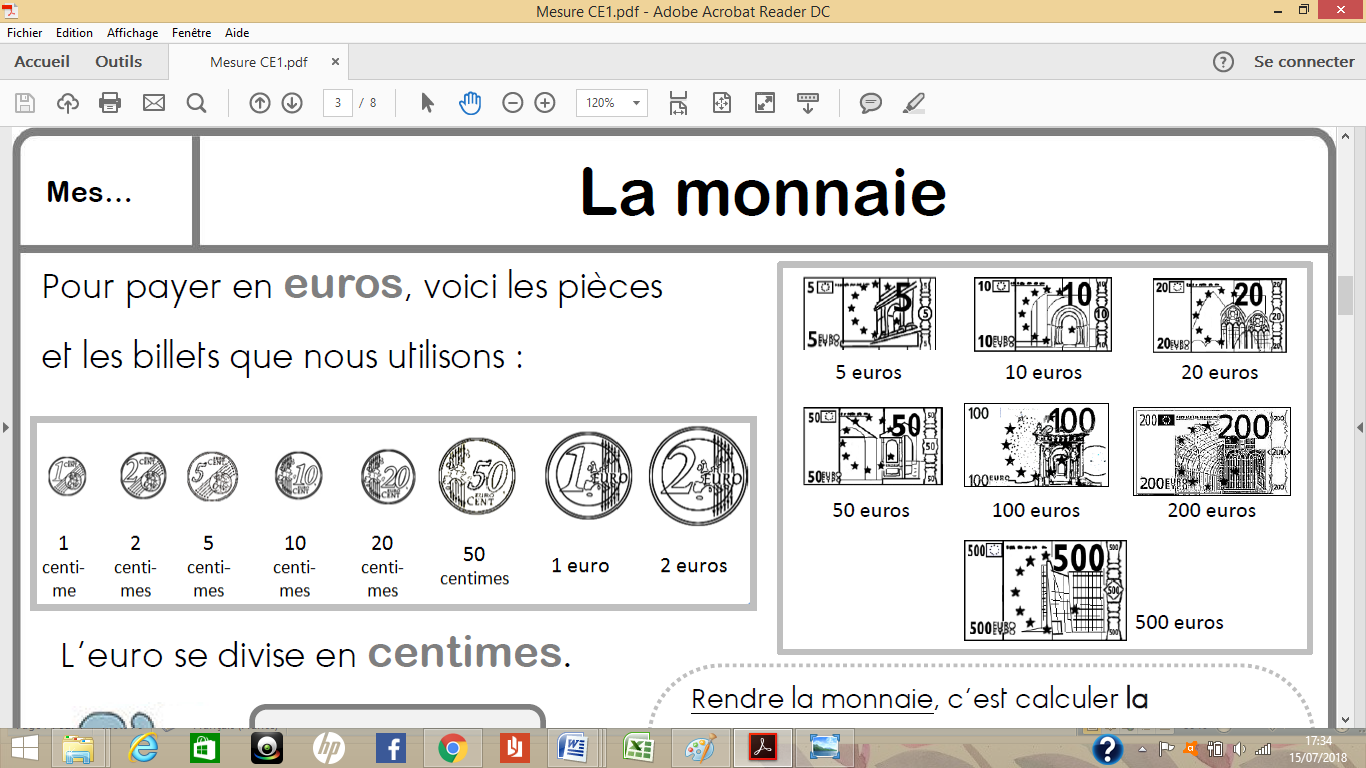 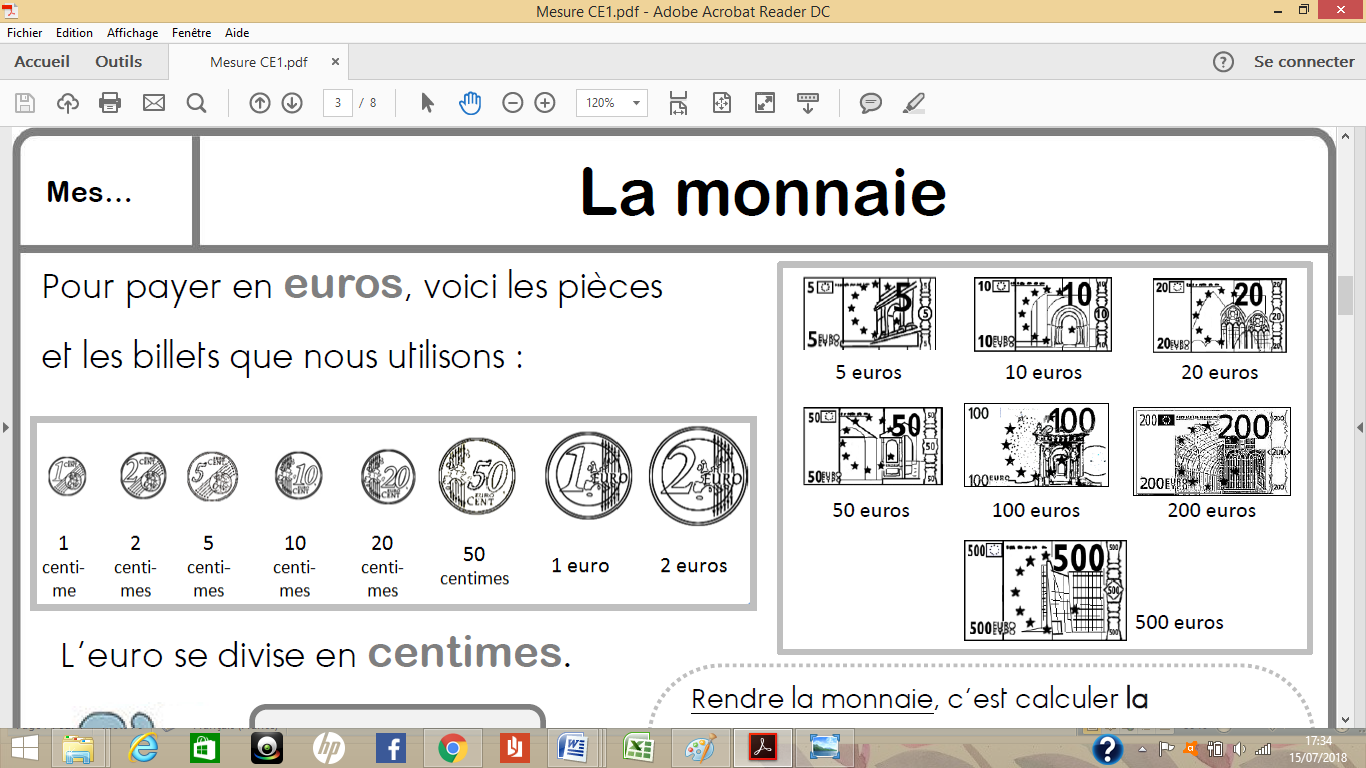 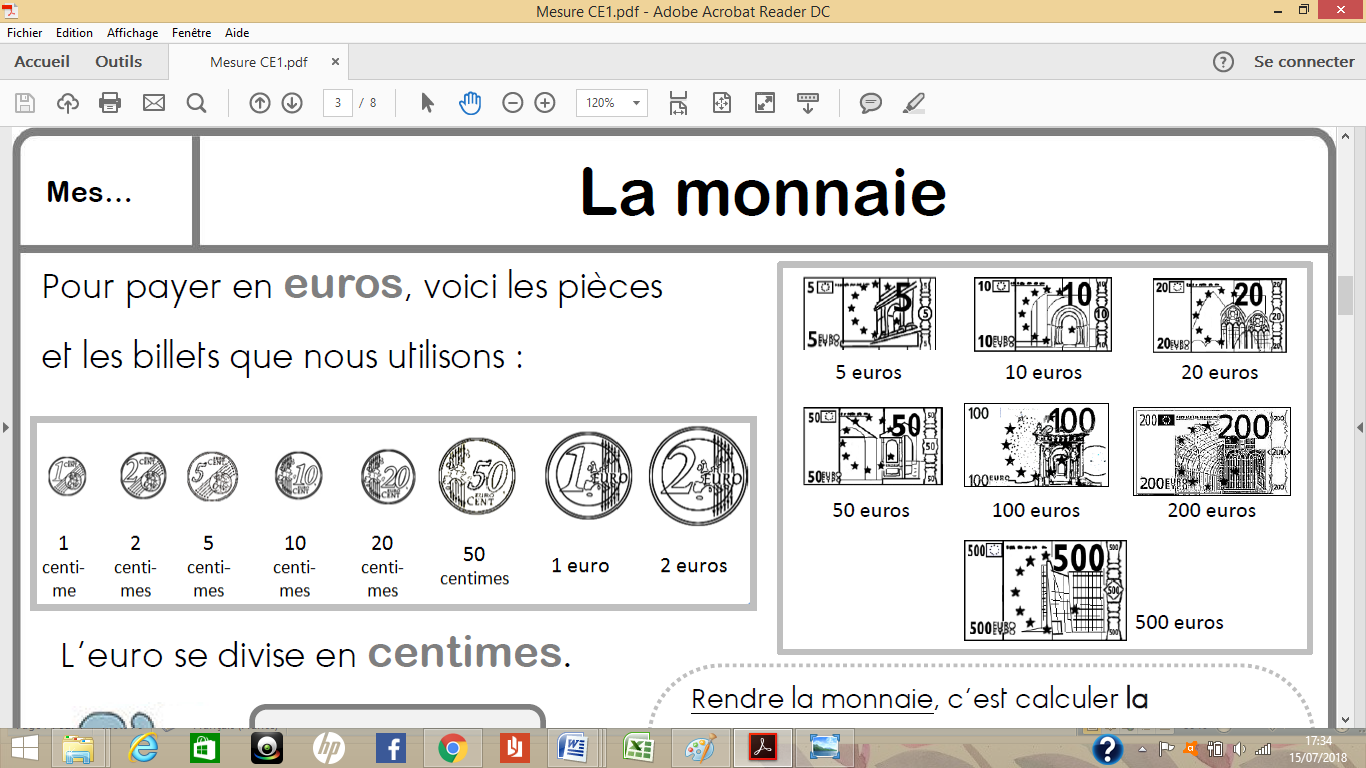 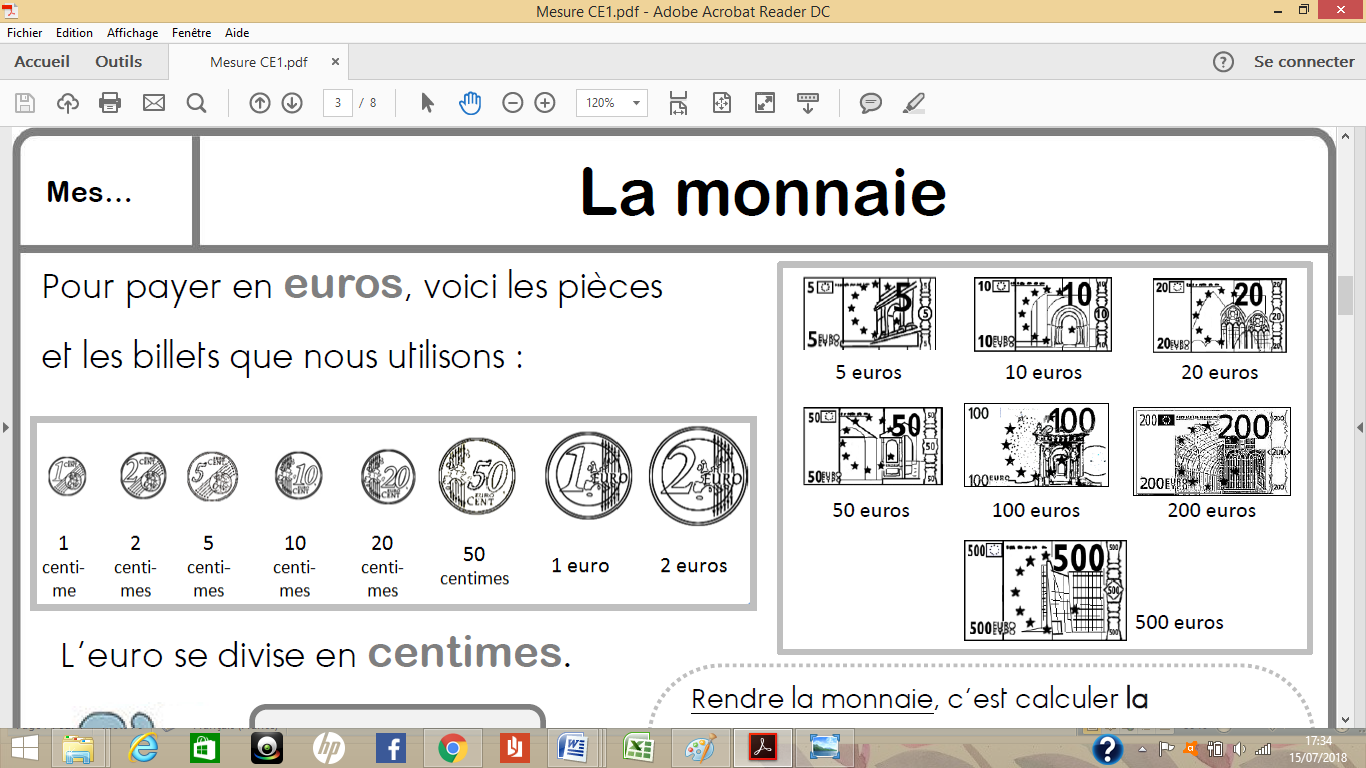 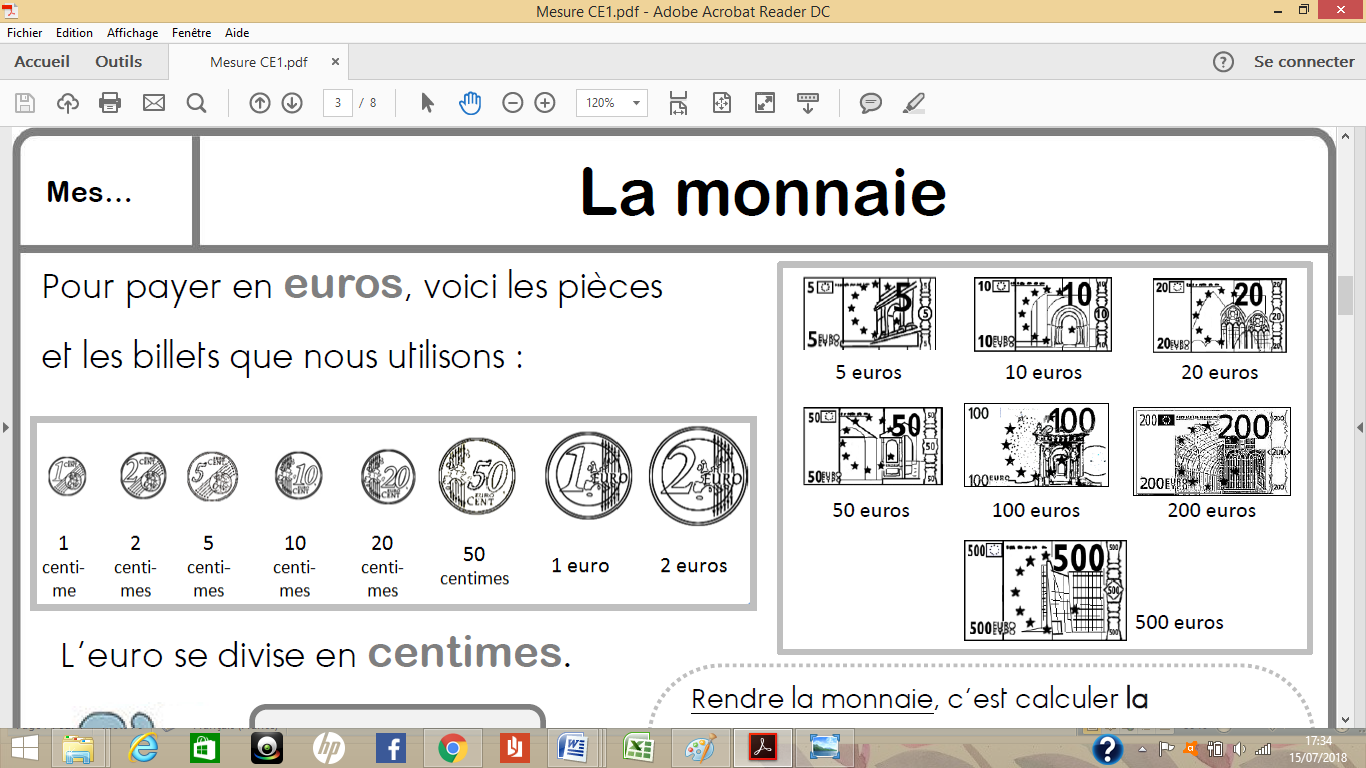 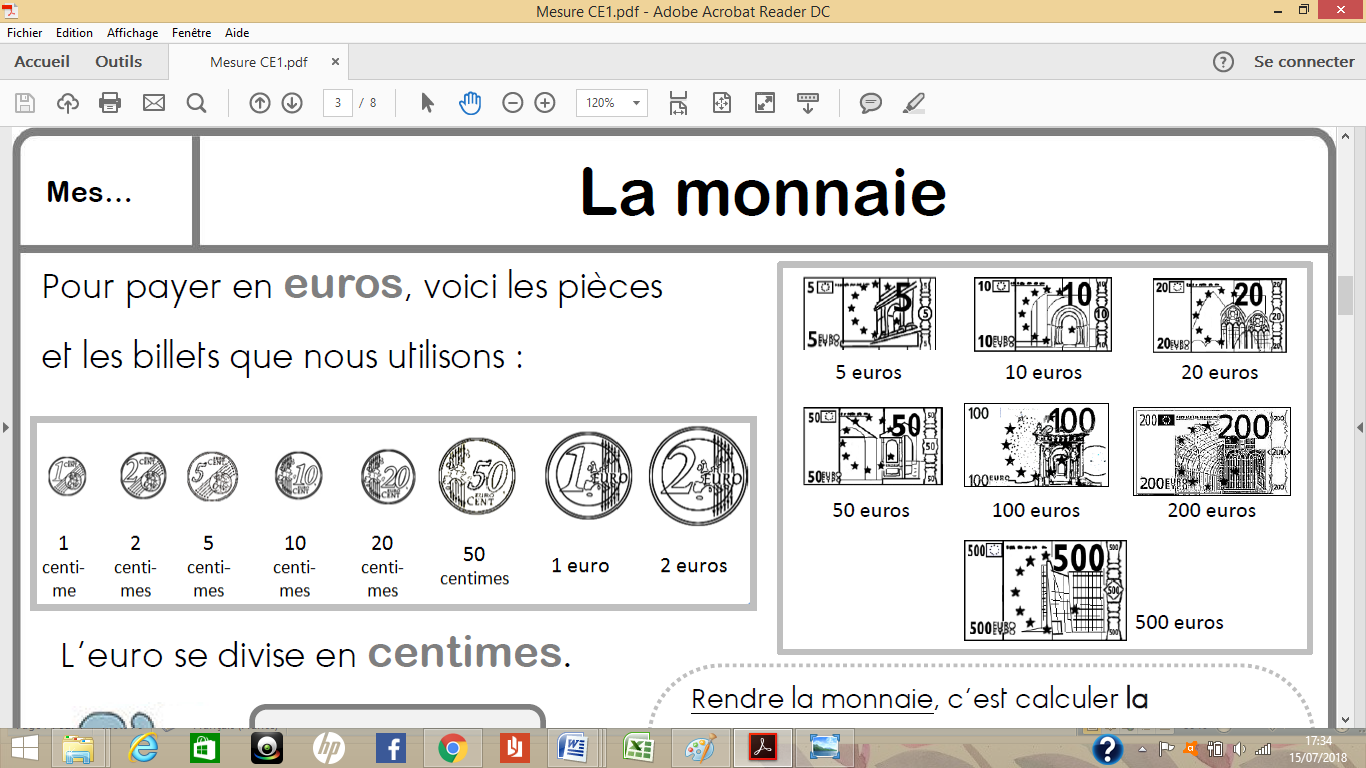 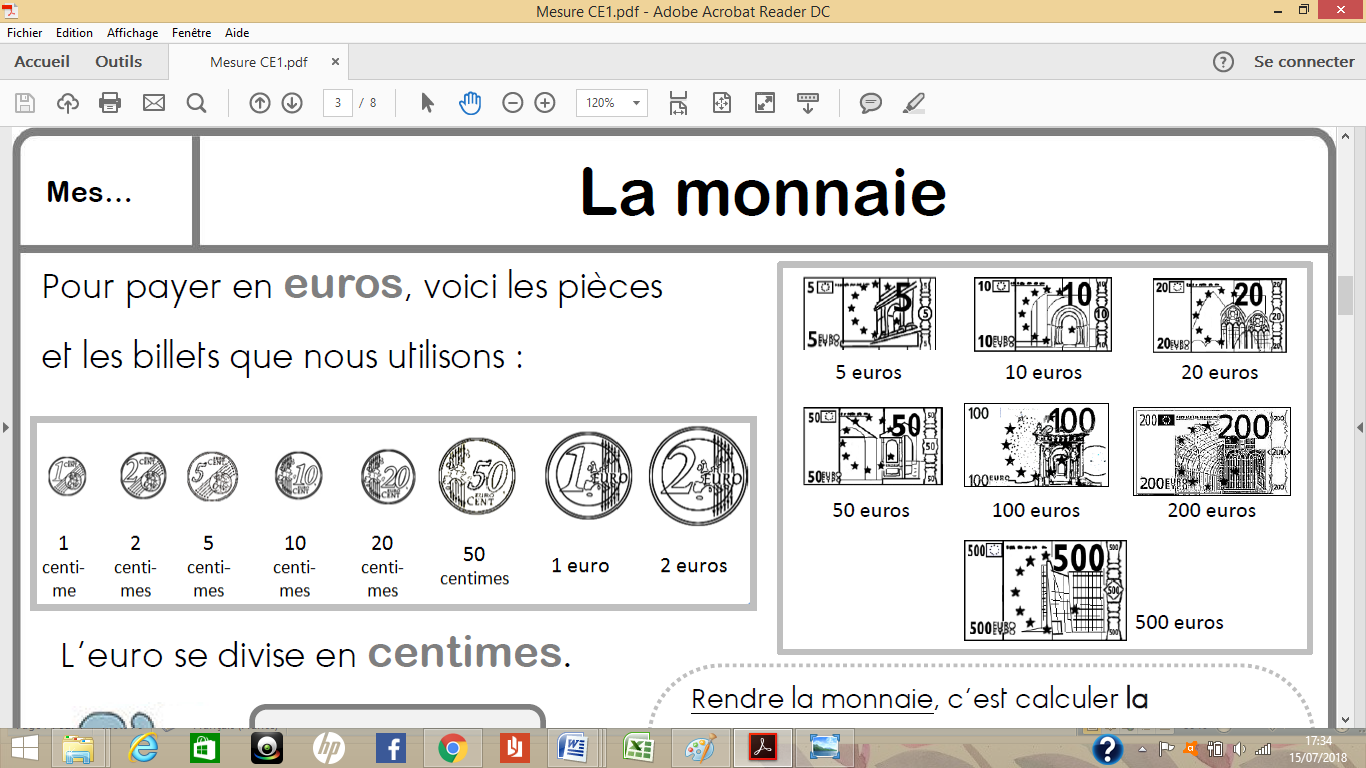 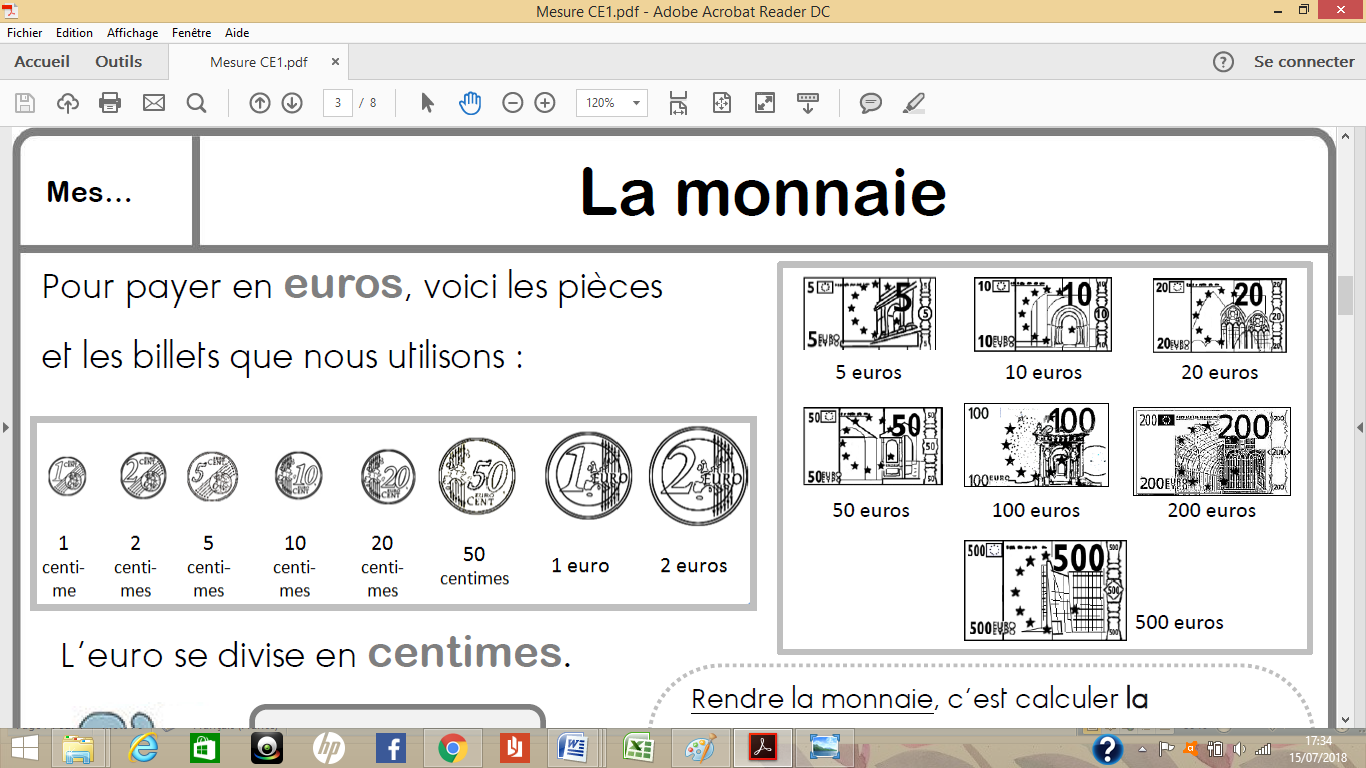 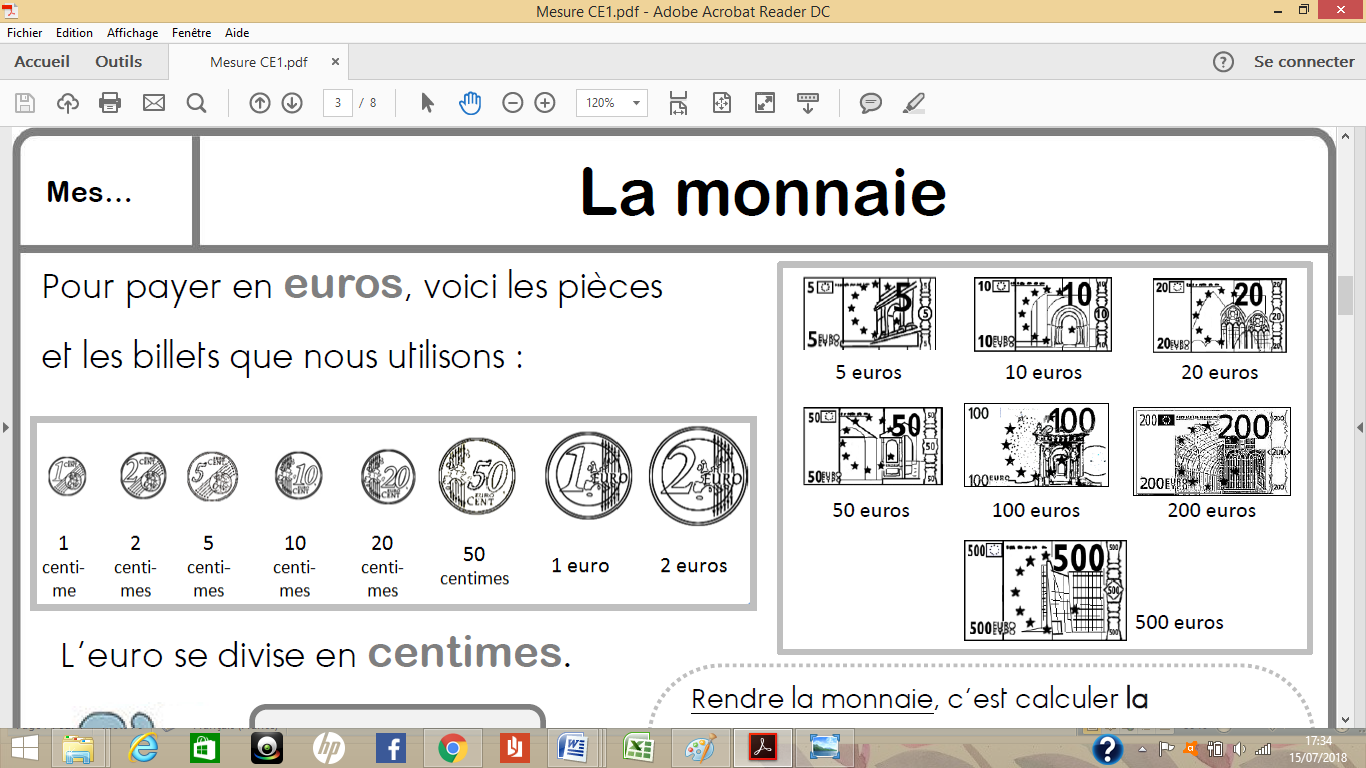 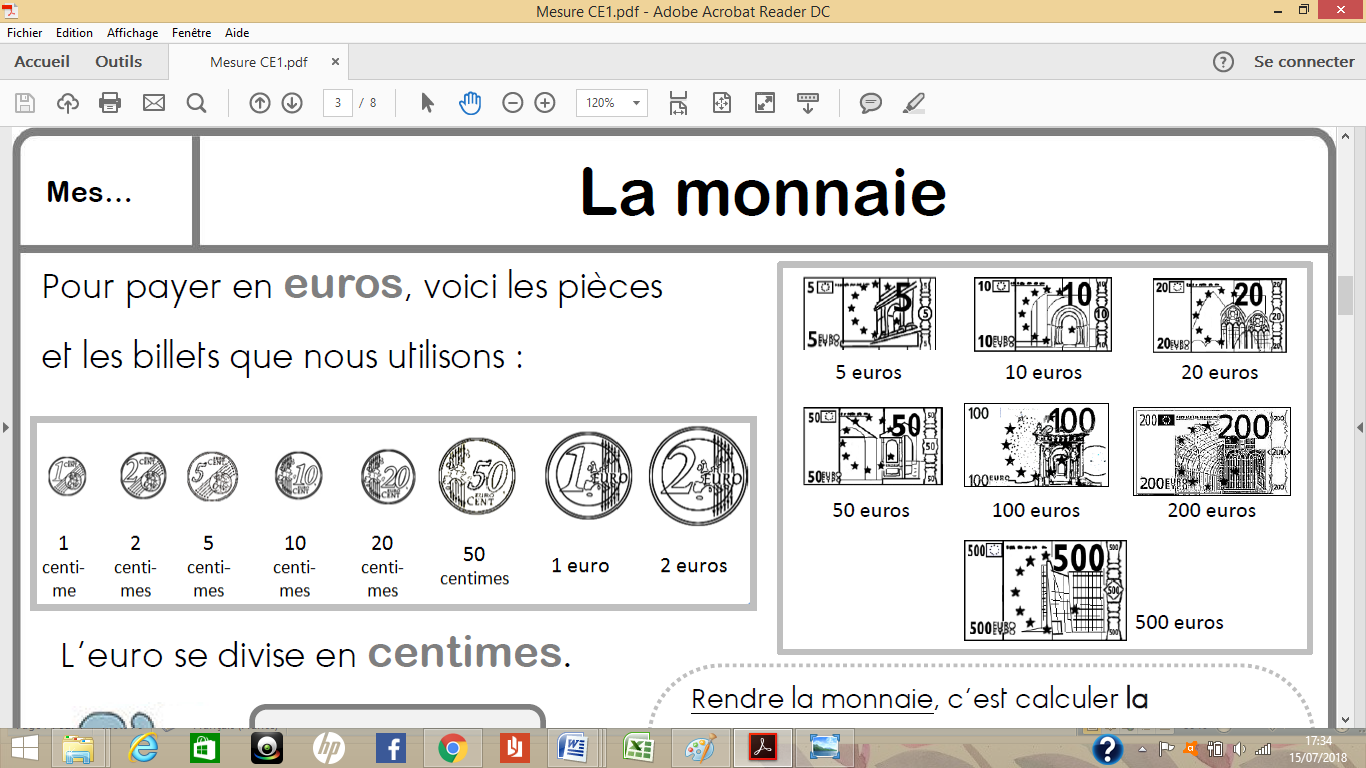 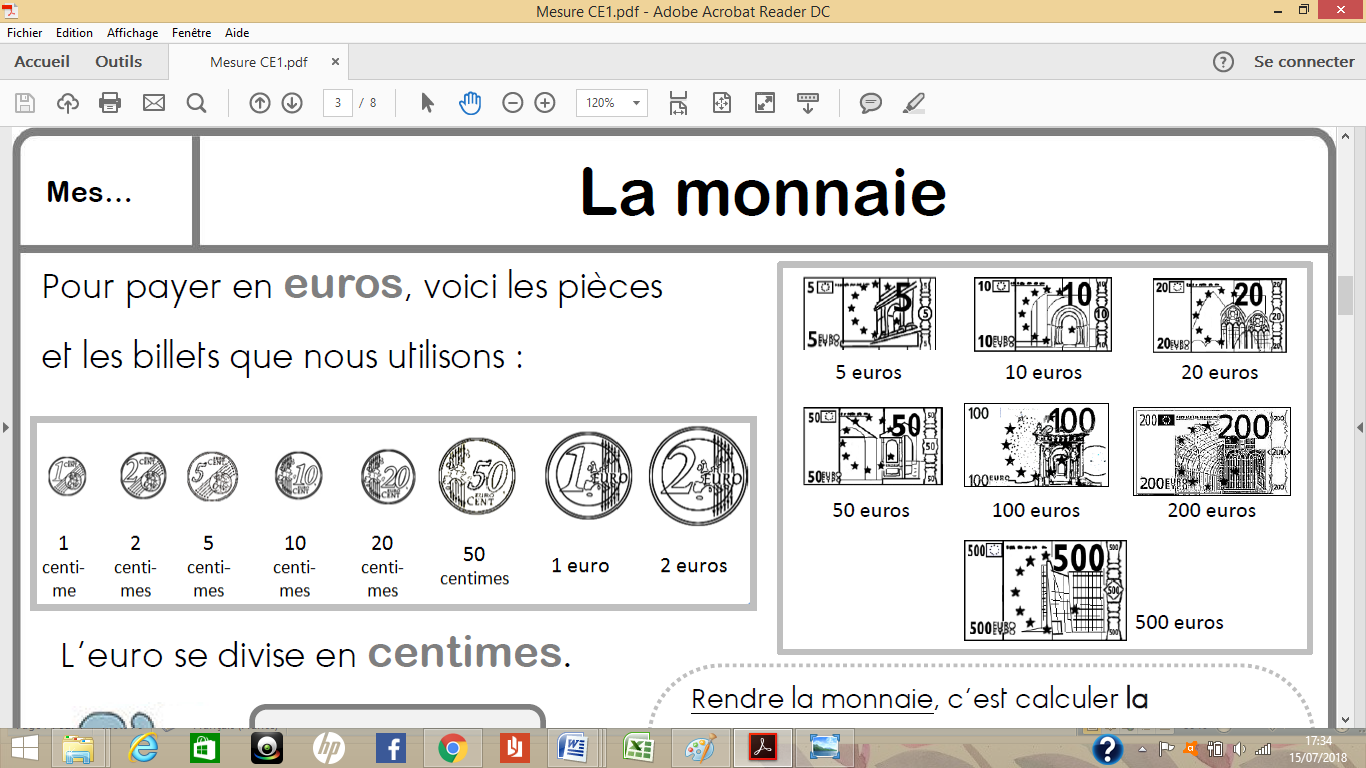 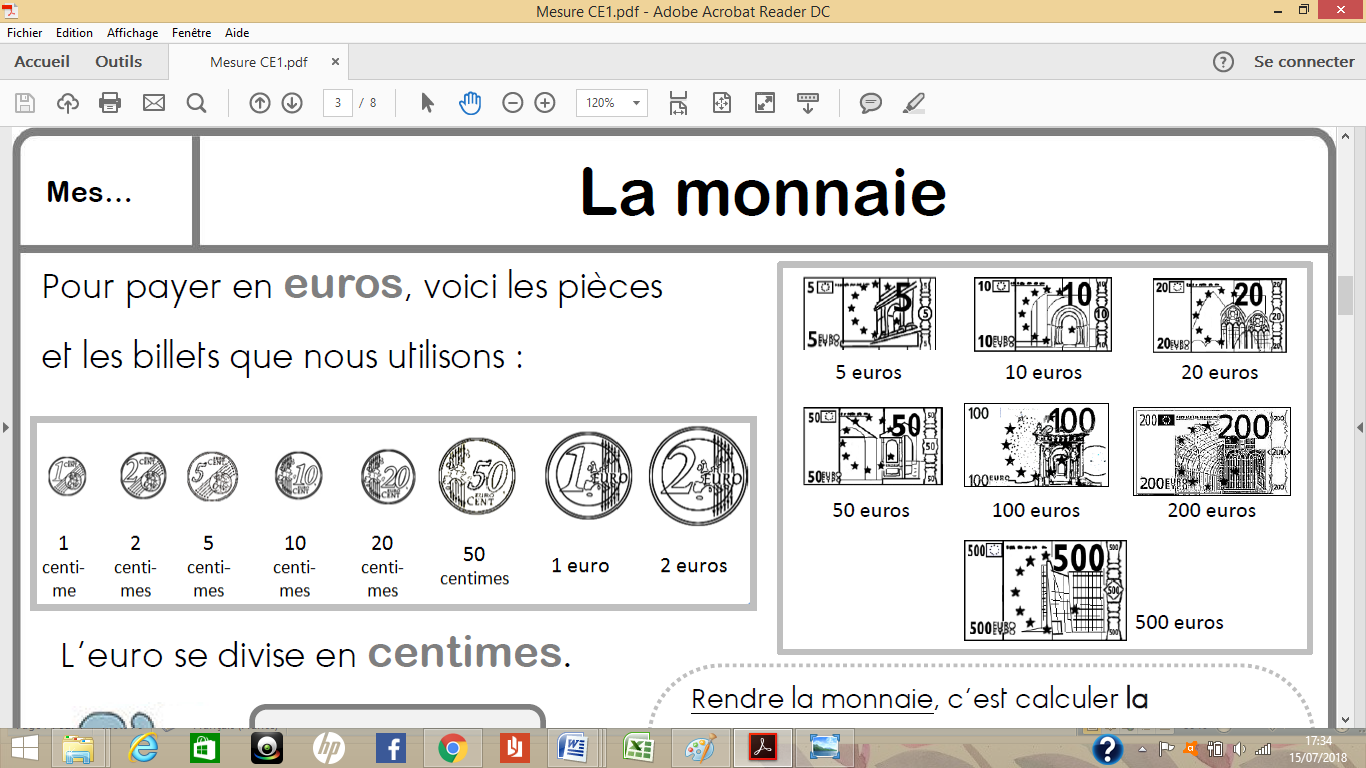 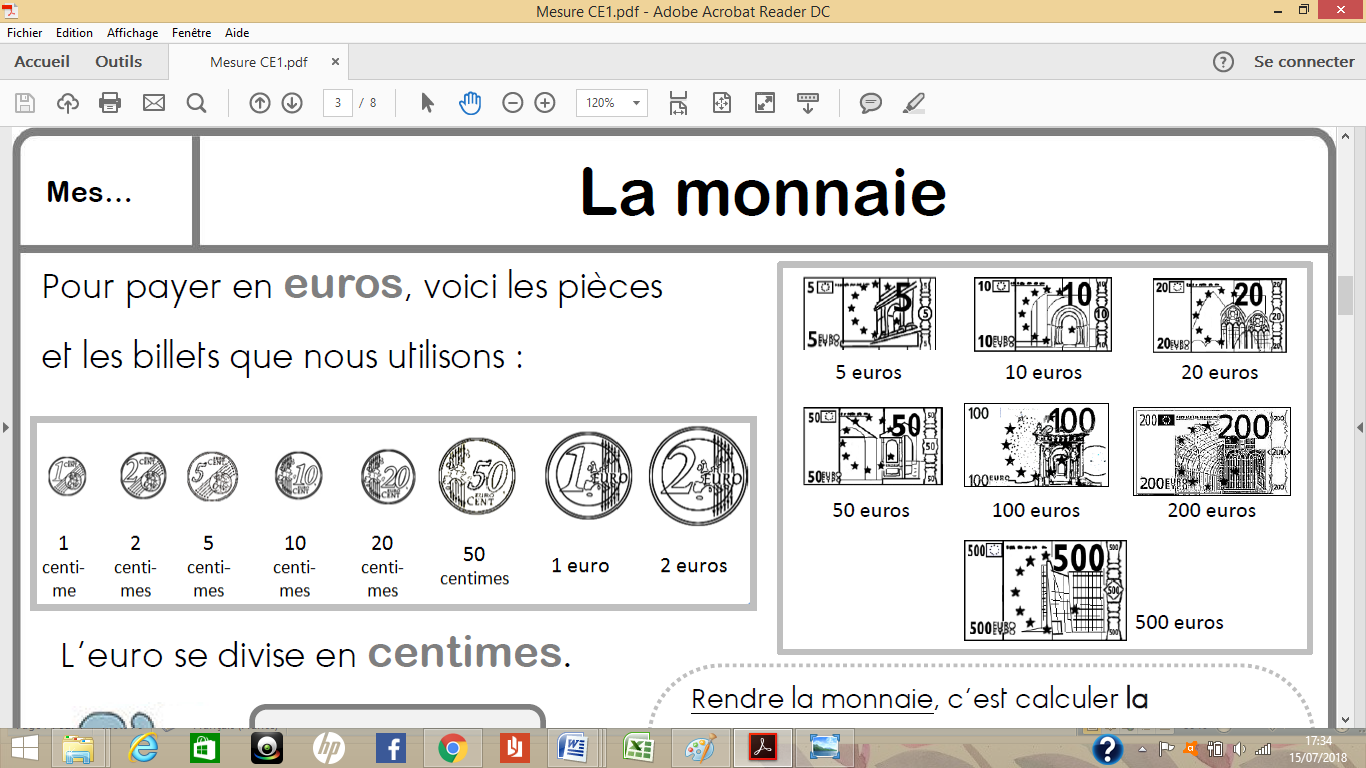 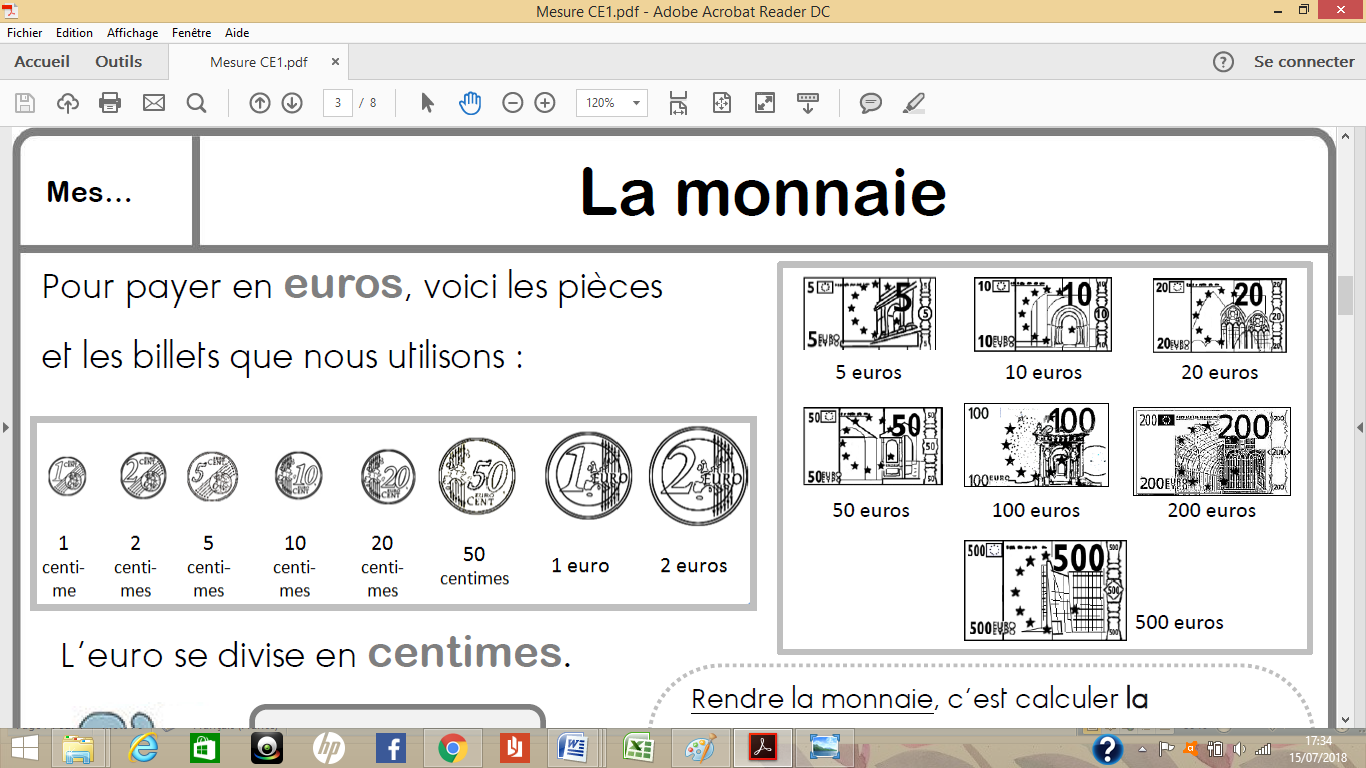 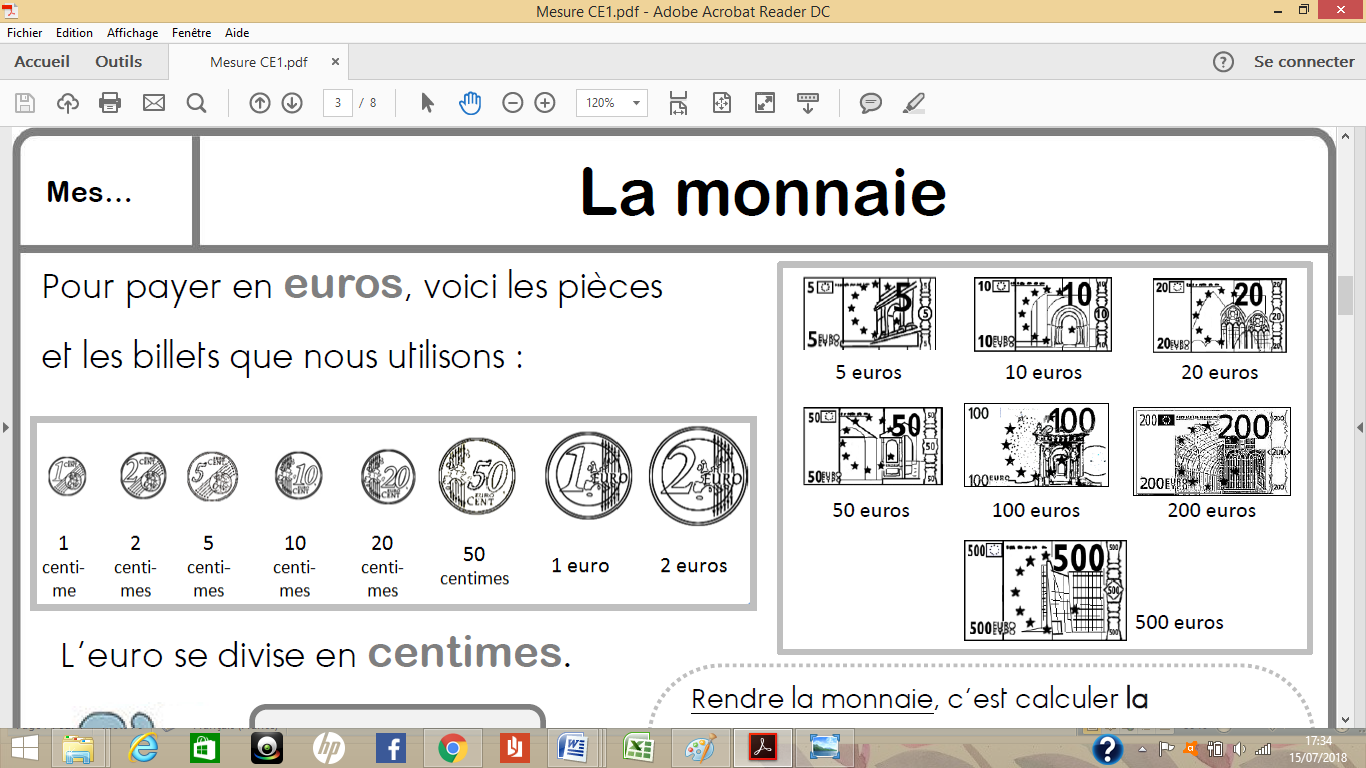 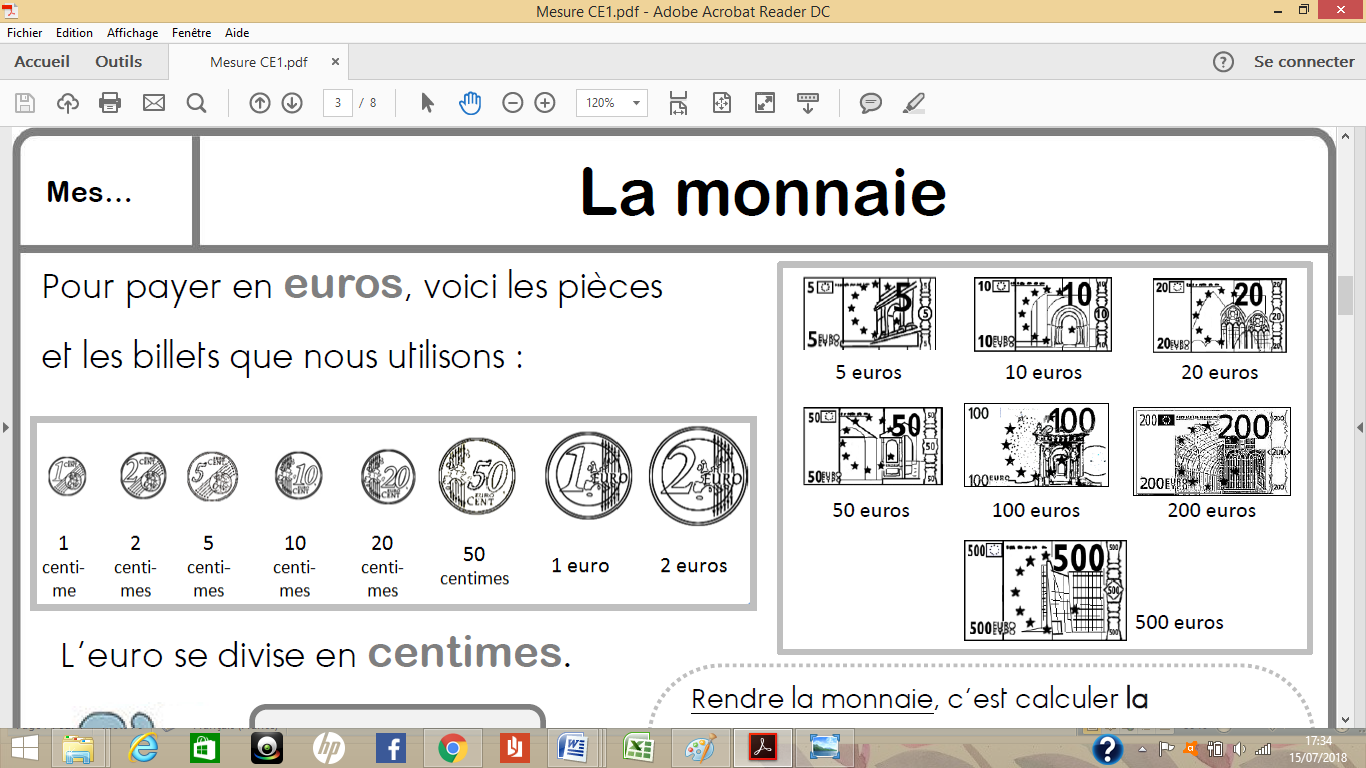 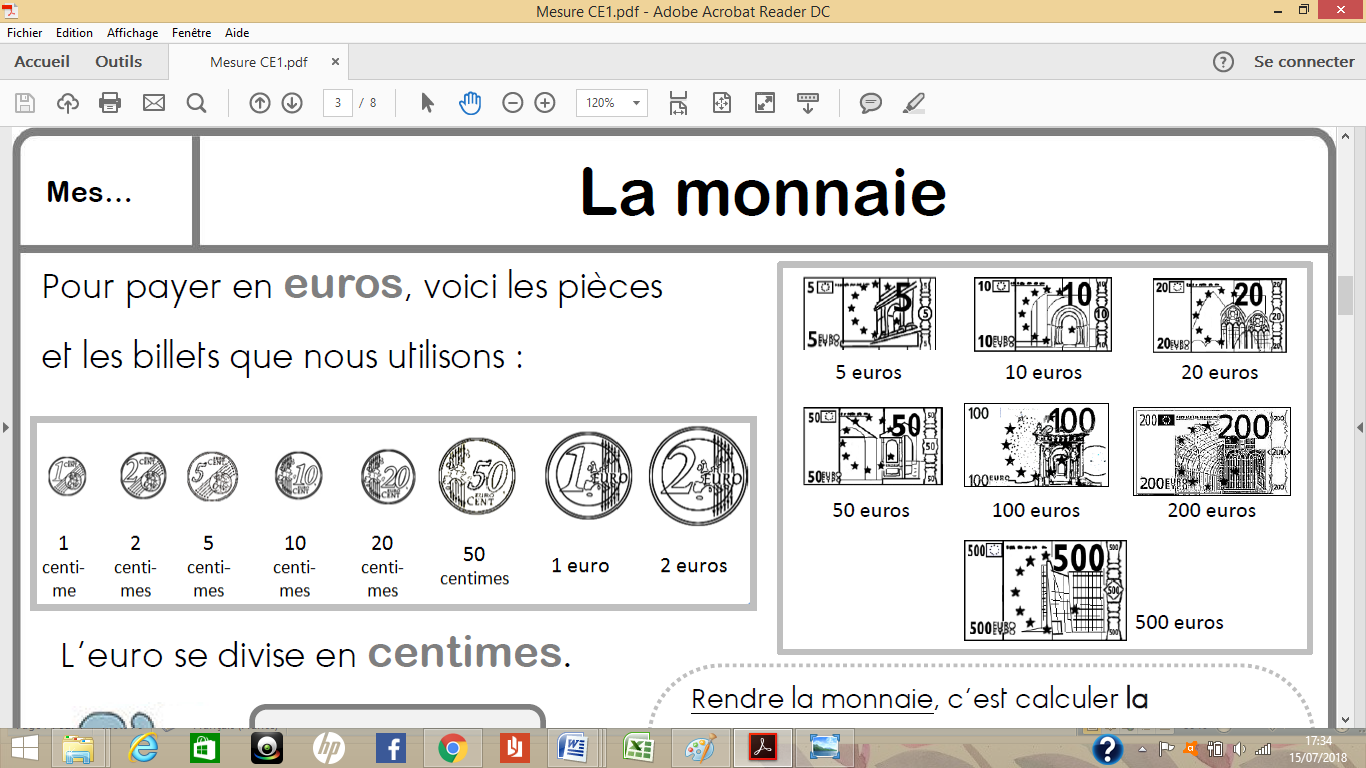 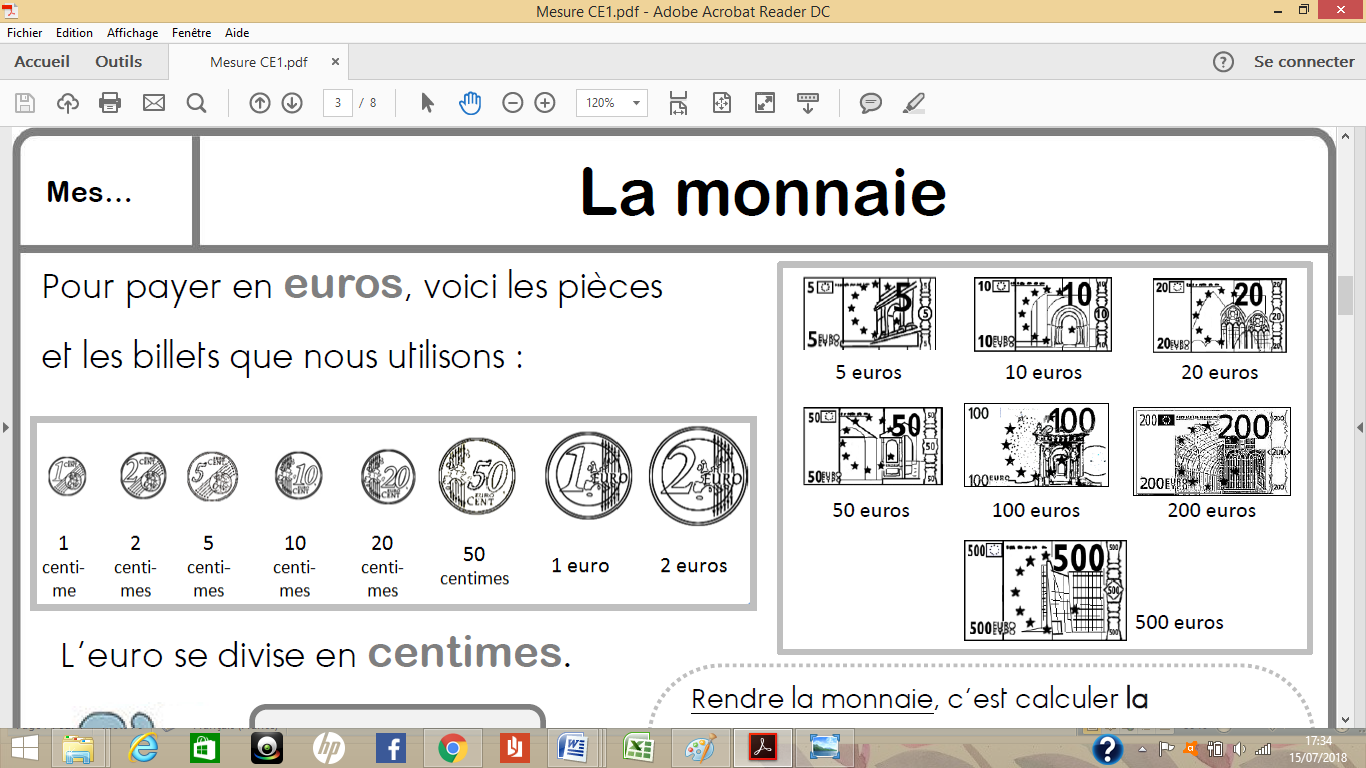 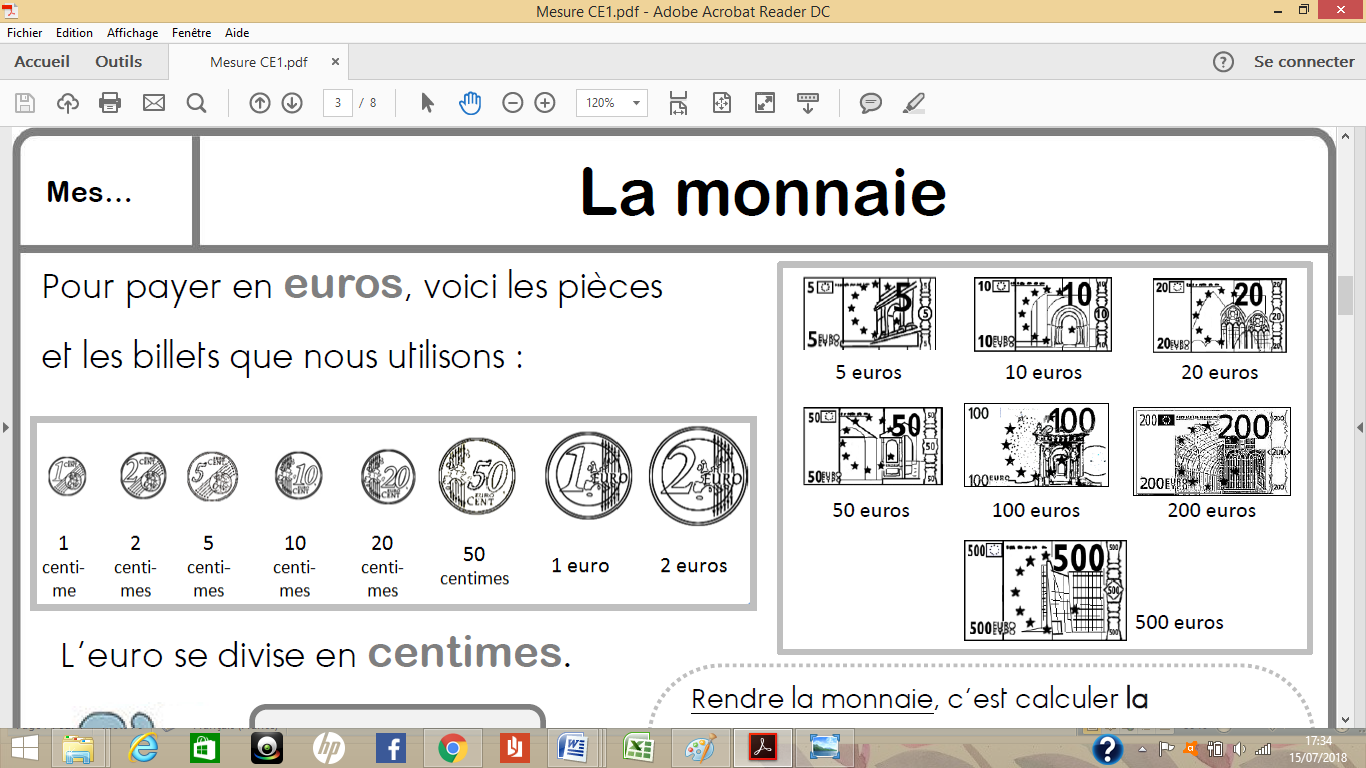 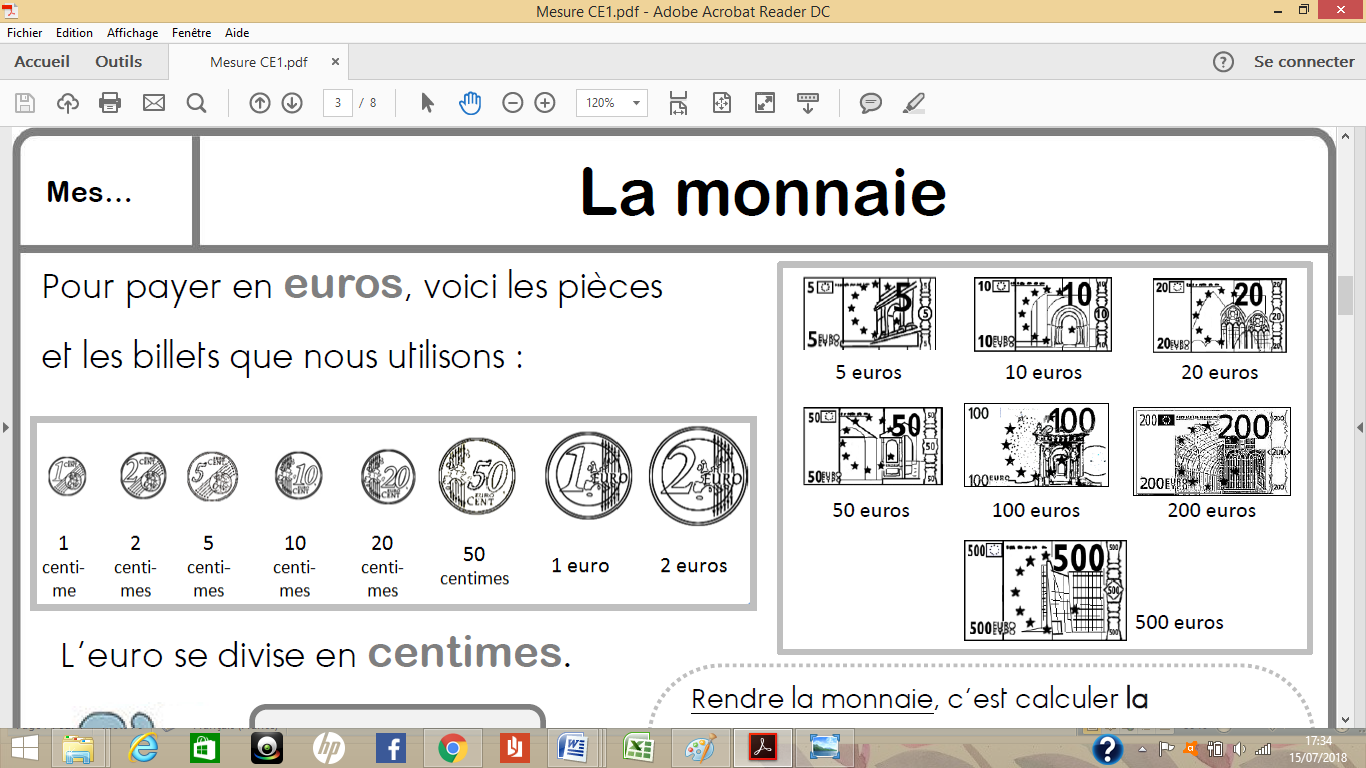 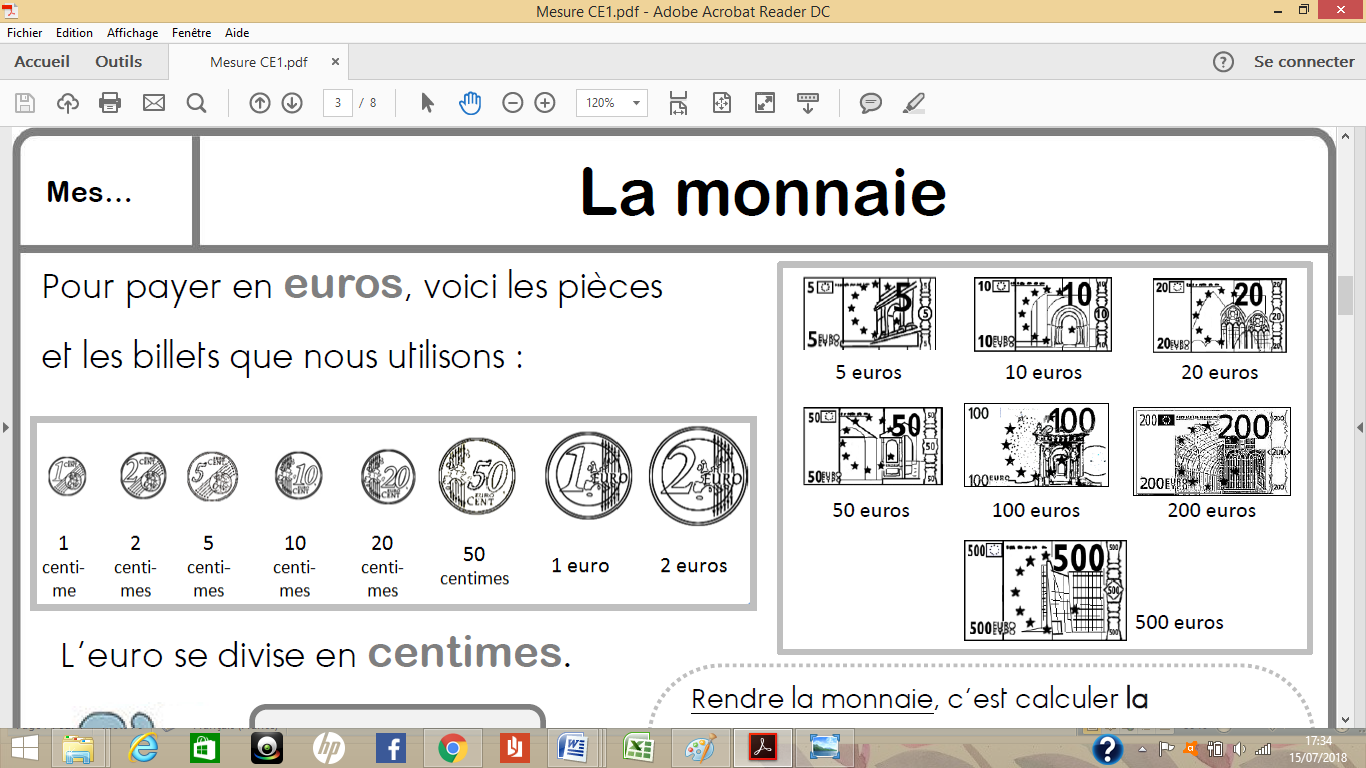 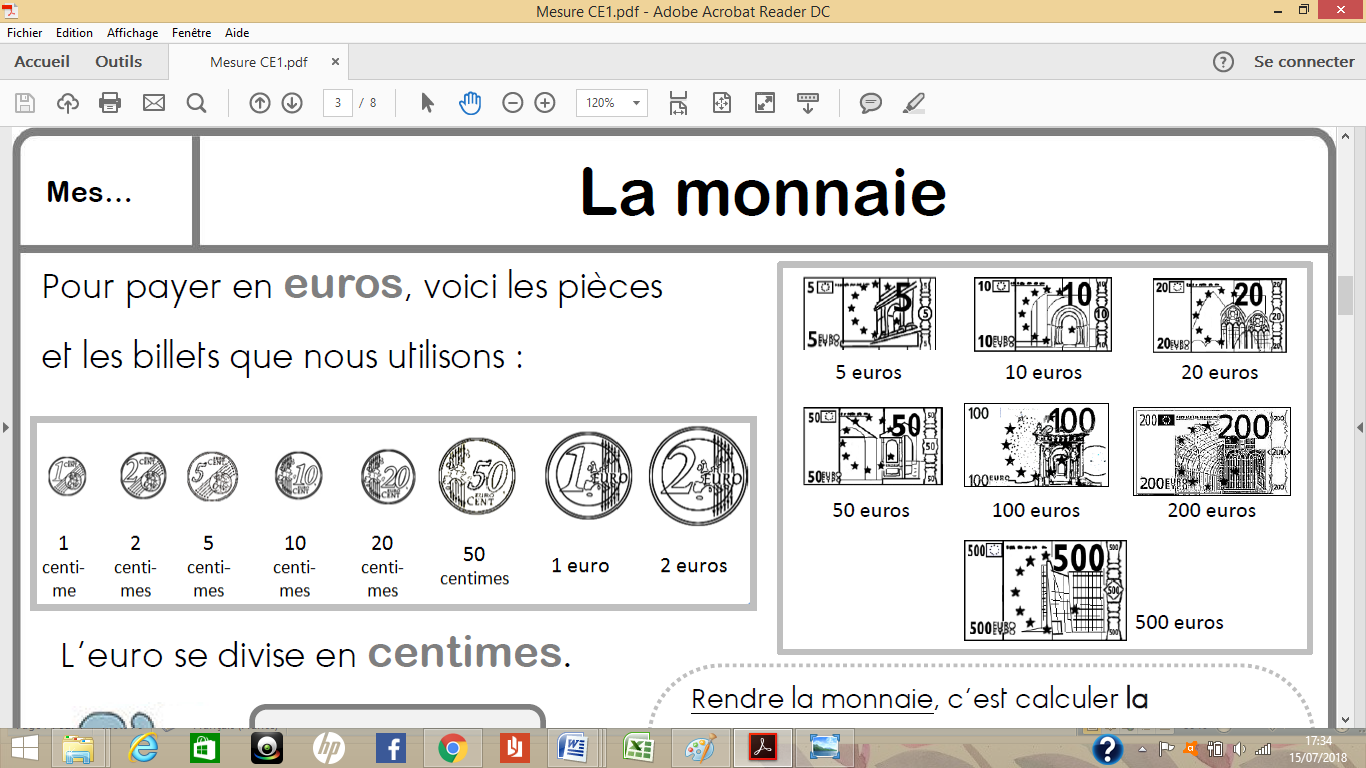 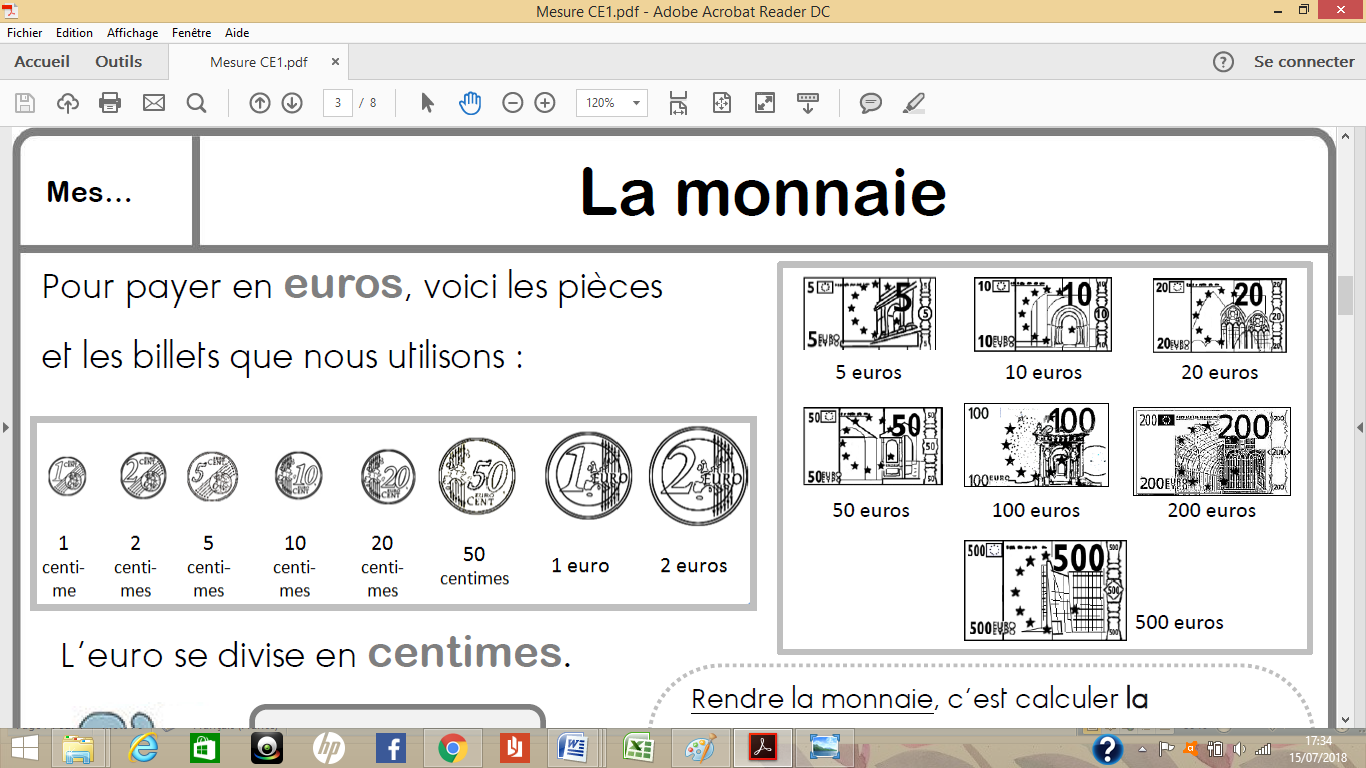 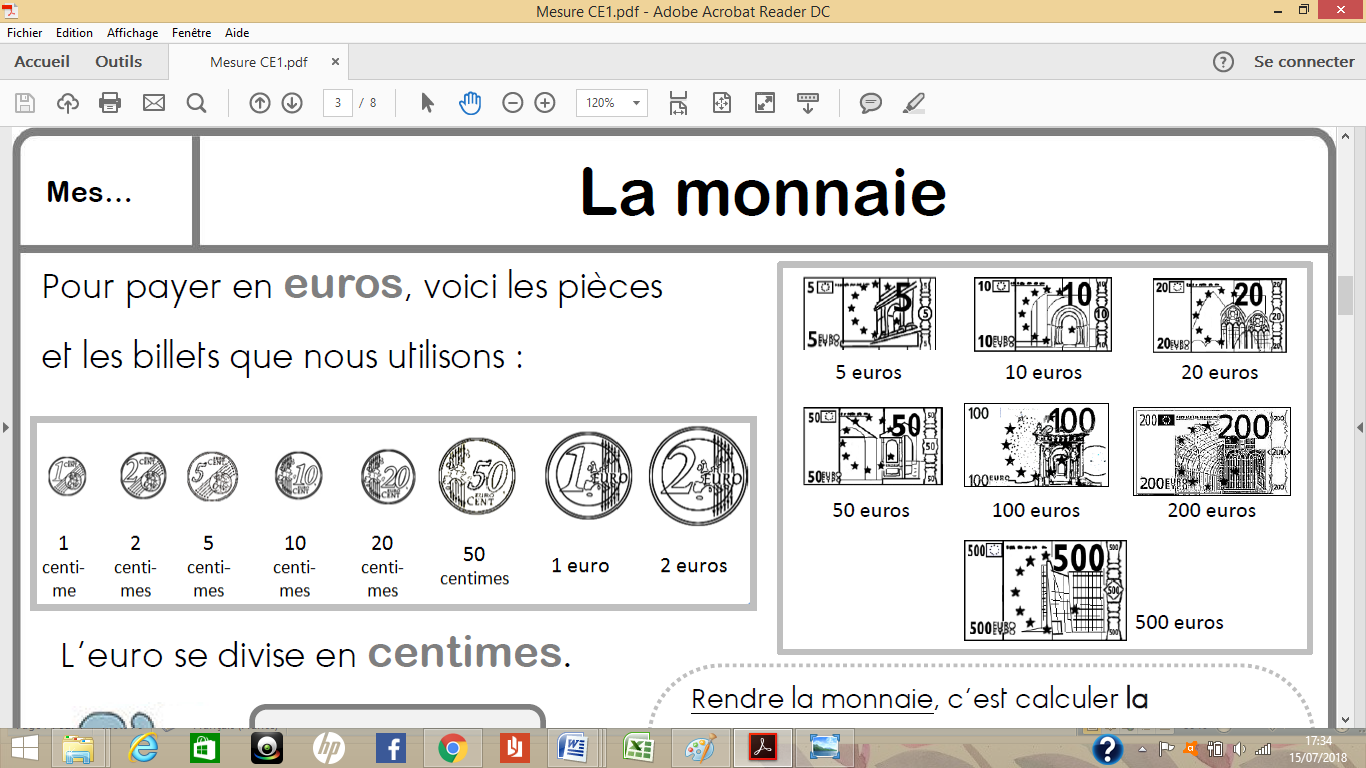 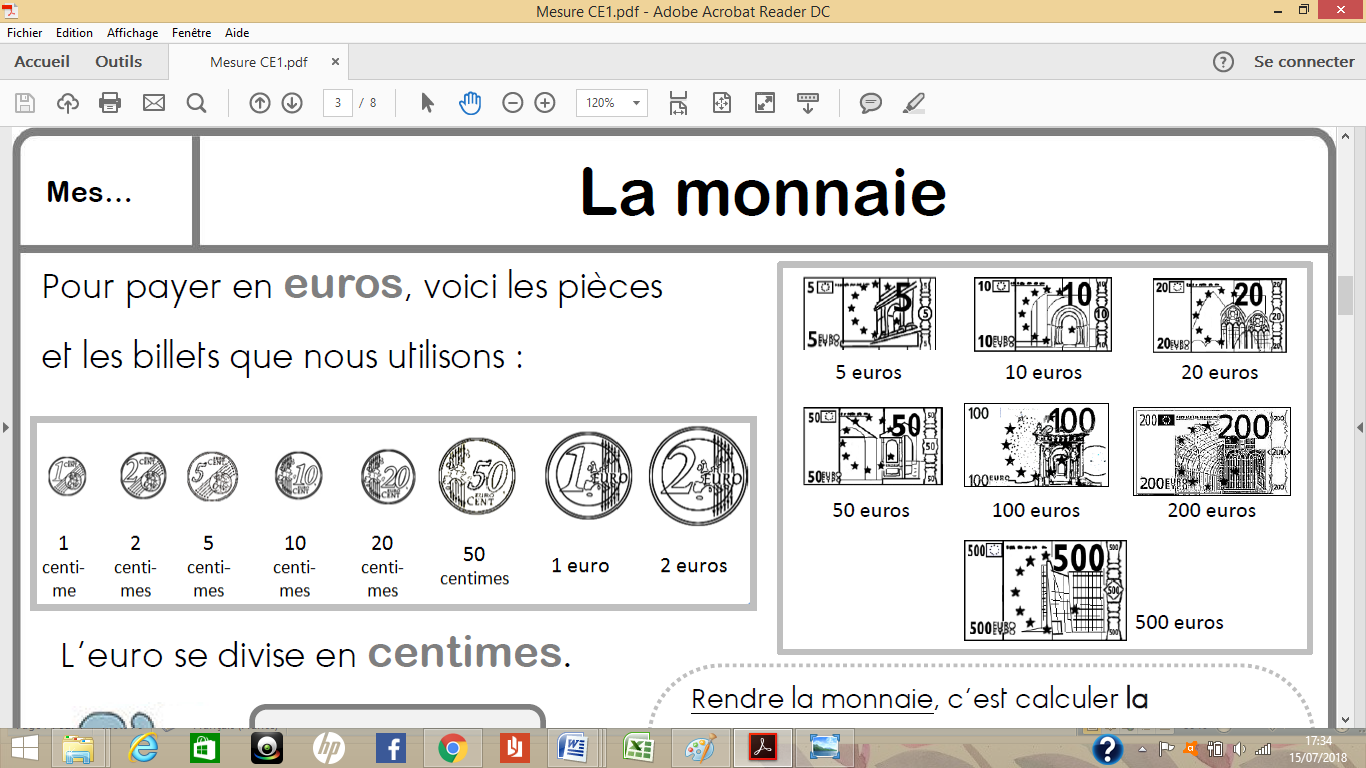 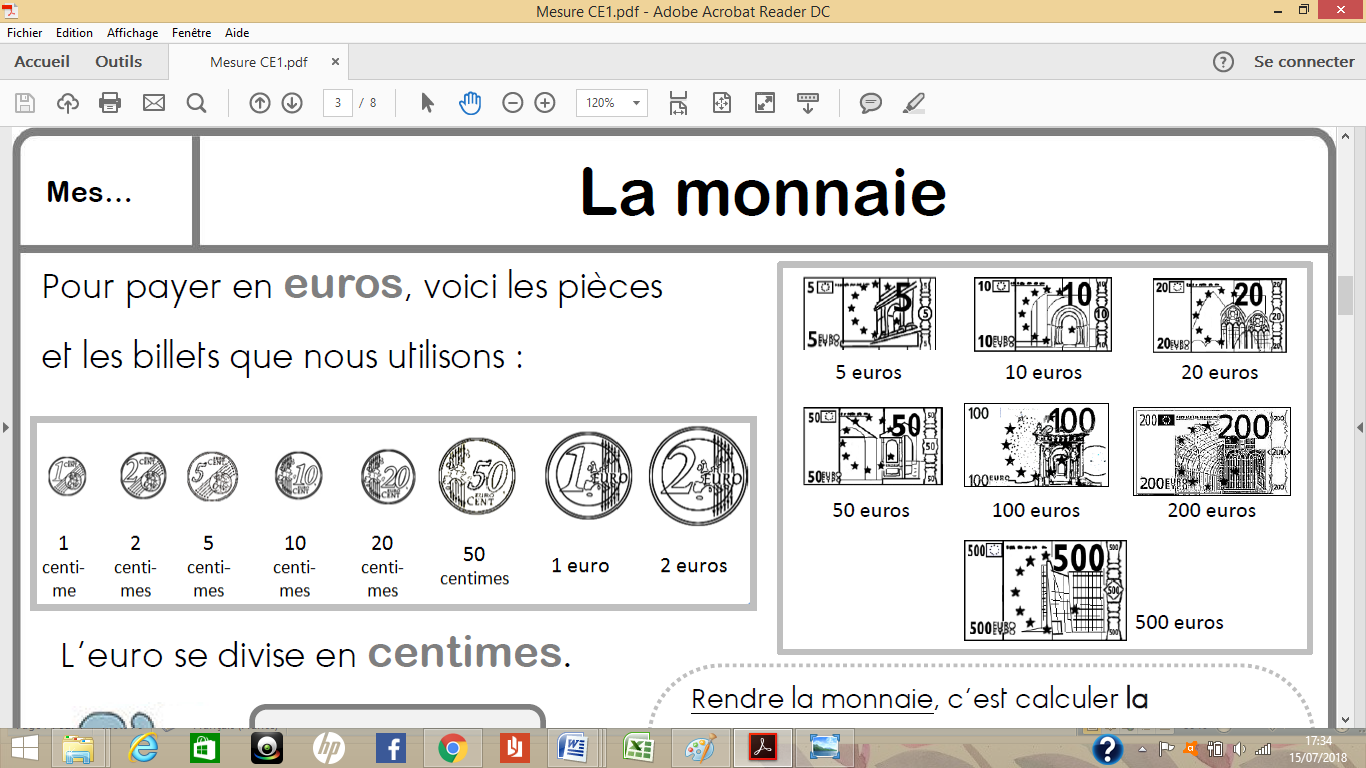 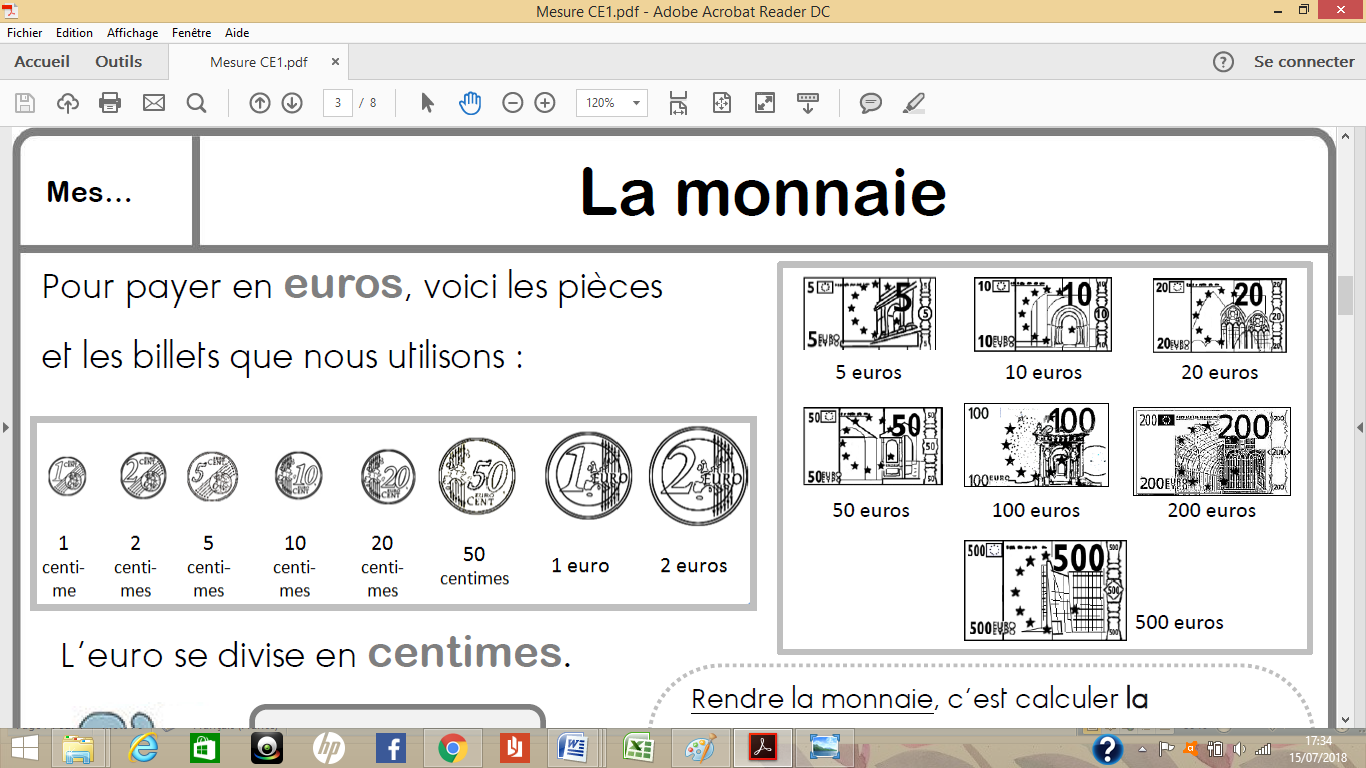 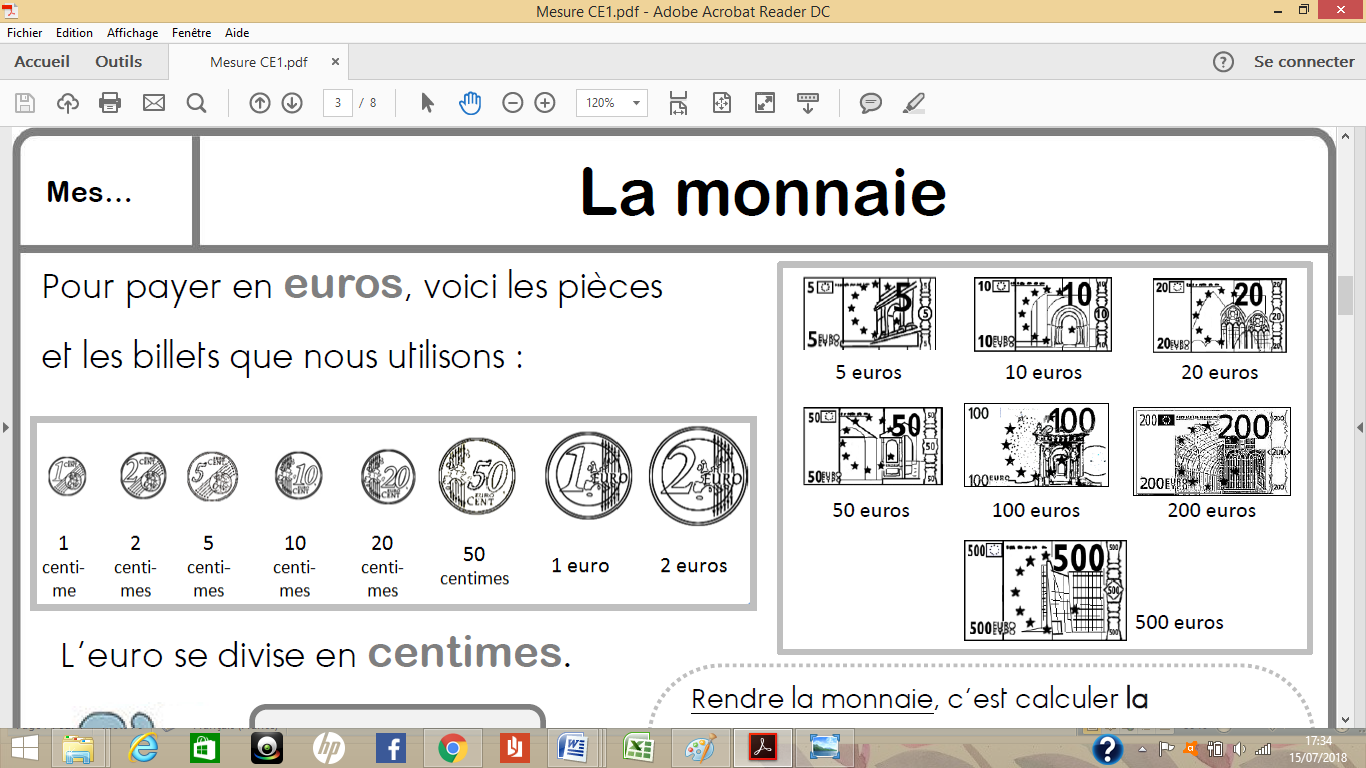 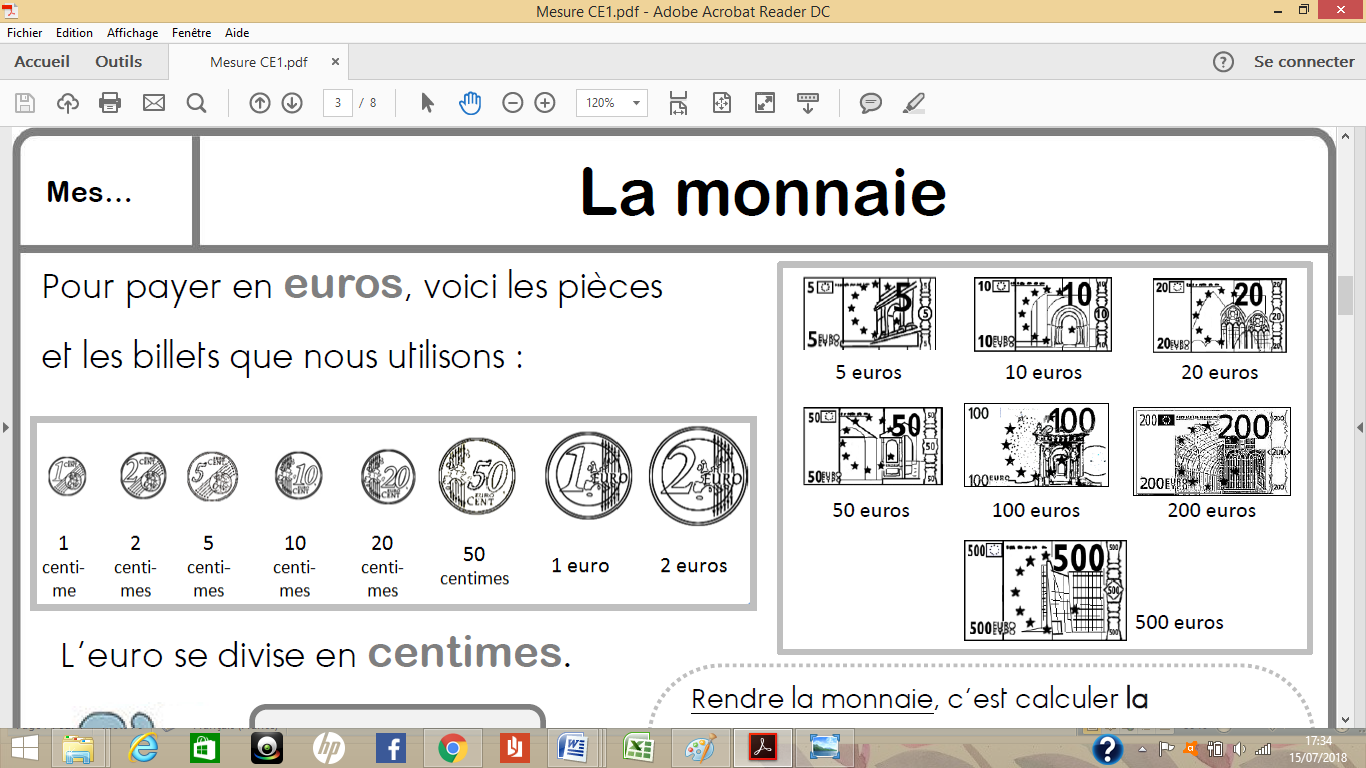 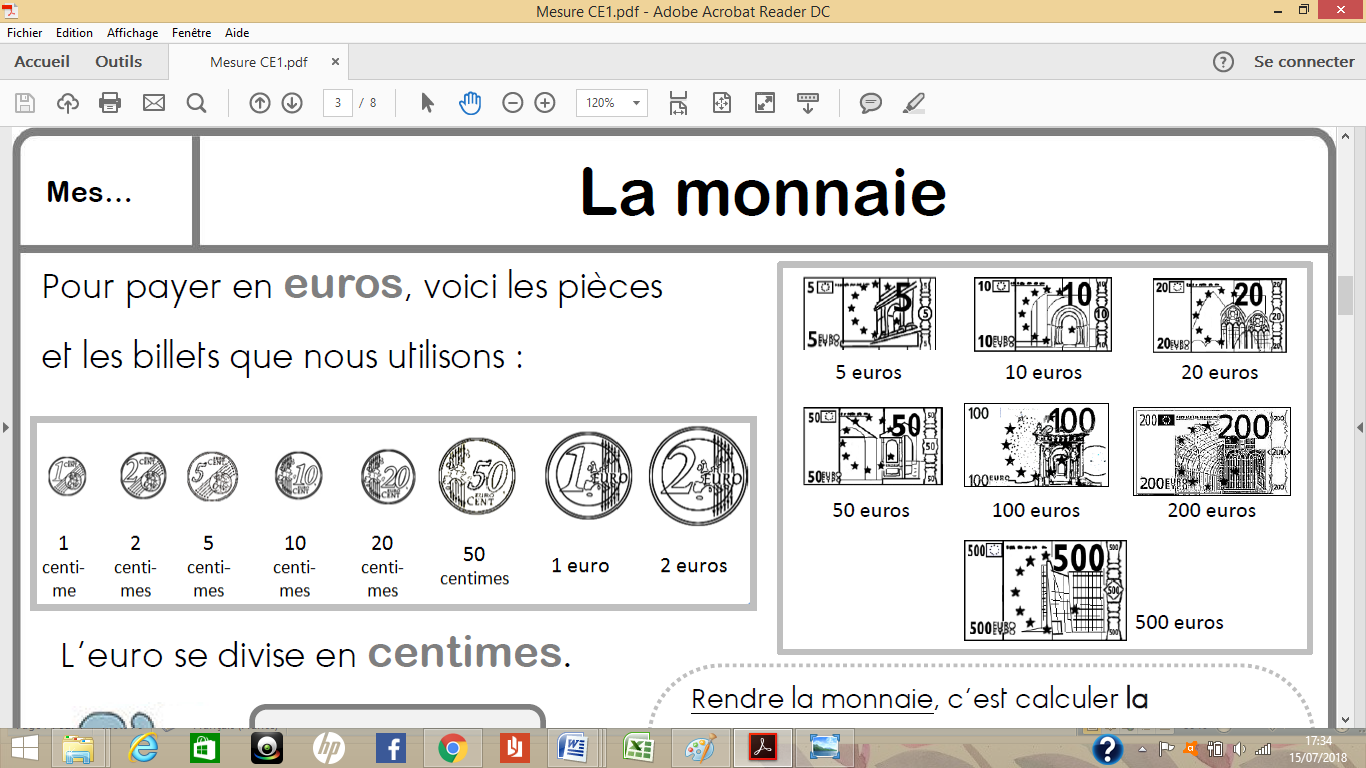 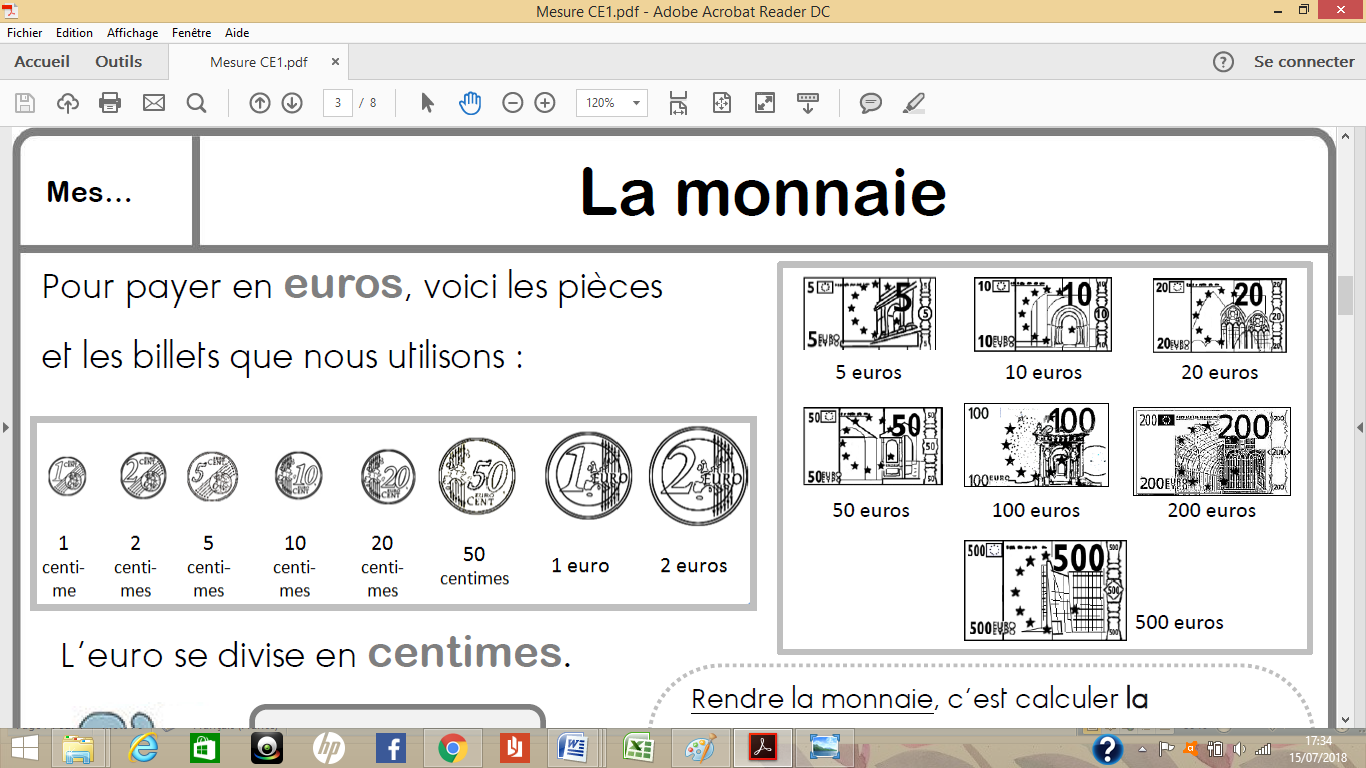 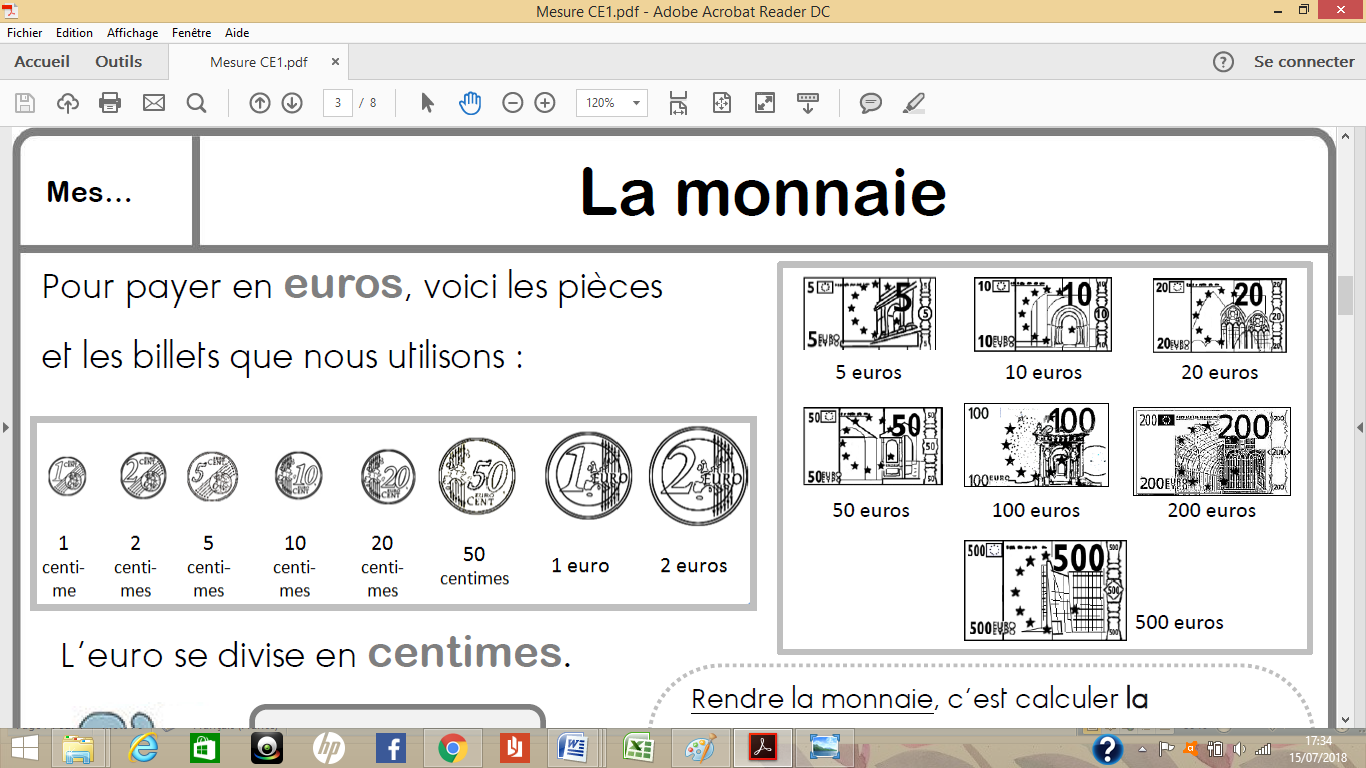 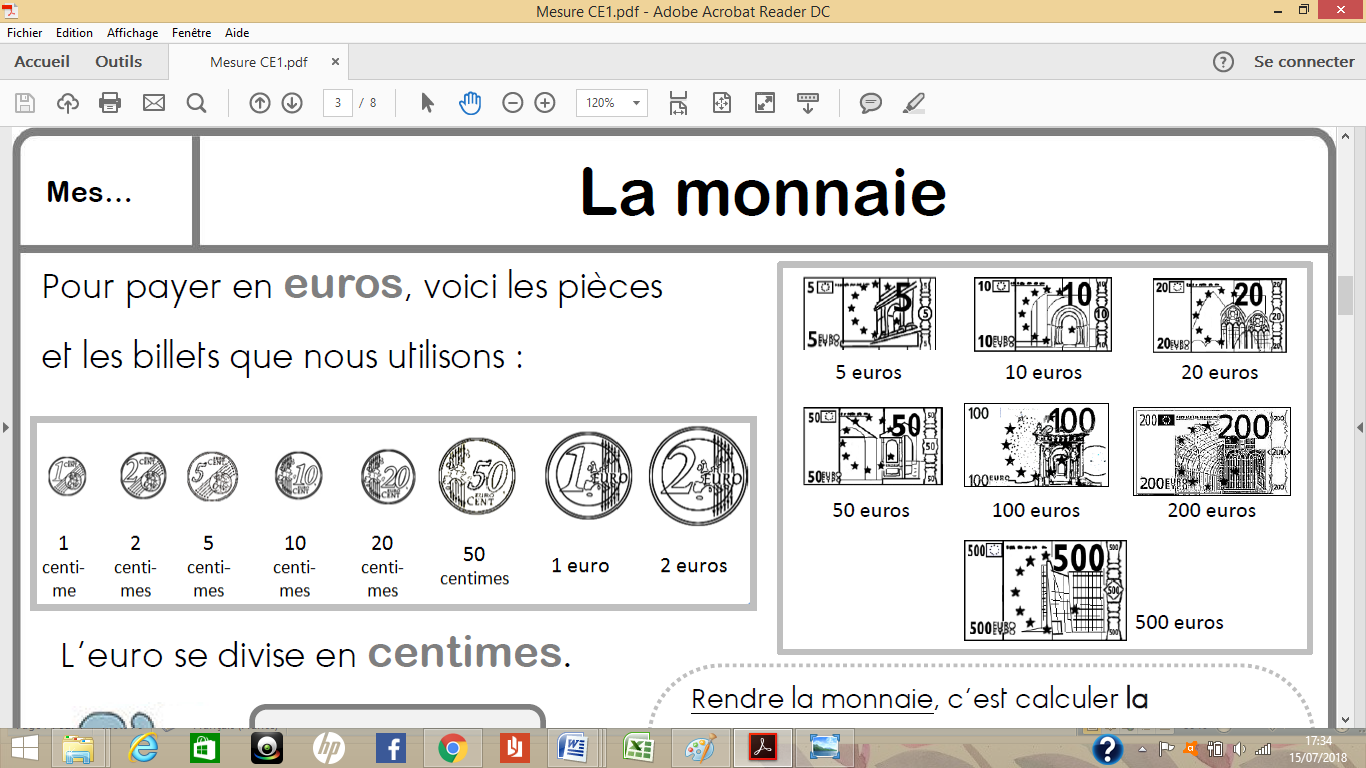 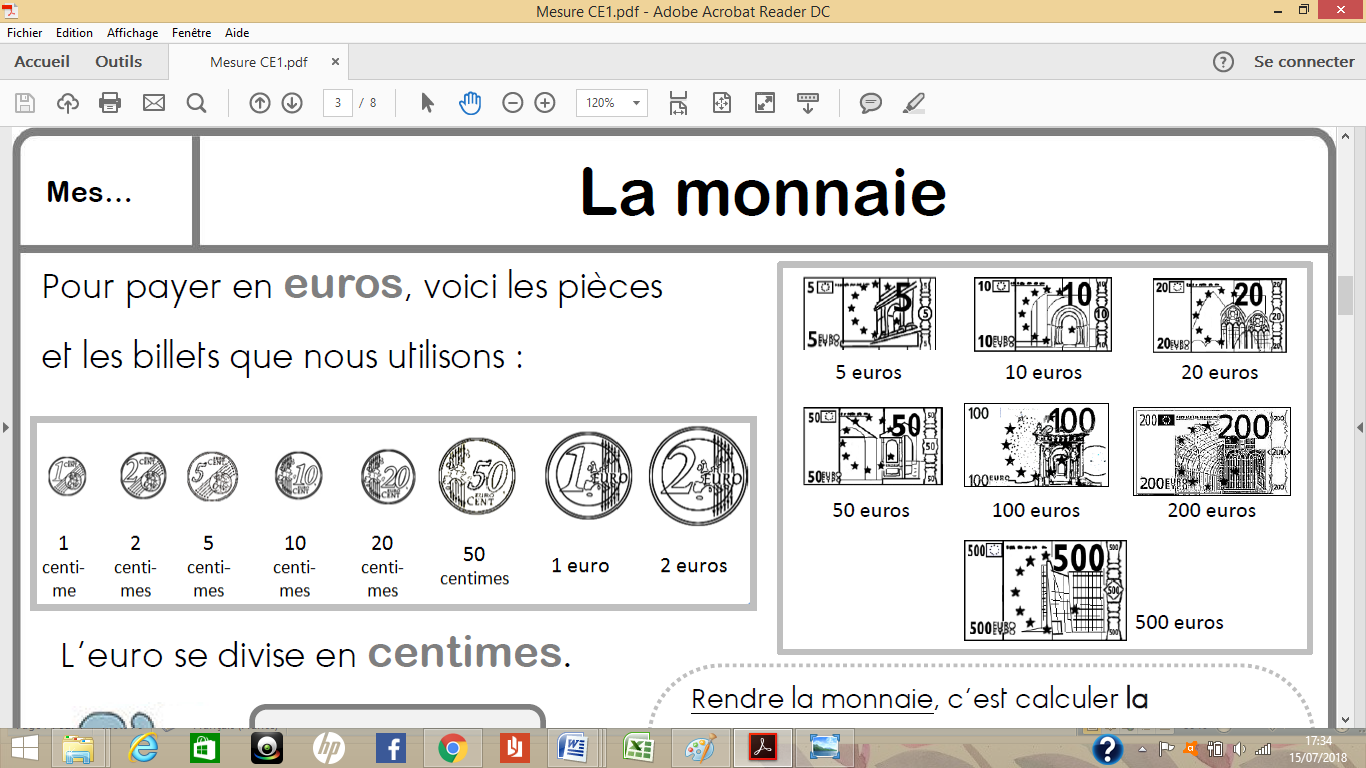 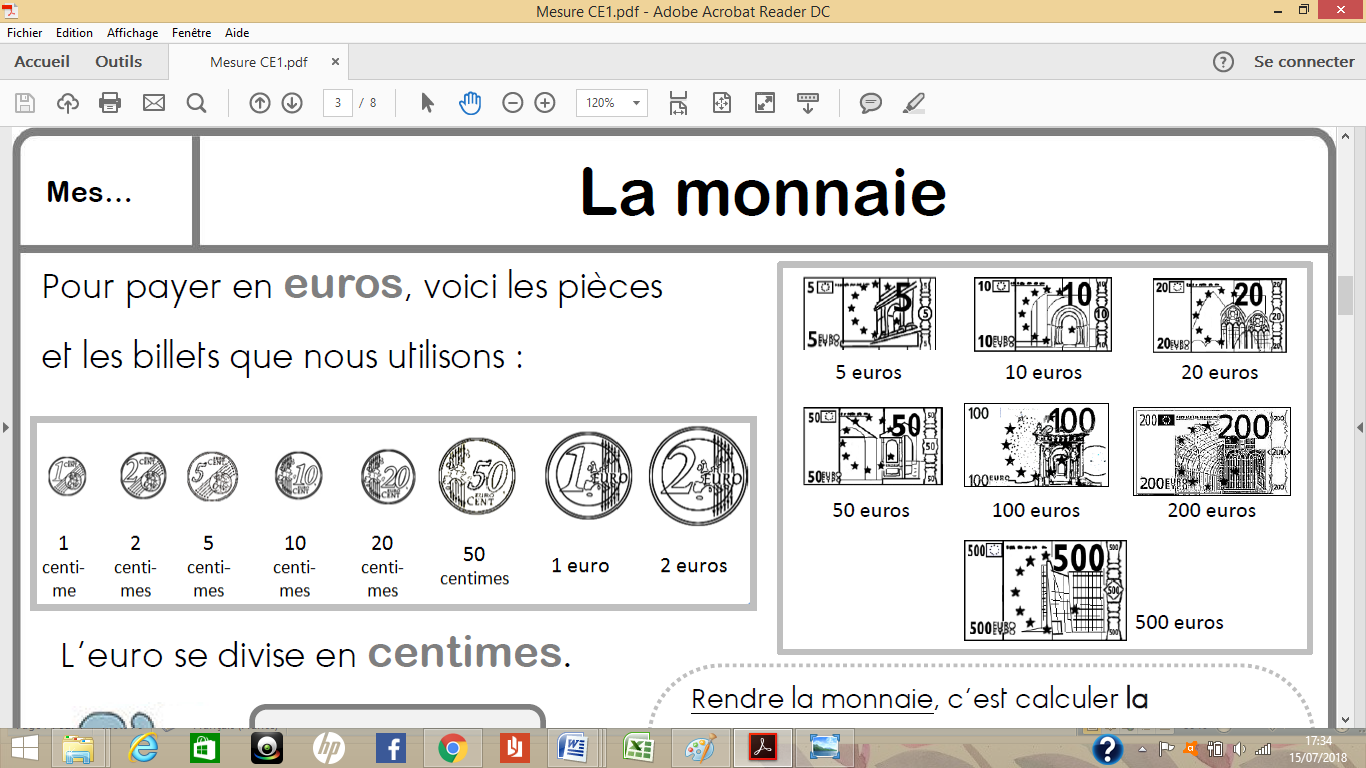 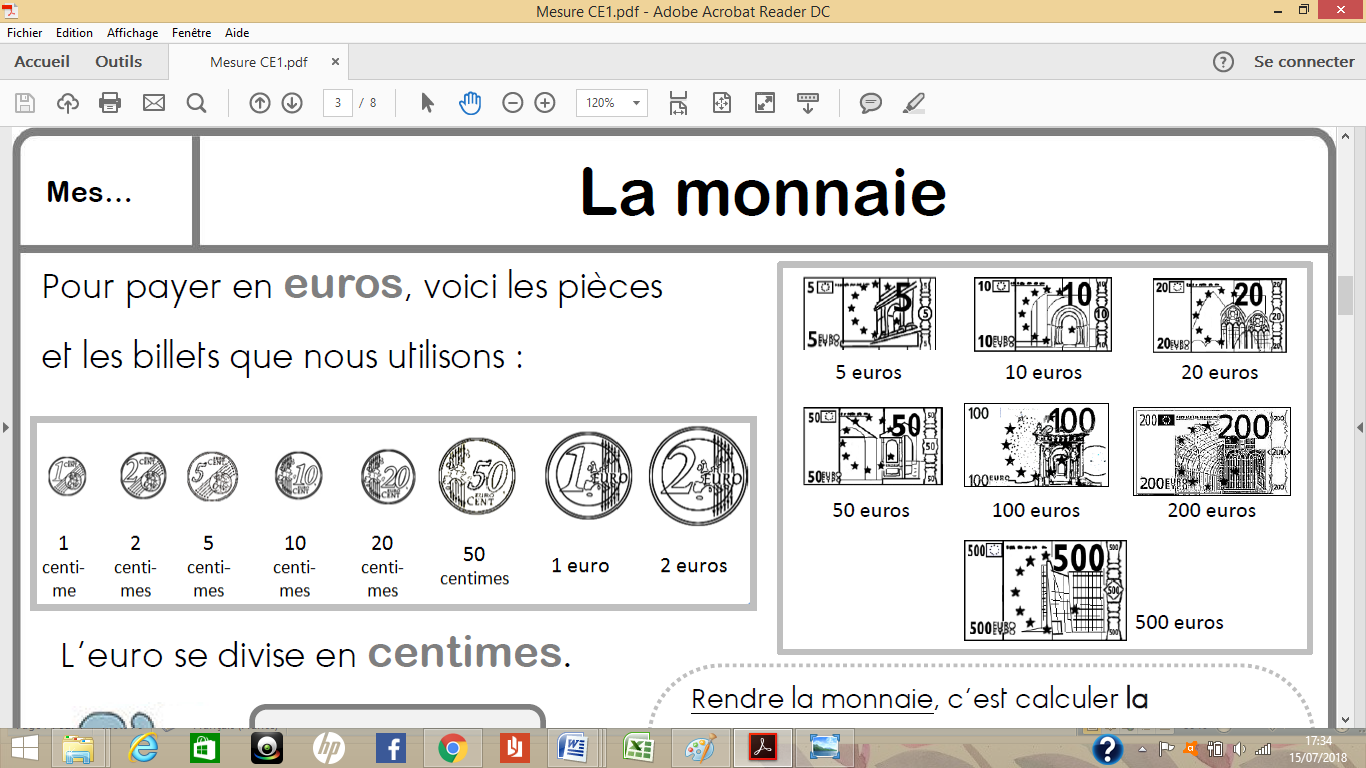 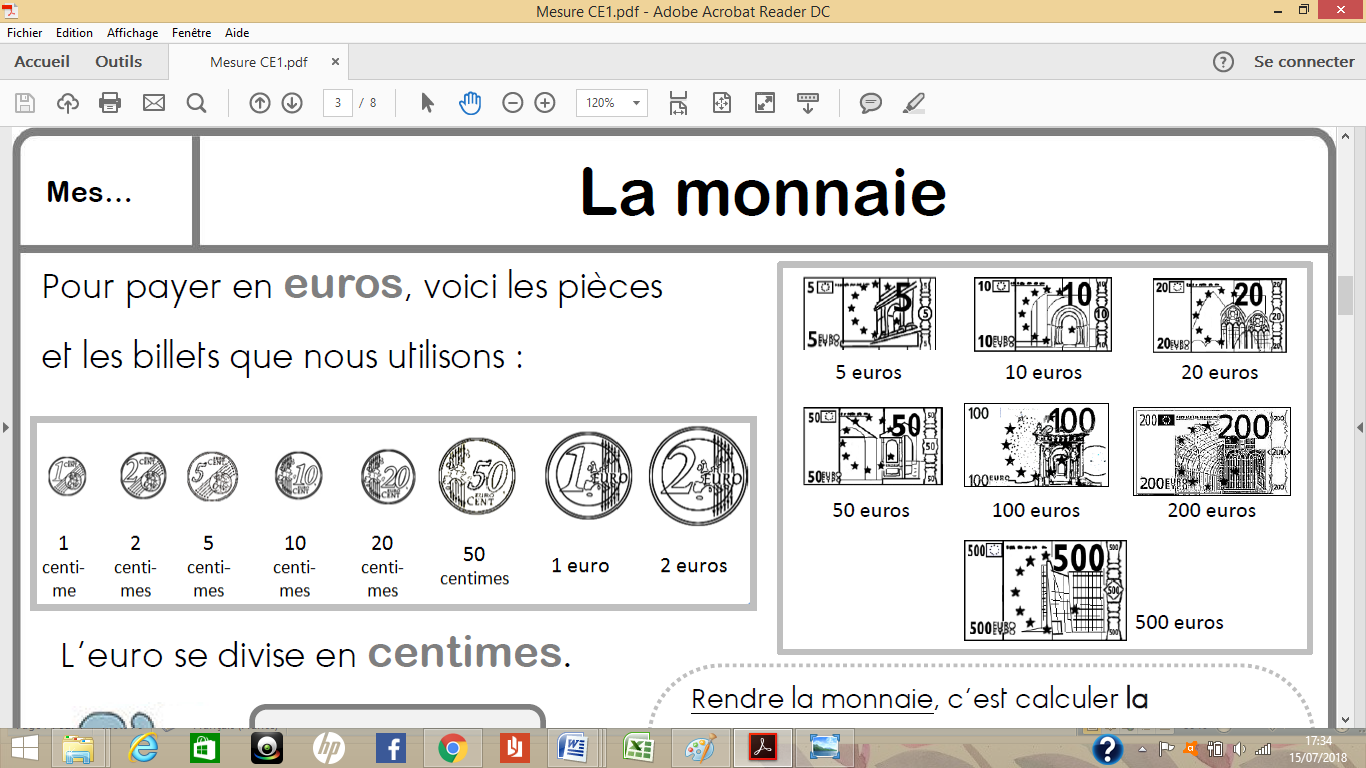 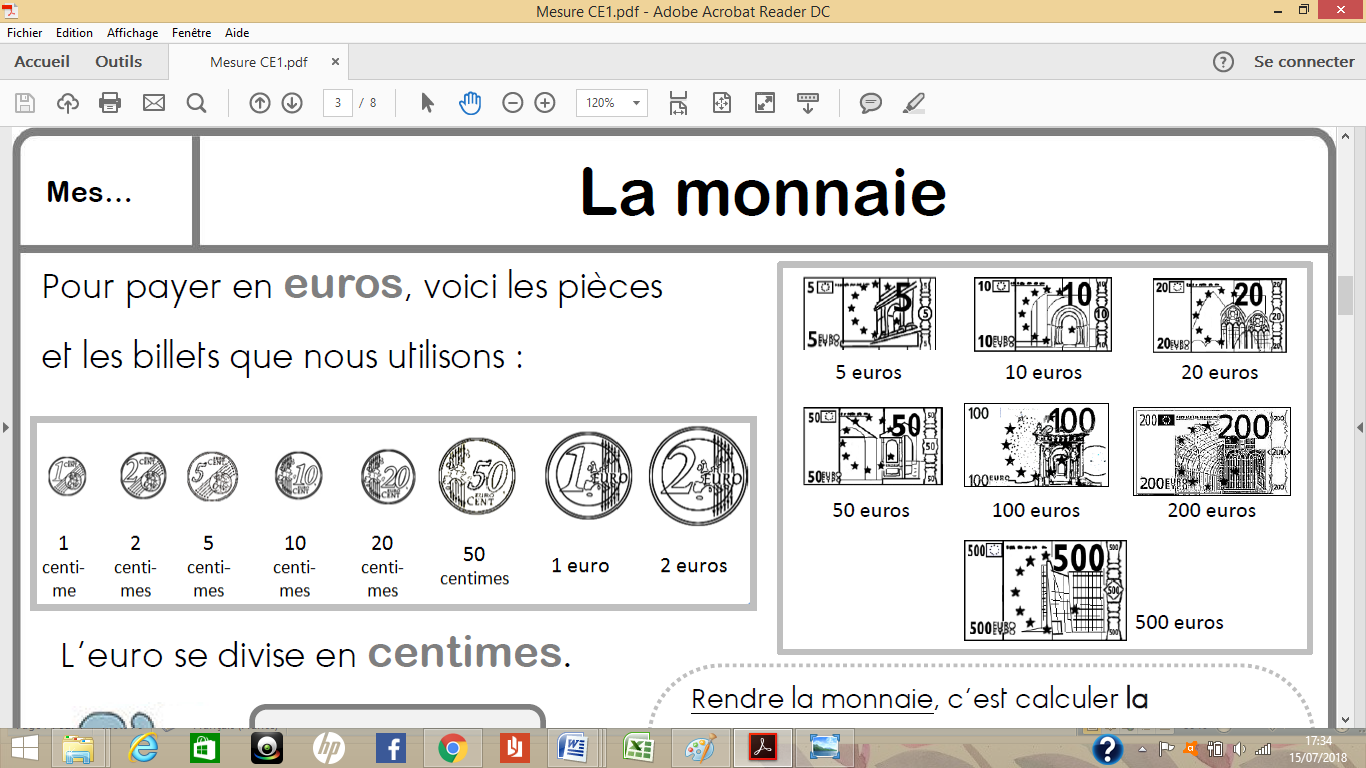 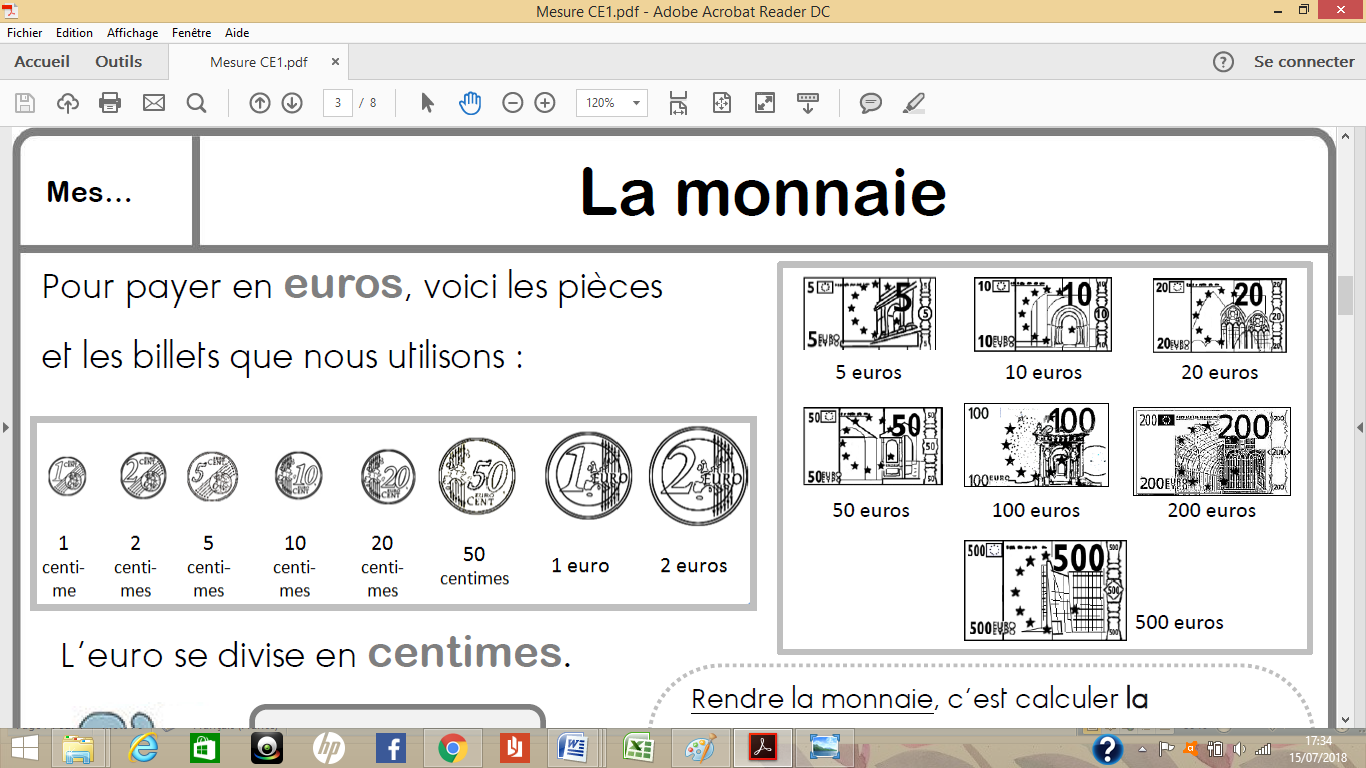 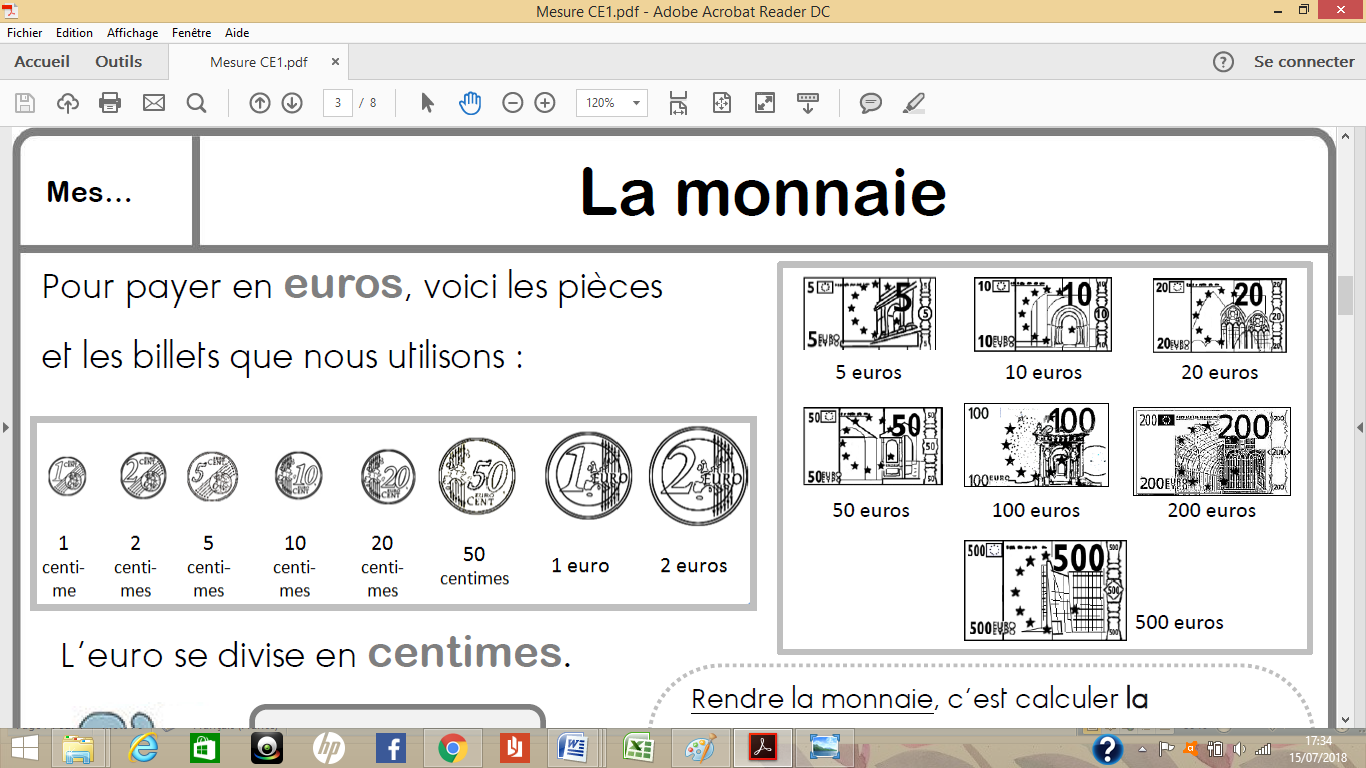 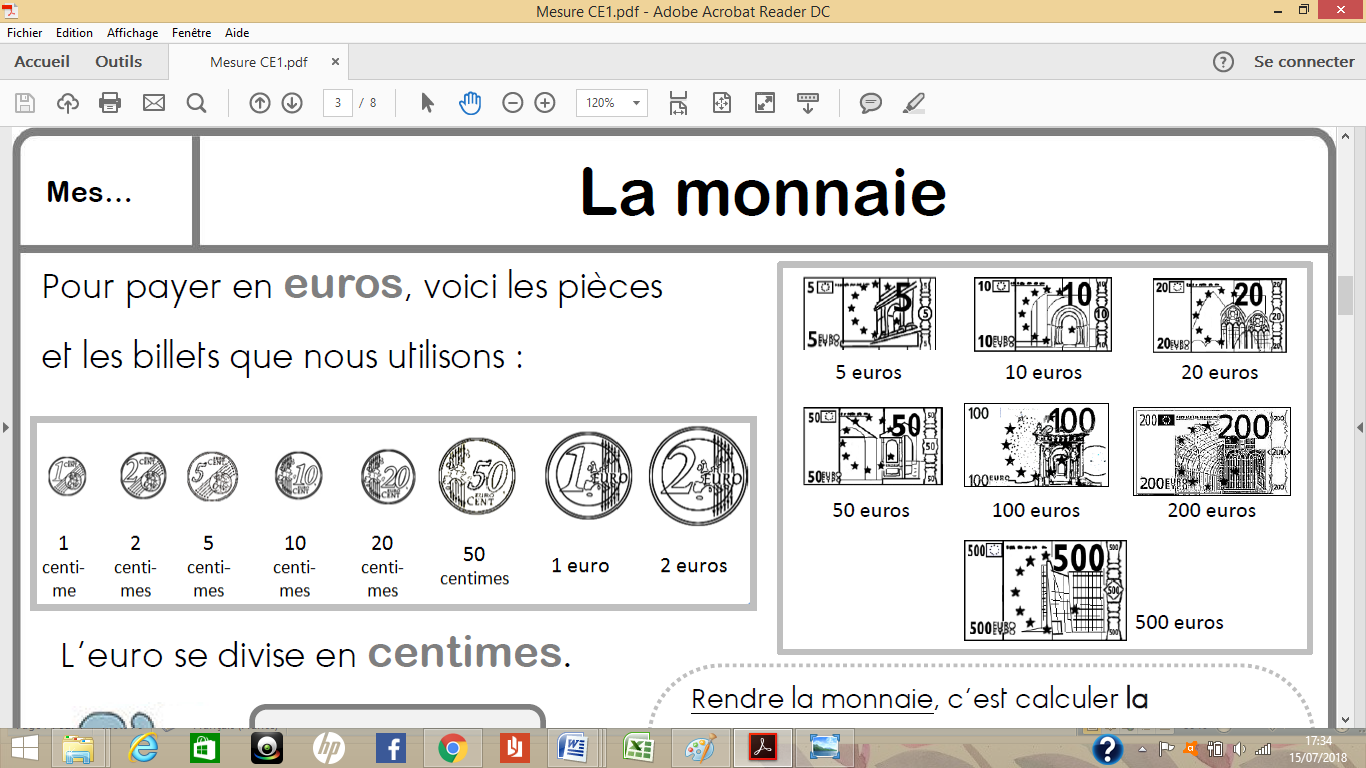 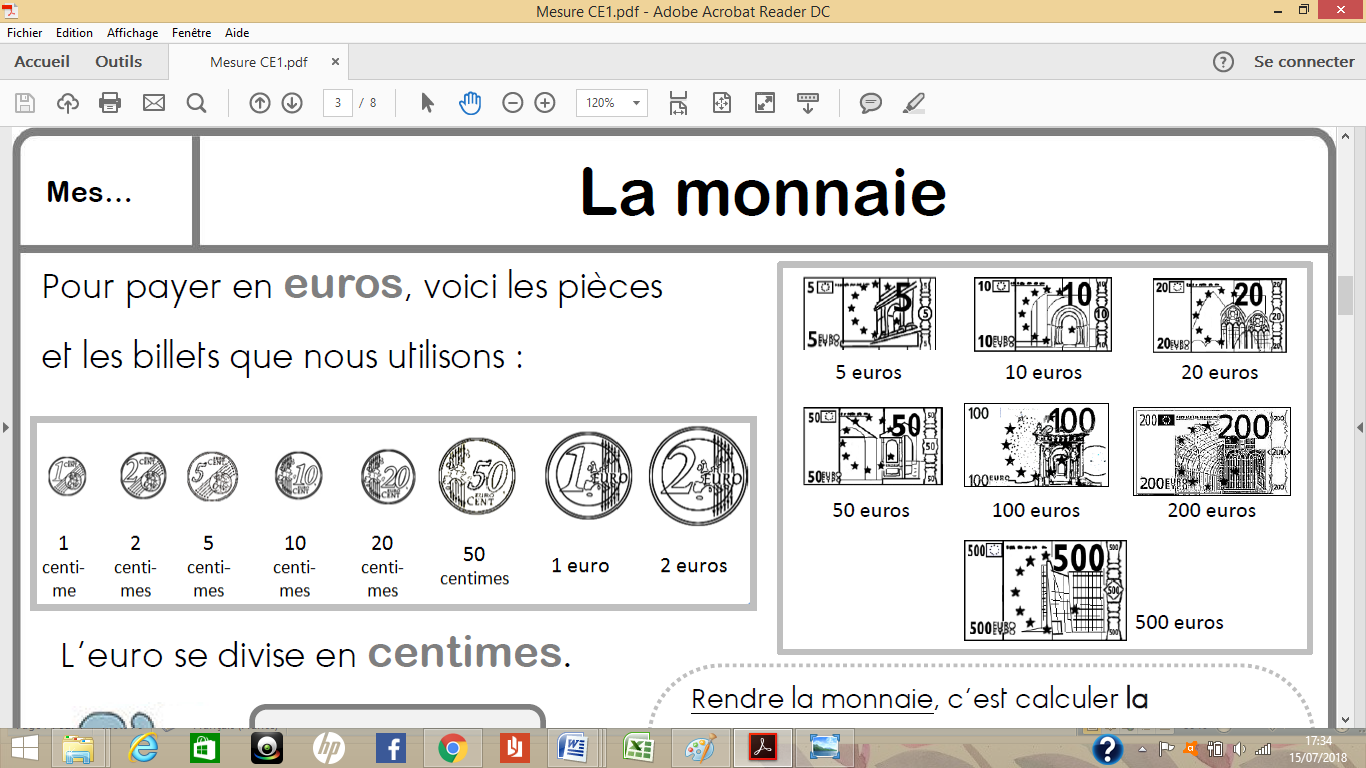 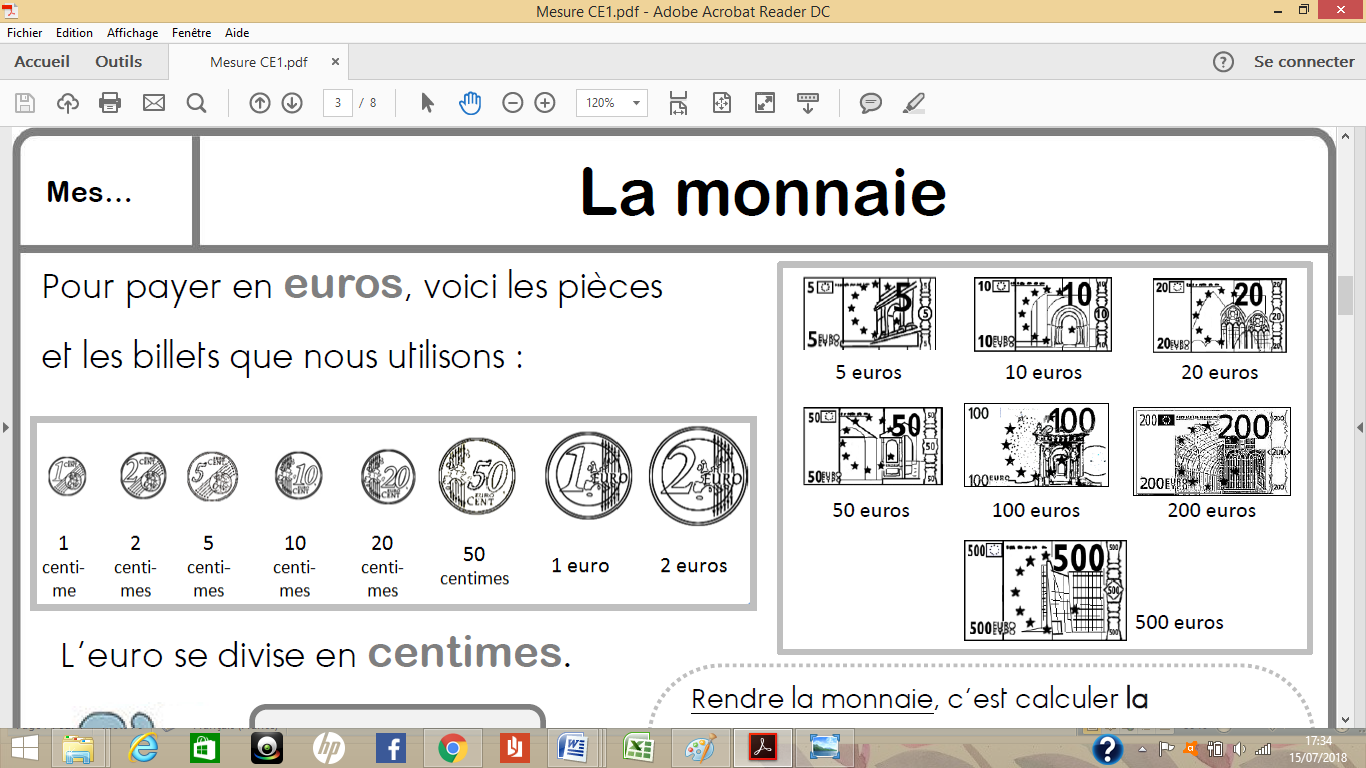 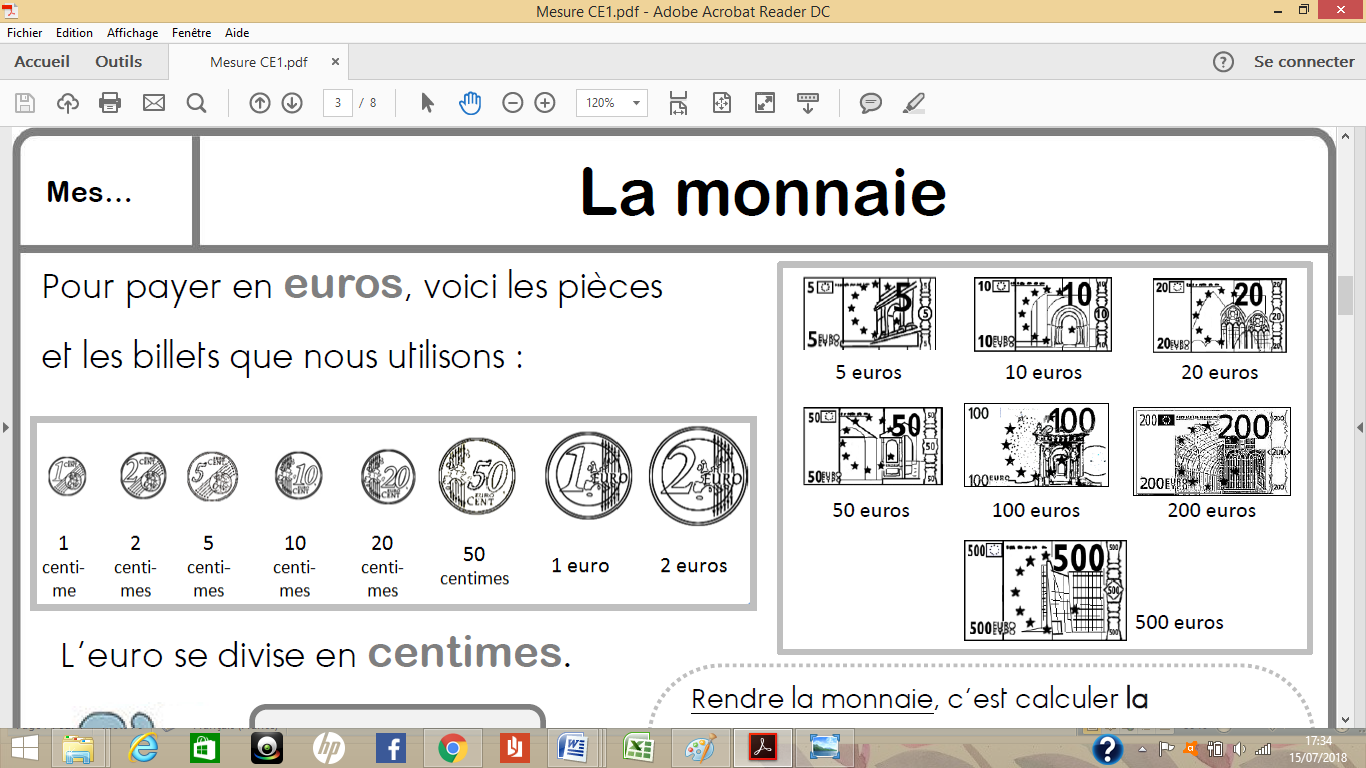 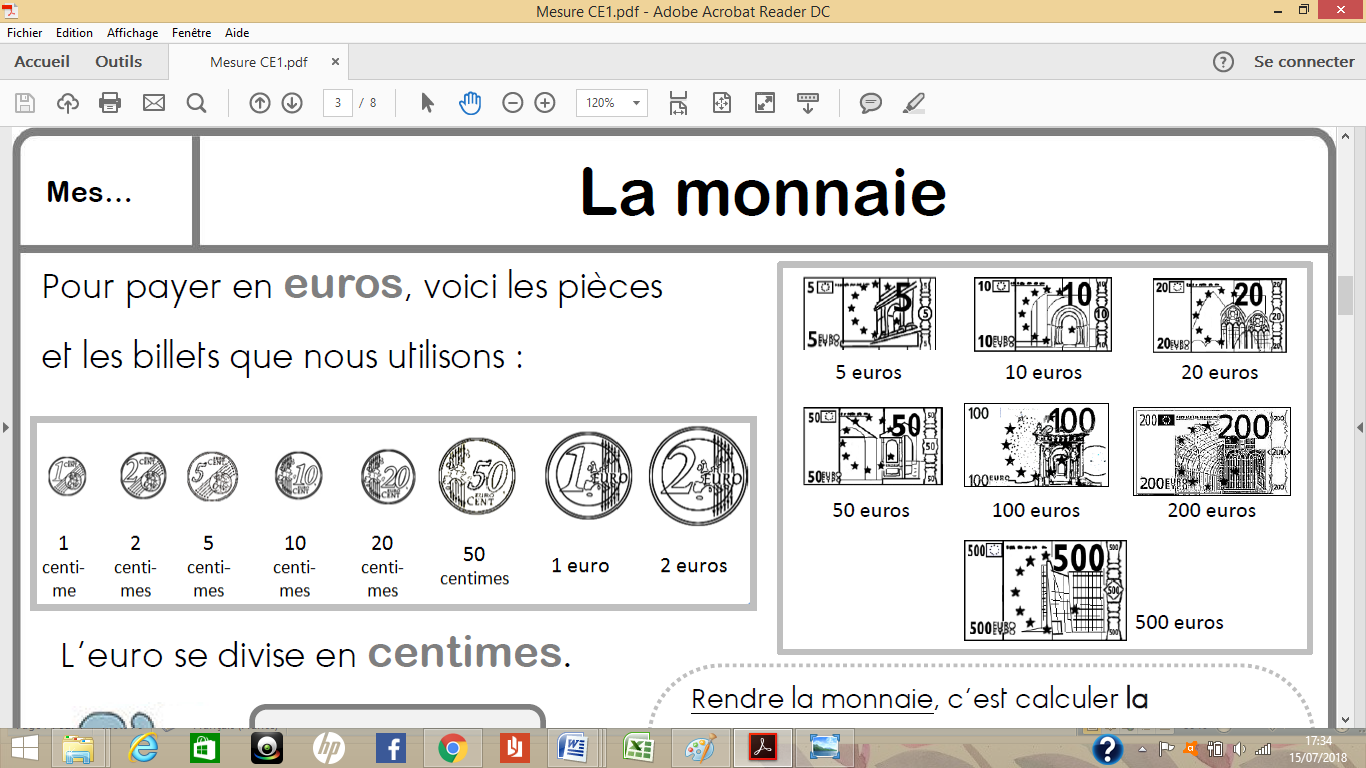 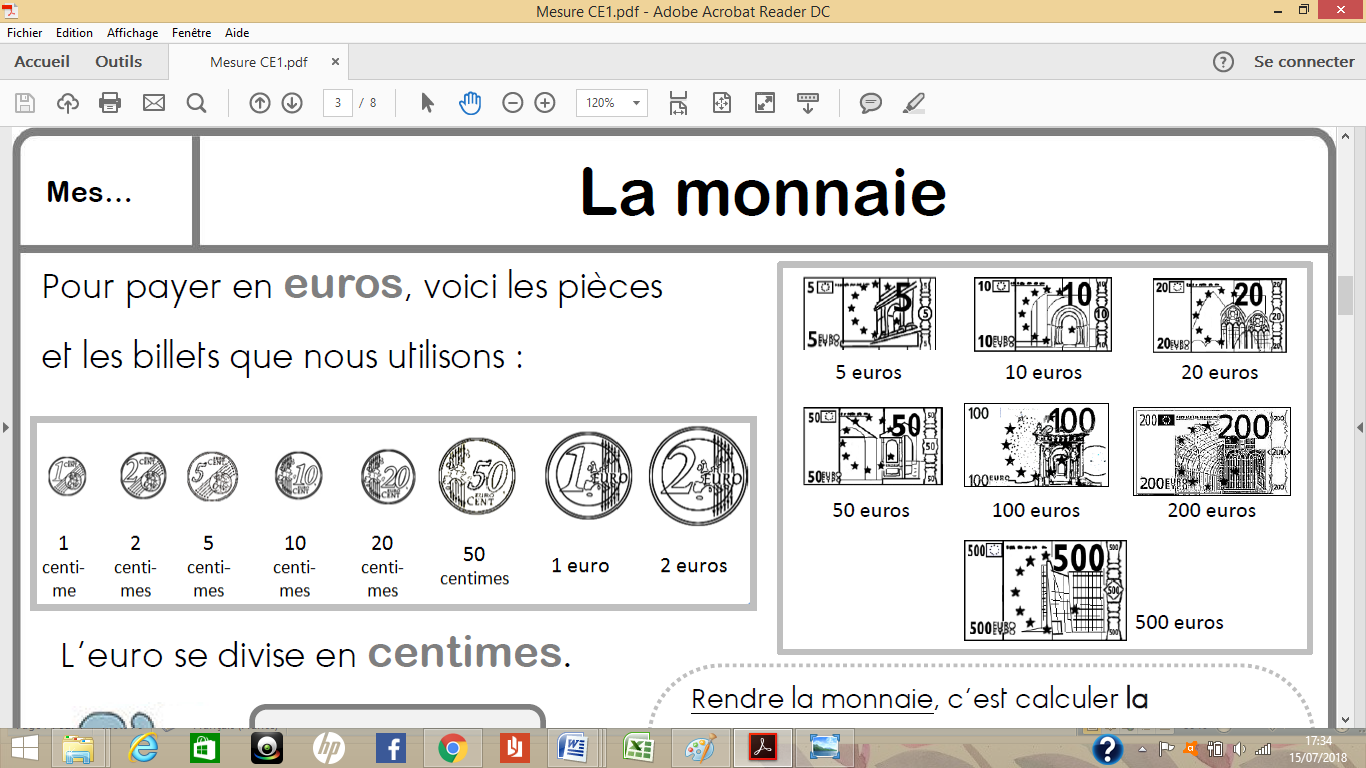 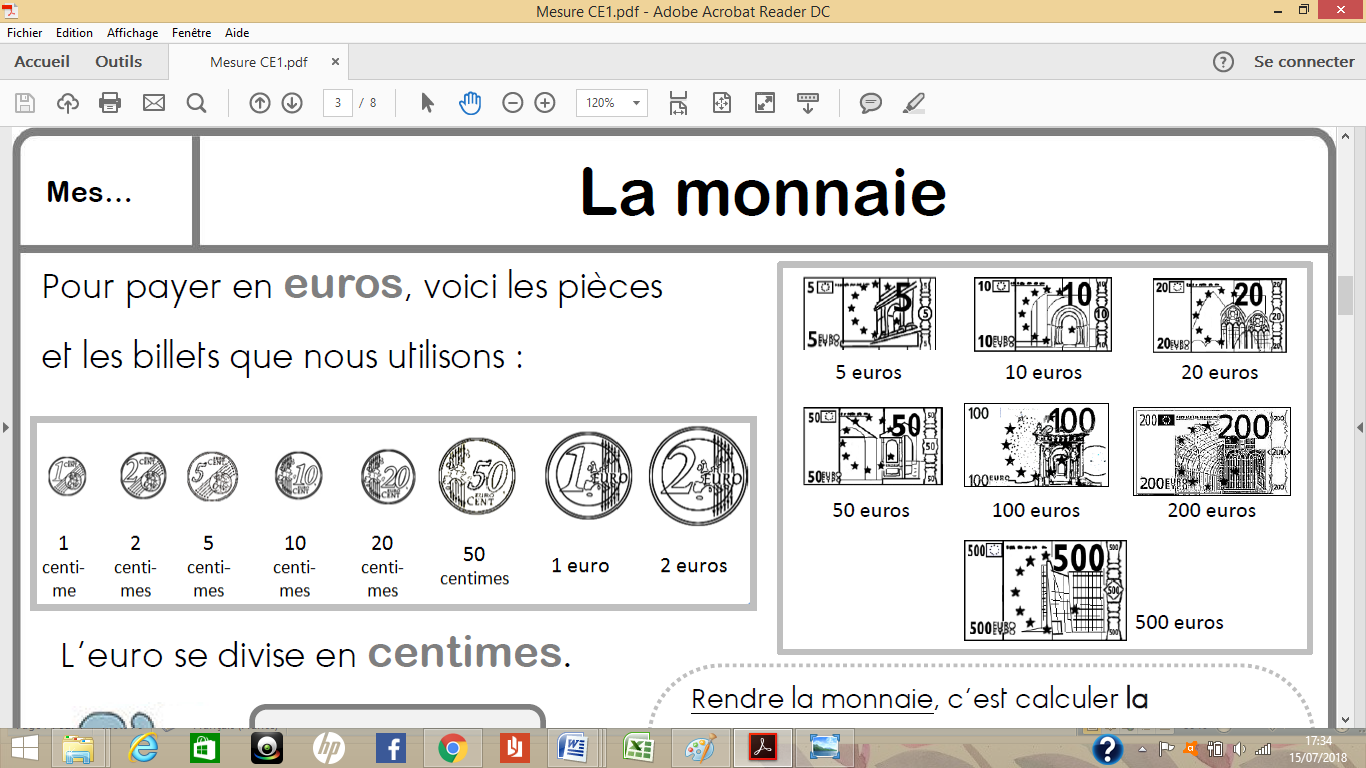 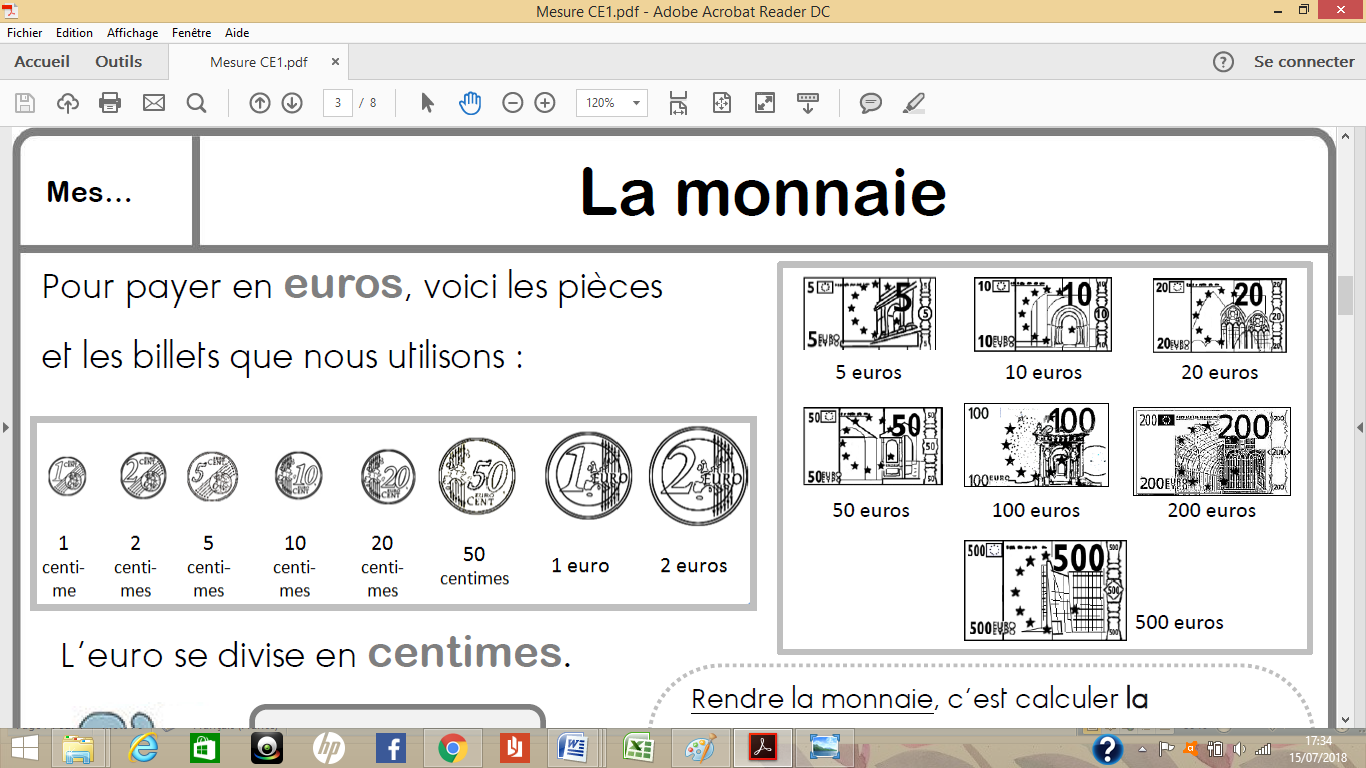 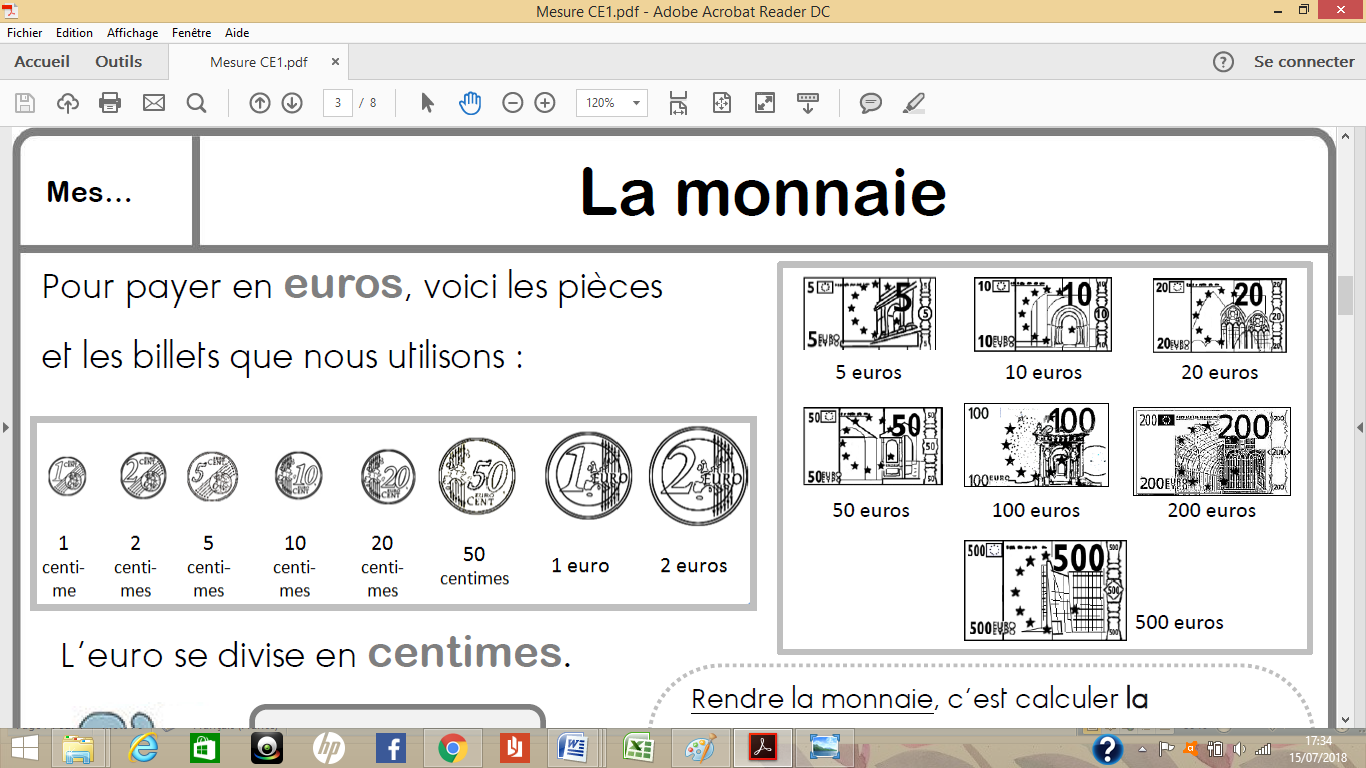 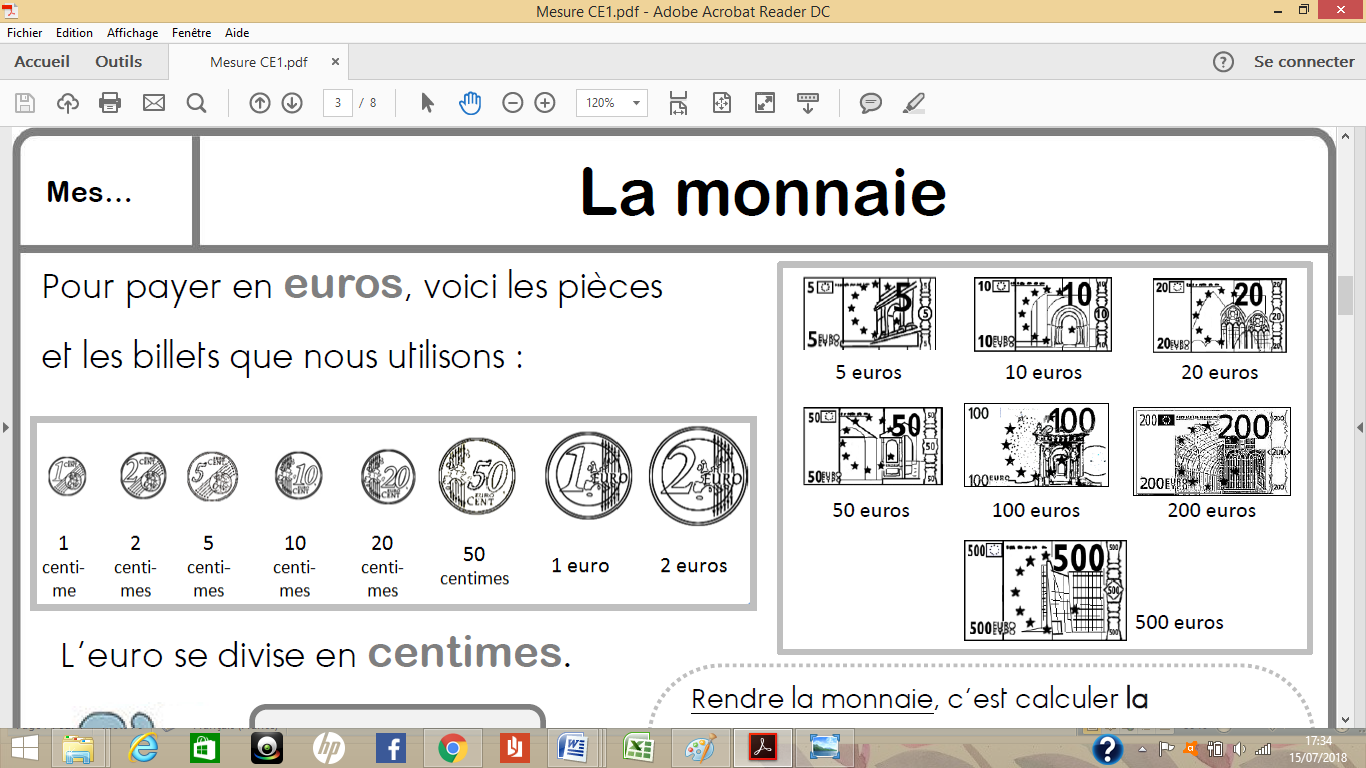 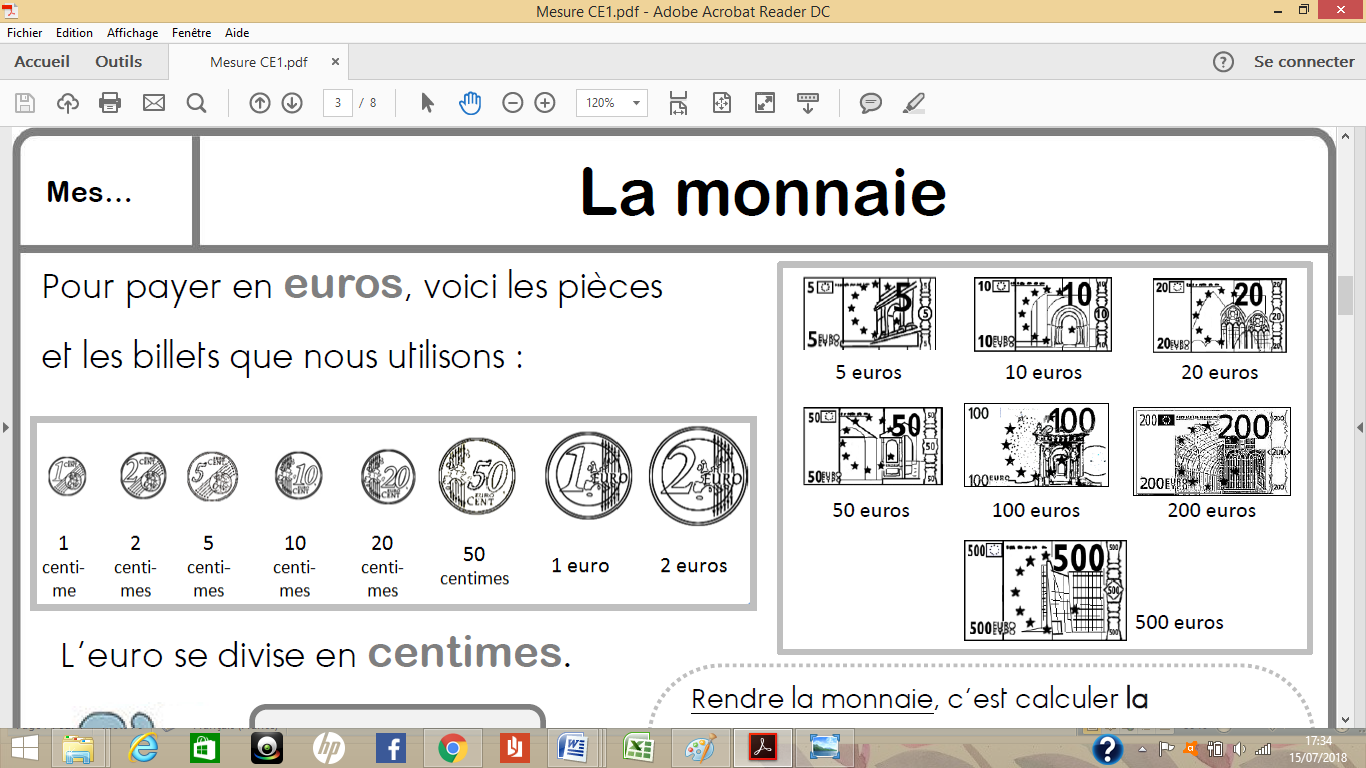 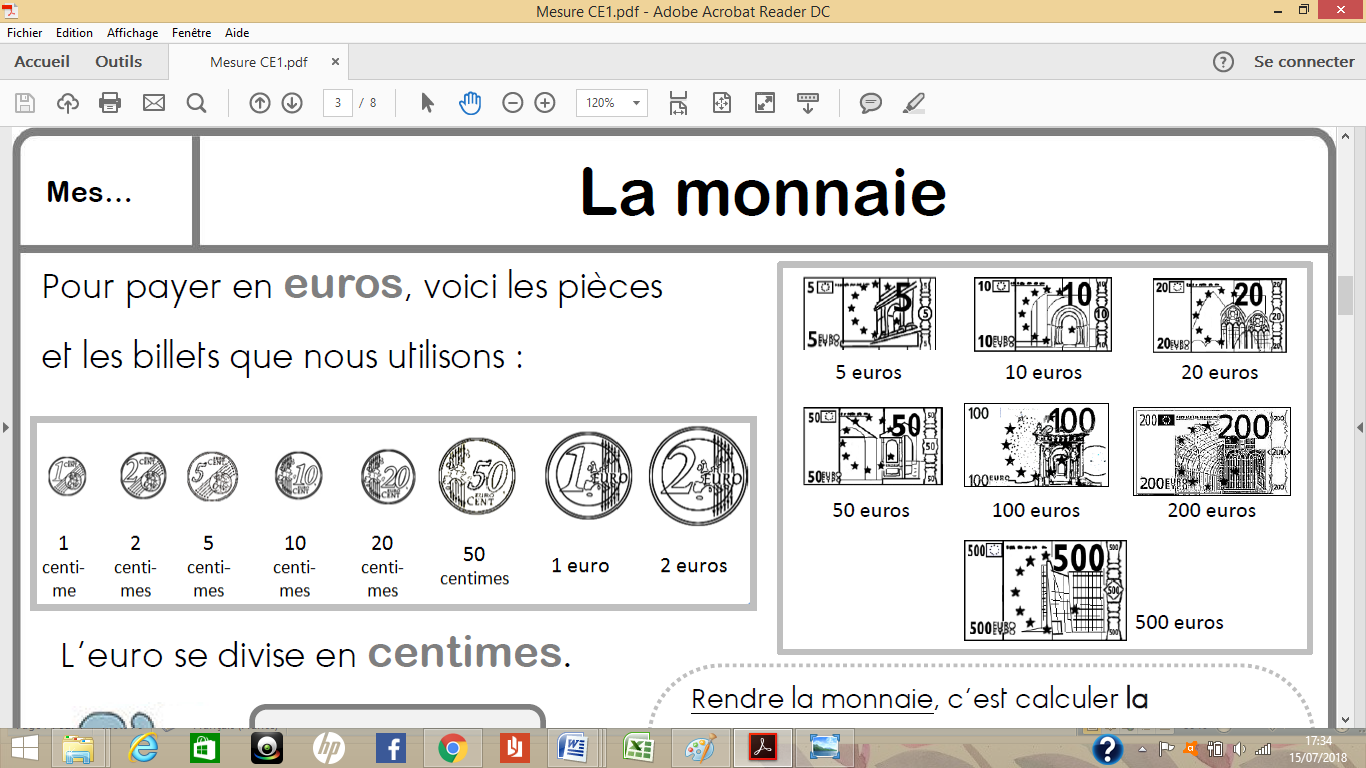 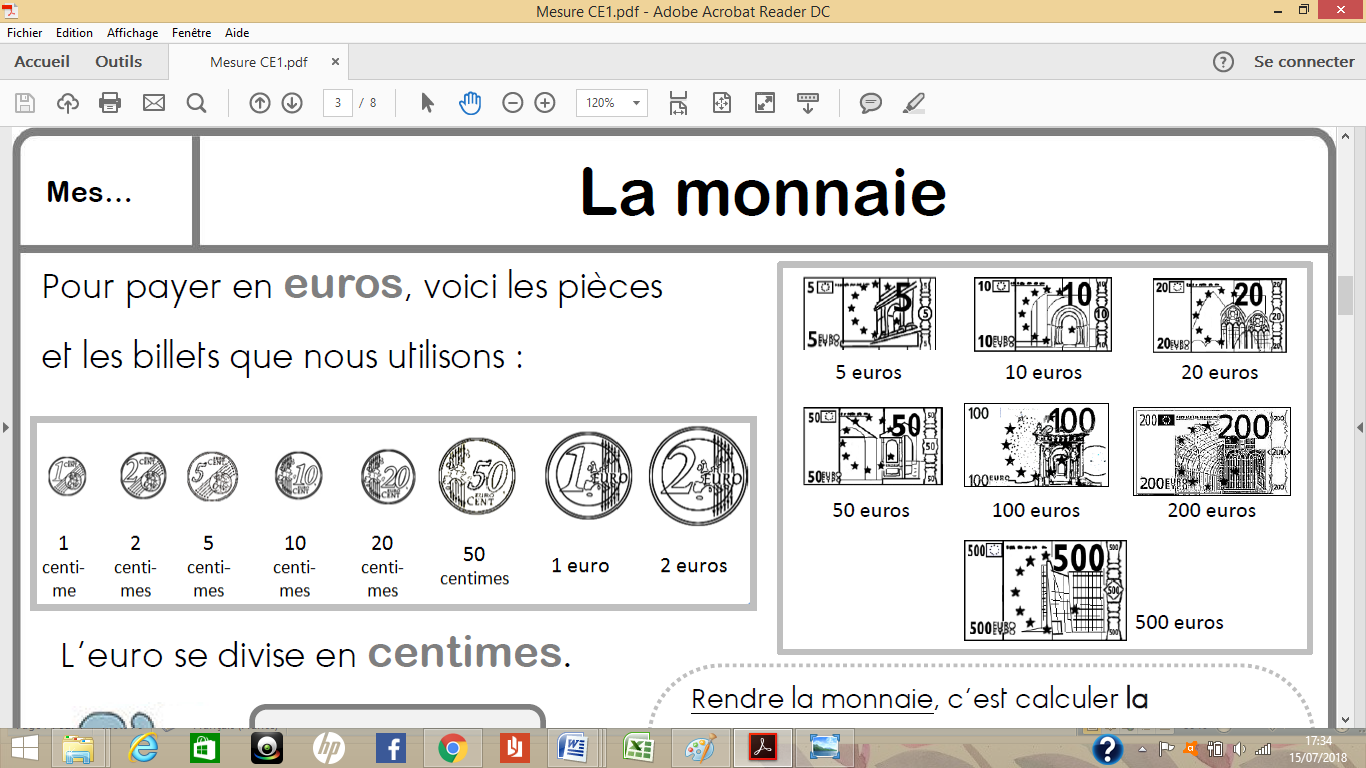 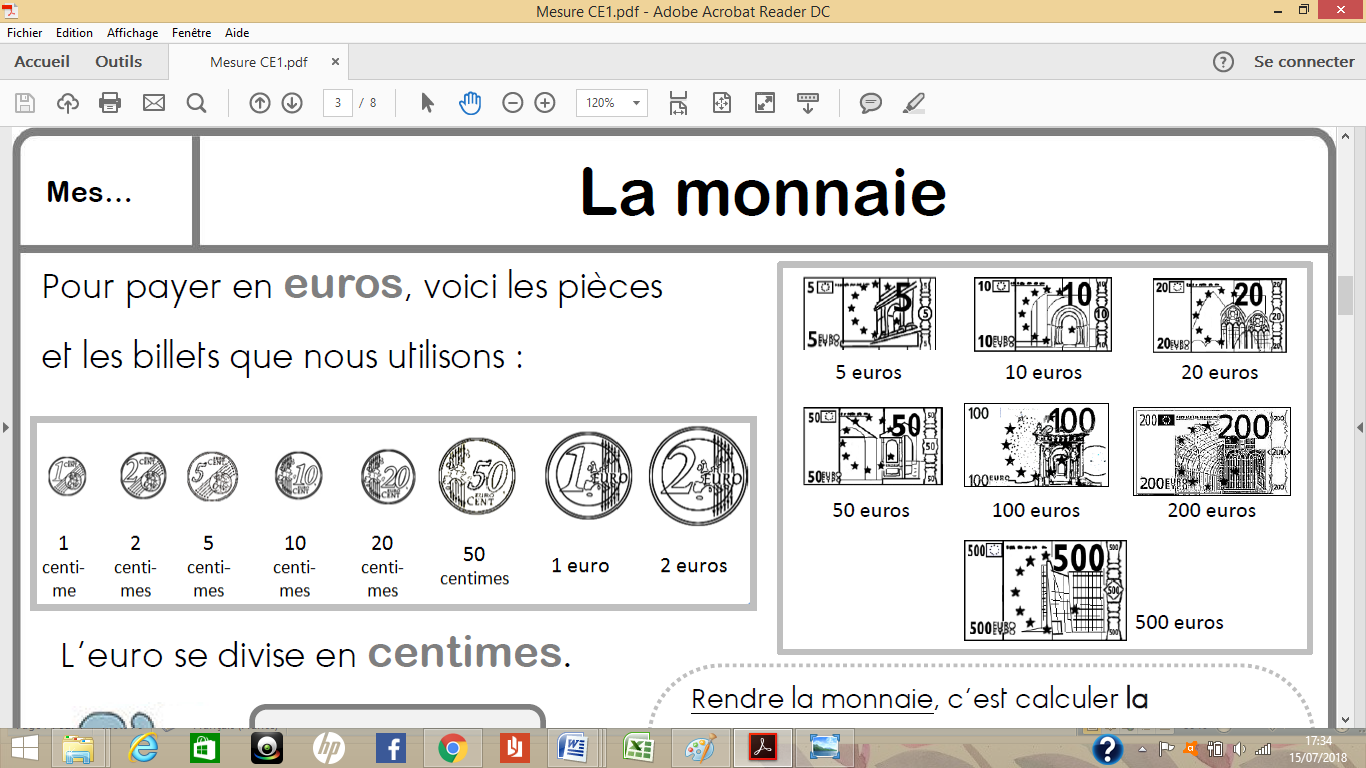 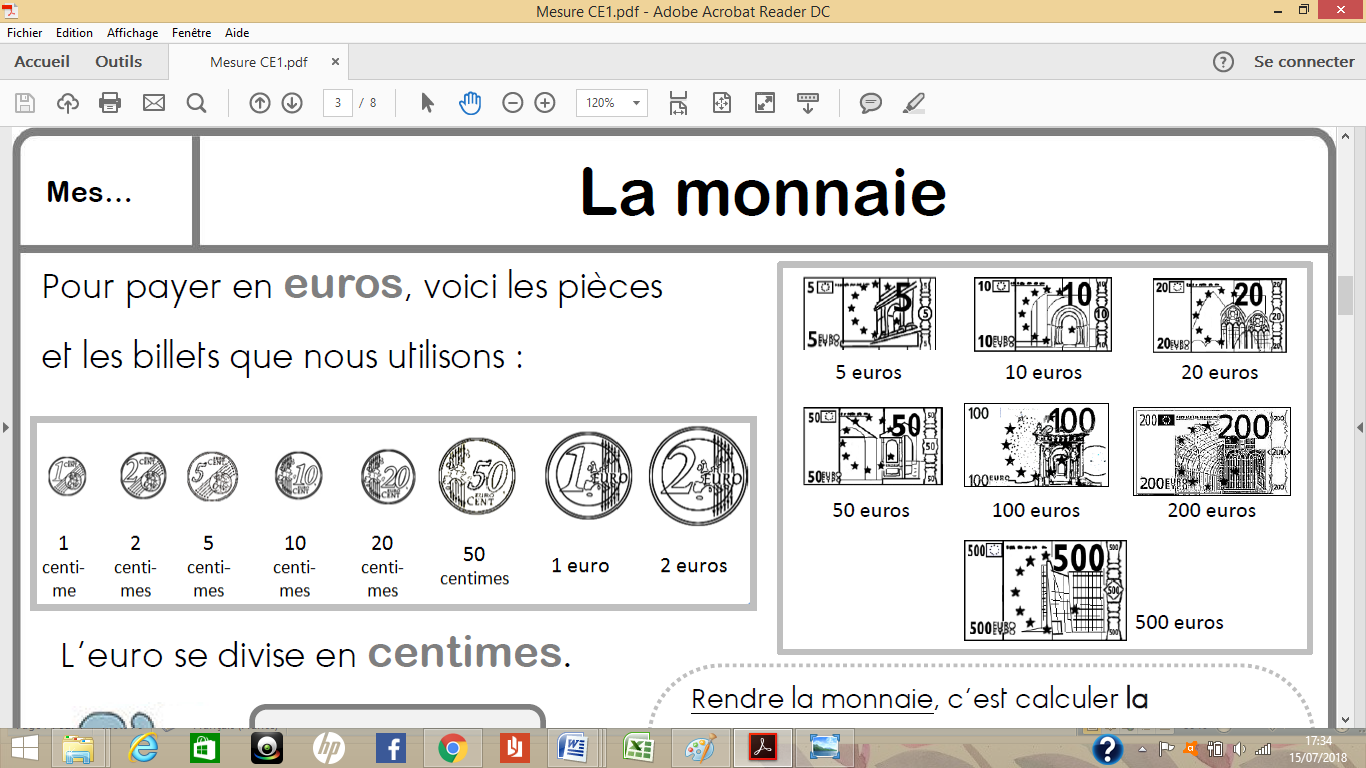 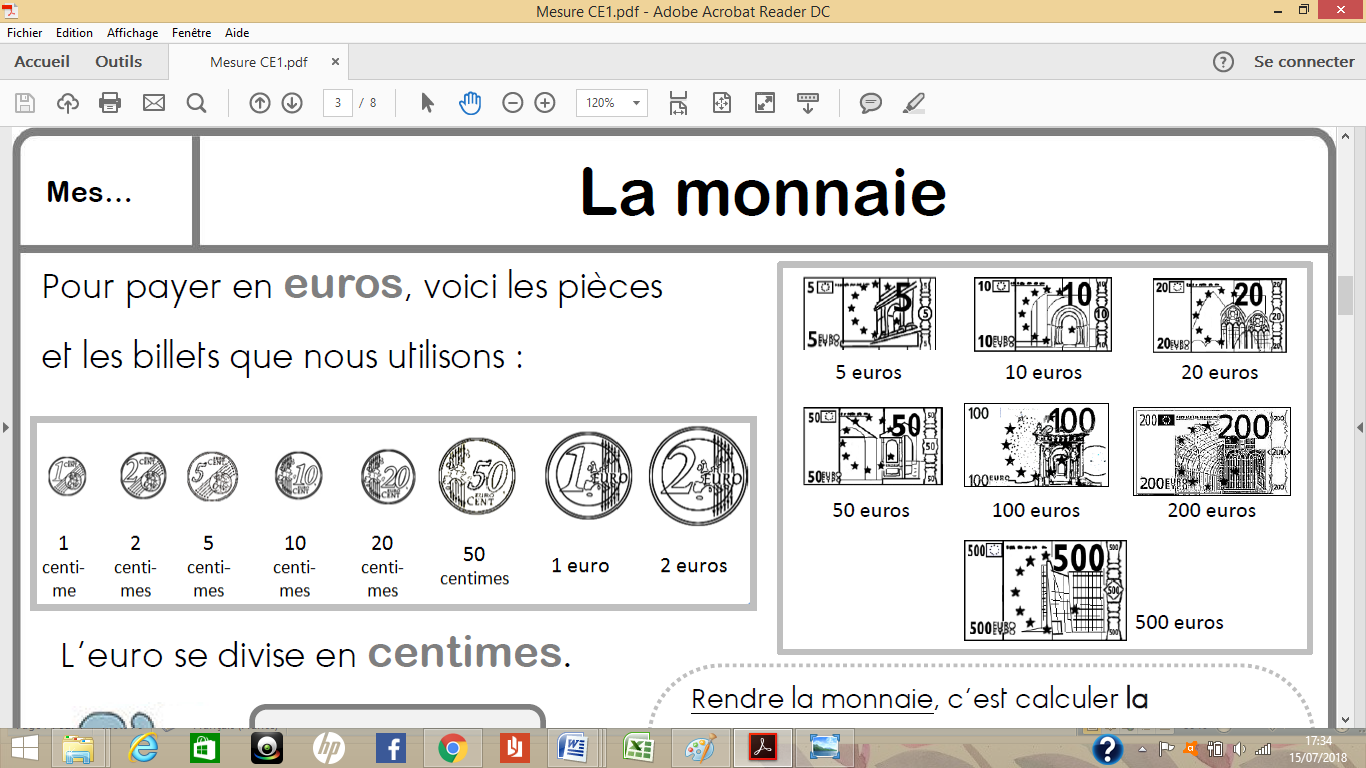 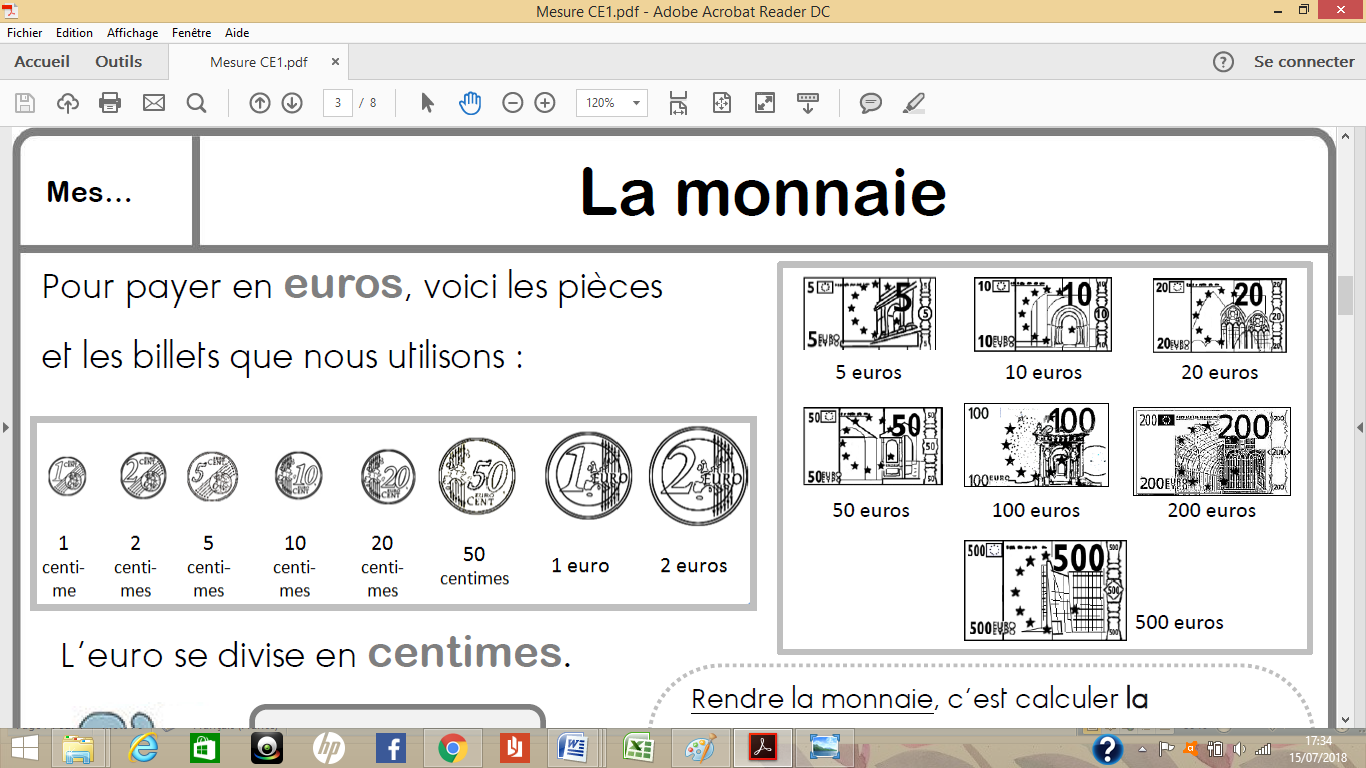 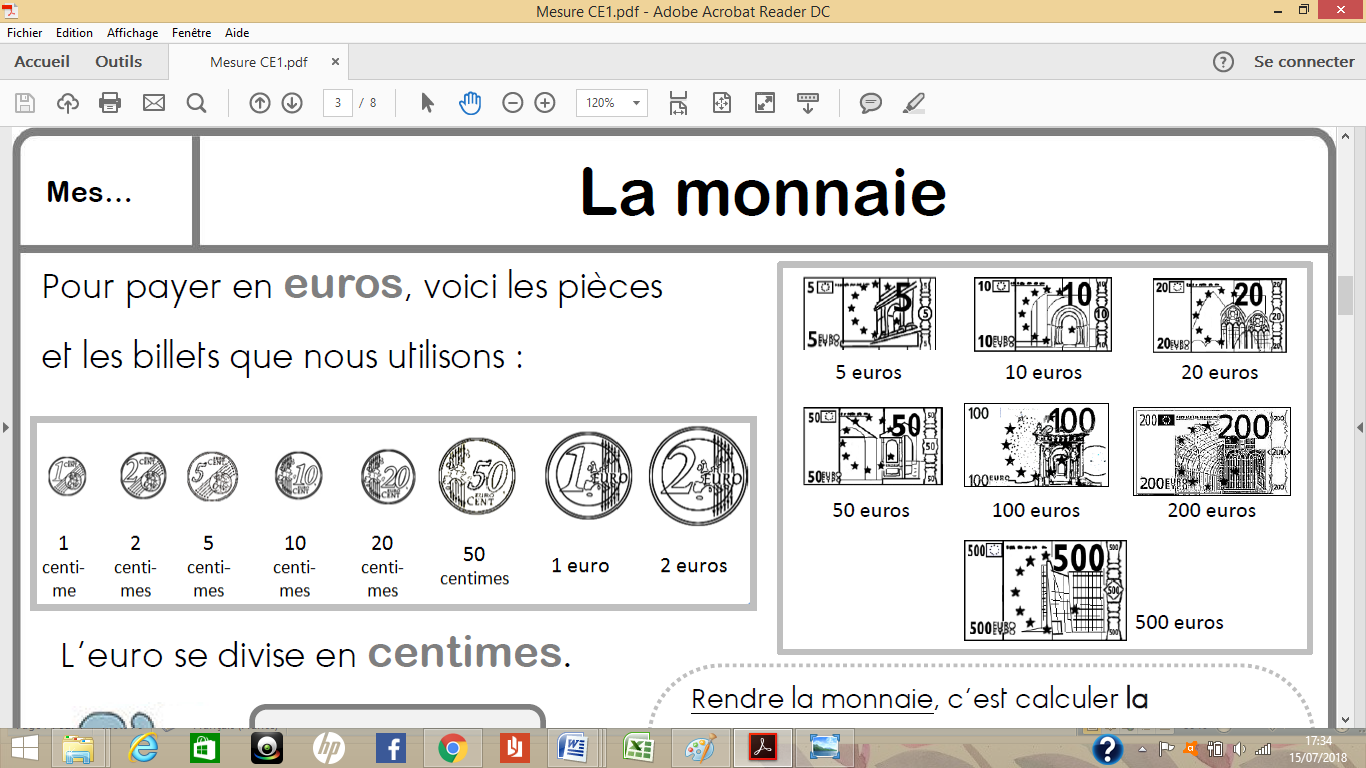 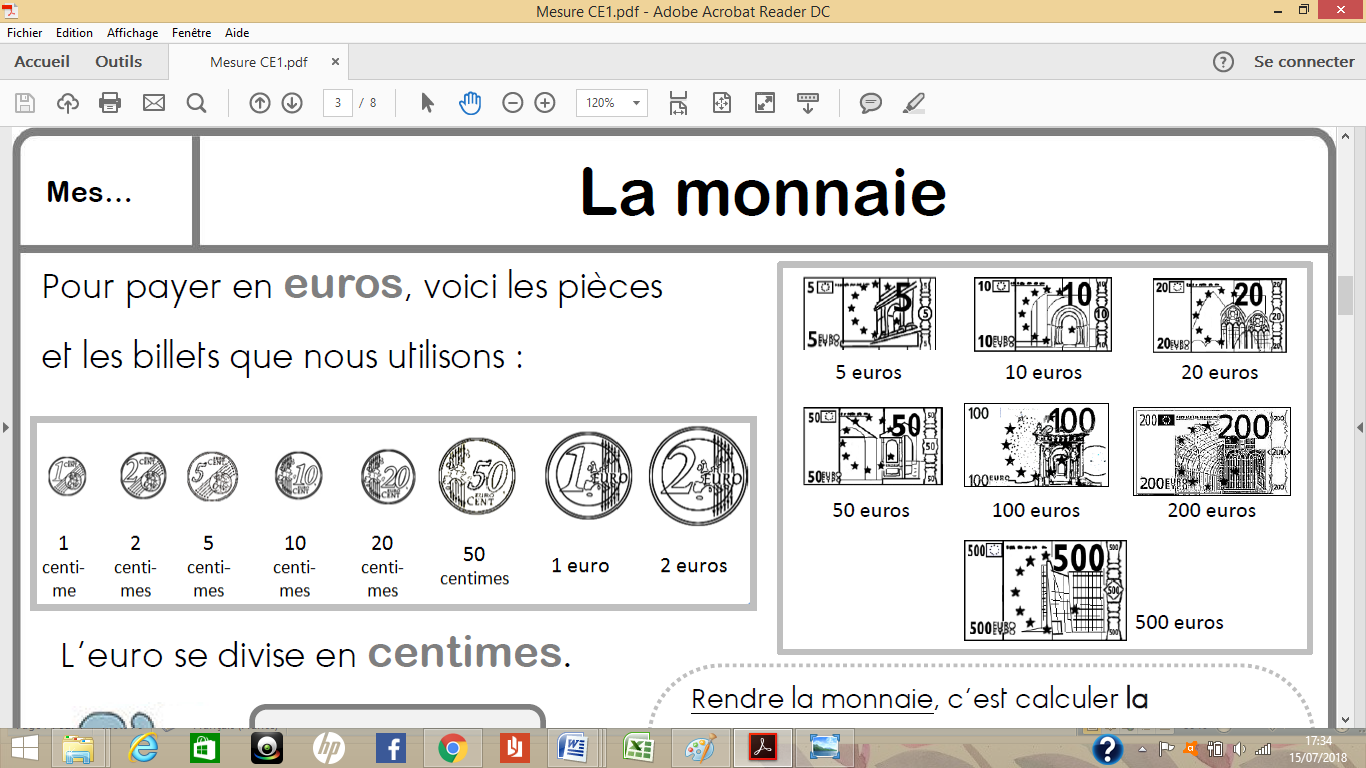 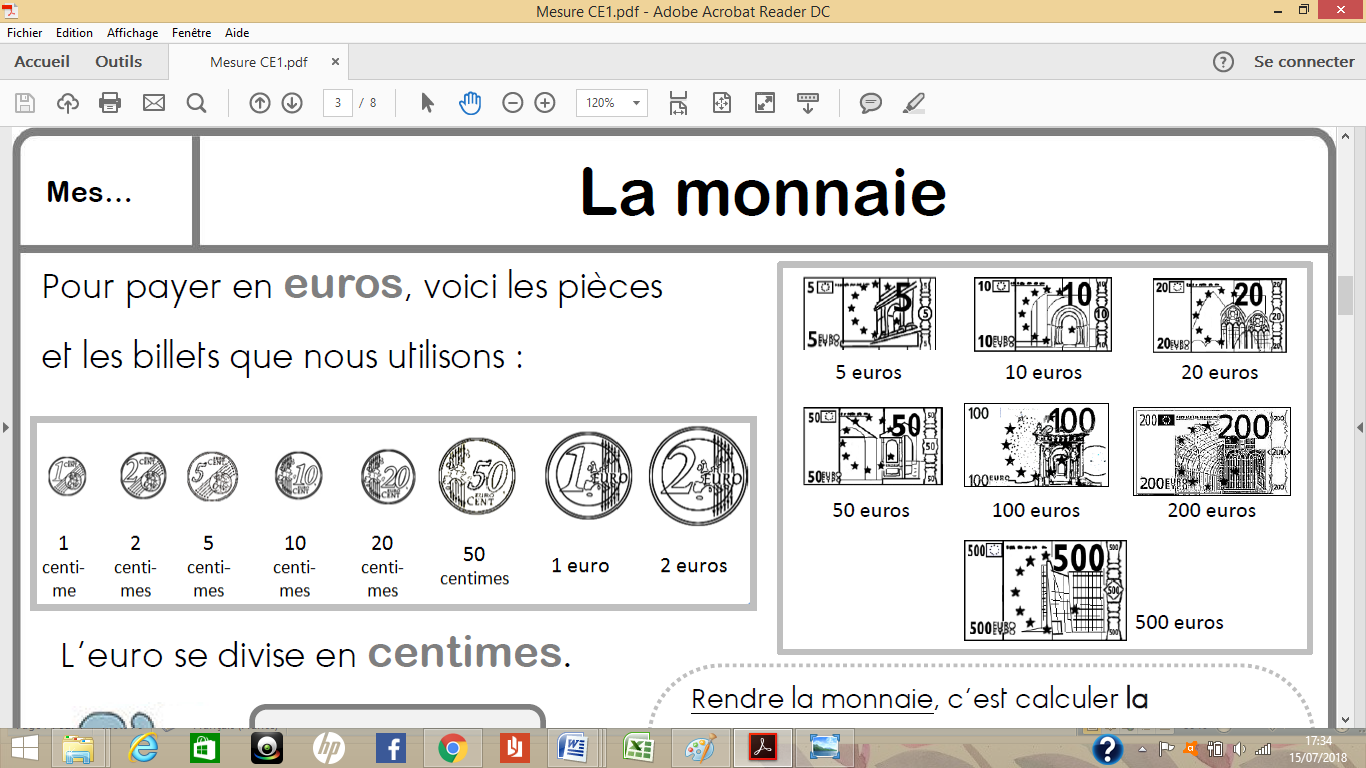 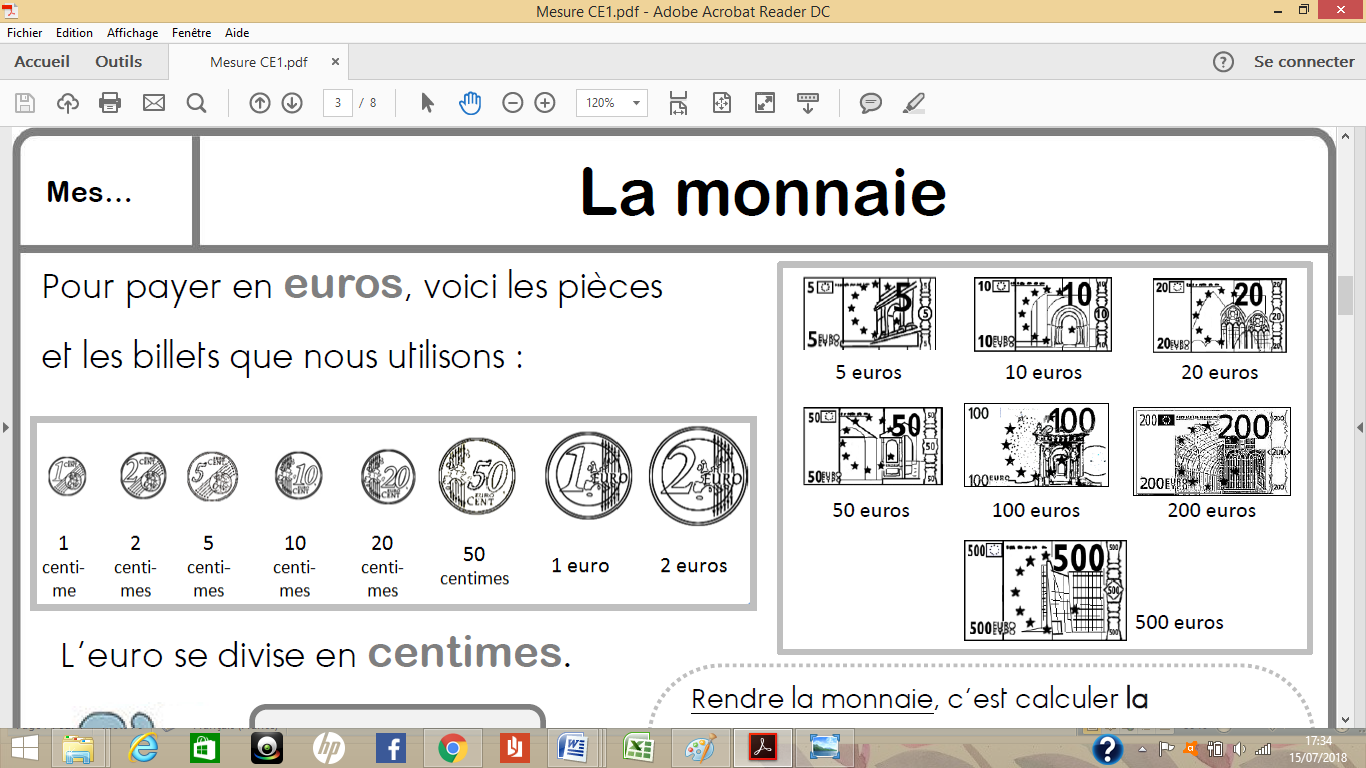 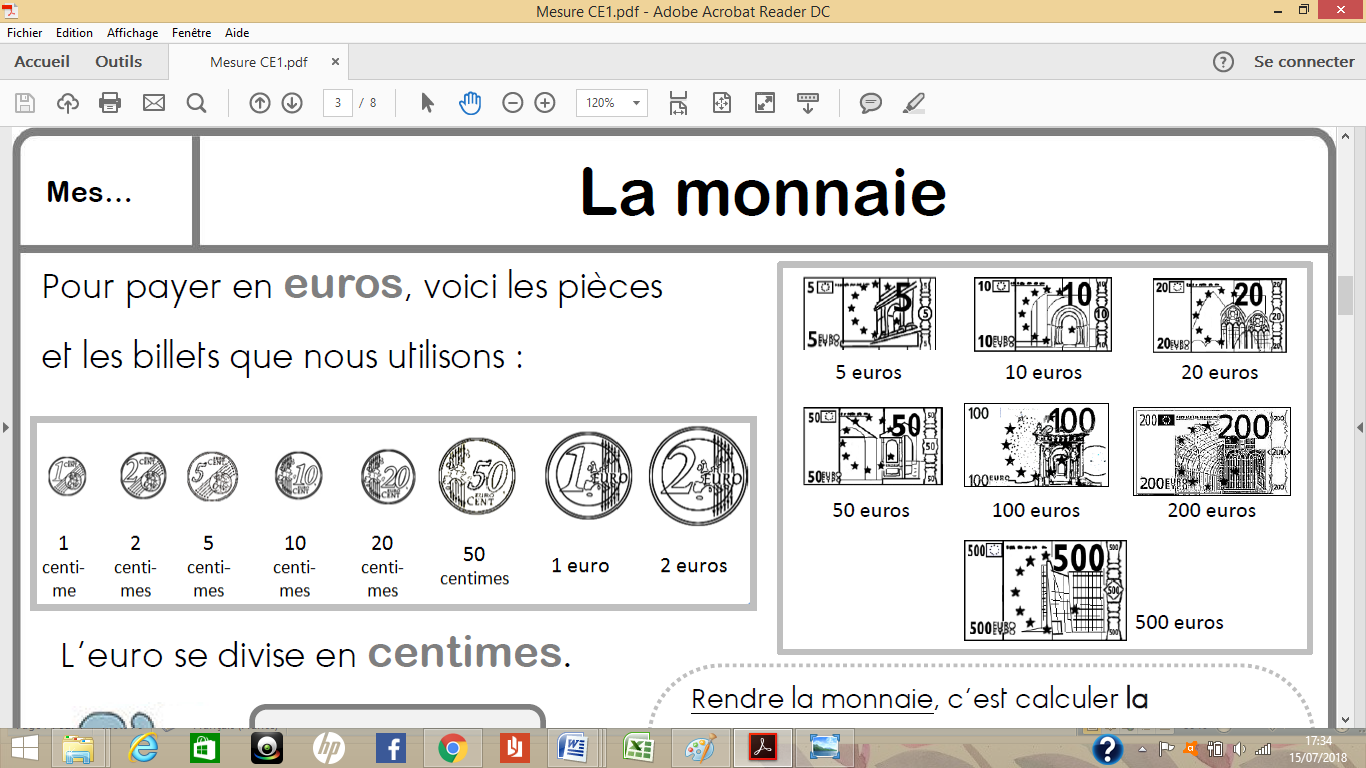 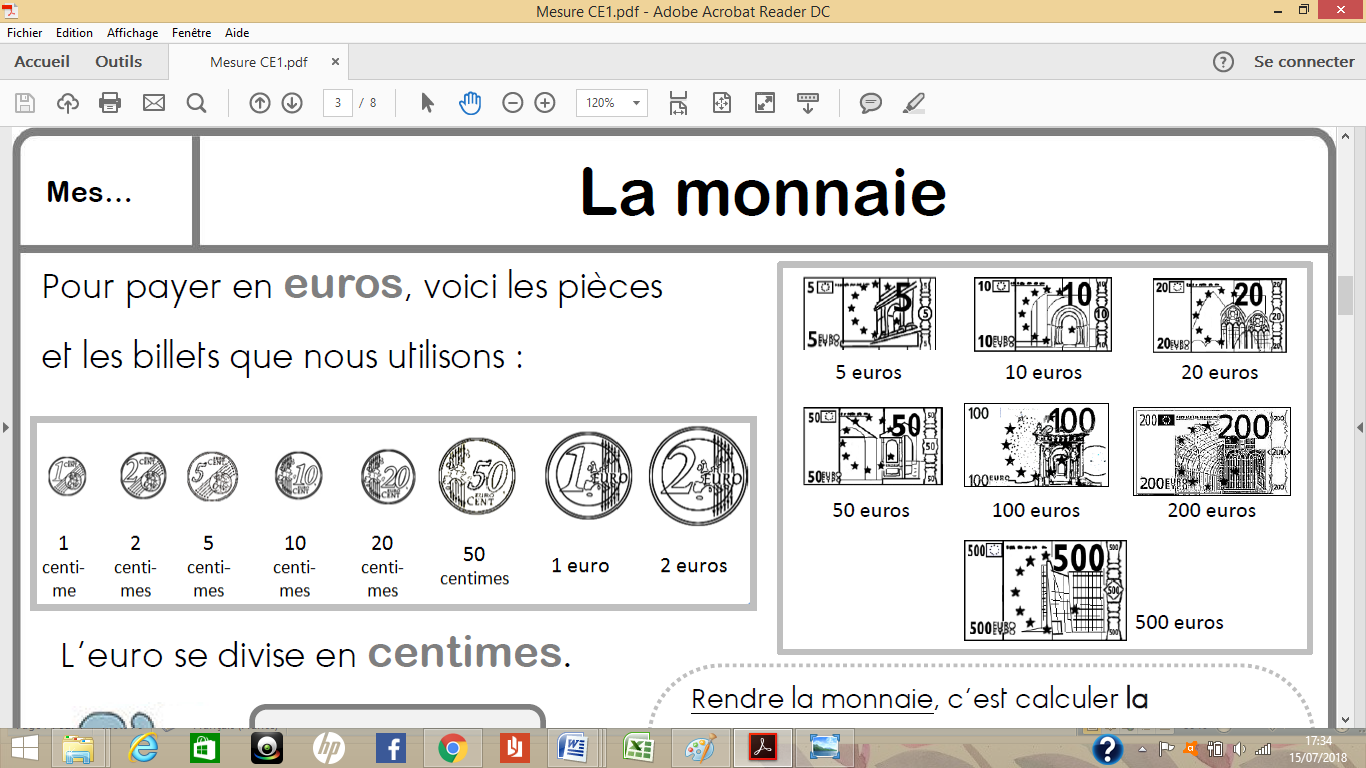 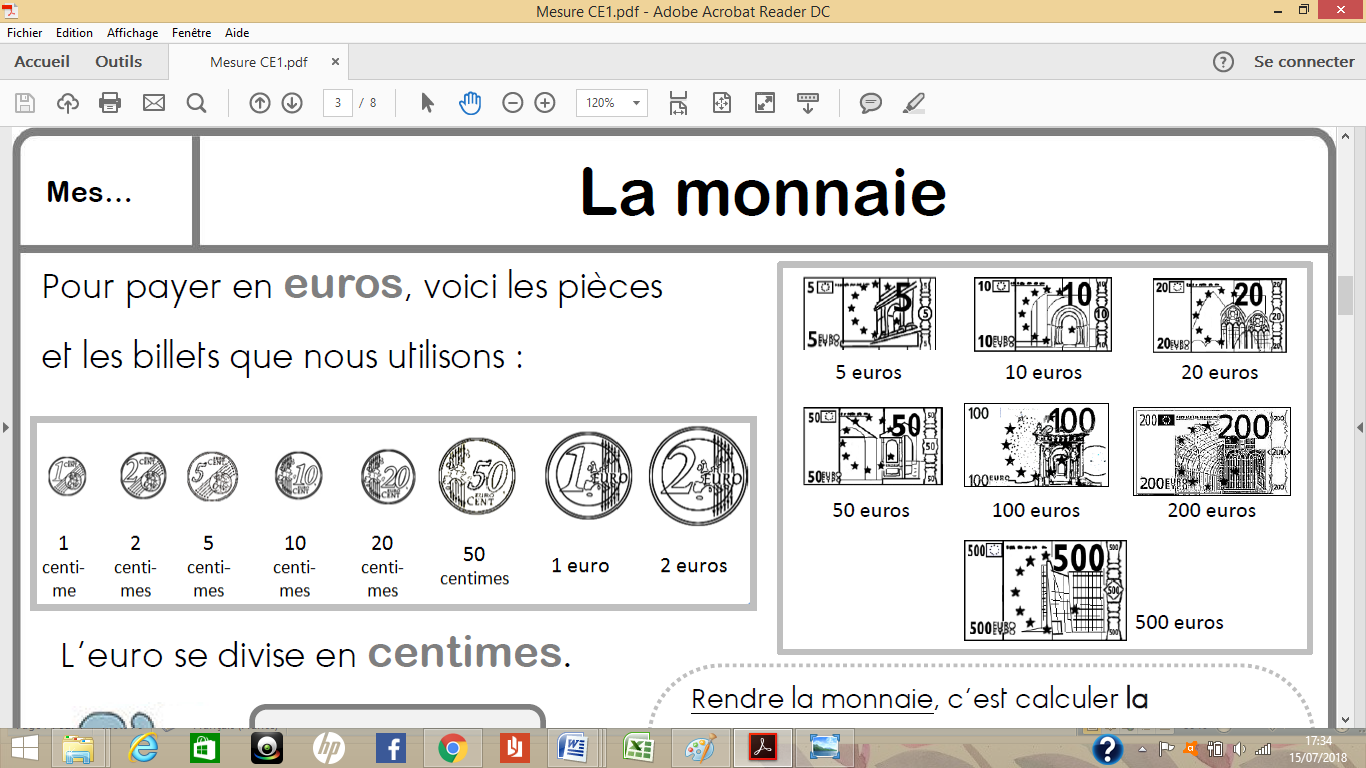 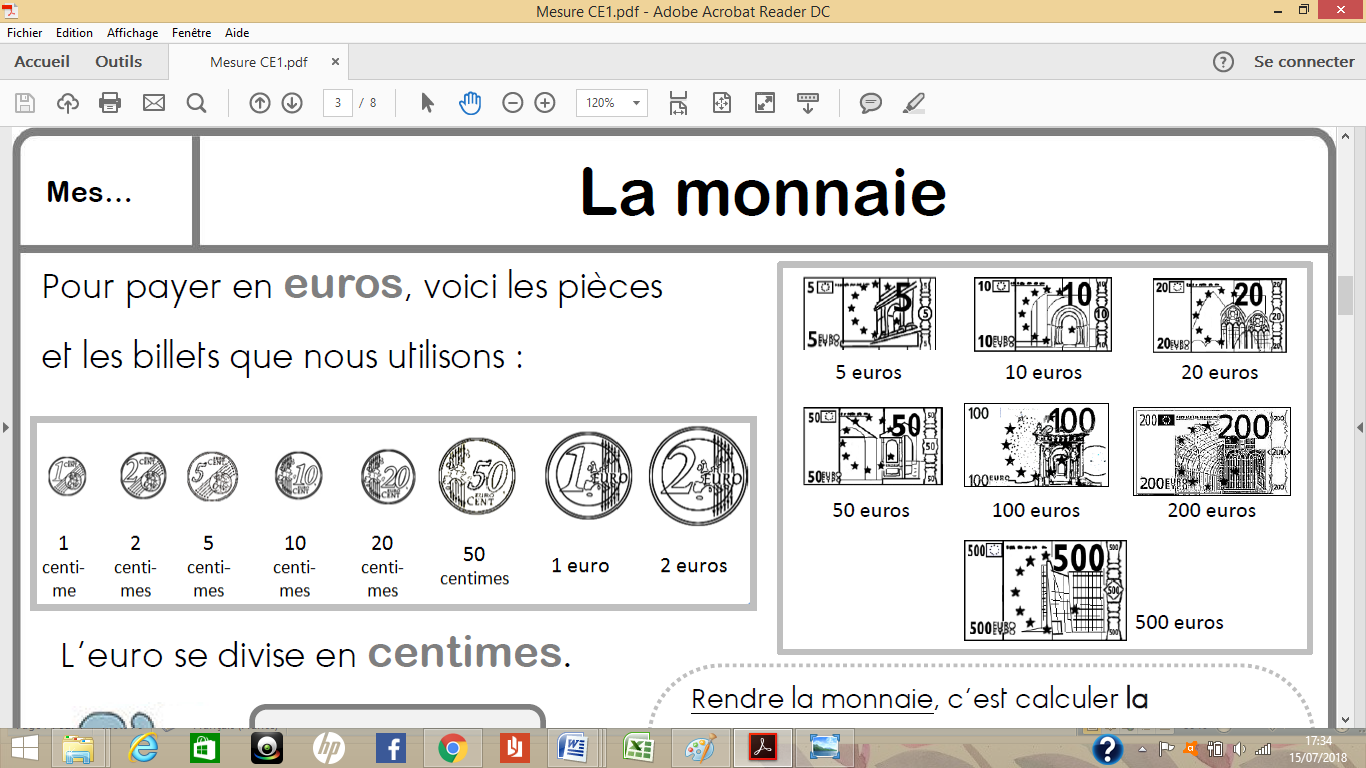 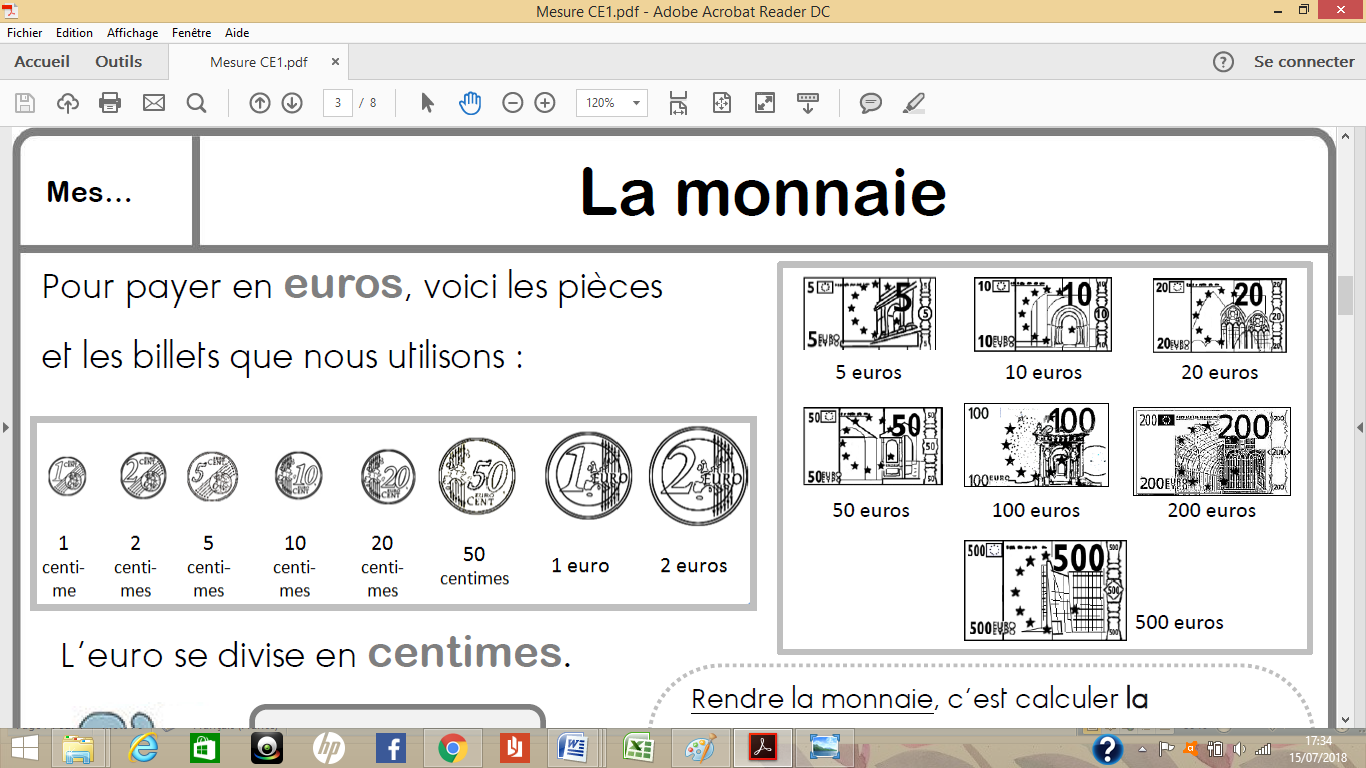 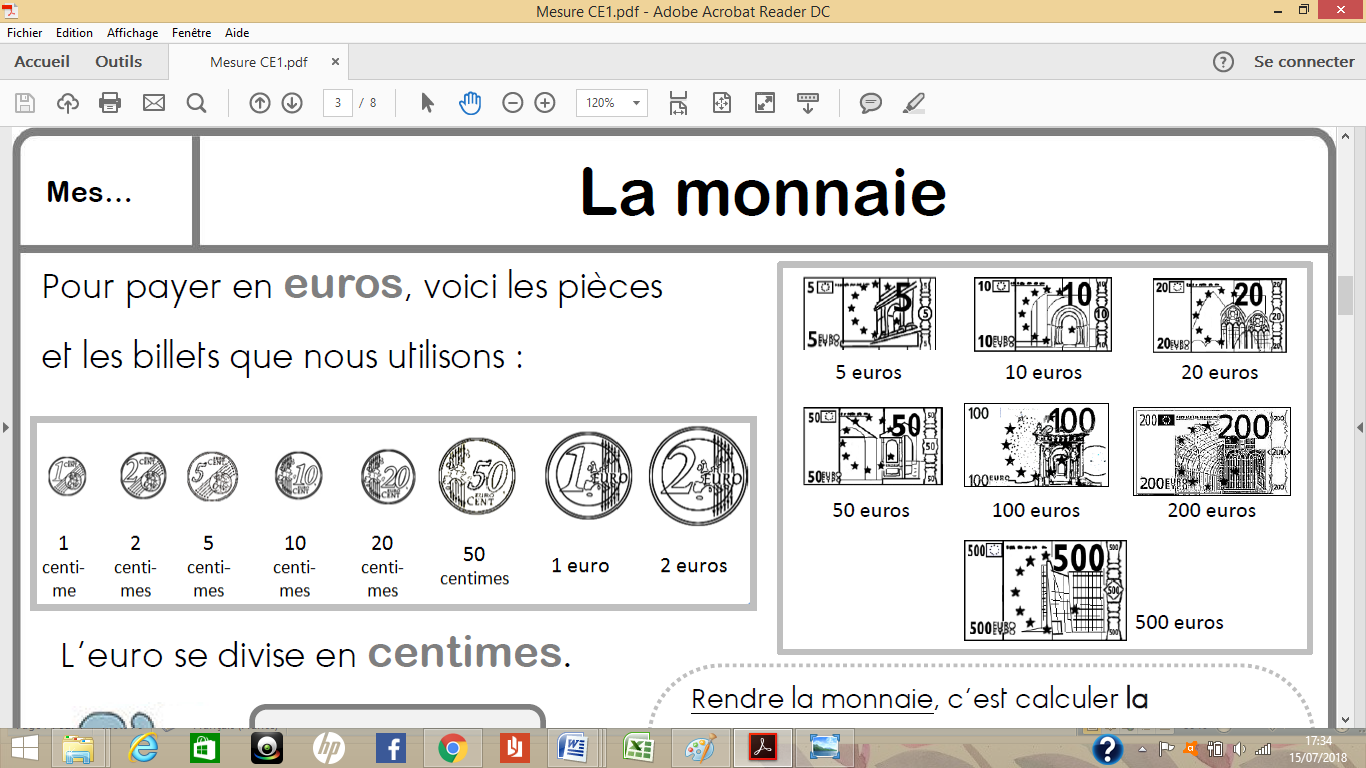 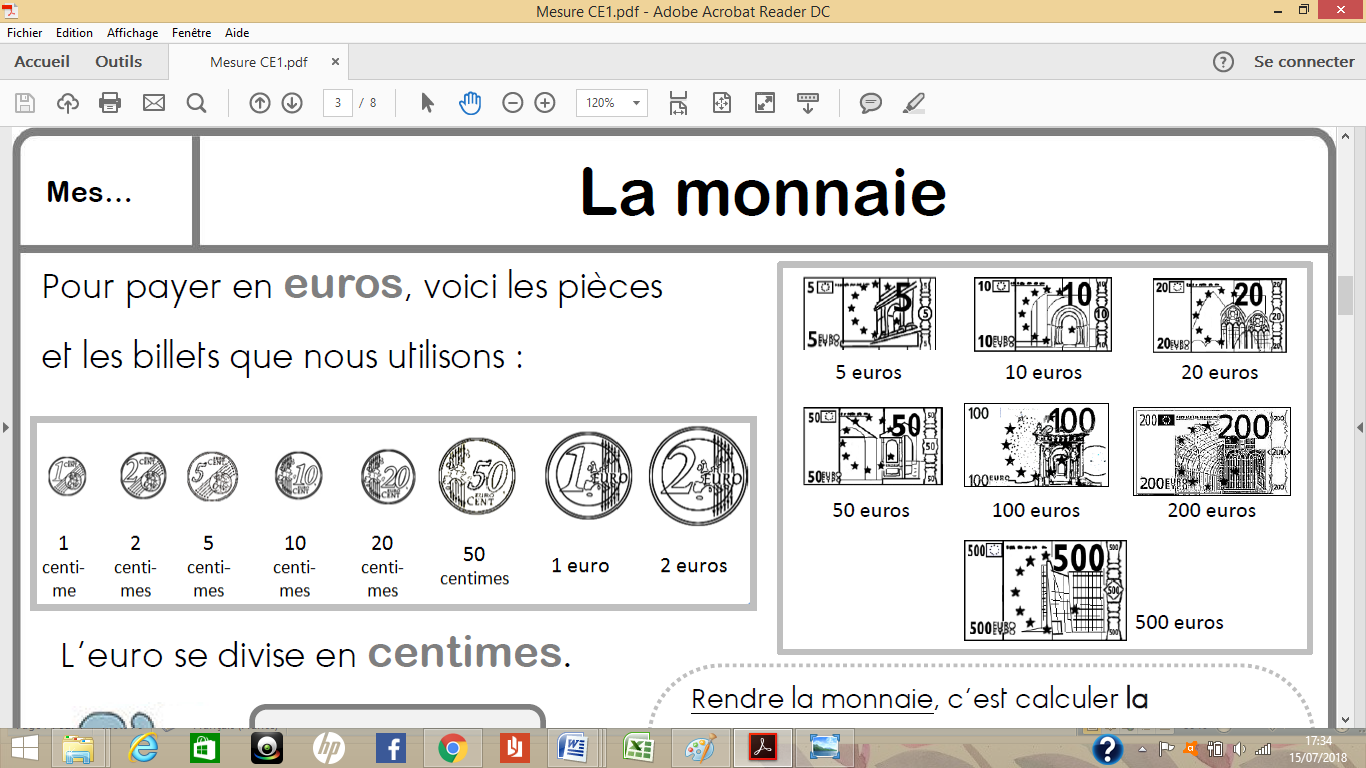 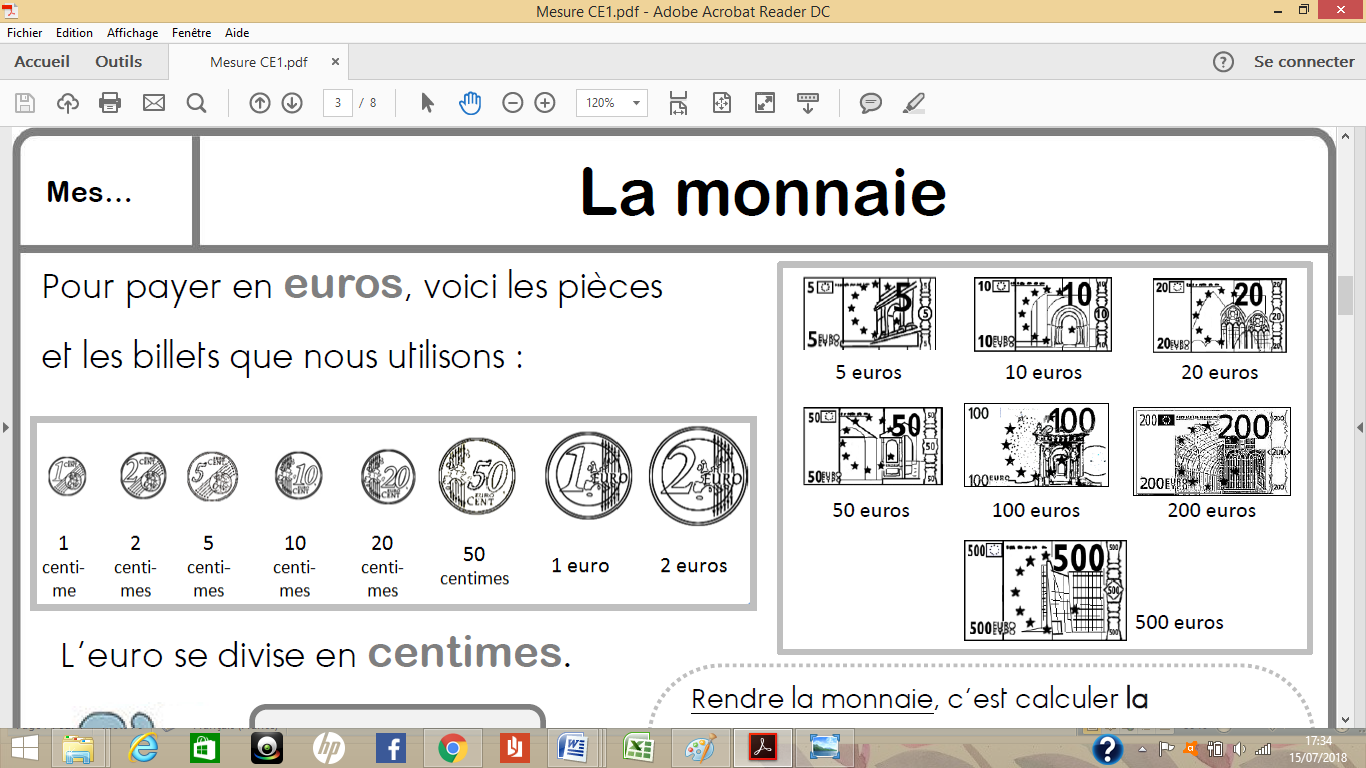 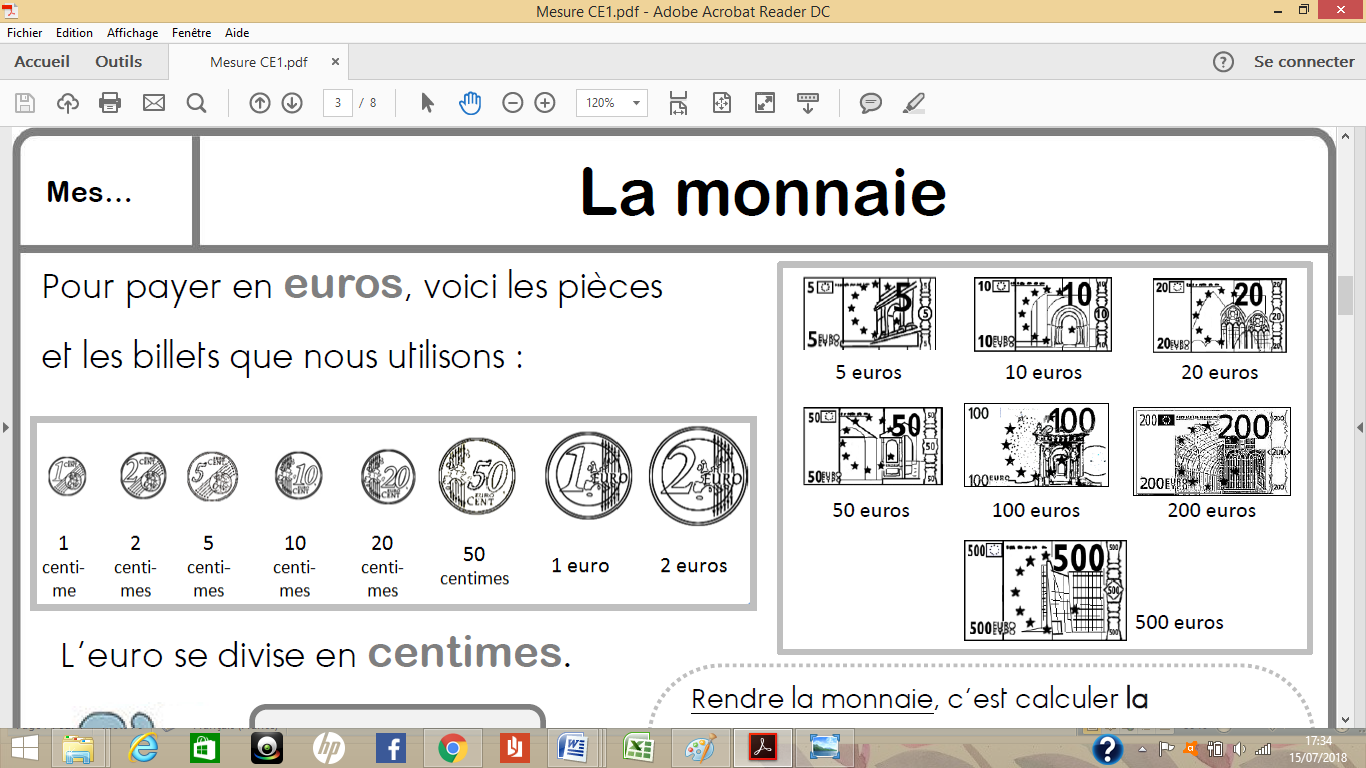 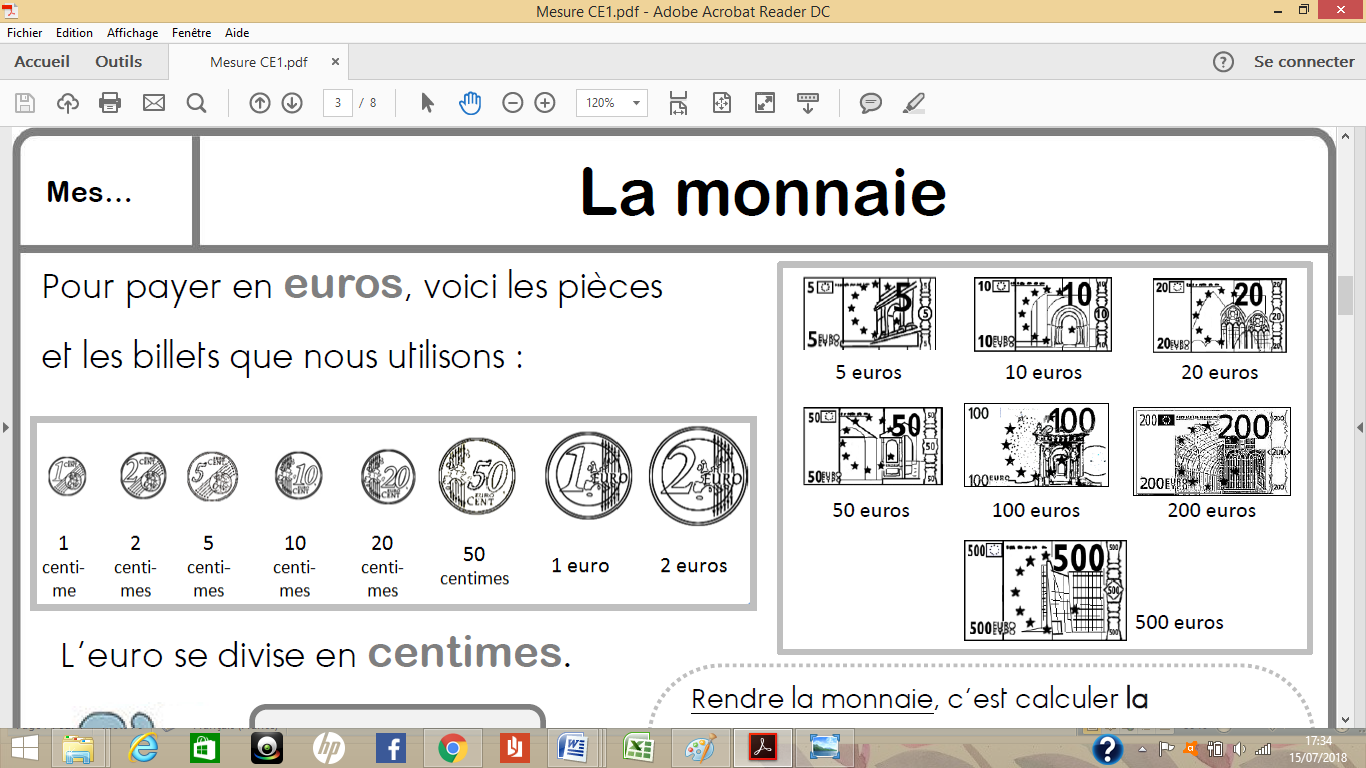 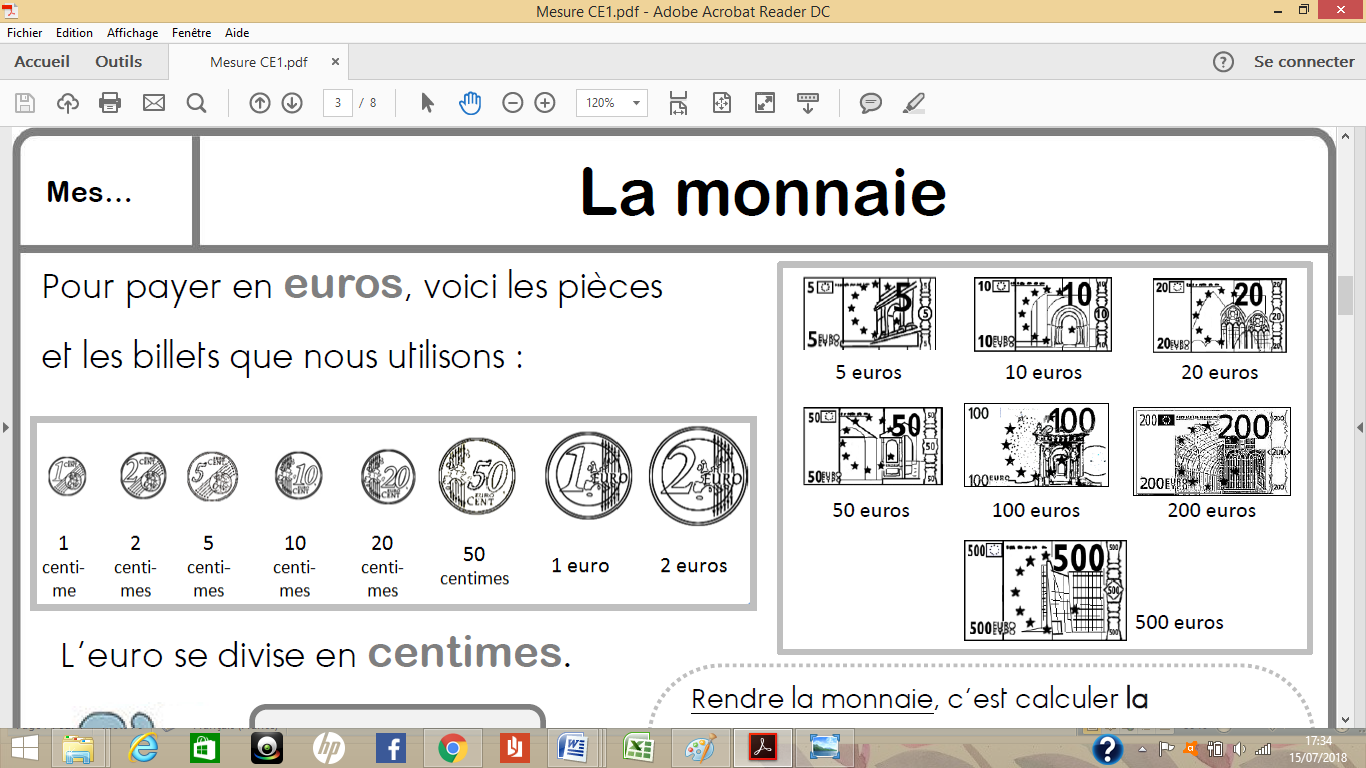 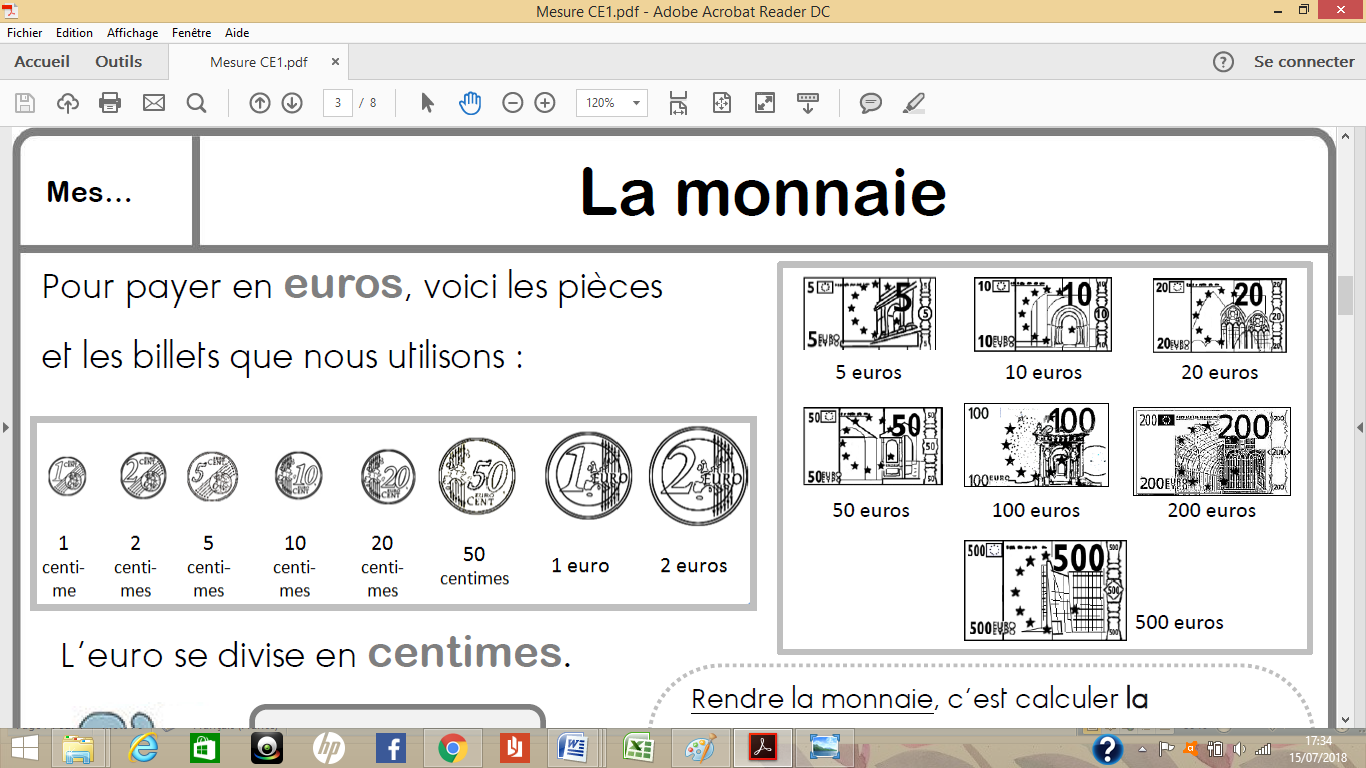 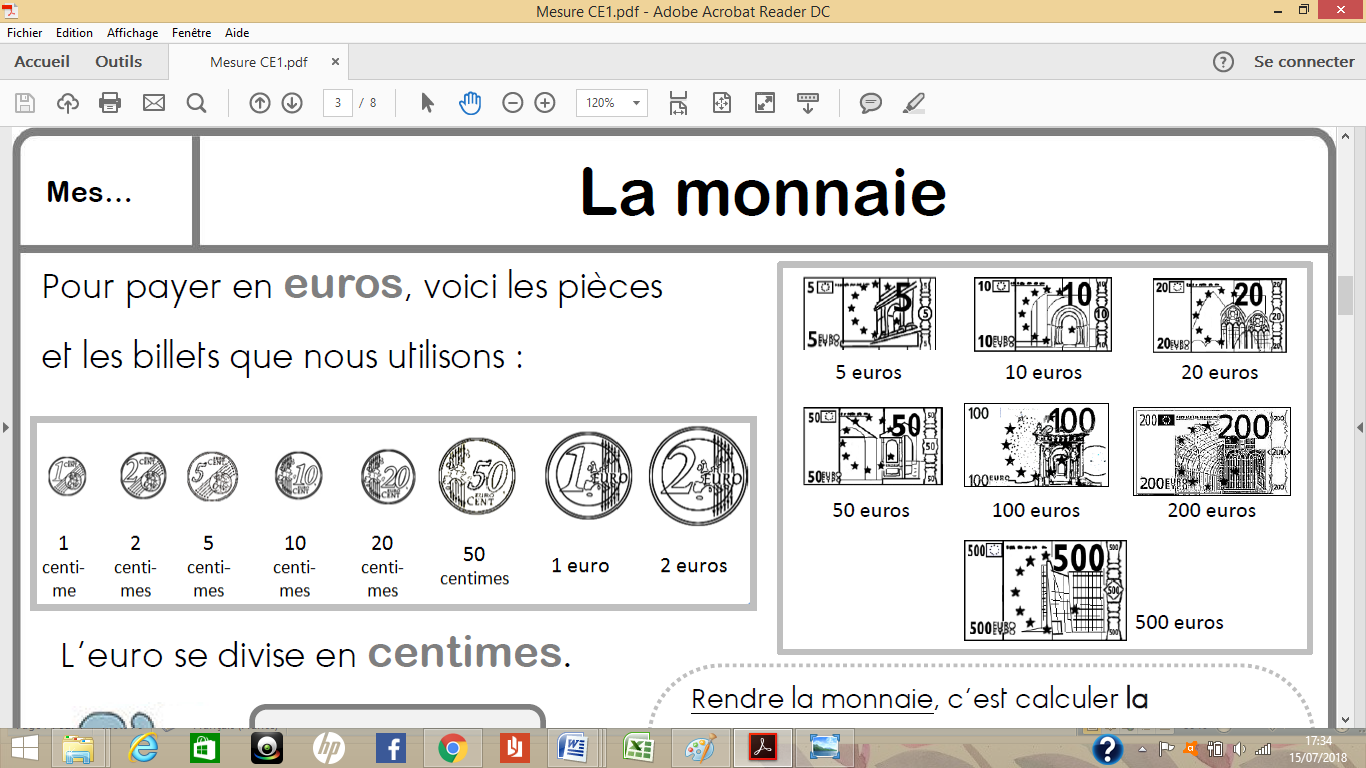 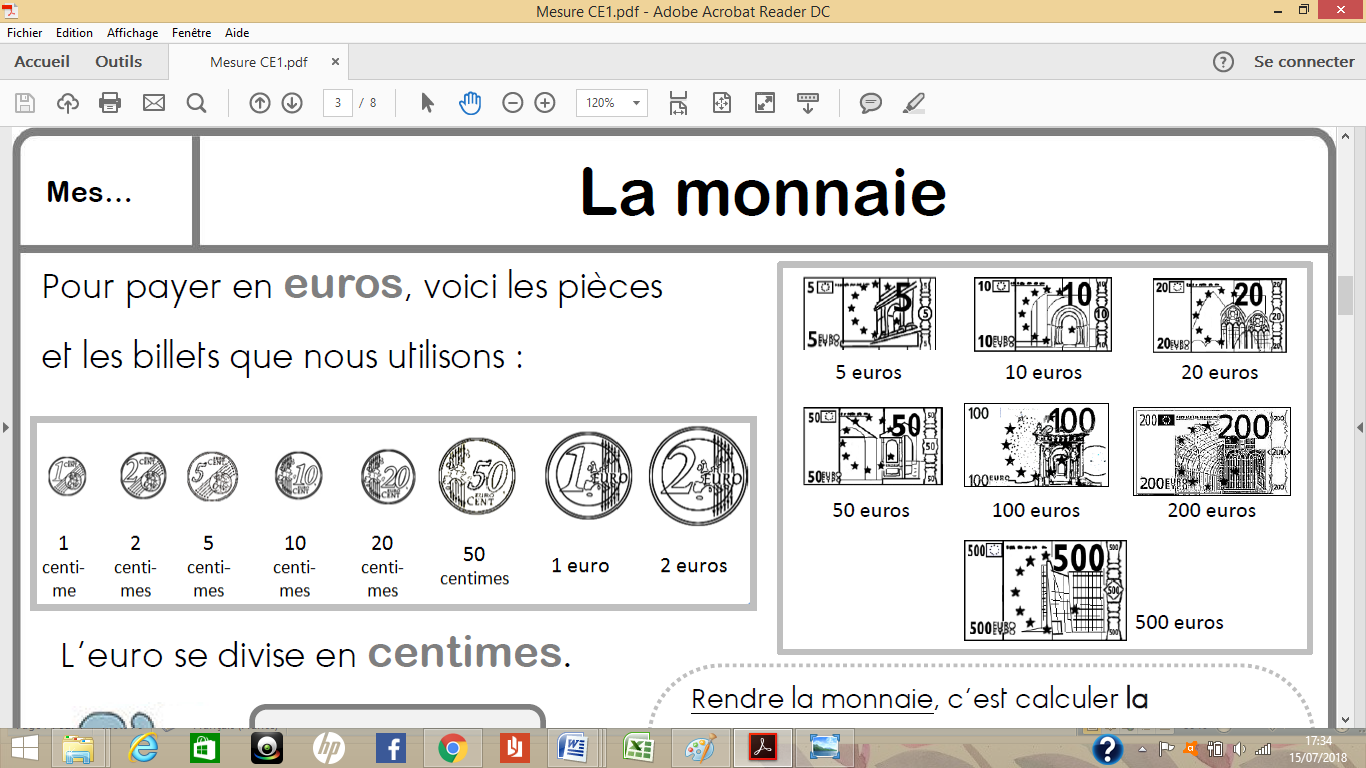 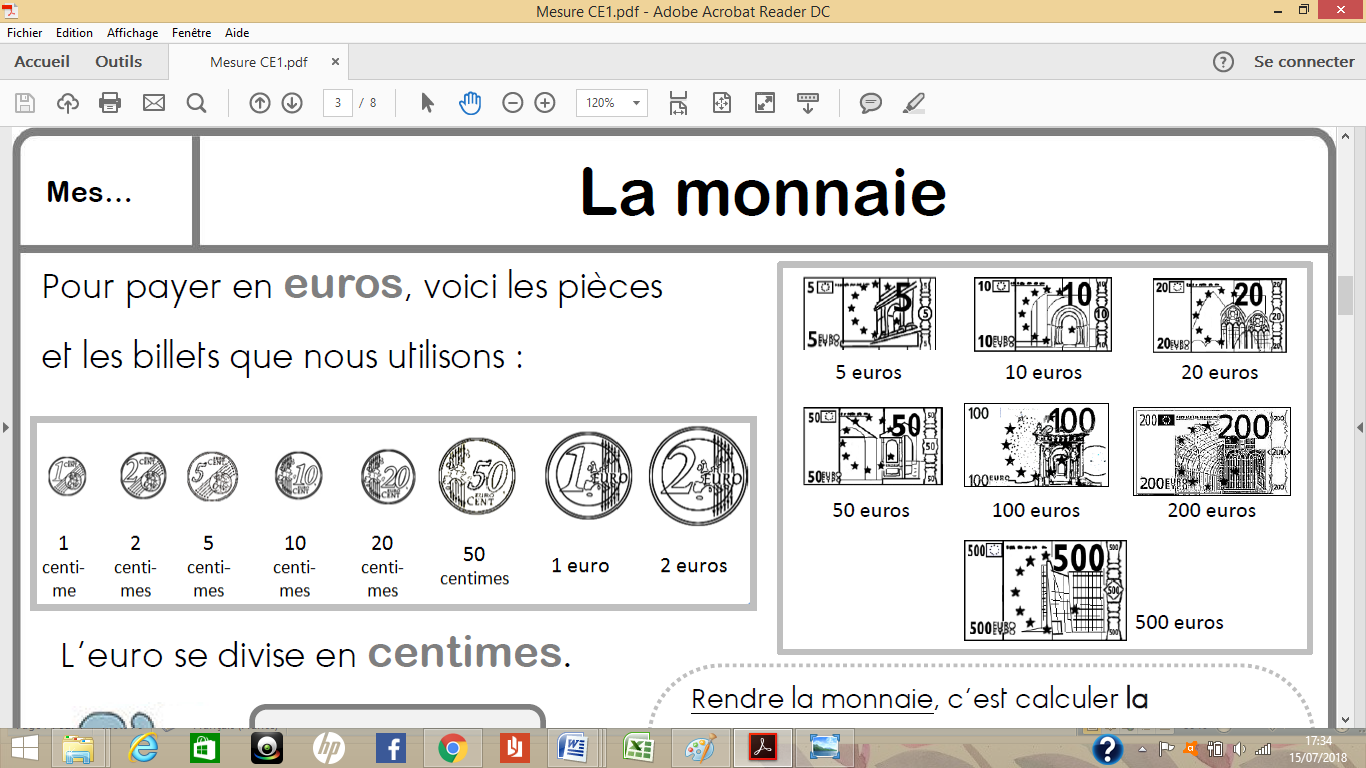 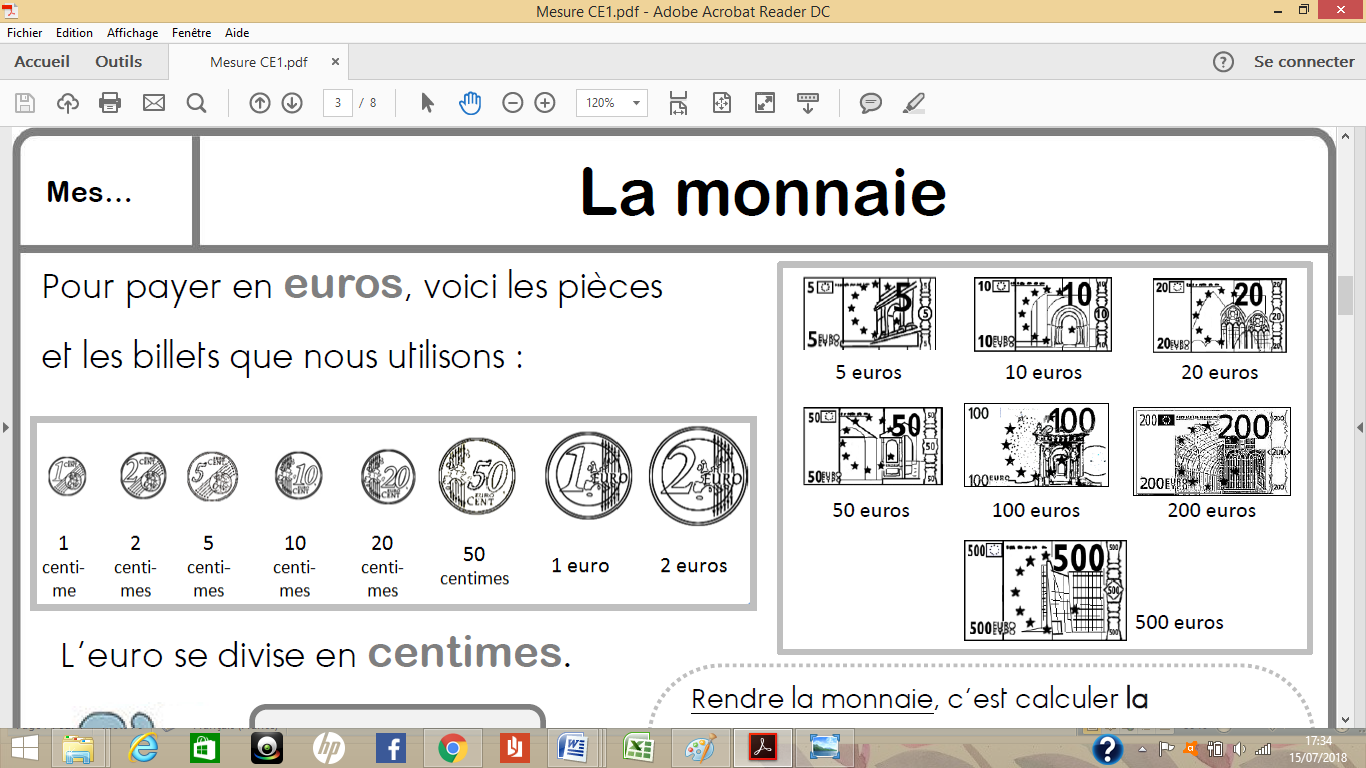 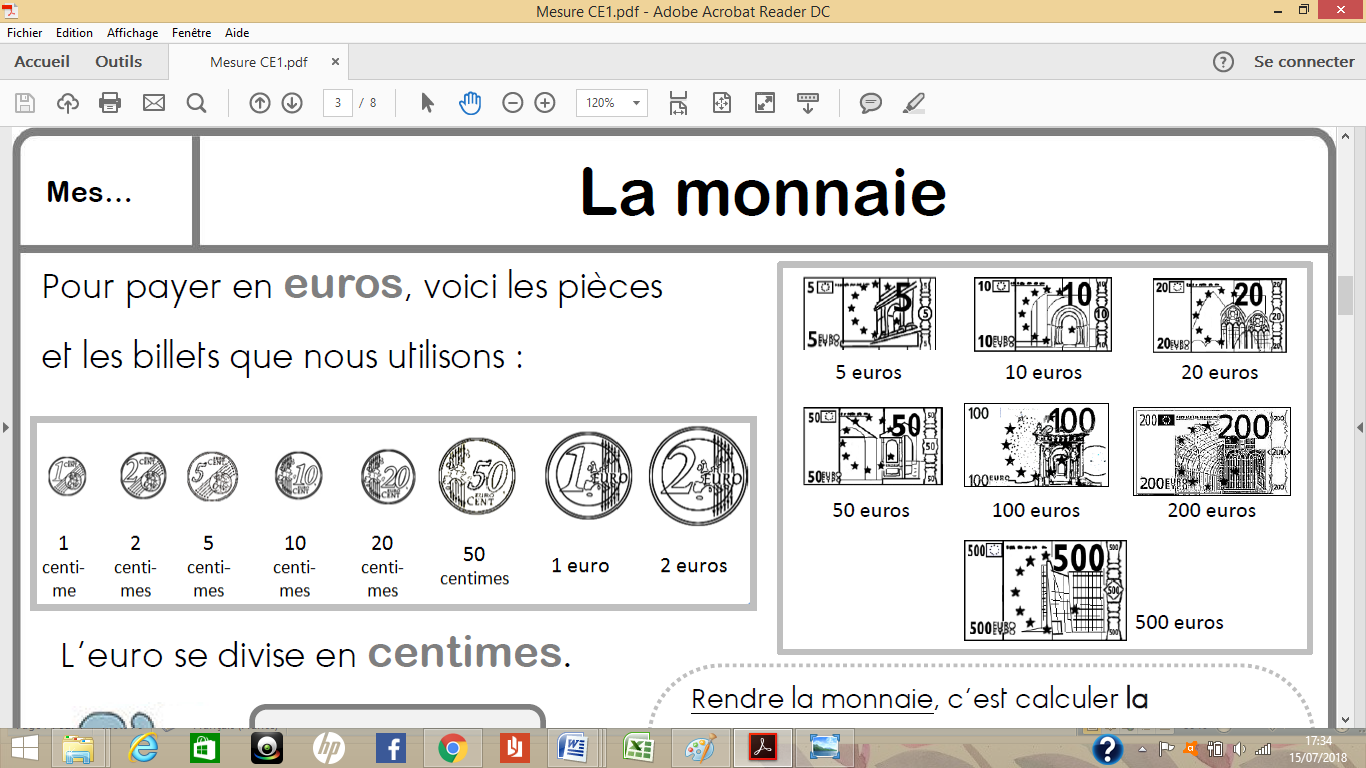 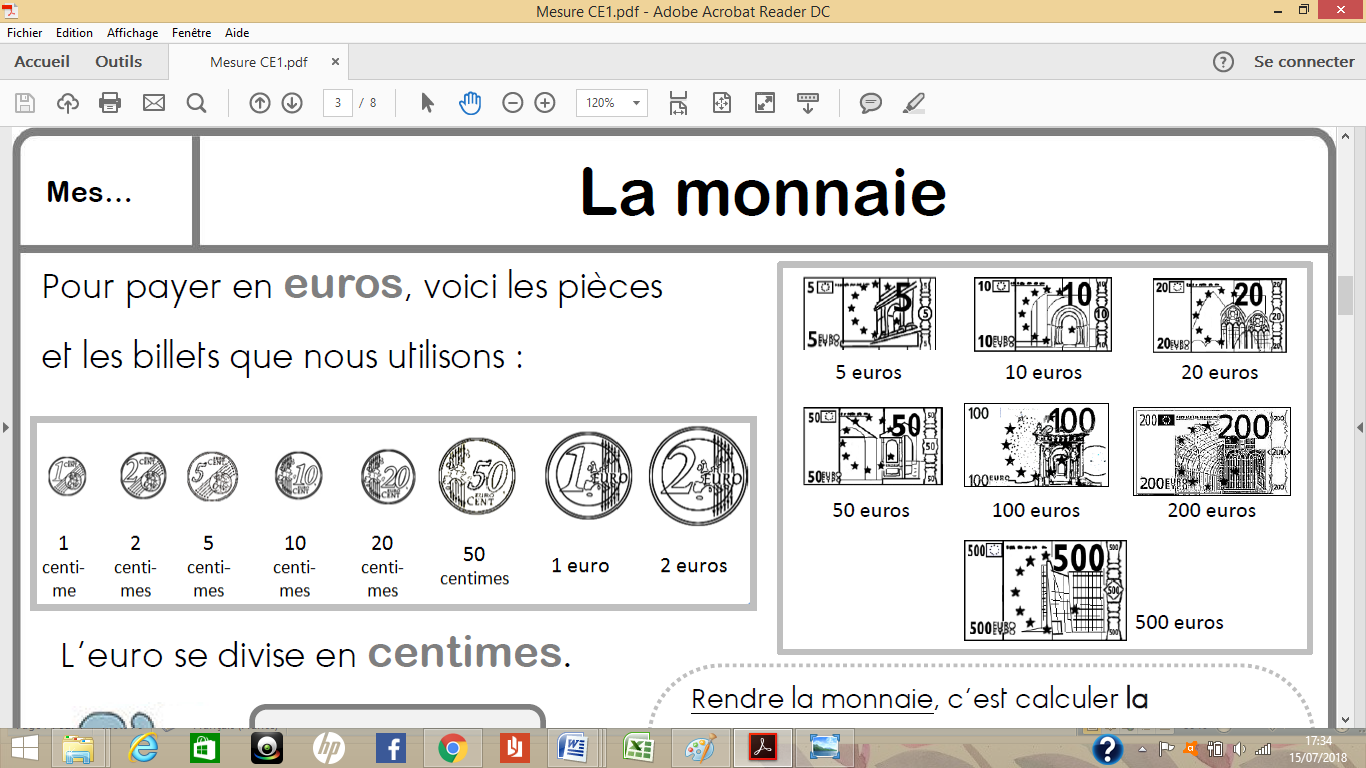 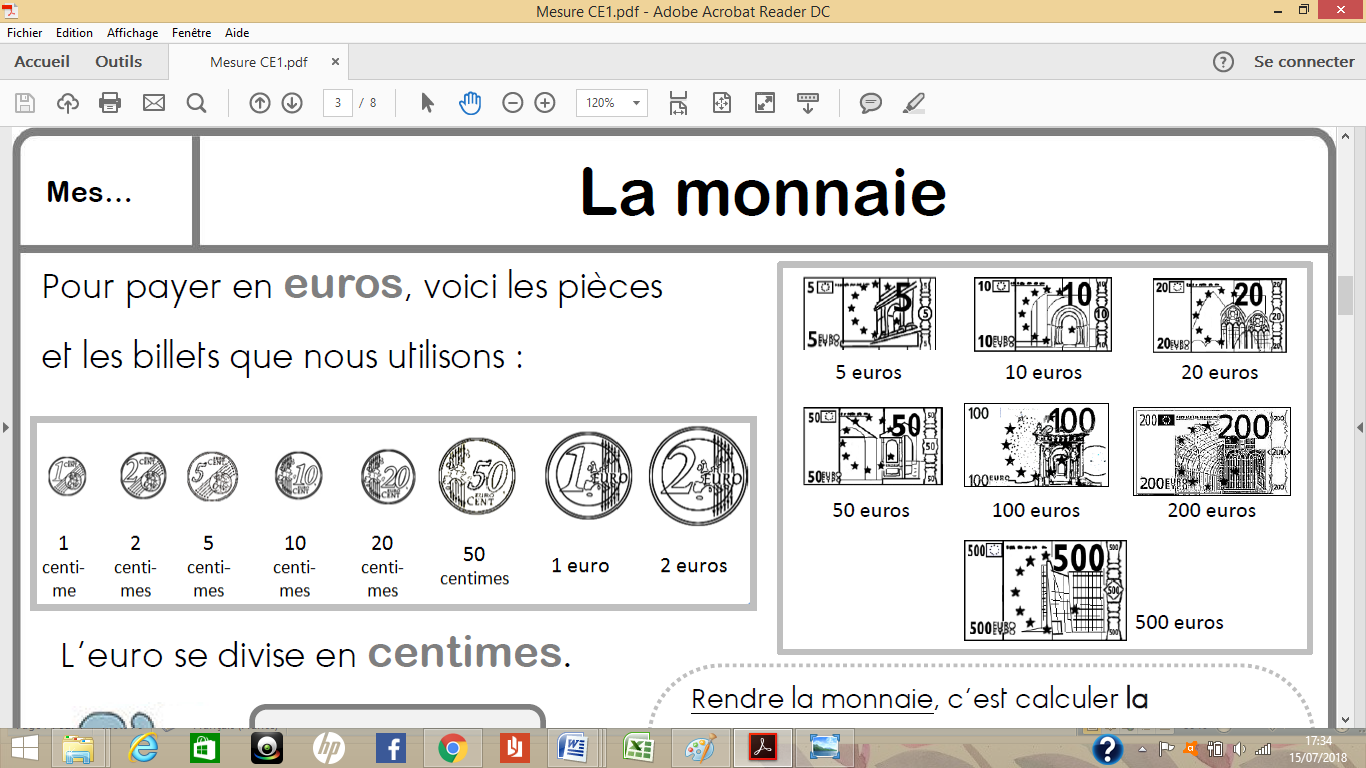 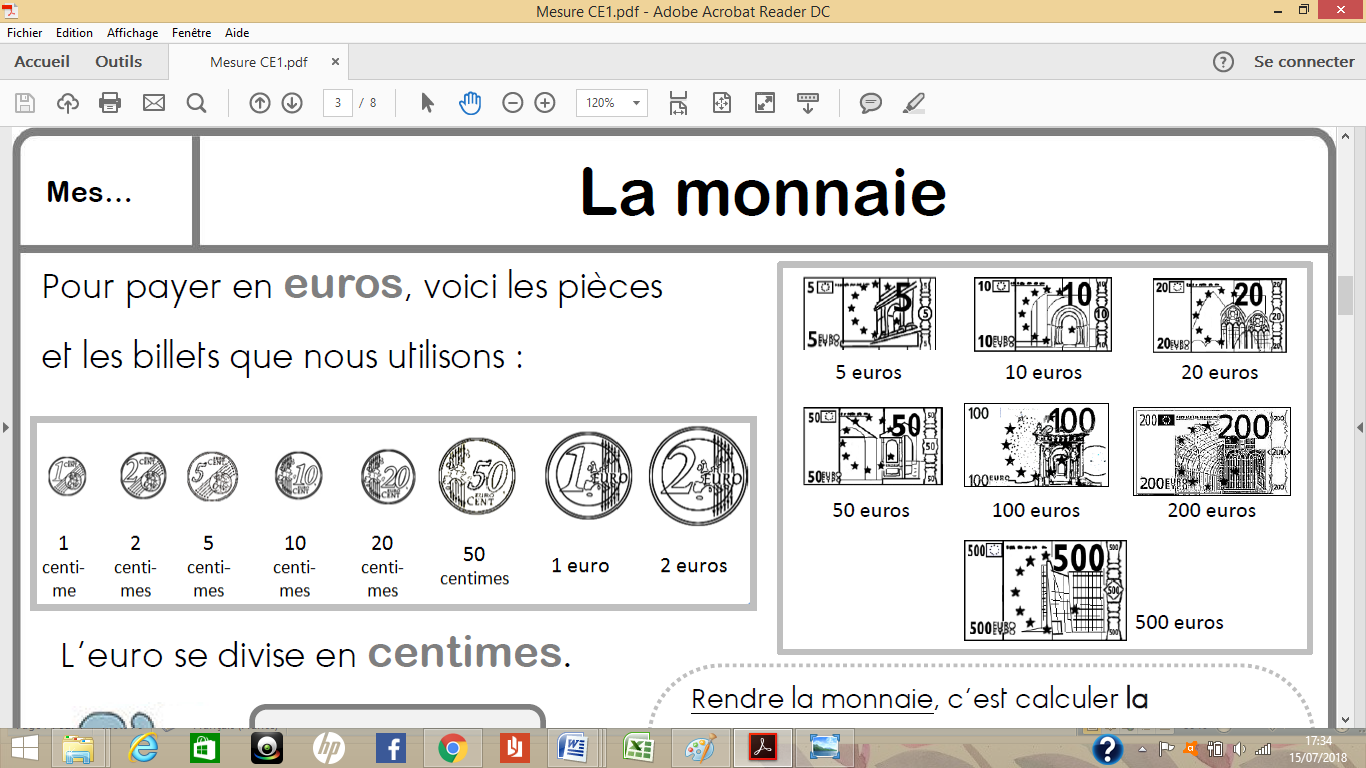 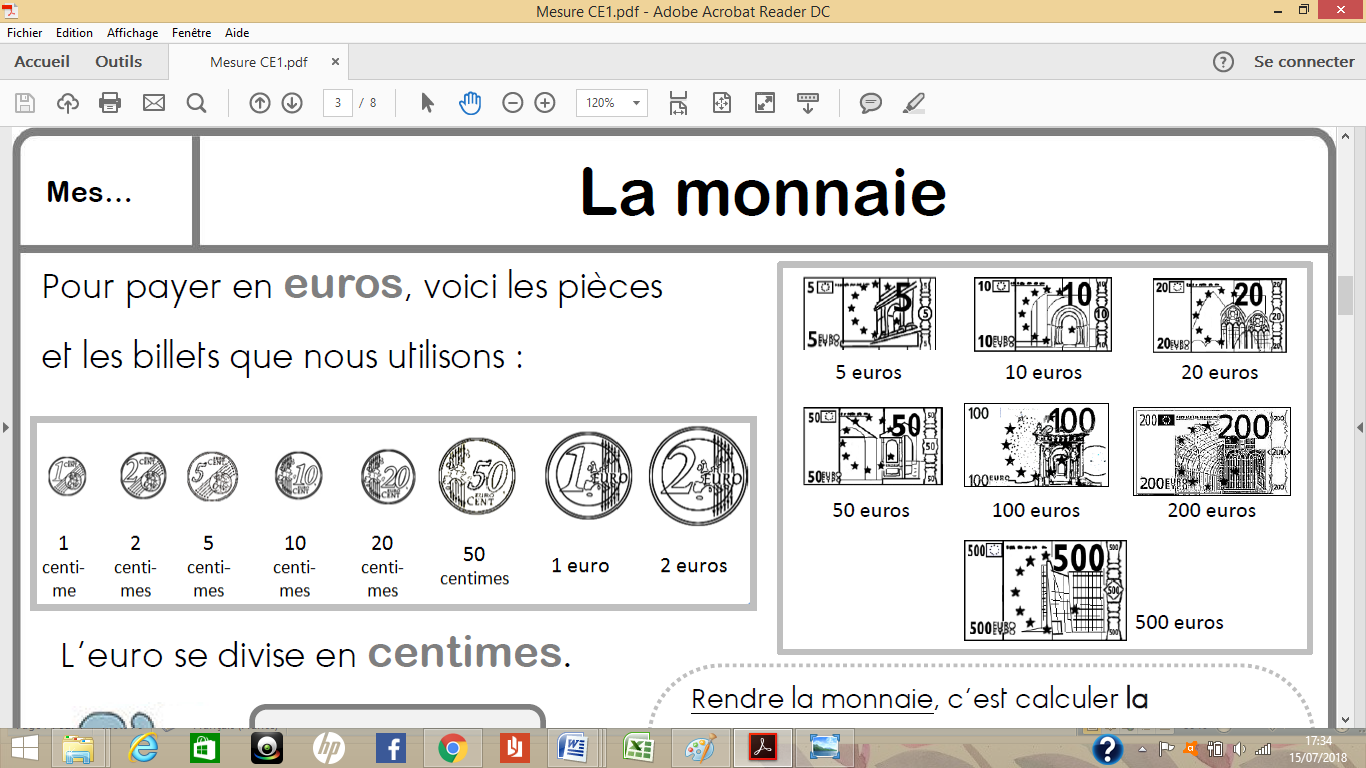 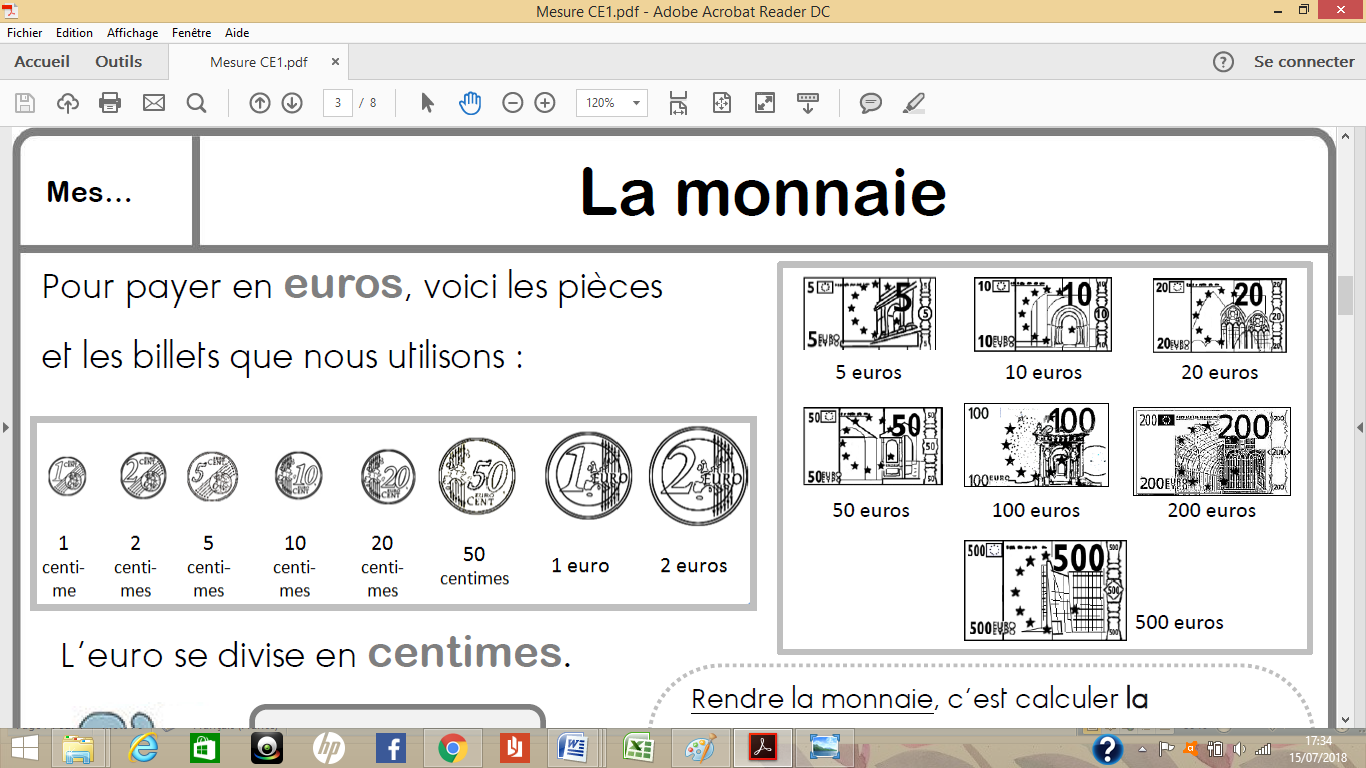 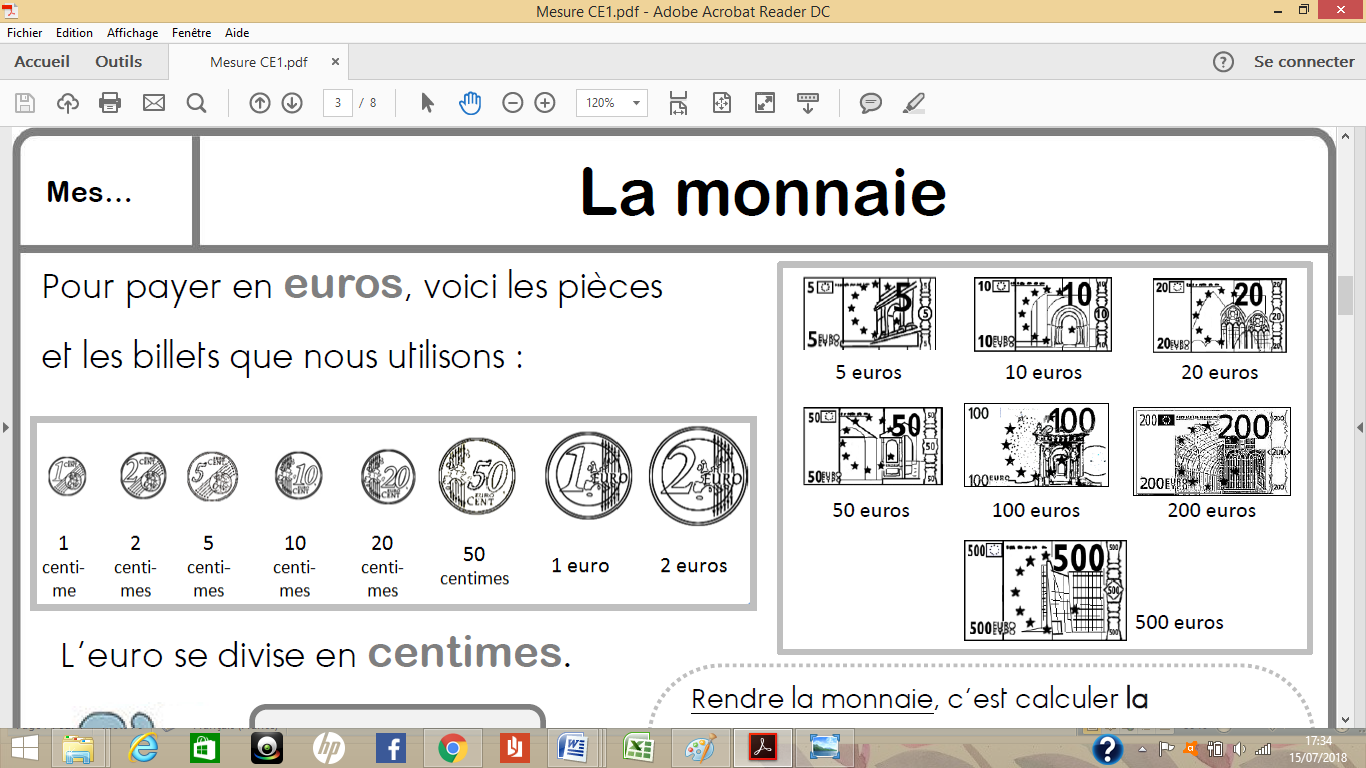 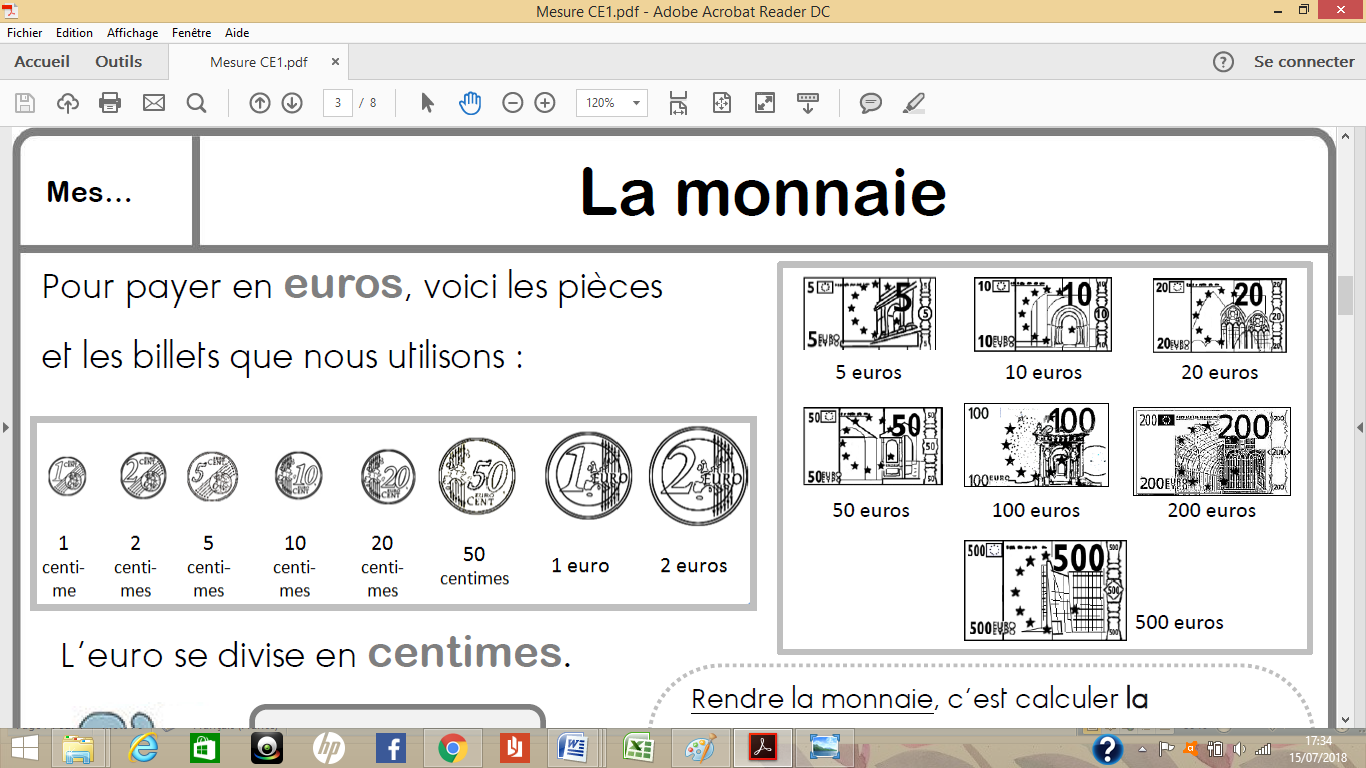 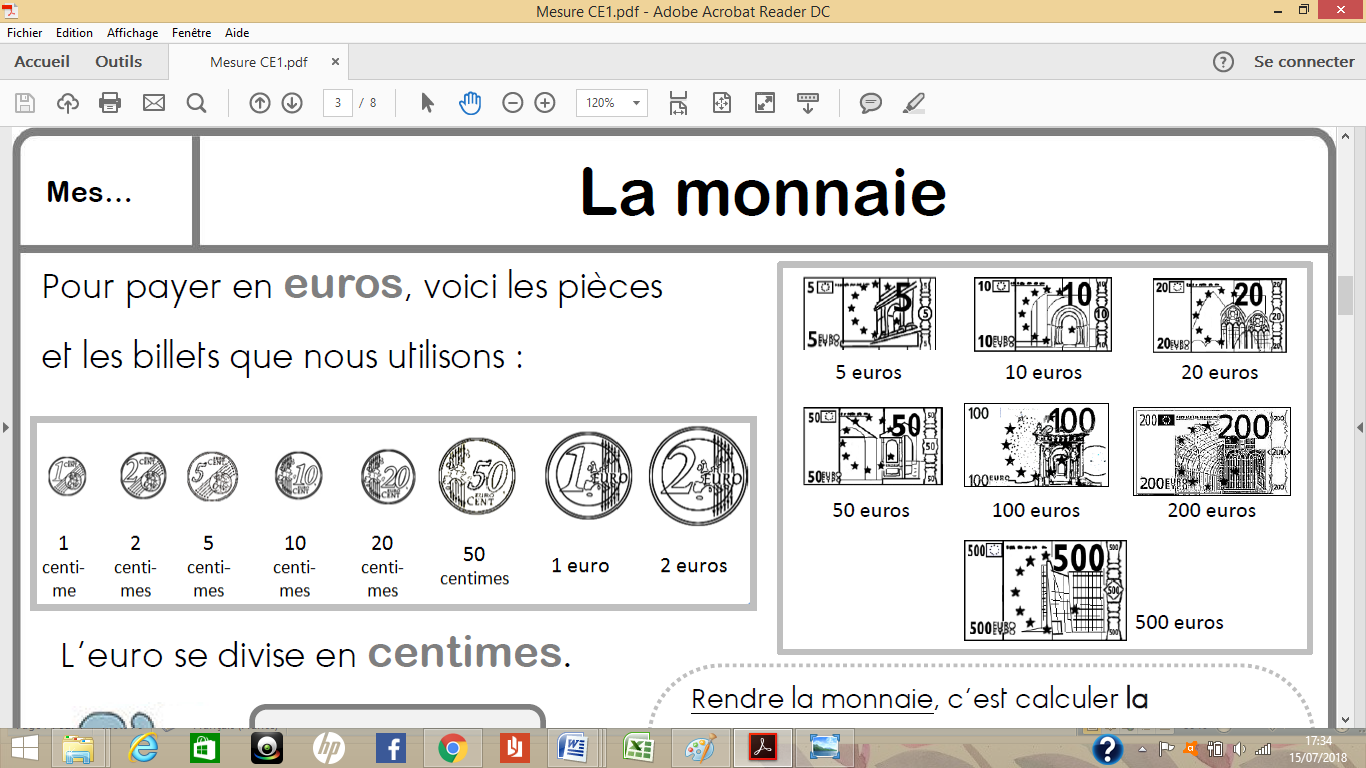 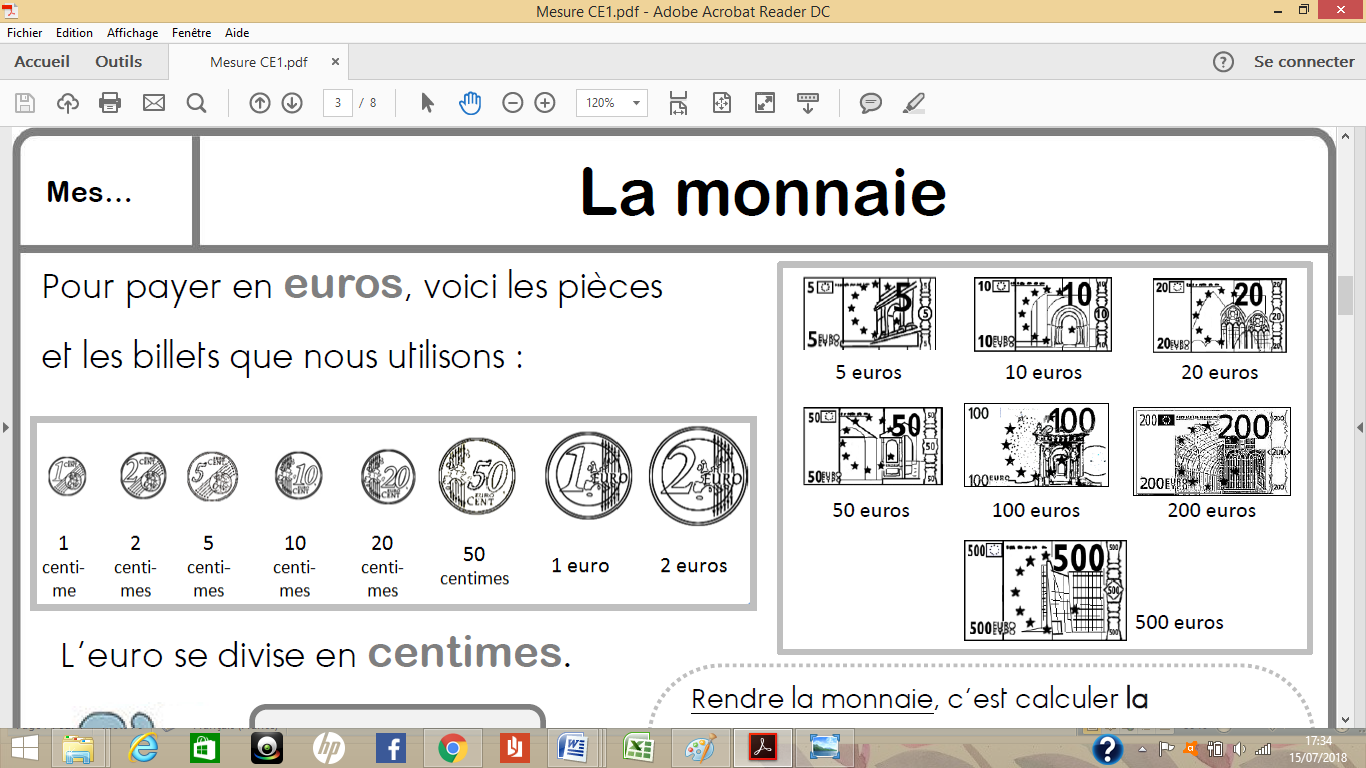 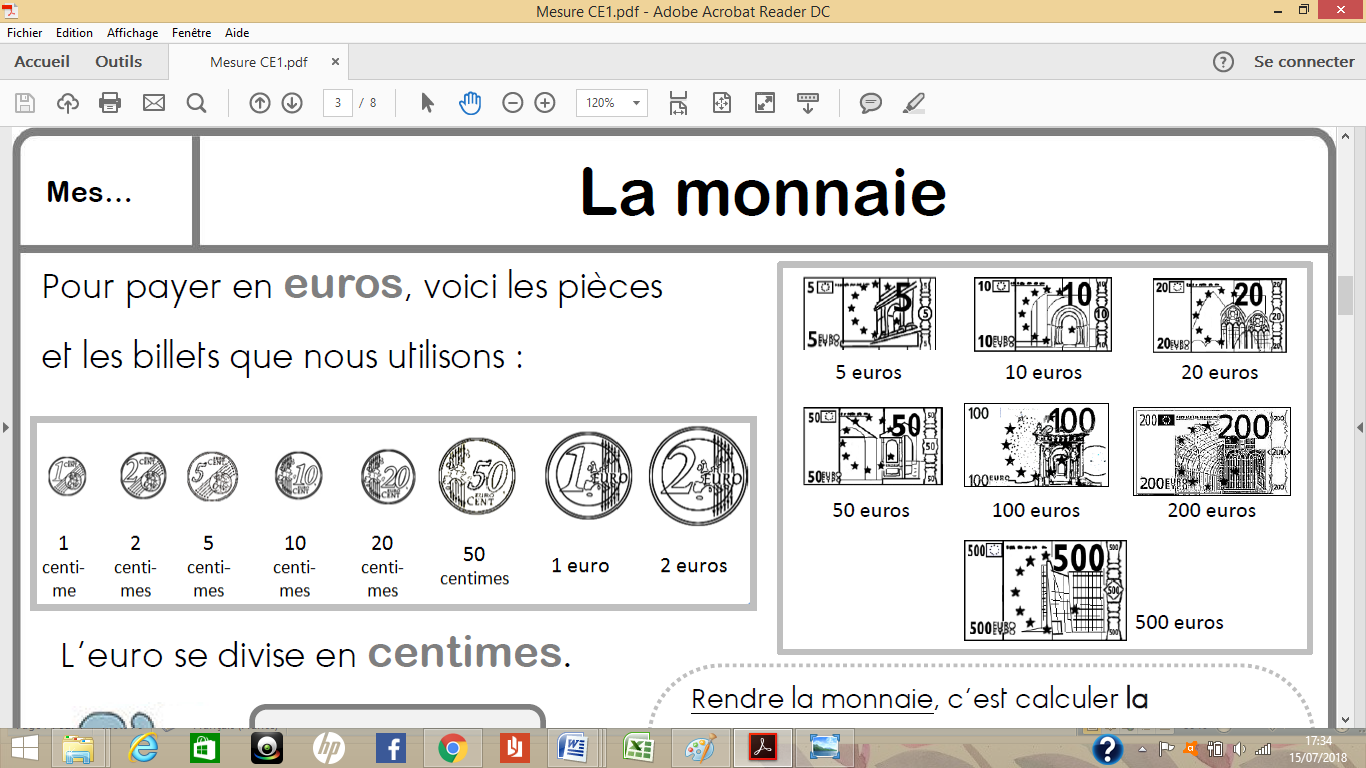 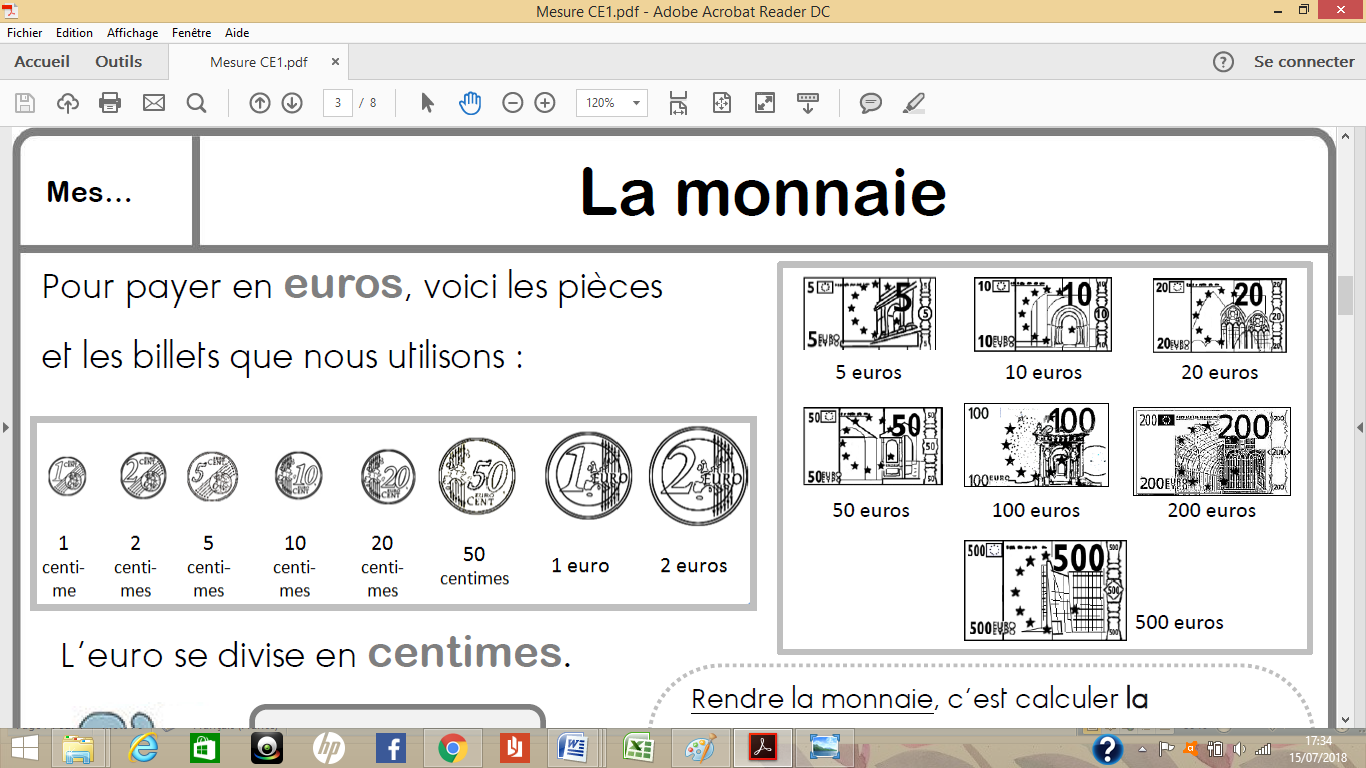 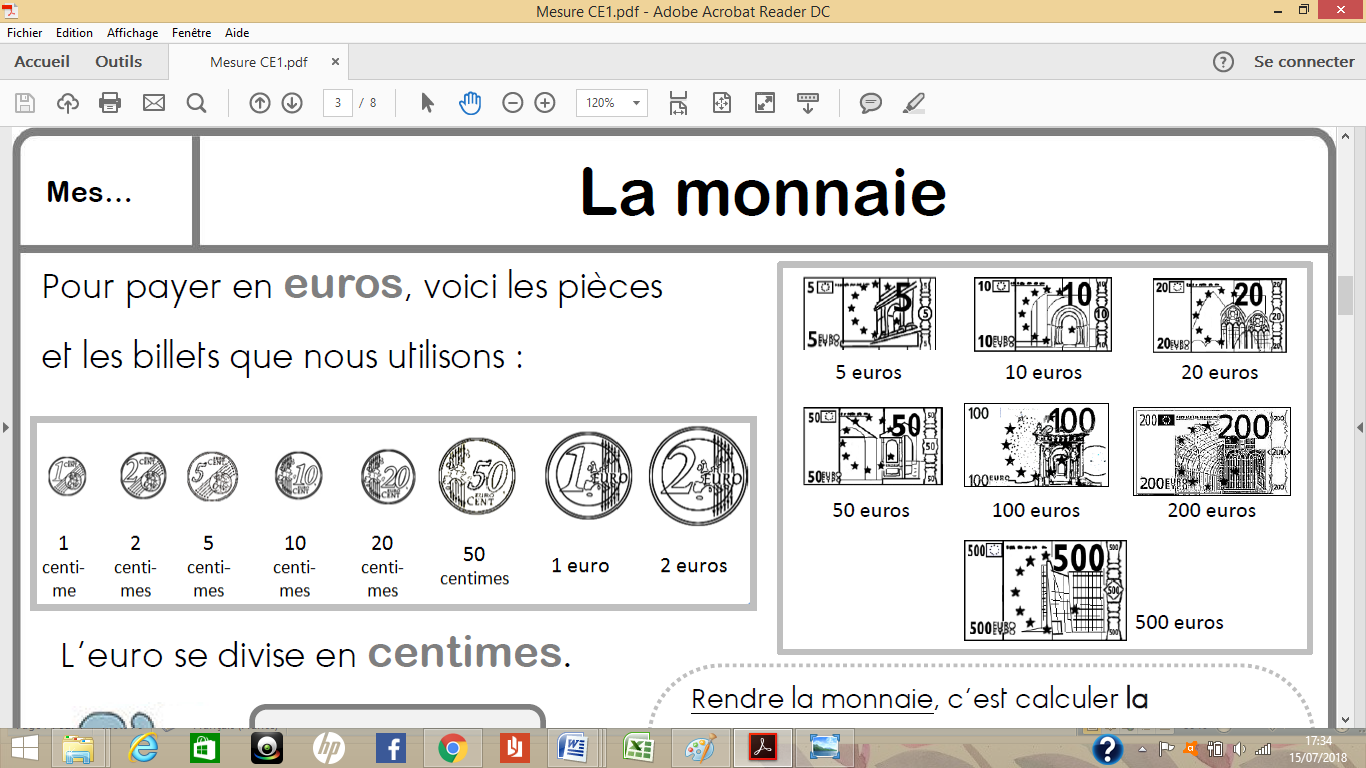 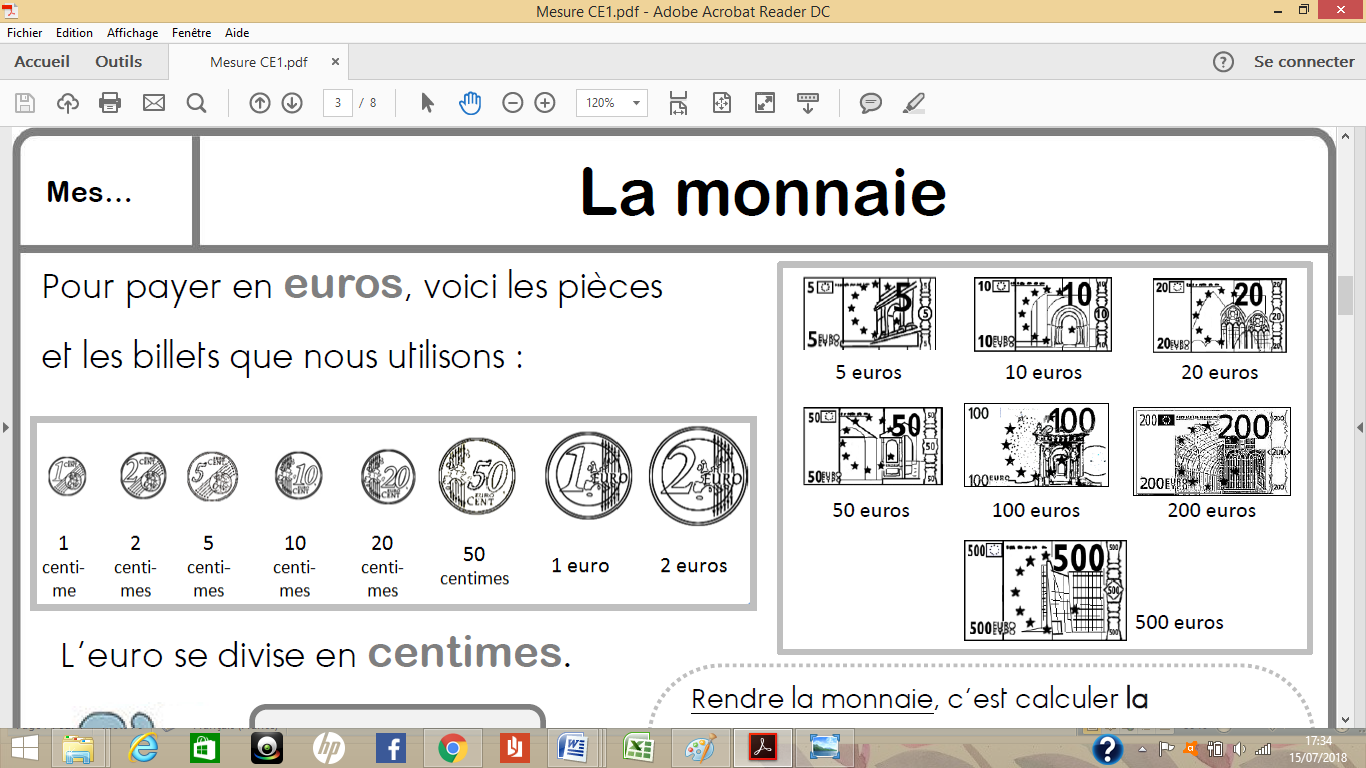 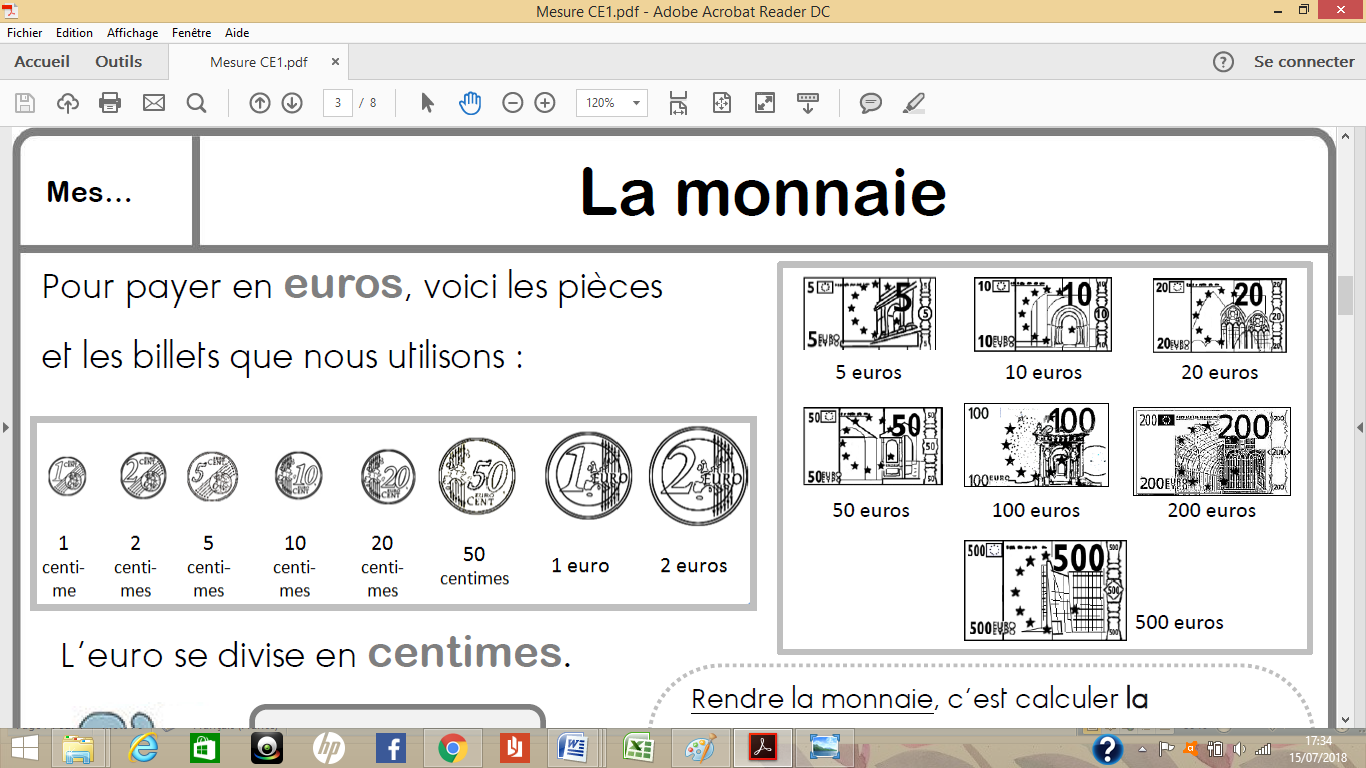 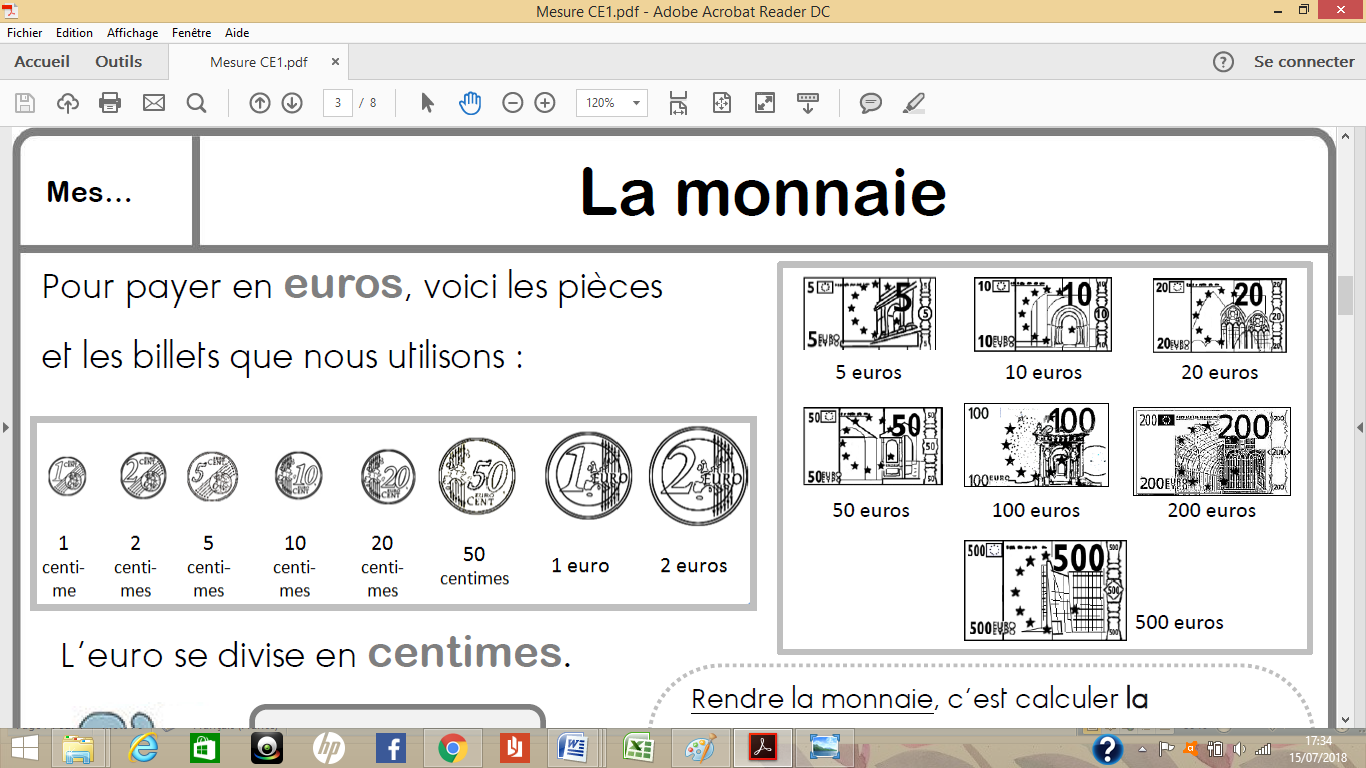 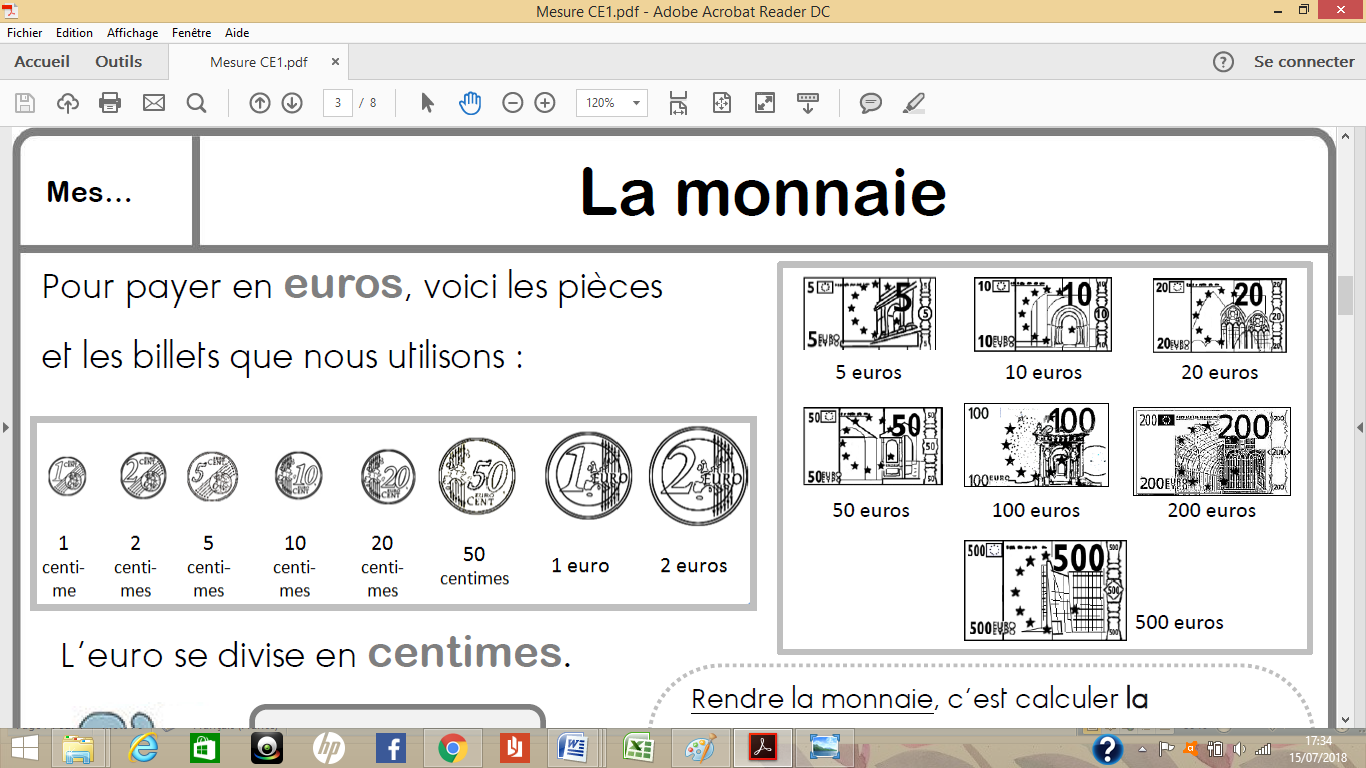 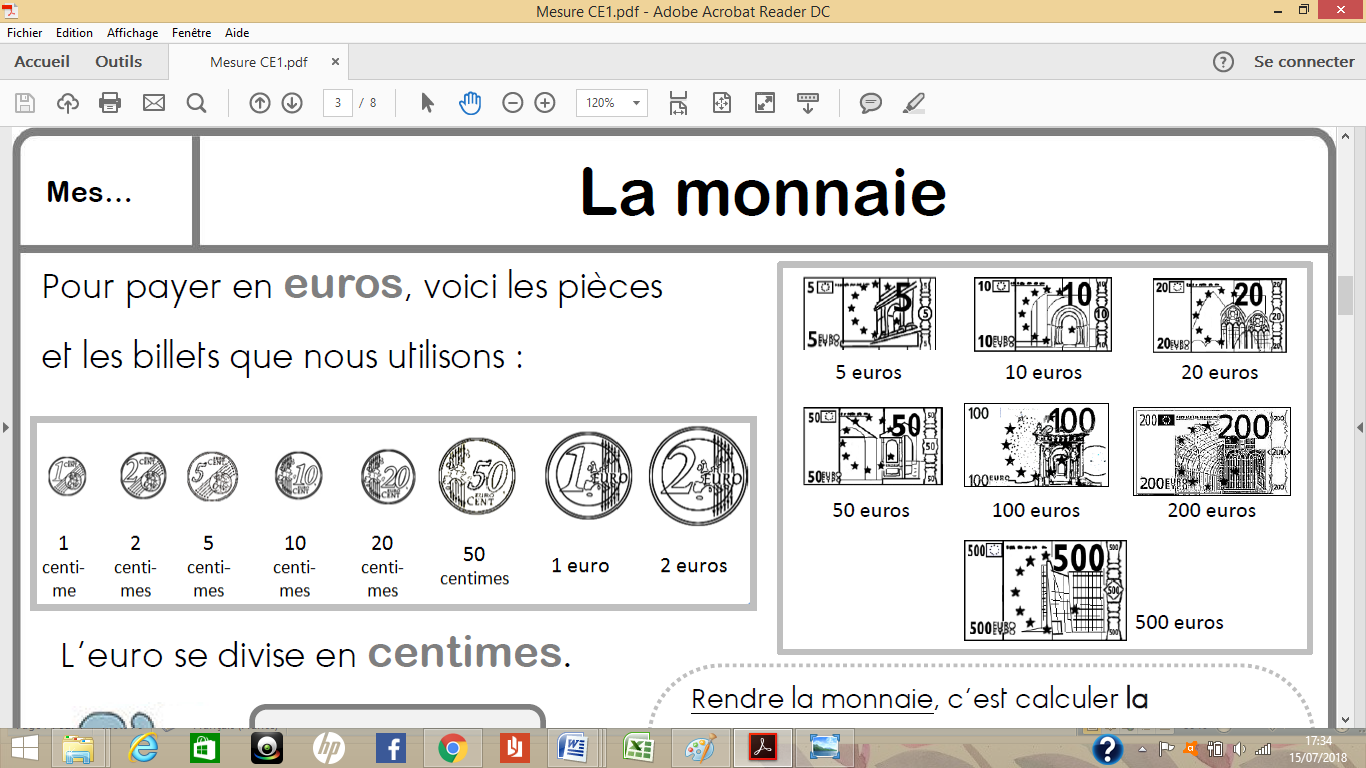 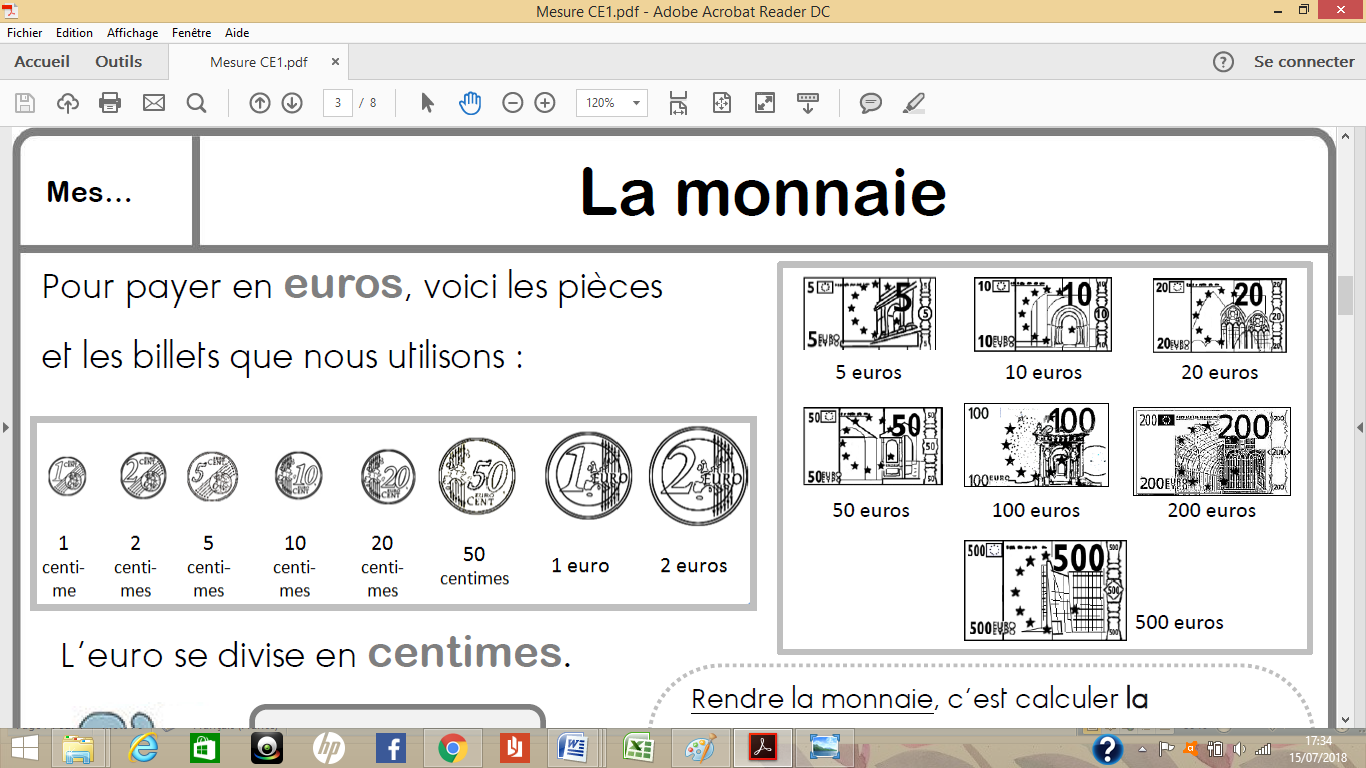 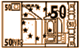 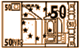 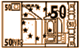 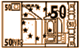 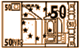 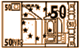 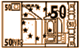 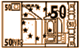 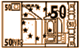 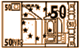 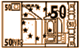 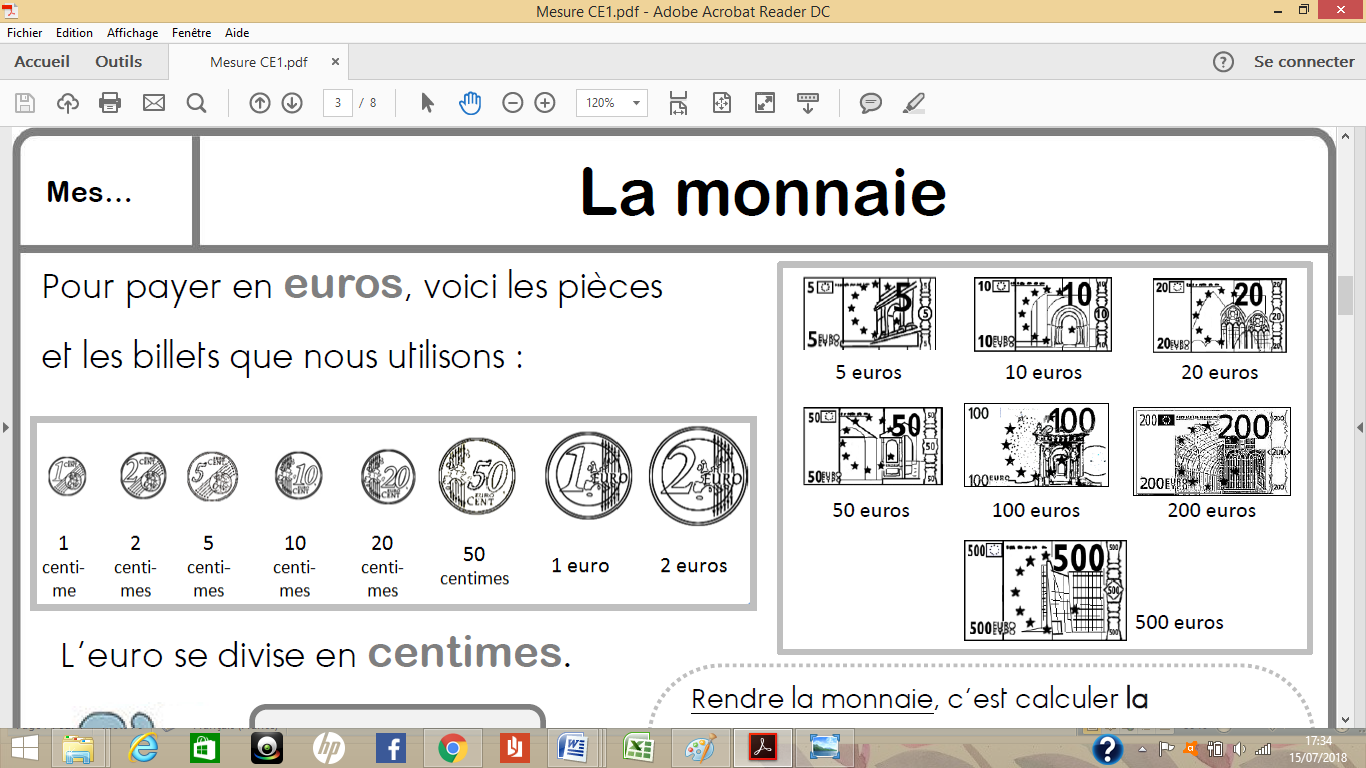 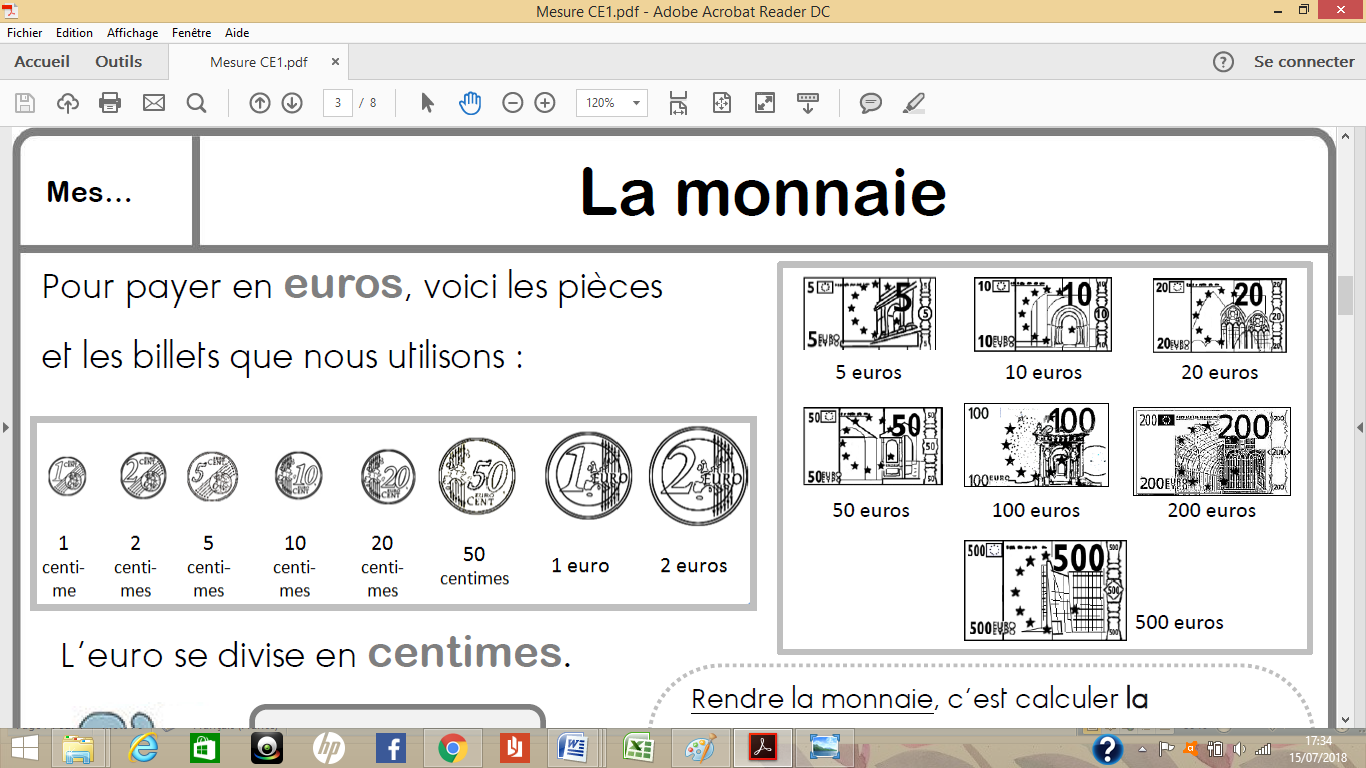 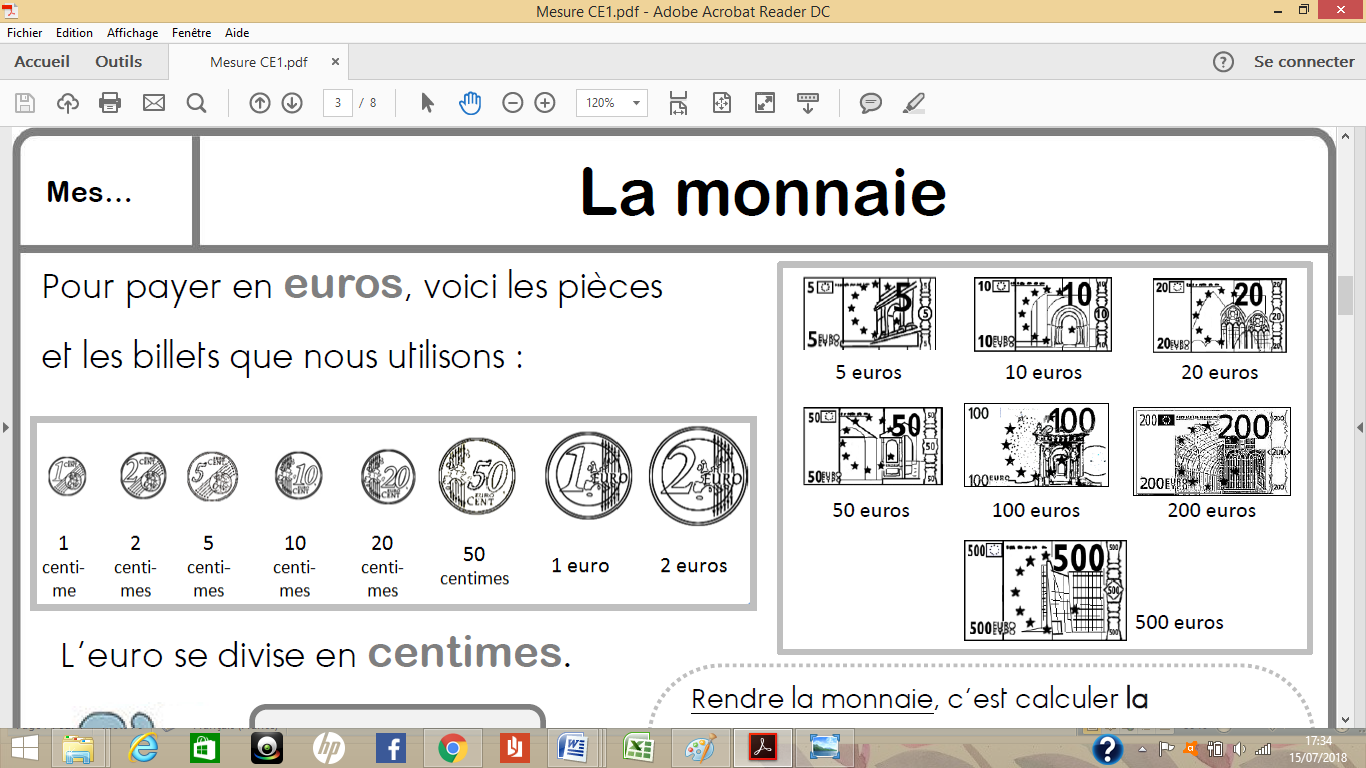 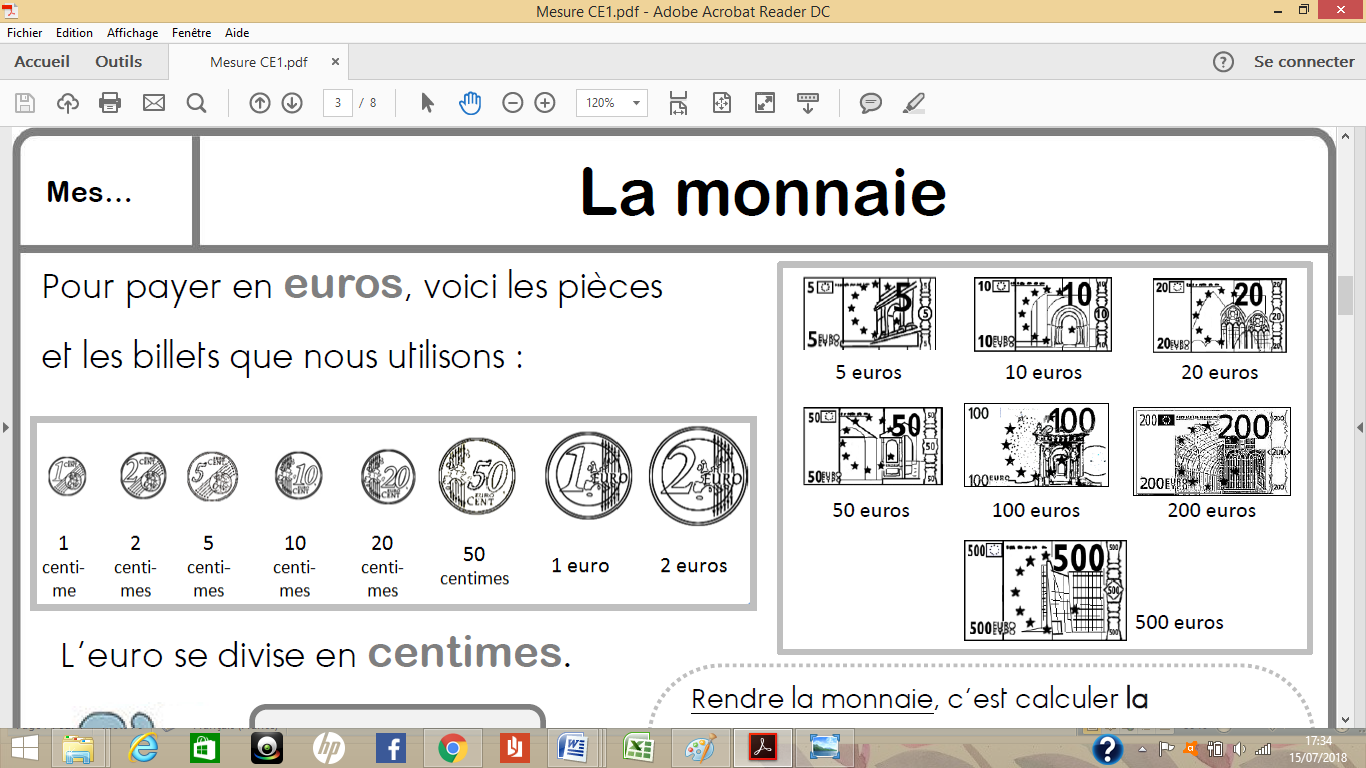 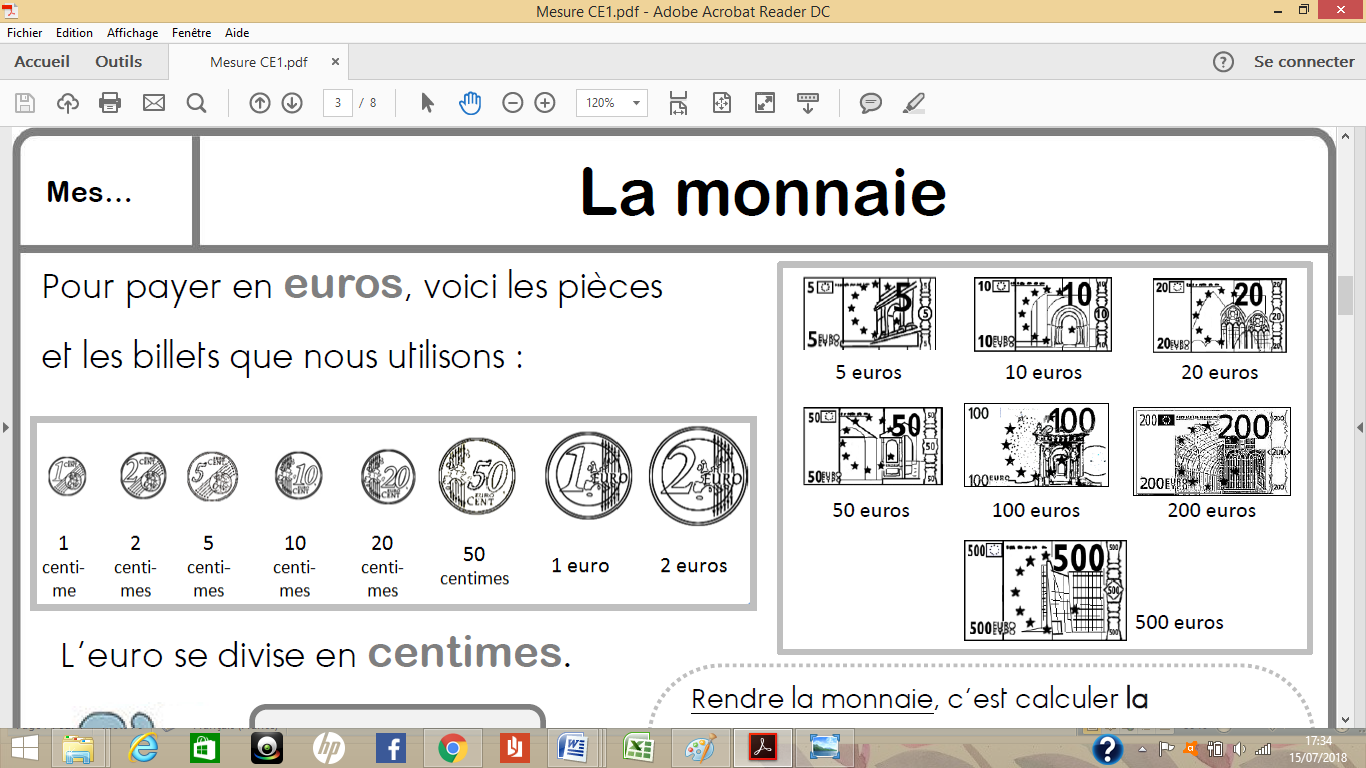 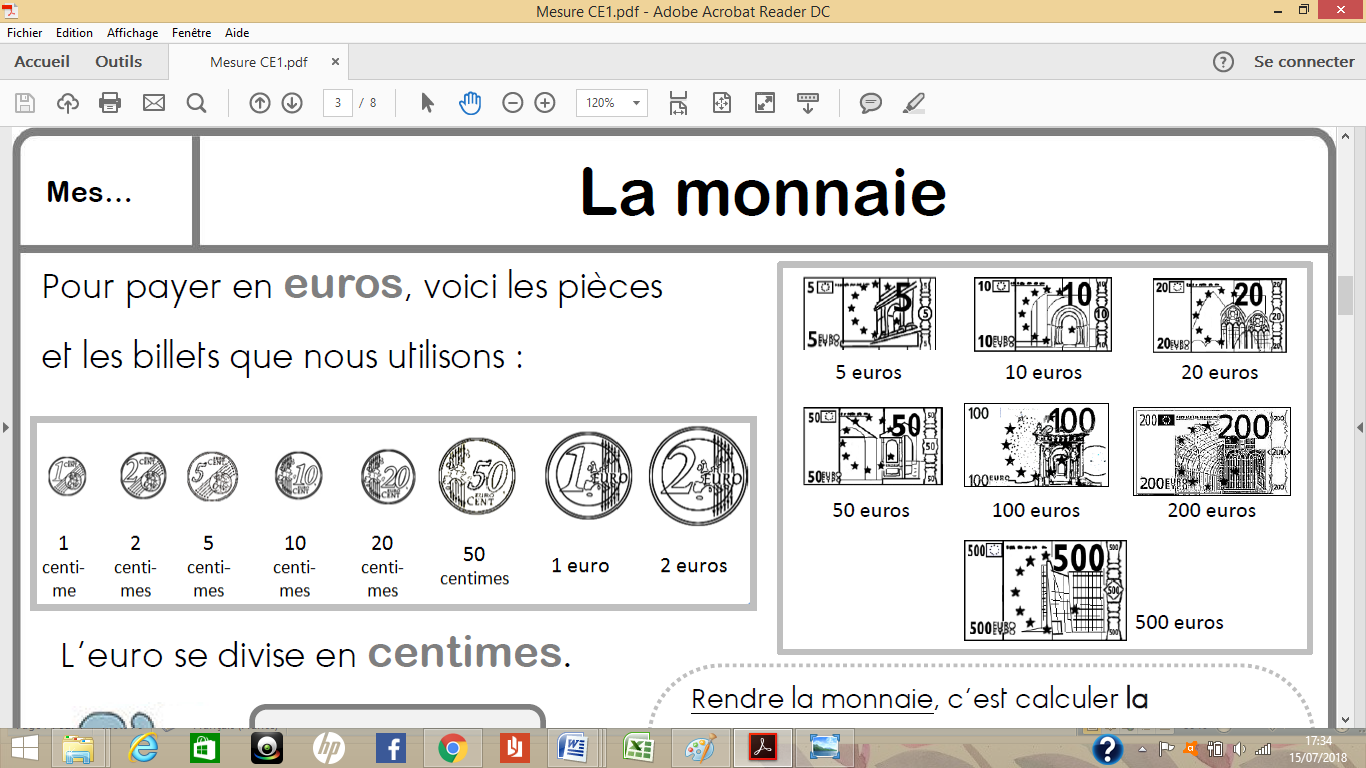 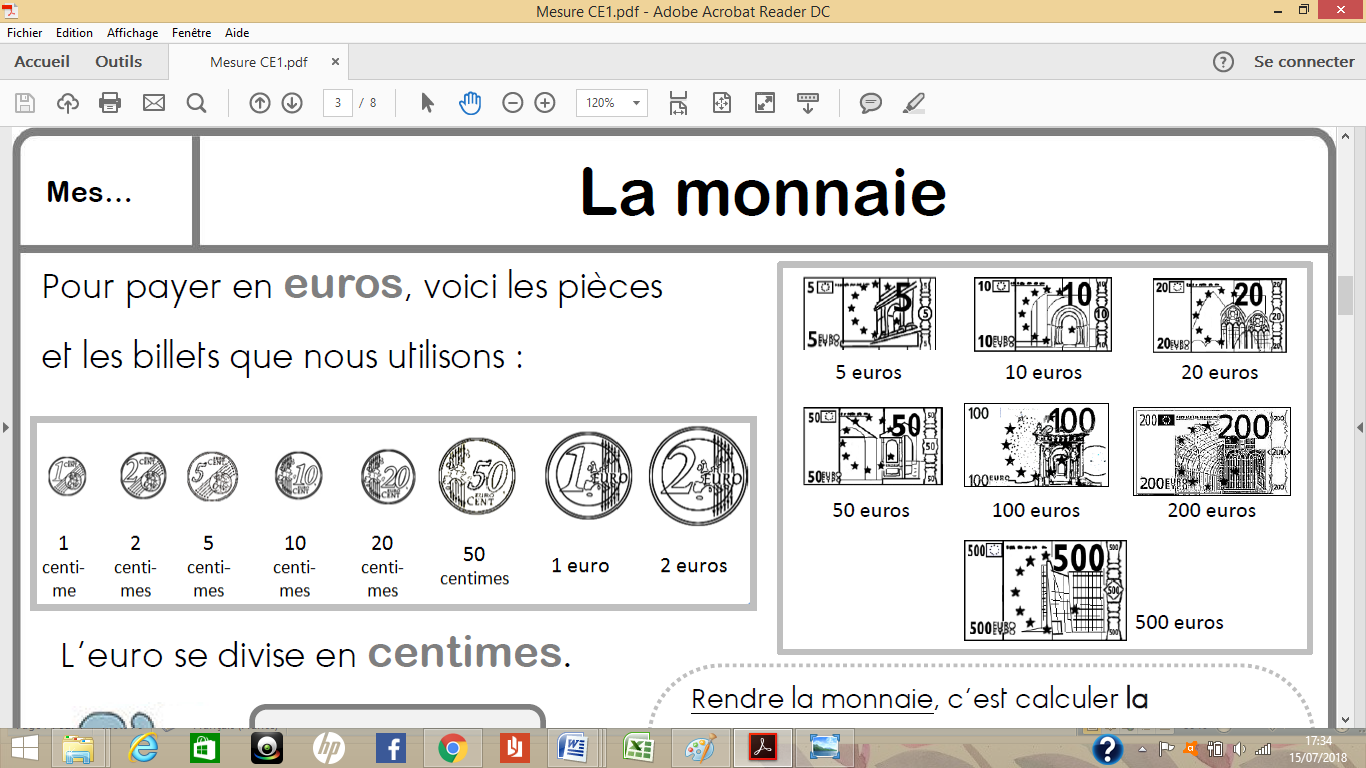 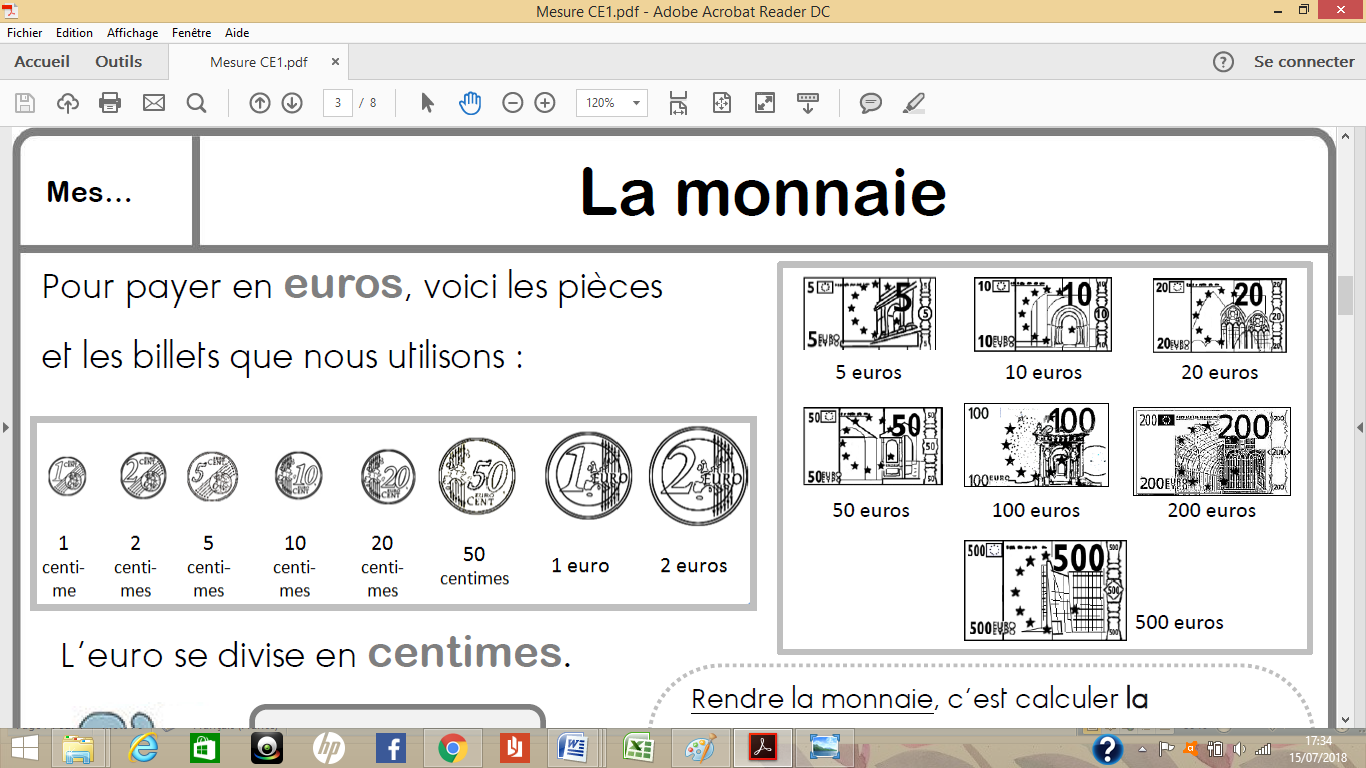 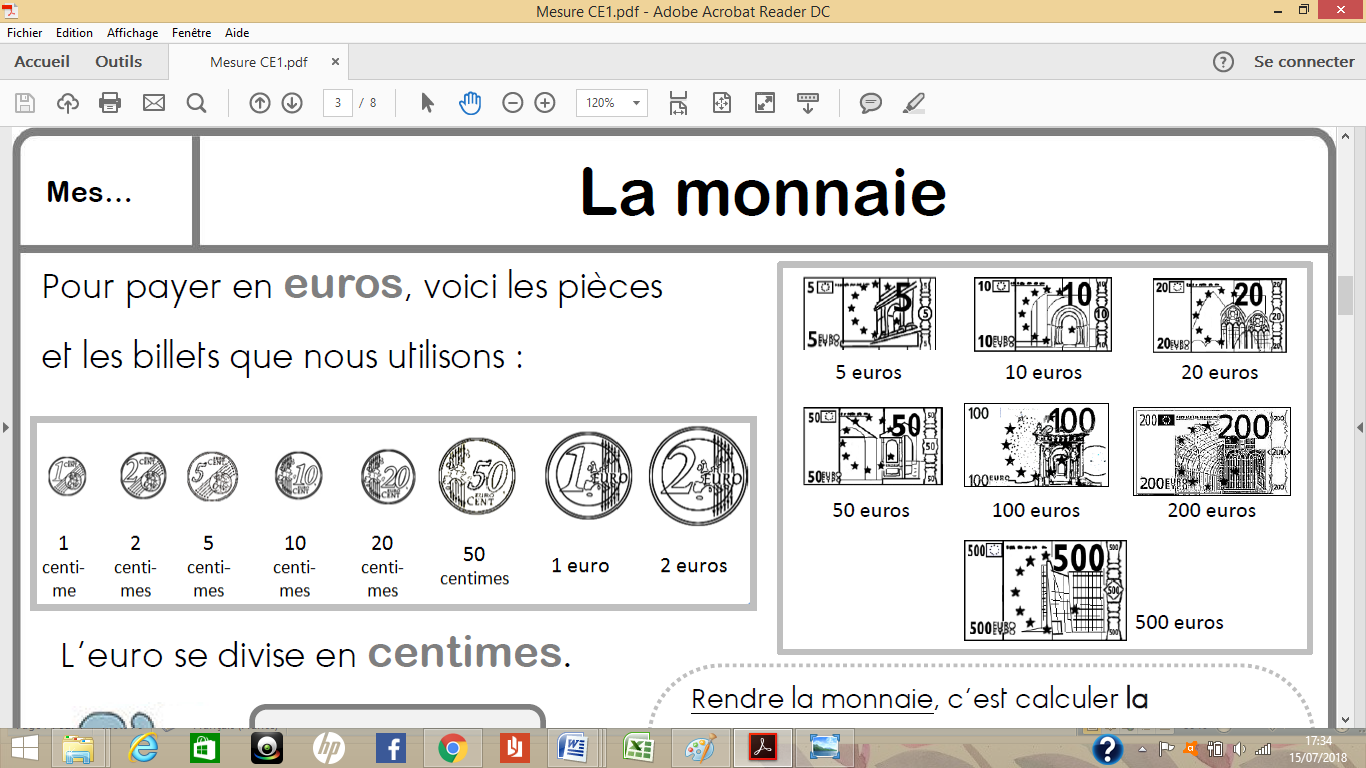 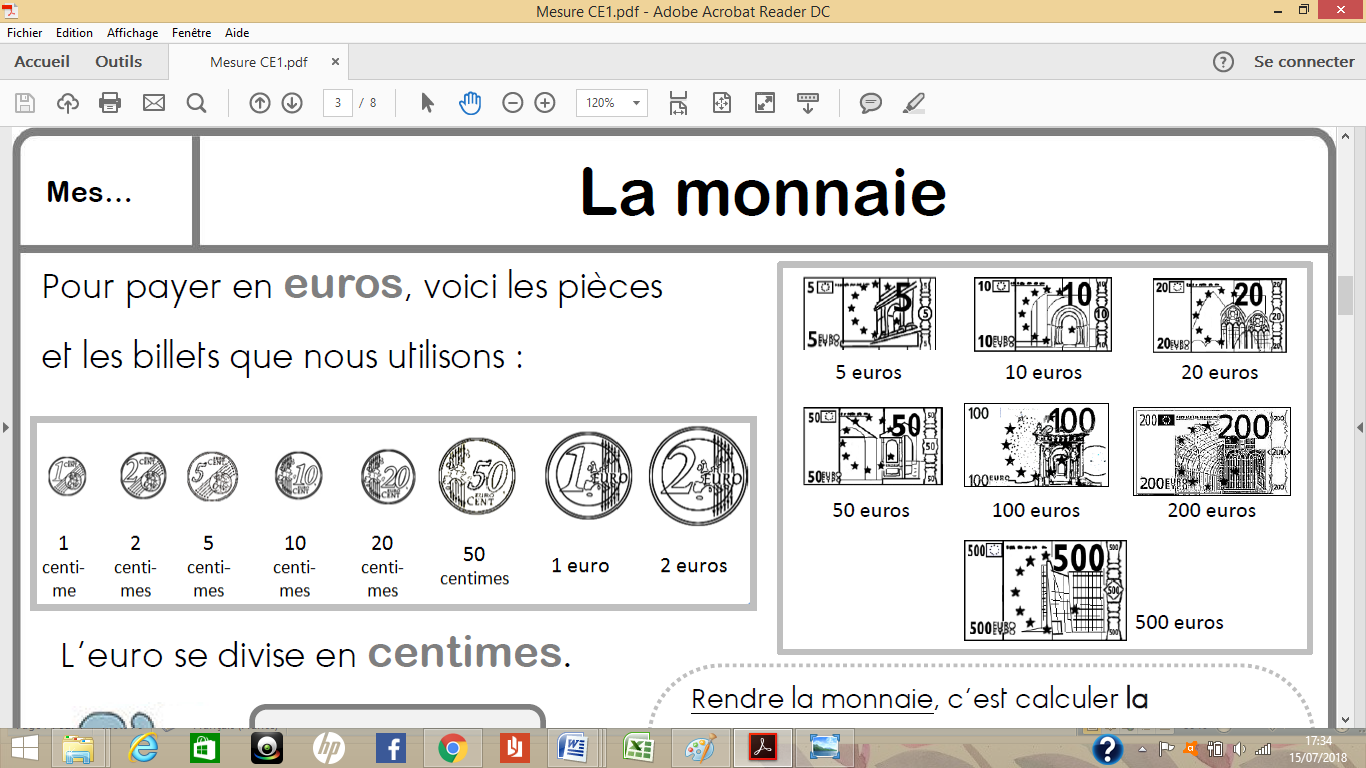 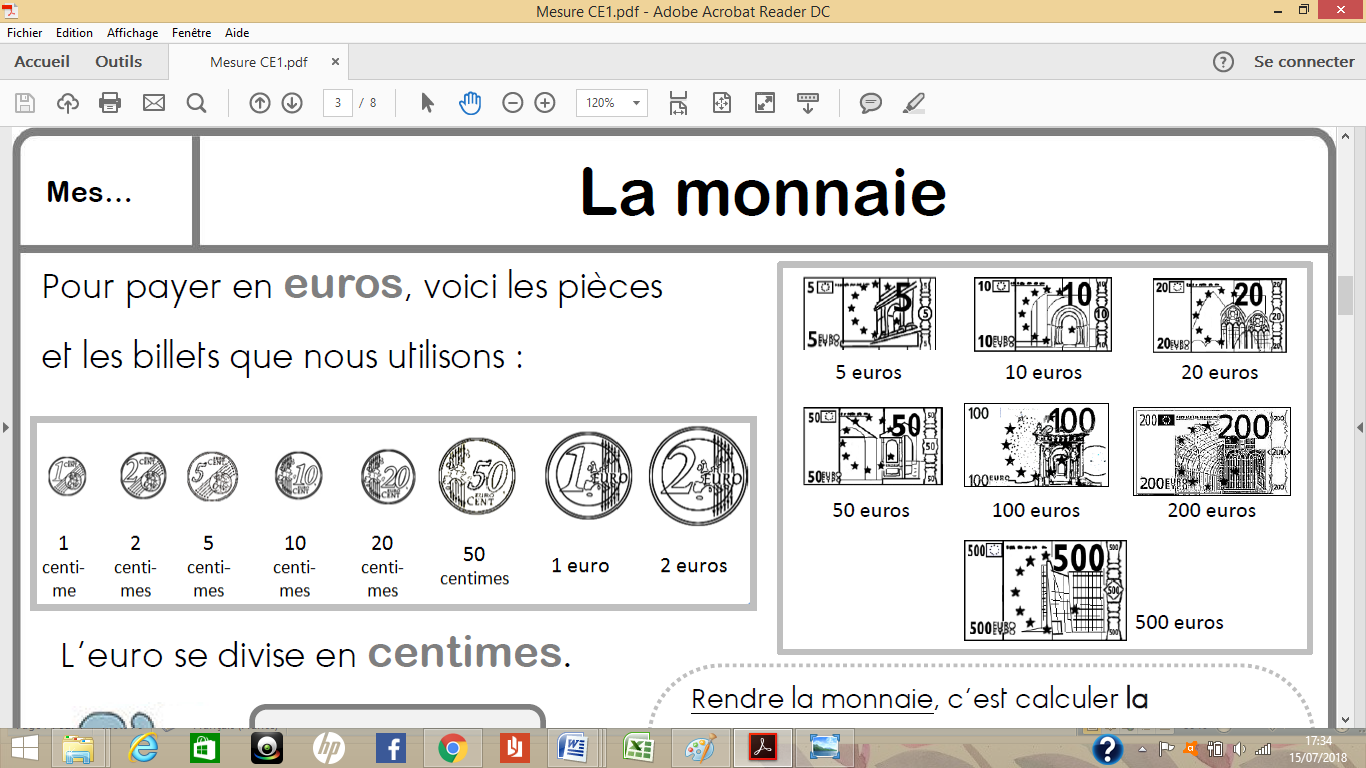 [Speaker Notes: 1. Combien on lui rend : reste
2. Combien ça fait en tout
3. A-t-elle assez pour payer ? Va-t-il rester/manquer de l’argent ? Combien ?
4. A-t-elle assez pour payer ? Va-t-il rester/manquer de l’argent ? Combien ?
5. Partage
6. Combien ça fait en tout]
Place tes groupes puis distribue les trombones.
Les trombones
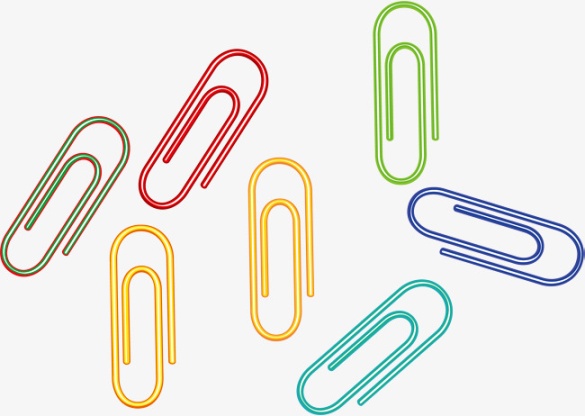 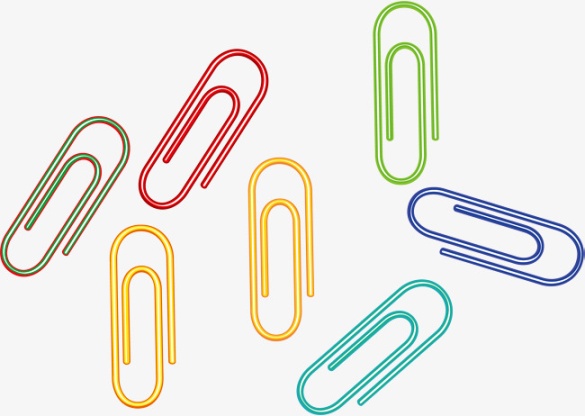 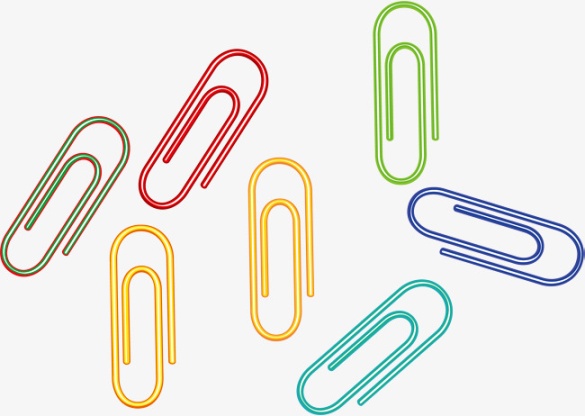 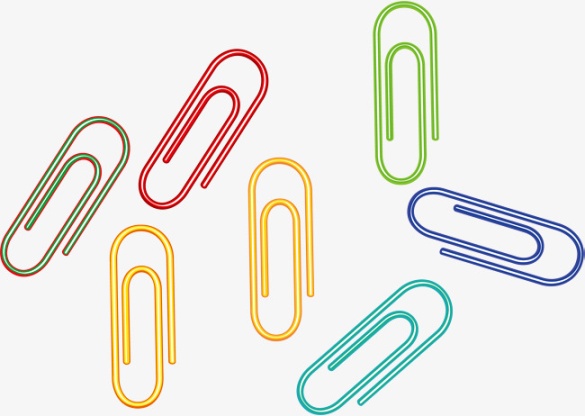 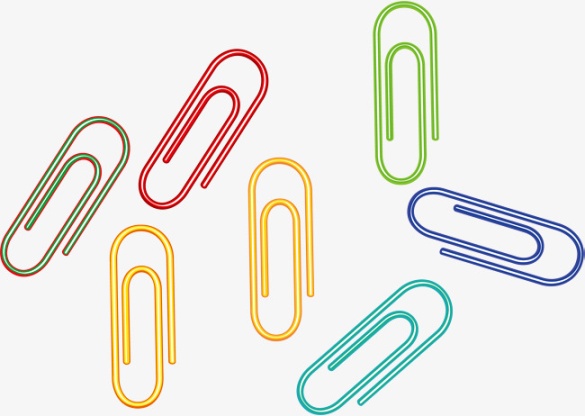 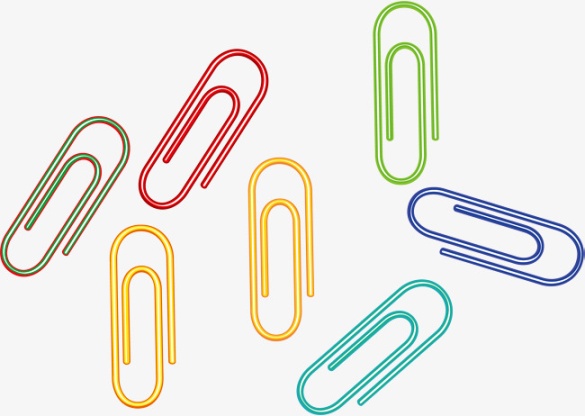 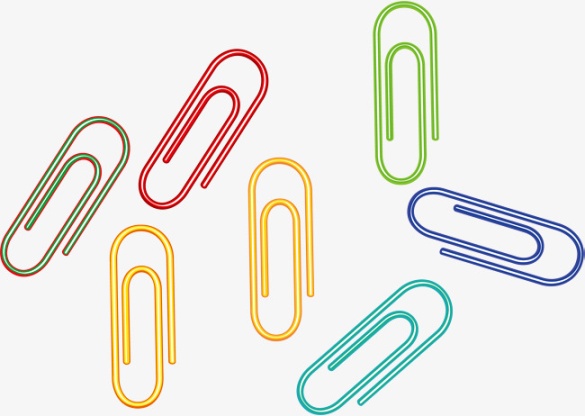 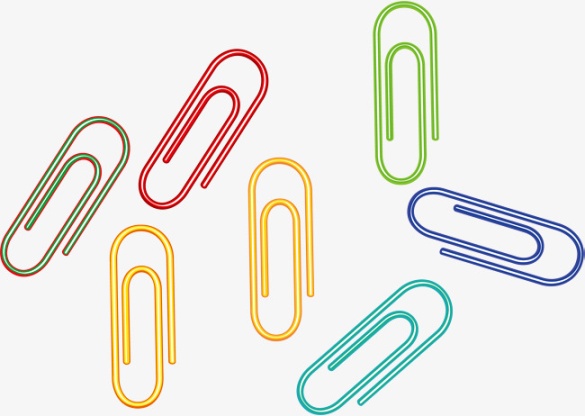 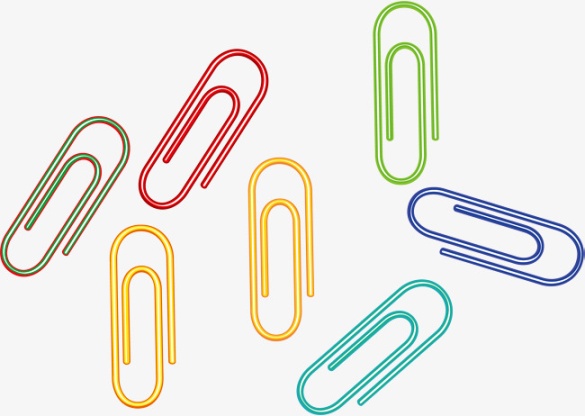 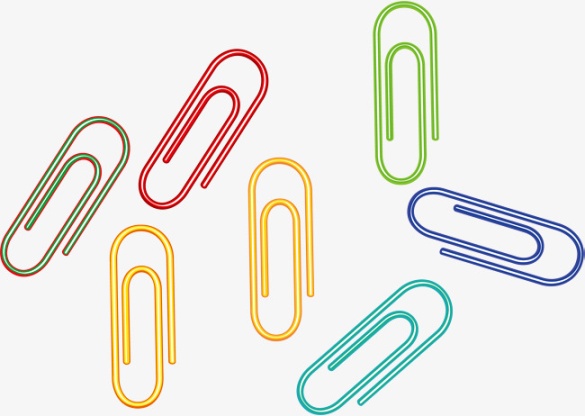 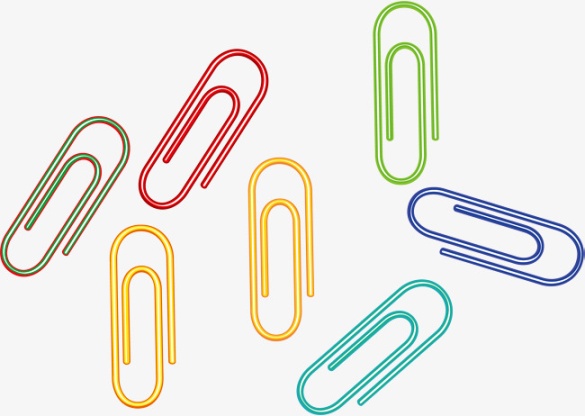 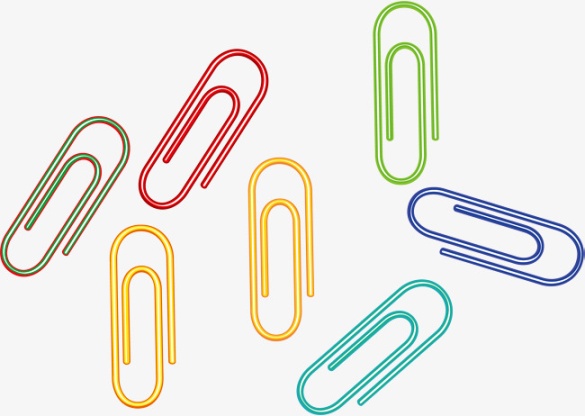 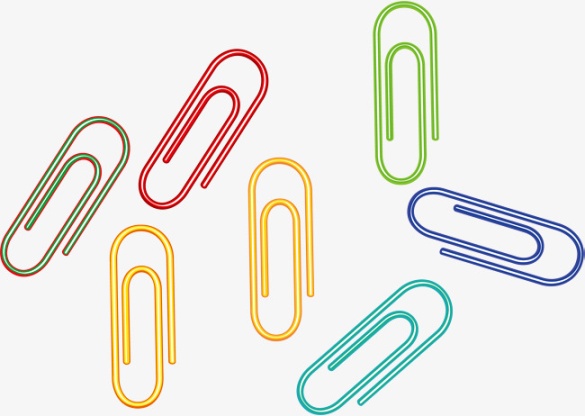 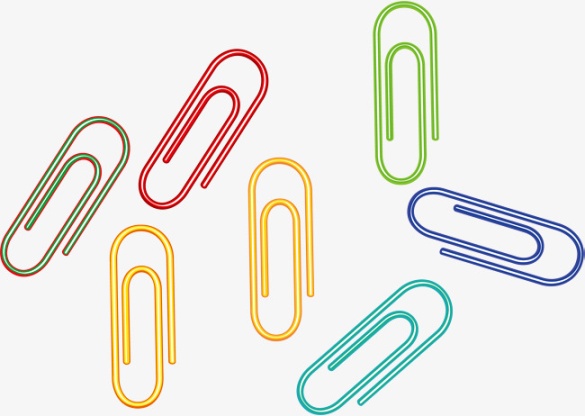 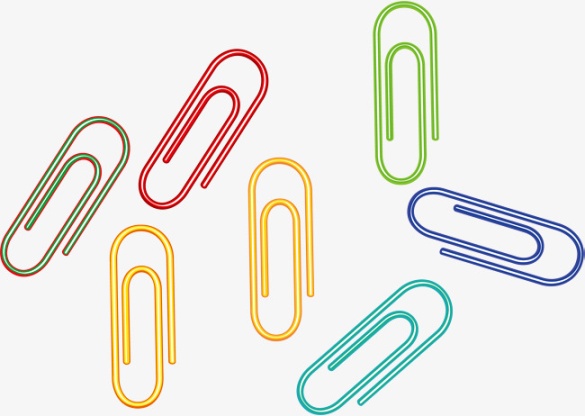 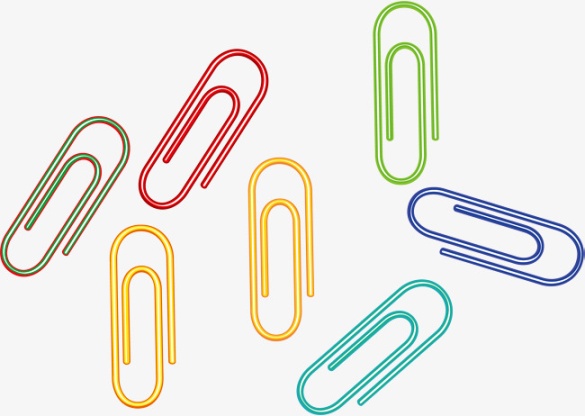 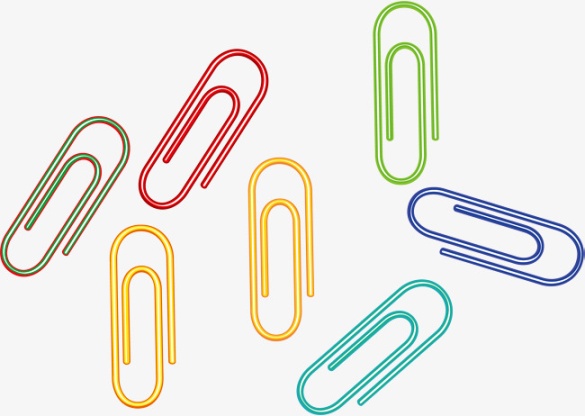 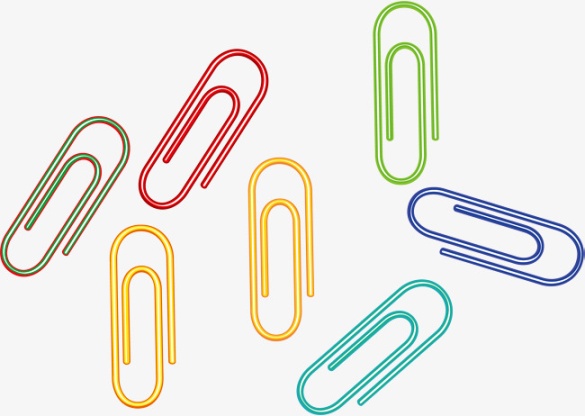 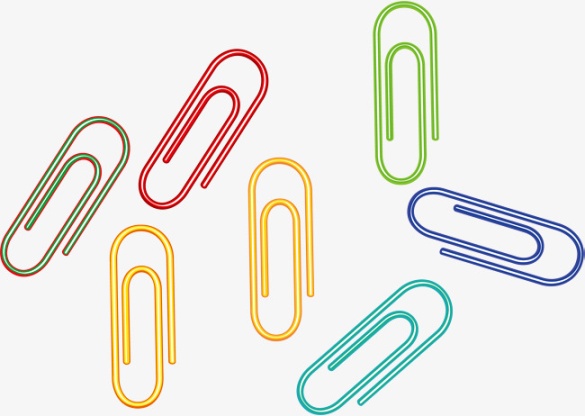 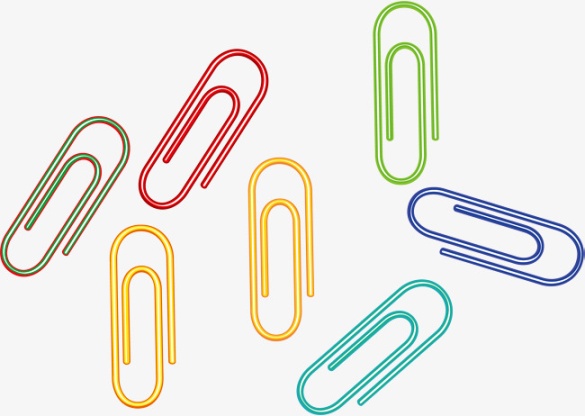 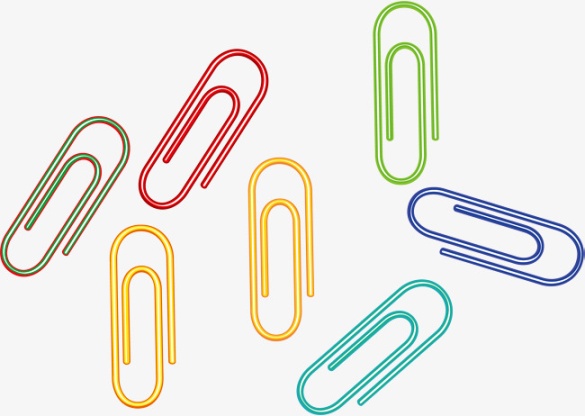 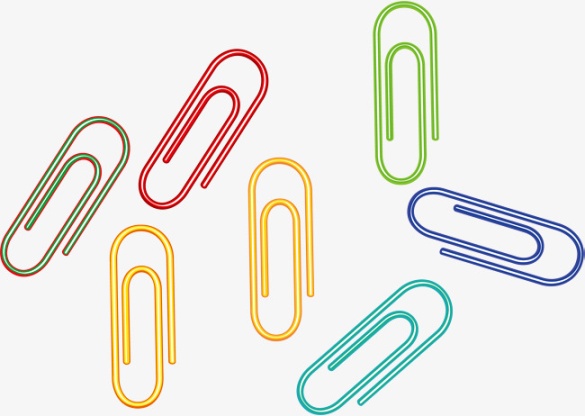 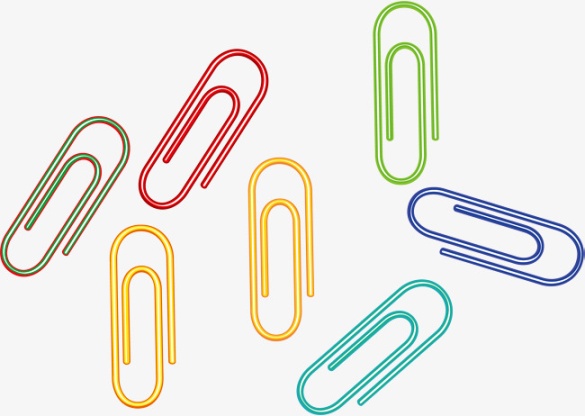 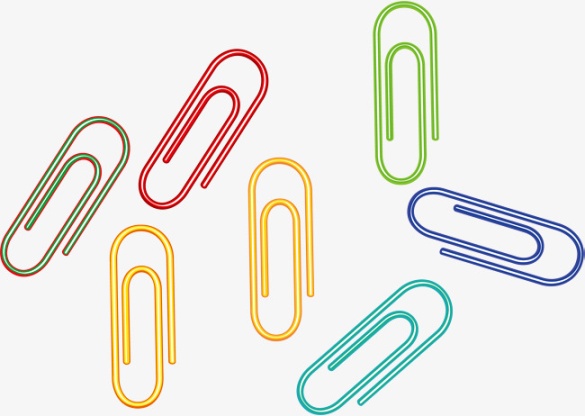 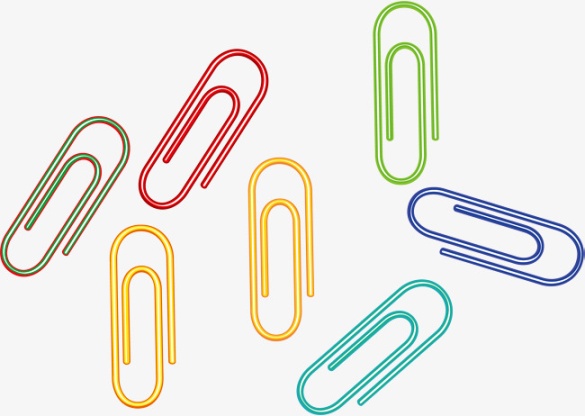 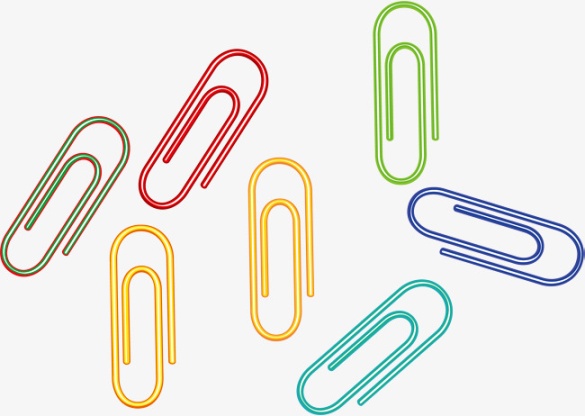 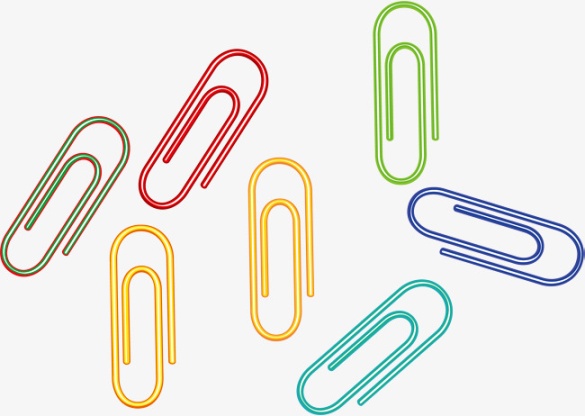 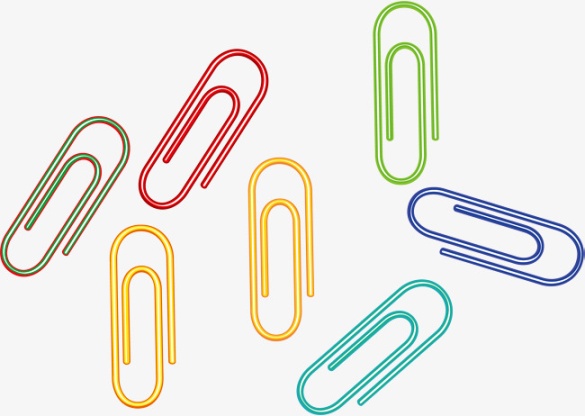 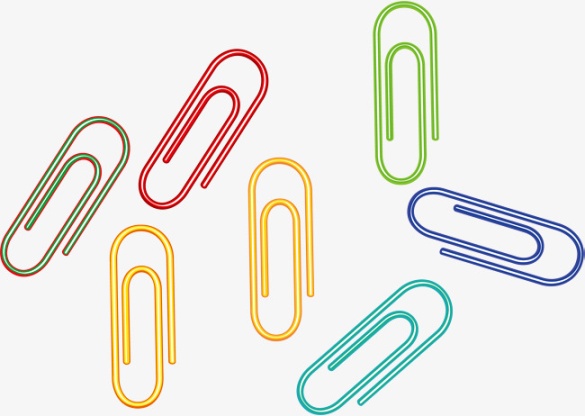 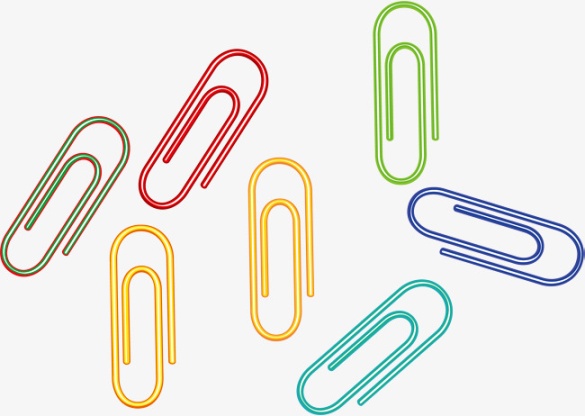 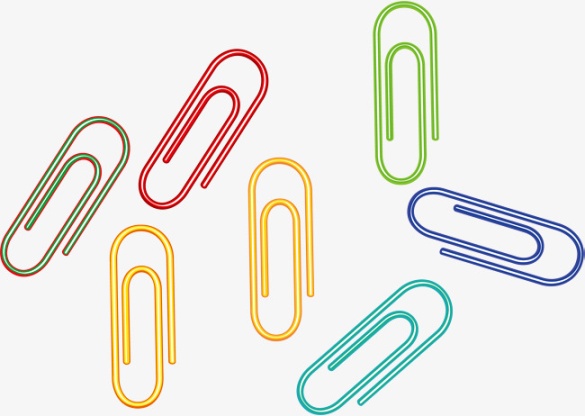 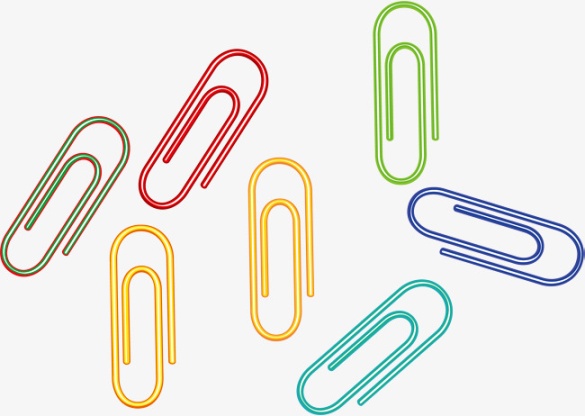 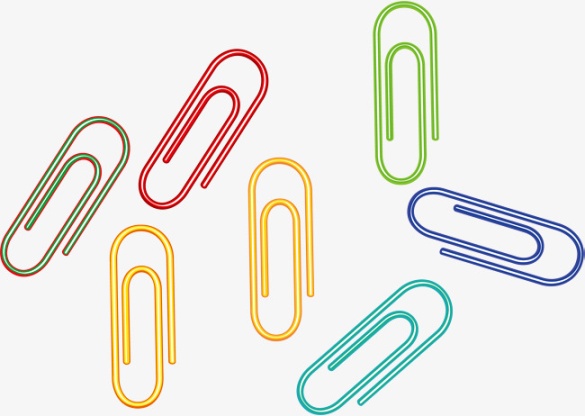 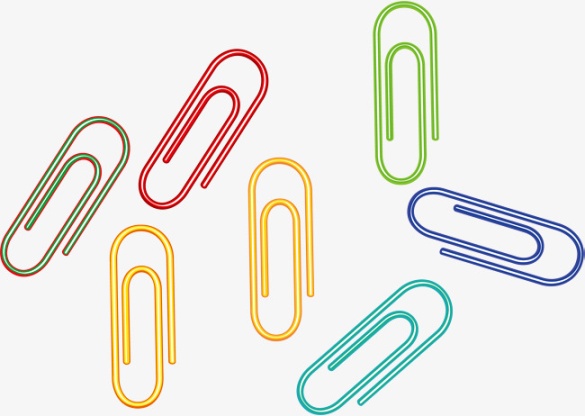 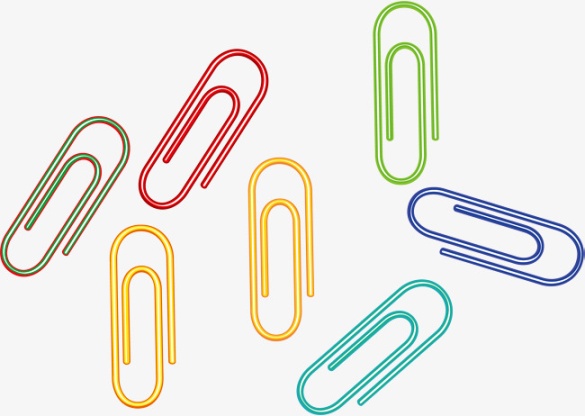 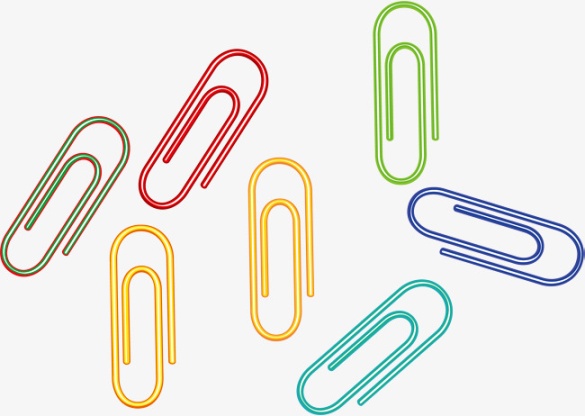 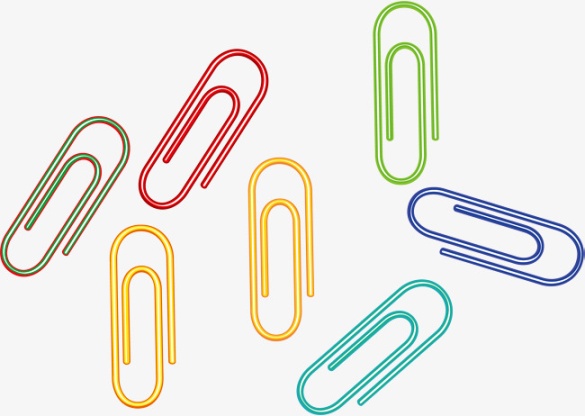 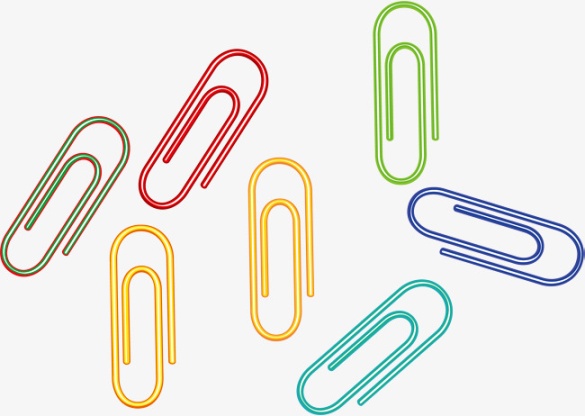 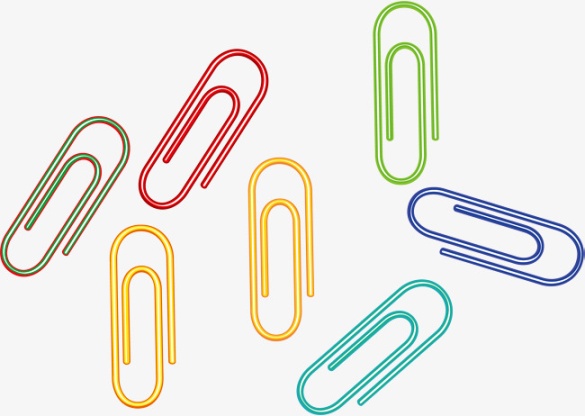 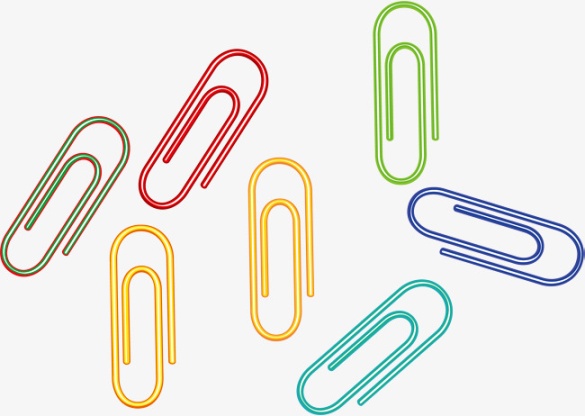 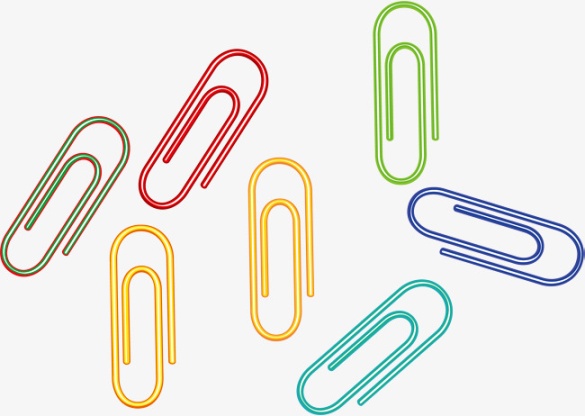 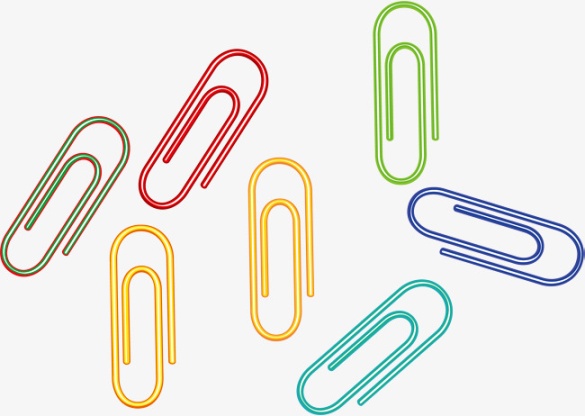 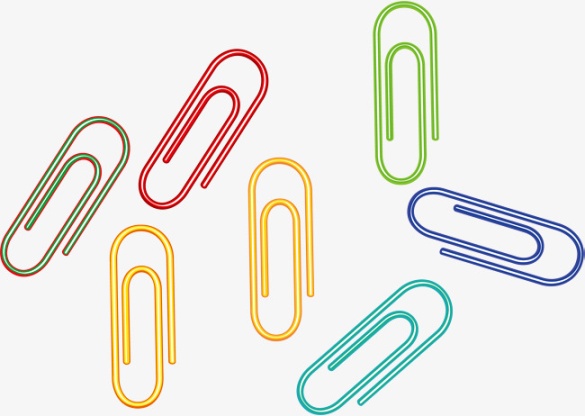 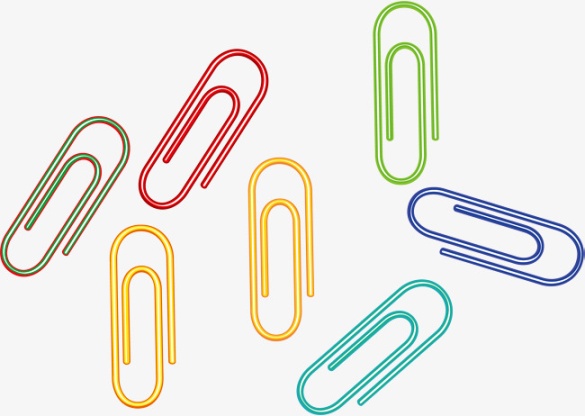 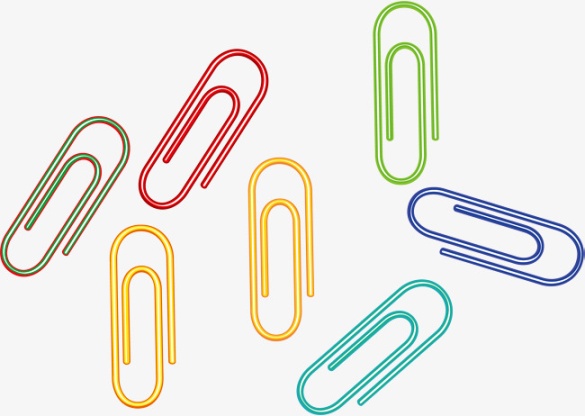 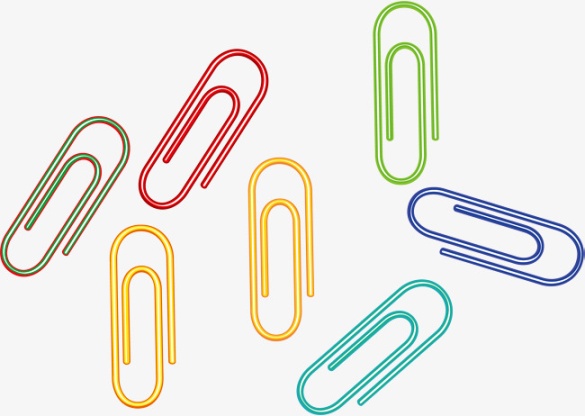 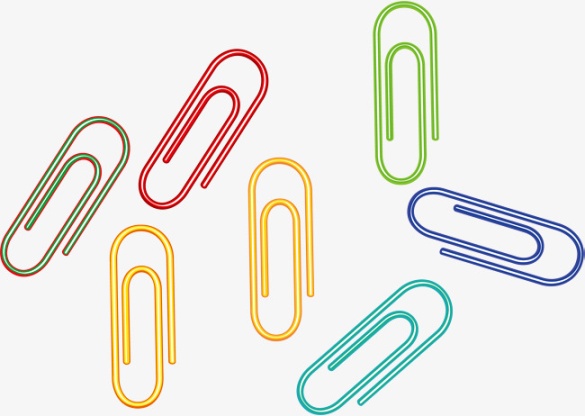 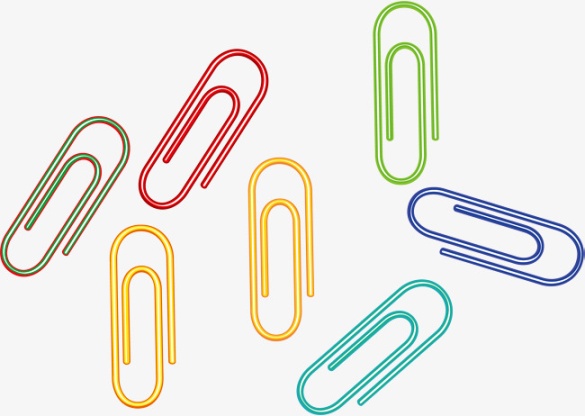 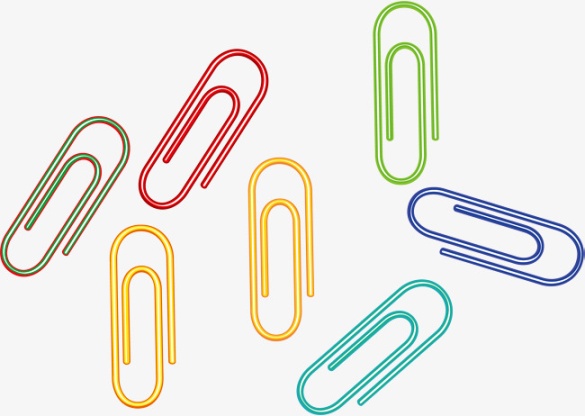 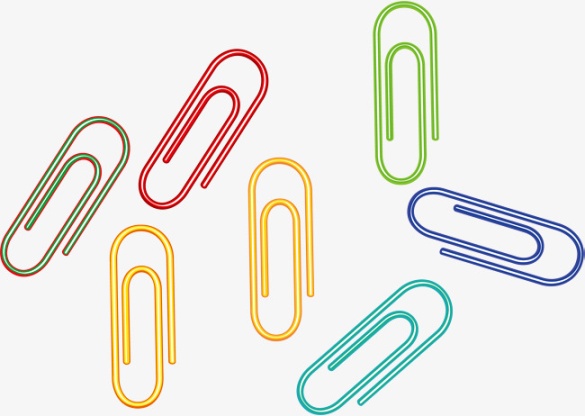 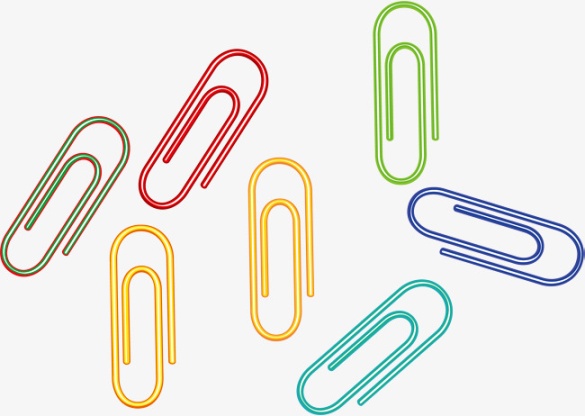 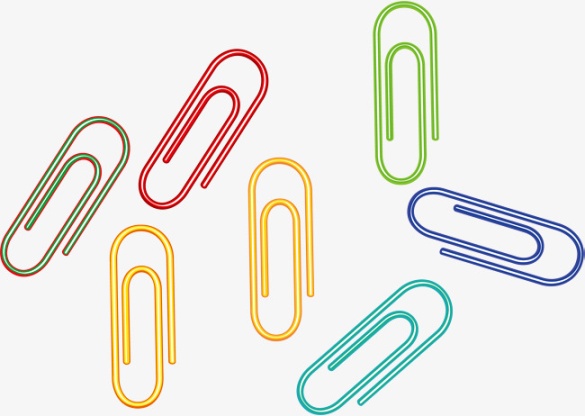 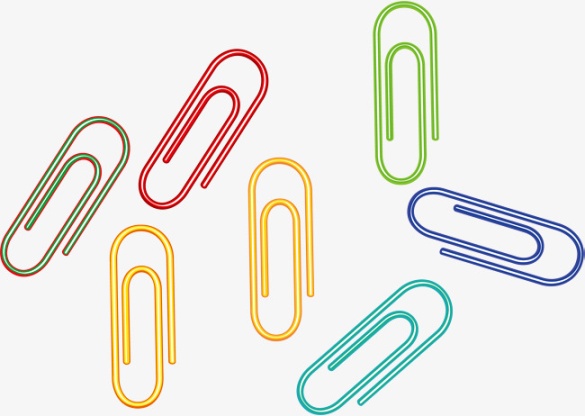 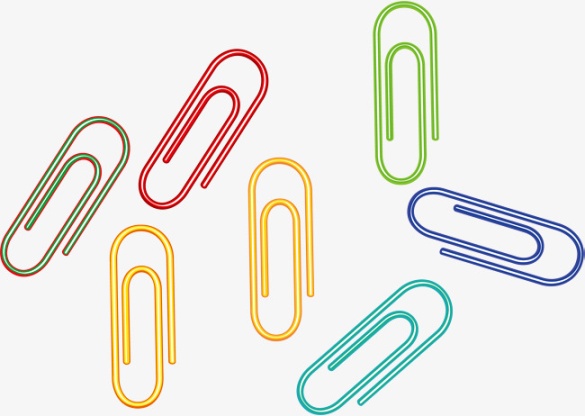 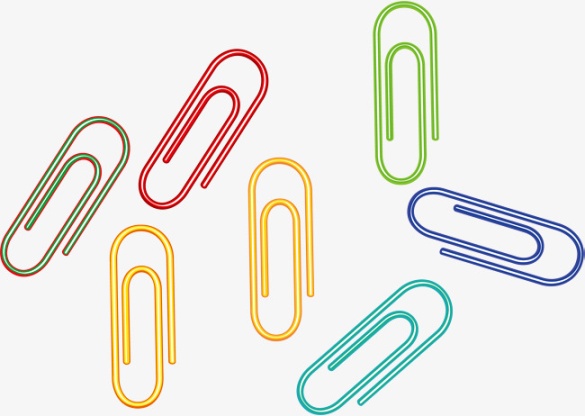 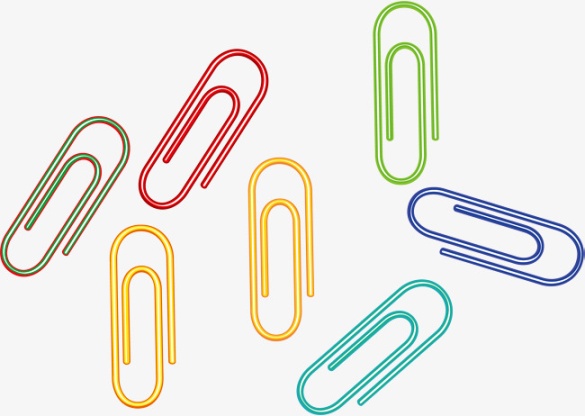 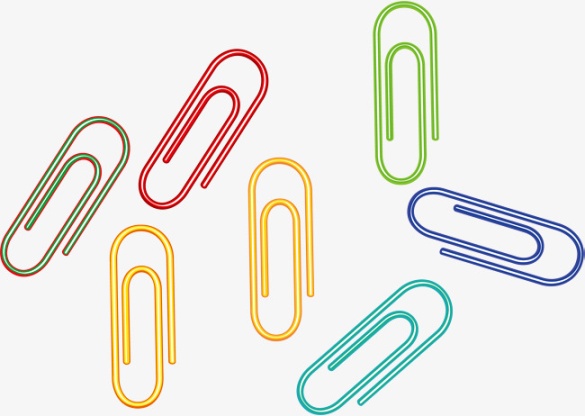 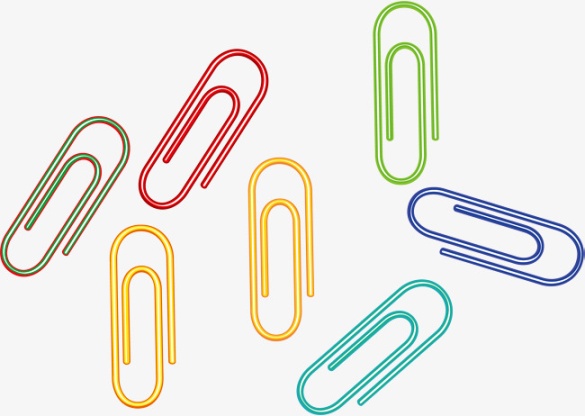 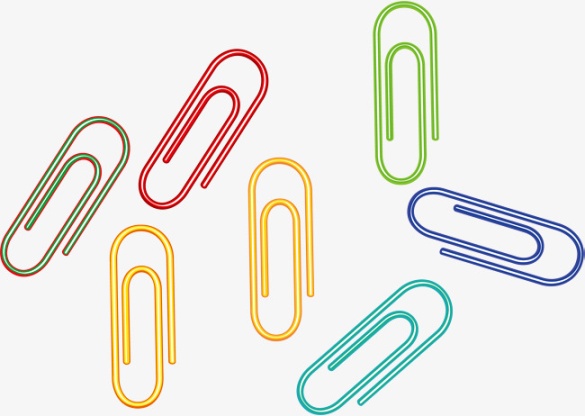 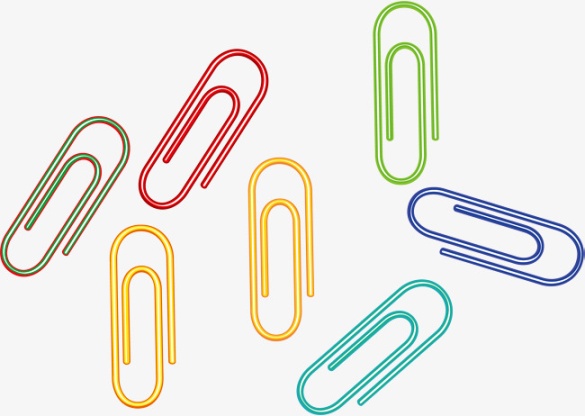 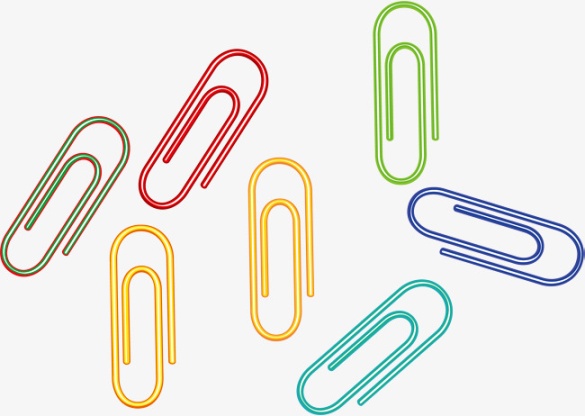 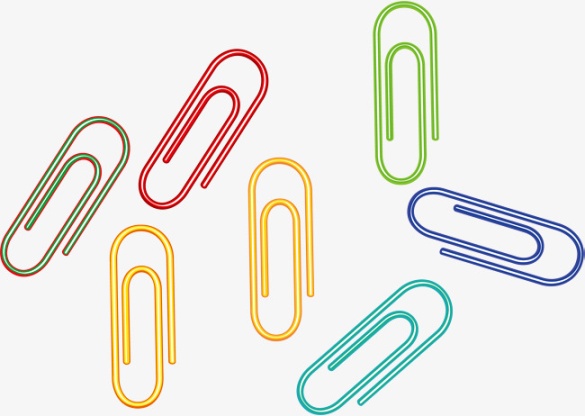 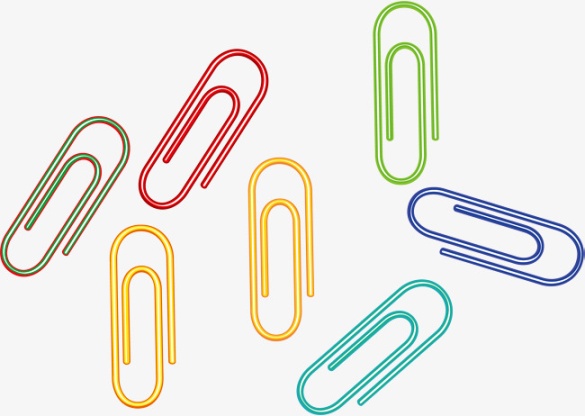 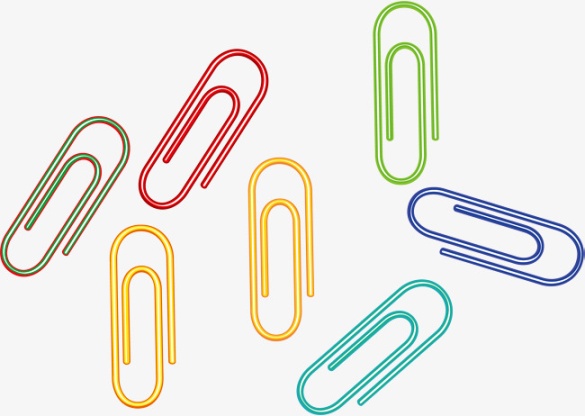 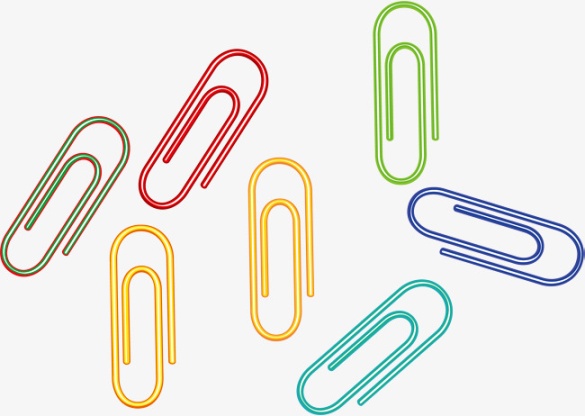 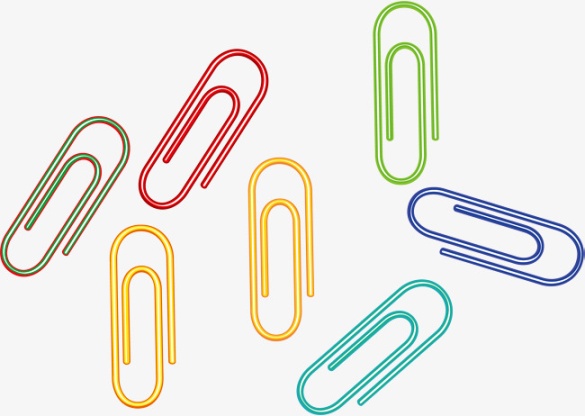 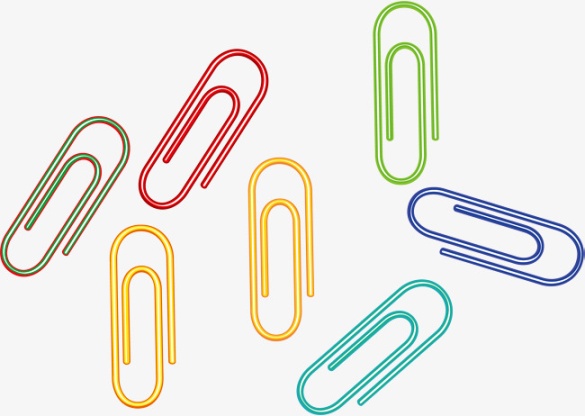 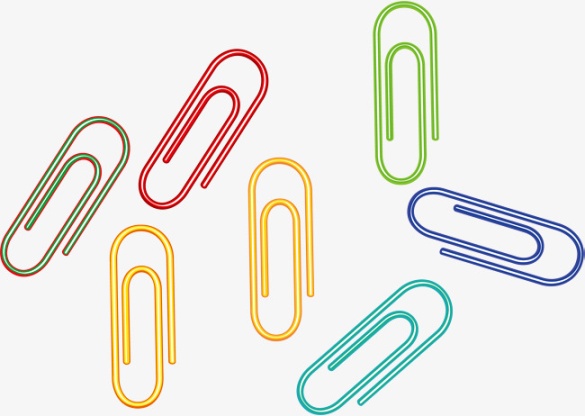 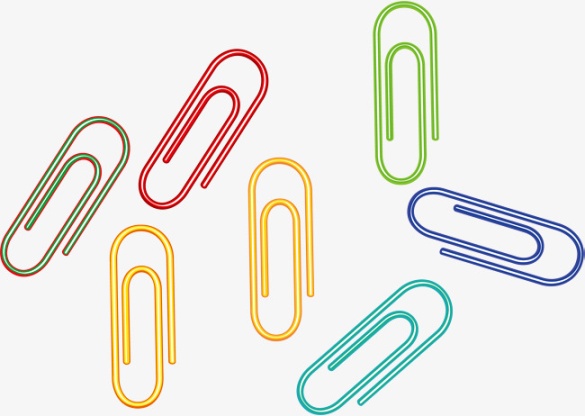 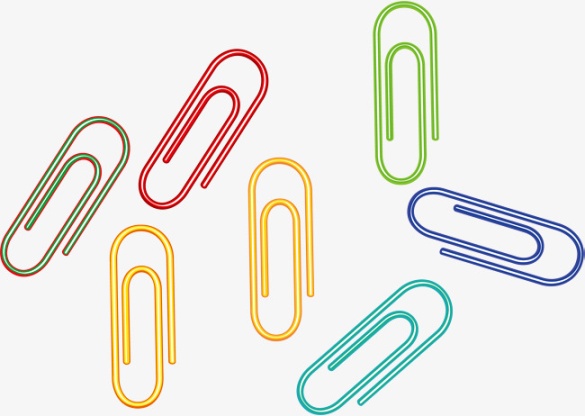 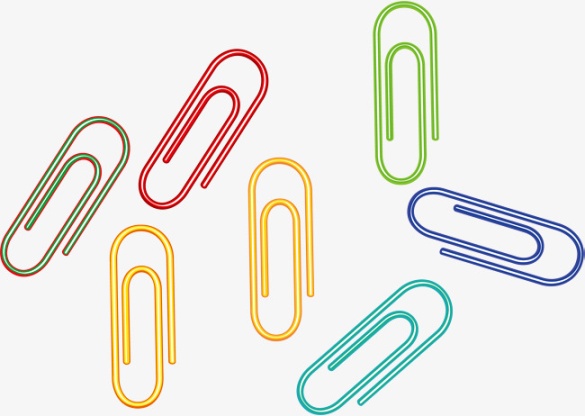 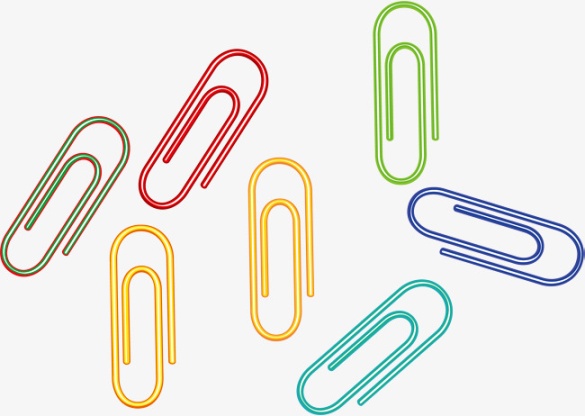 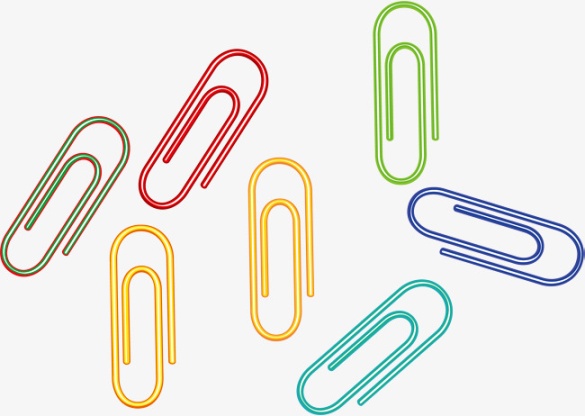 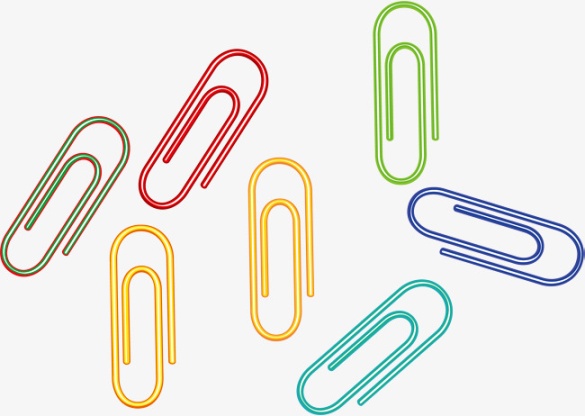 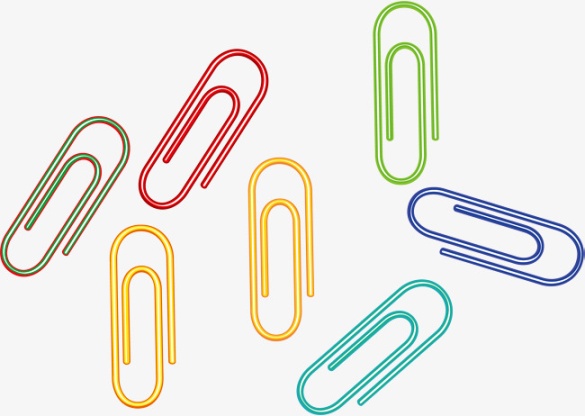 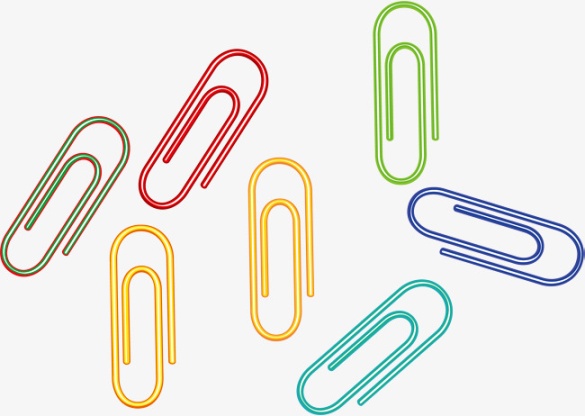 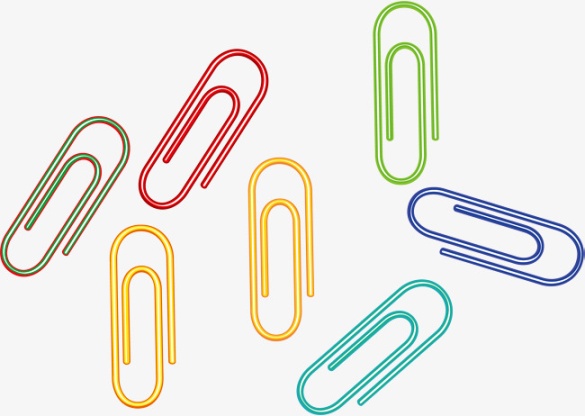 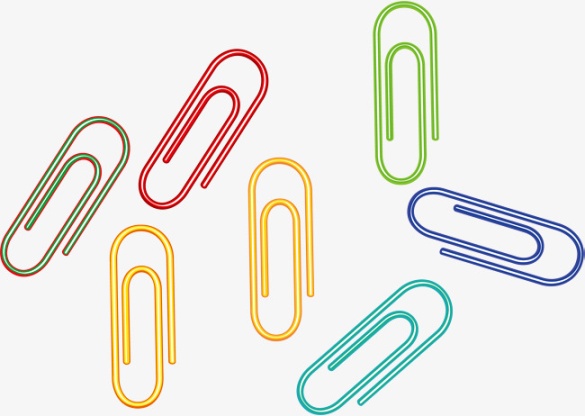 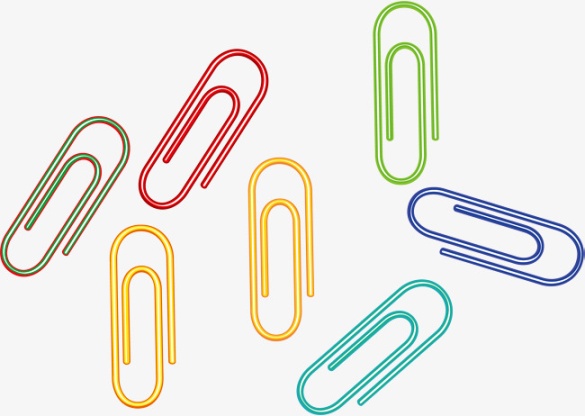 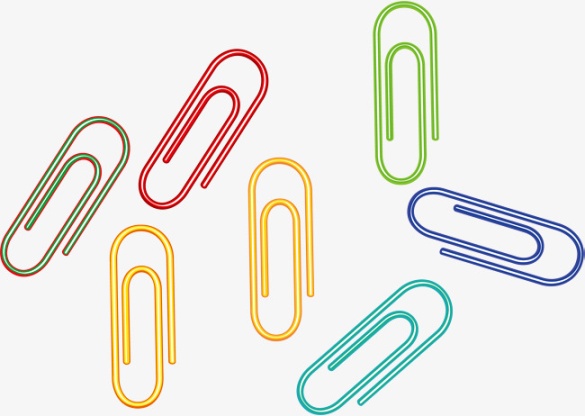 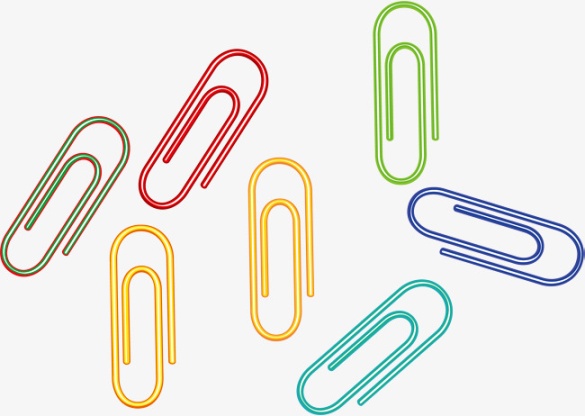 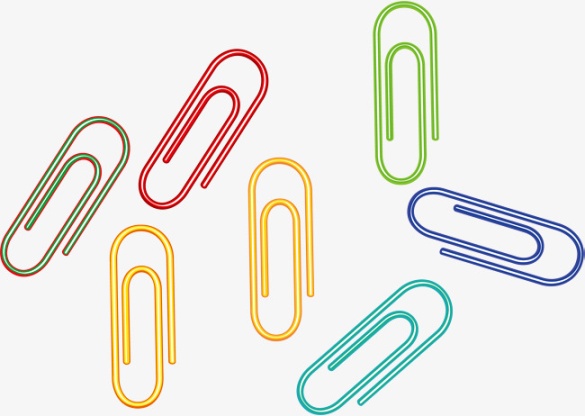 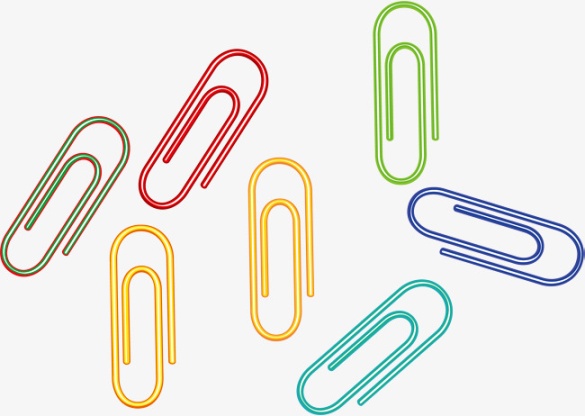 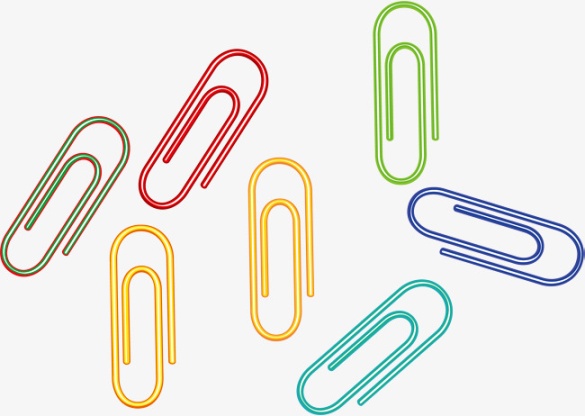 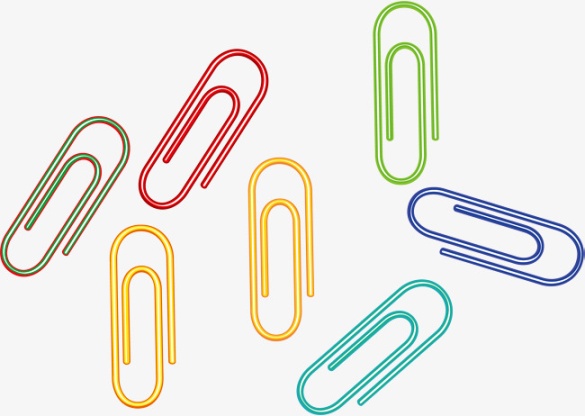 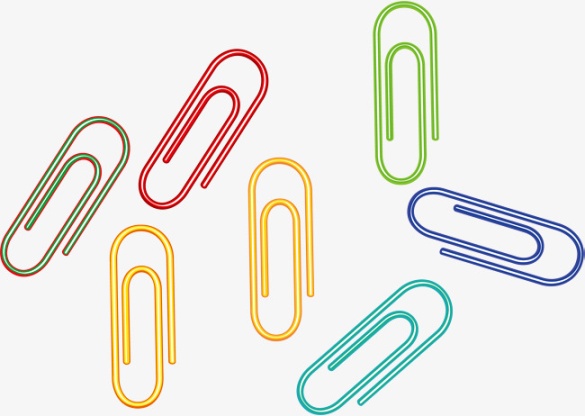 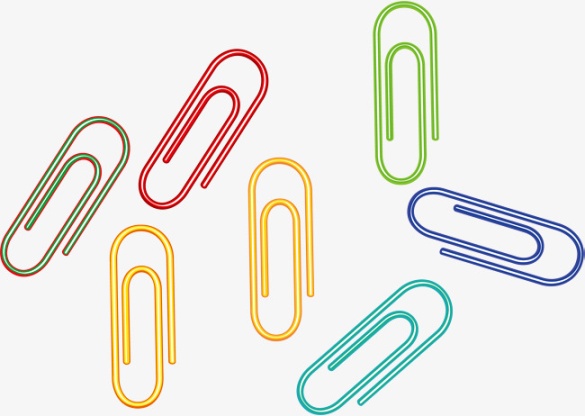 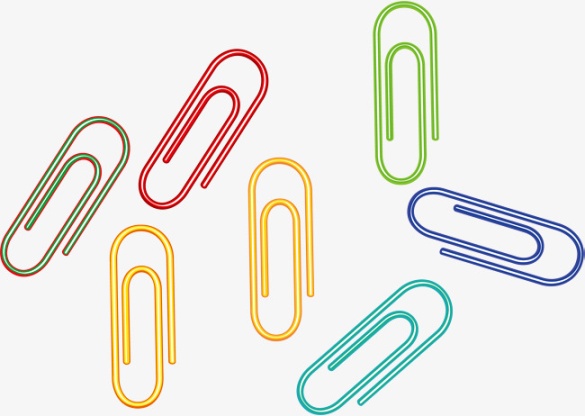 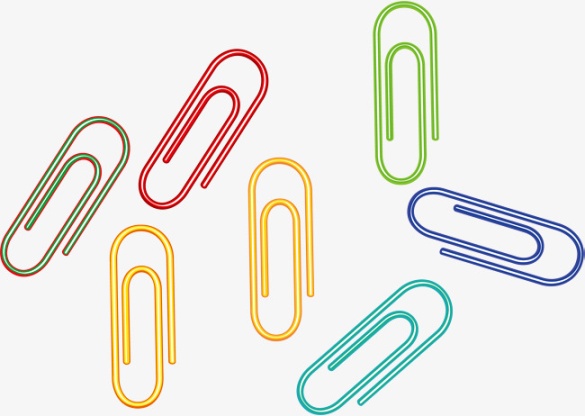 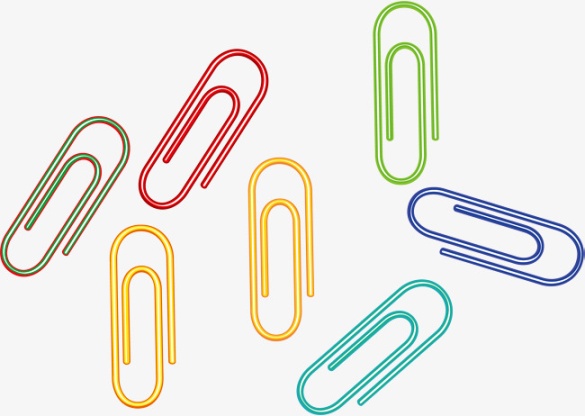 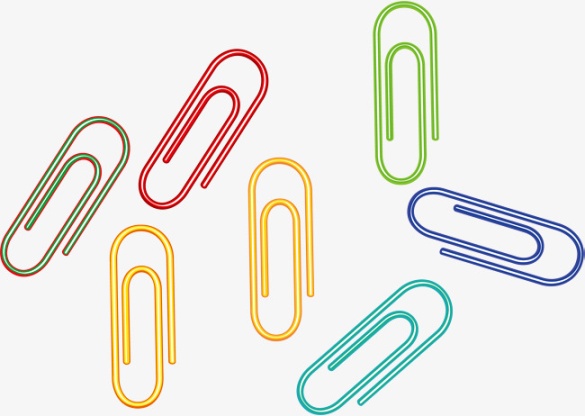 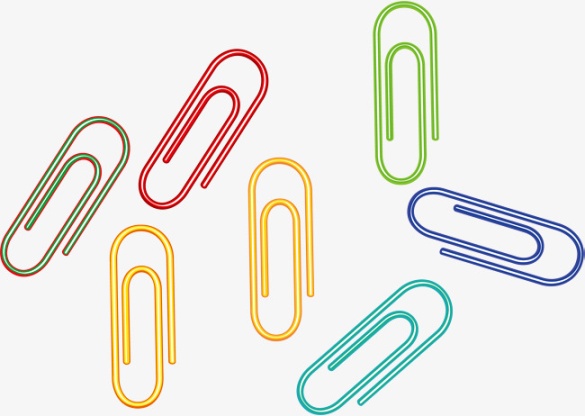 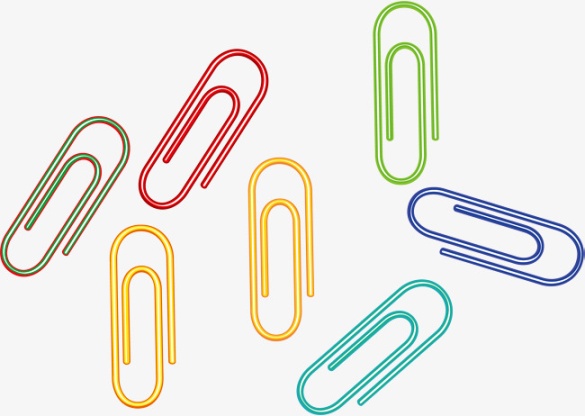 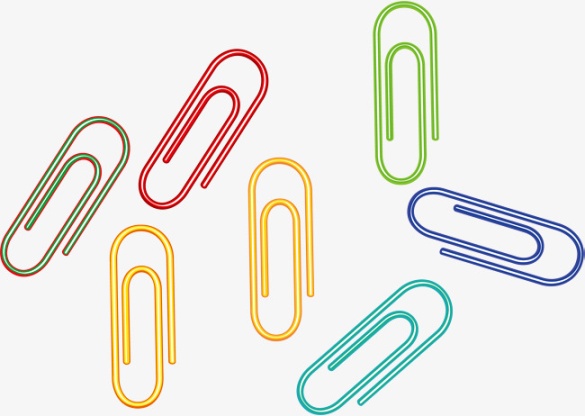 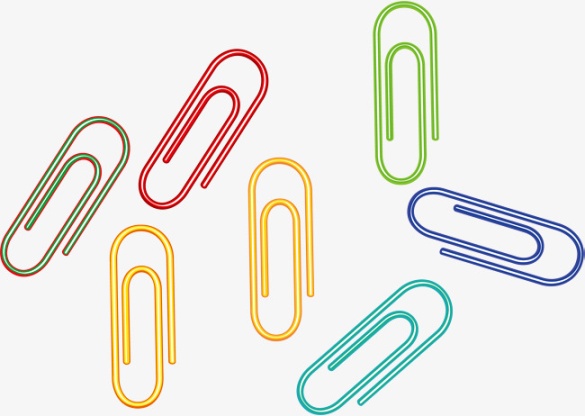 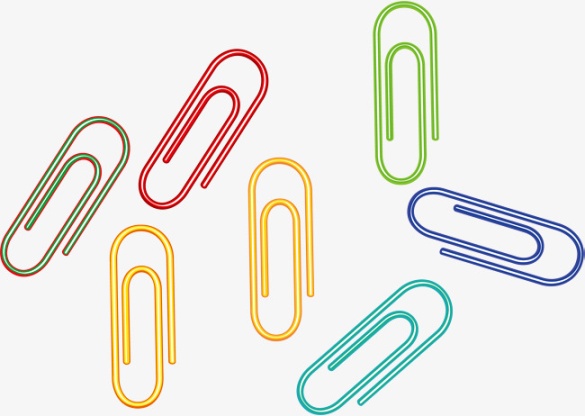 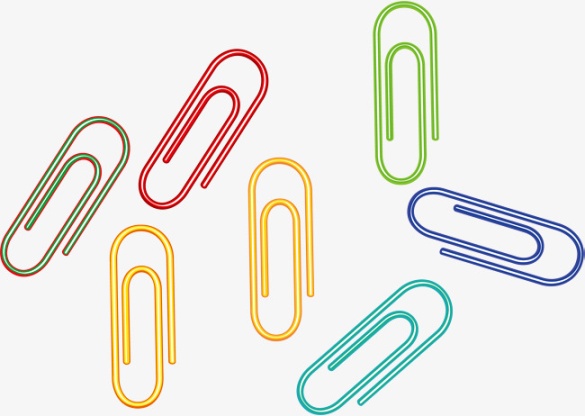 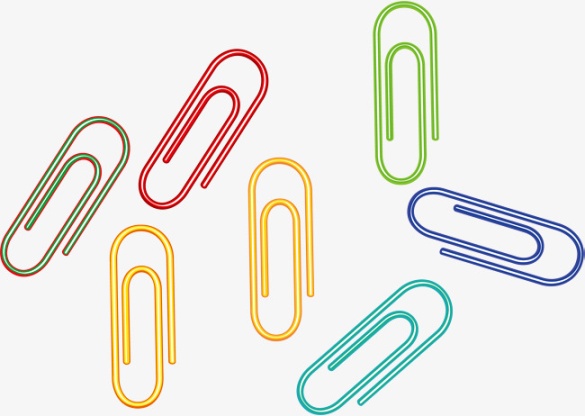 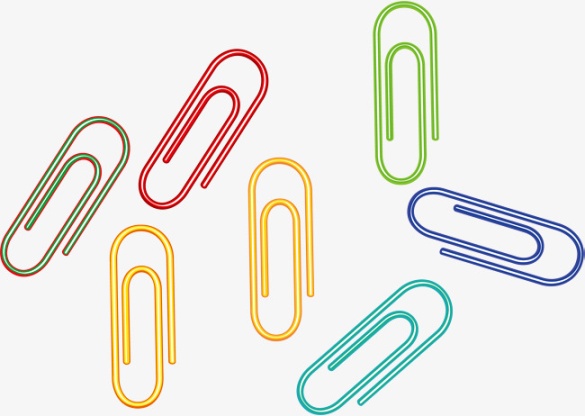 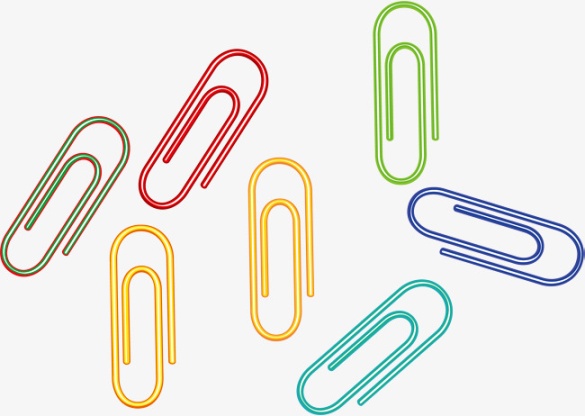 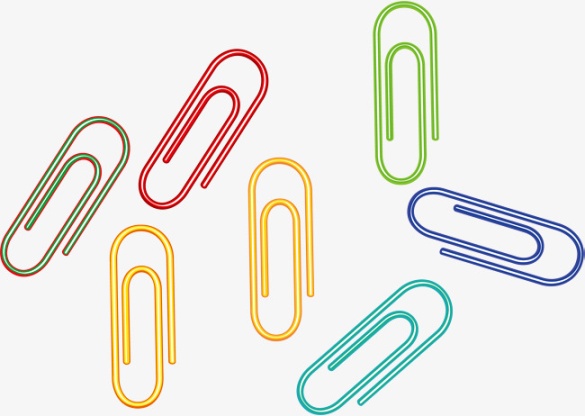 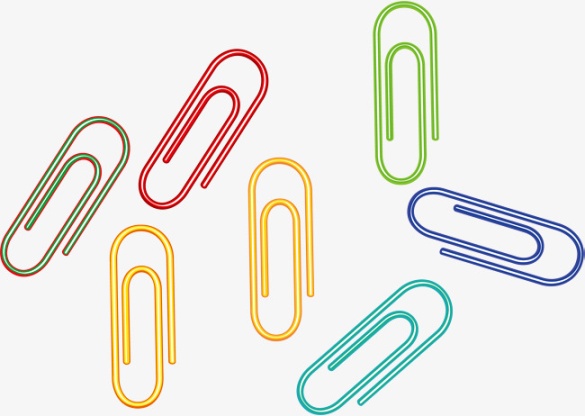 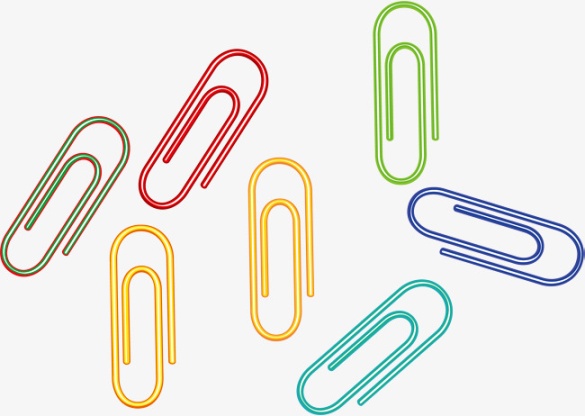 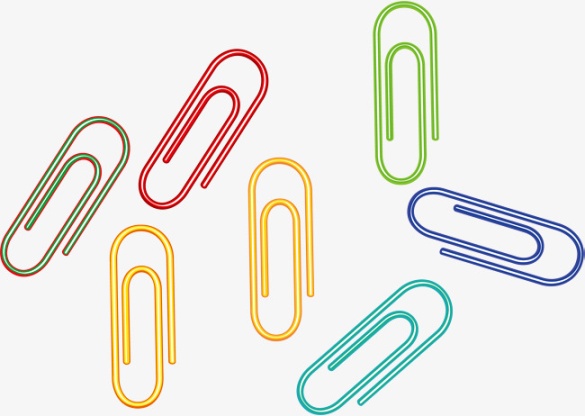 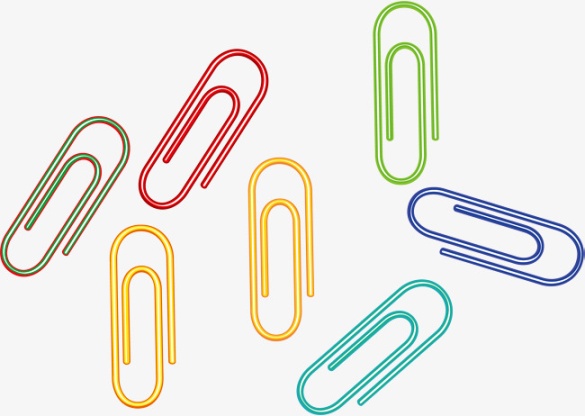 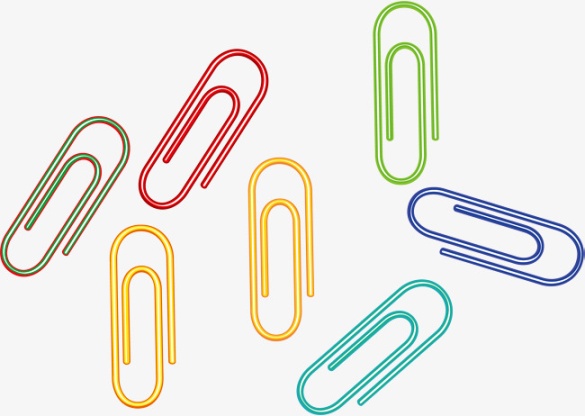 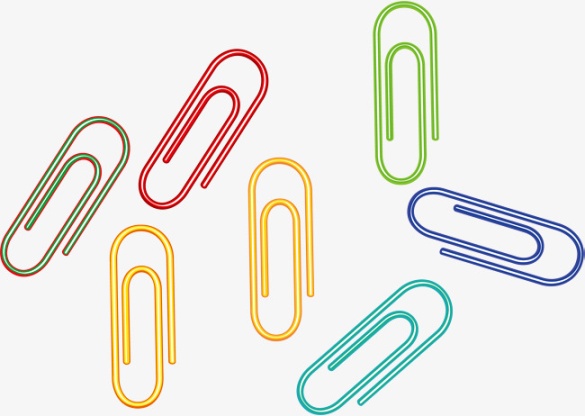 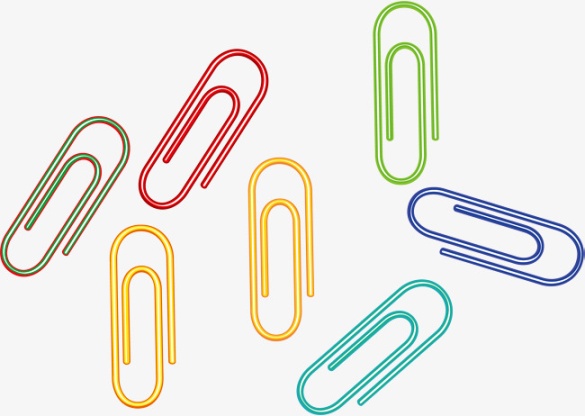 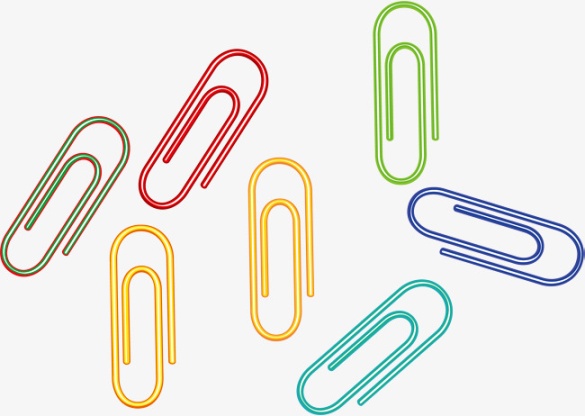 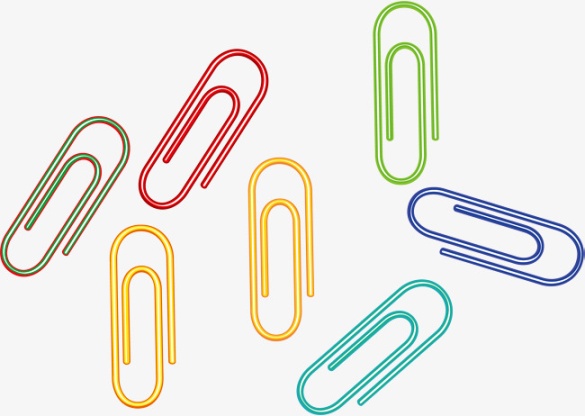 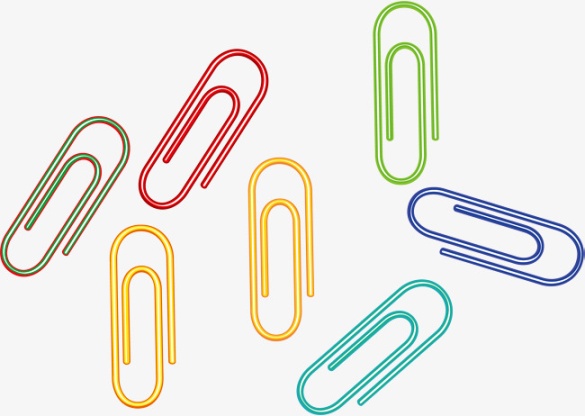 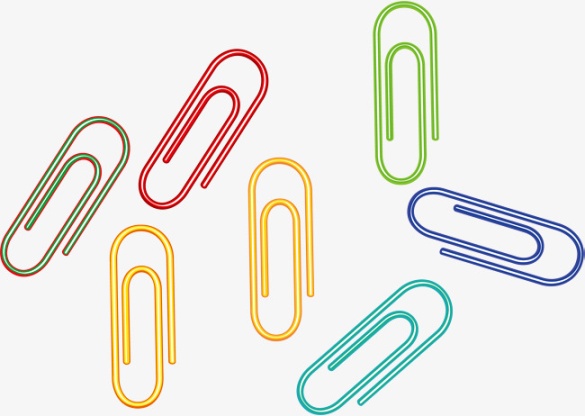 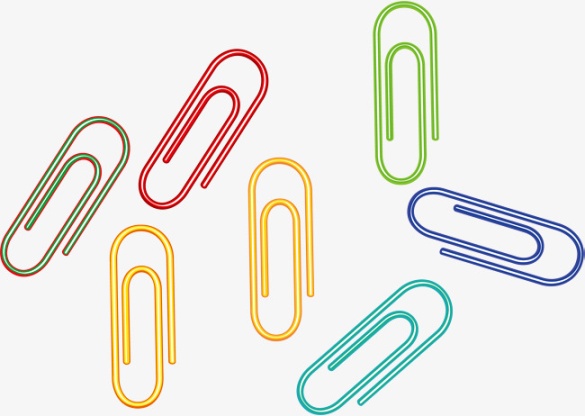 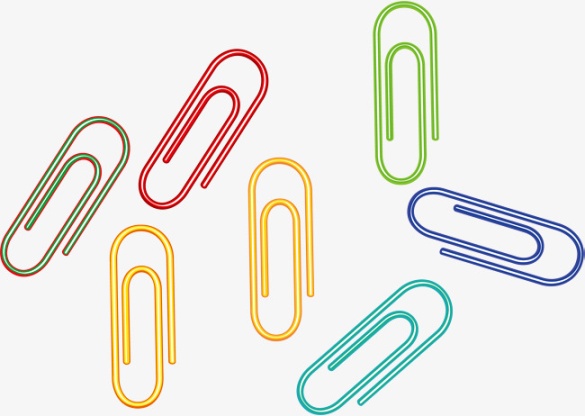 [Speaker Notes: 1. Combien peut-on faire de groupe
2. Combien peut-on faire de groupe
3. Reste
4. Reste]
Ajoute des fleurs ou des pétales comme bon te semble.
Le bouquet de fleurs
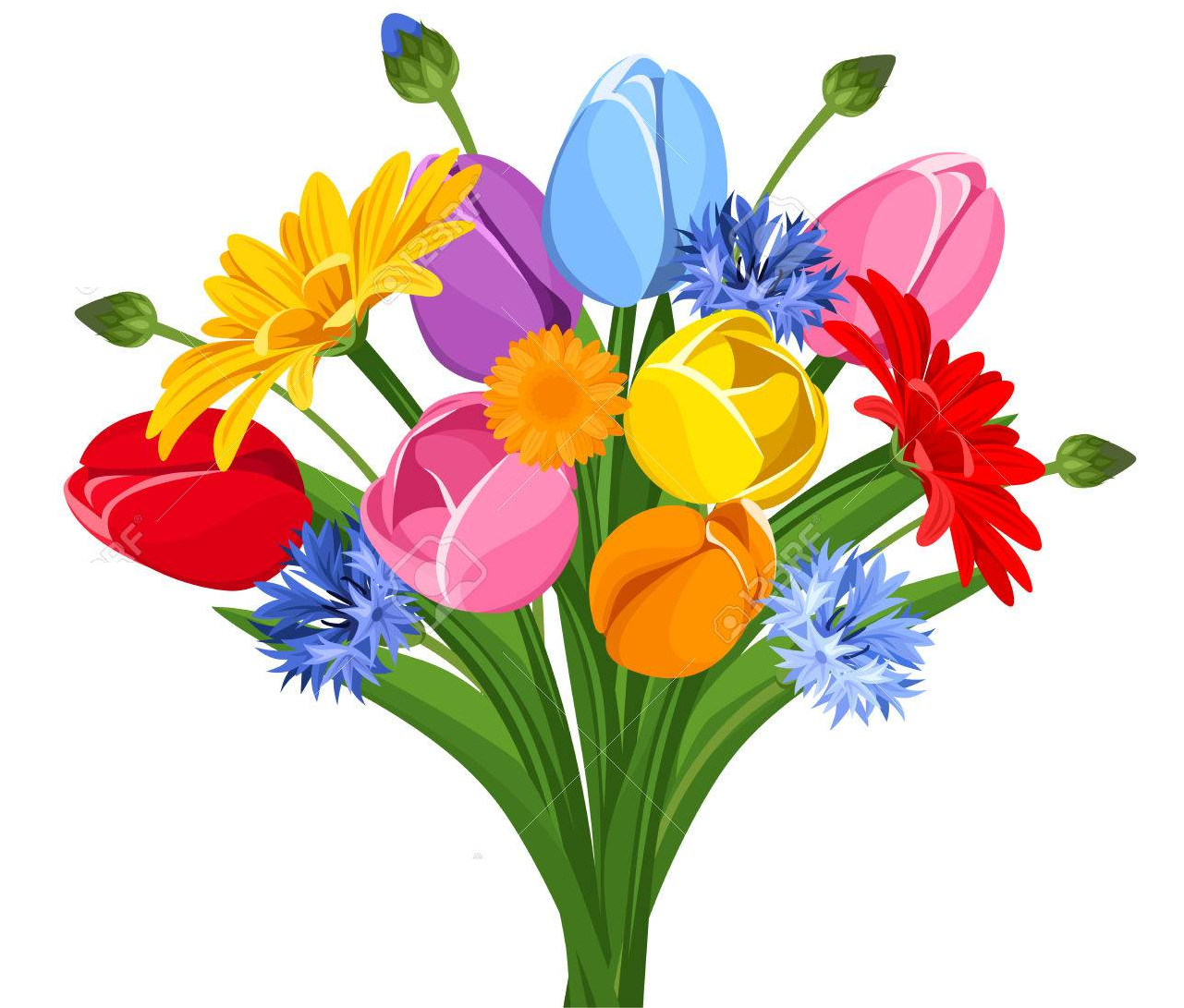 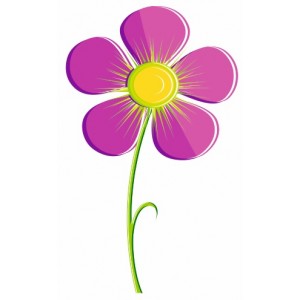 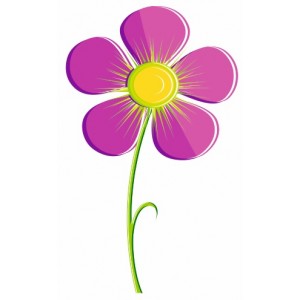 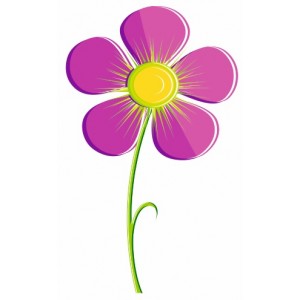 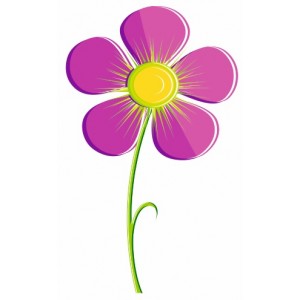 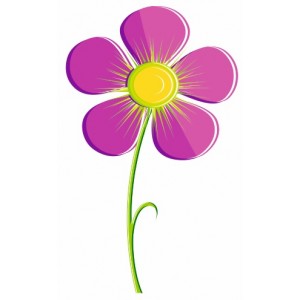 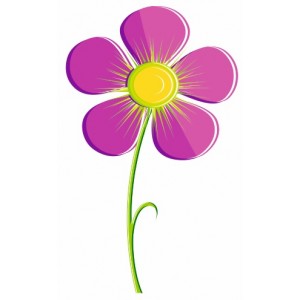 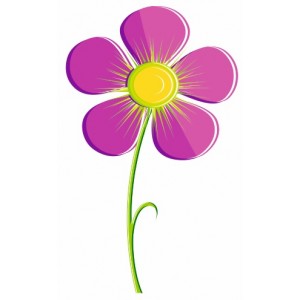 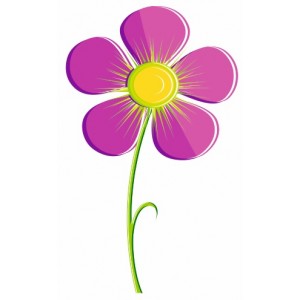 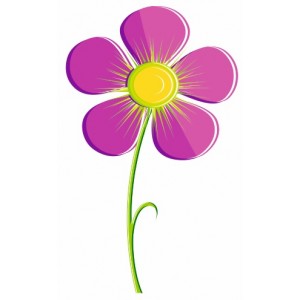 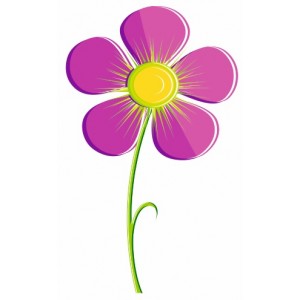 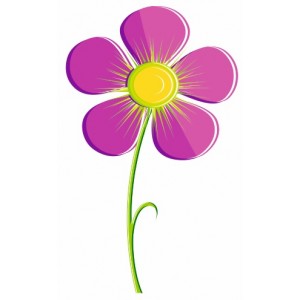 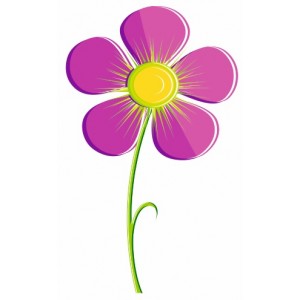 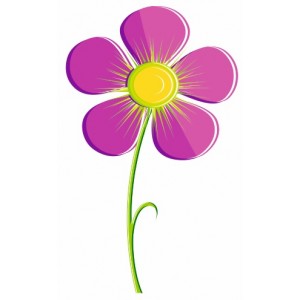 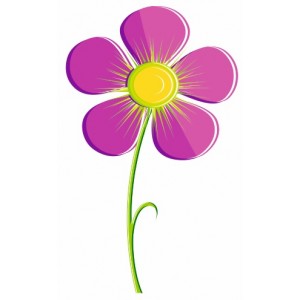 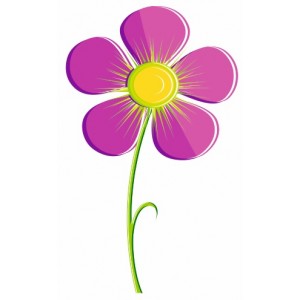 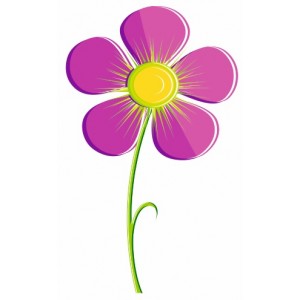 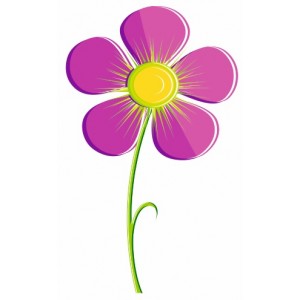 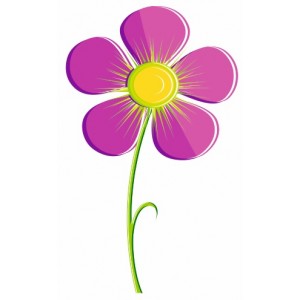 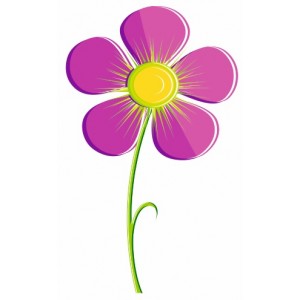 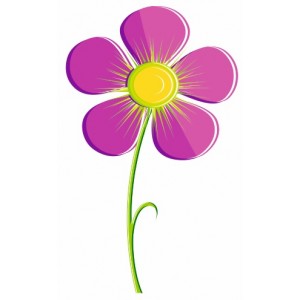 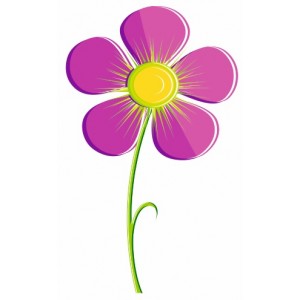 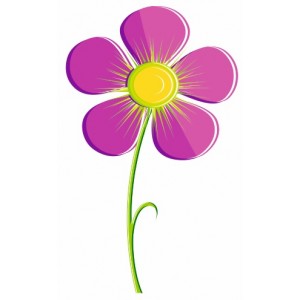 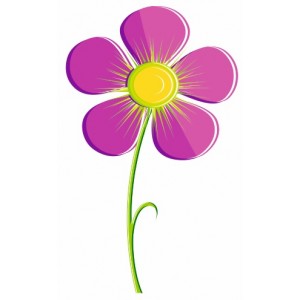 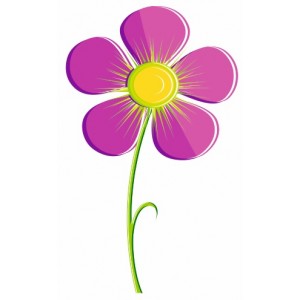 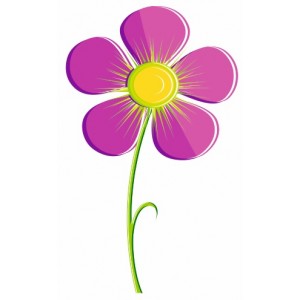 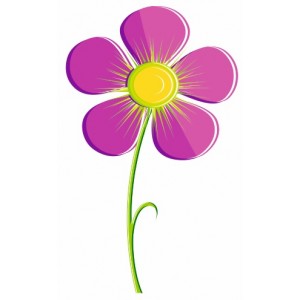 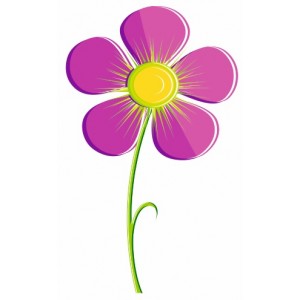 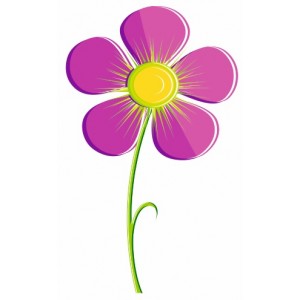 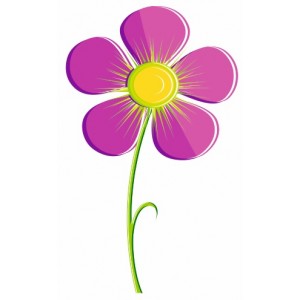 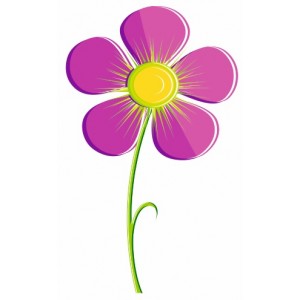 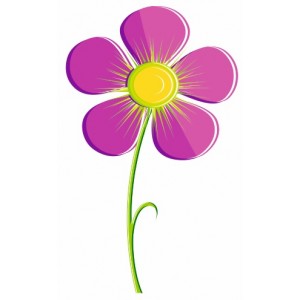 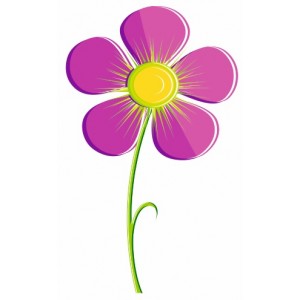 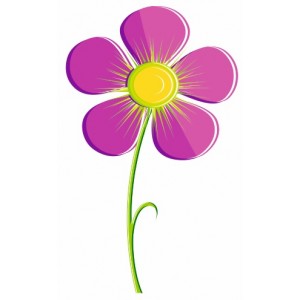 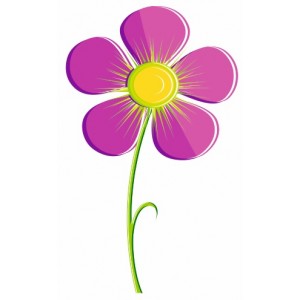 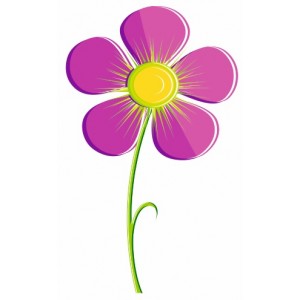 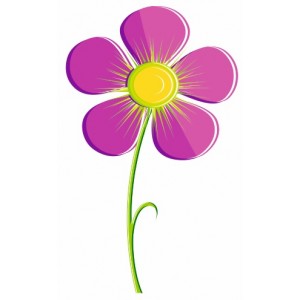 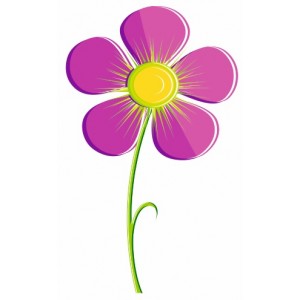 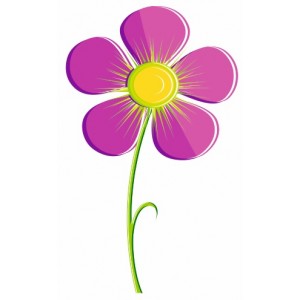 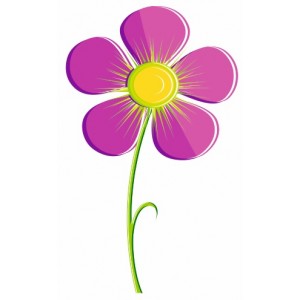 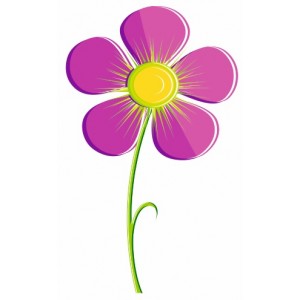 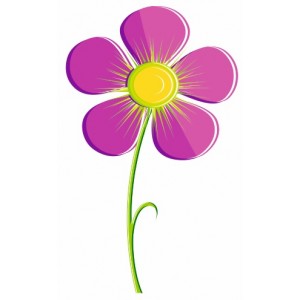 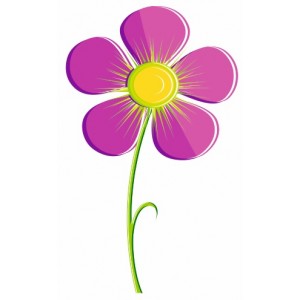 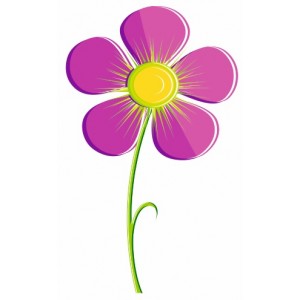 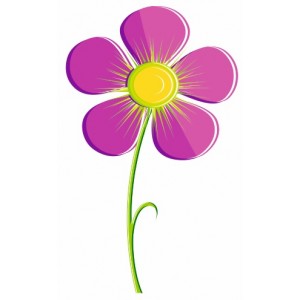 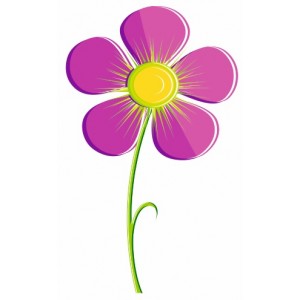 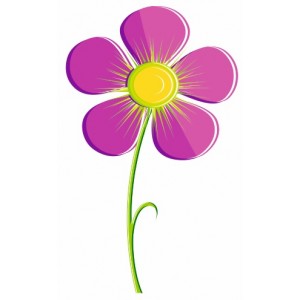 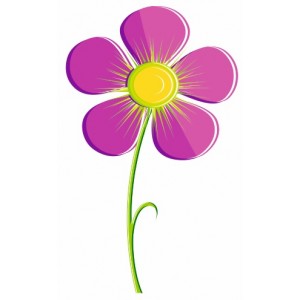 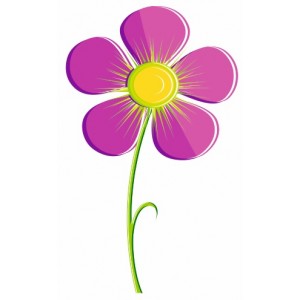 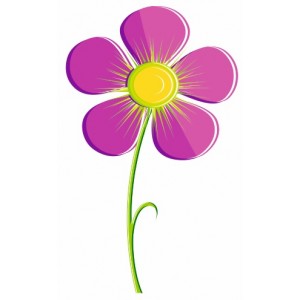 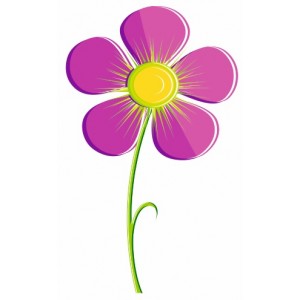 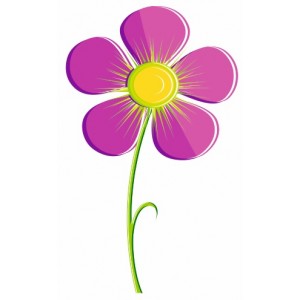 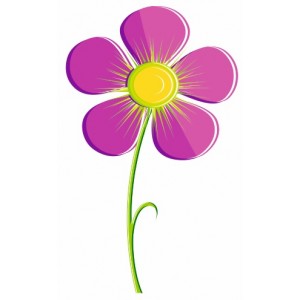 Réserve de fleurs :
Réserve de pétales :
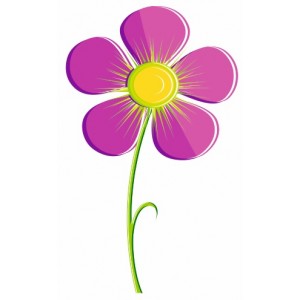 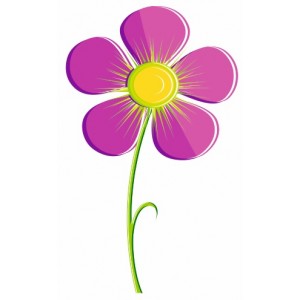 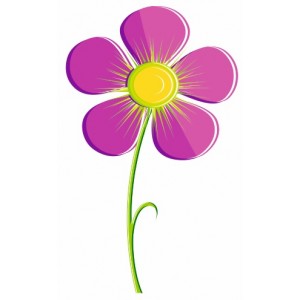 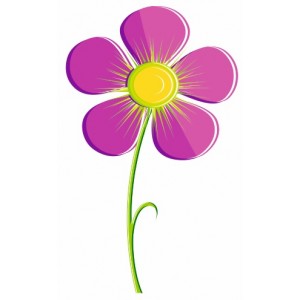 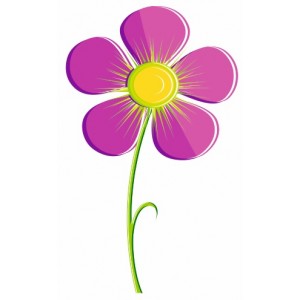 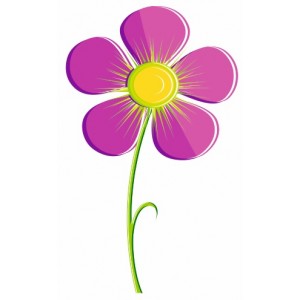 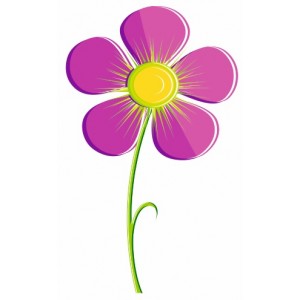 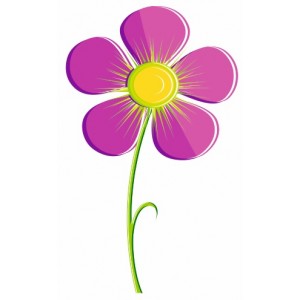 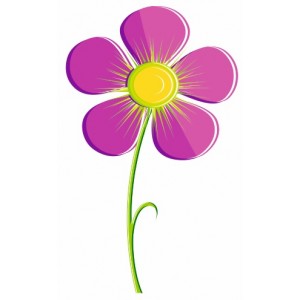 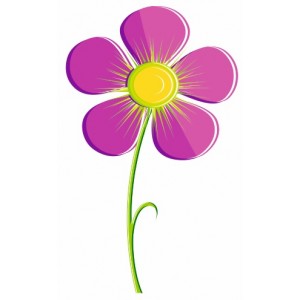 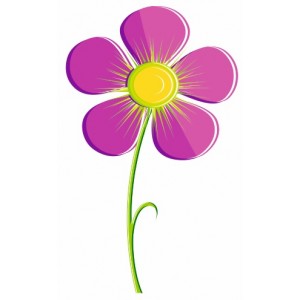 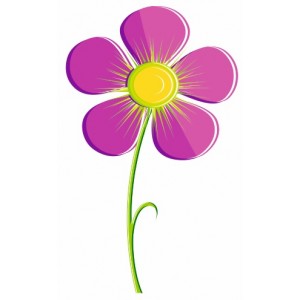 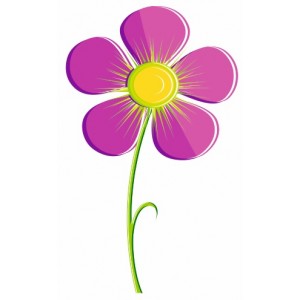 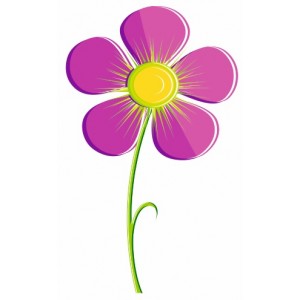 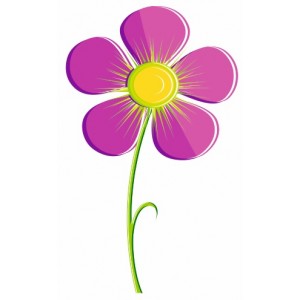 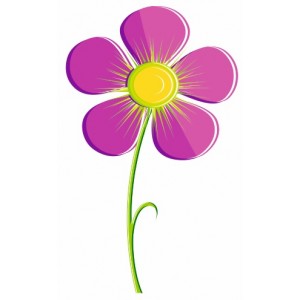 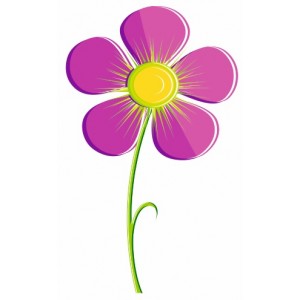 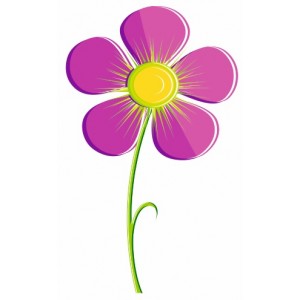 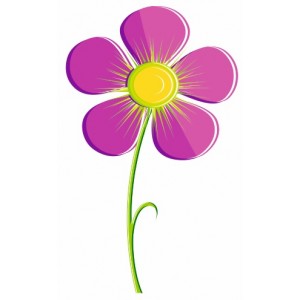 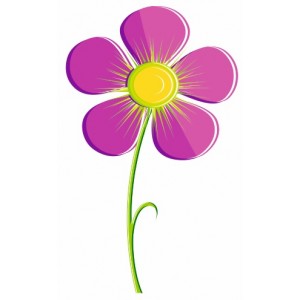 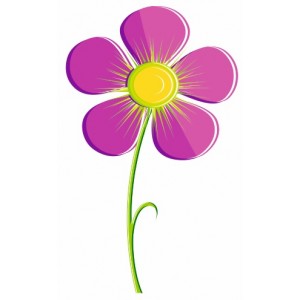 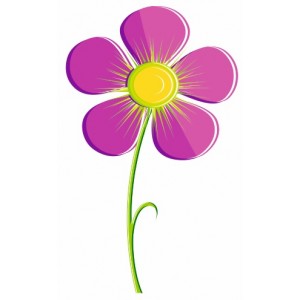 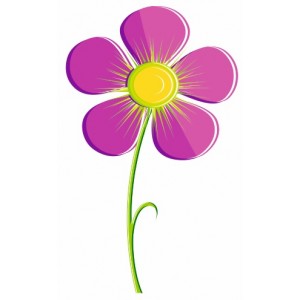 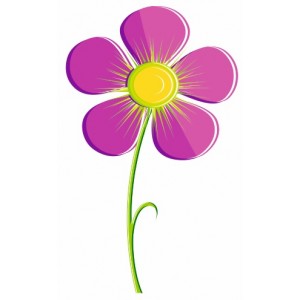 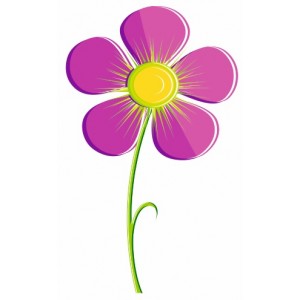 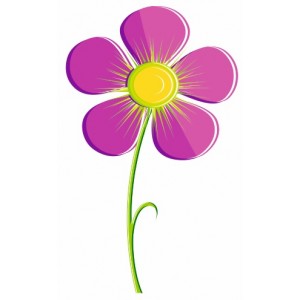 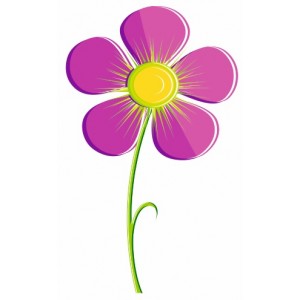 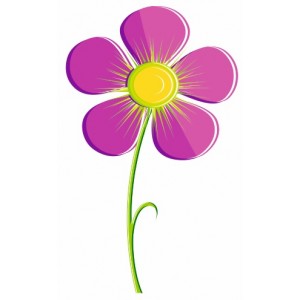 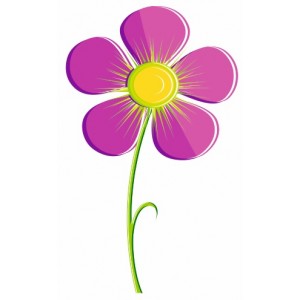 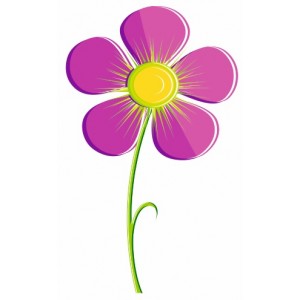 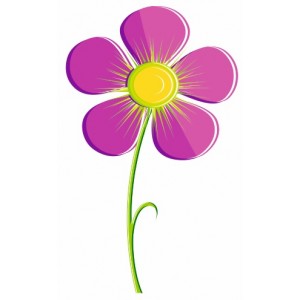 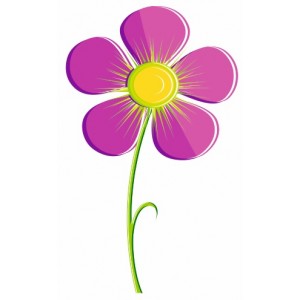 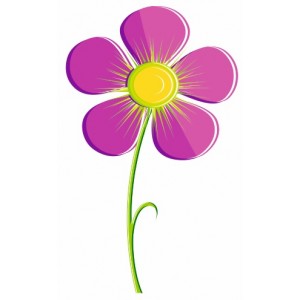 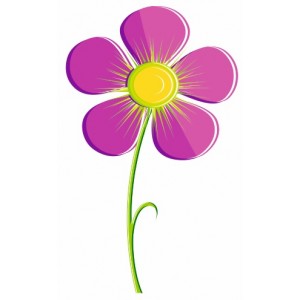 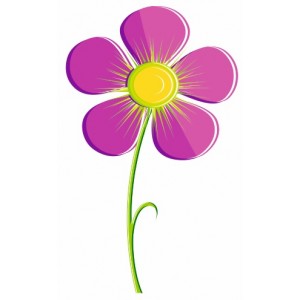 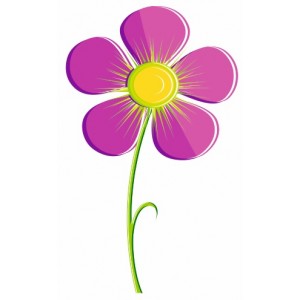 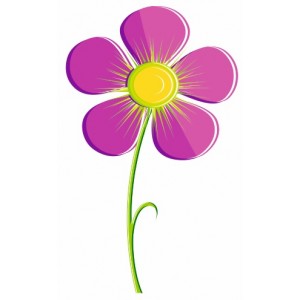 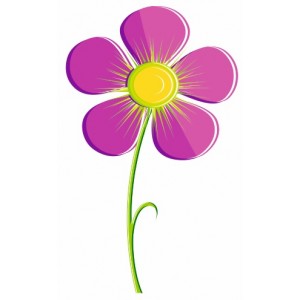 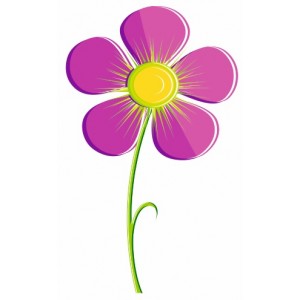 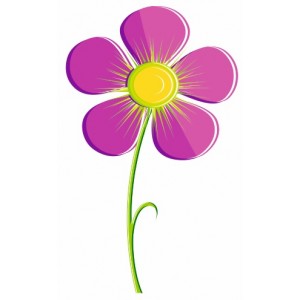 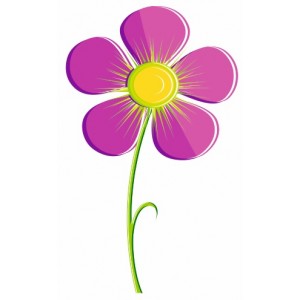 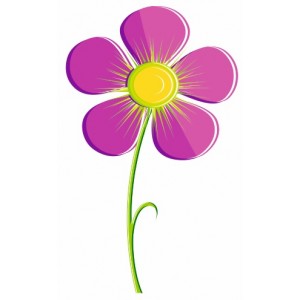 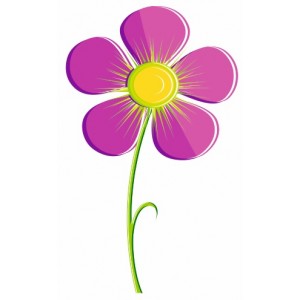 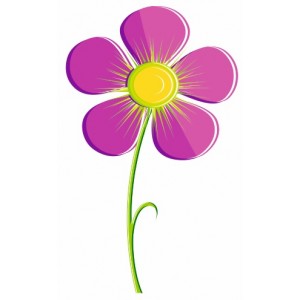 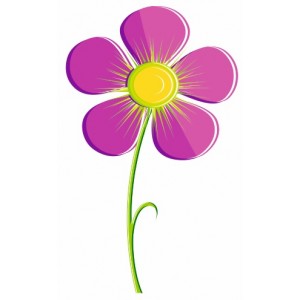 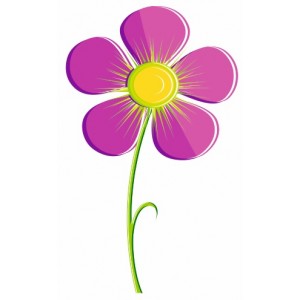 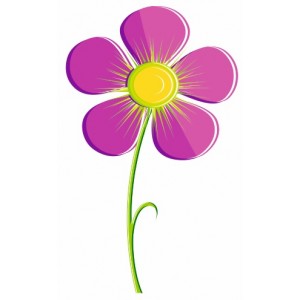 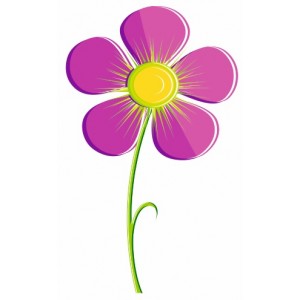 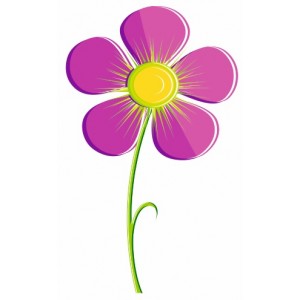 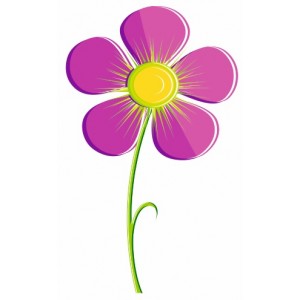 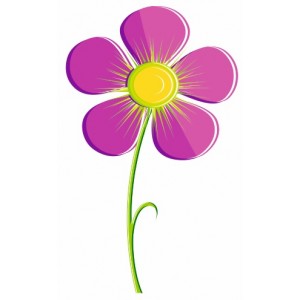 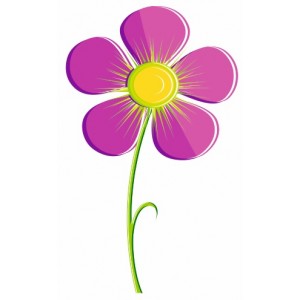 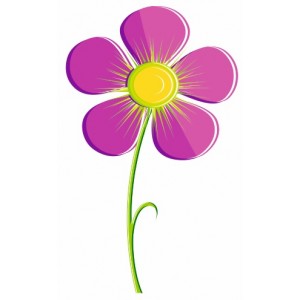 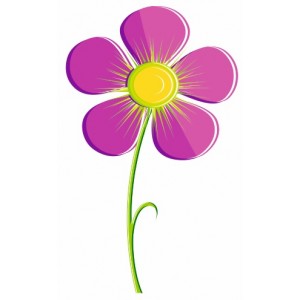 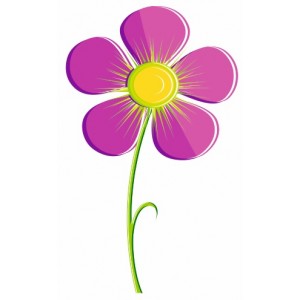 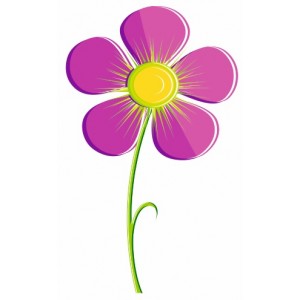 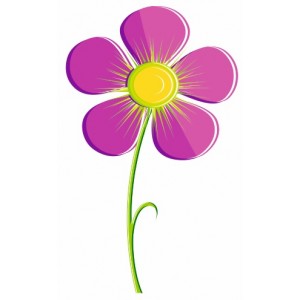 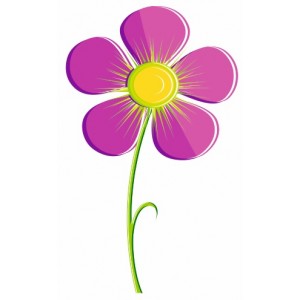 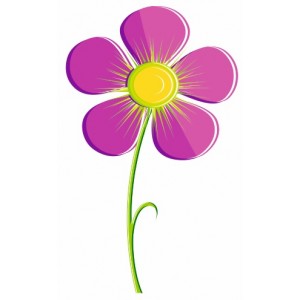 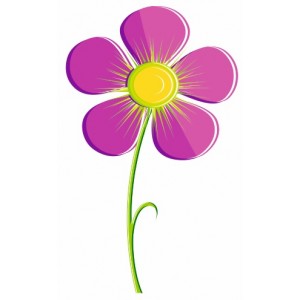 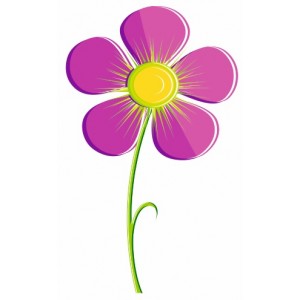 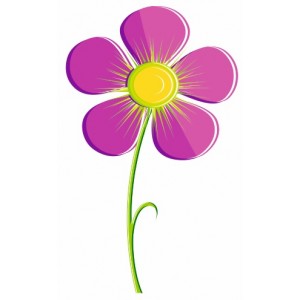 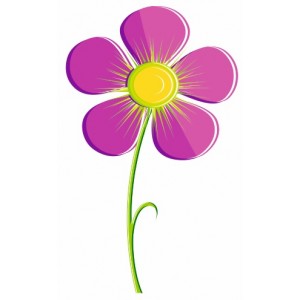 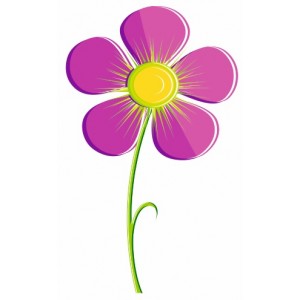 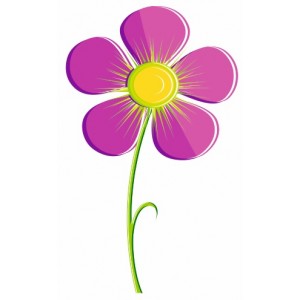 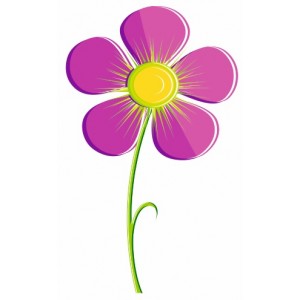 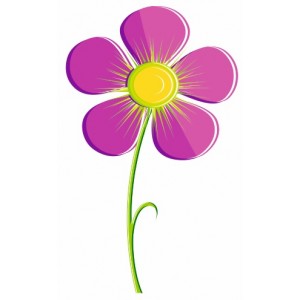 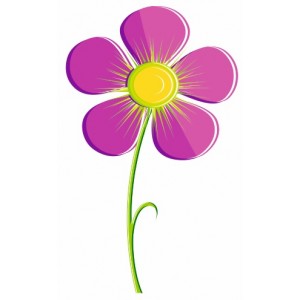 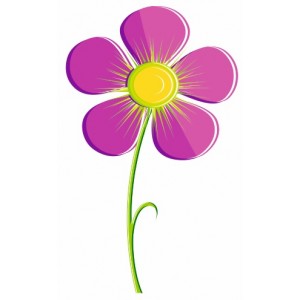 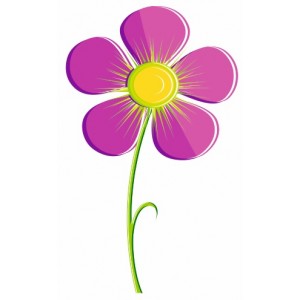 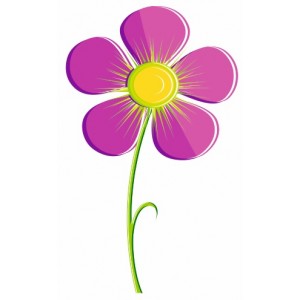 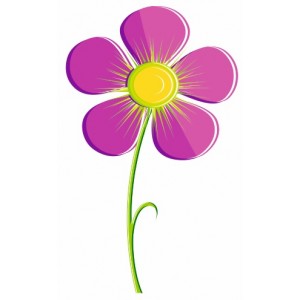 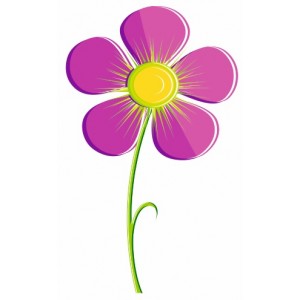 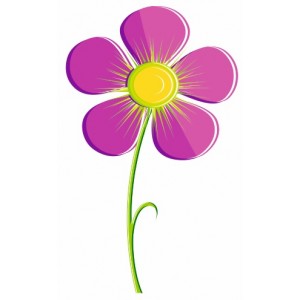 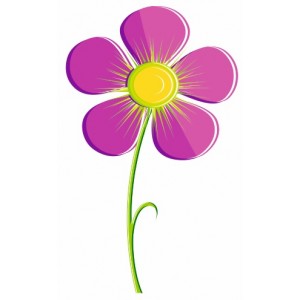 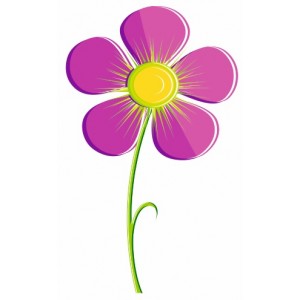 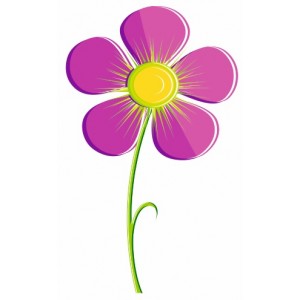 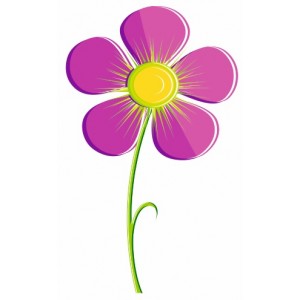 [Speaker Notes: 1. Combien ça fait en tout
2. Combien ça fait en tout
3. Reste
4. Combien ça fait en tout]
Les noisettes
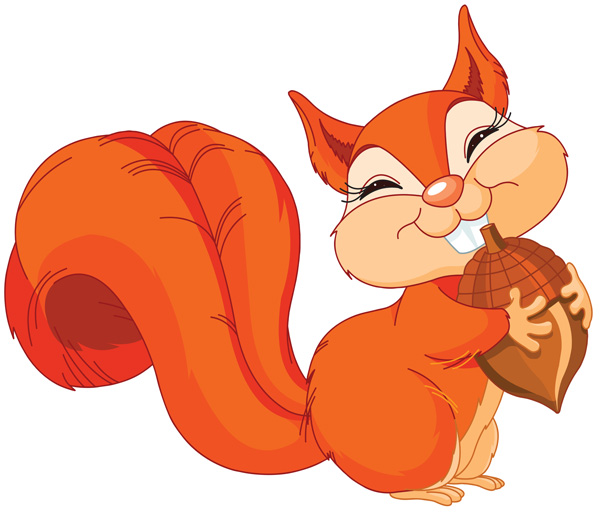 Réserve de noisettes:
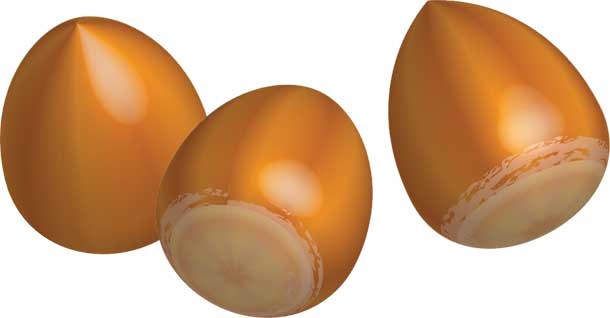 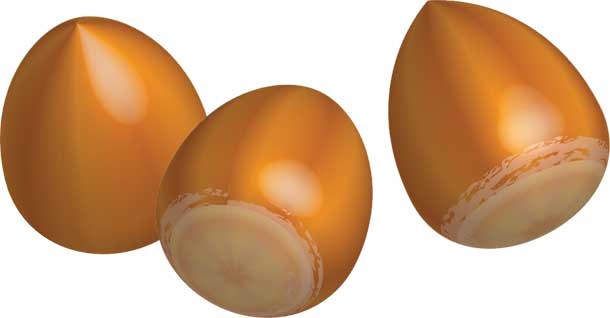 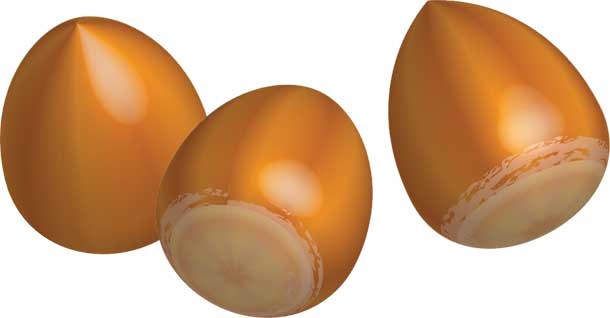 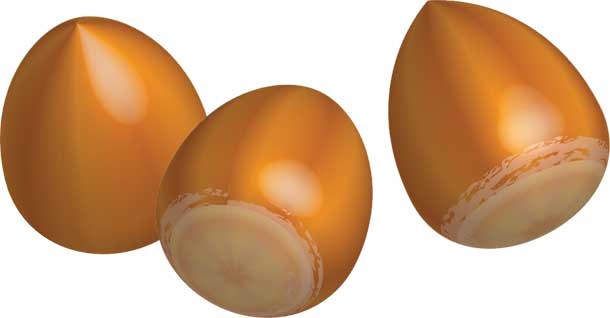 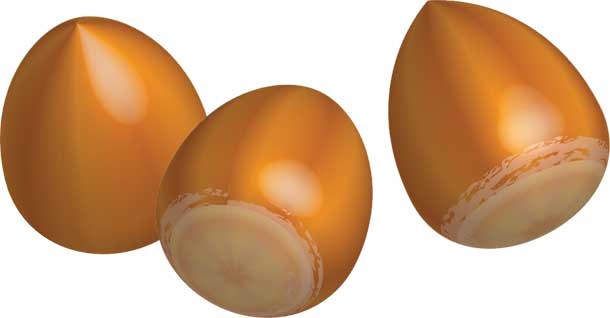 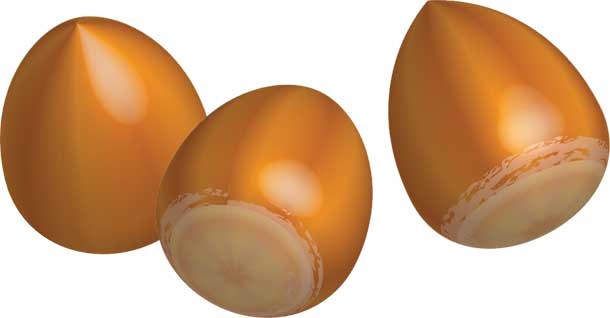 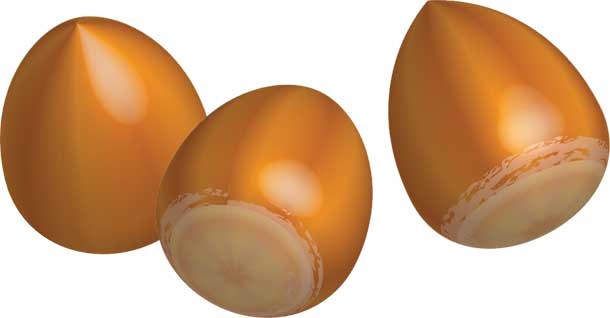 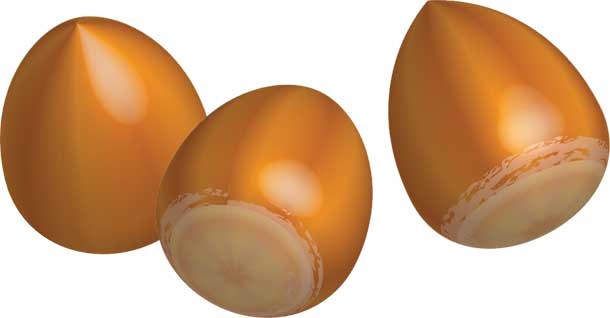 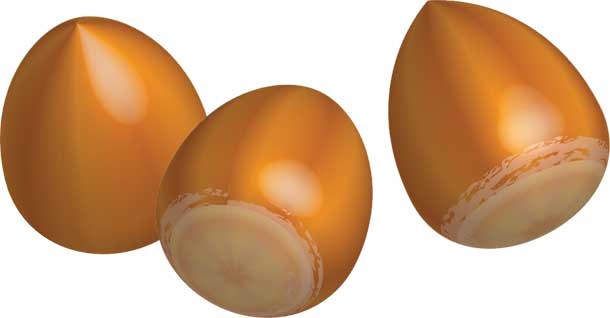 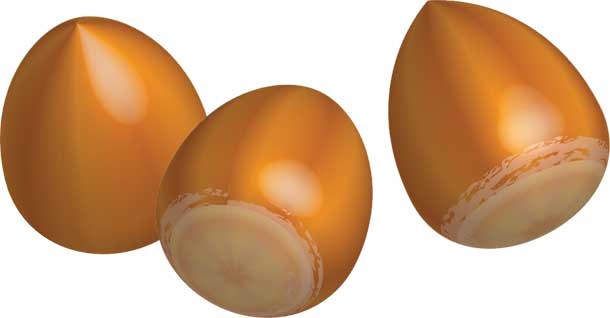 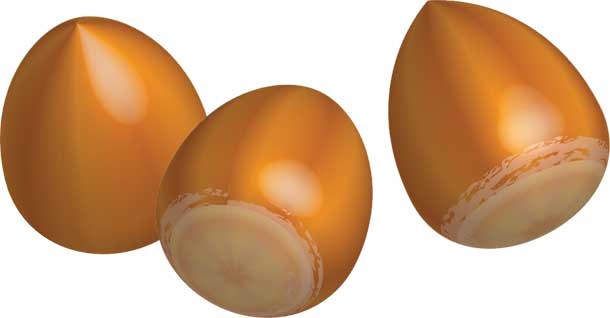 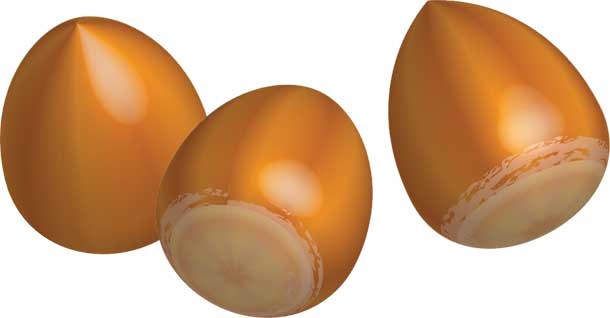 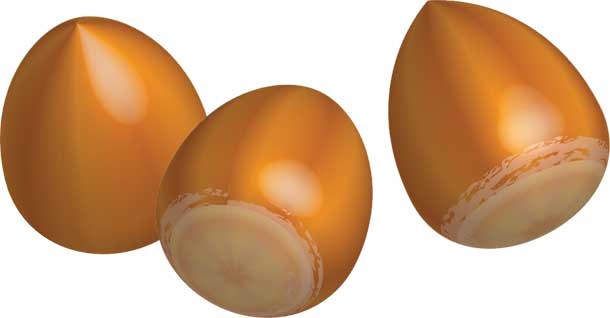 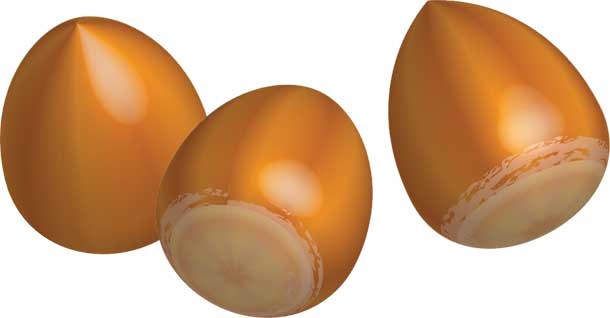 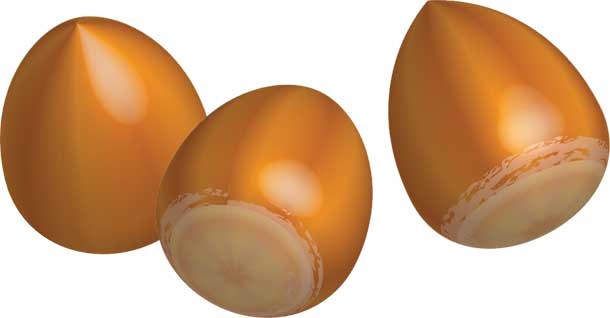 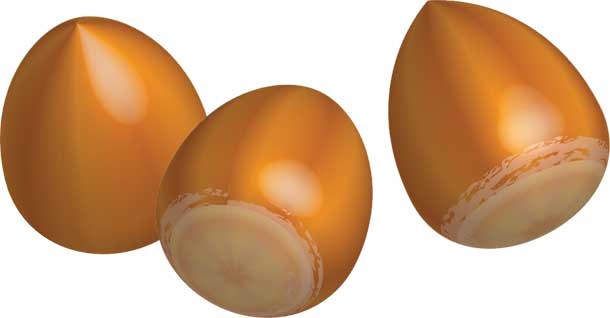 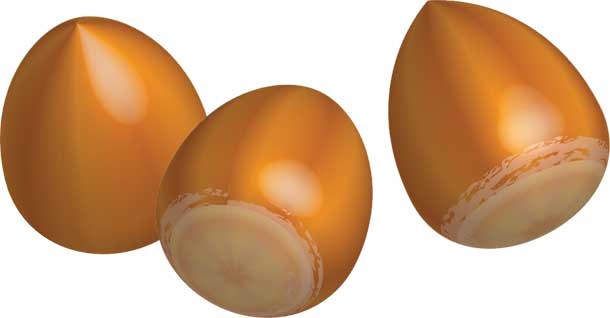 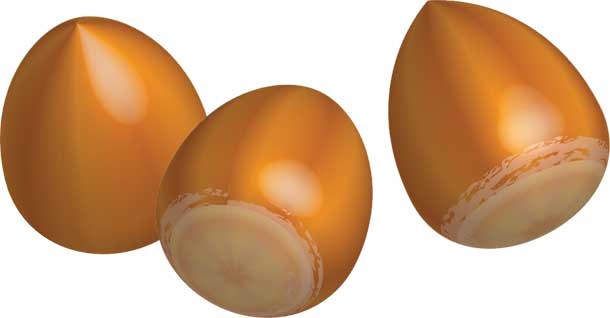 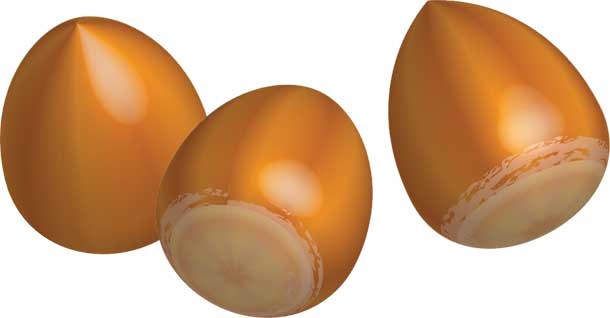 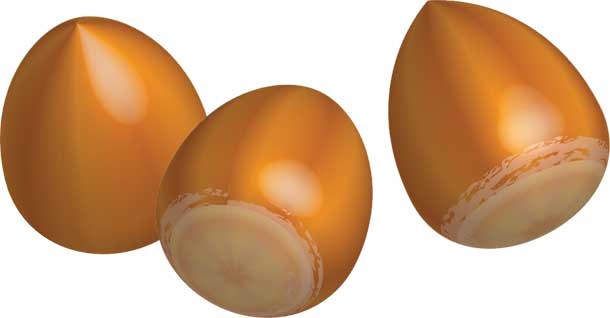 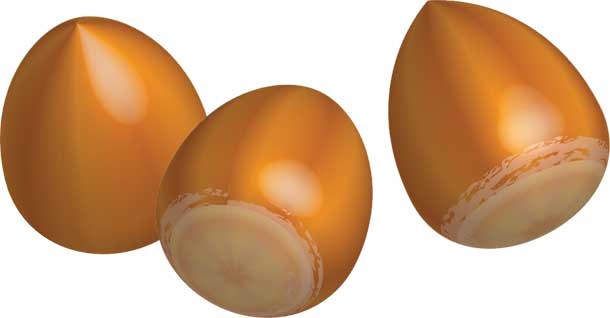 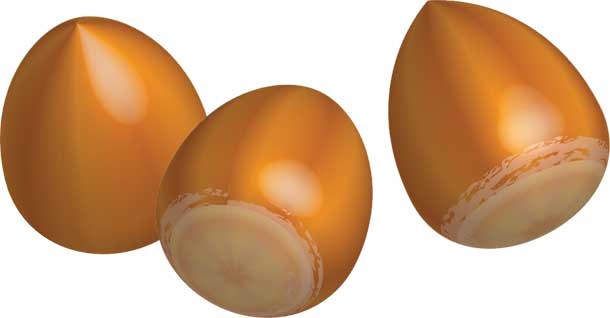 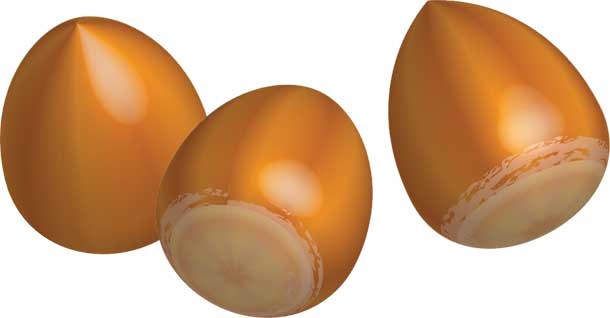 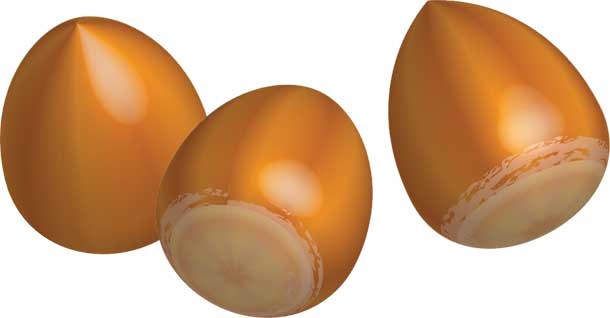 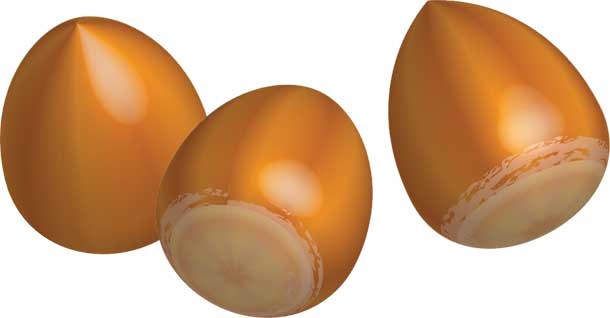 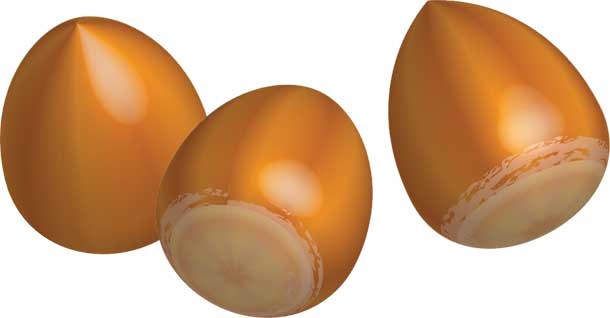 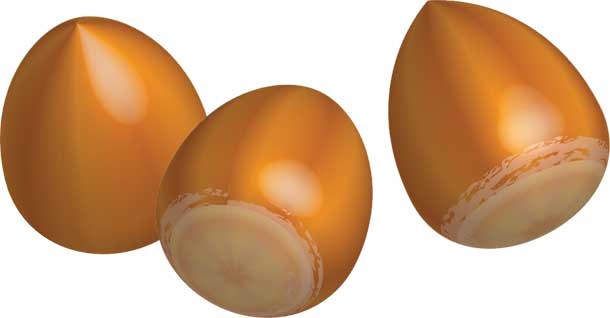 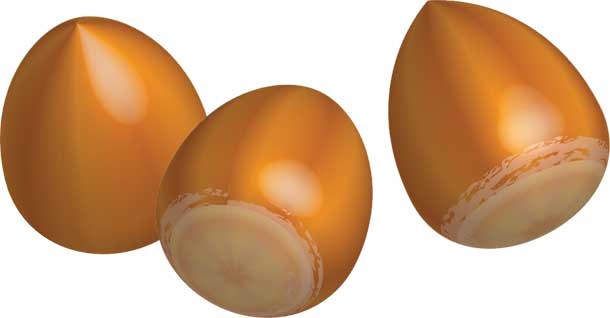 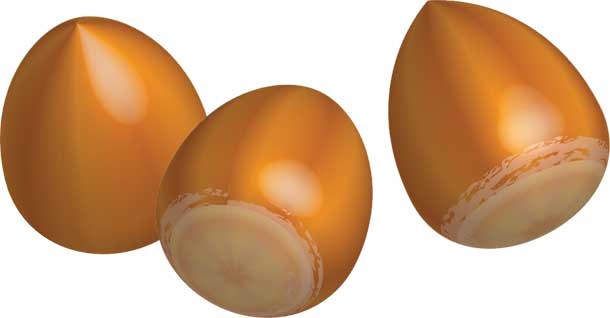 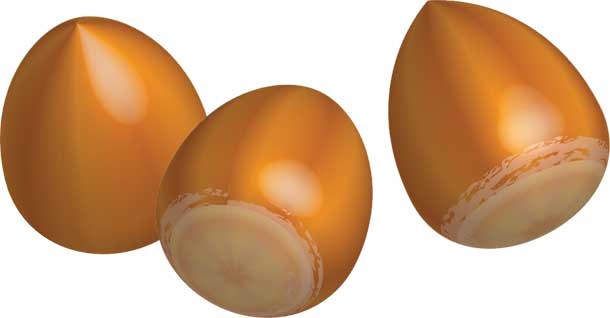 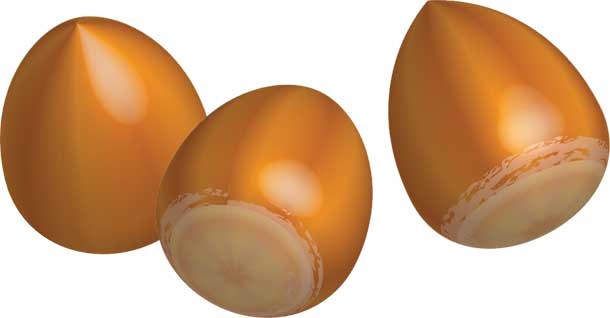 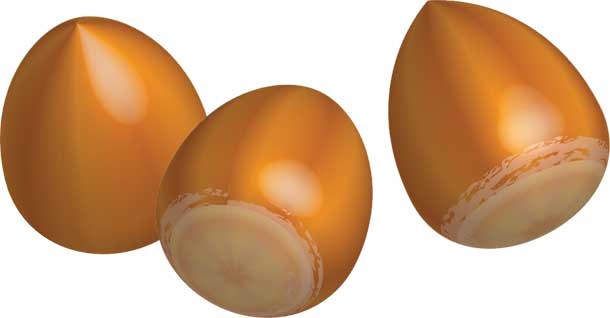 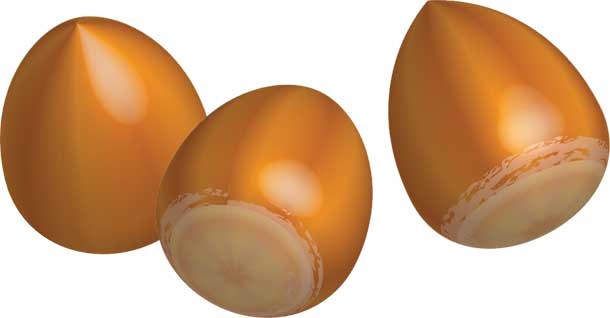 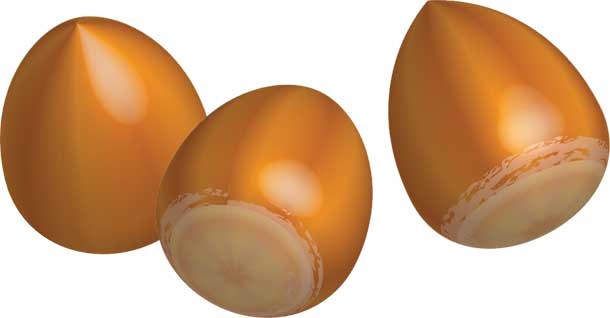 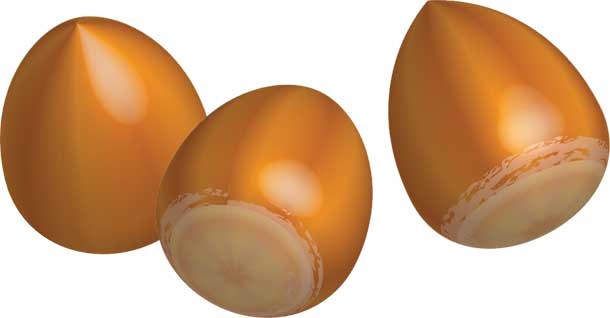 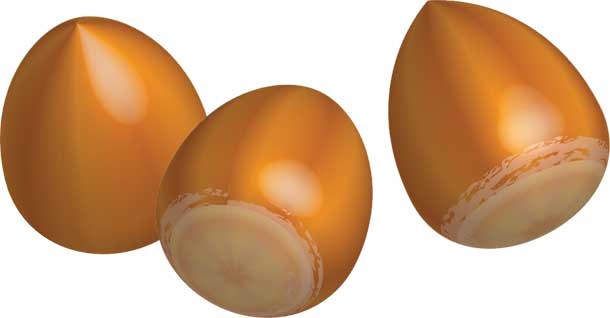 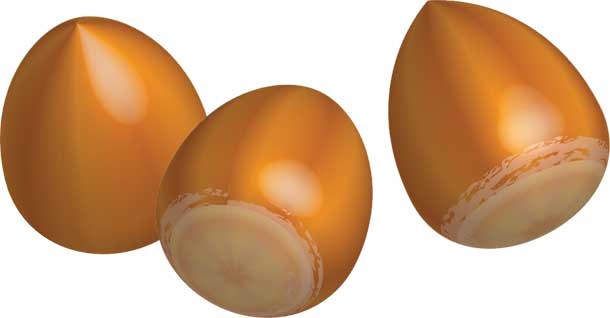 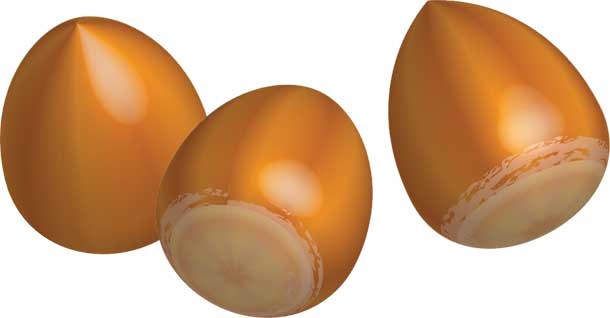 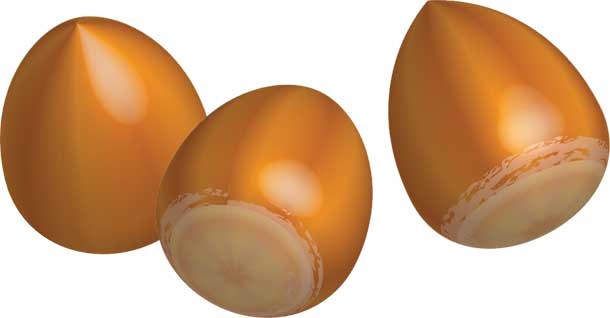 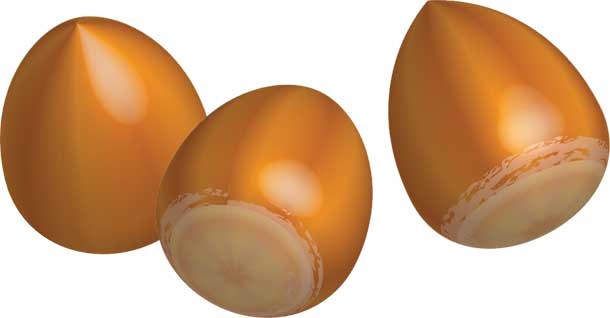 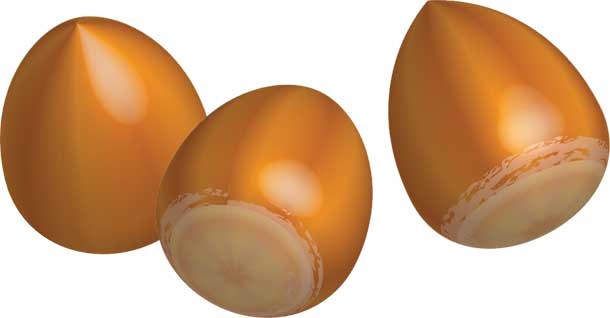 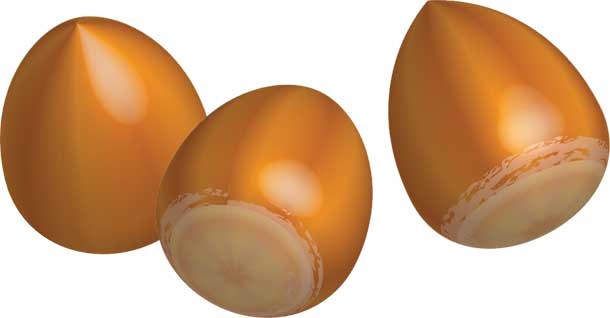 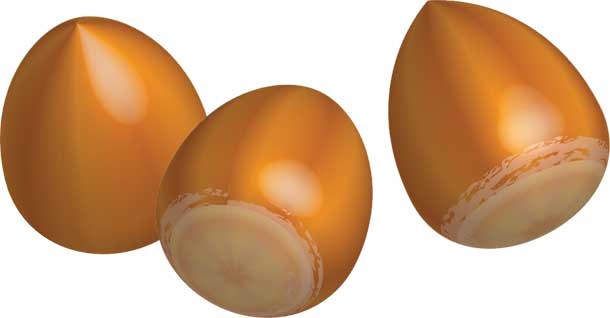 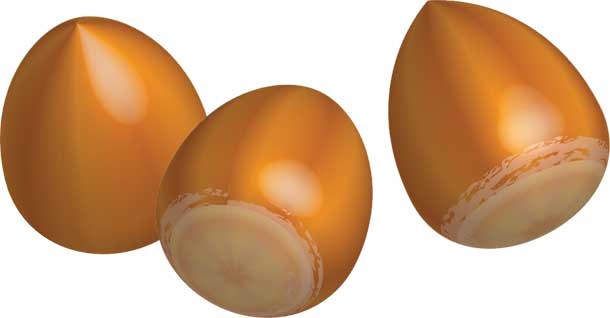 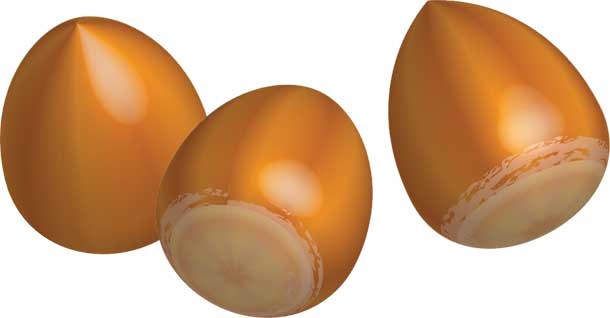 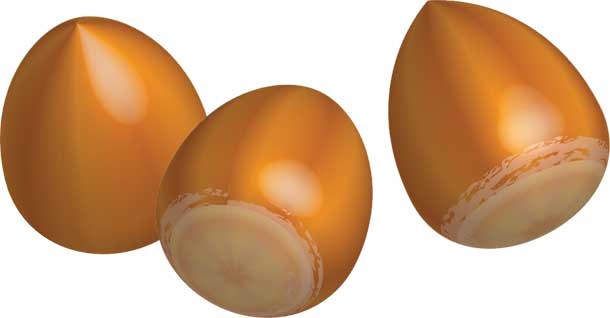 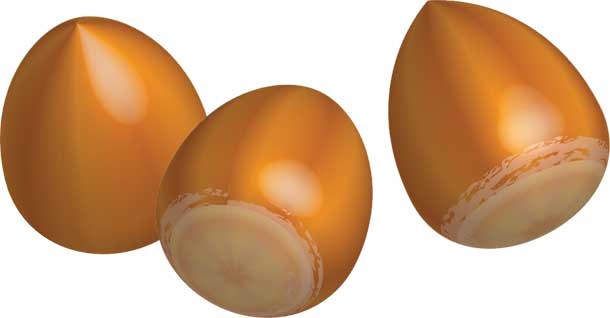 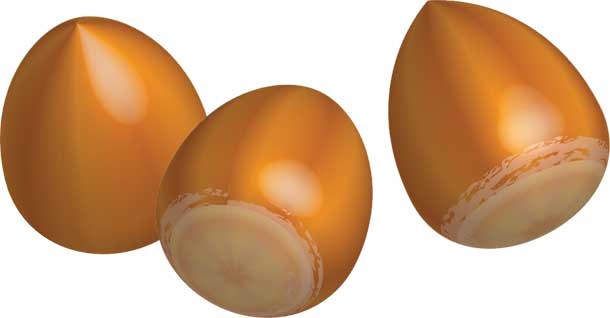 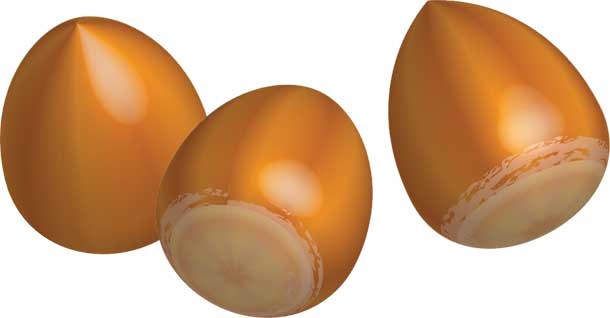 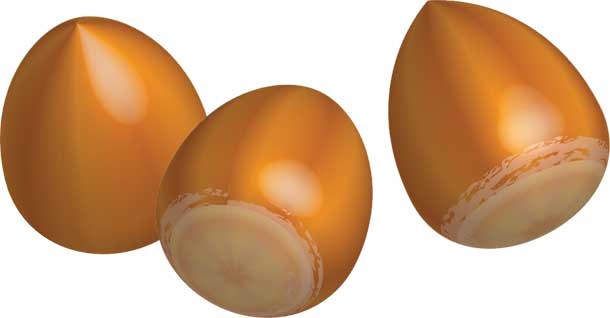 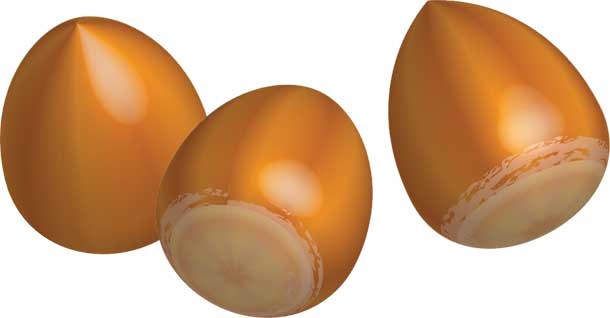 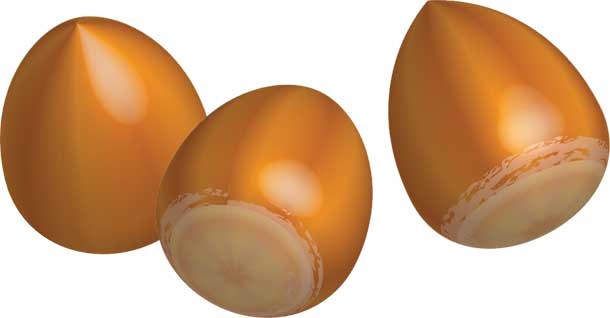 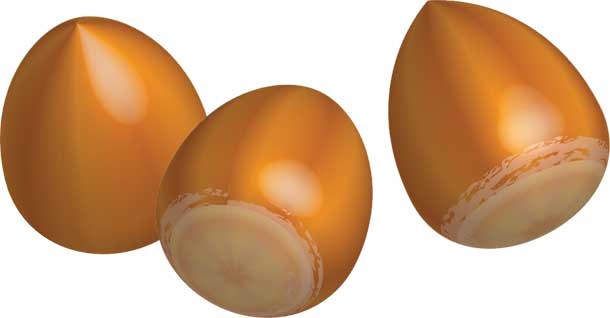 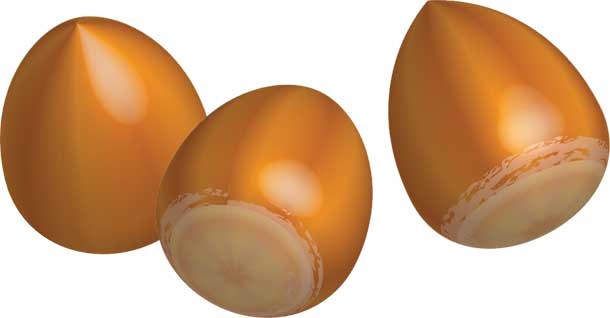 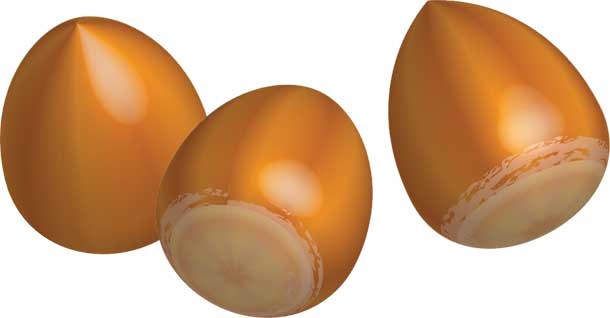 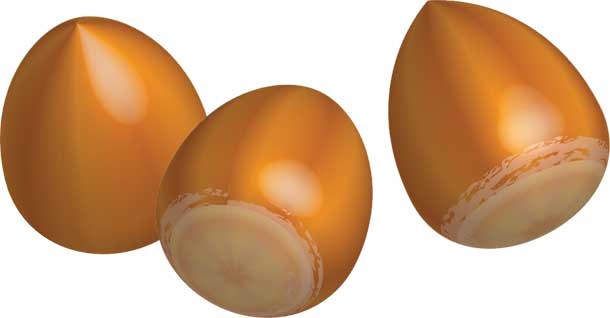 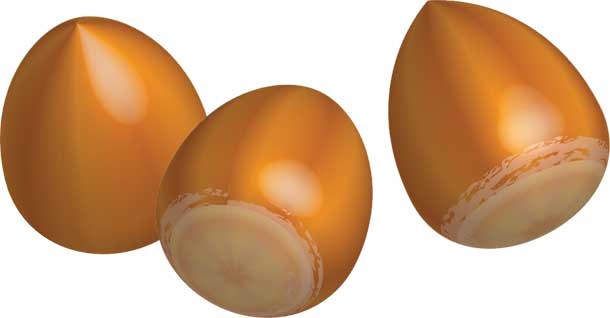 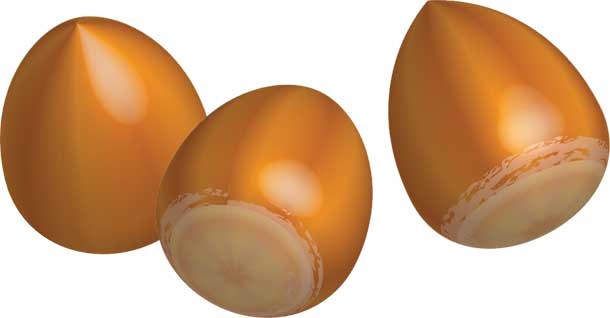 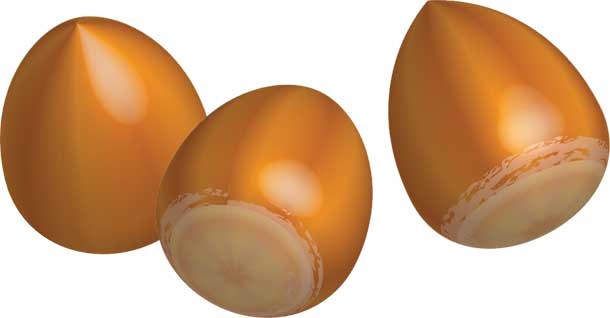 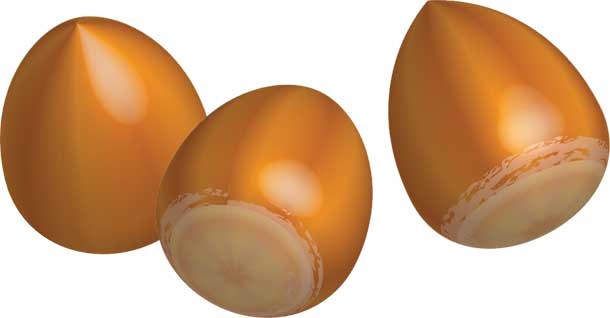 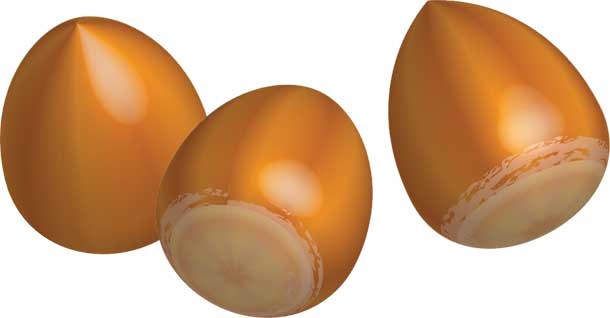 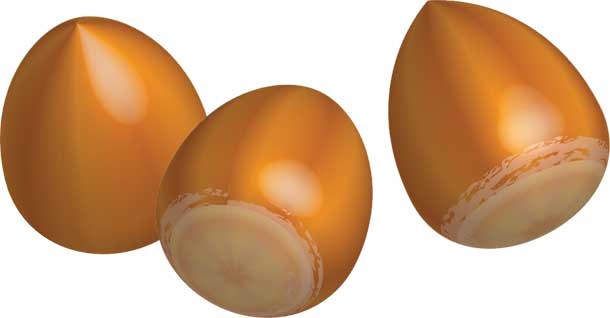 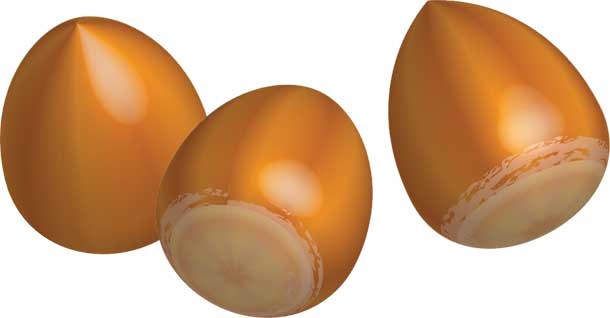 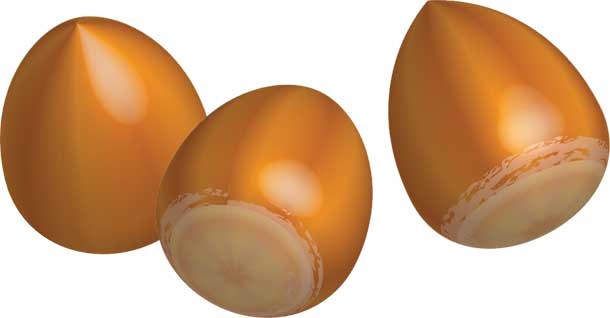 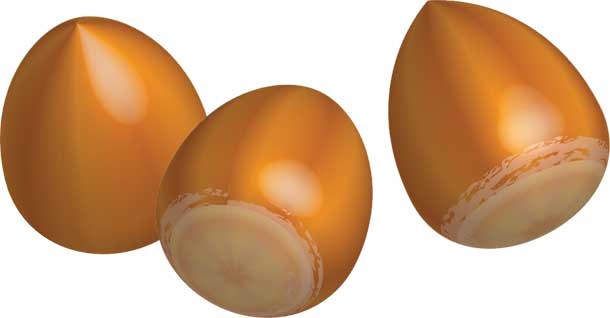 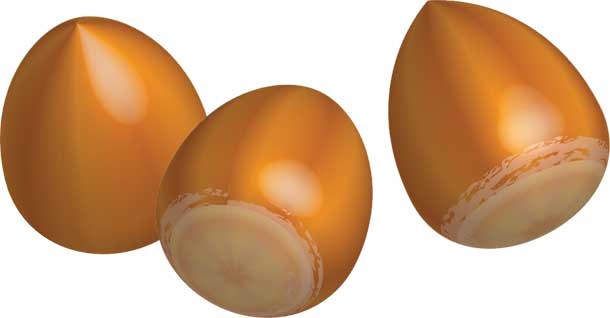 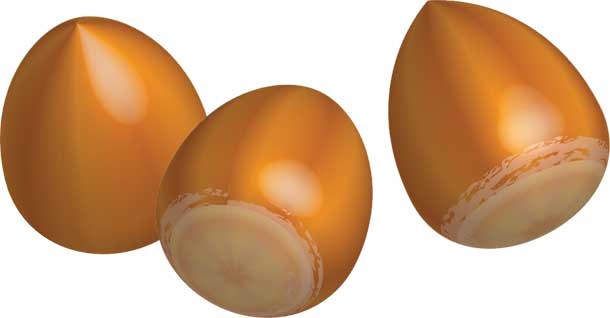 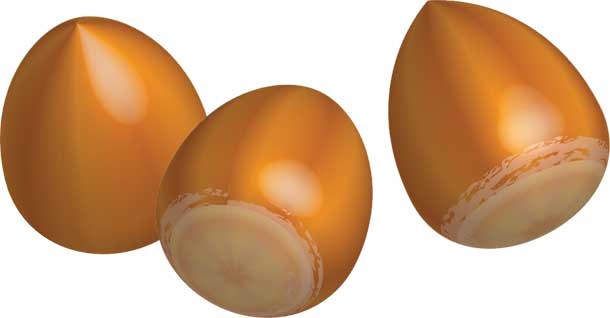 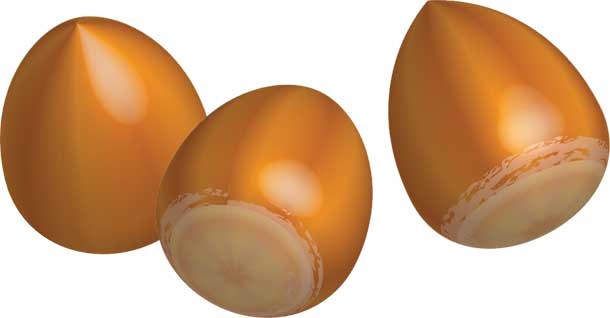 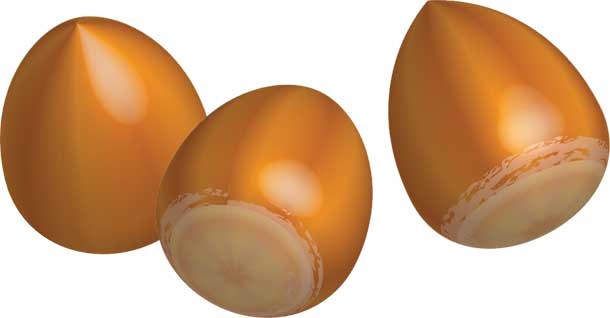 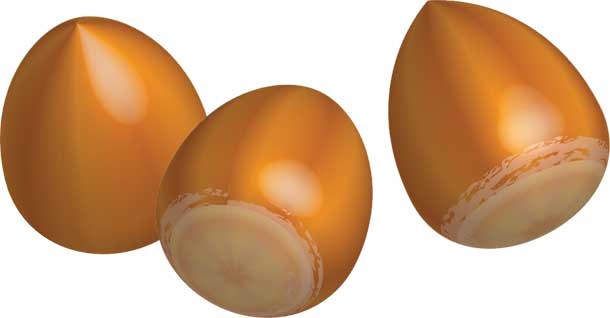 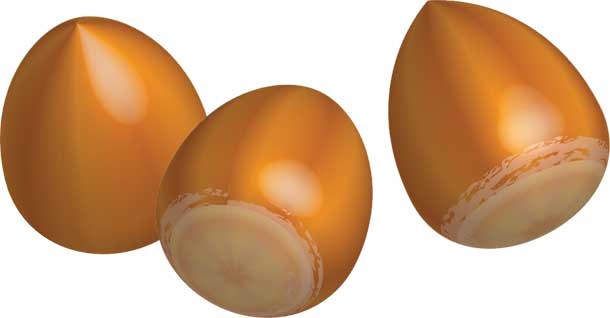 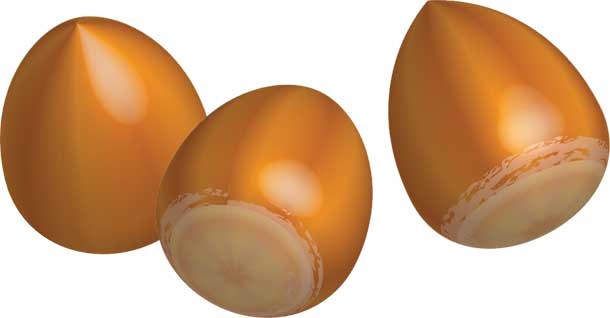 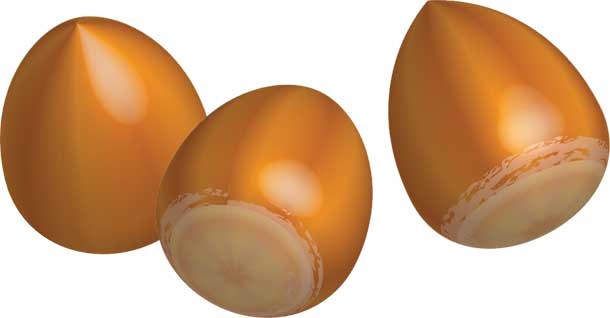 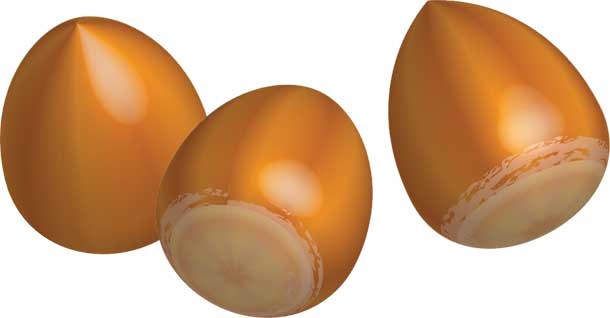 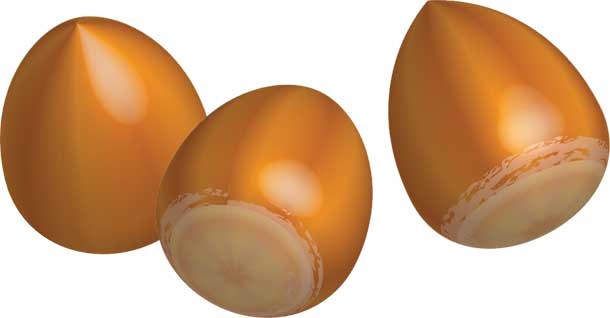 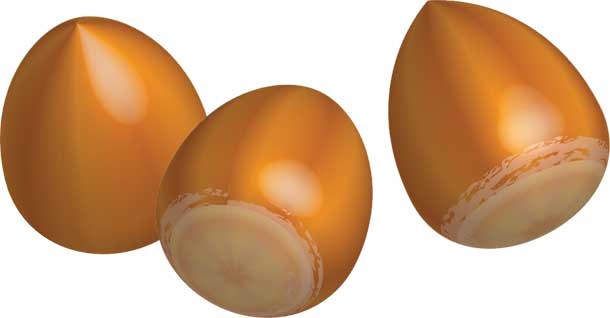 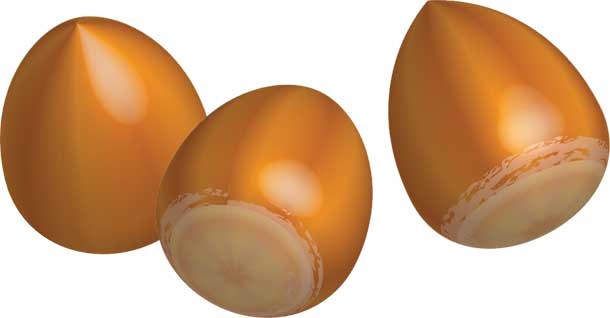 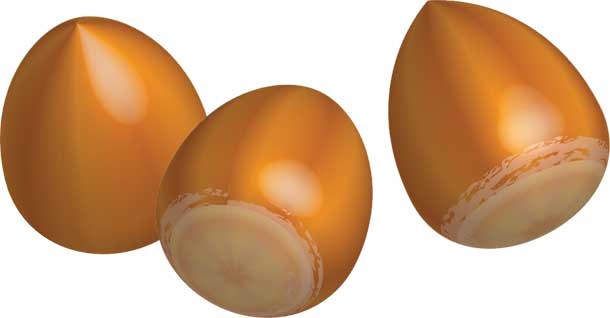 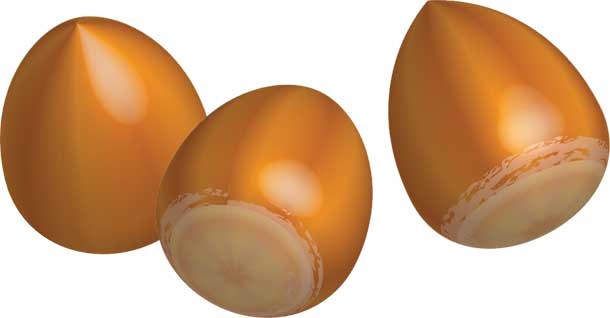 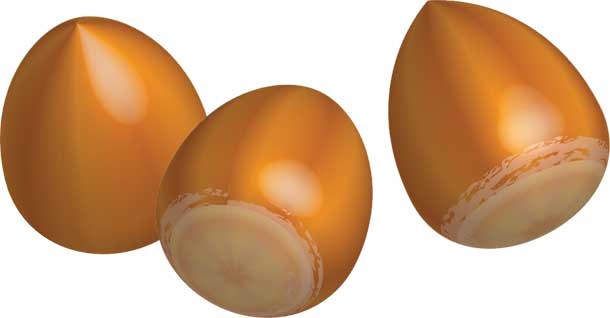 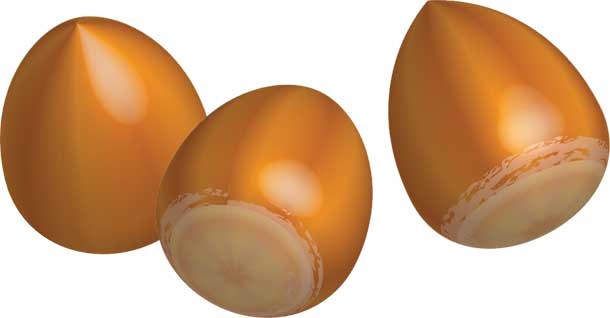 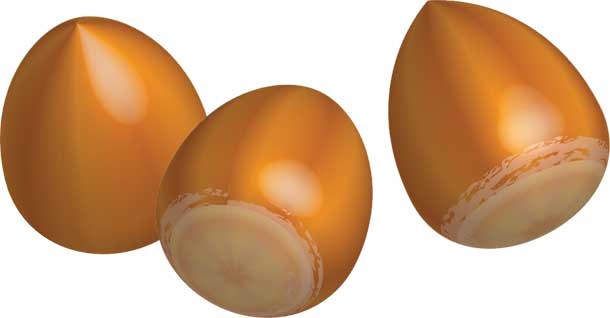 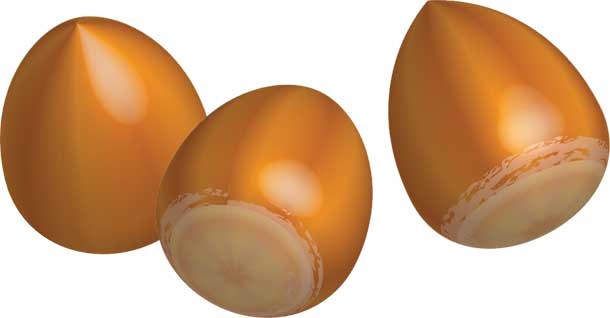 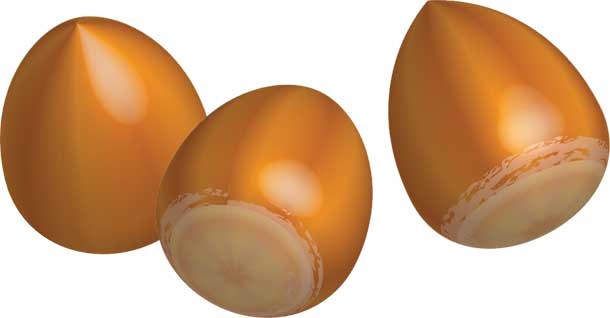 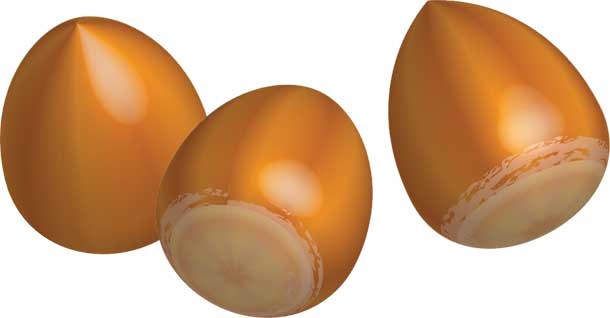 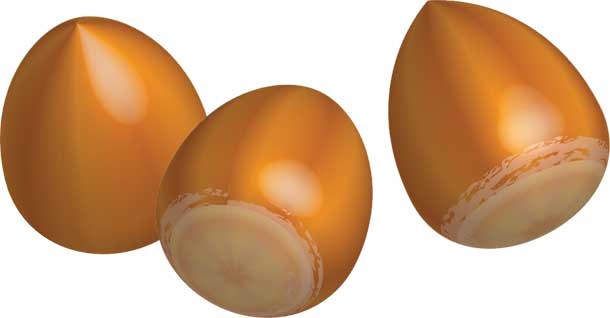 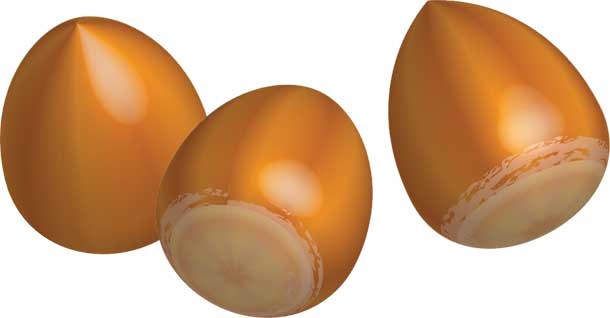 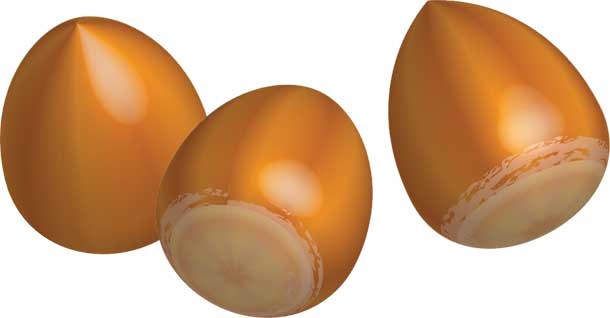 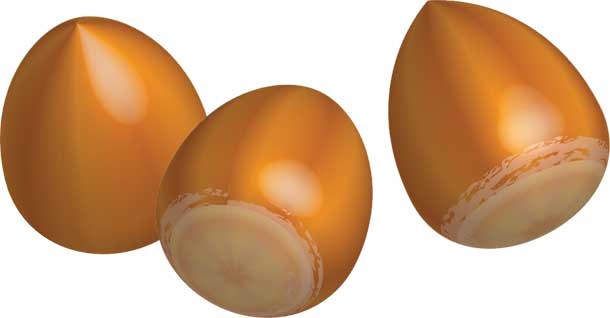 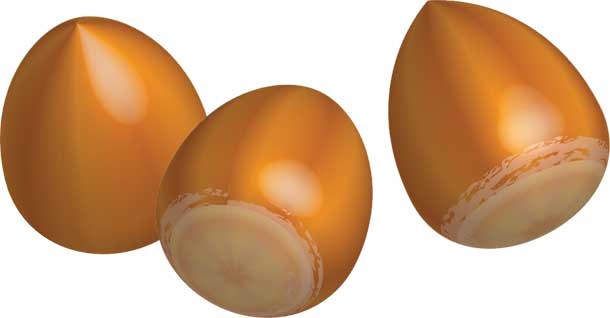 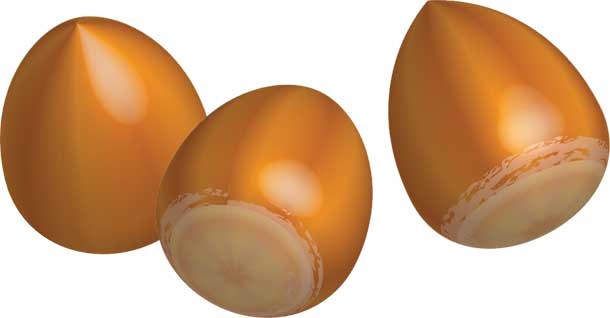 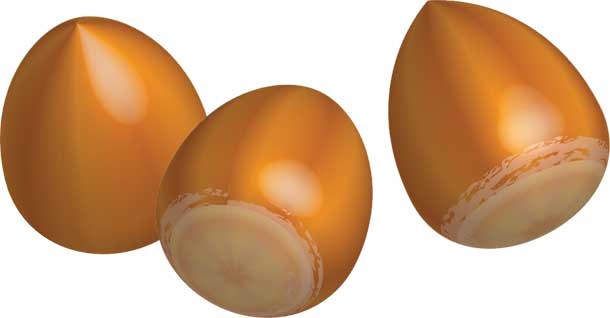 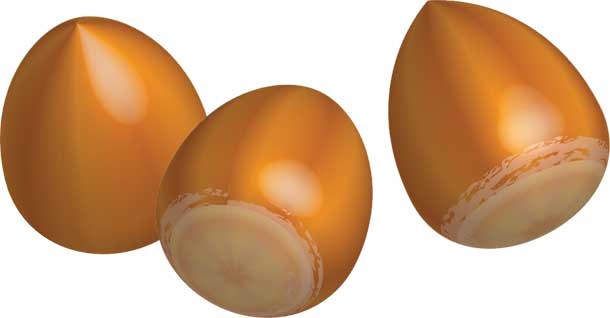 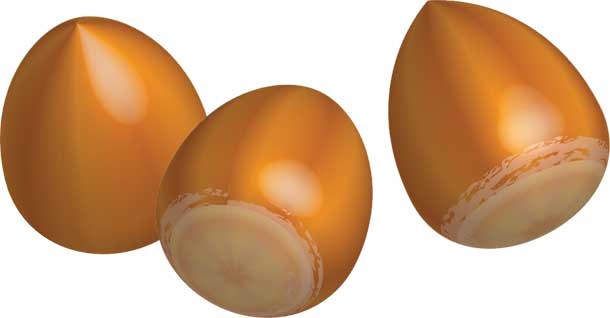 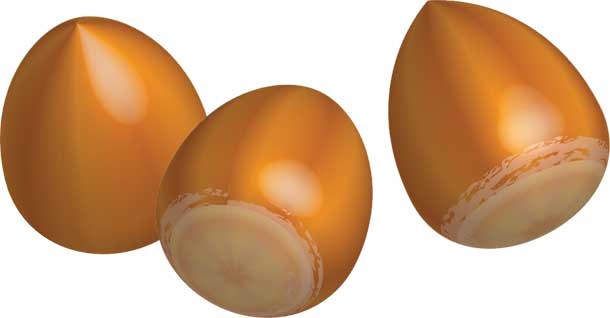 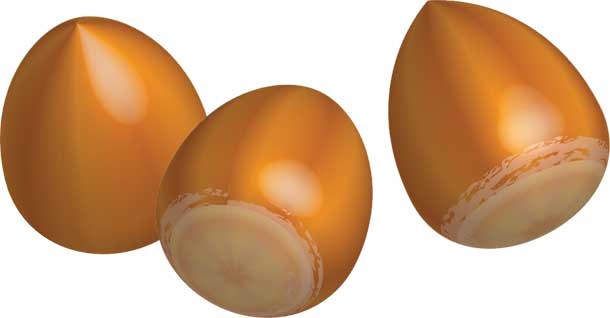 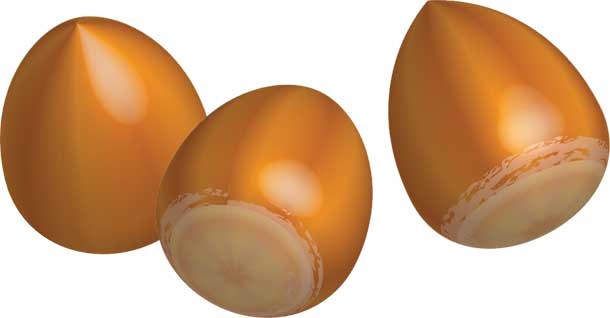 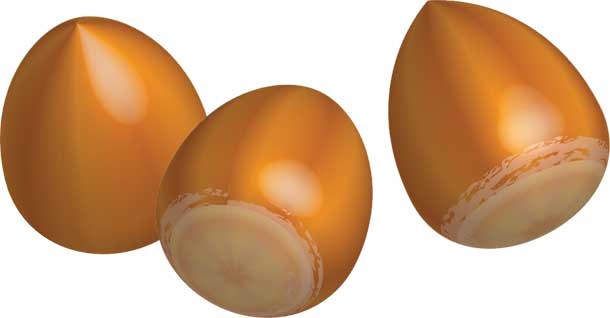 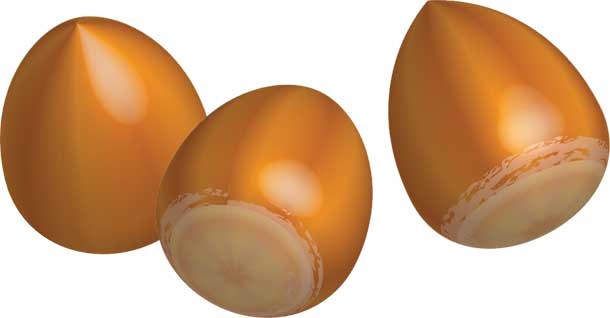 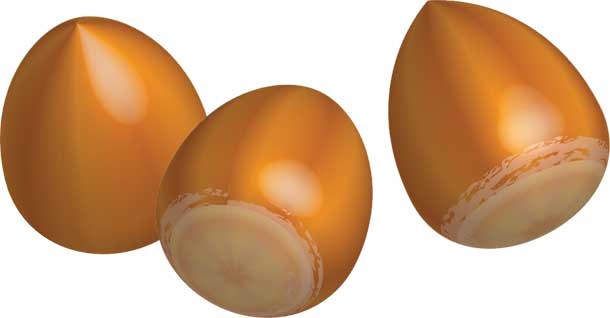 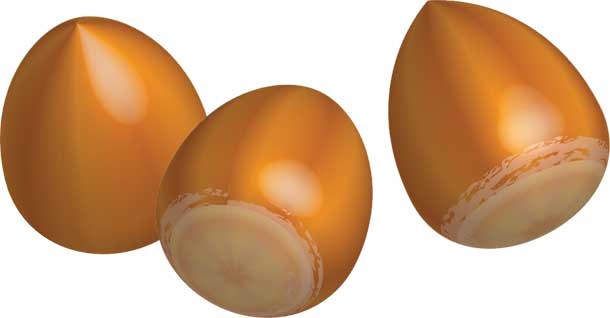 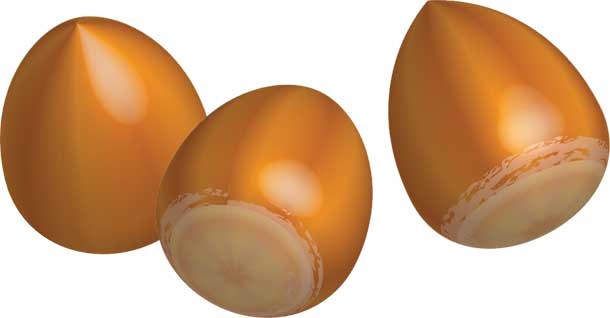 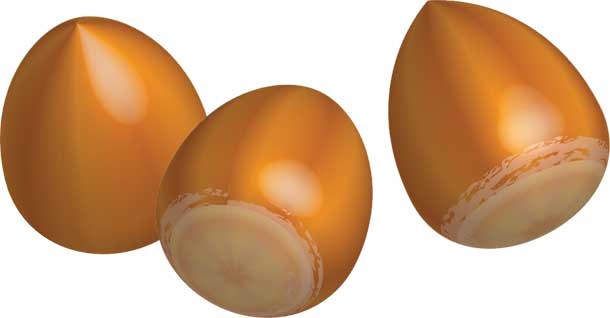 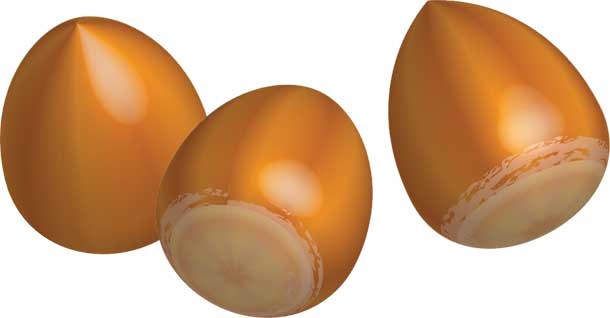 [Speaker Notes: 1. Partage
2. Partage
3. Combien ça fait en tout
4. Combien ça fait en tout]
Les feuilles de l’arbre
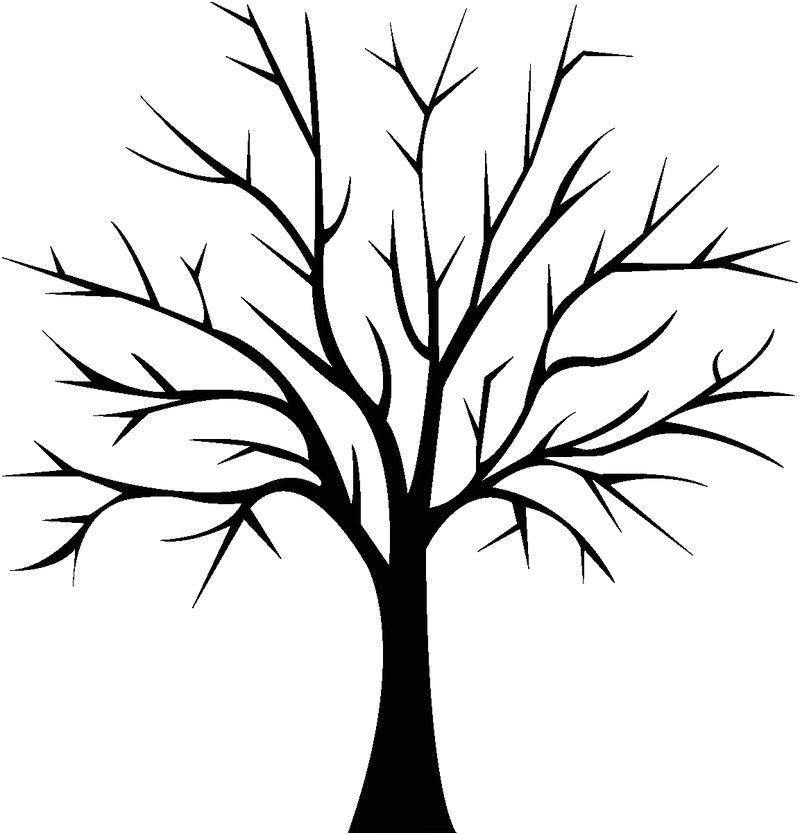 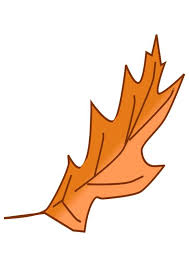 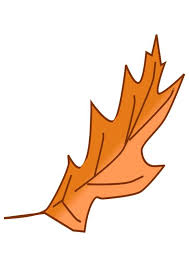 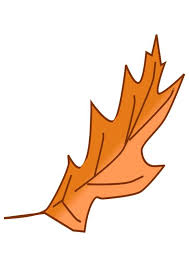 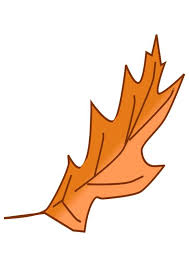 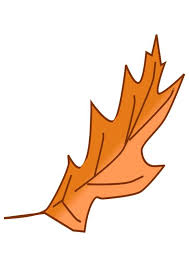 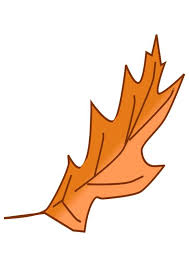 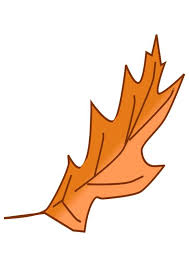 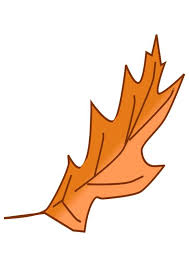 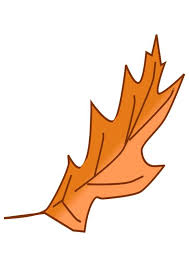 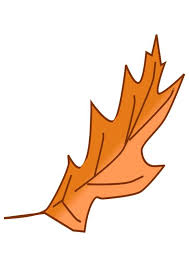 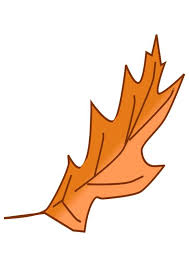 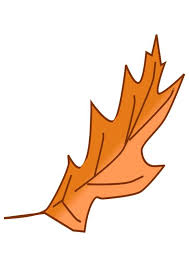 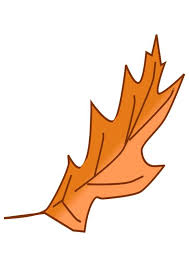 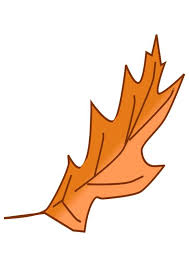 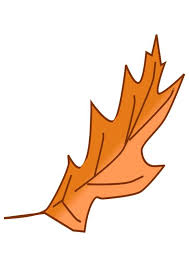 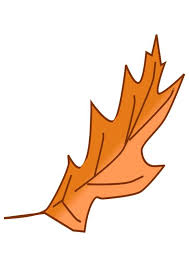 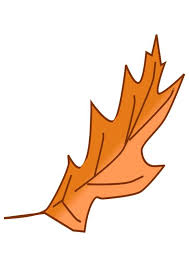 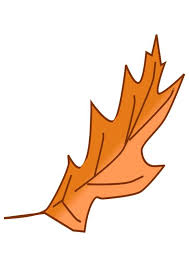 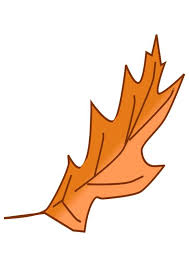 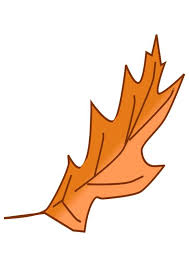 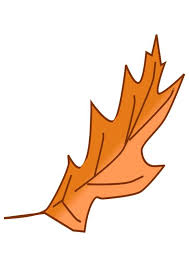 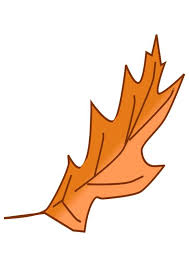 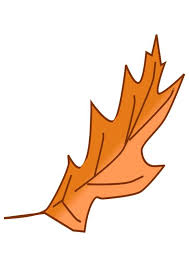 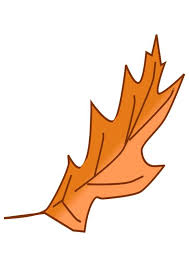 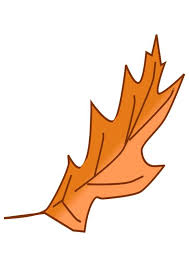 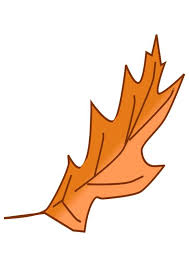 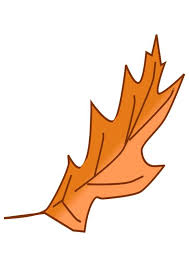 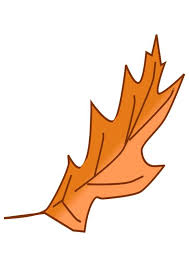 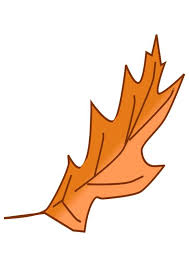 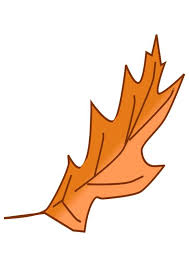 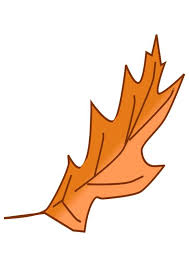 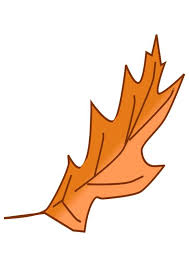 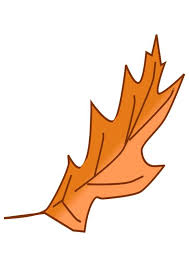 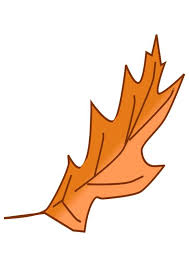 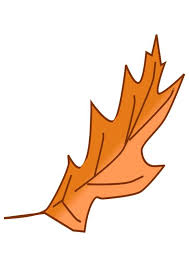 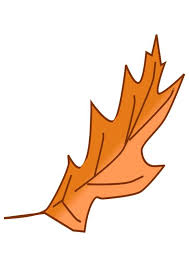 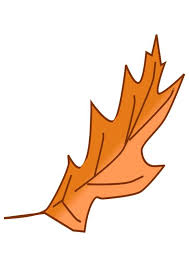 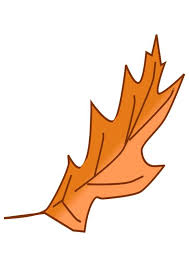 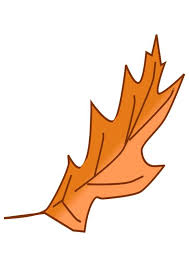 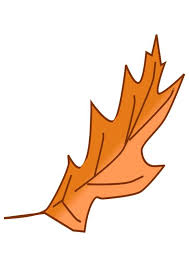 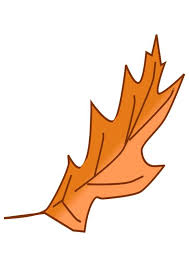 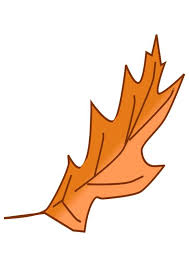 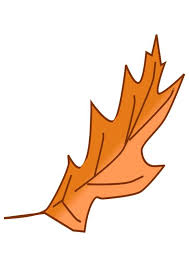 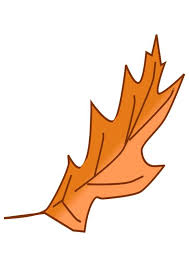 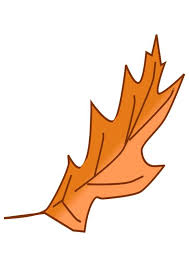 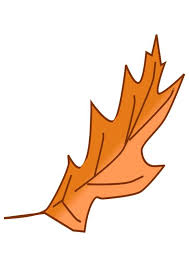 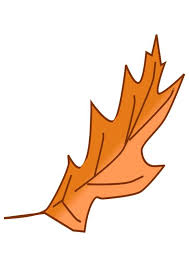 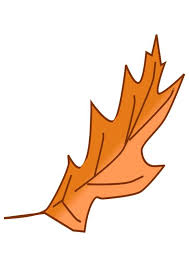 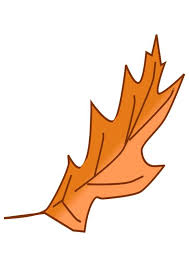 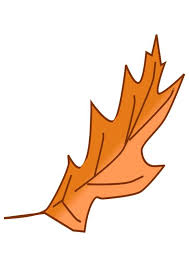 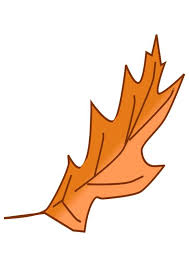 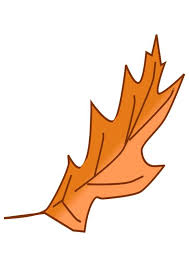 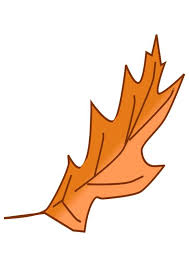 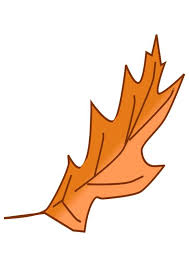 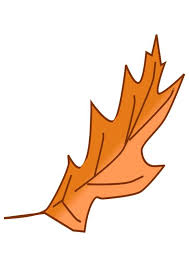 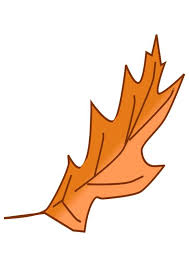 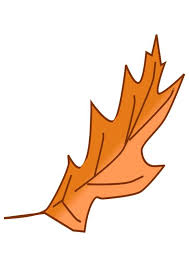 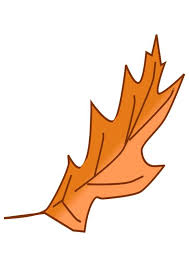 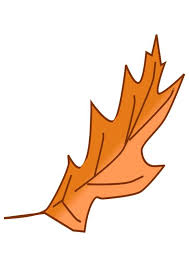 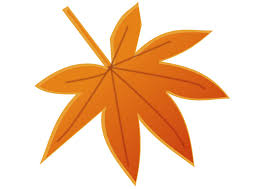 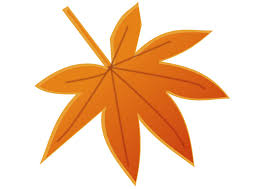 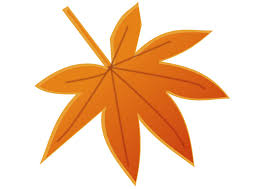 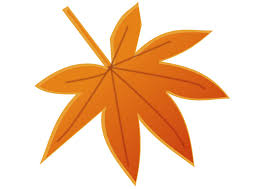 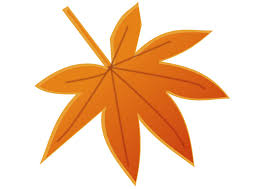 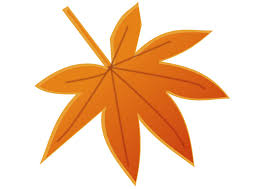 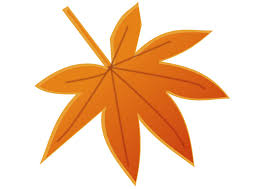 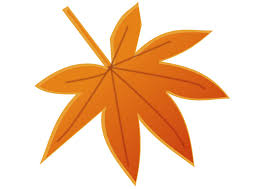 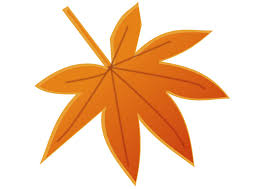 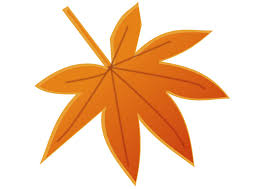 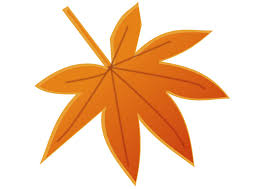 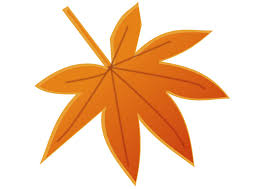 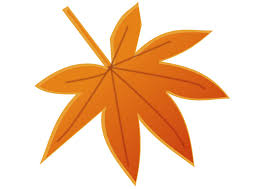 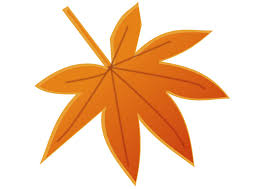 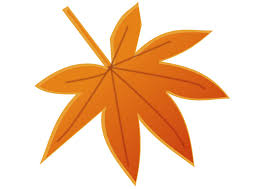 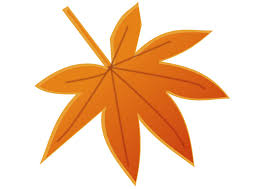 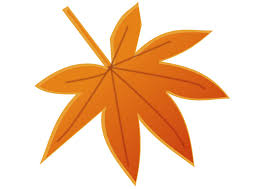 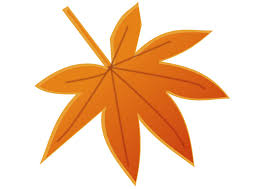 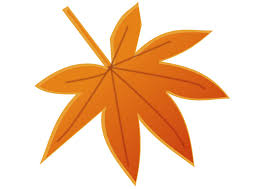 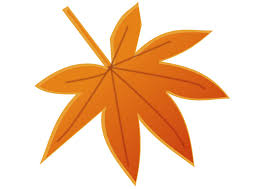 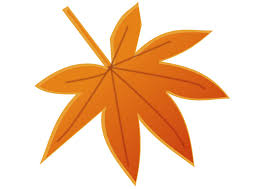 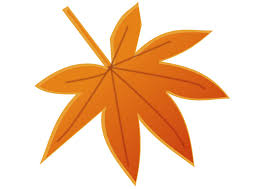 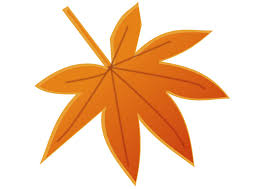 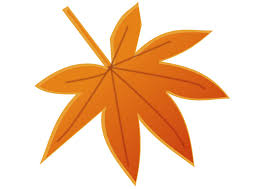 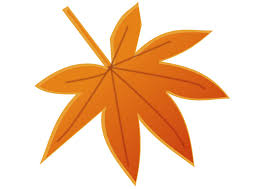 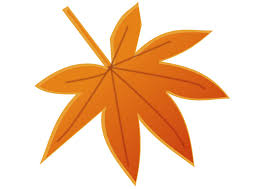 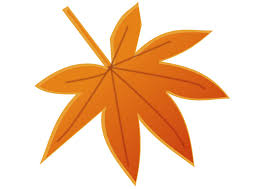 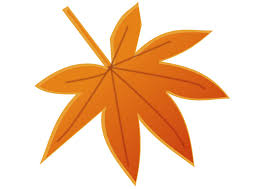 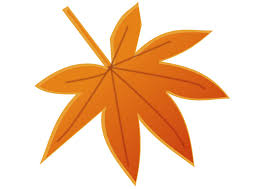 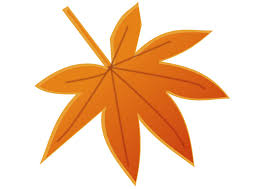 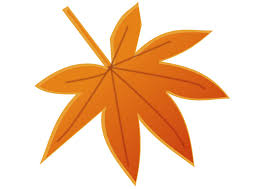 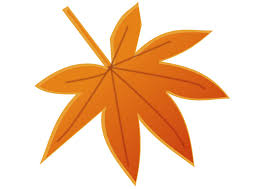 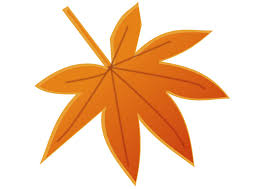 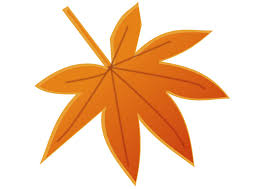 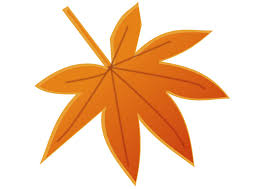 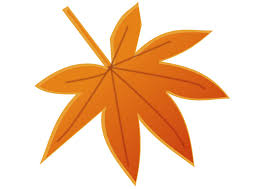 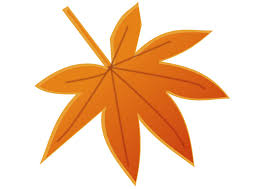 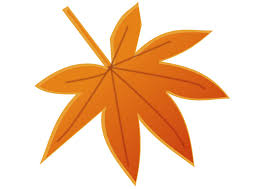 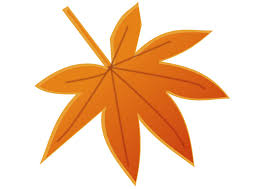 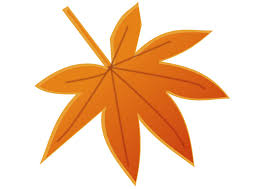 [Speaker Notes: 1. Reste
2. Reste
3. Combien ça fait en tout
4. Combien ça fait en tout]
La sortie piscine
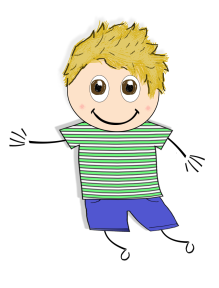 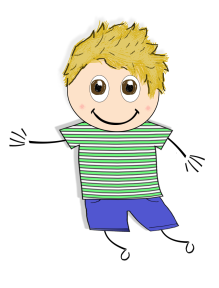 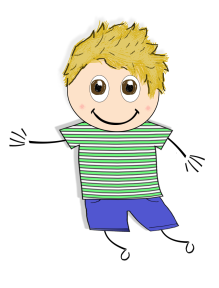 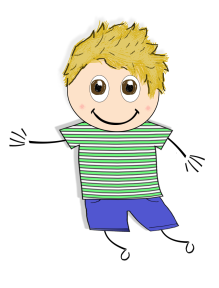 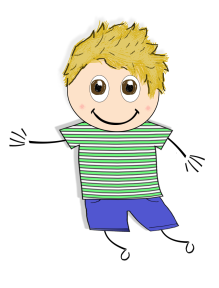 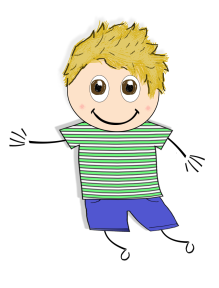 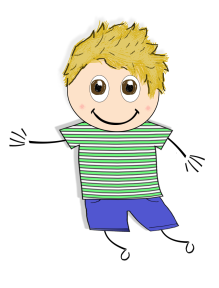 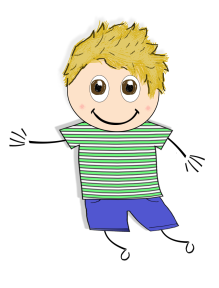 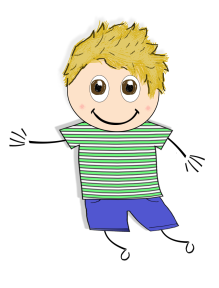 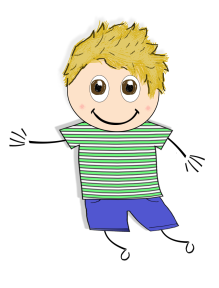 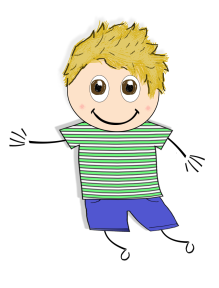 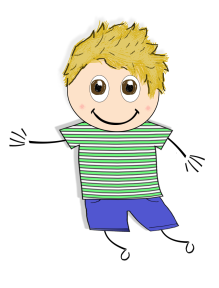 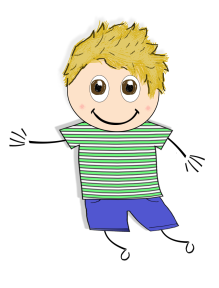 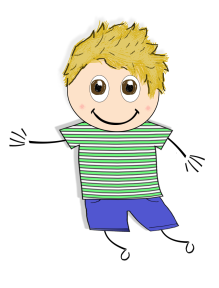 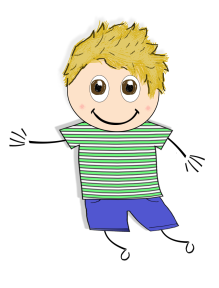 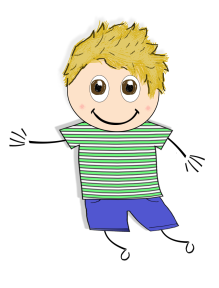 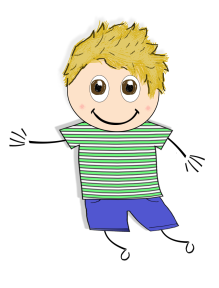 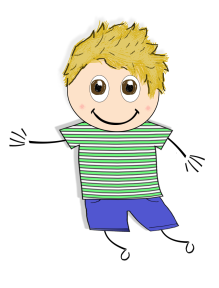 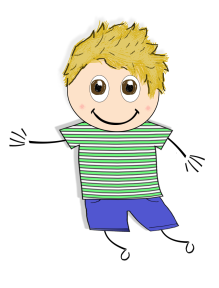 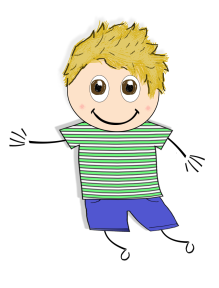 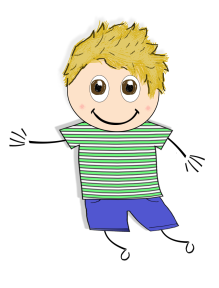 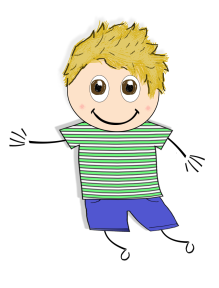 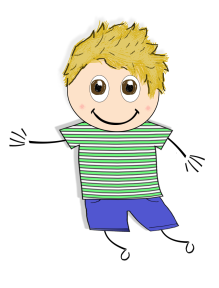 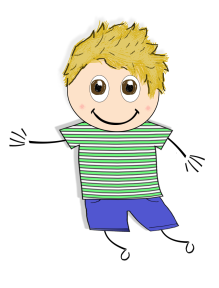 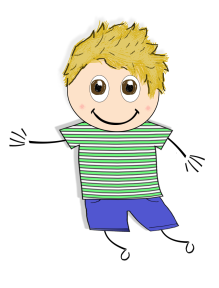 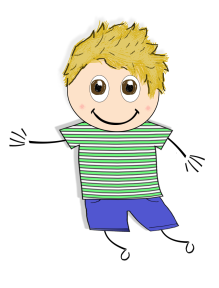 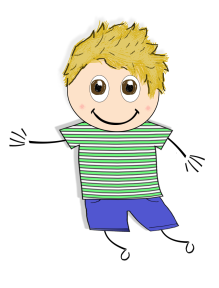 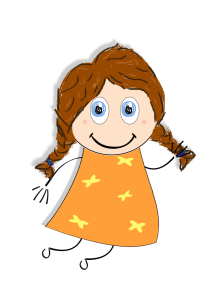 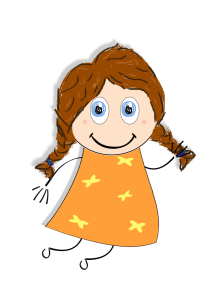 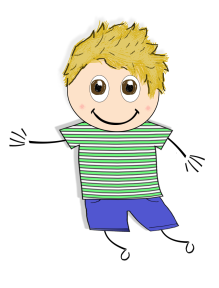 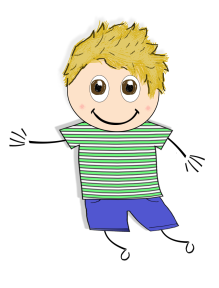 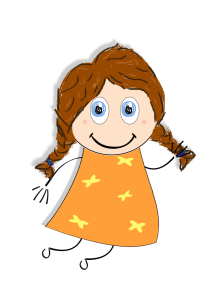 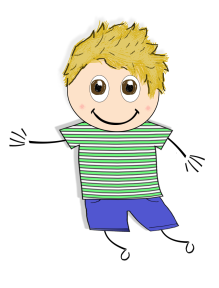 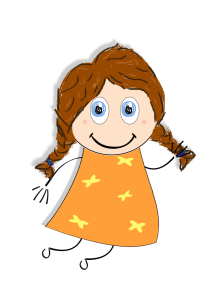 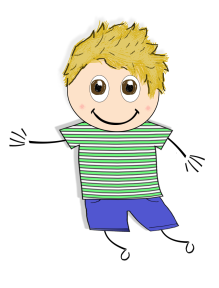 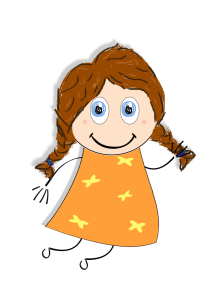 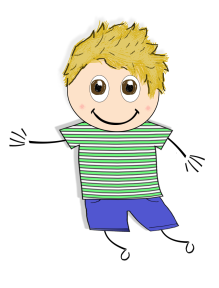 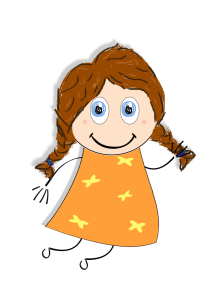 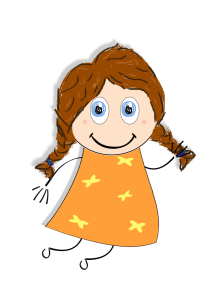 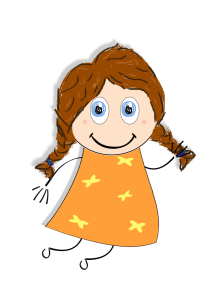 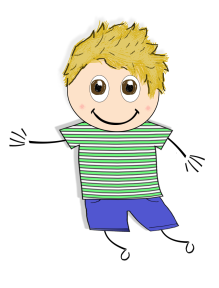 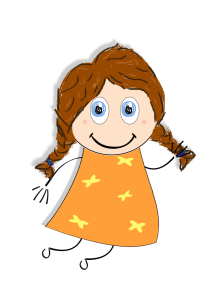 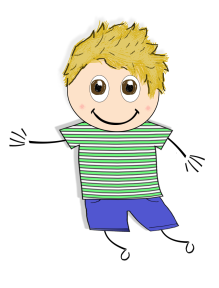 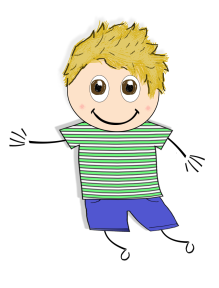 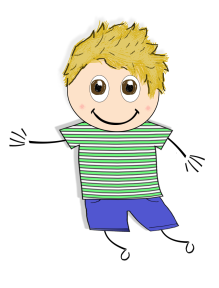 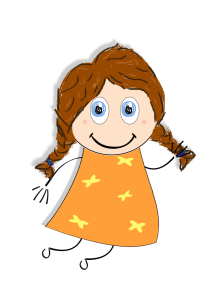 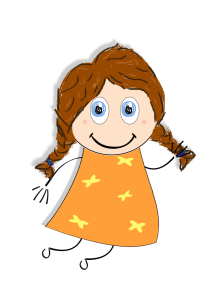 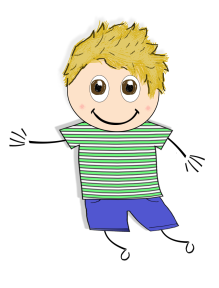 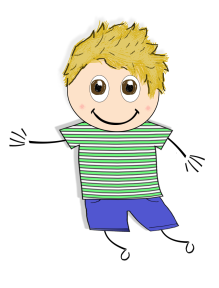 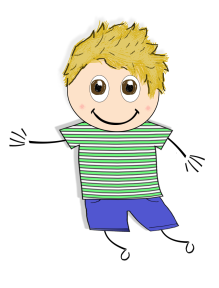 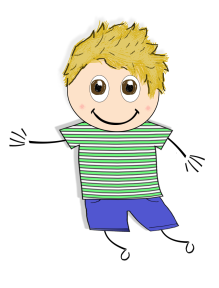 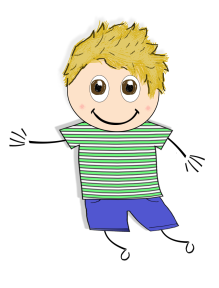 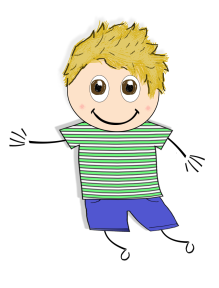 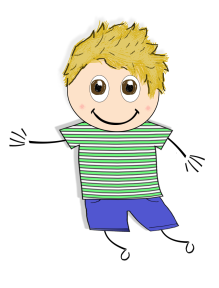 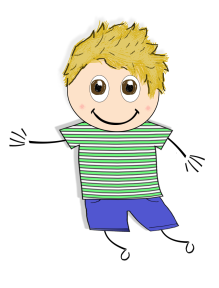 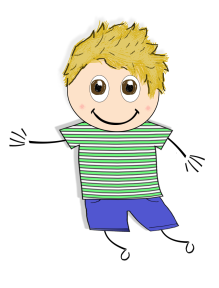 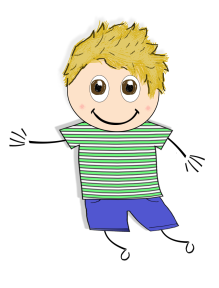 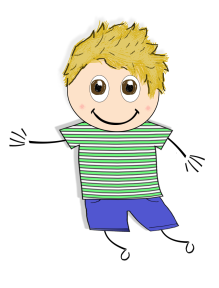 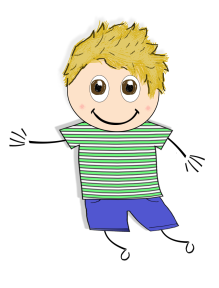 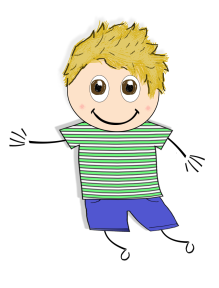 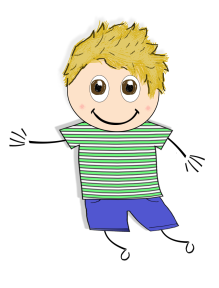 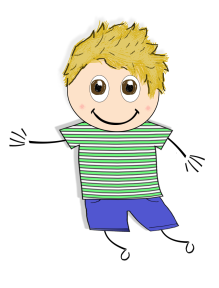 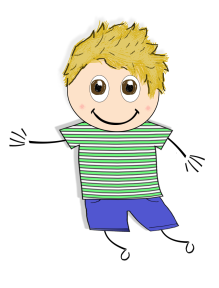 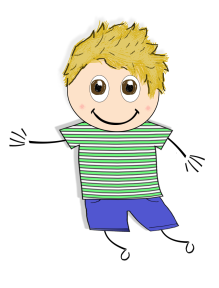 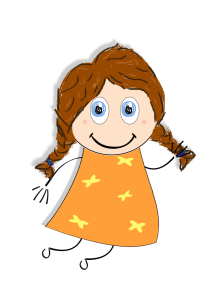 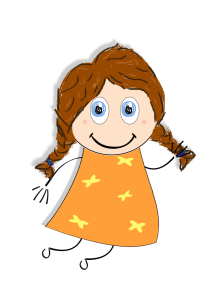 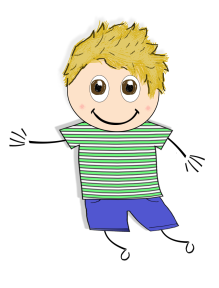 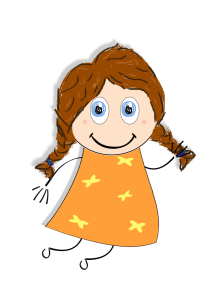 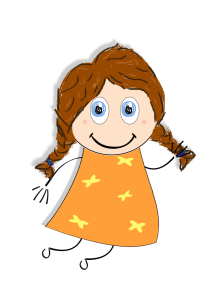 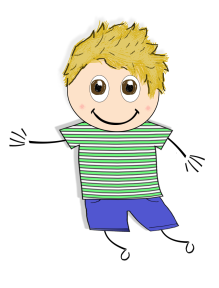 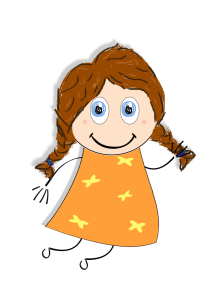 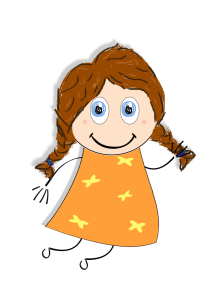 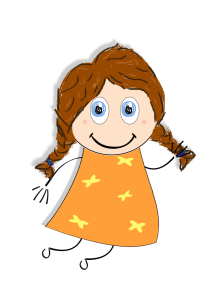 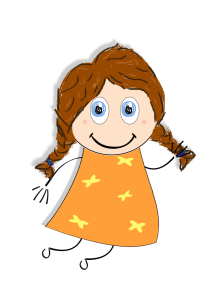 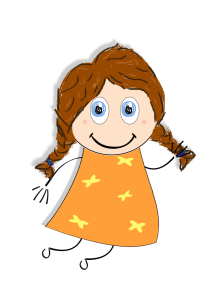 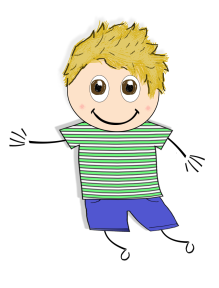 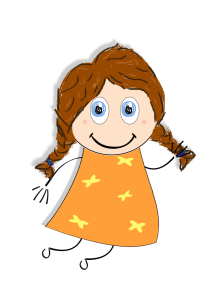 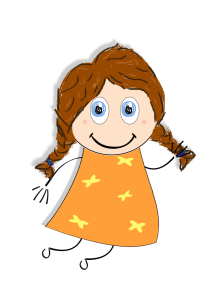 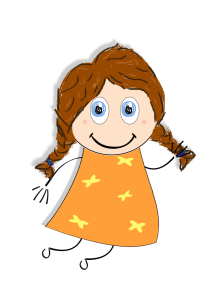 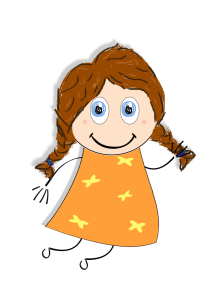 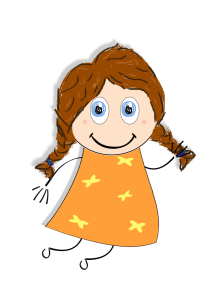 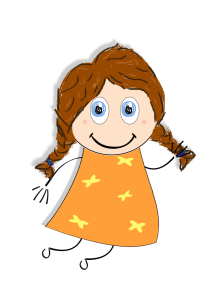 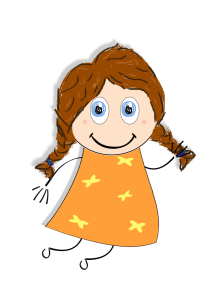 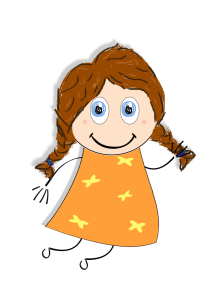 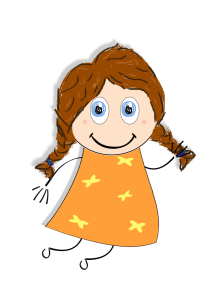 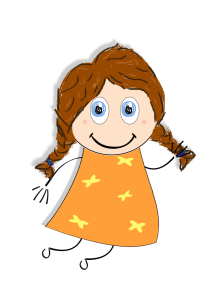 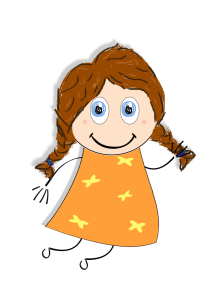 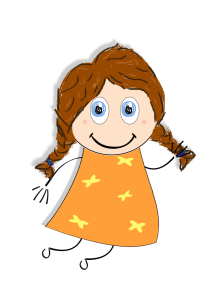 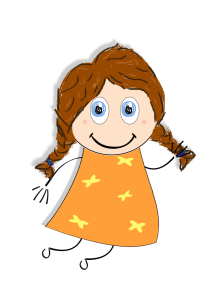 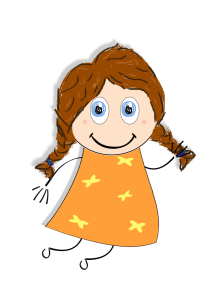 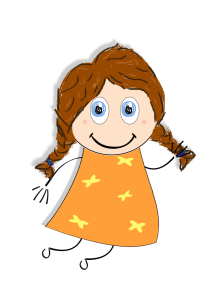 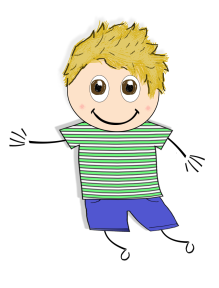 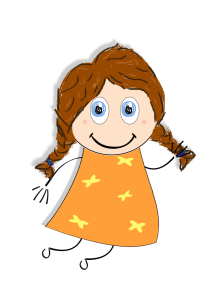 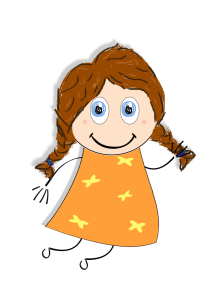 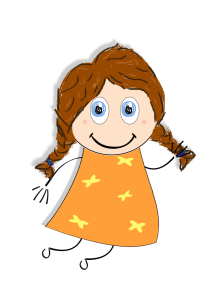 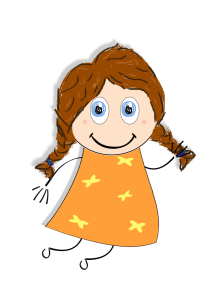 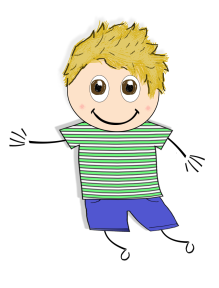 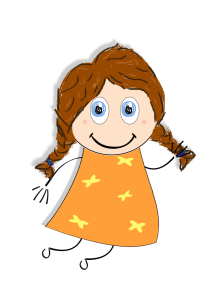 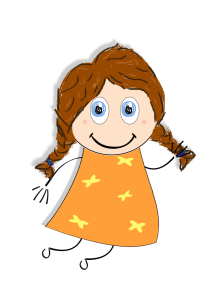 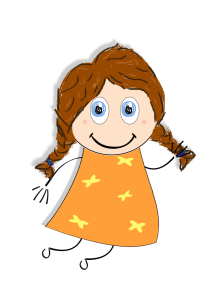 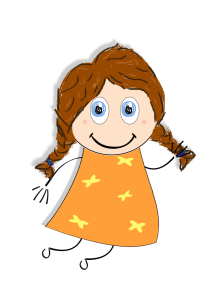 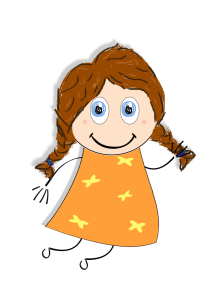 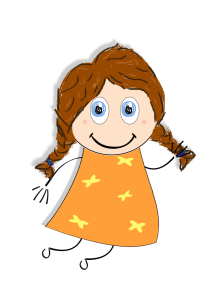 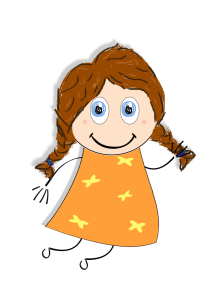 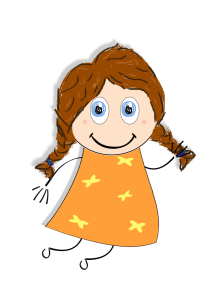 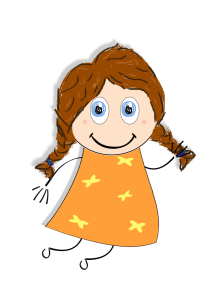 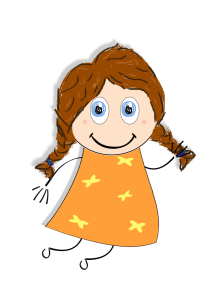 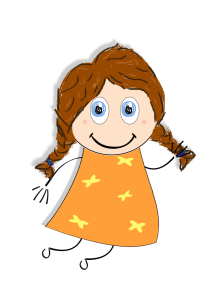 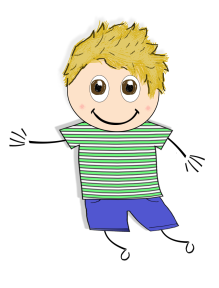 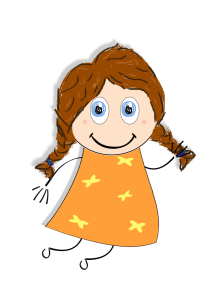 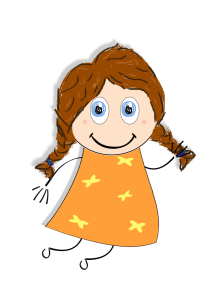 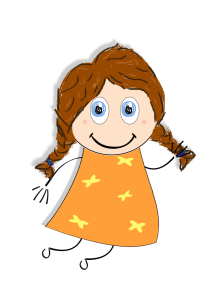 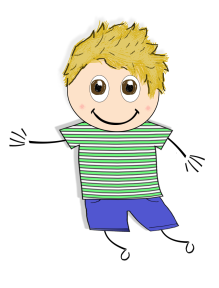 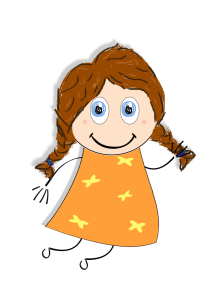 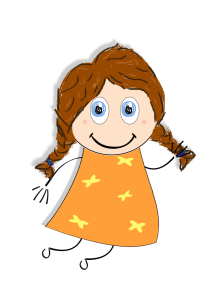 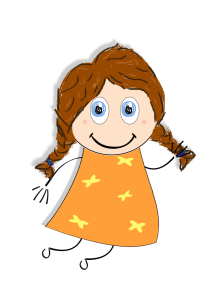 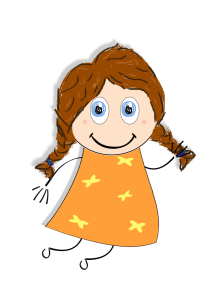 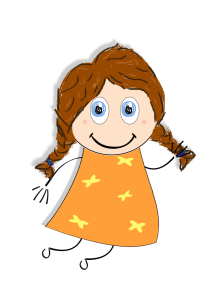 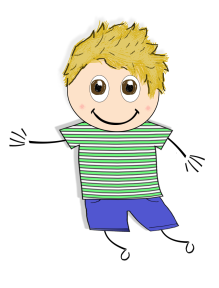 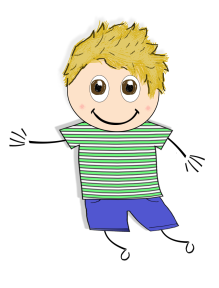 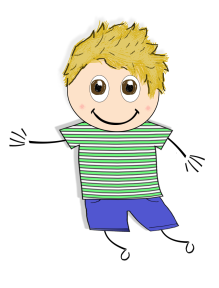 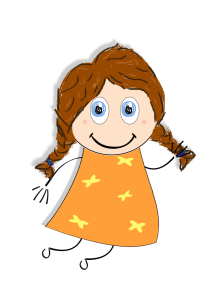 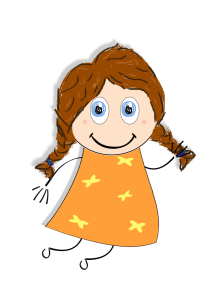 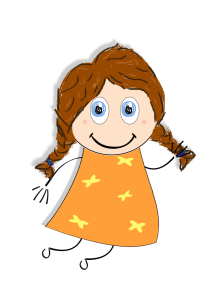 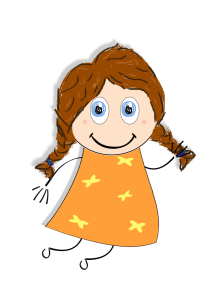 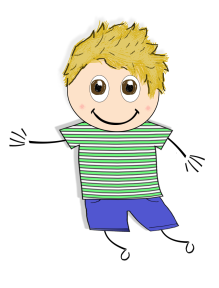 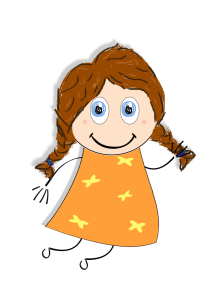 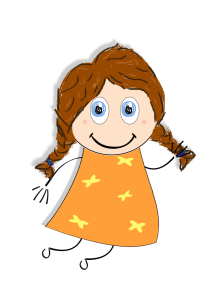 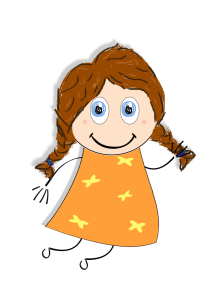 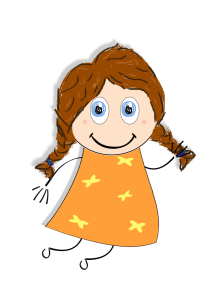 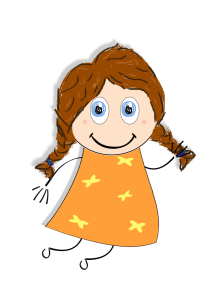 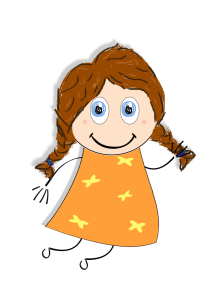 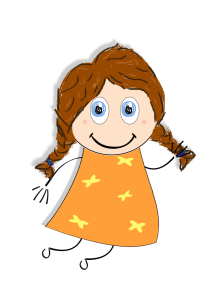 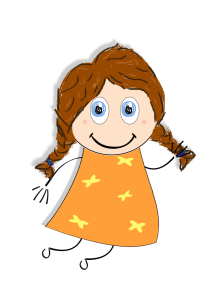 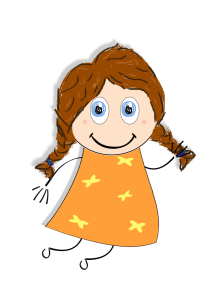 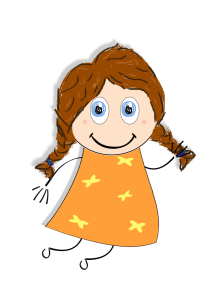 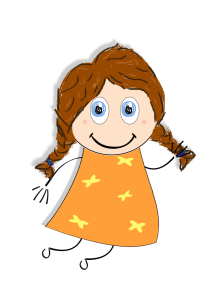 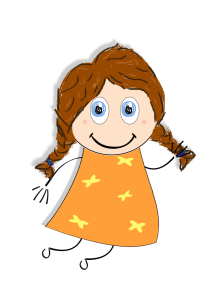 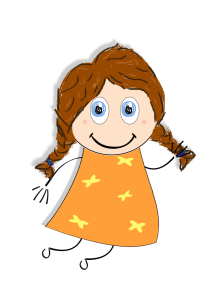 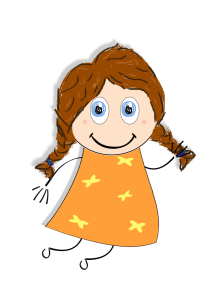 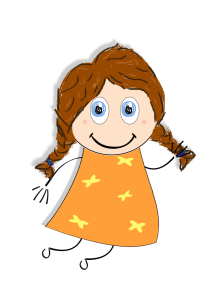 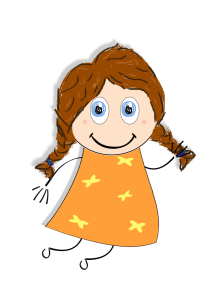 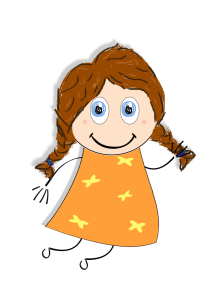 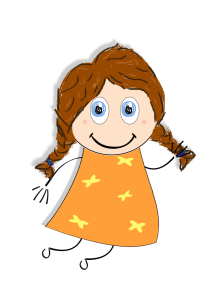 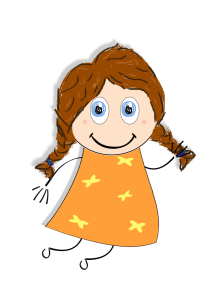 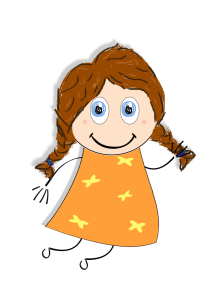 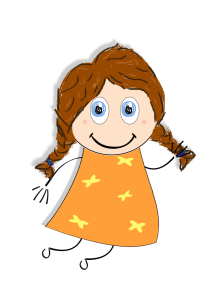 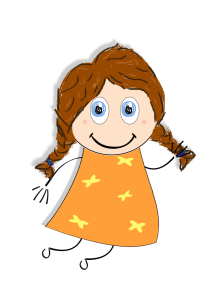 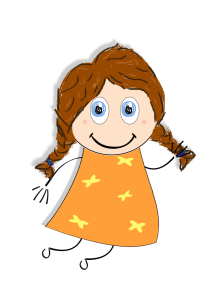 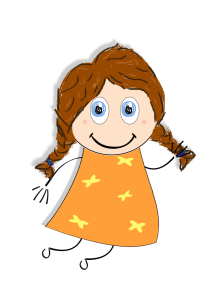 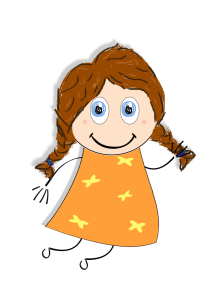 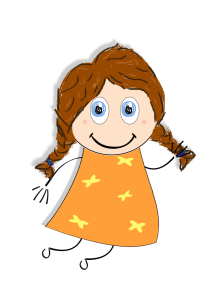 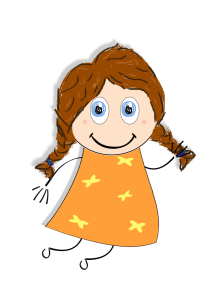 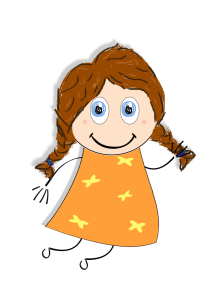 [Speaker Notes: 1. Combien peut-on faire de groupes
2. Combien peut-on faire de groupes
3. Reste
4. Combien ça fait en tout]